Engine Engine #9
Engine Engine Number 9,
going down the railroad line.
If the train goes off the tracks
Will I get my money back?
2
2
2
2
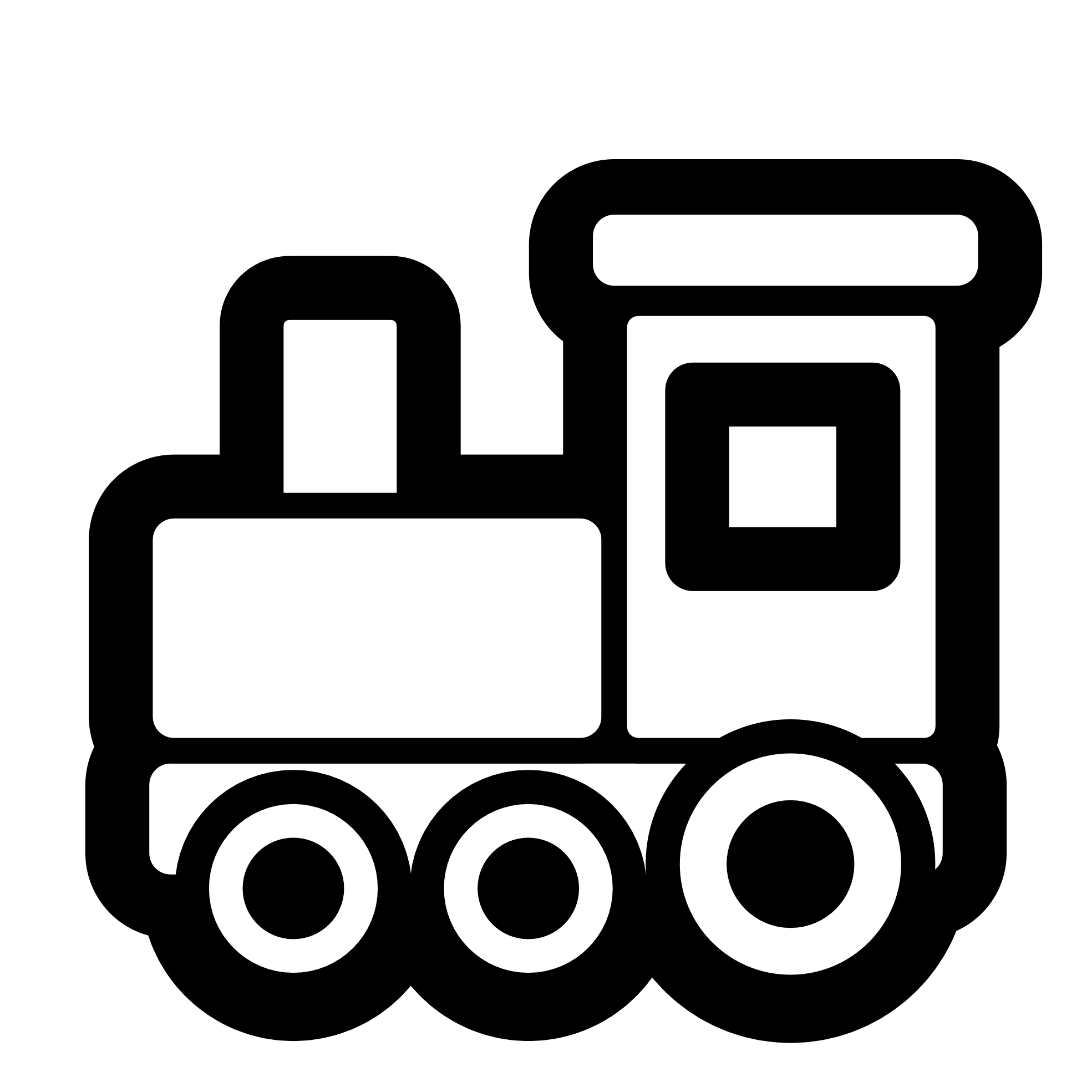 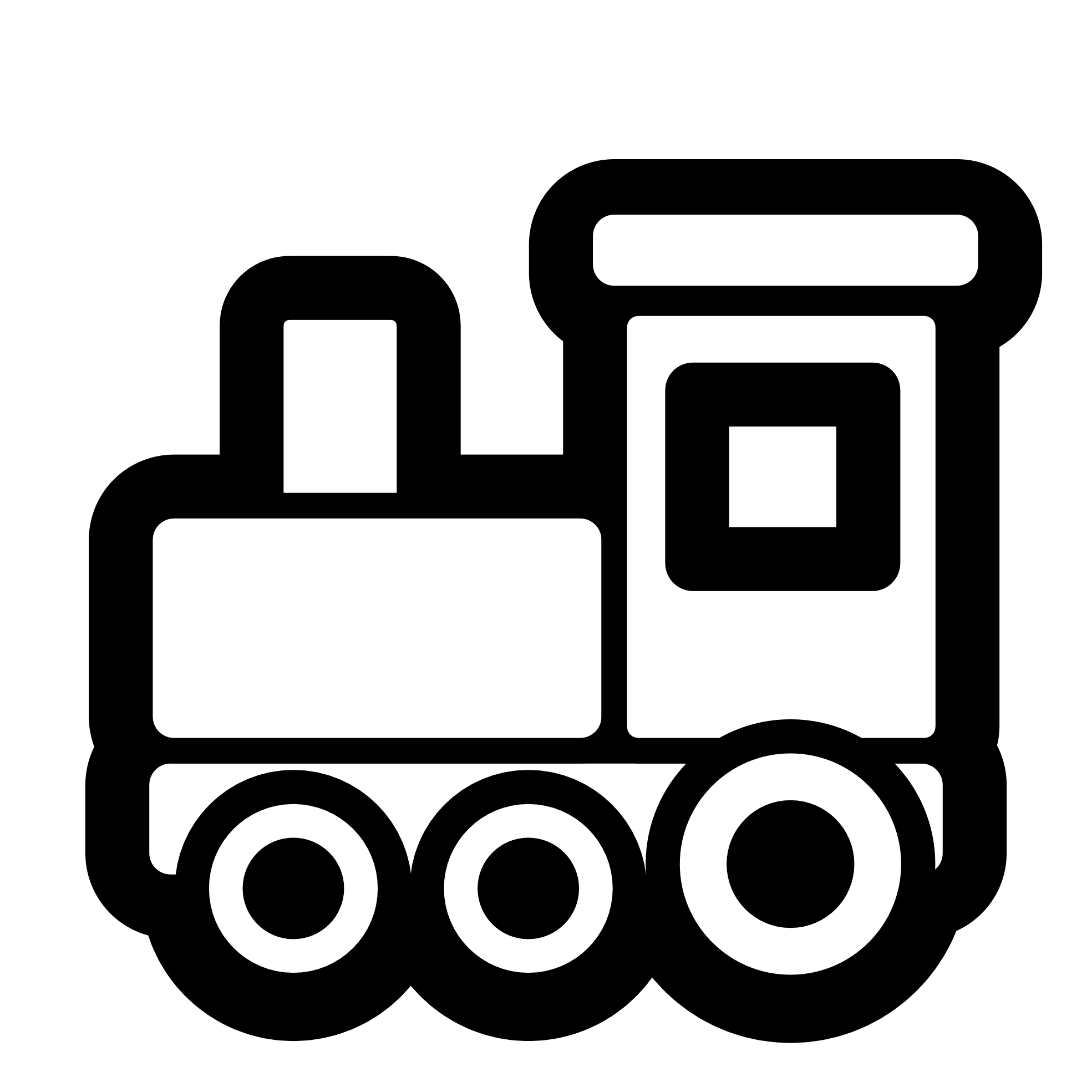 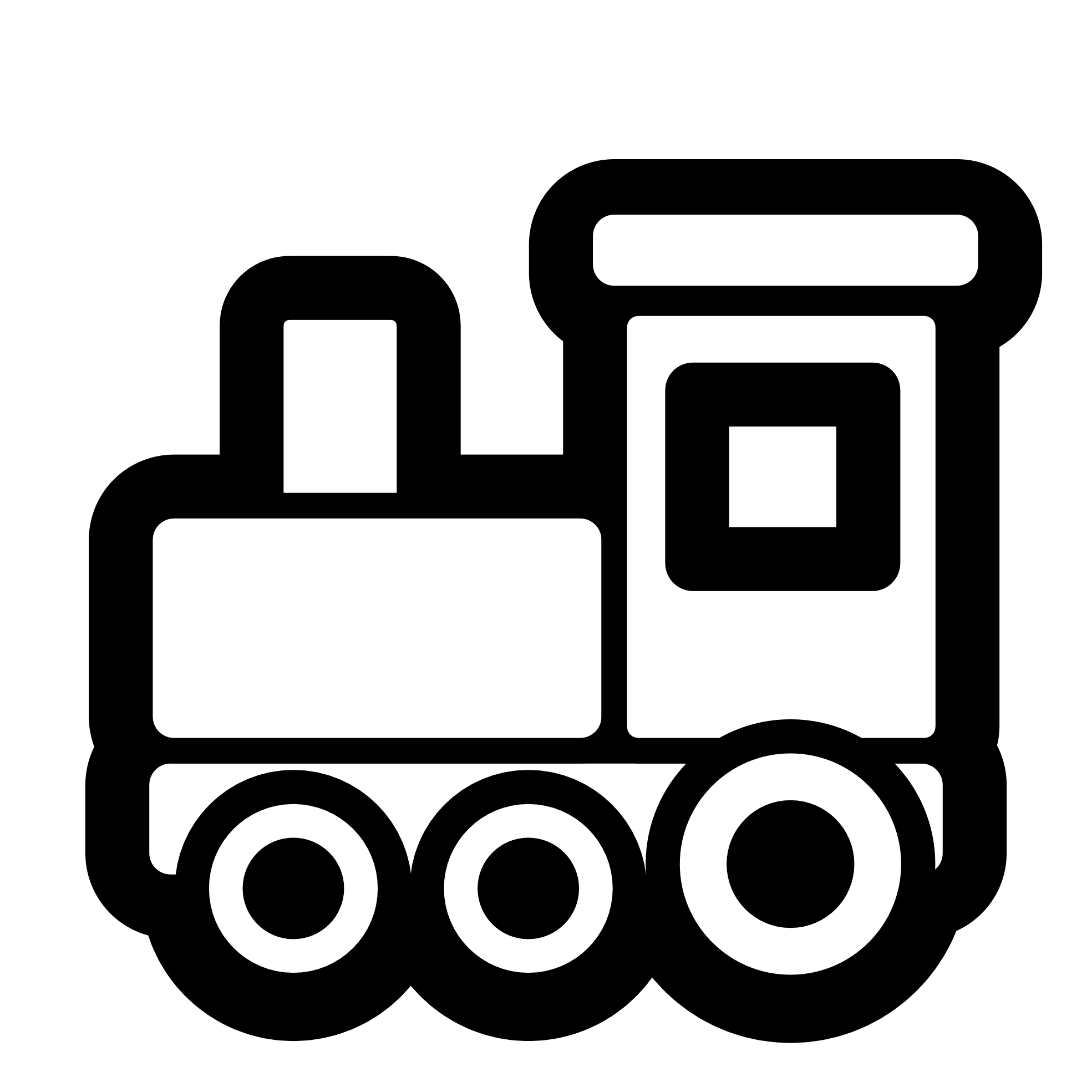 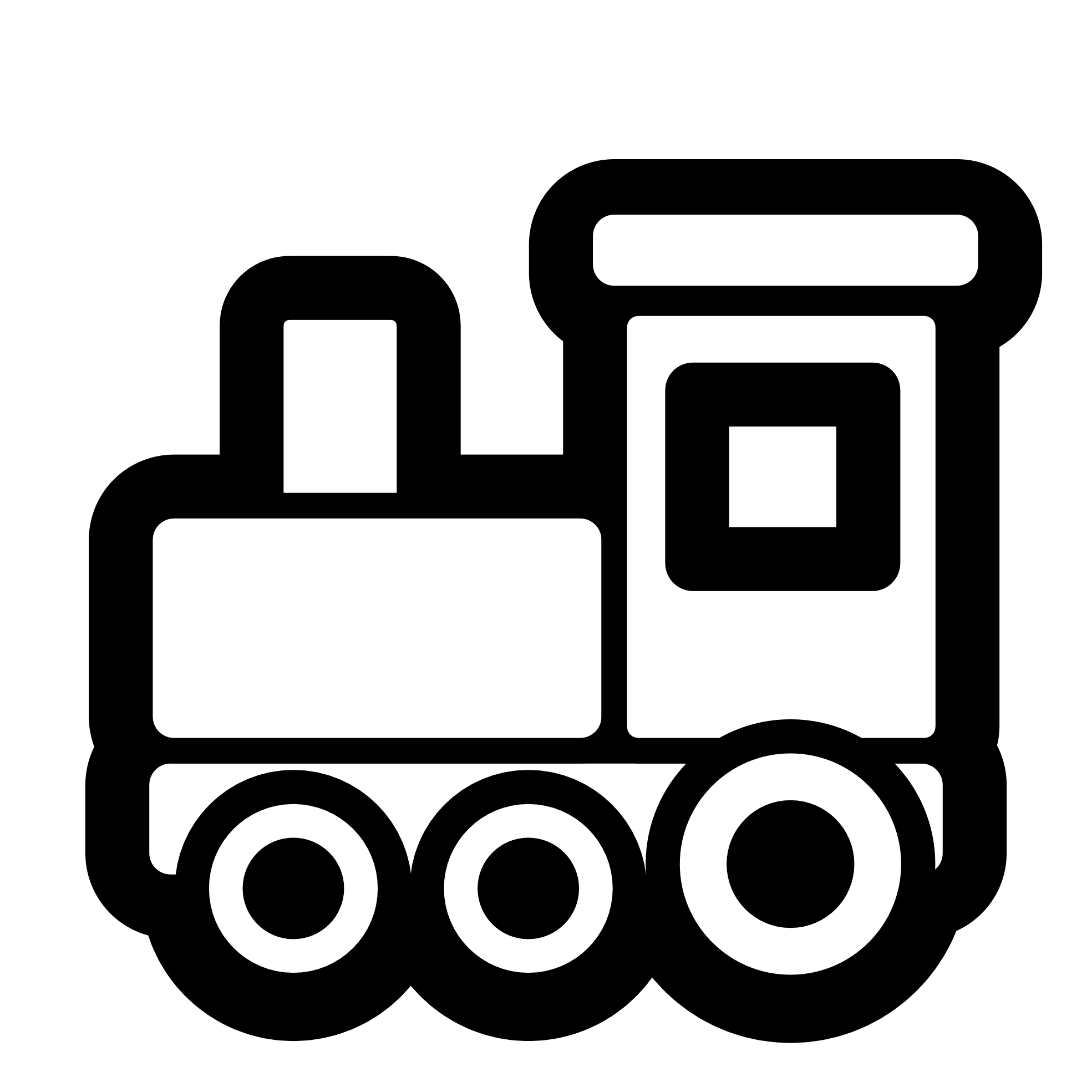 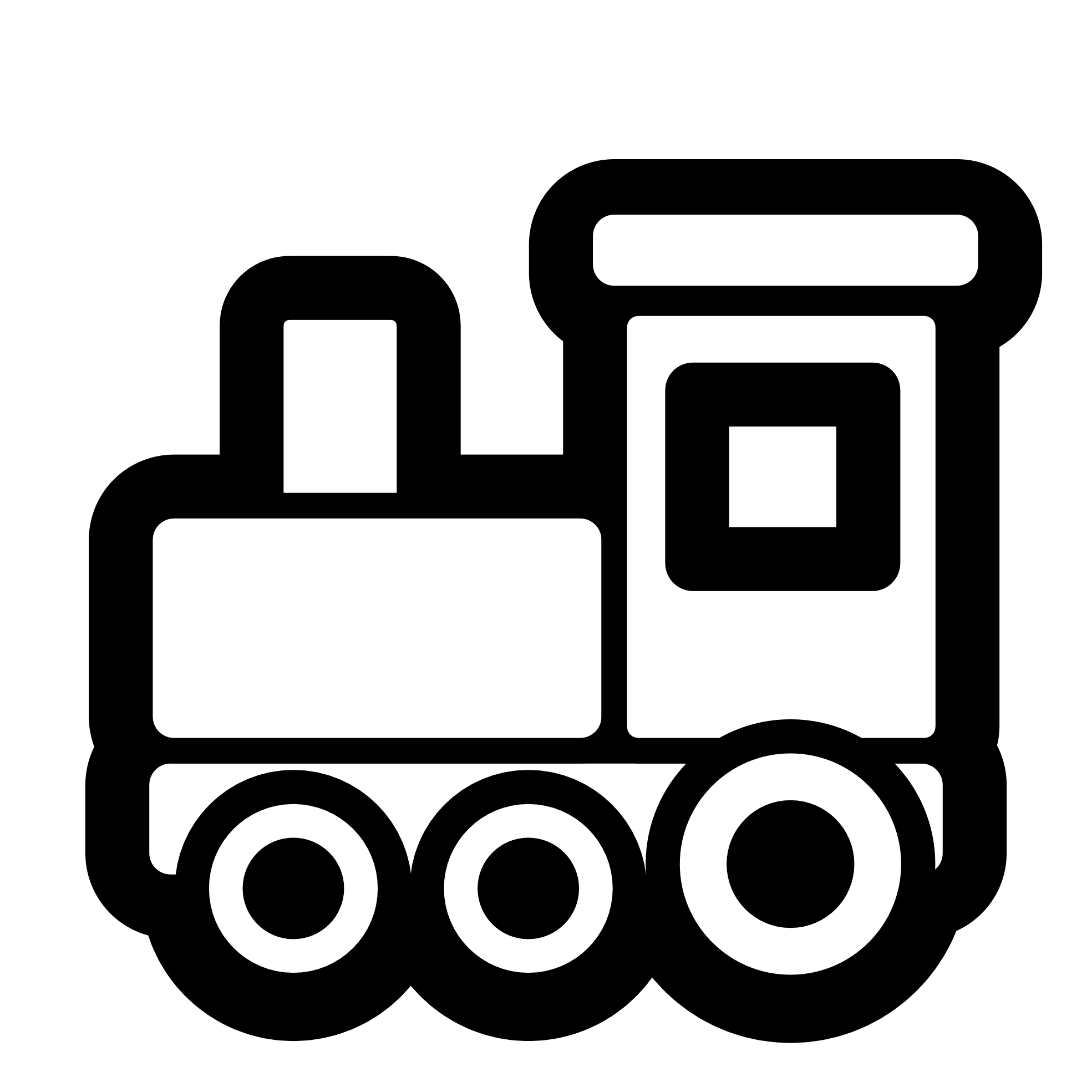 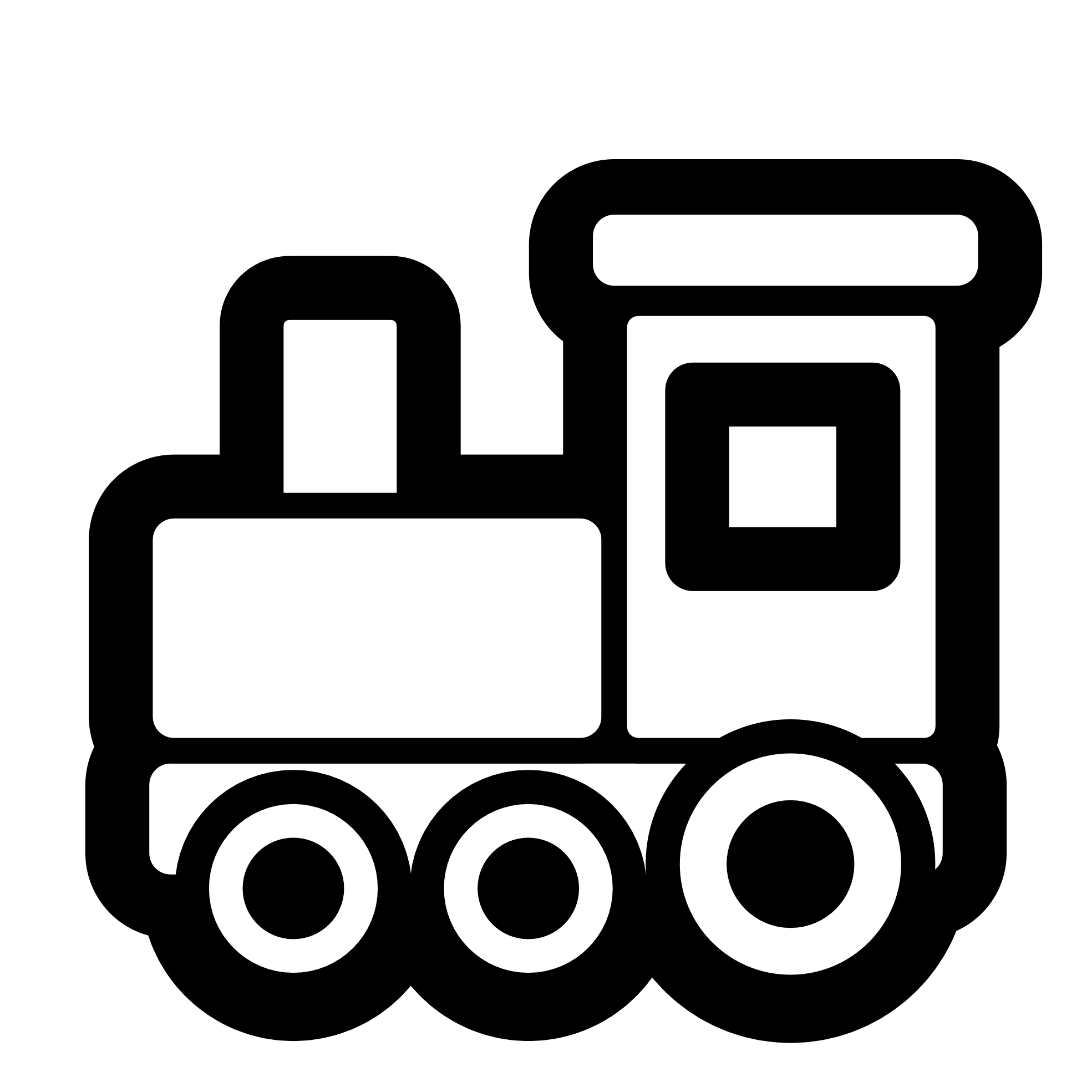 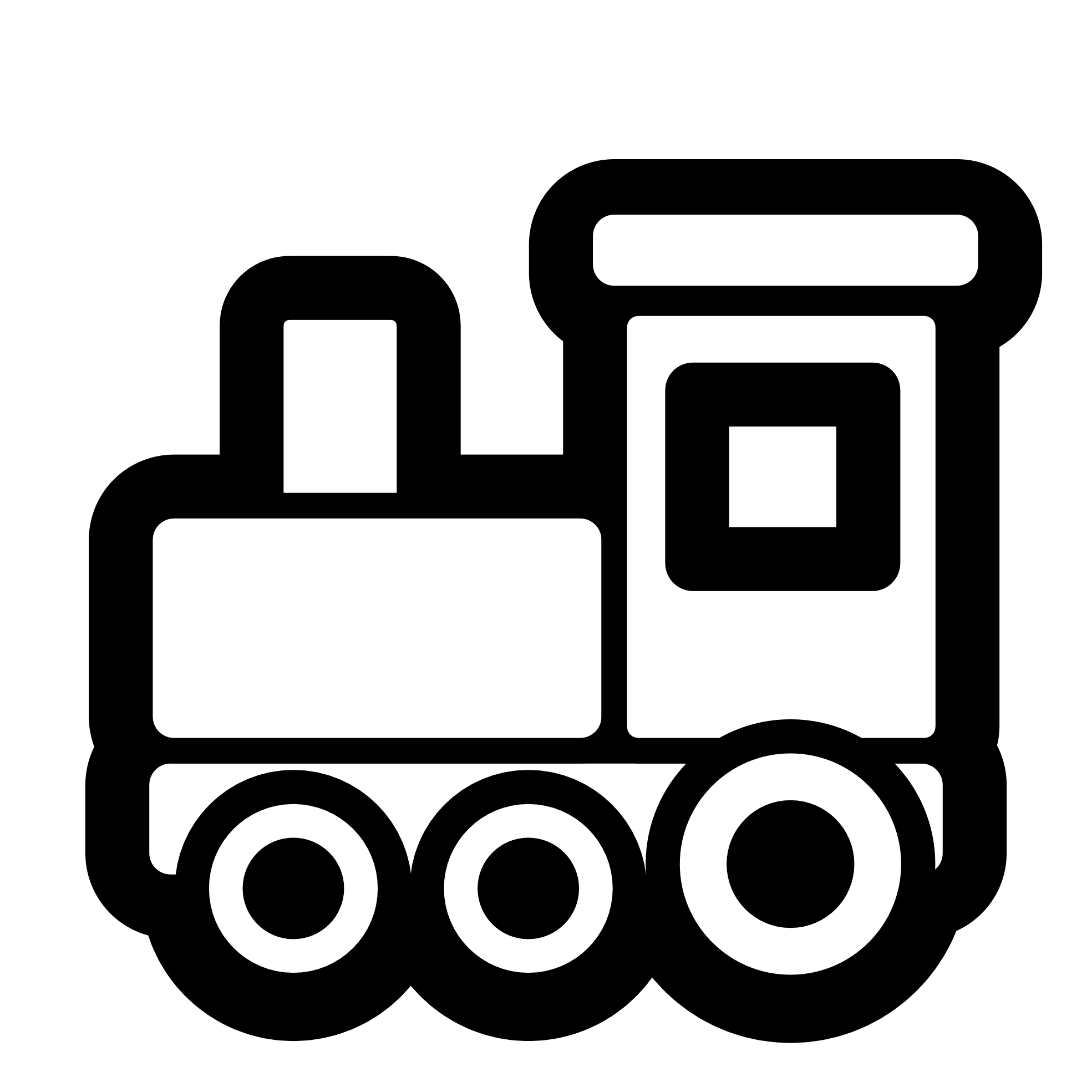 2
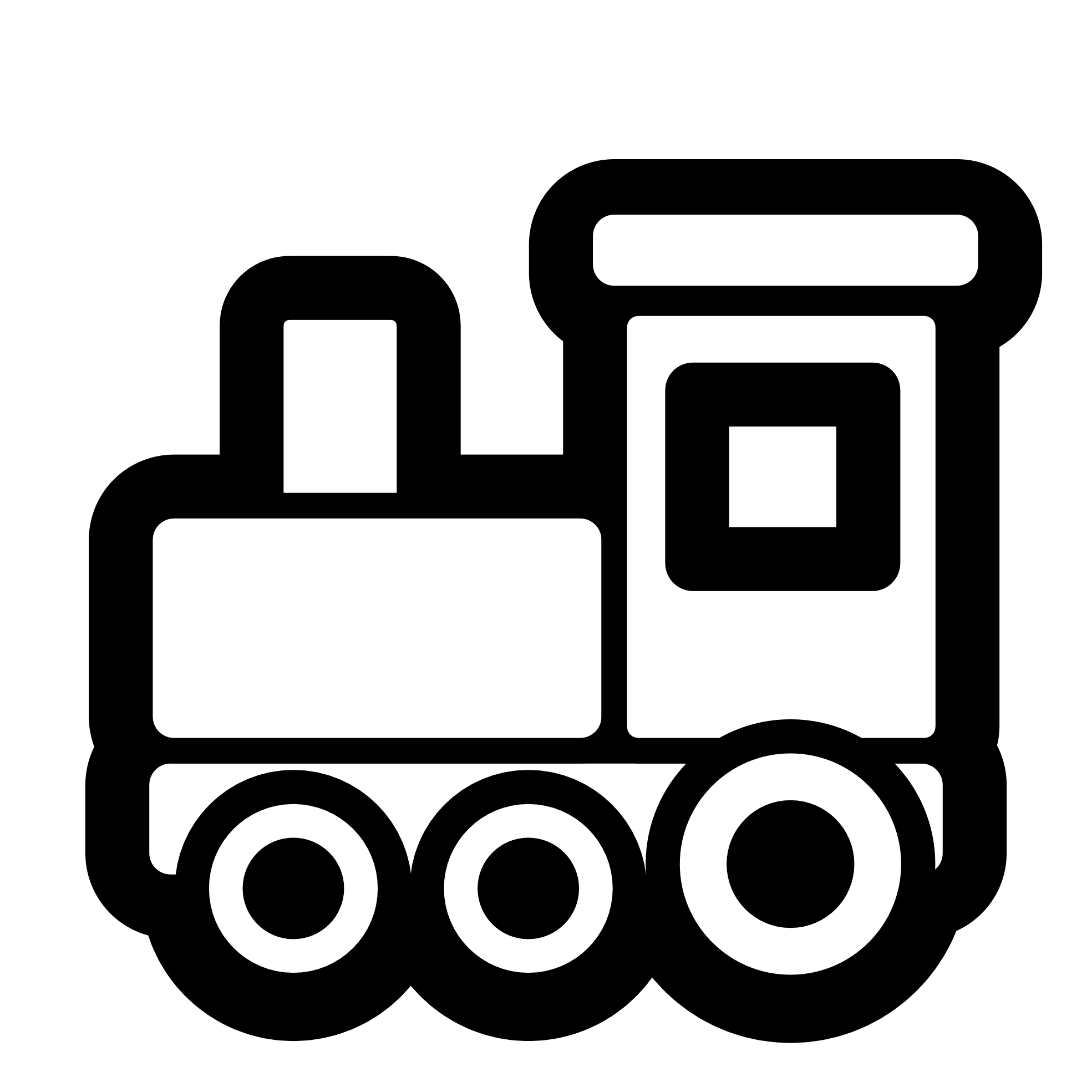 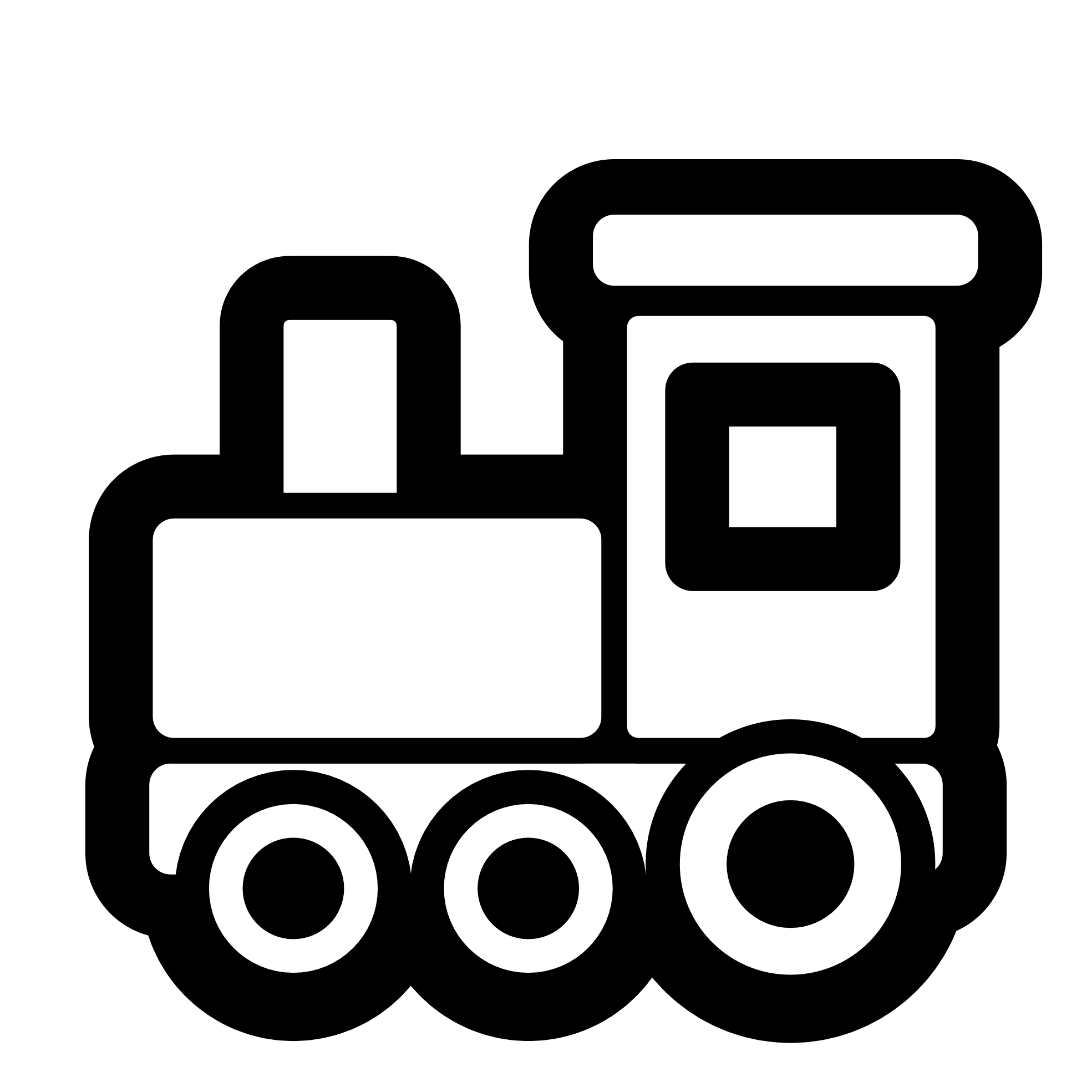 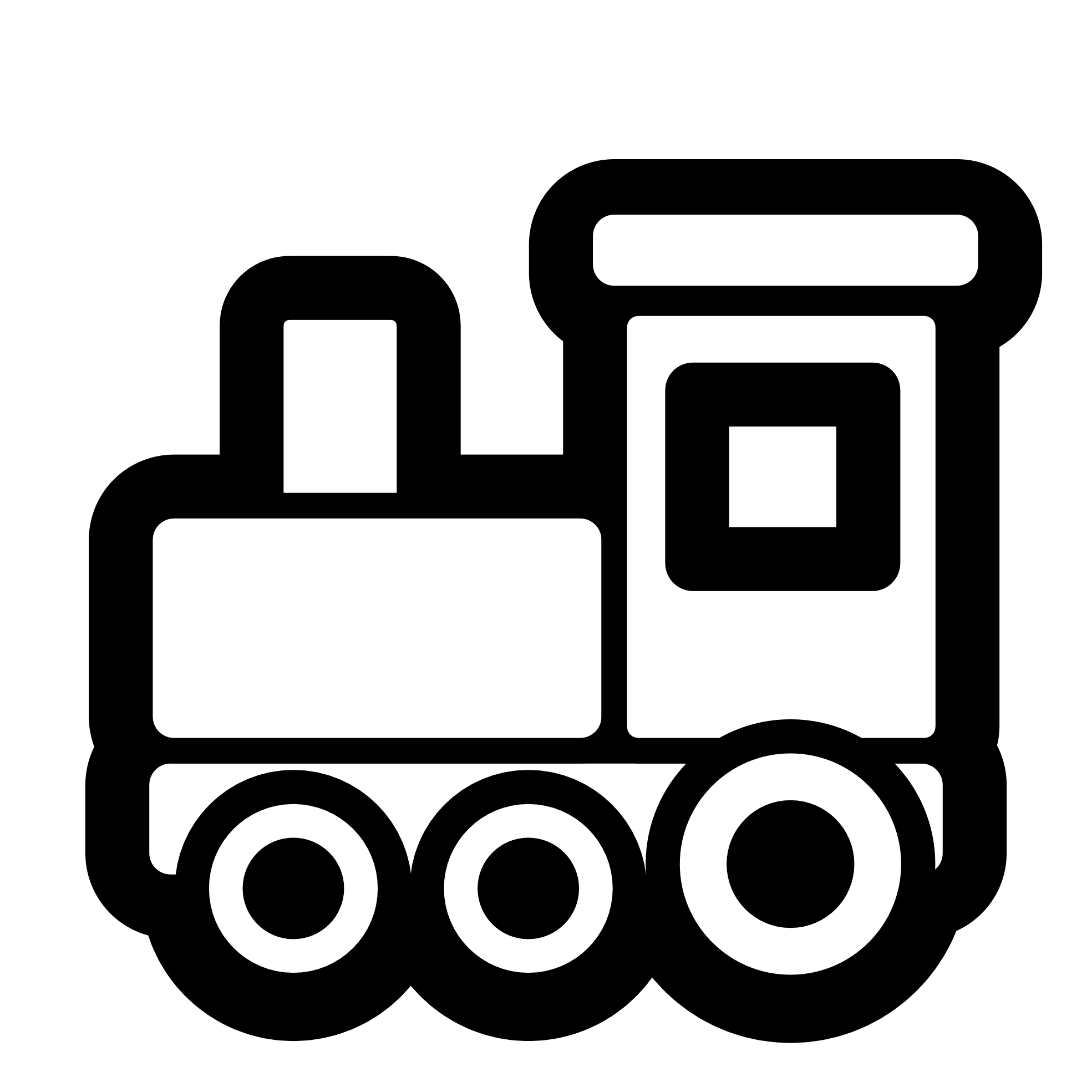 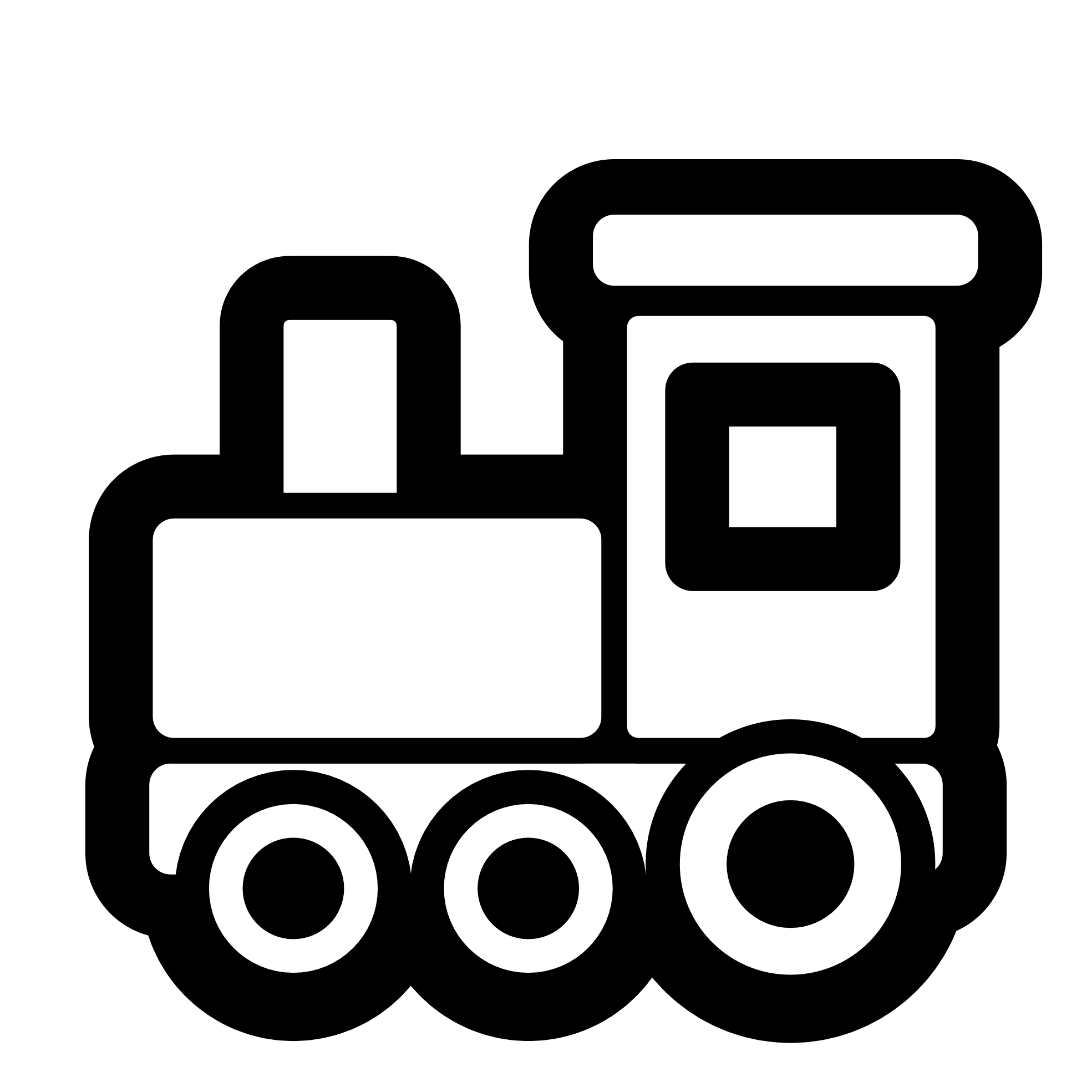 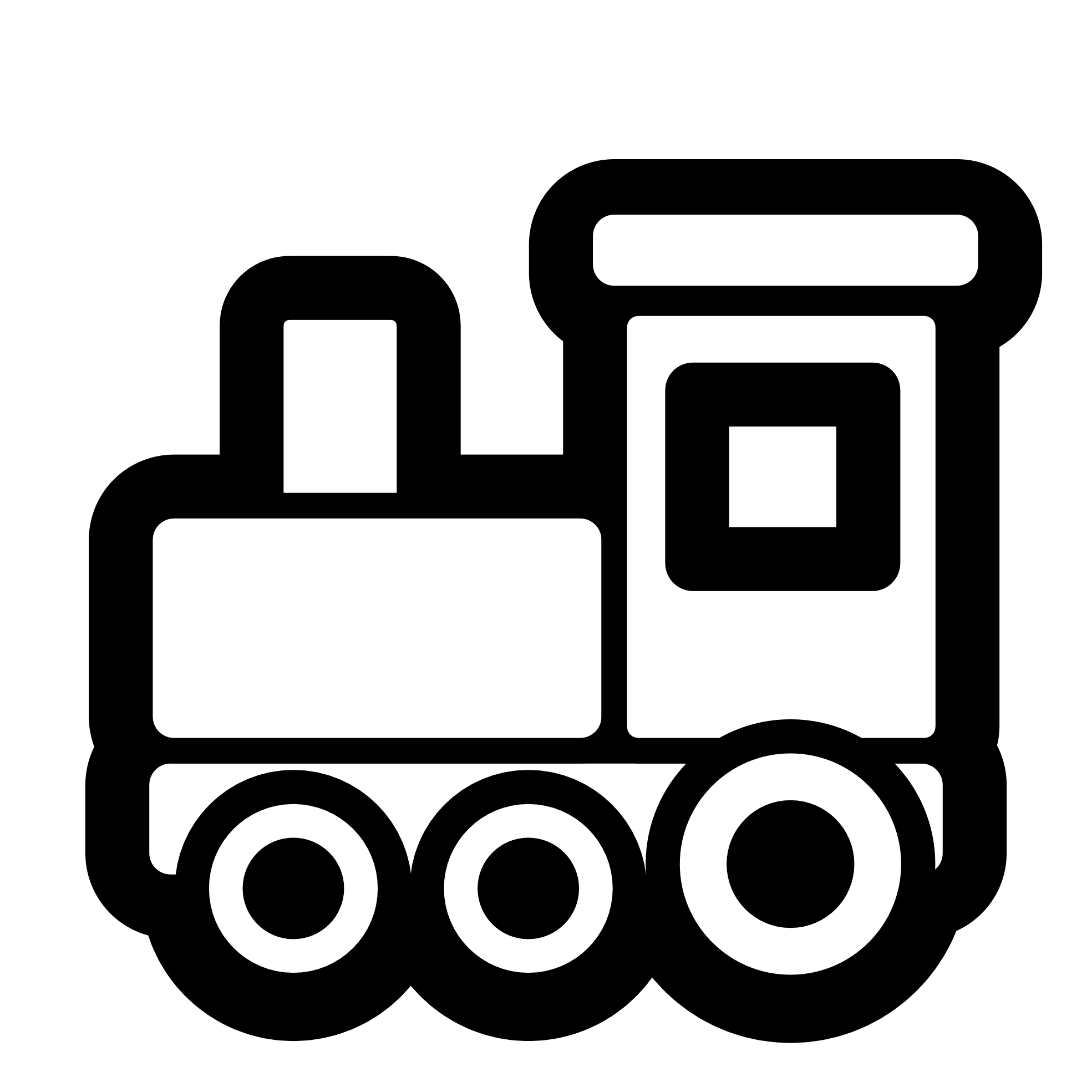 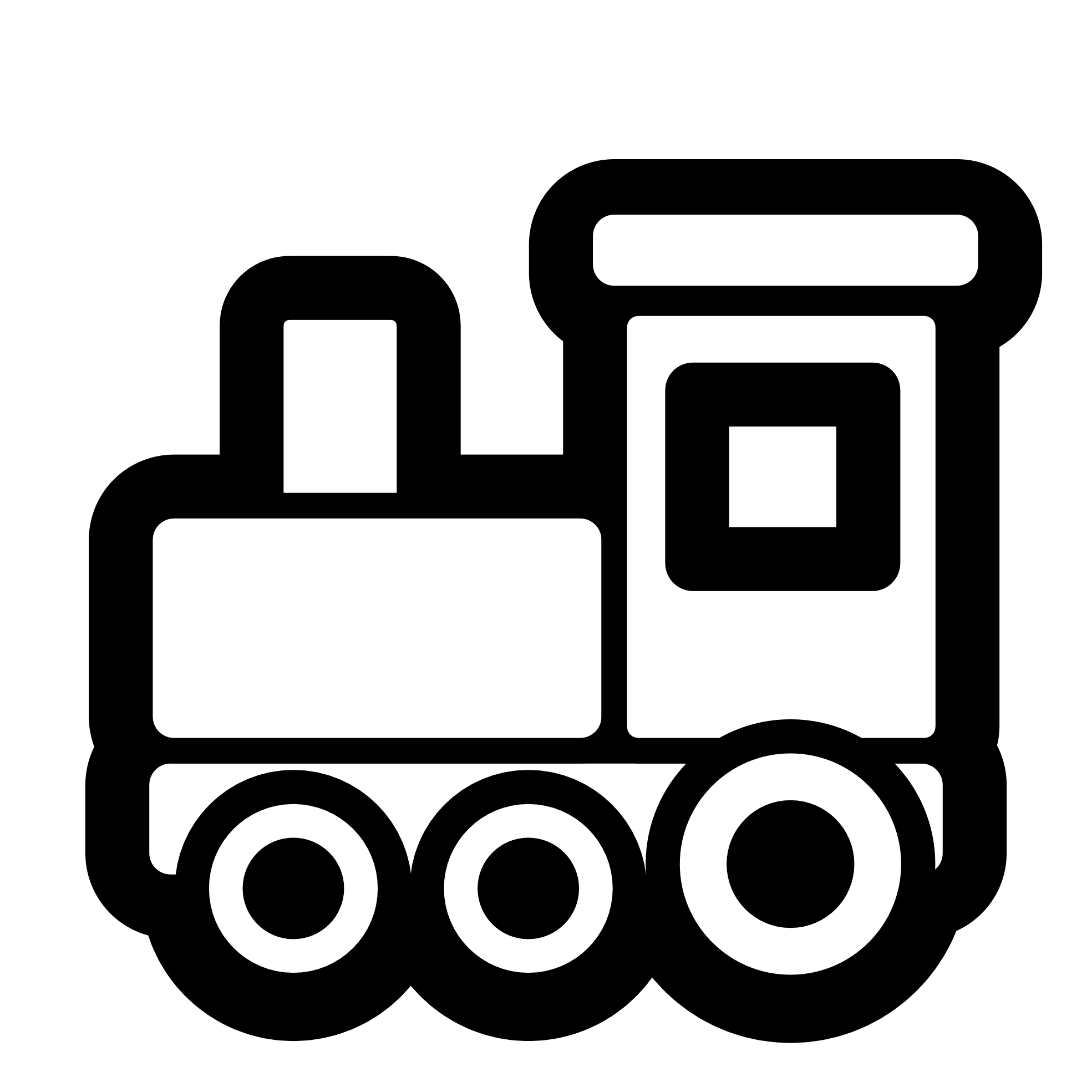 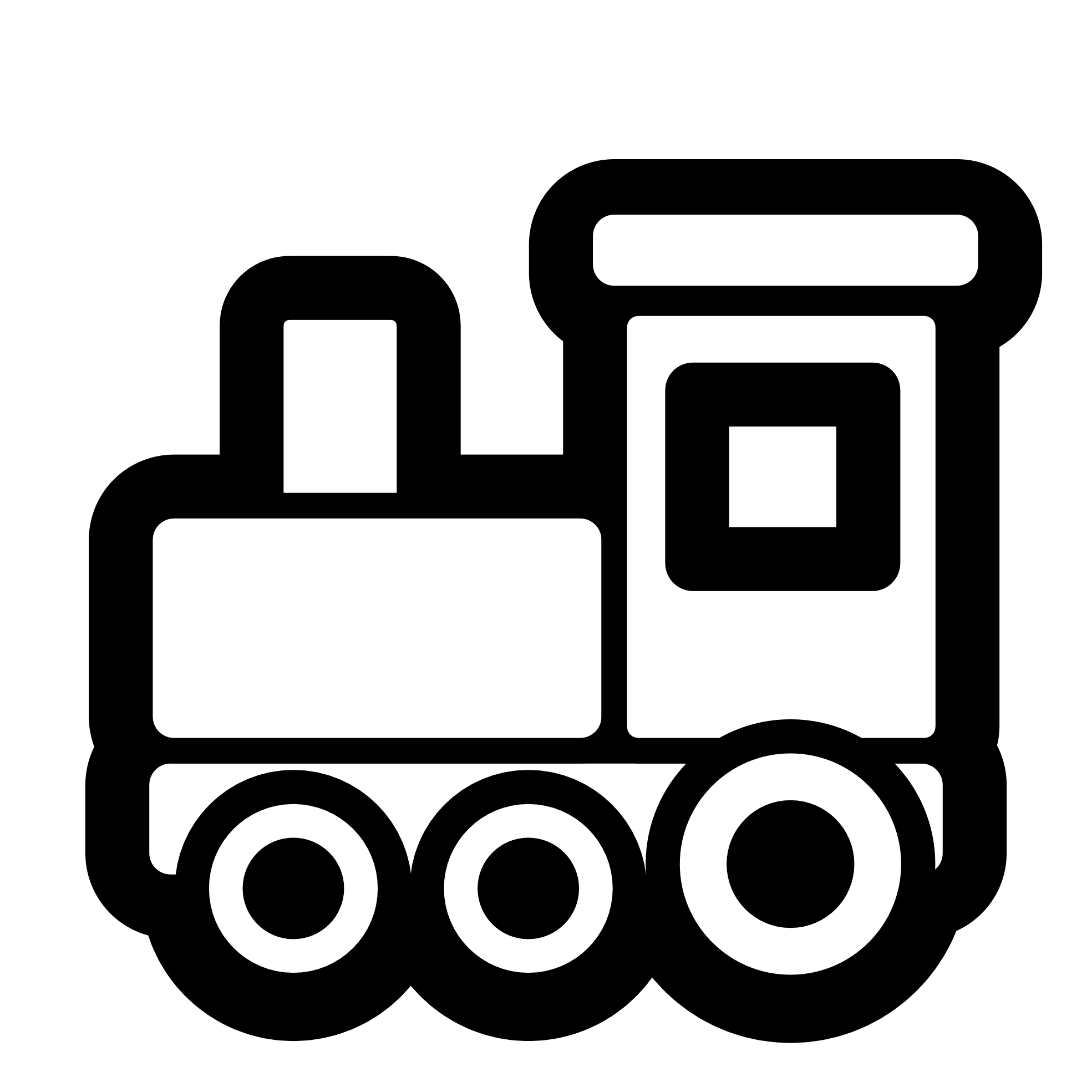 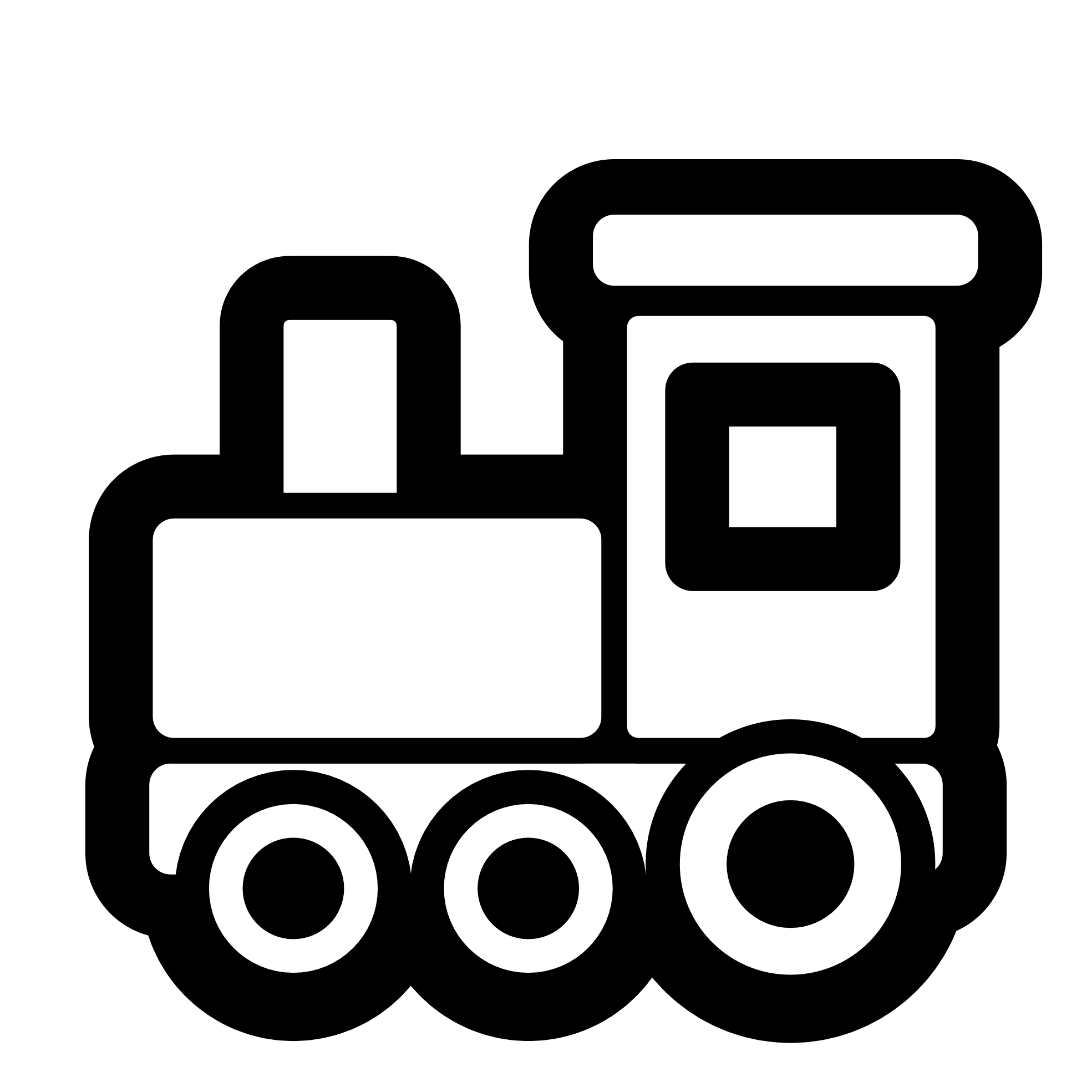 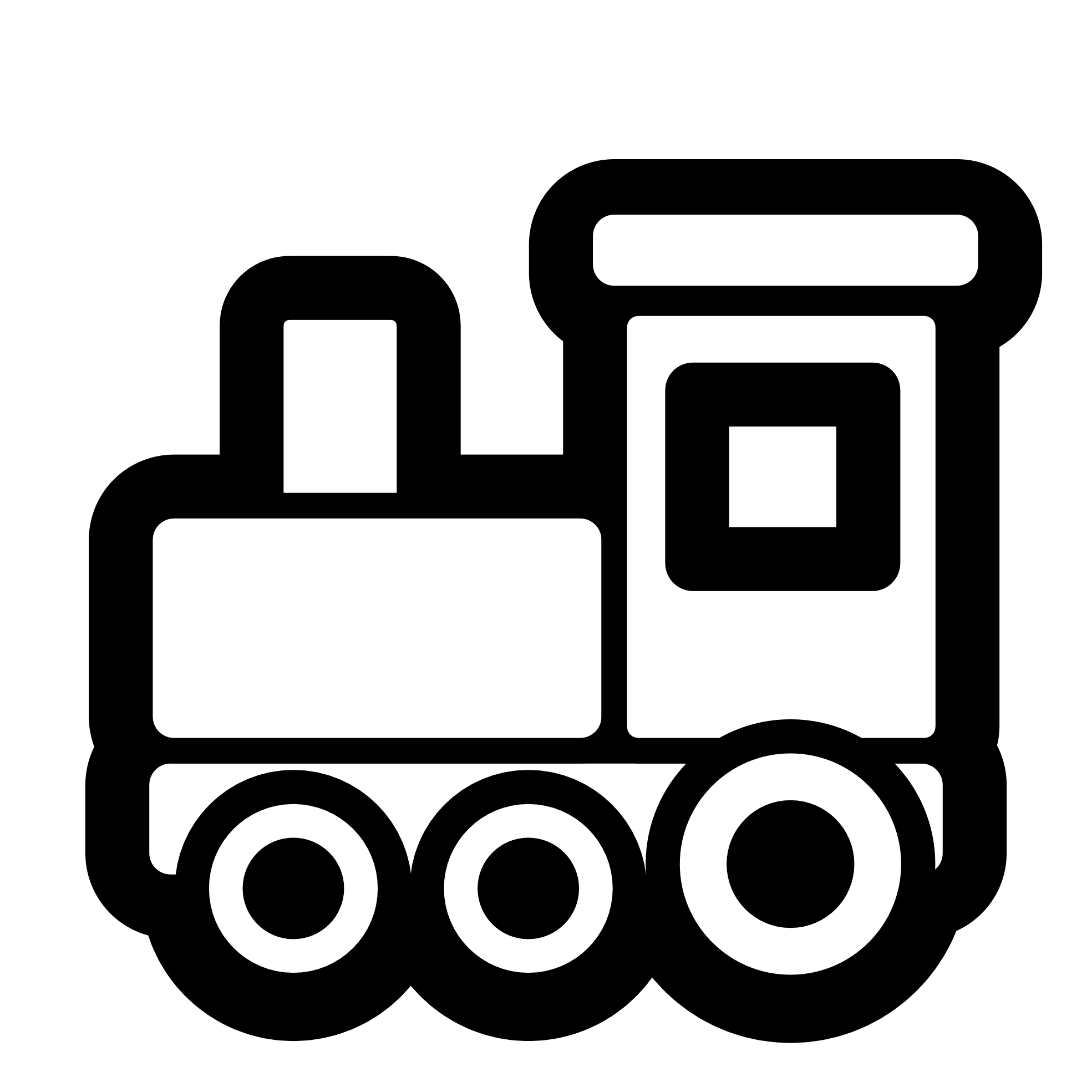 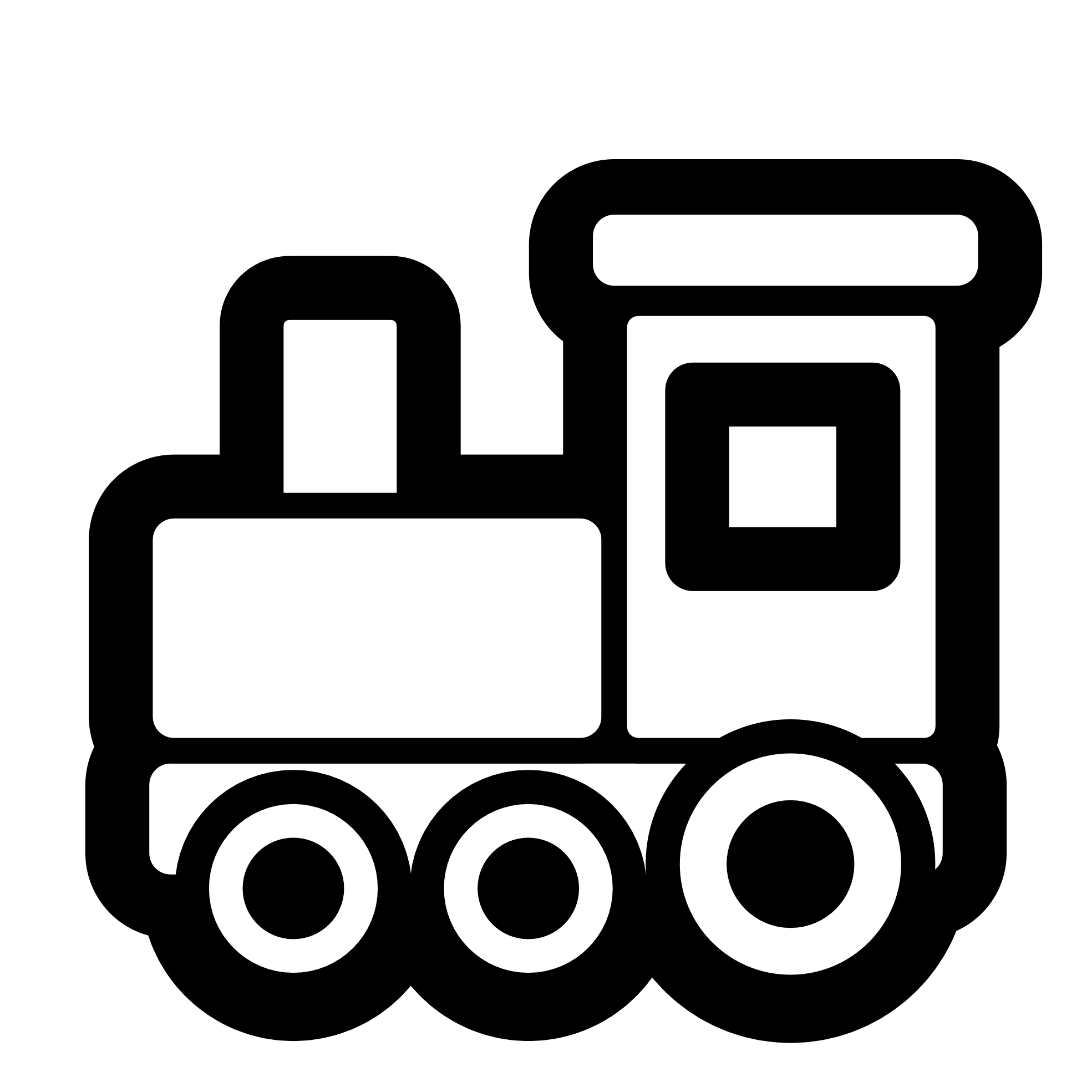 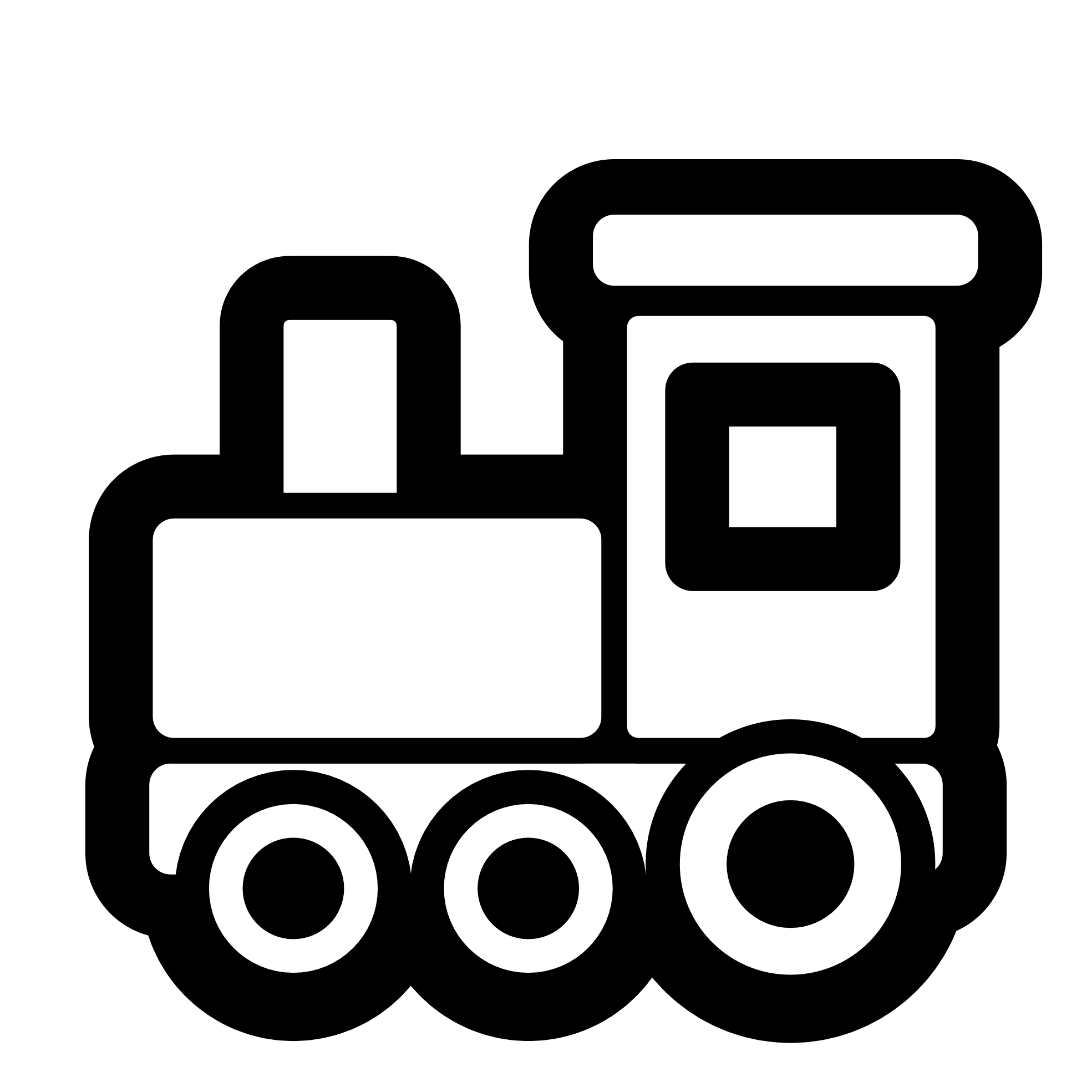 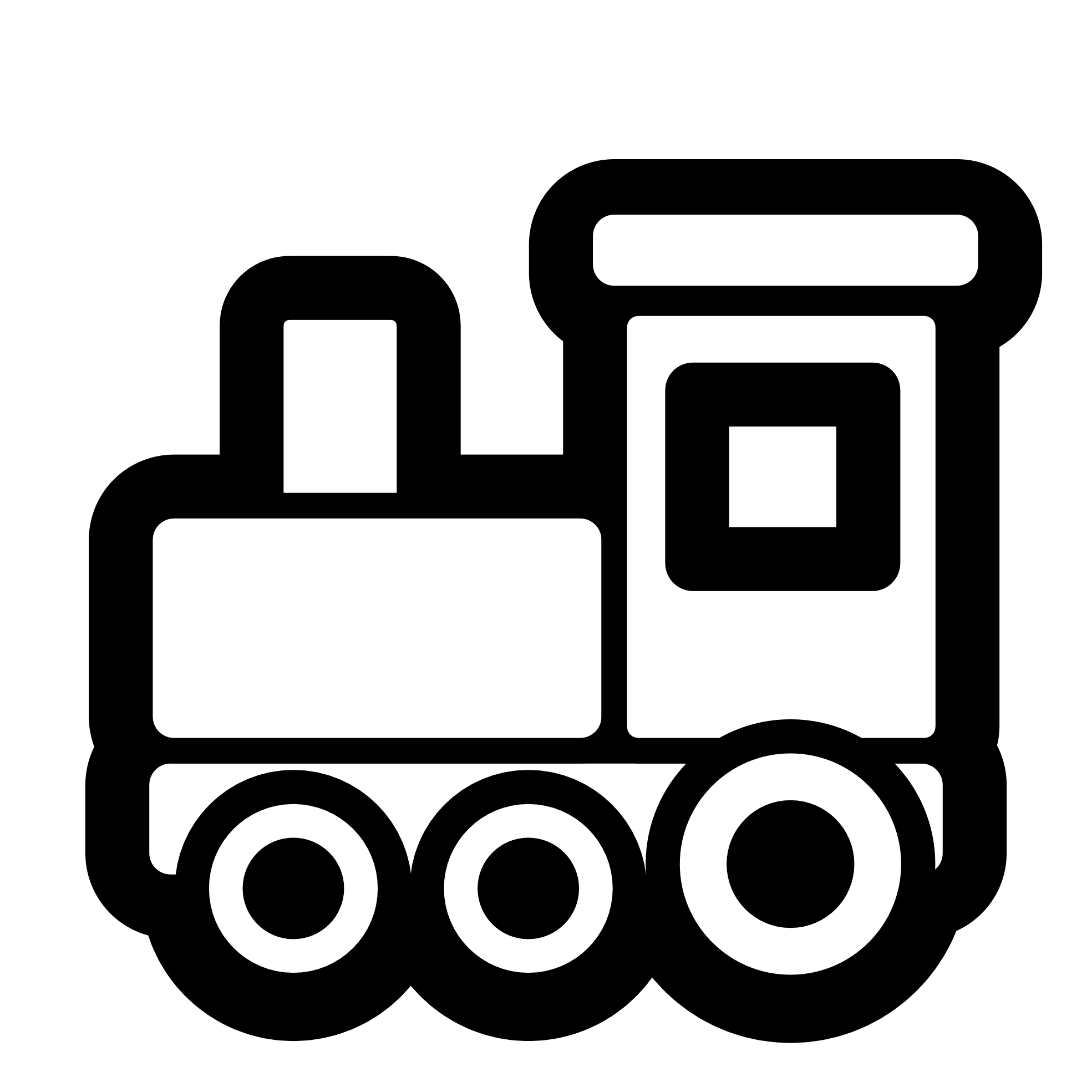 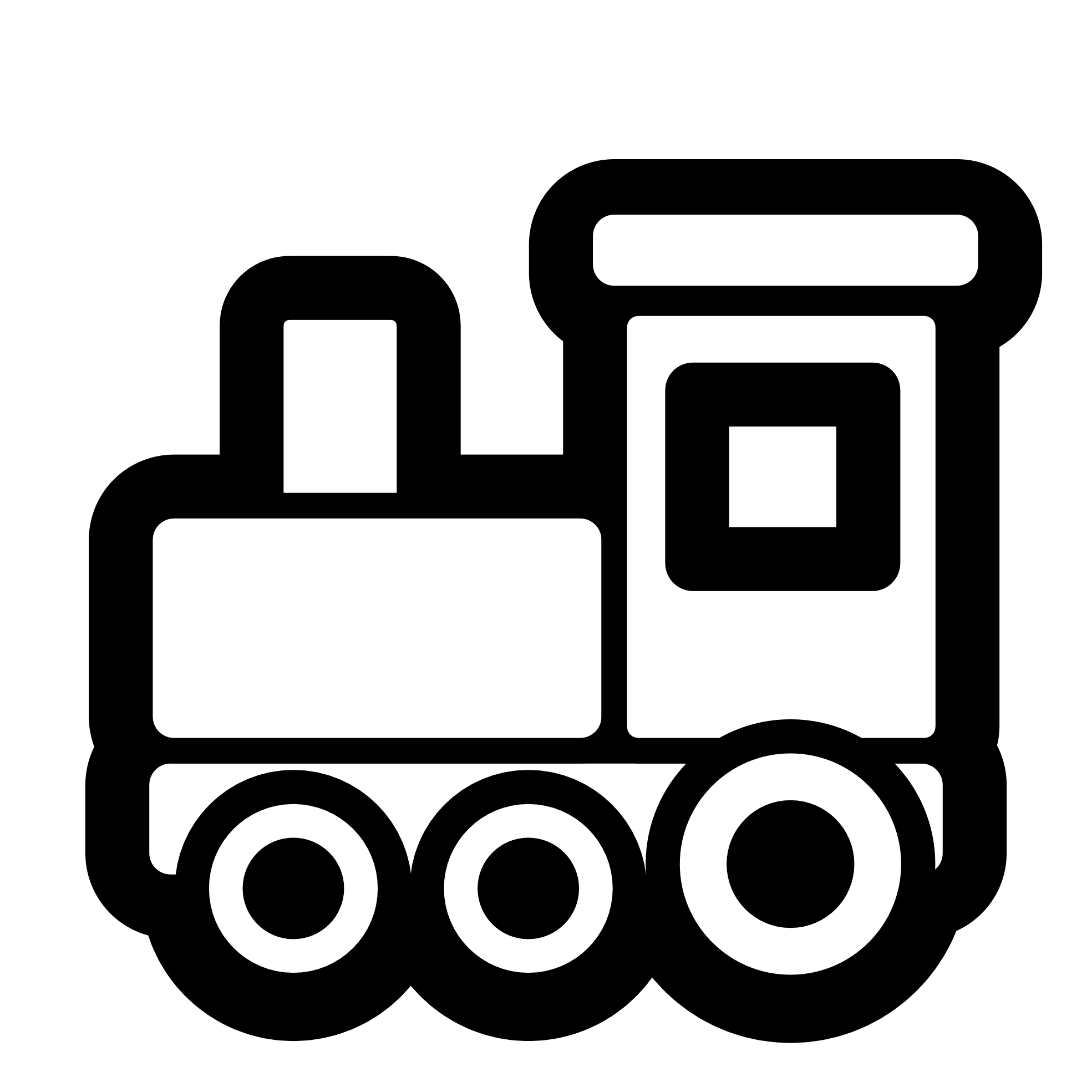 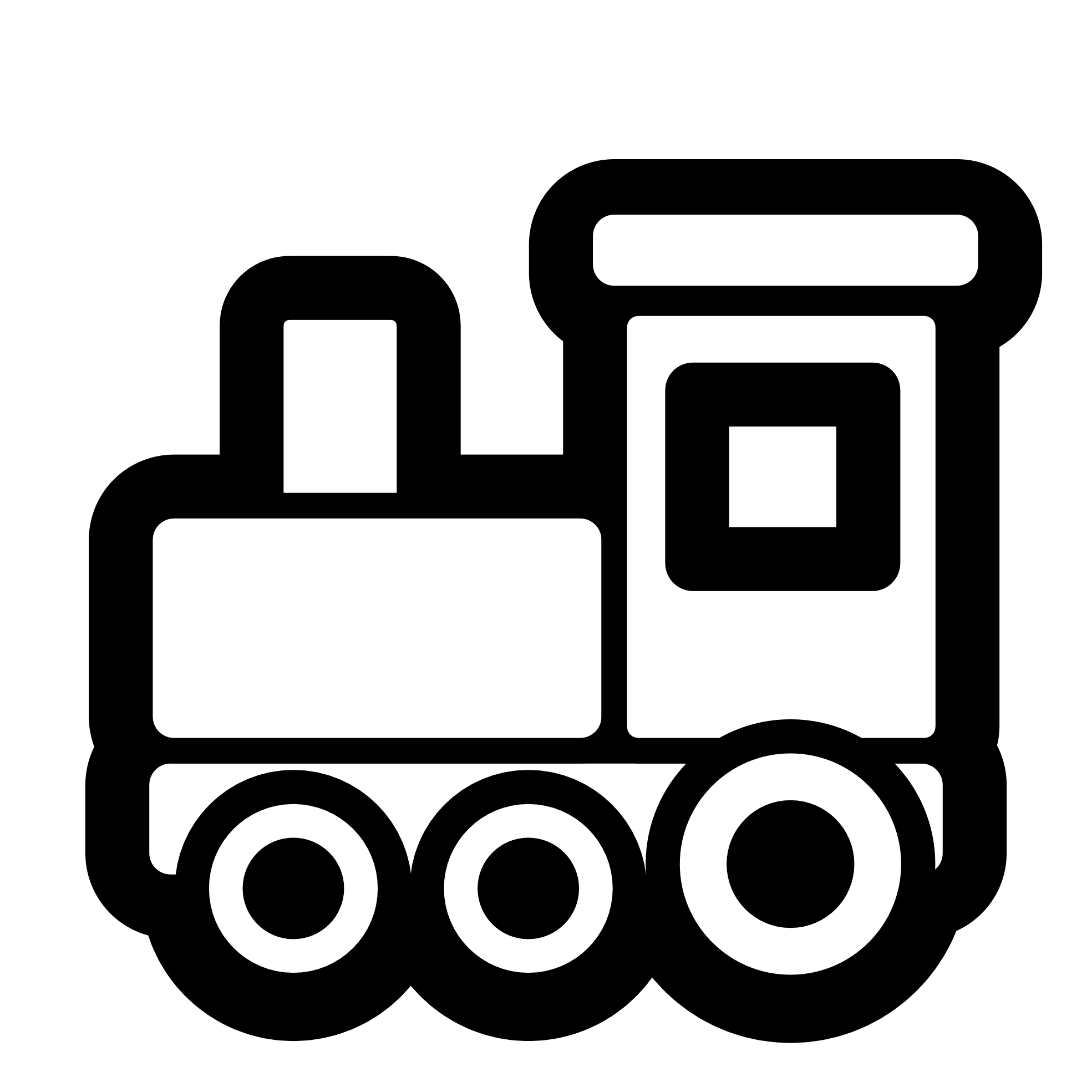 2
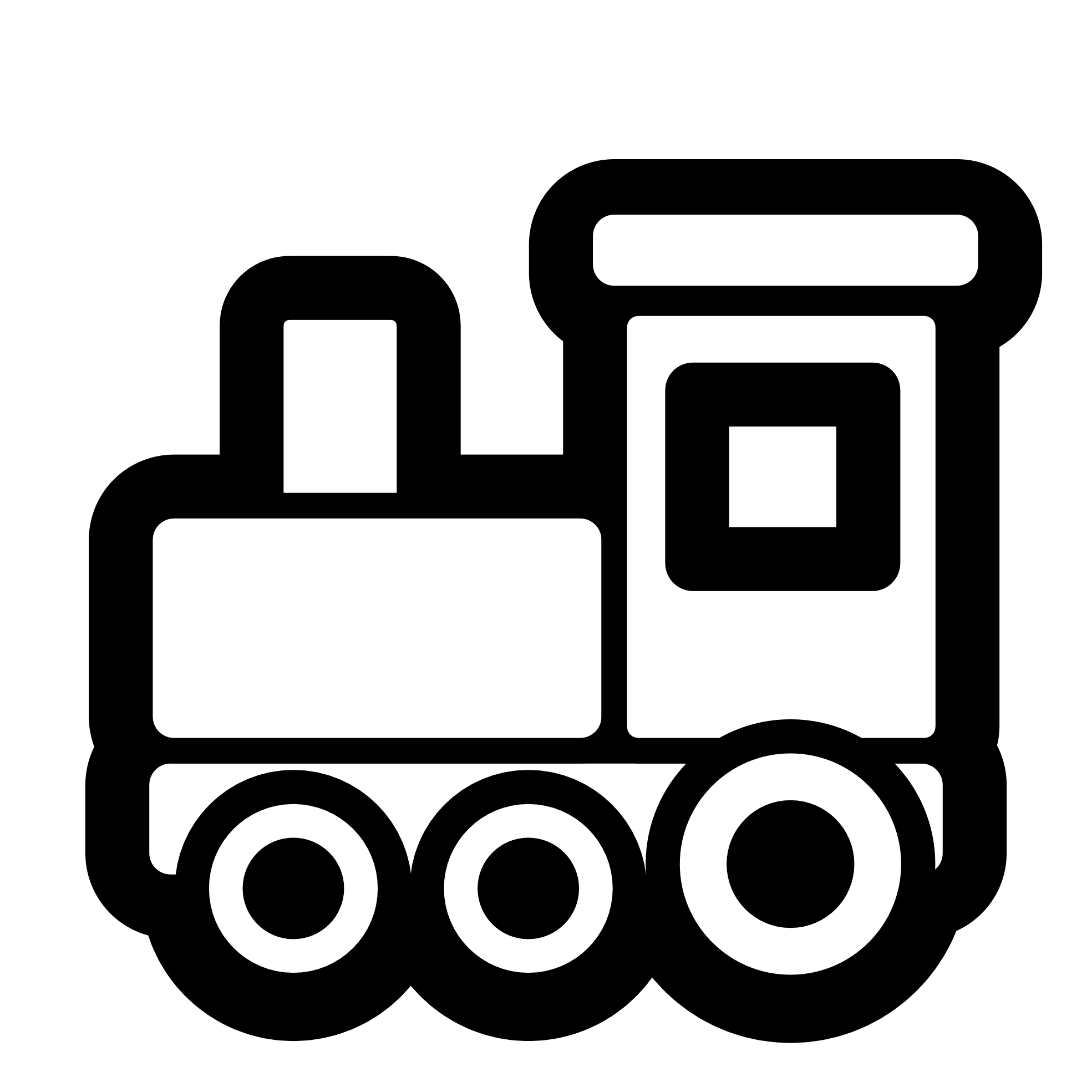 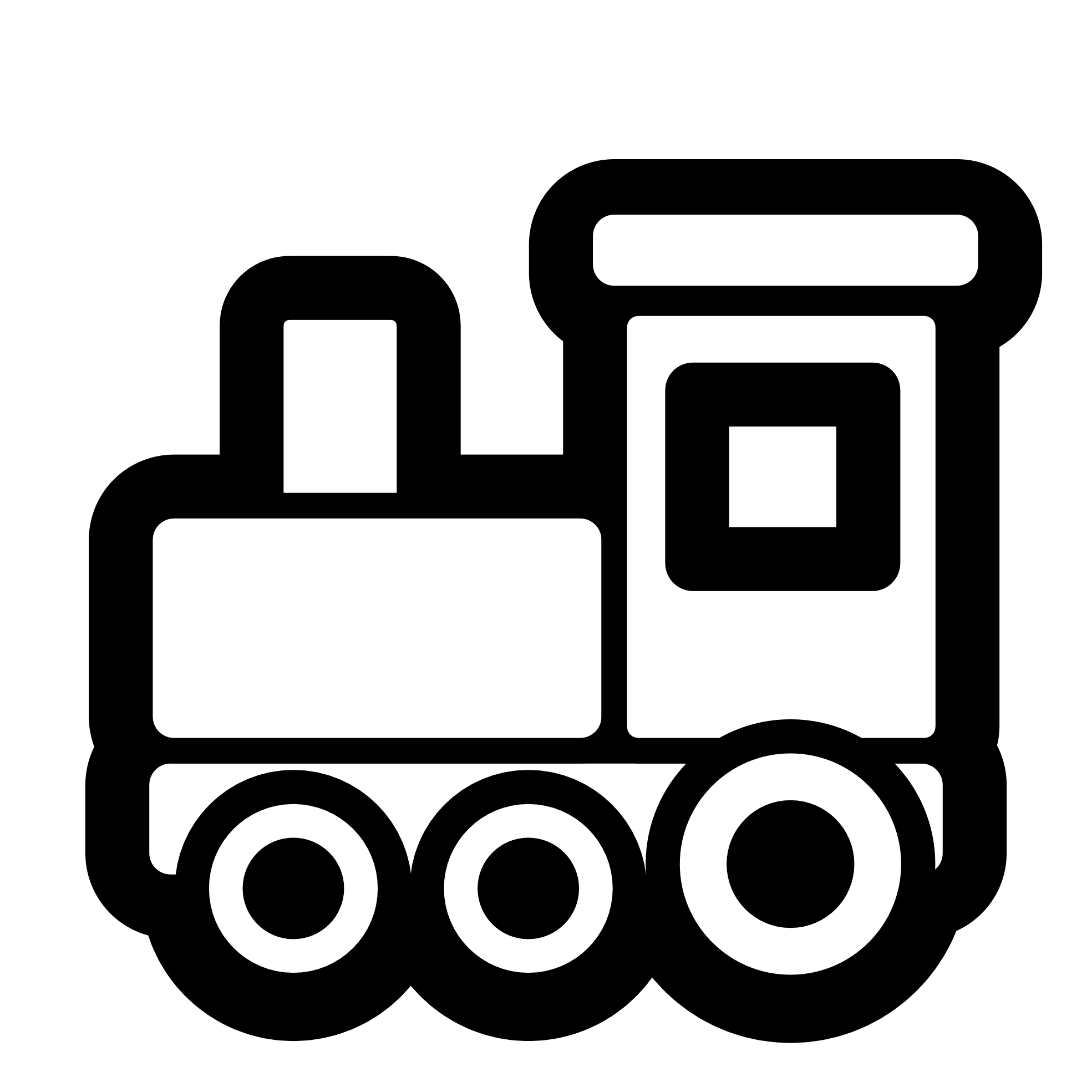 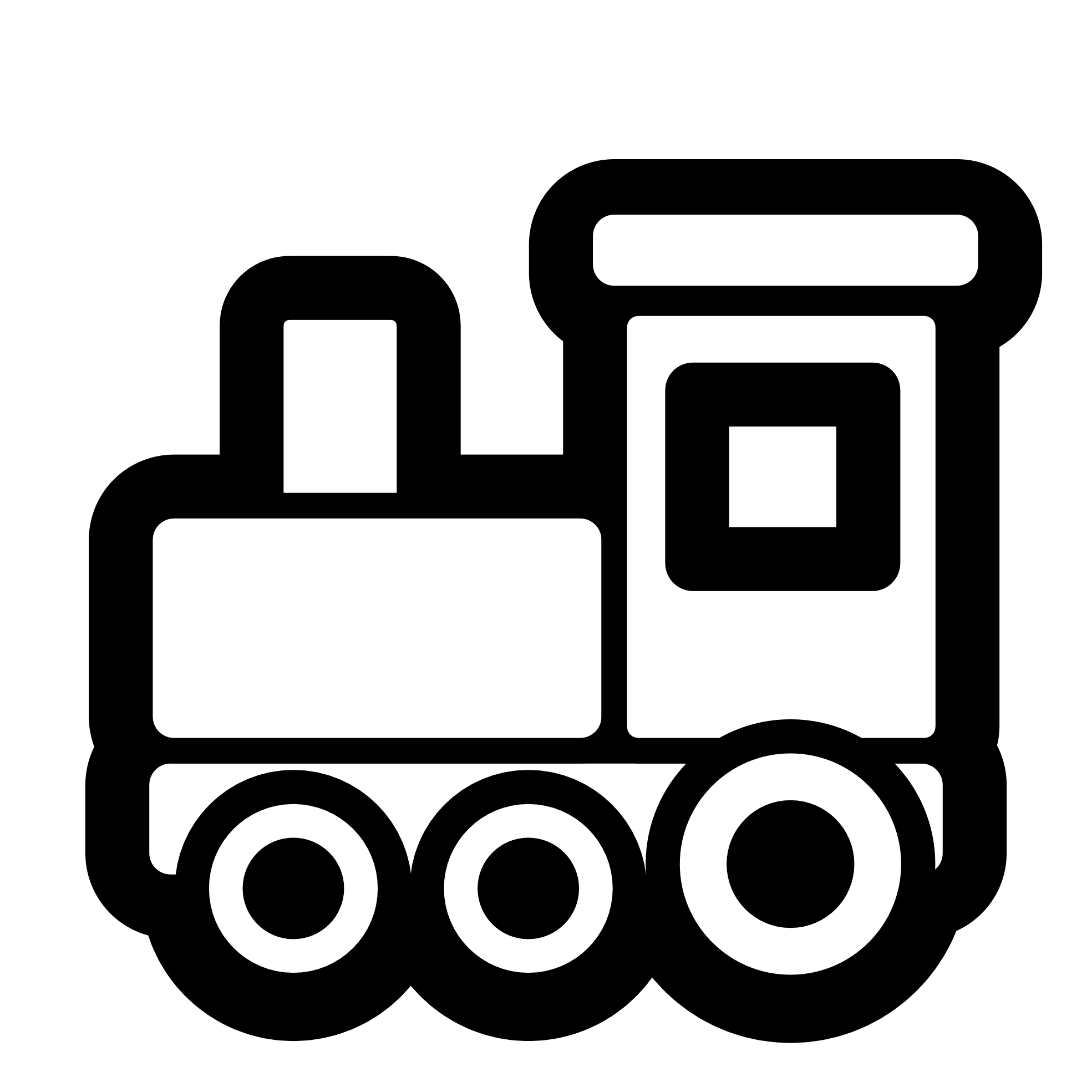 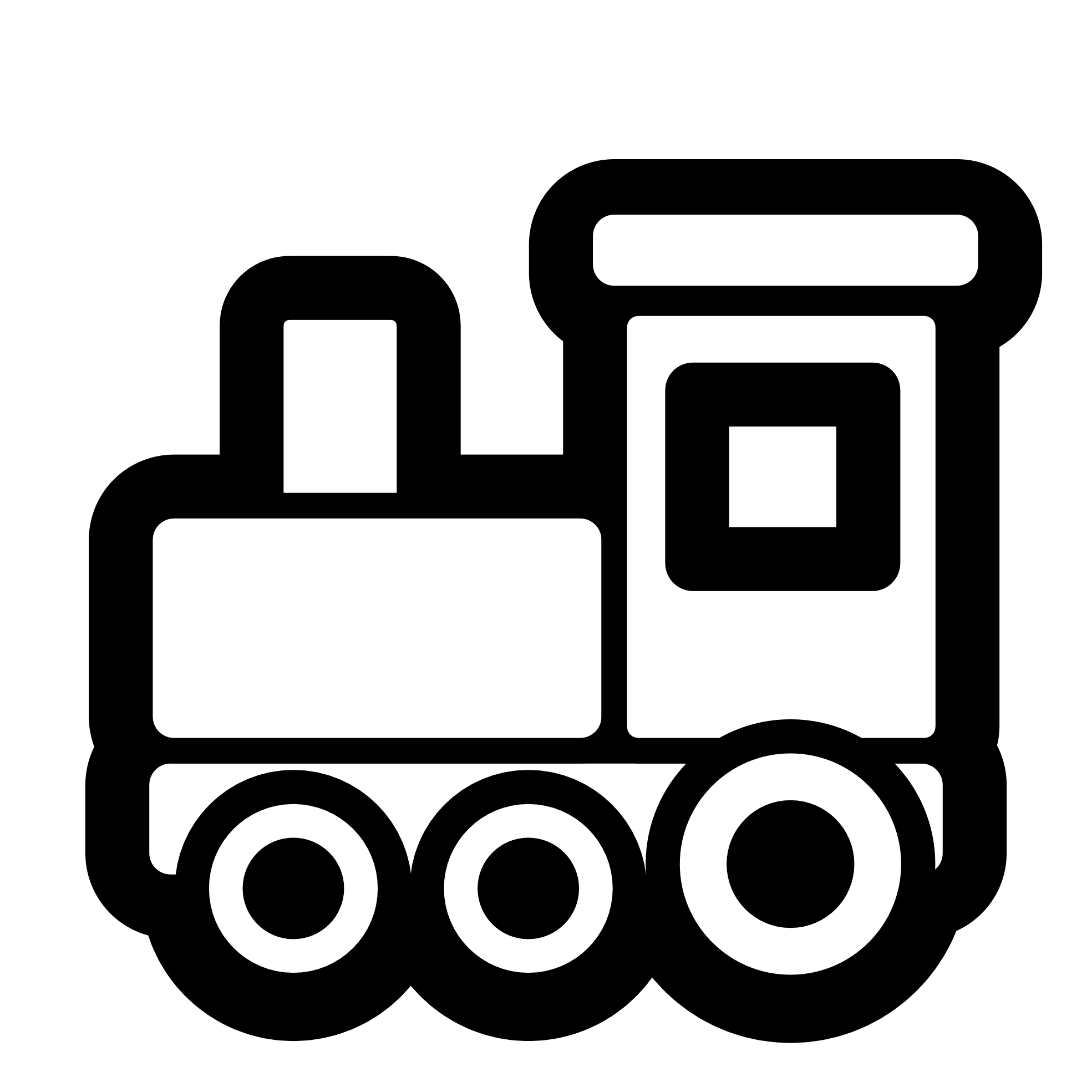 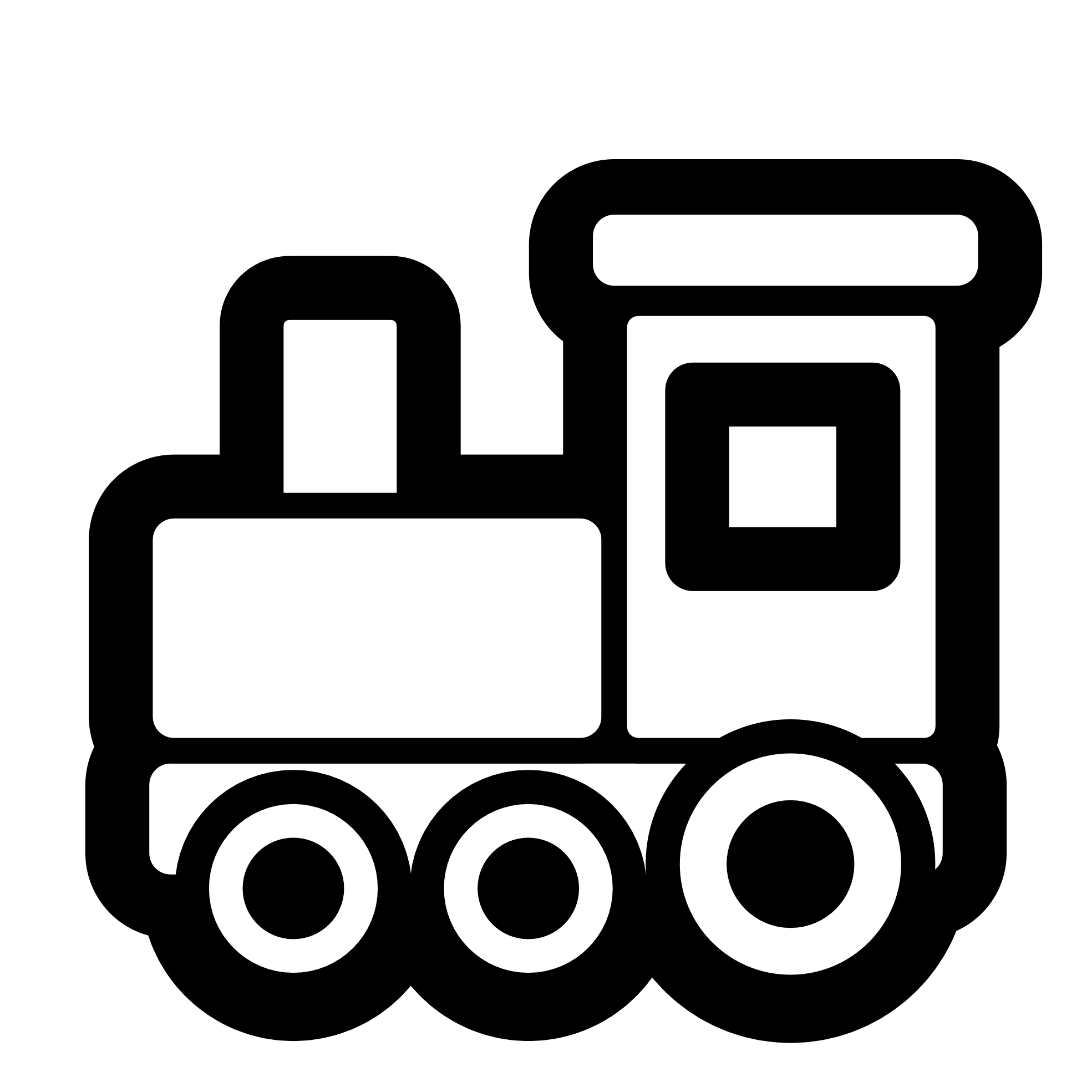 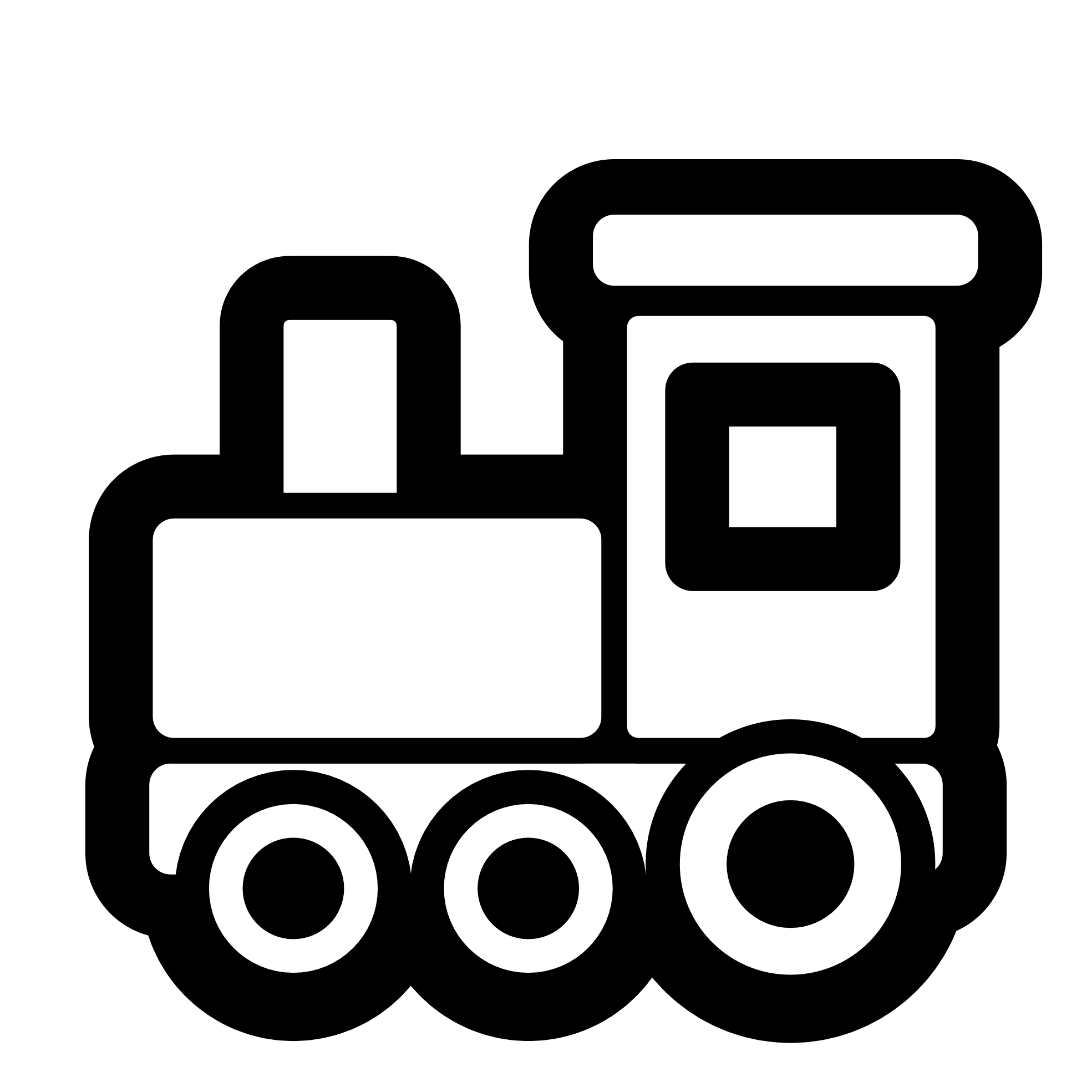 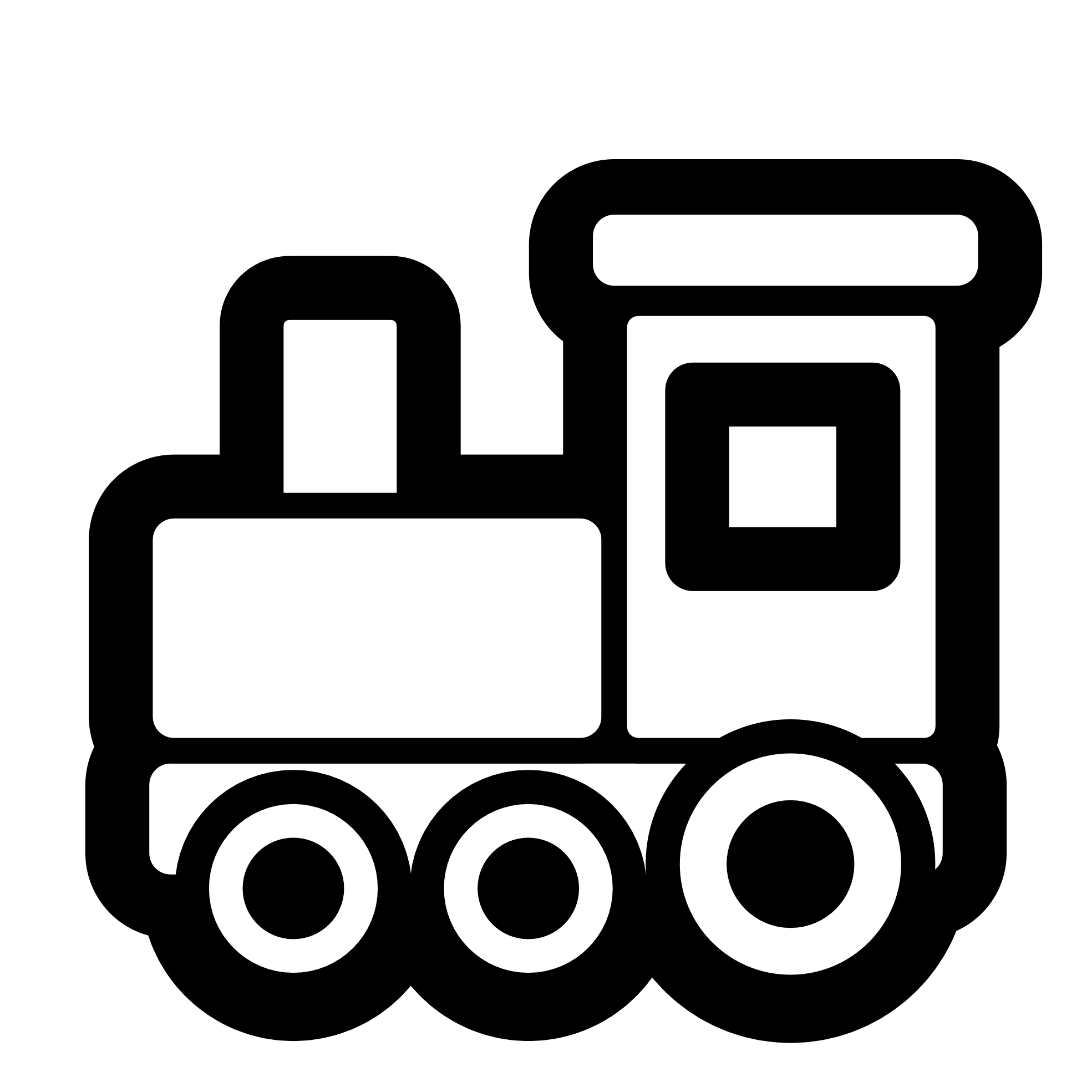 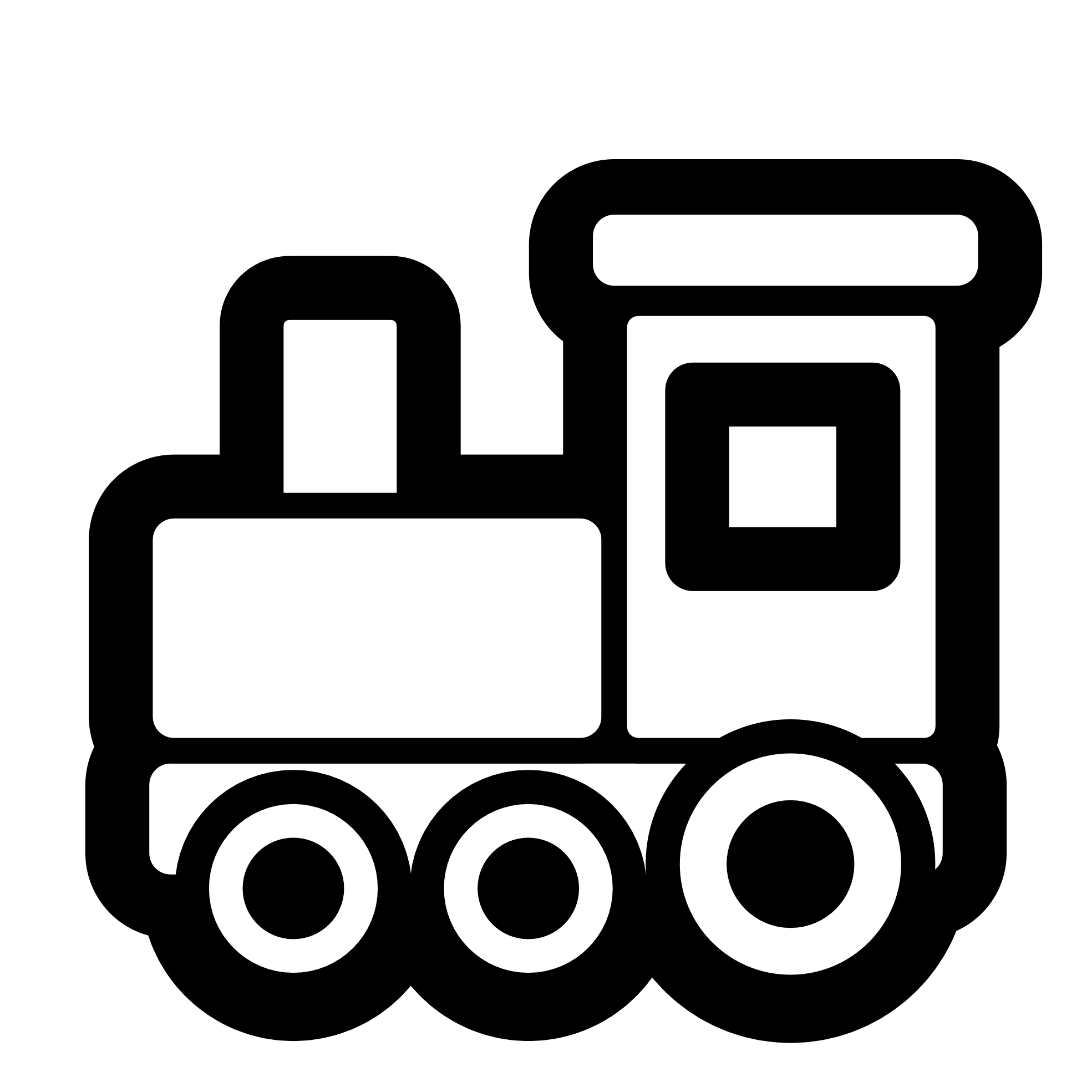 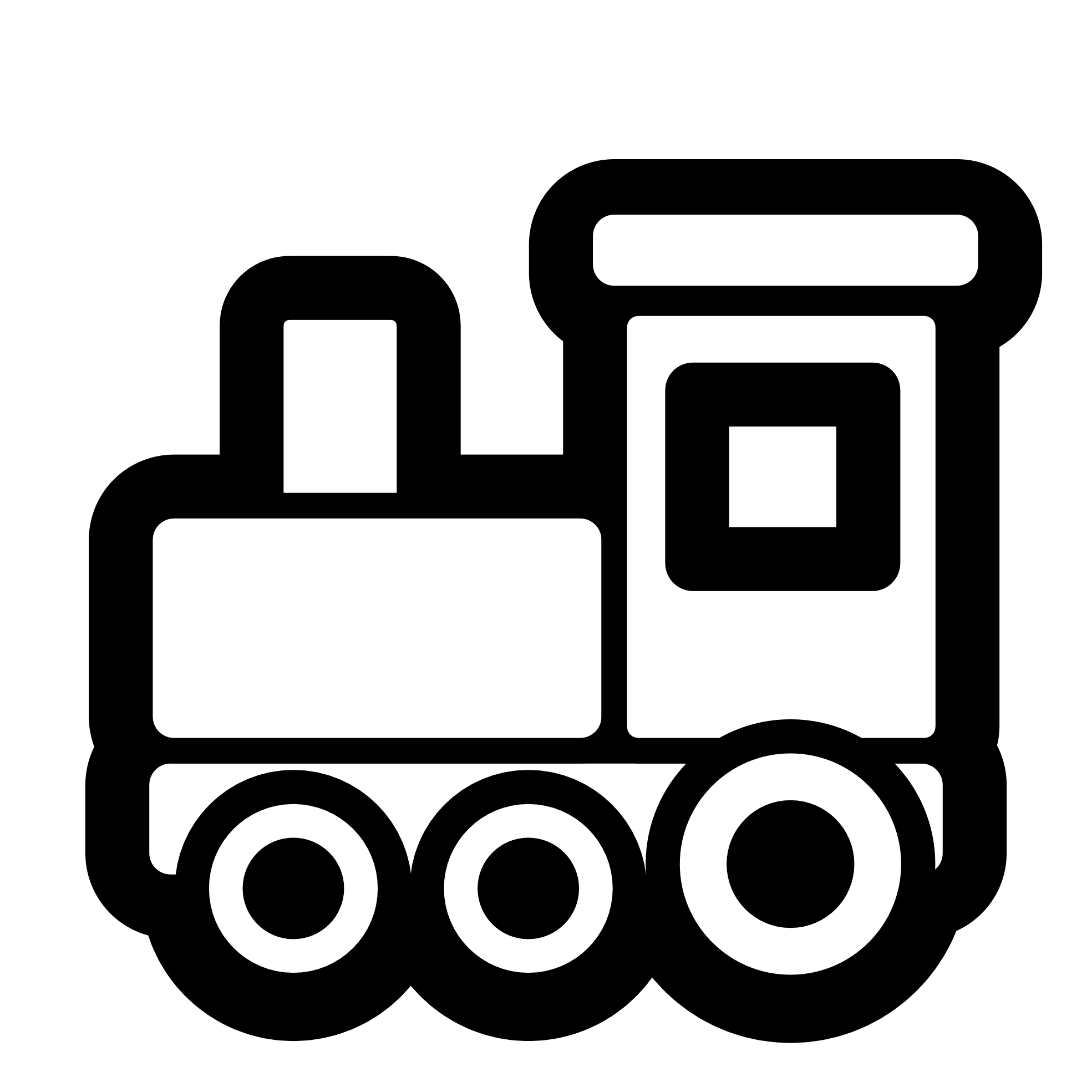 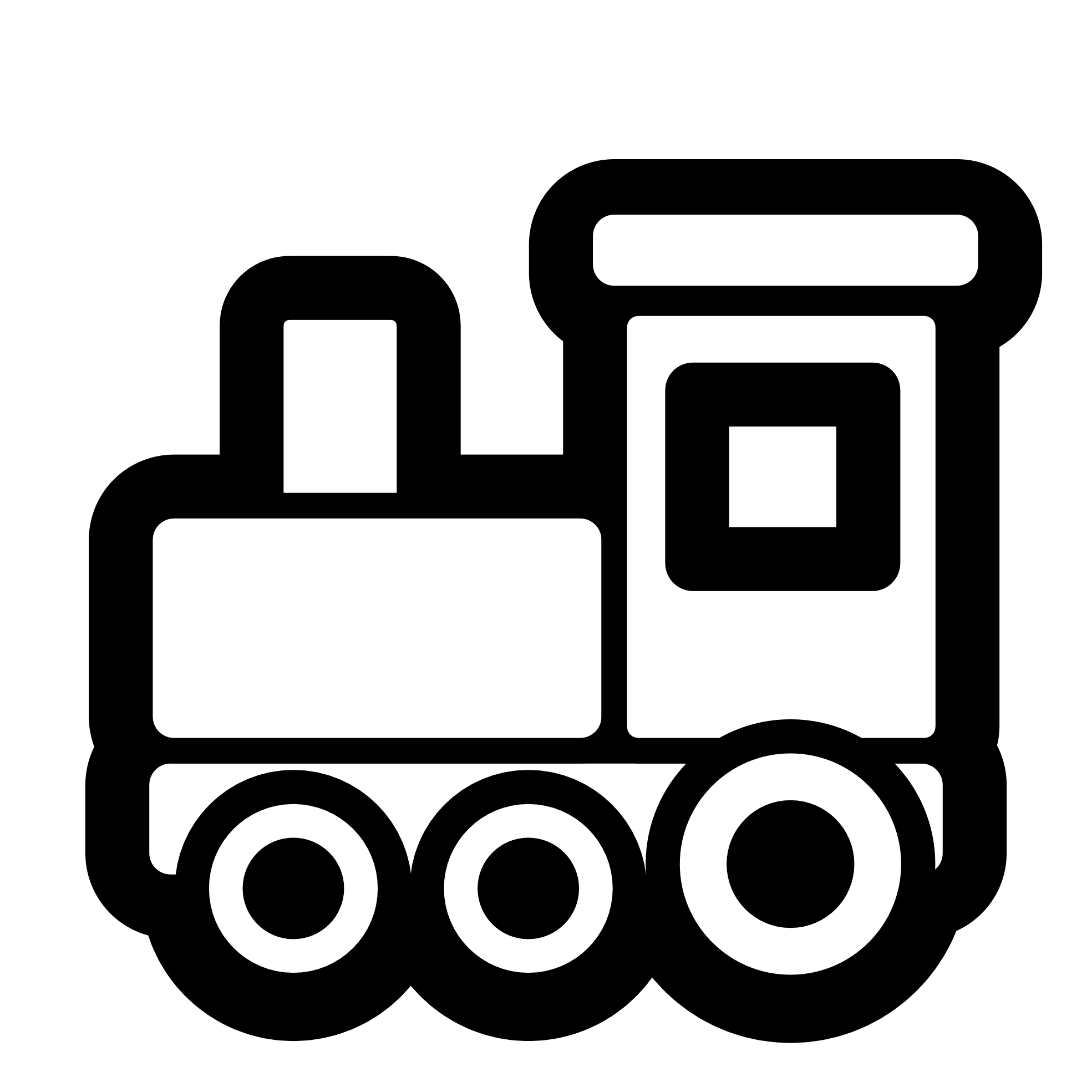 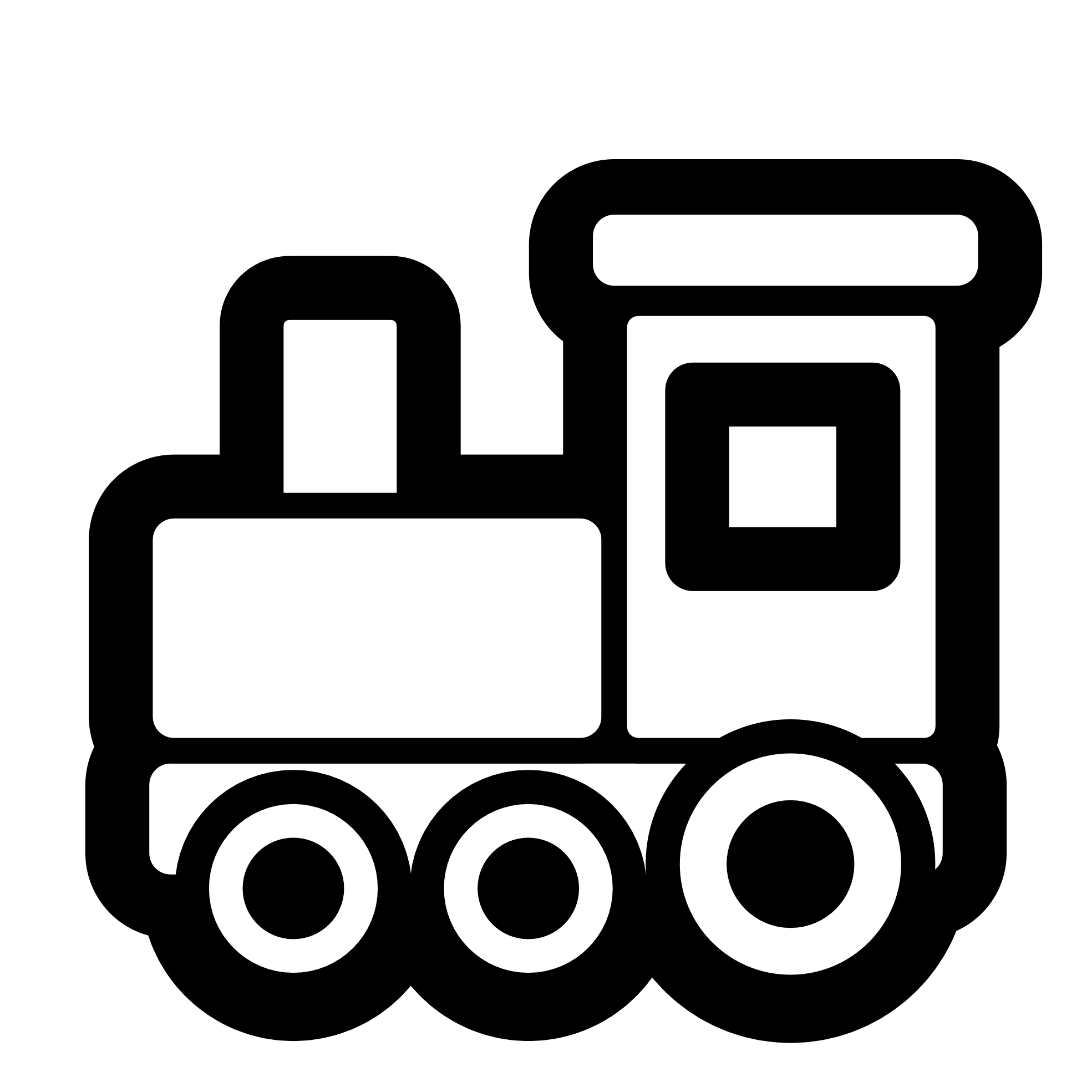 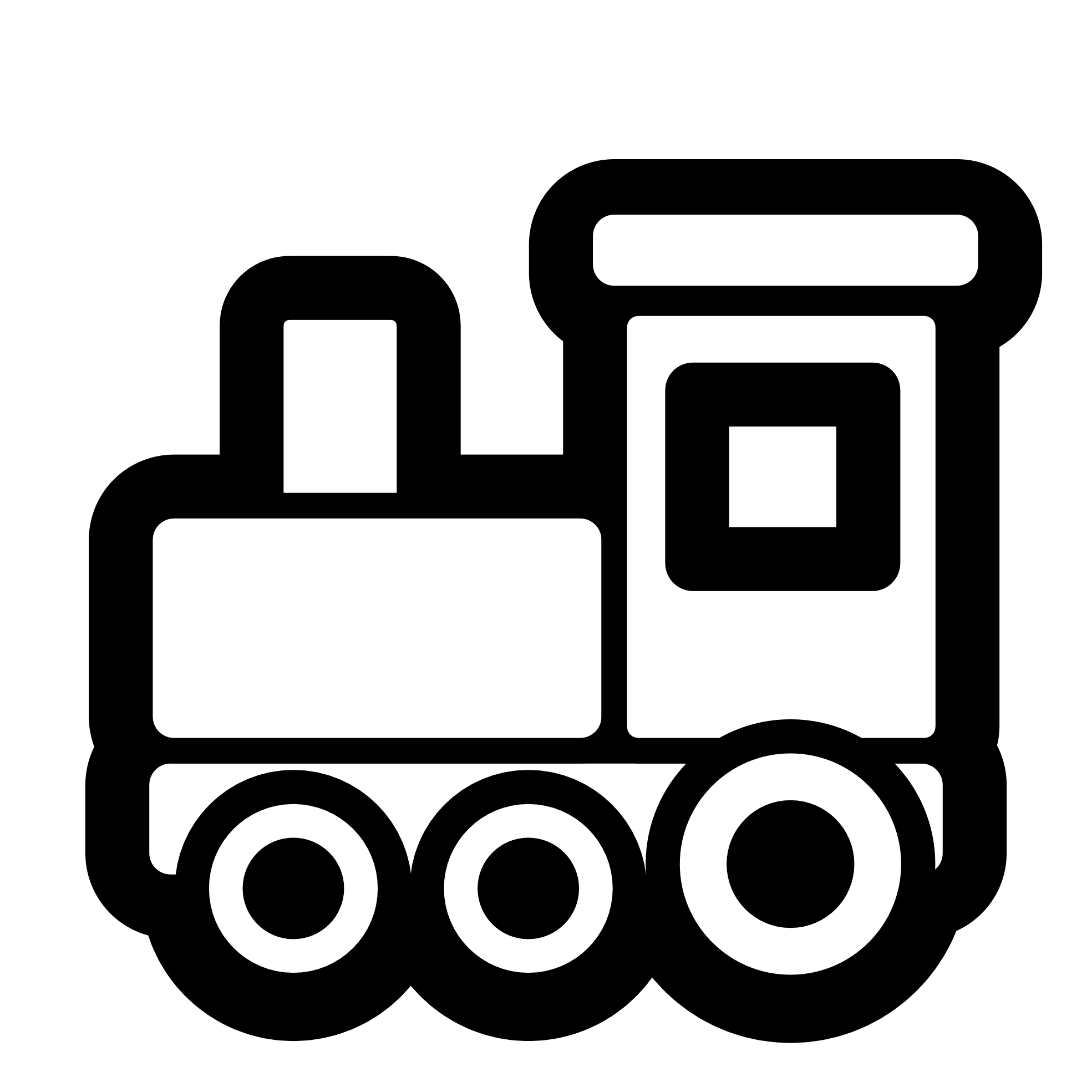 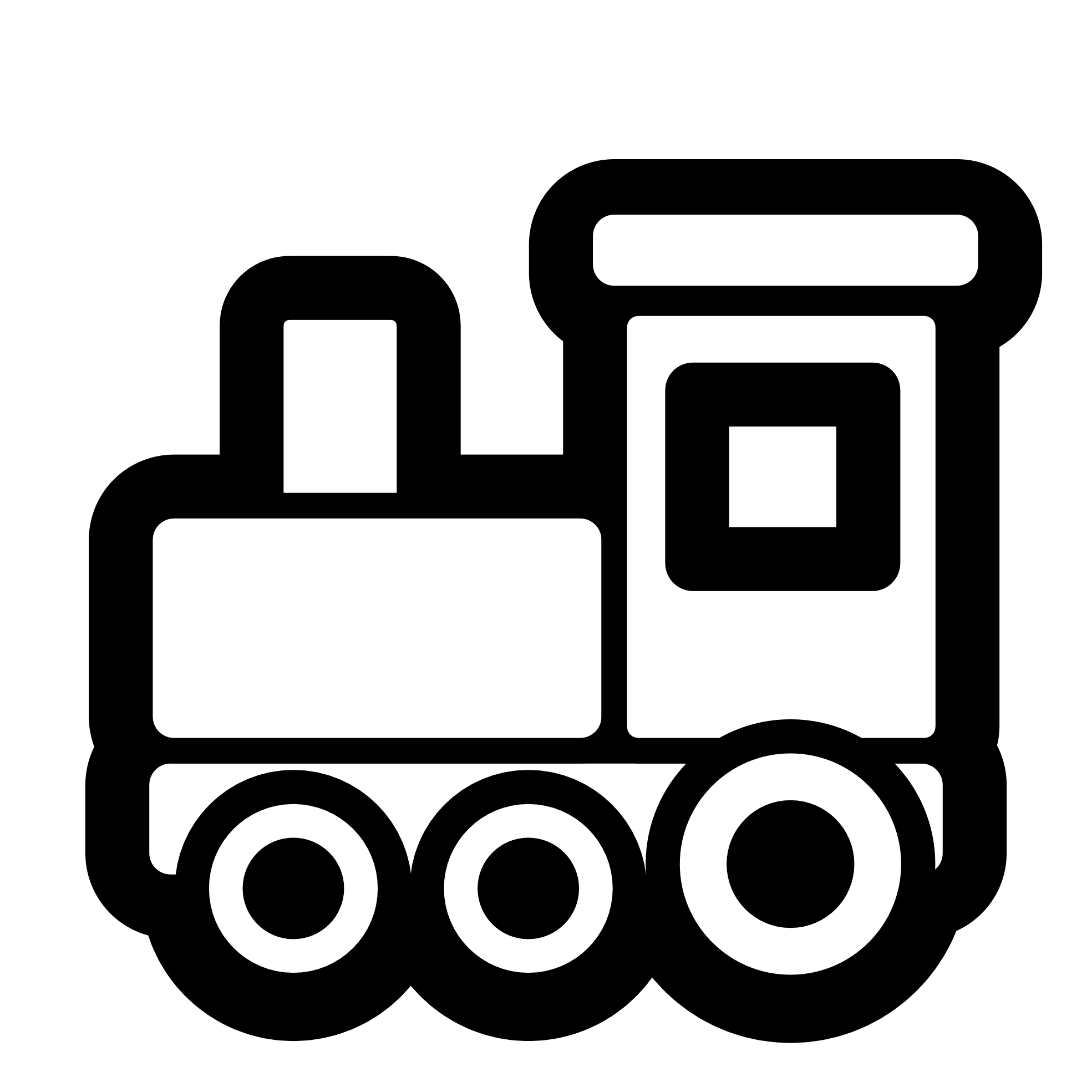 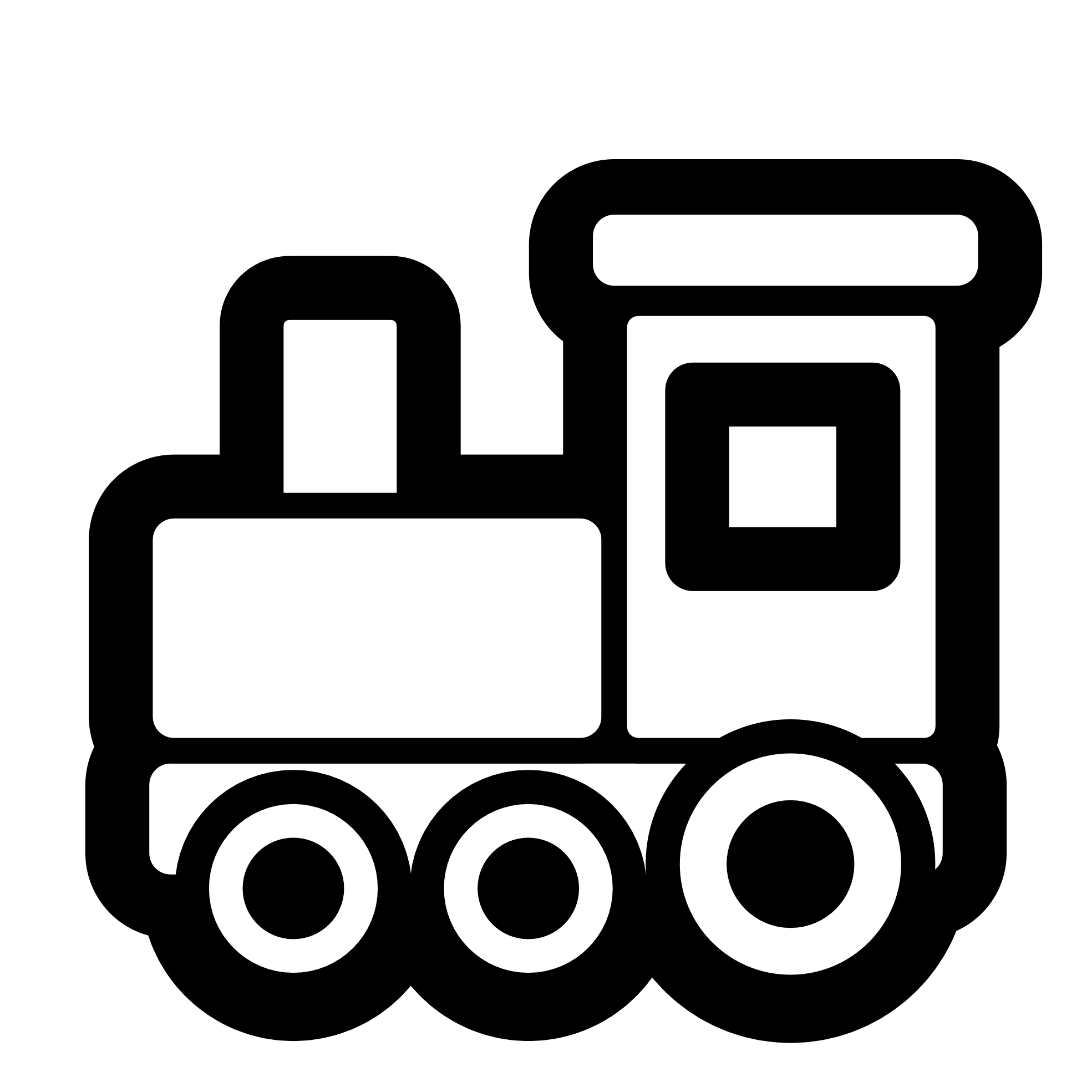 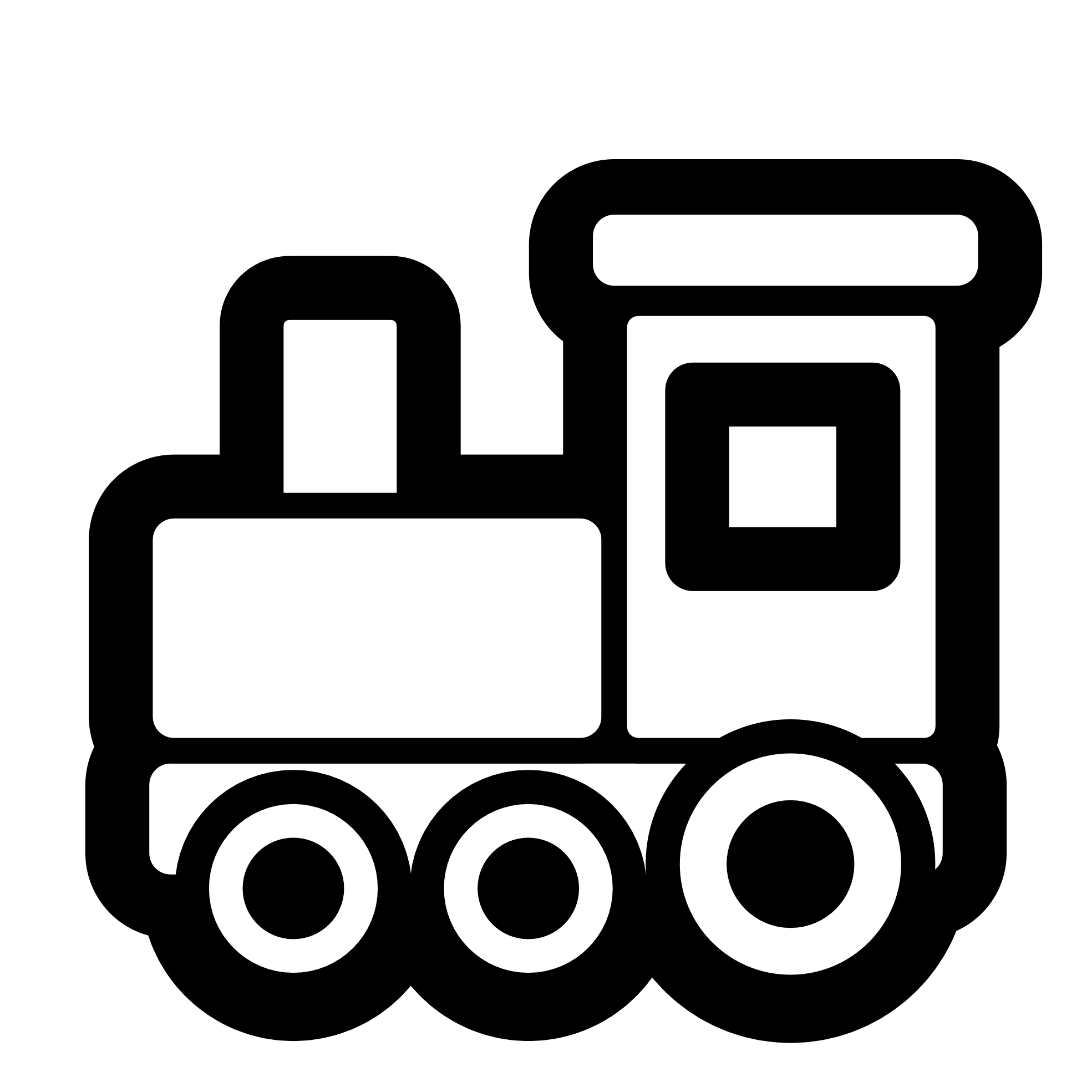 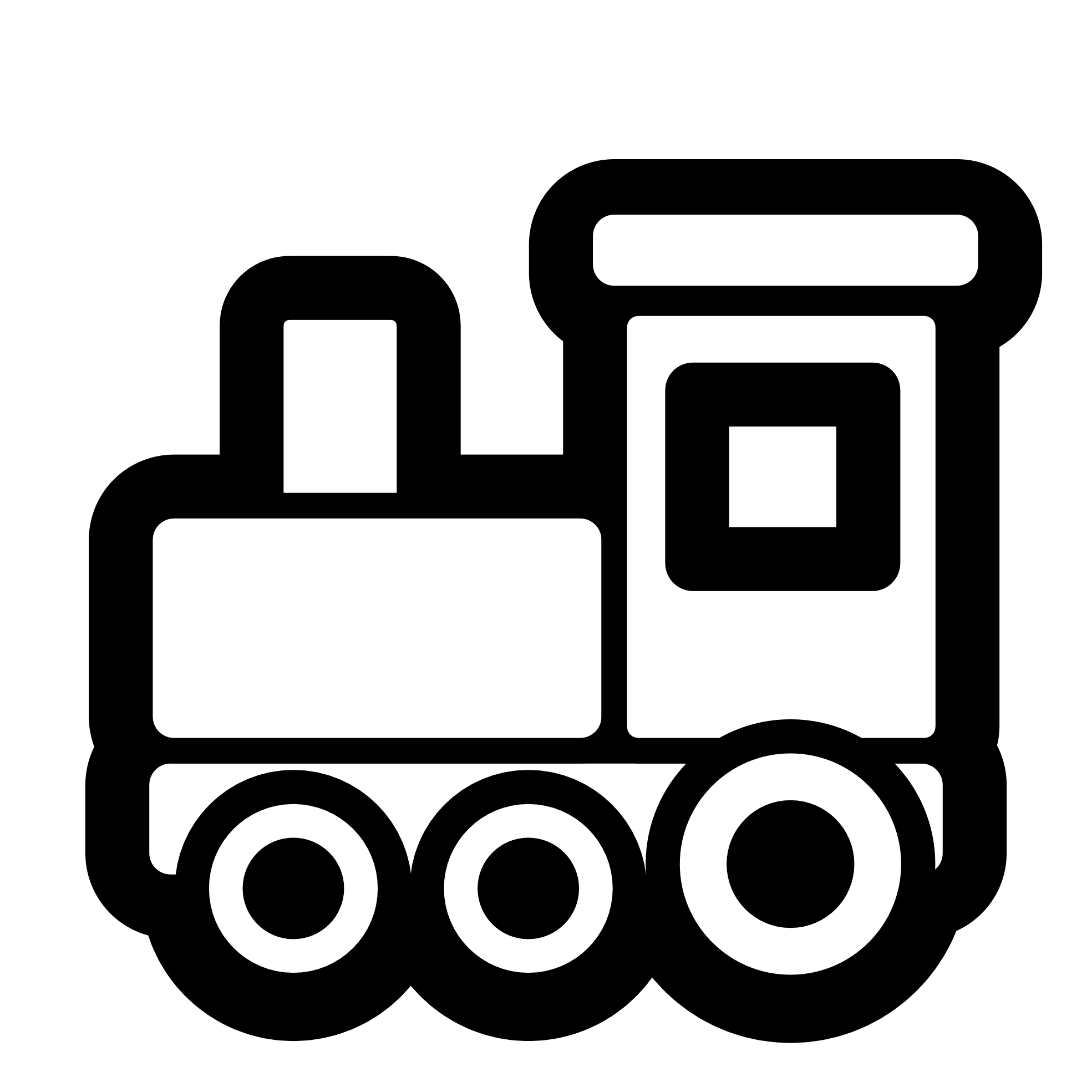 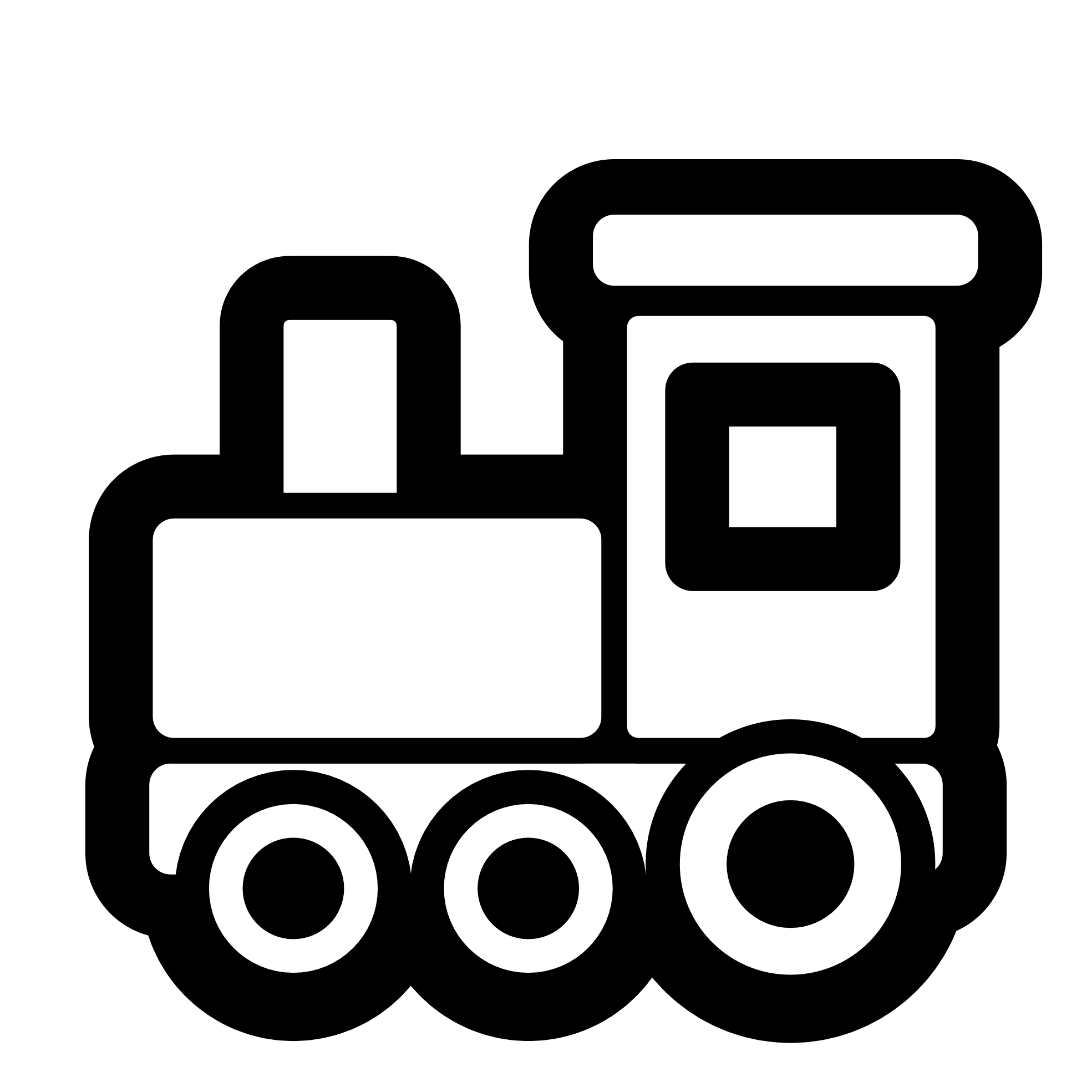 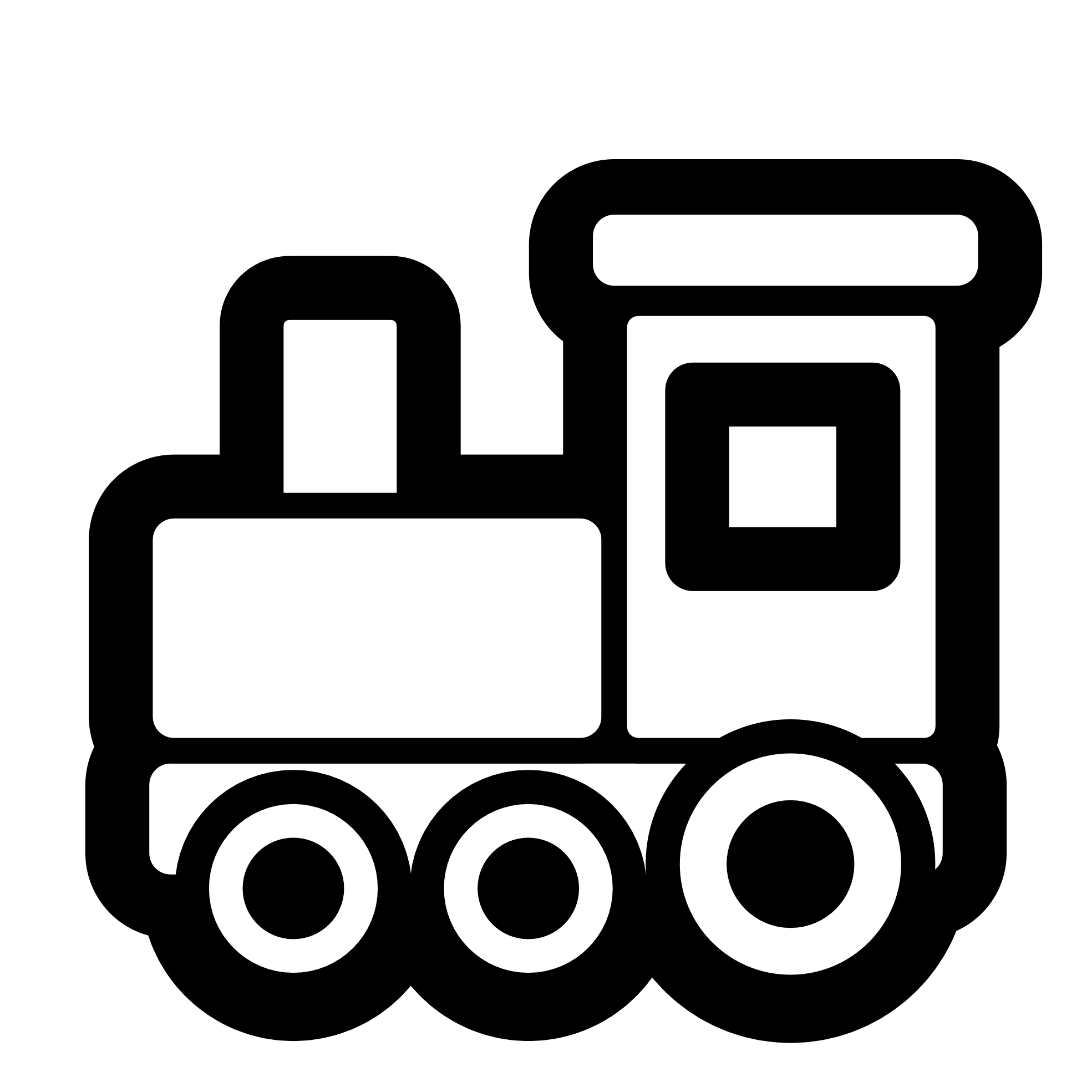 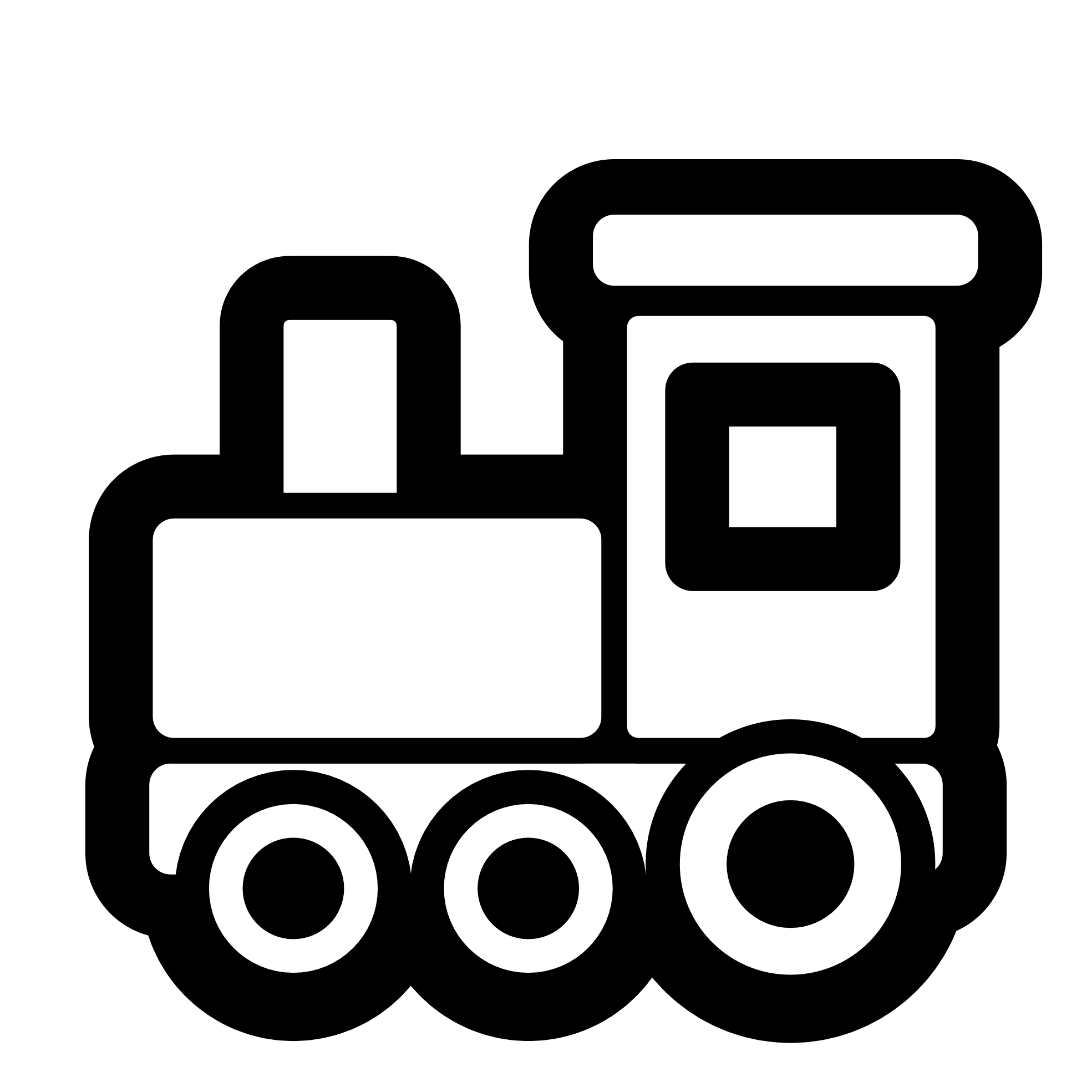 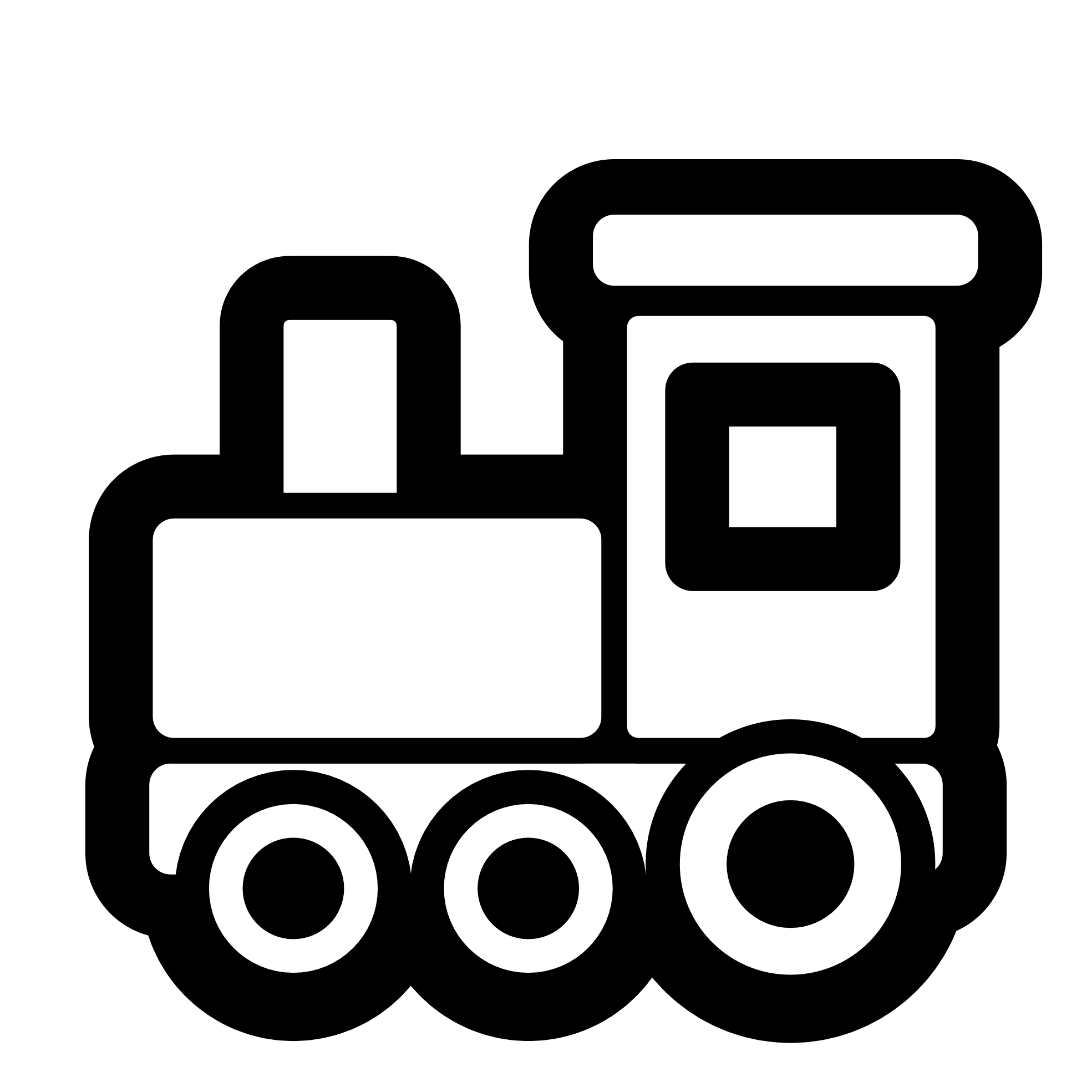 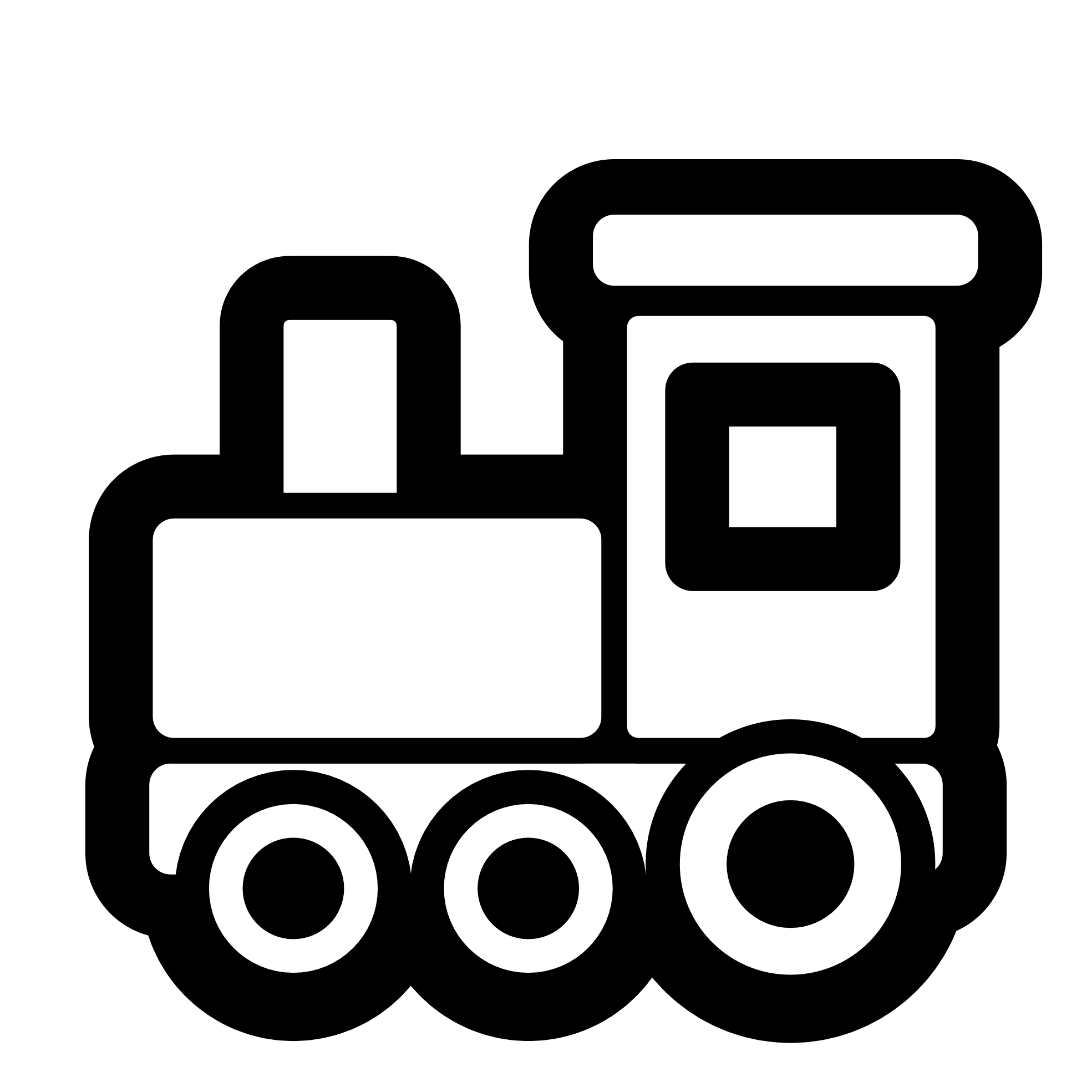 2
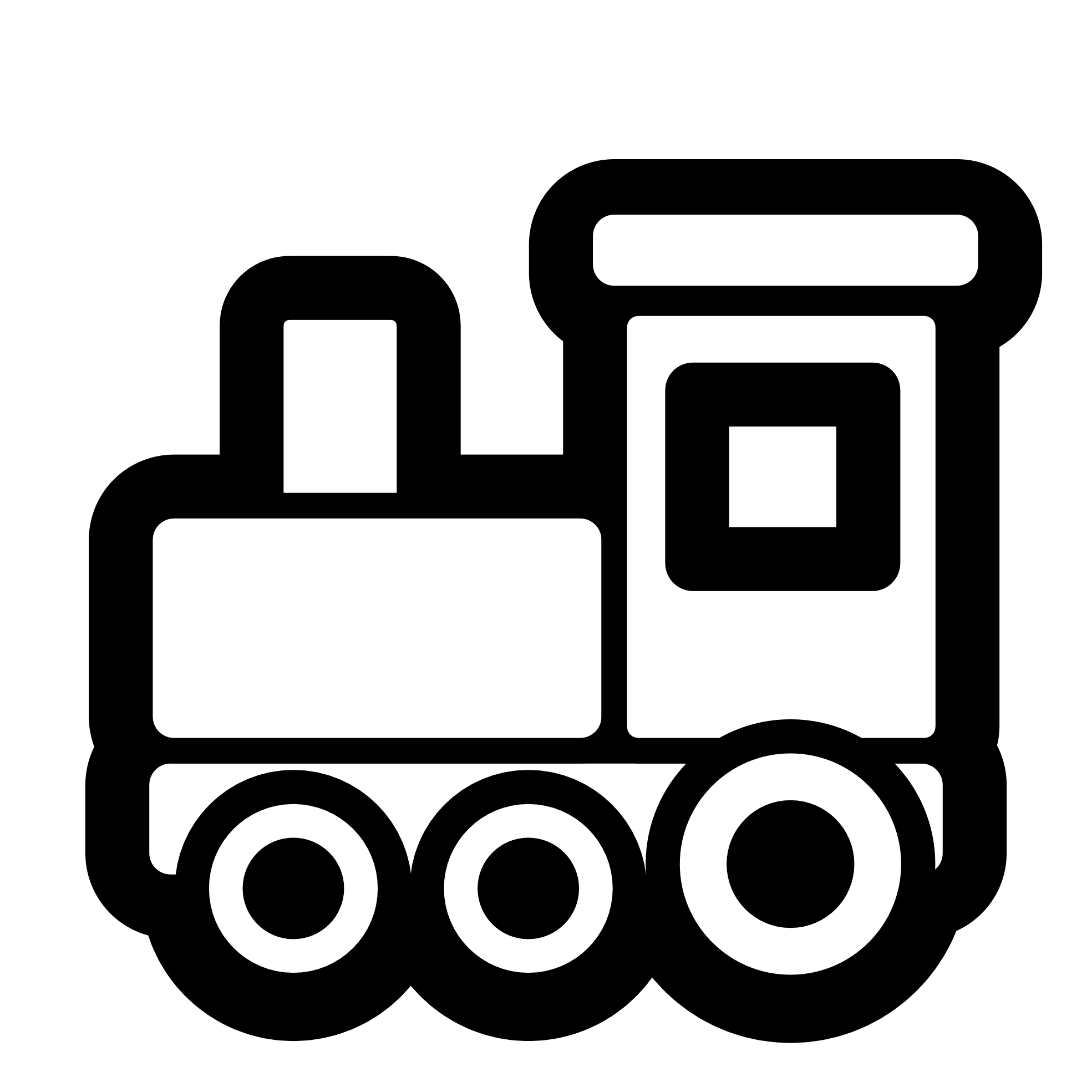 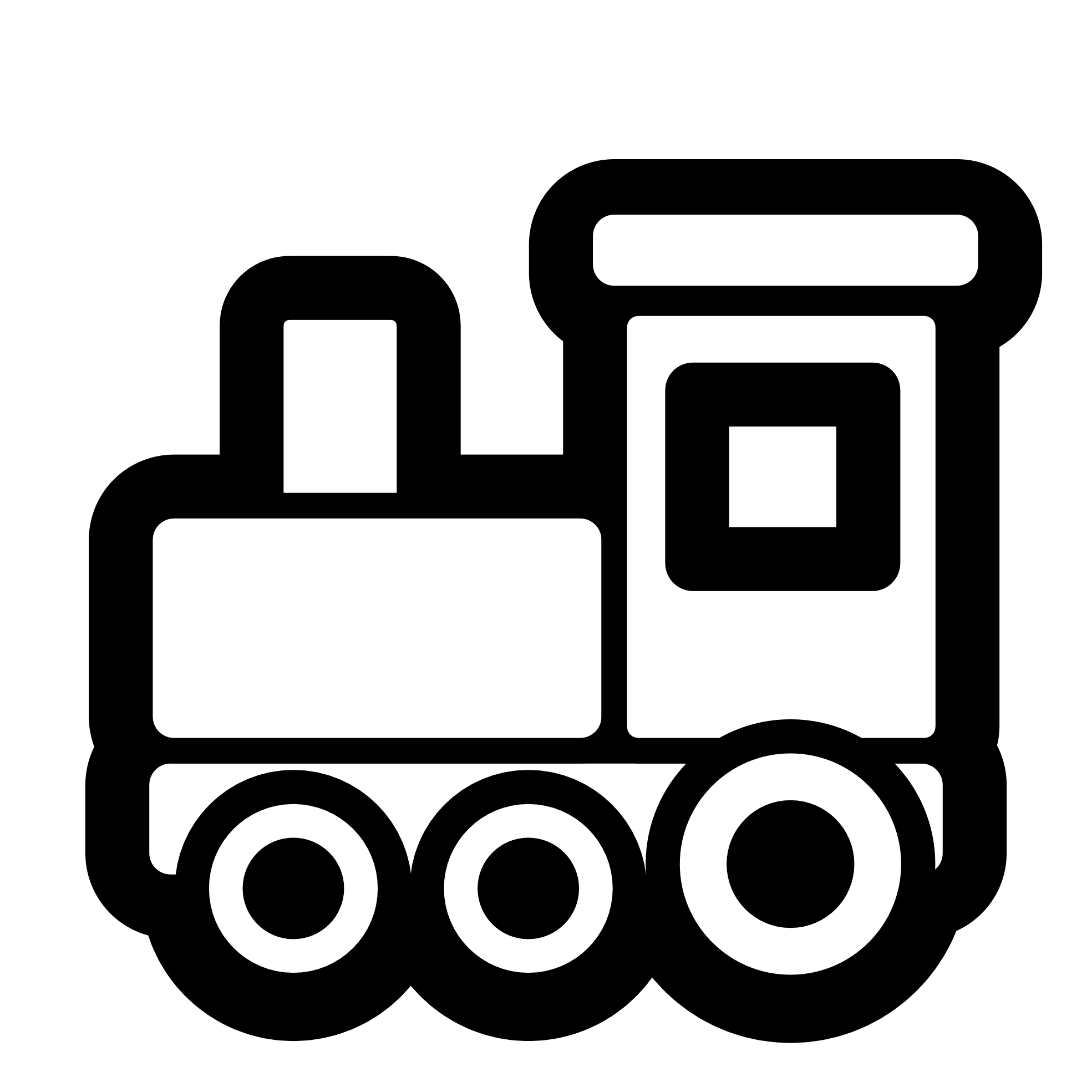 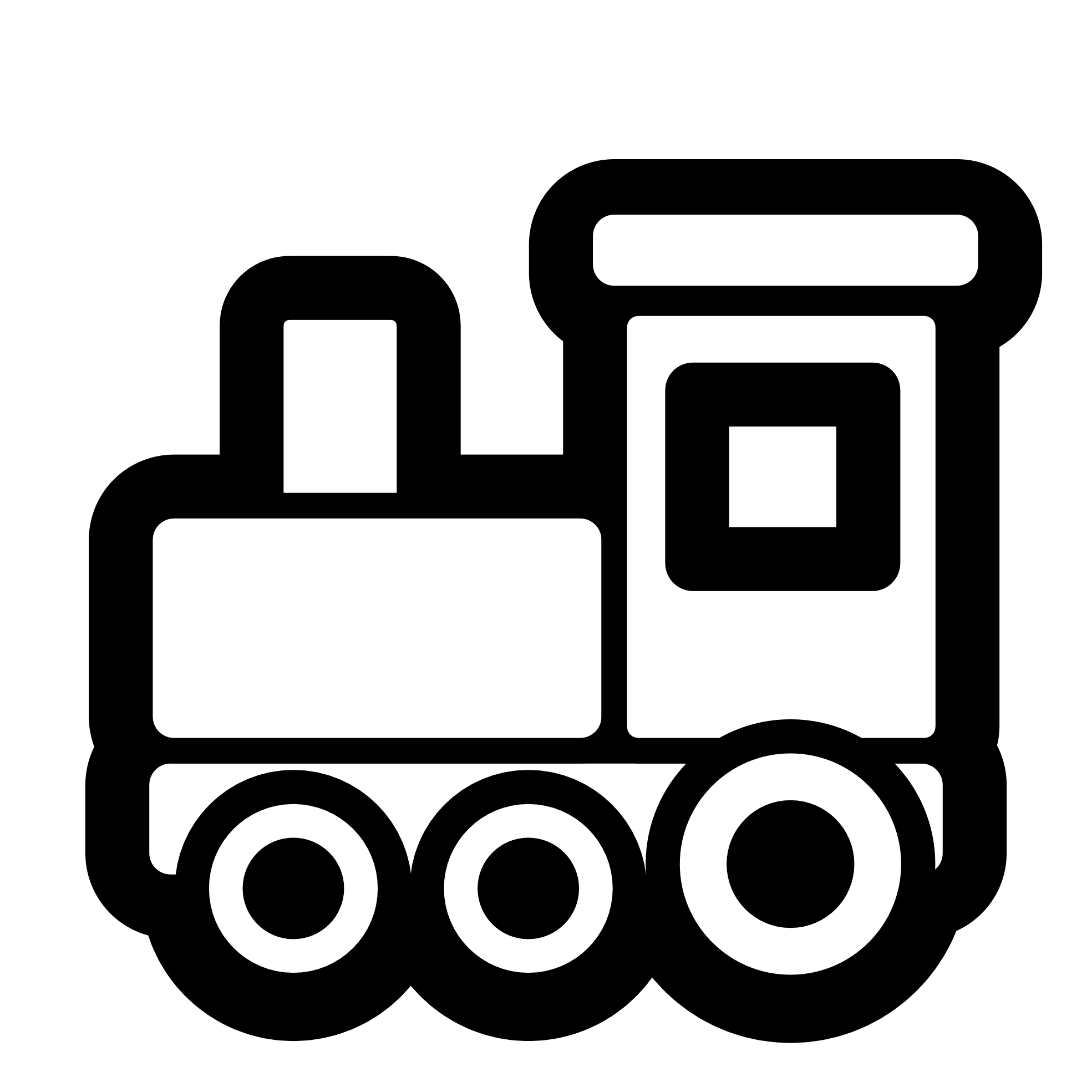 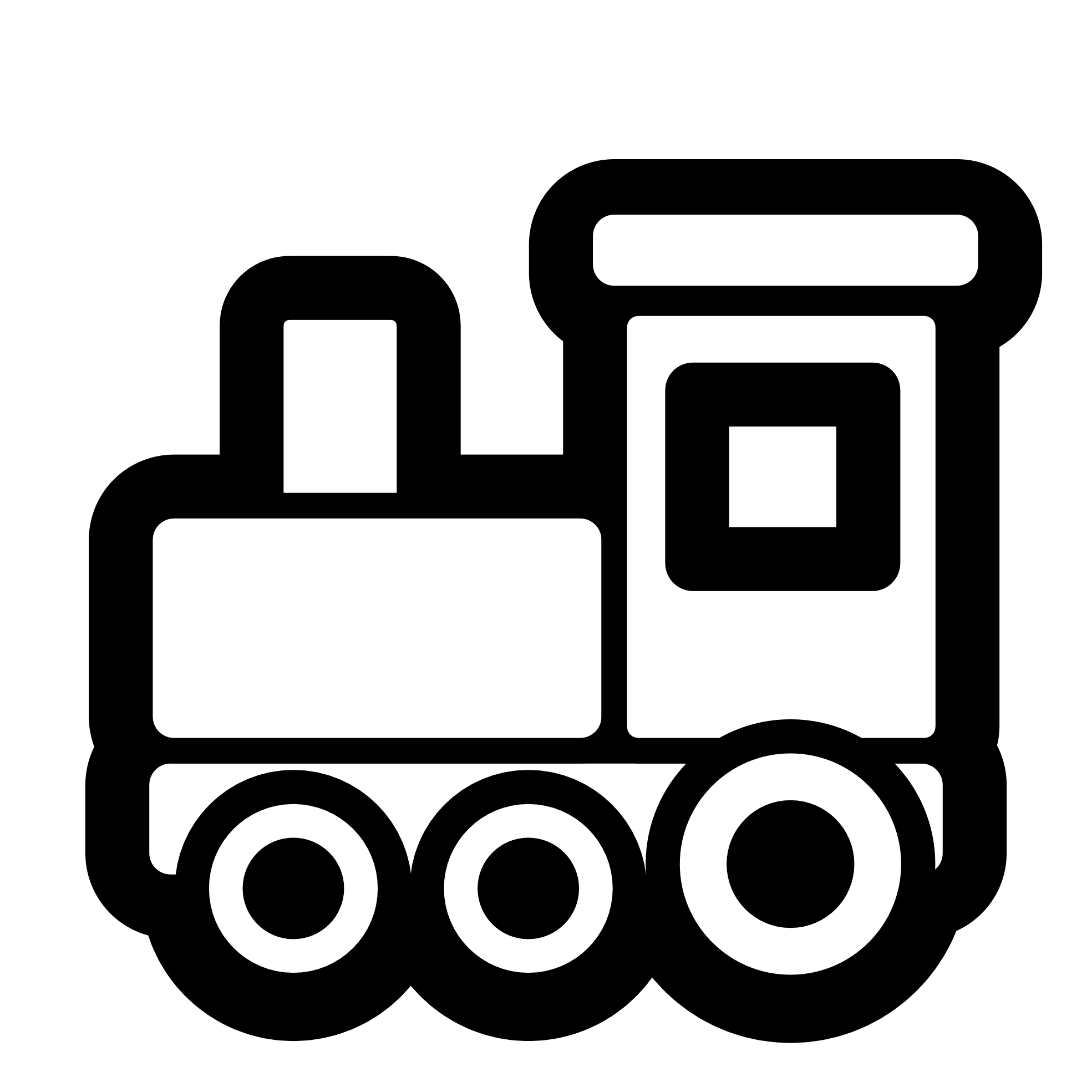 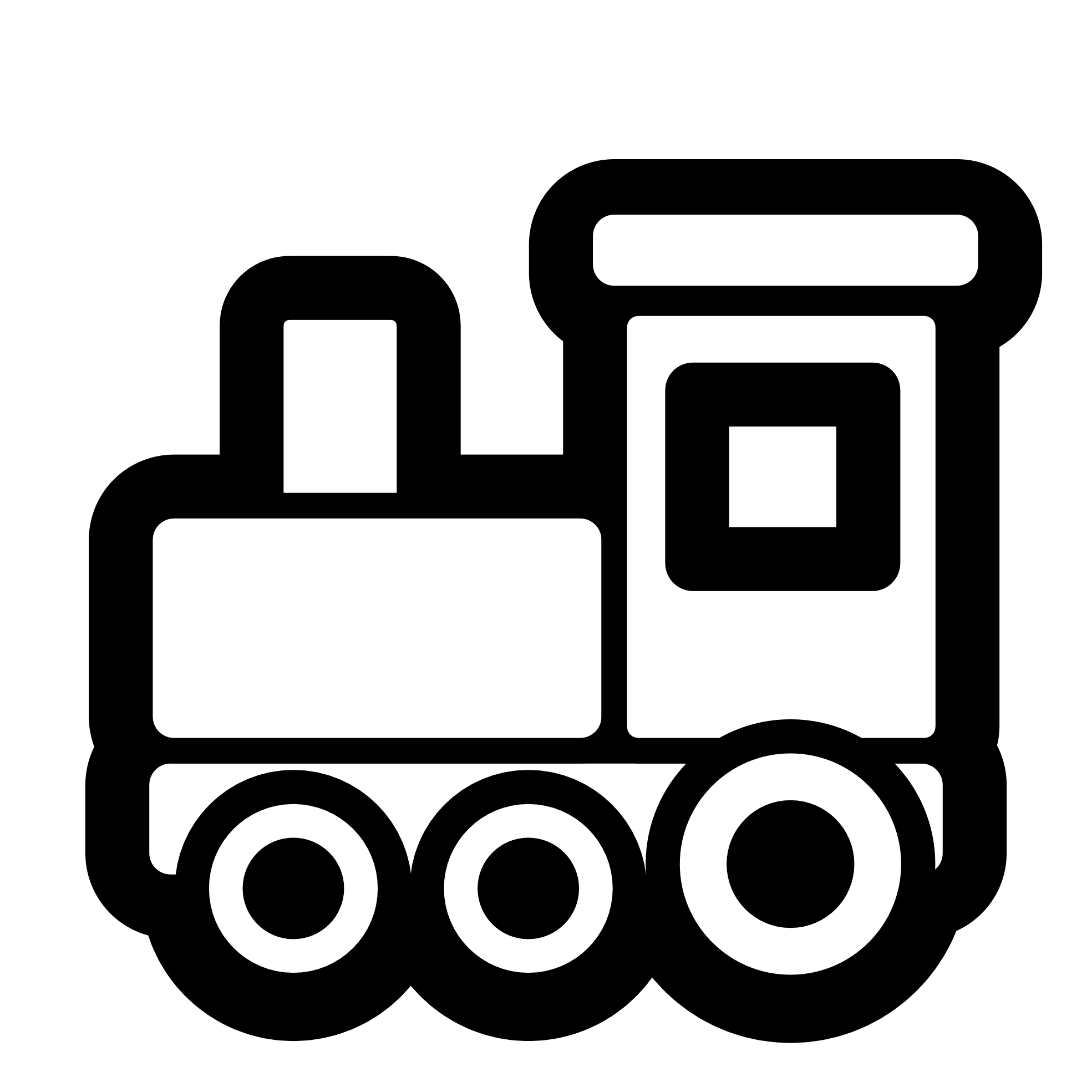 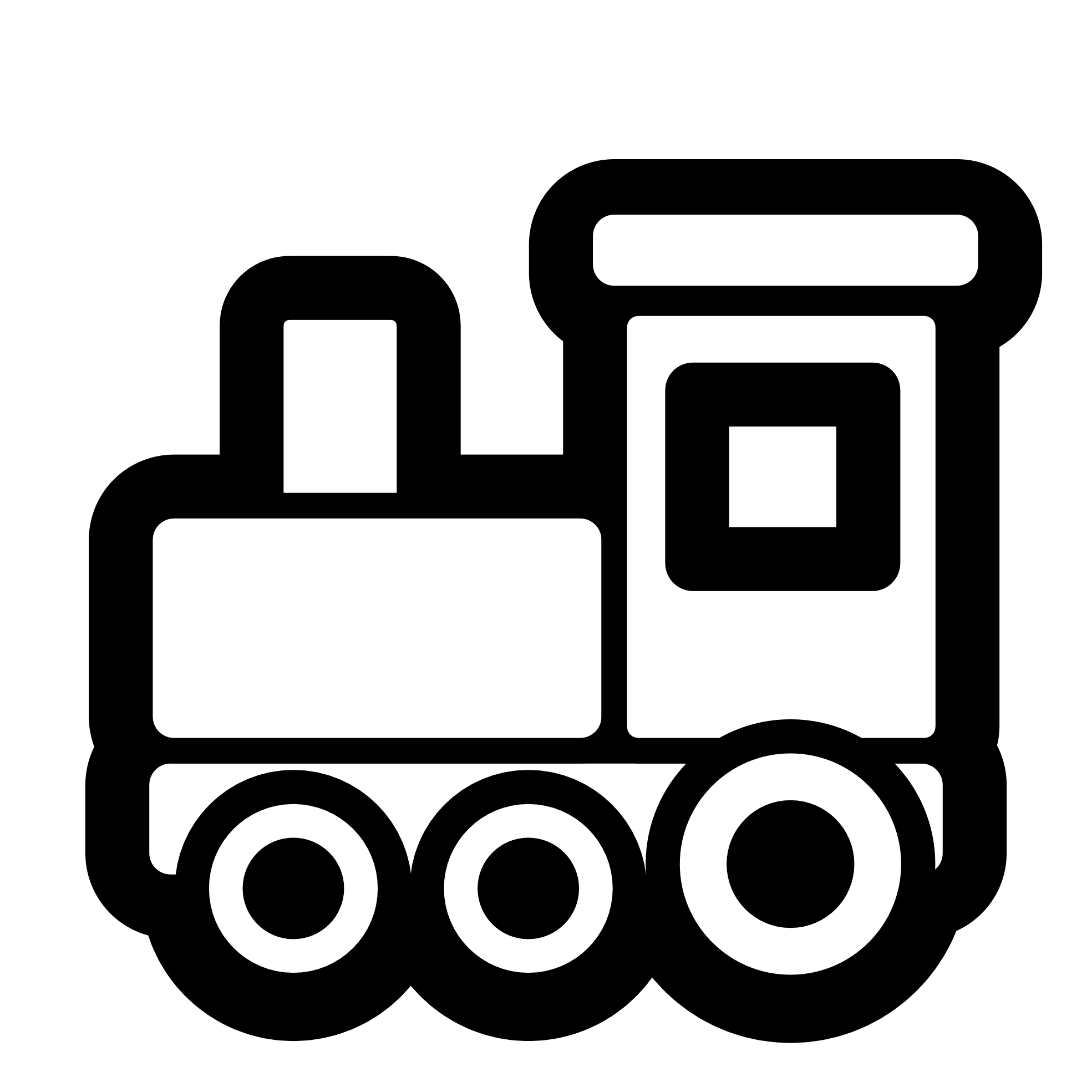 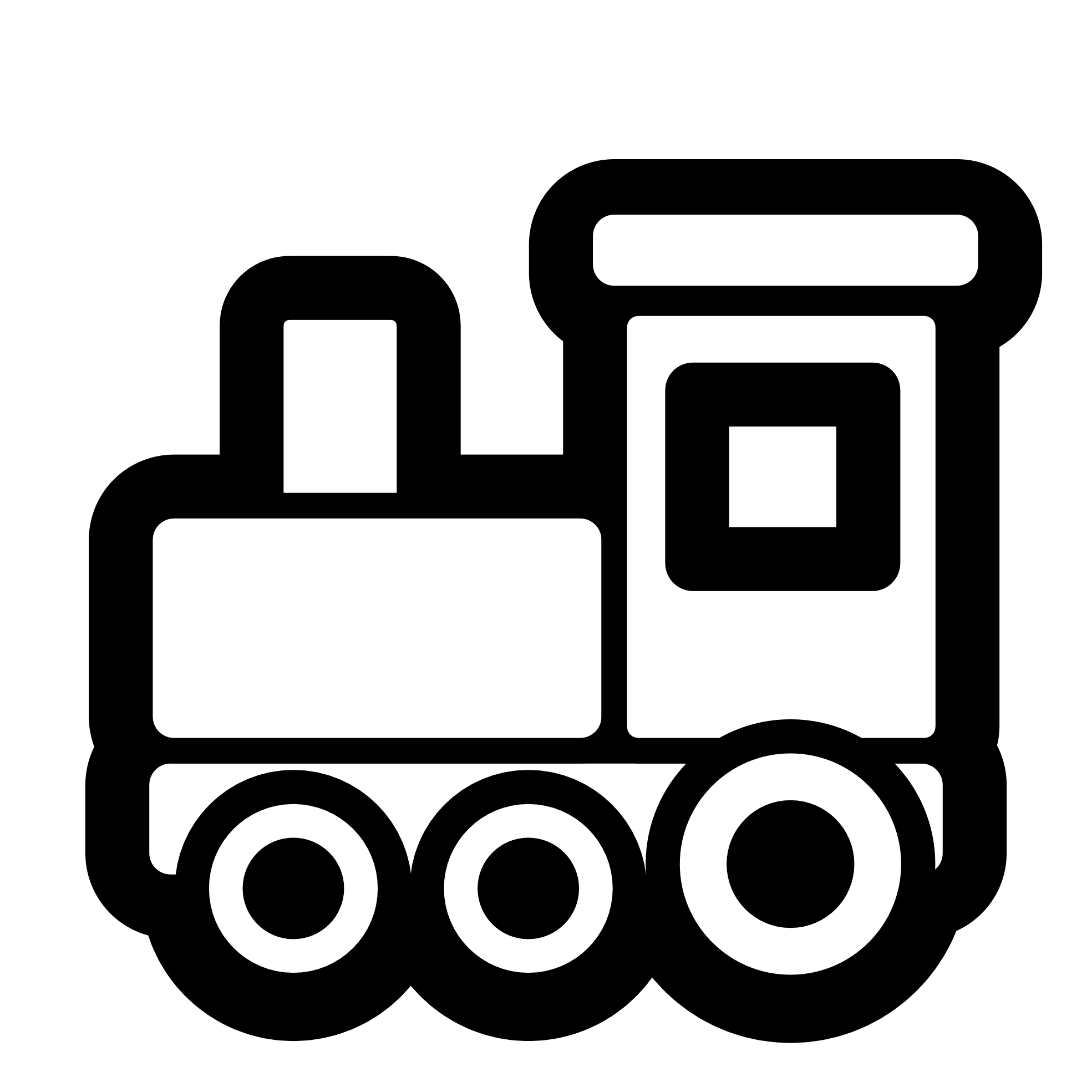 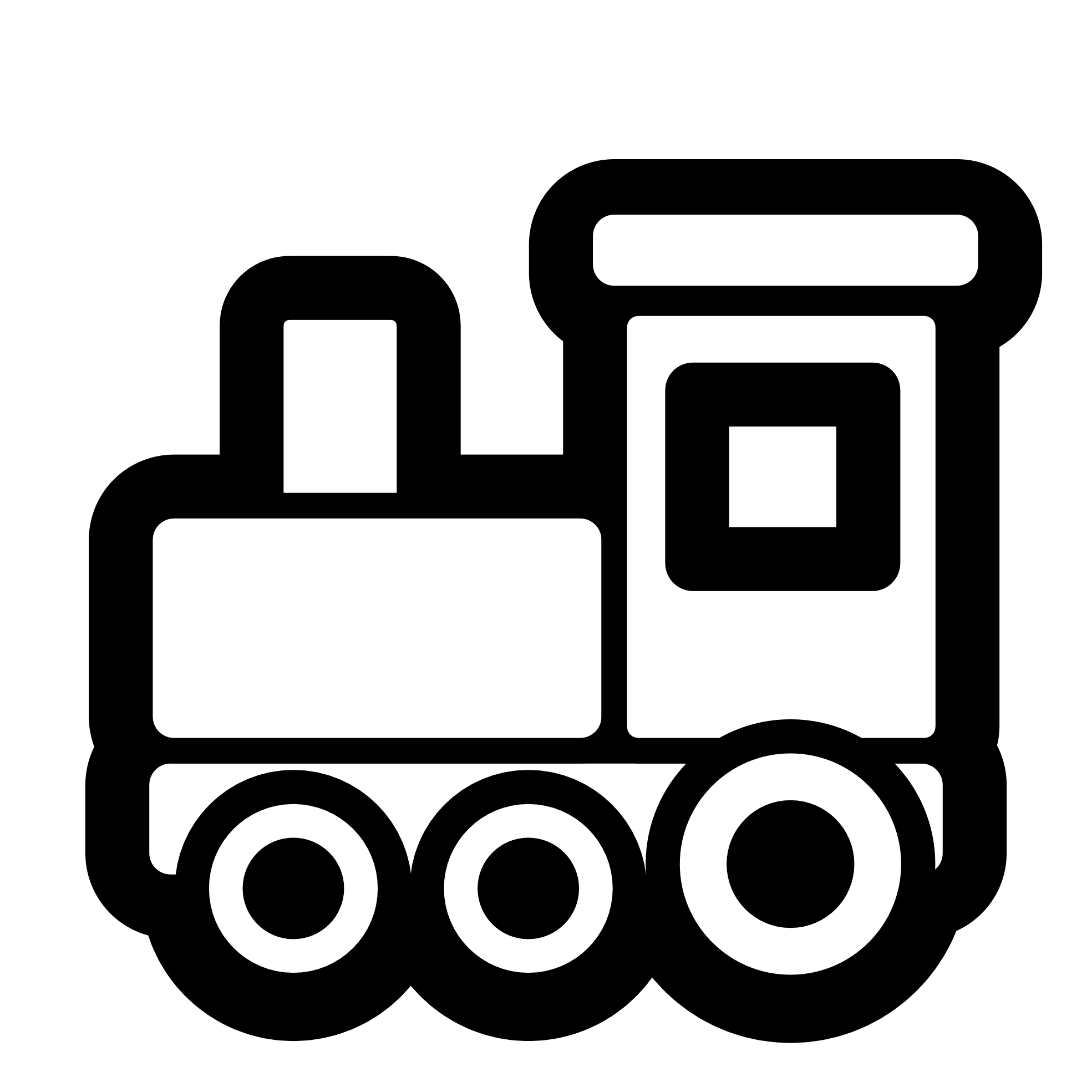 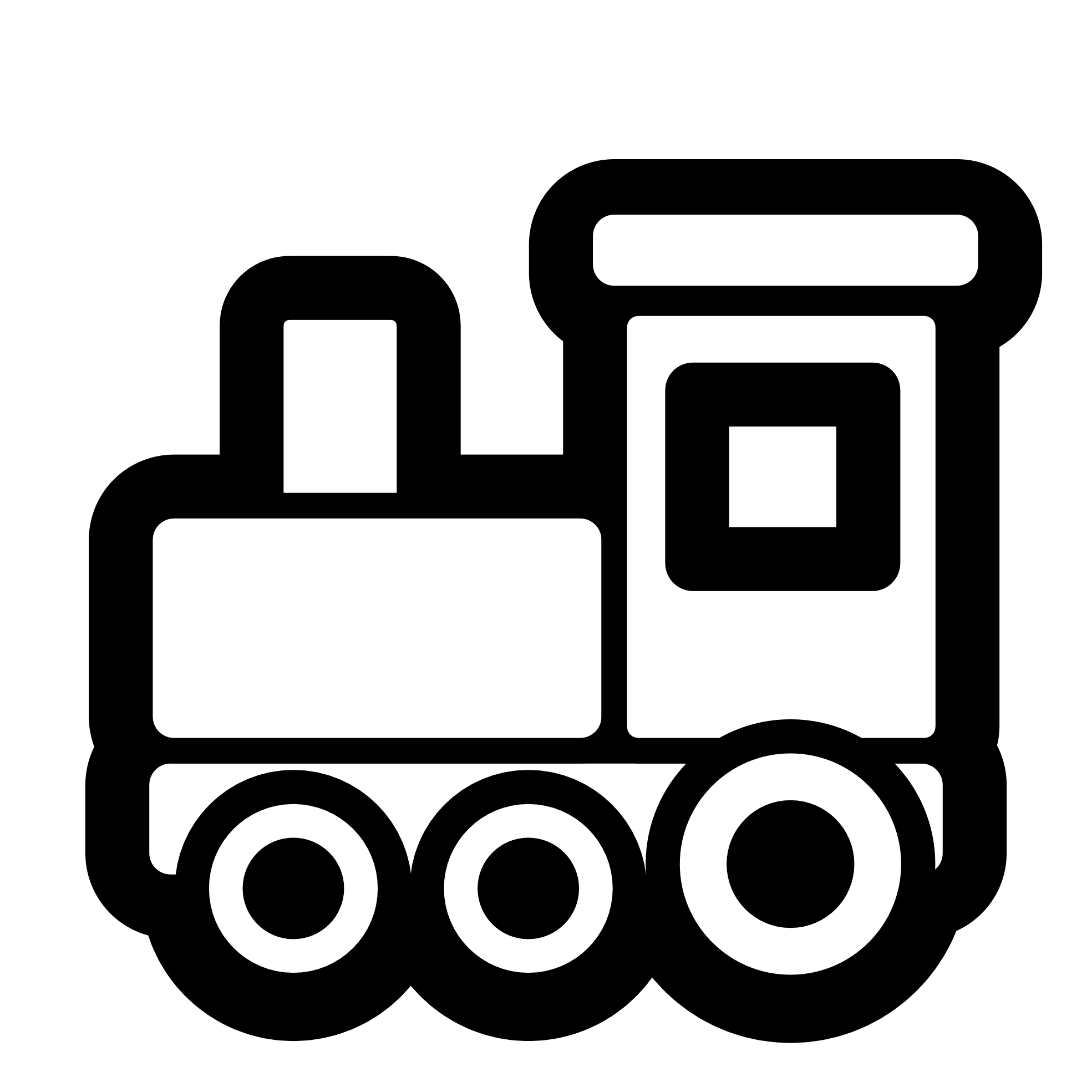 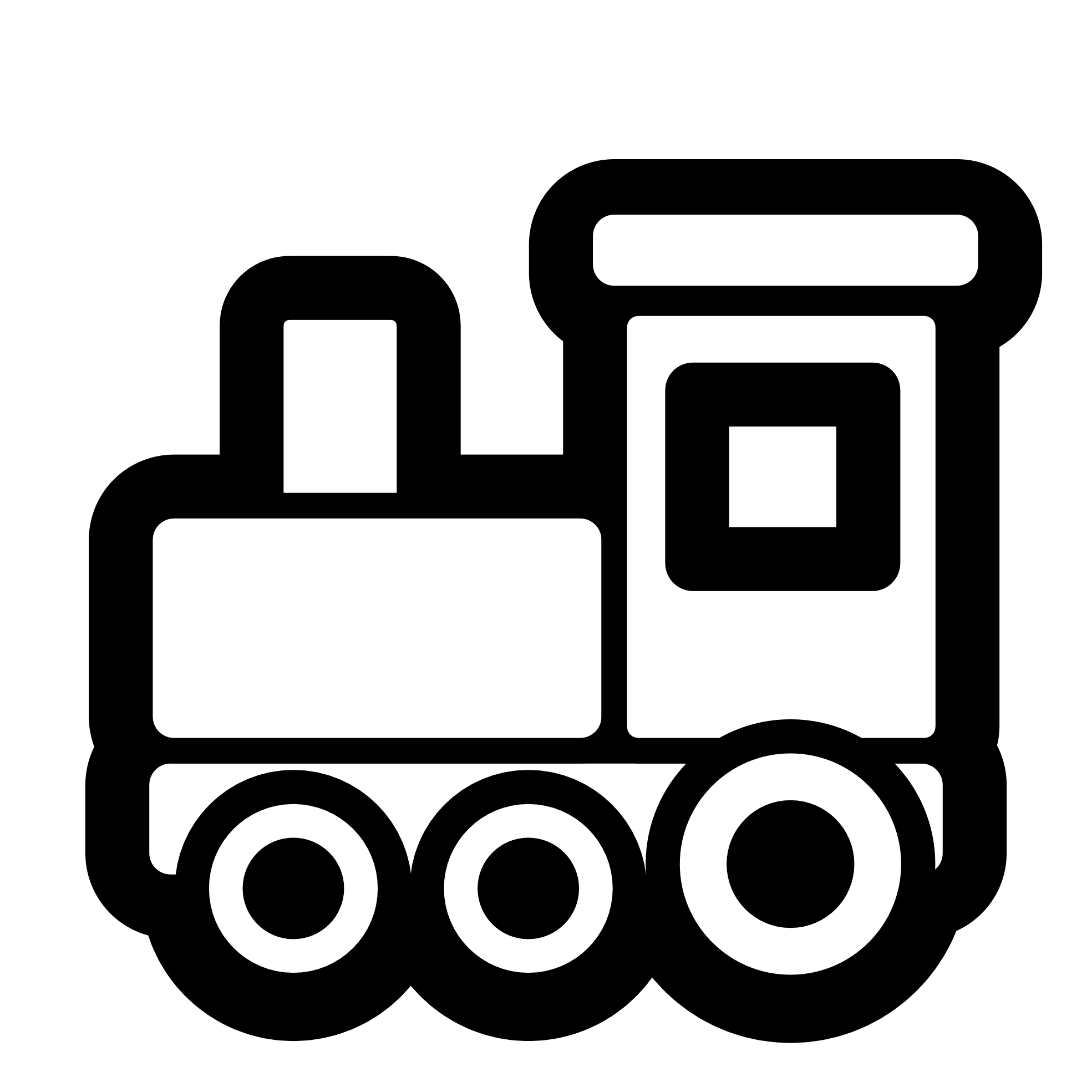 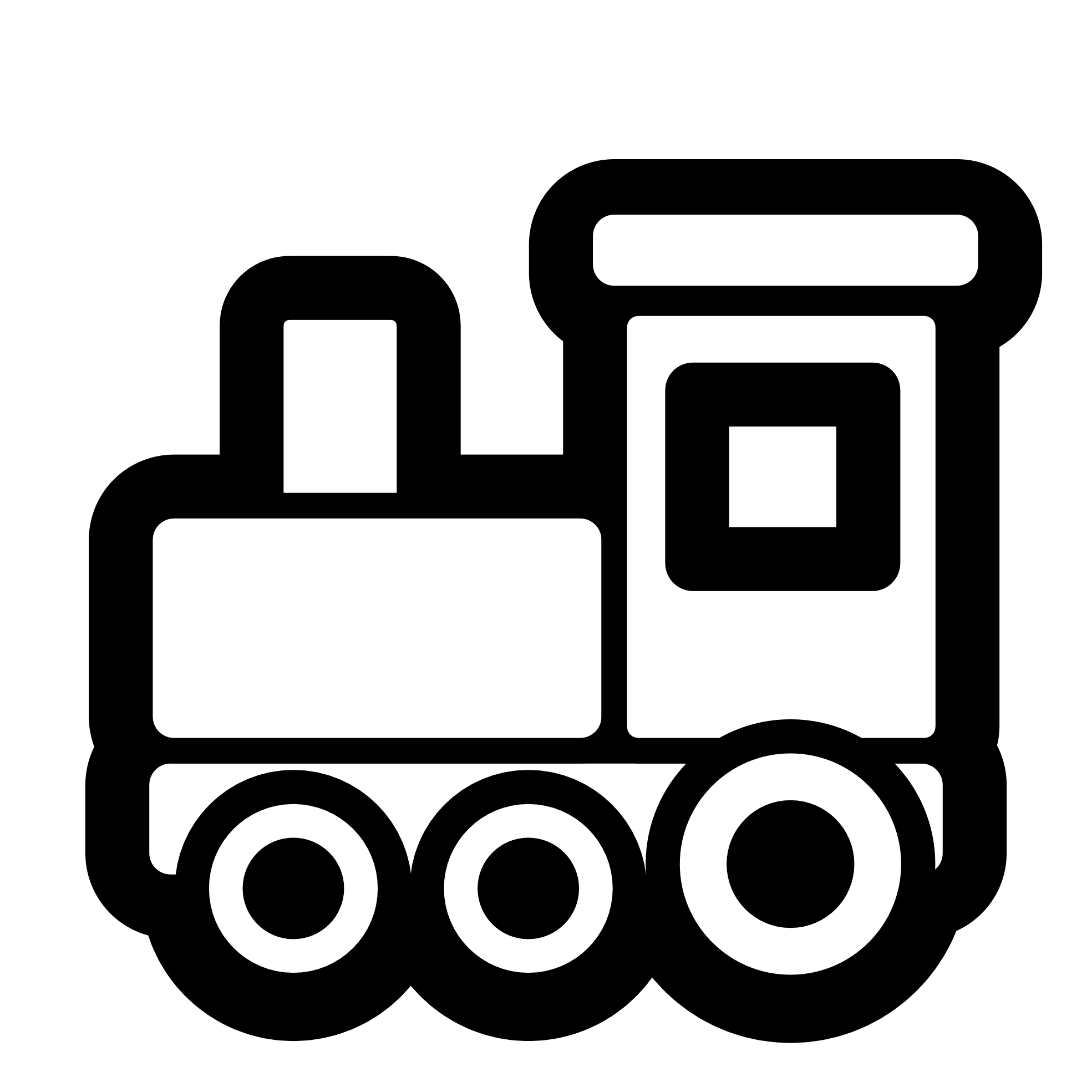 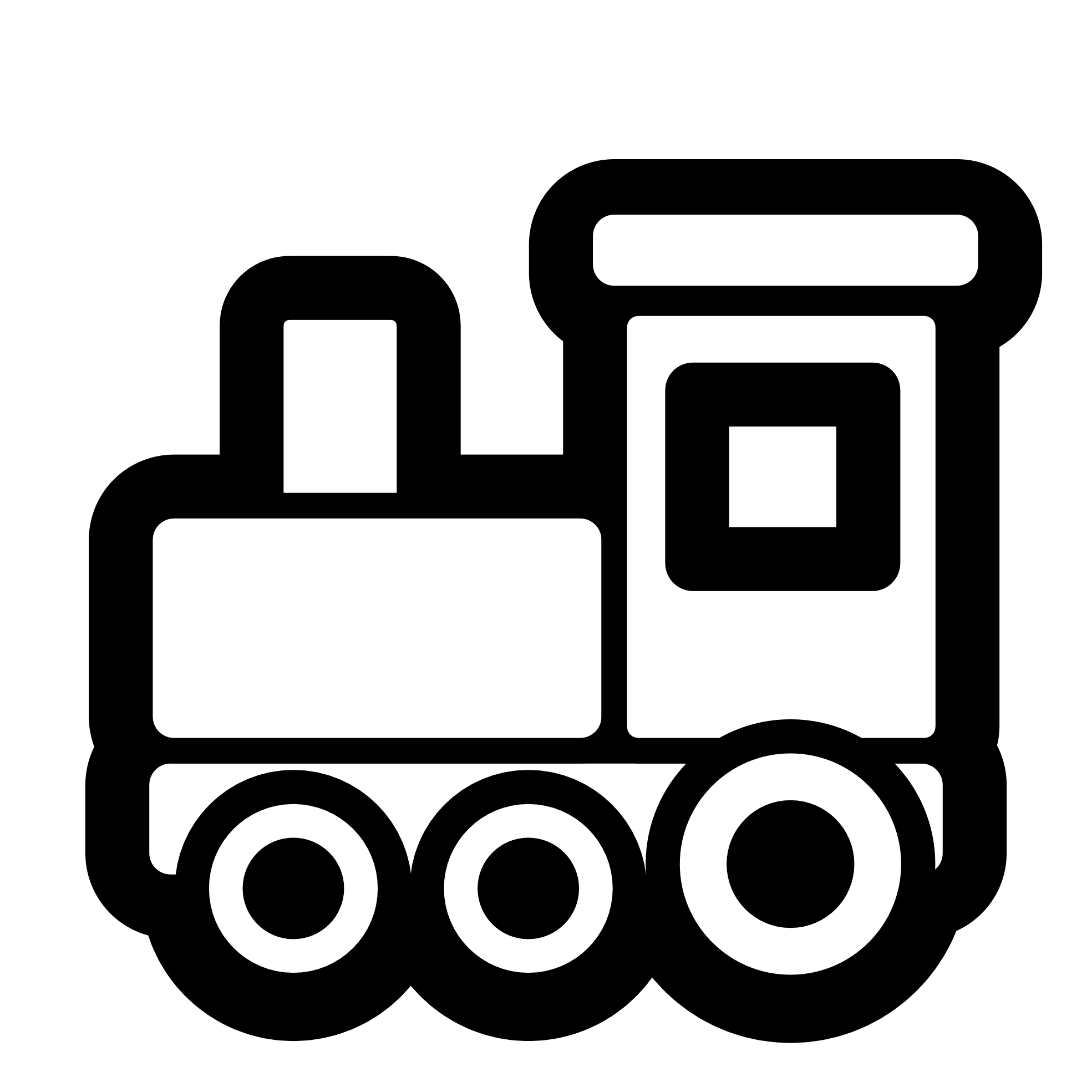 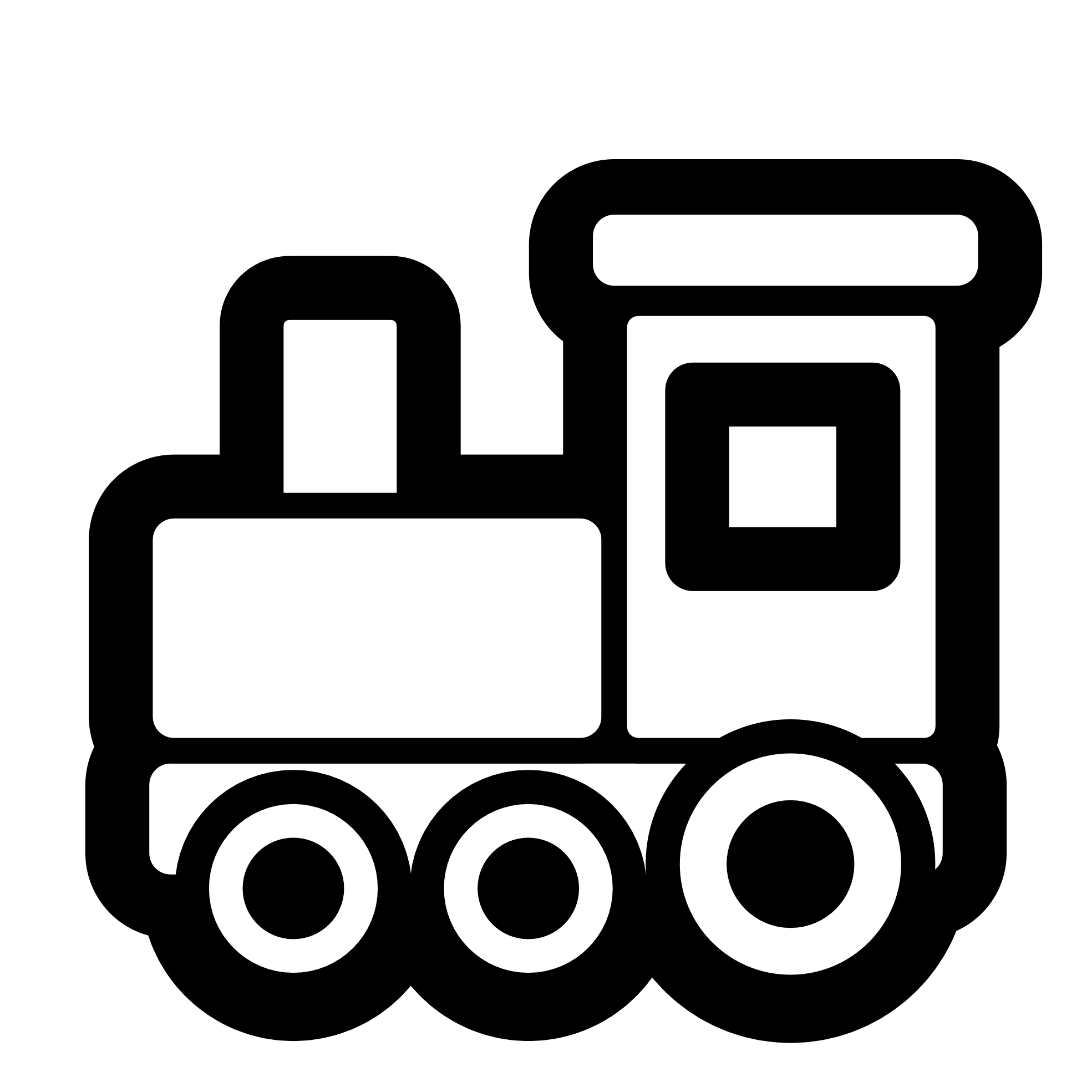 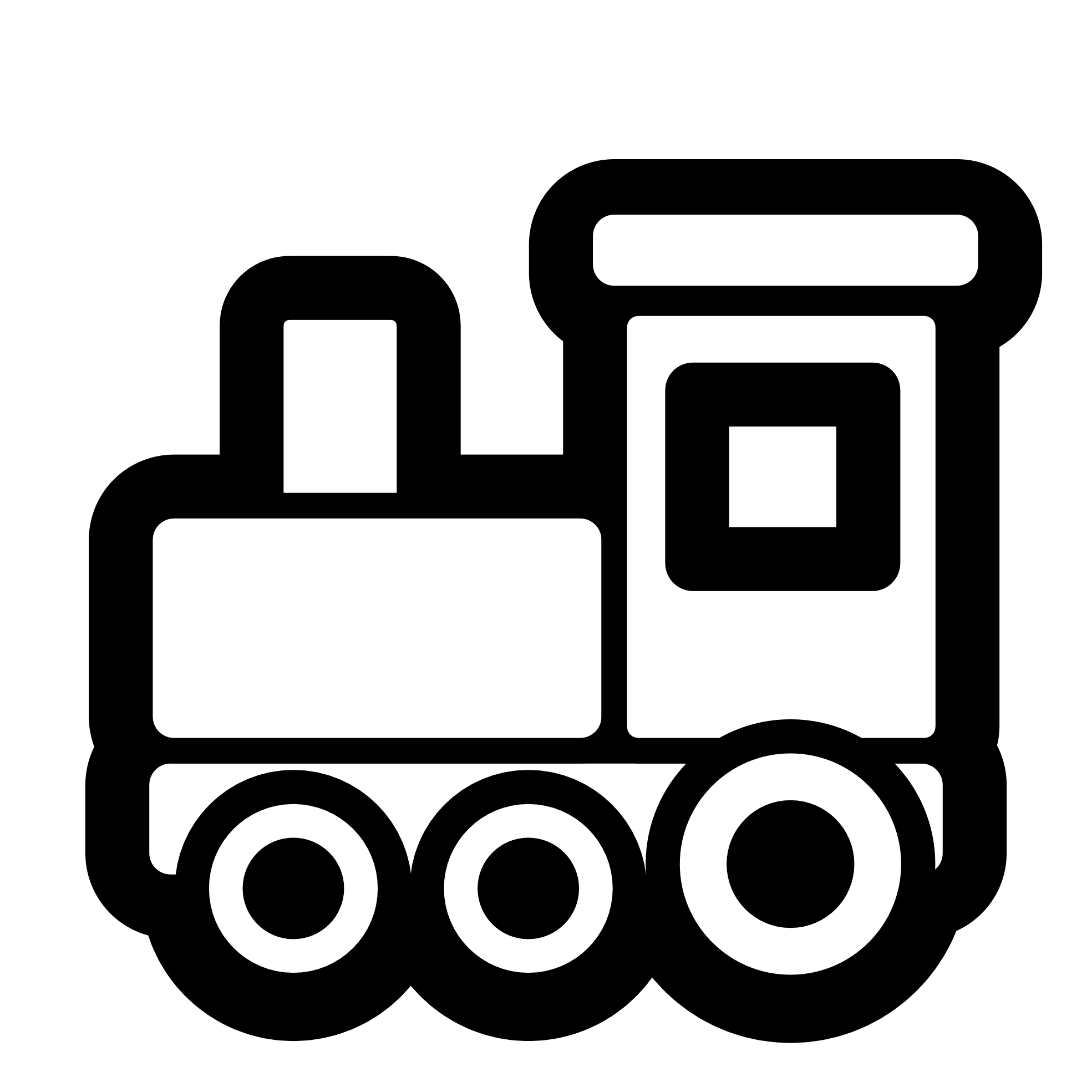 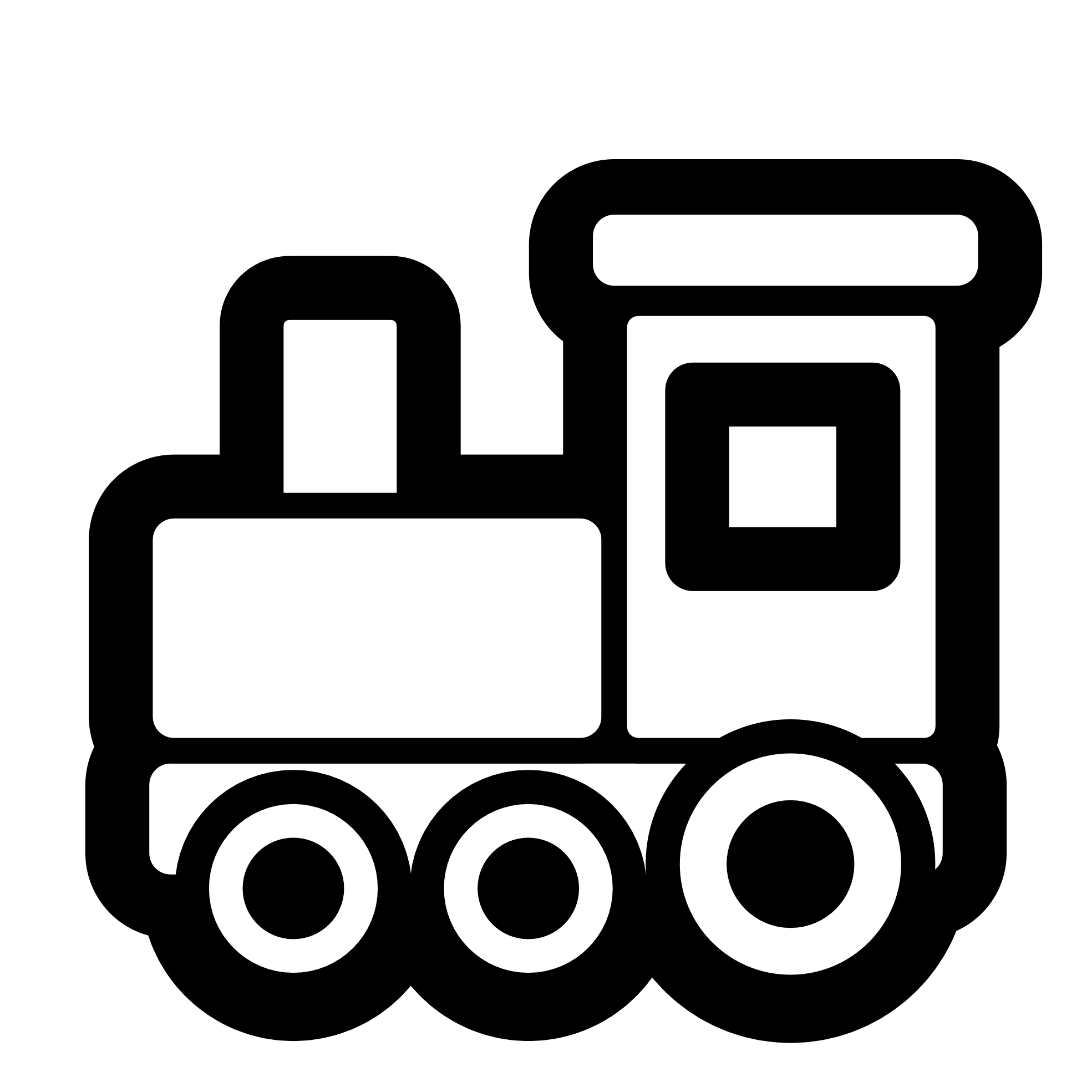 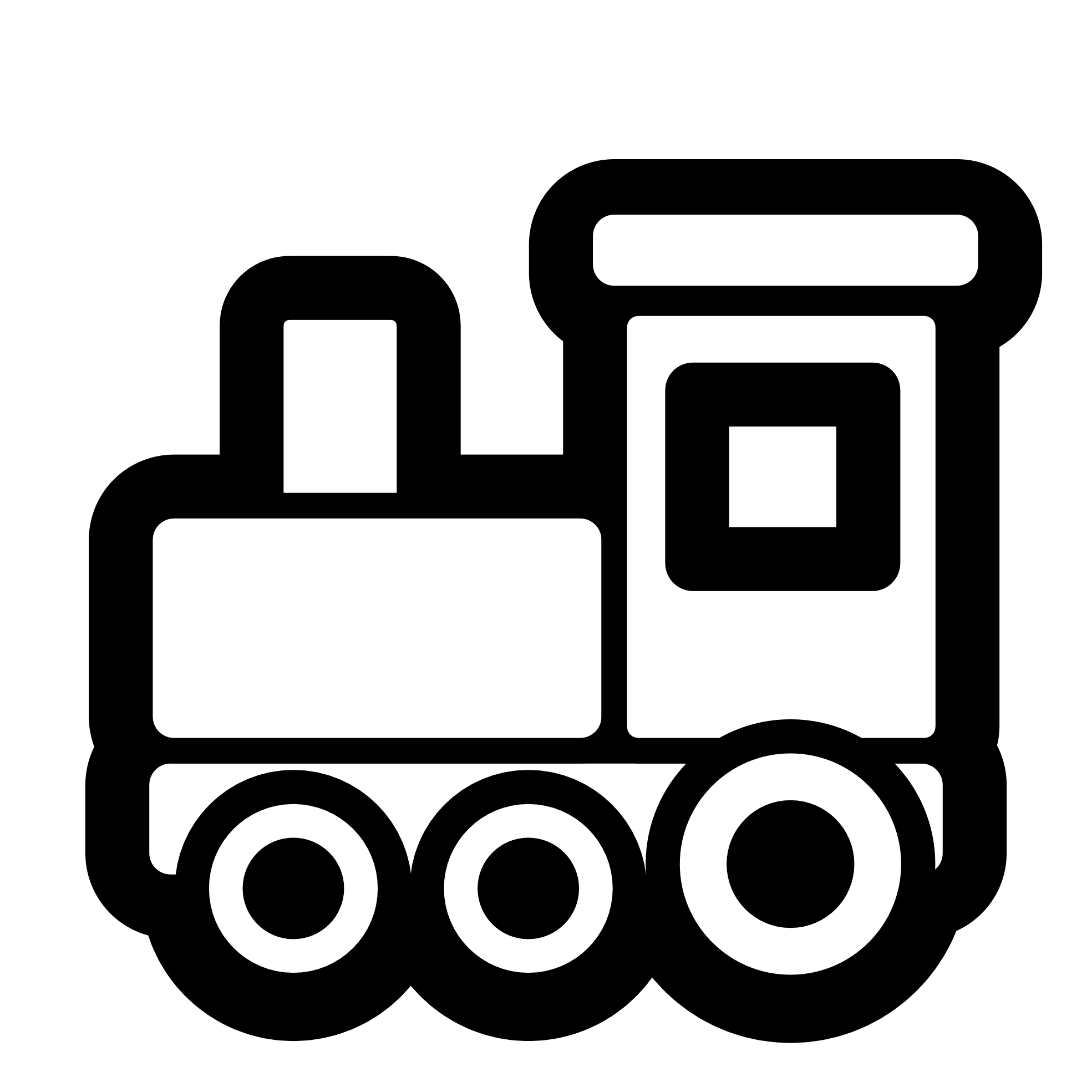 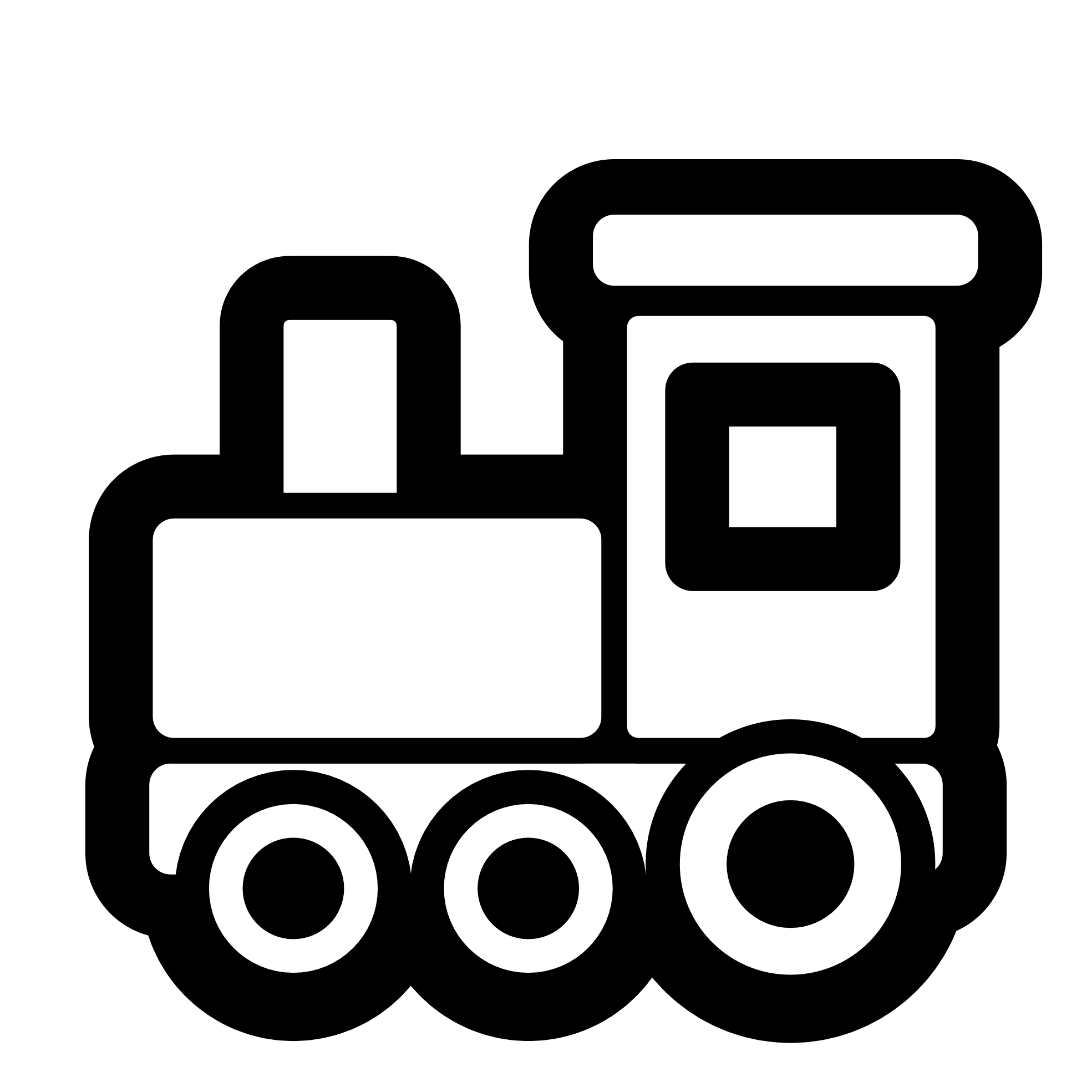 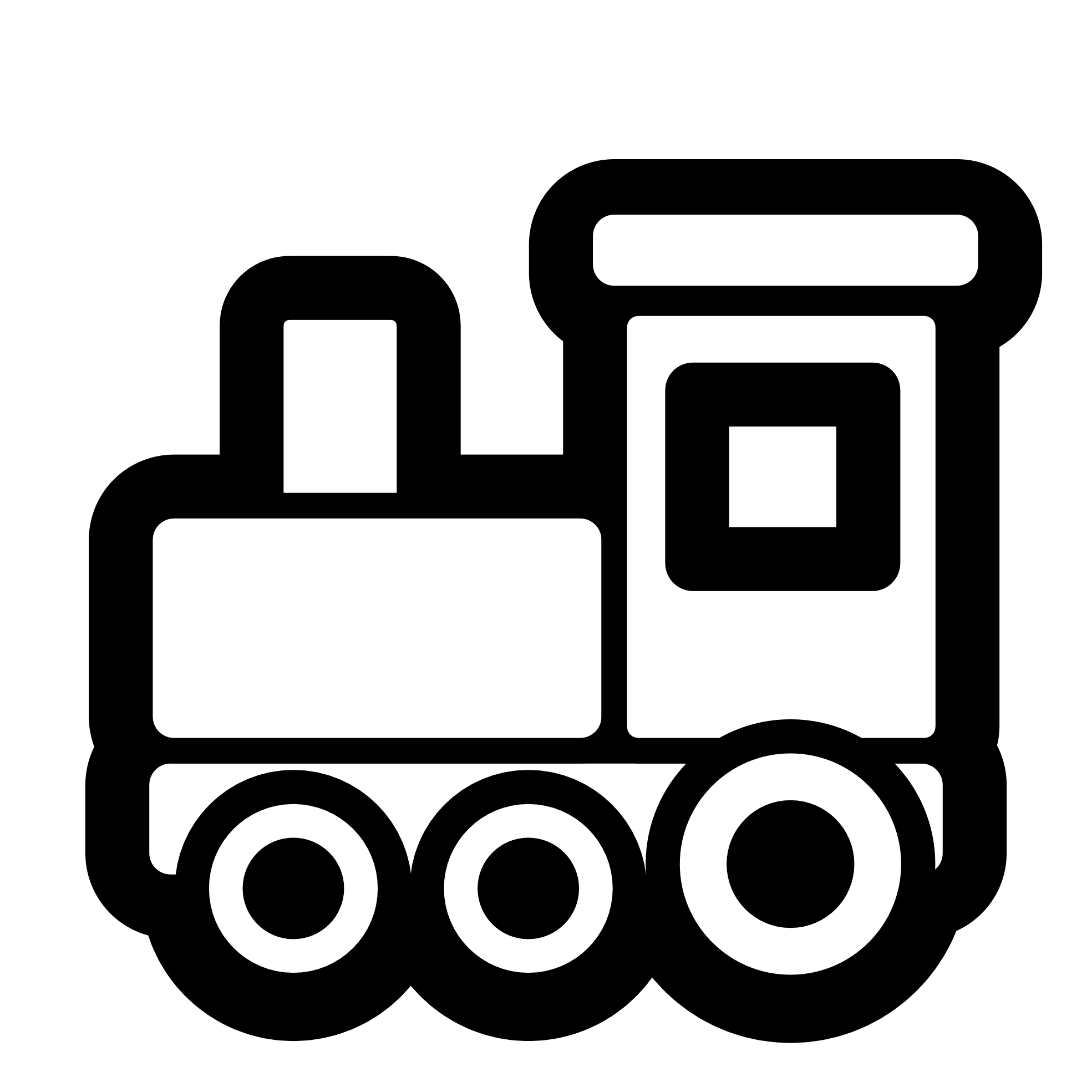 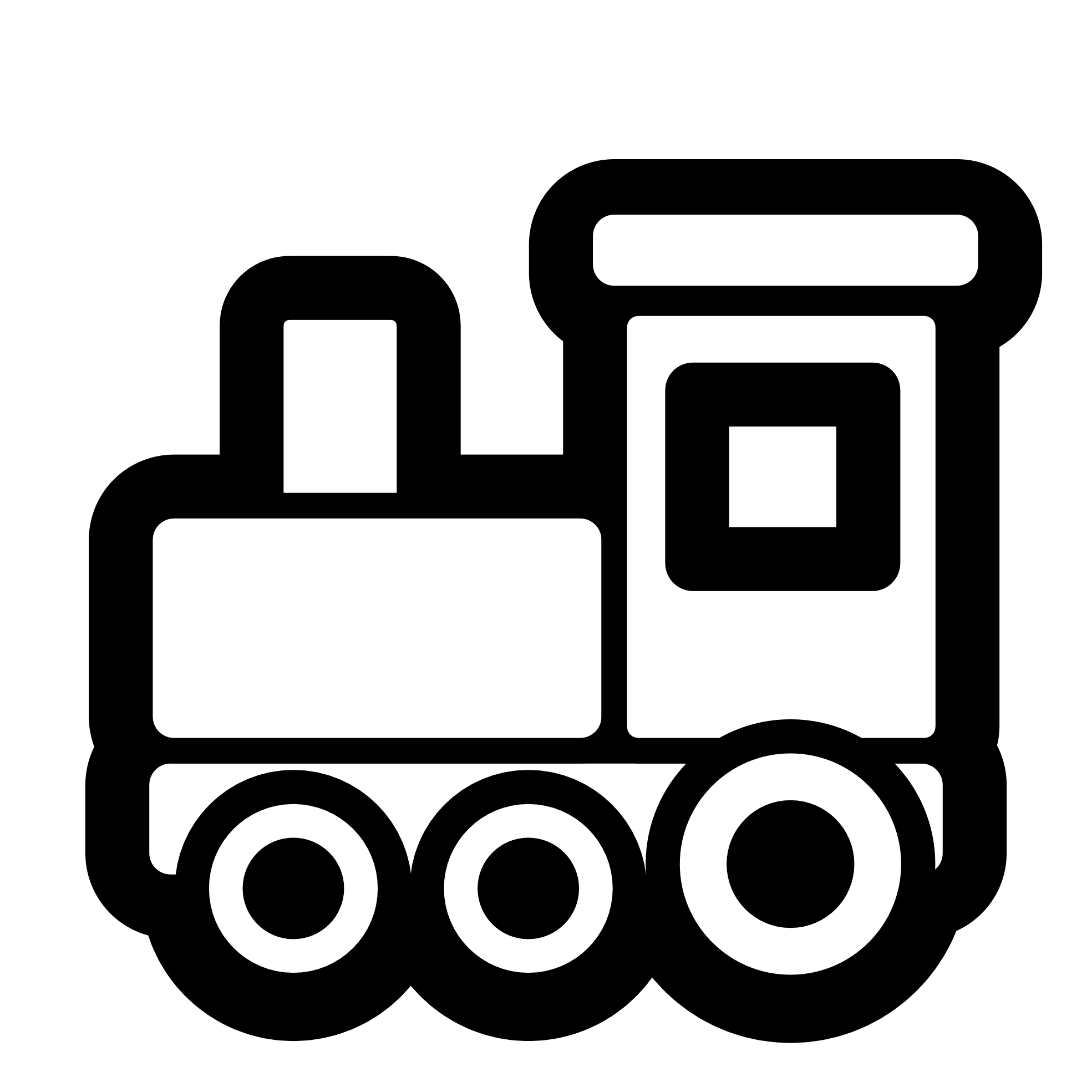 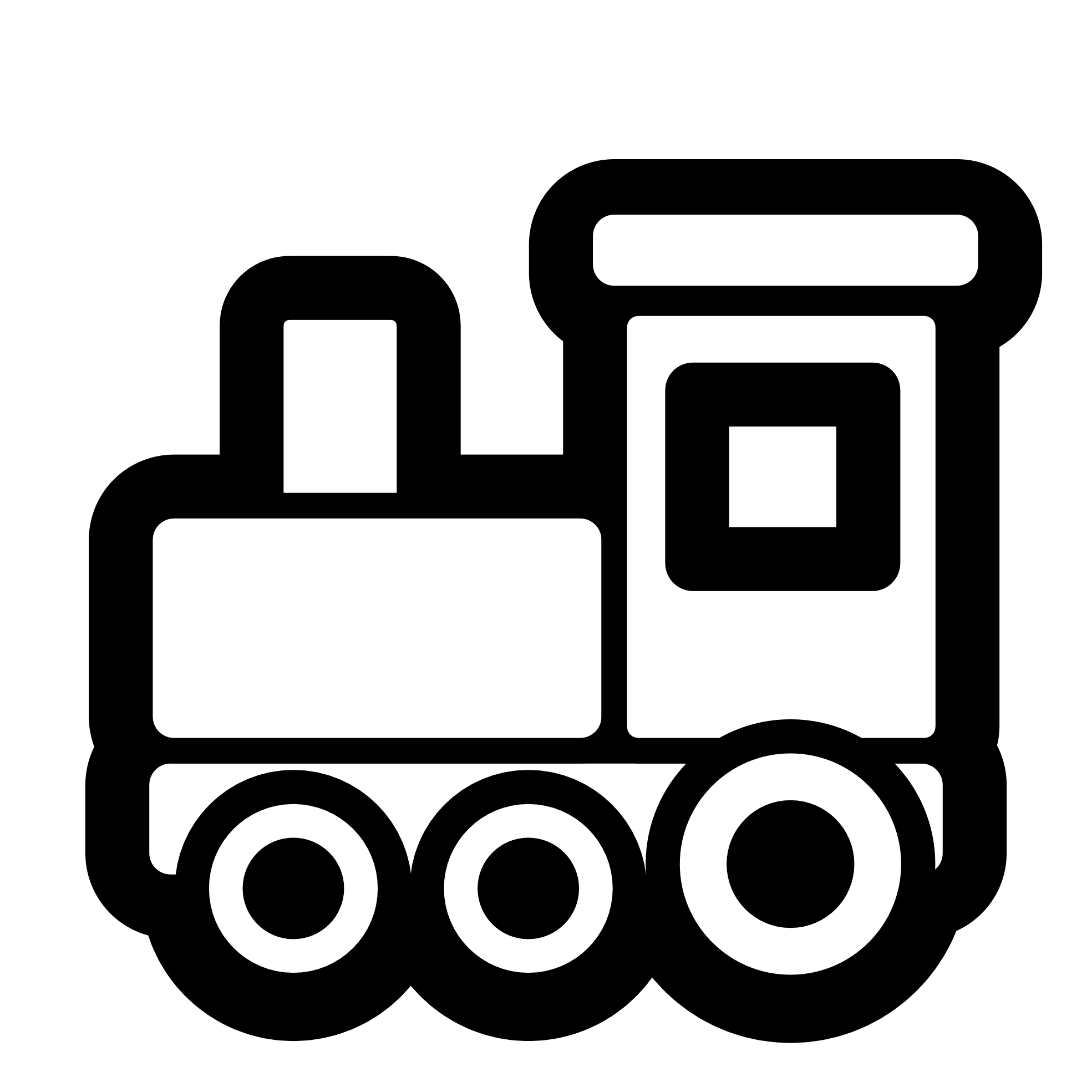 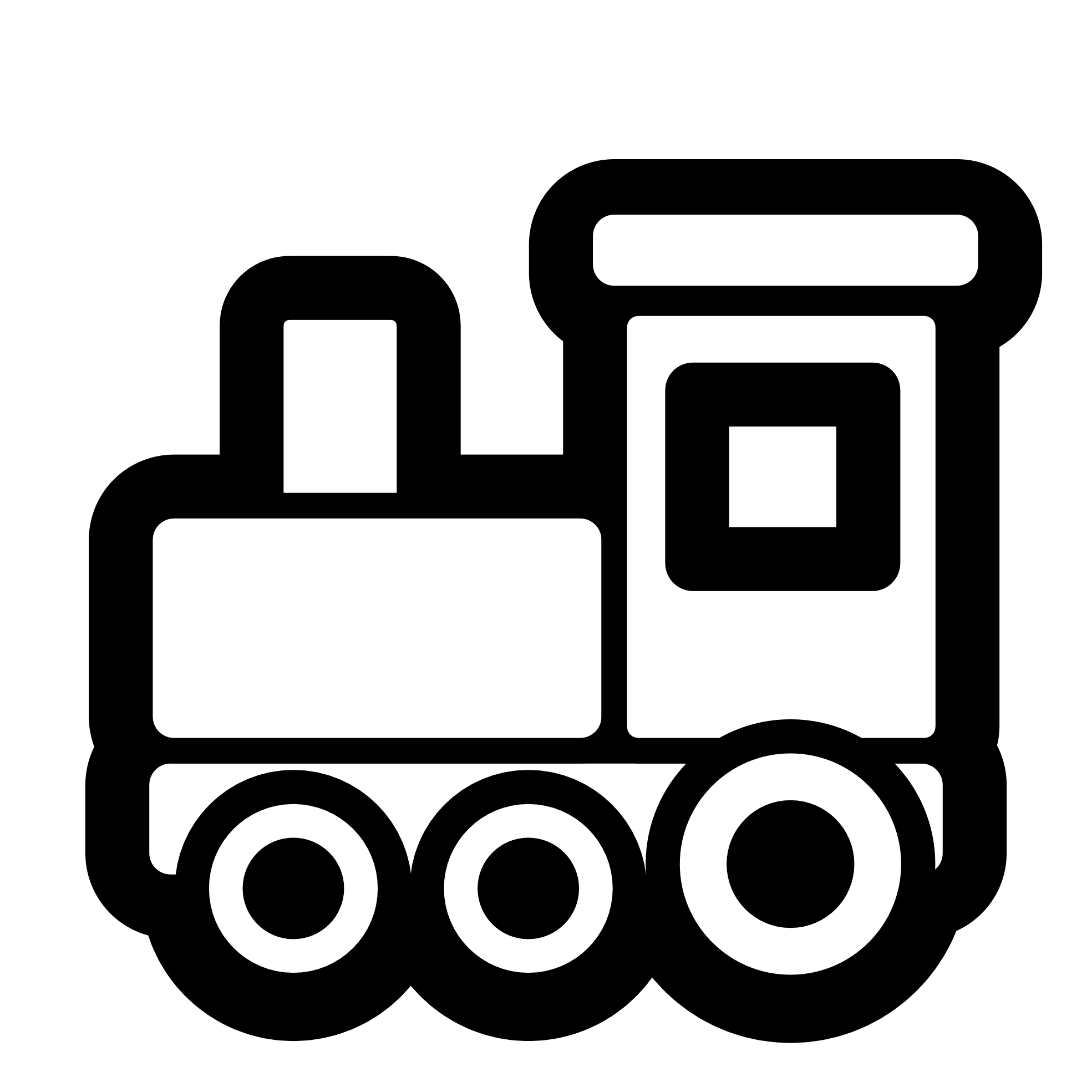 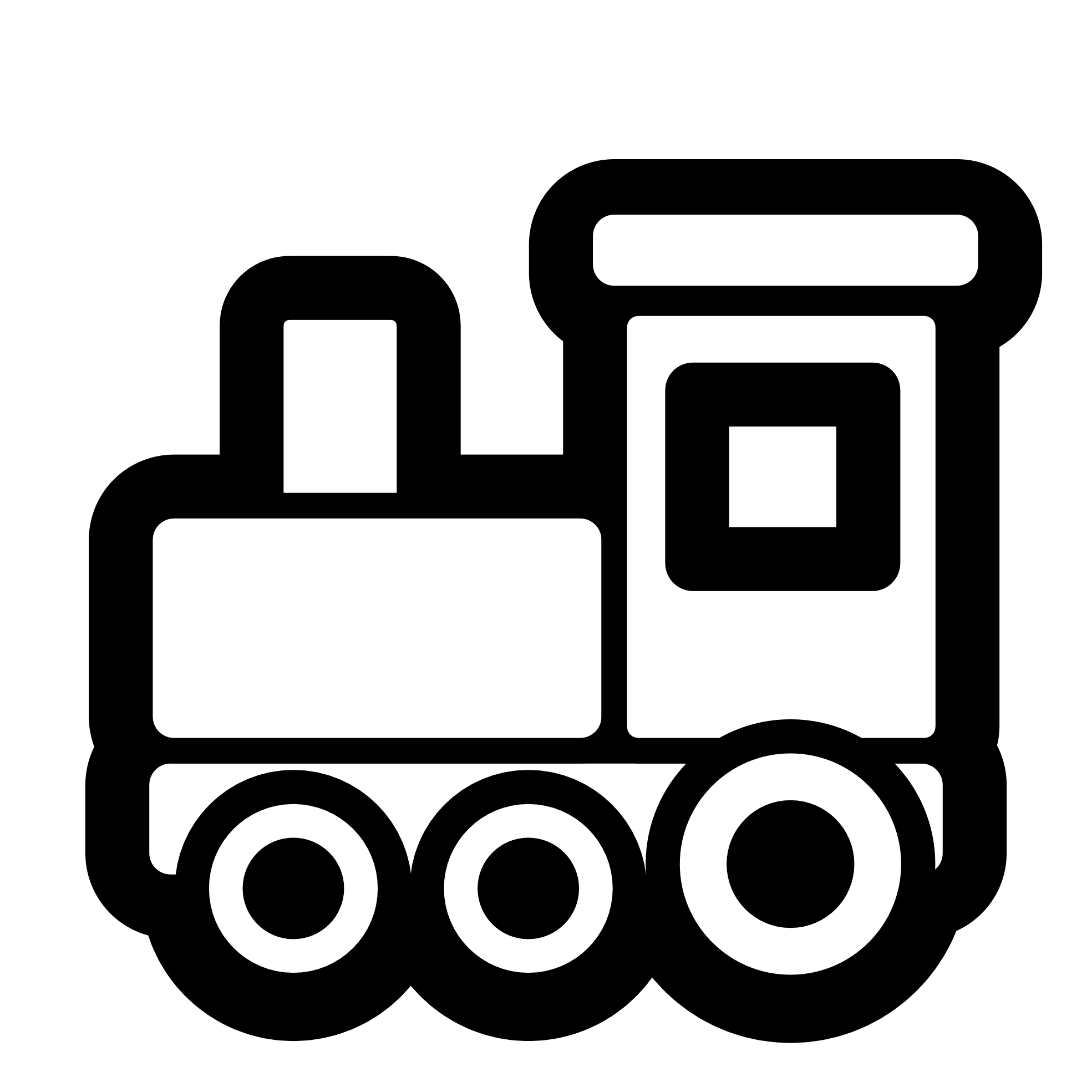 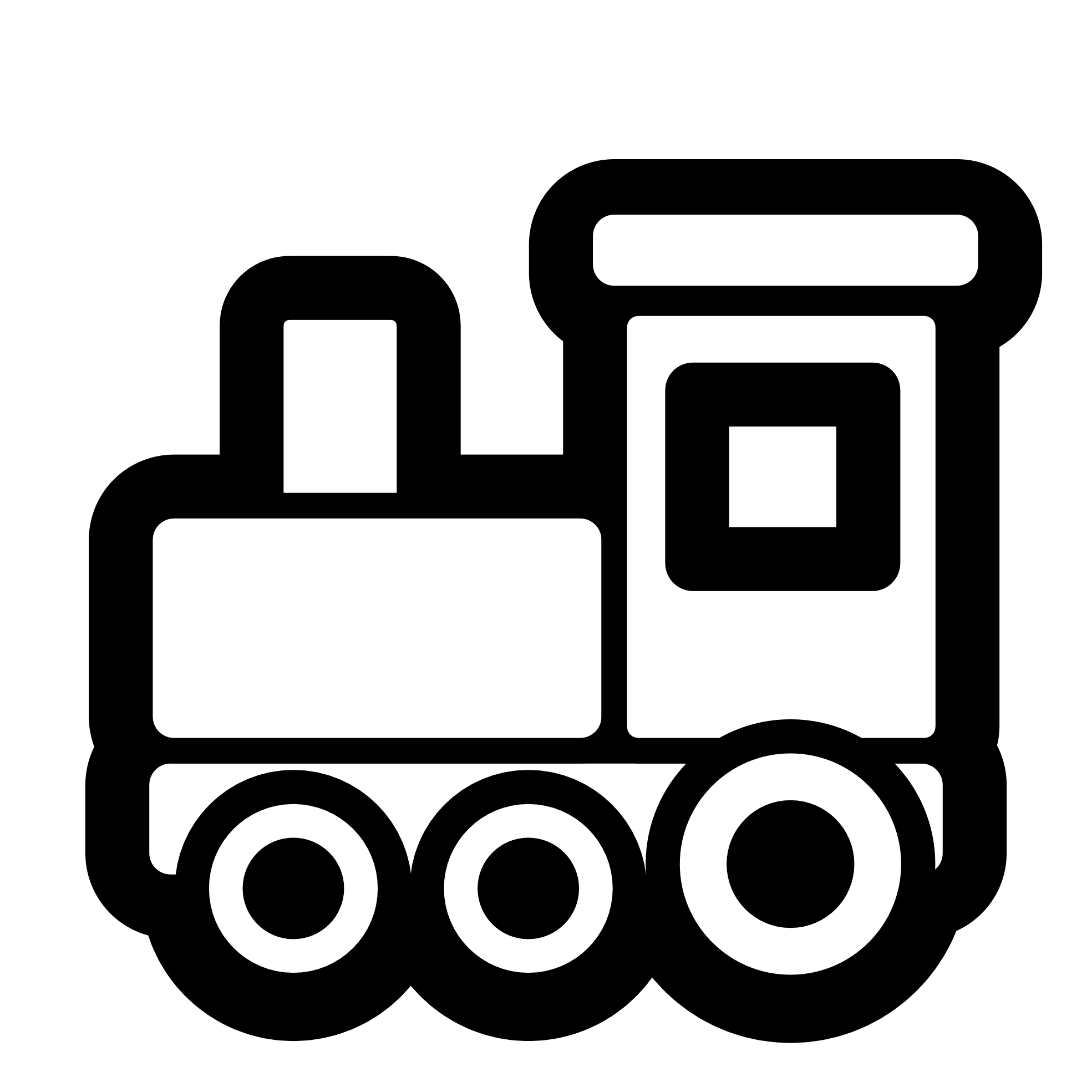 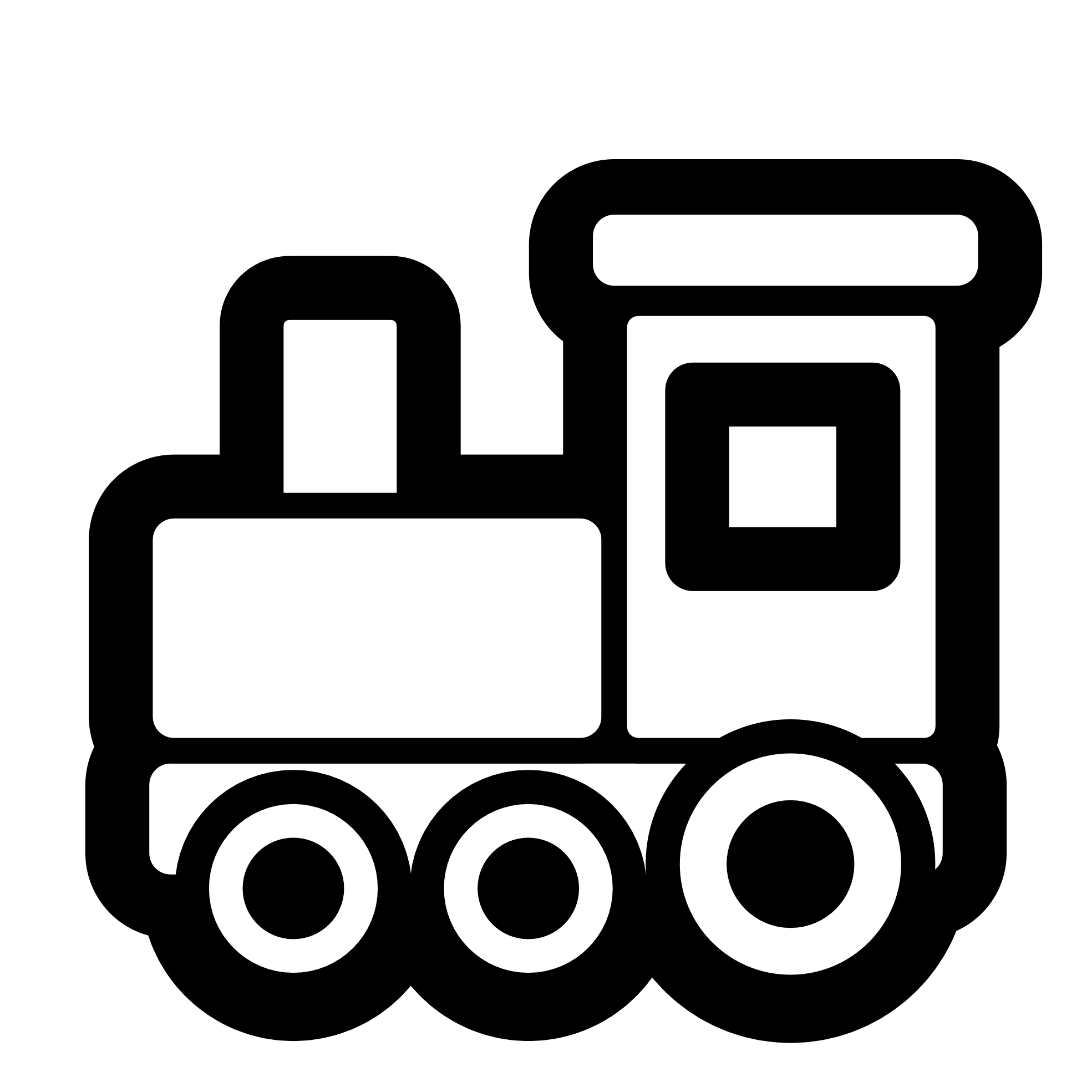 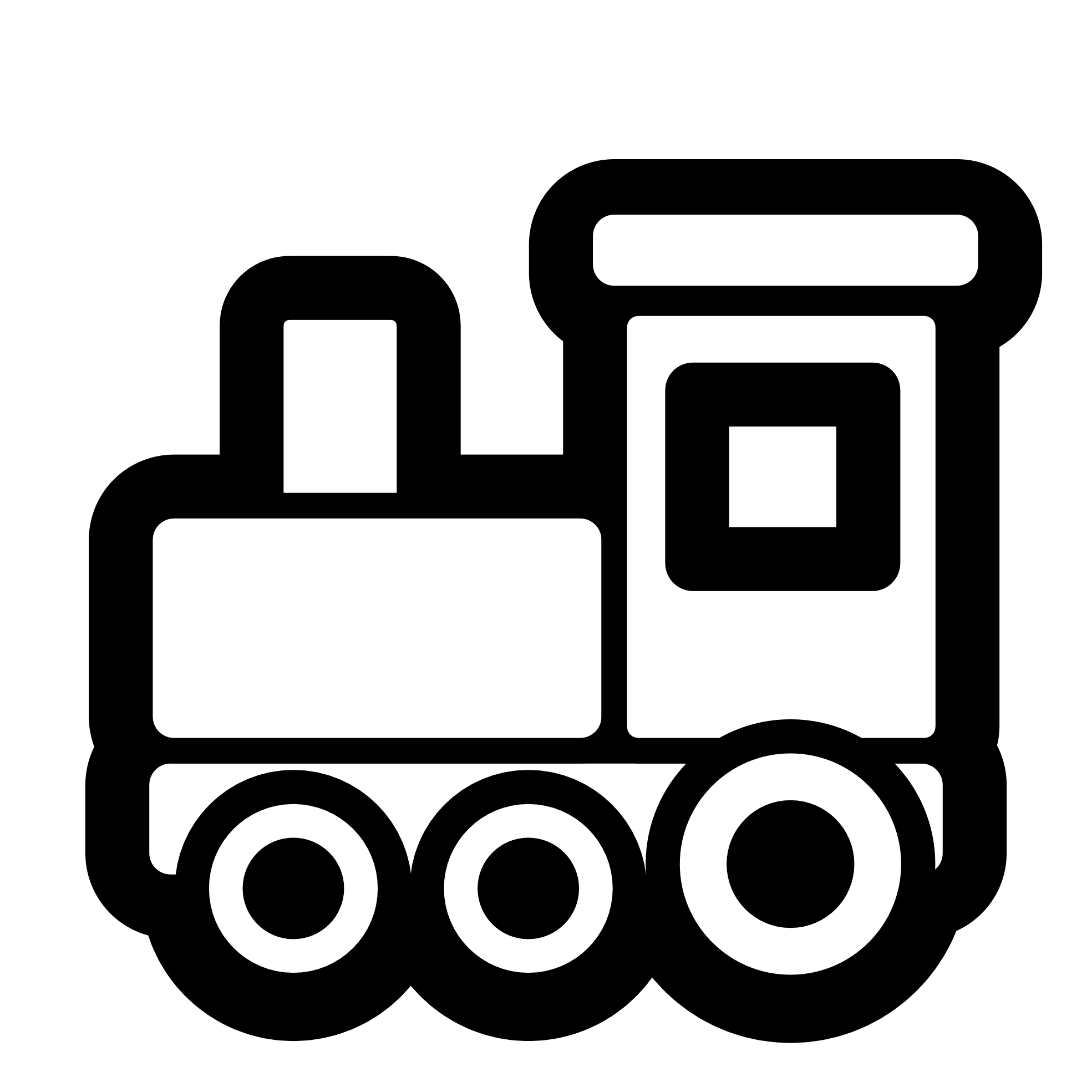 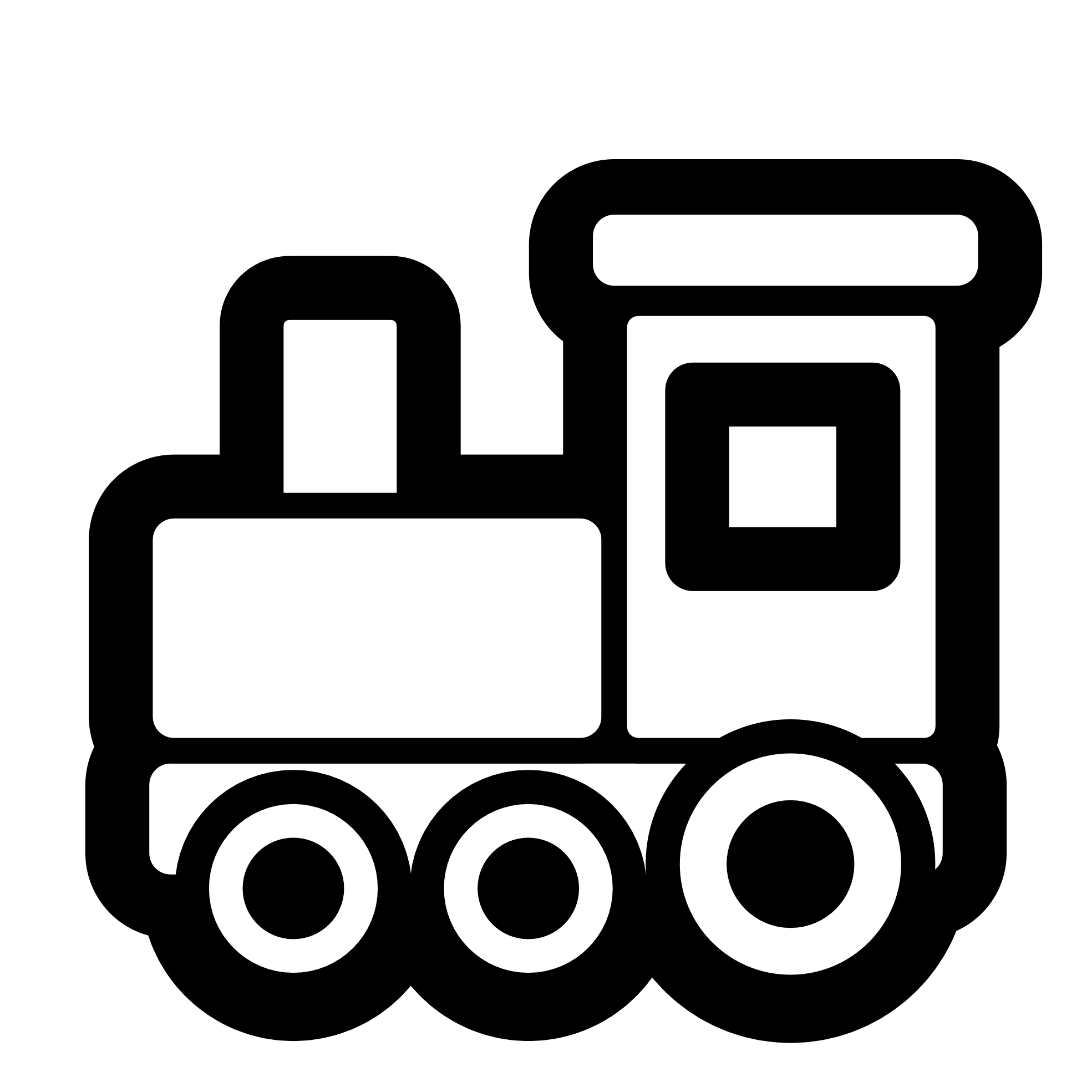 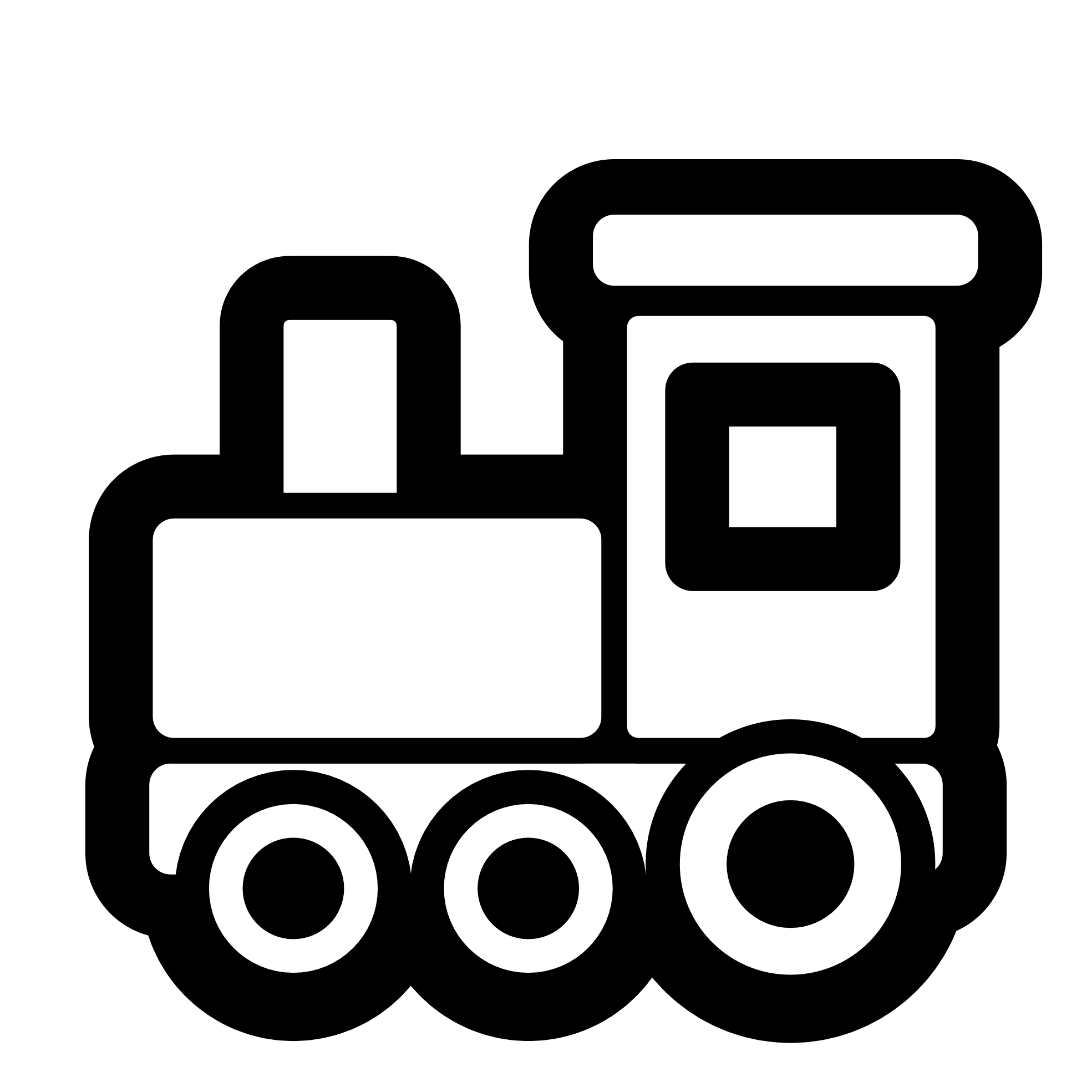 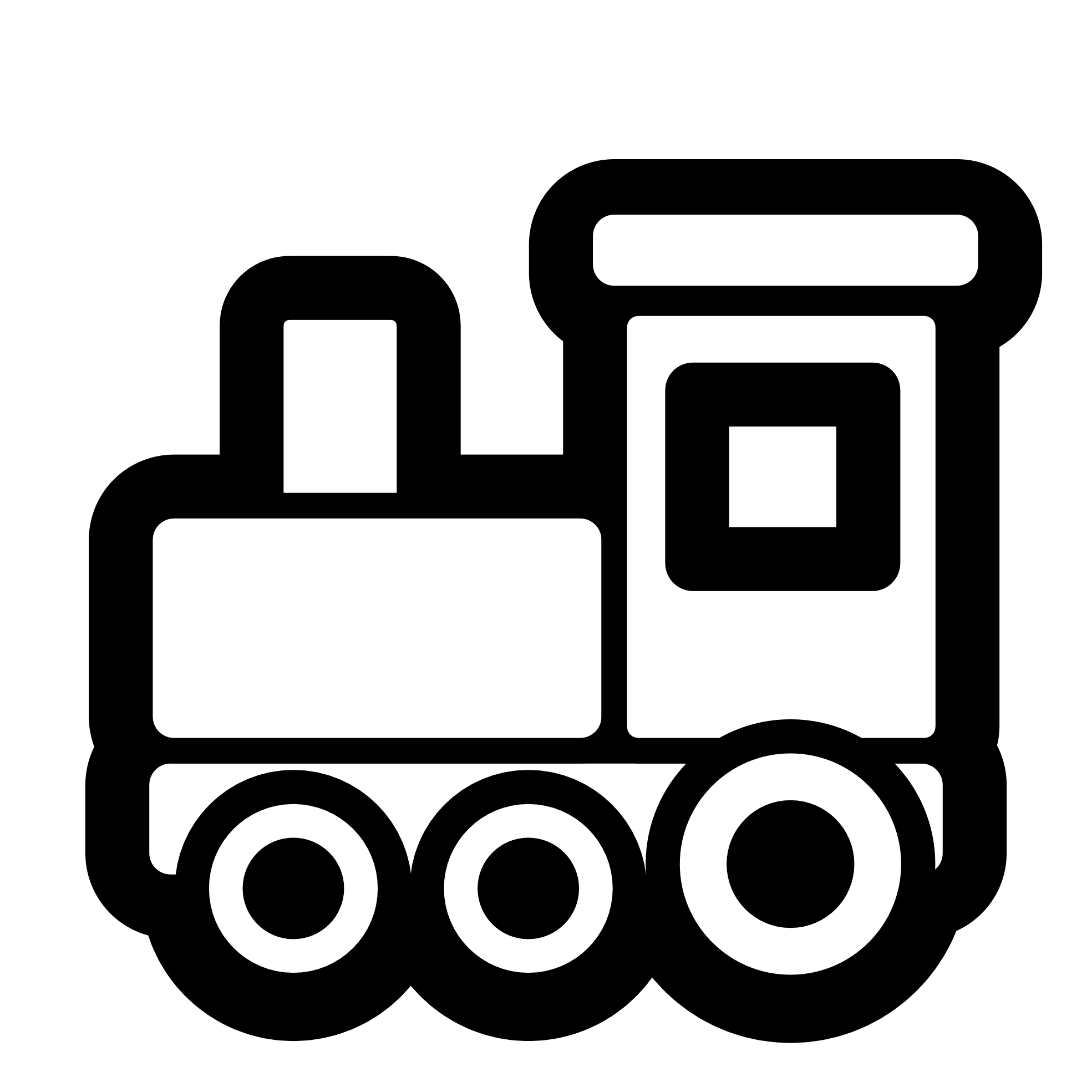 2
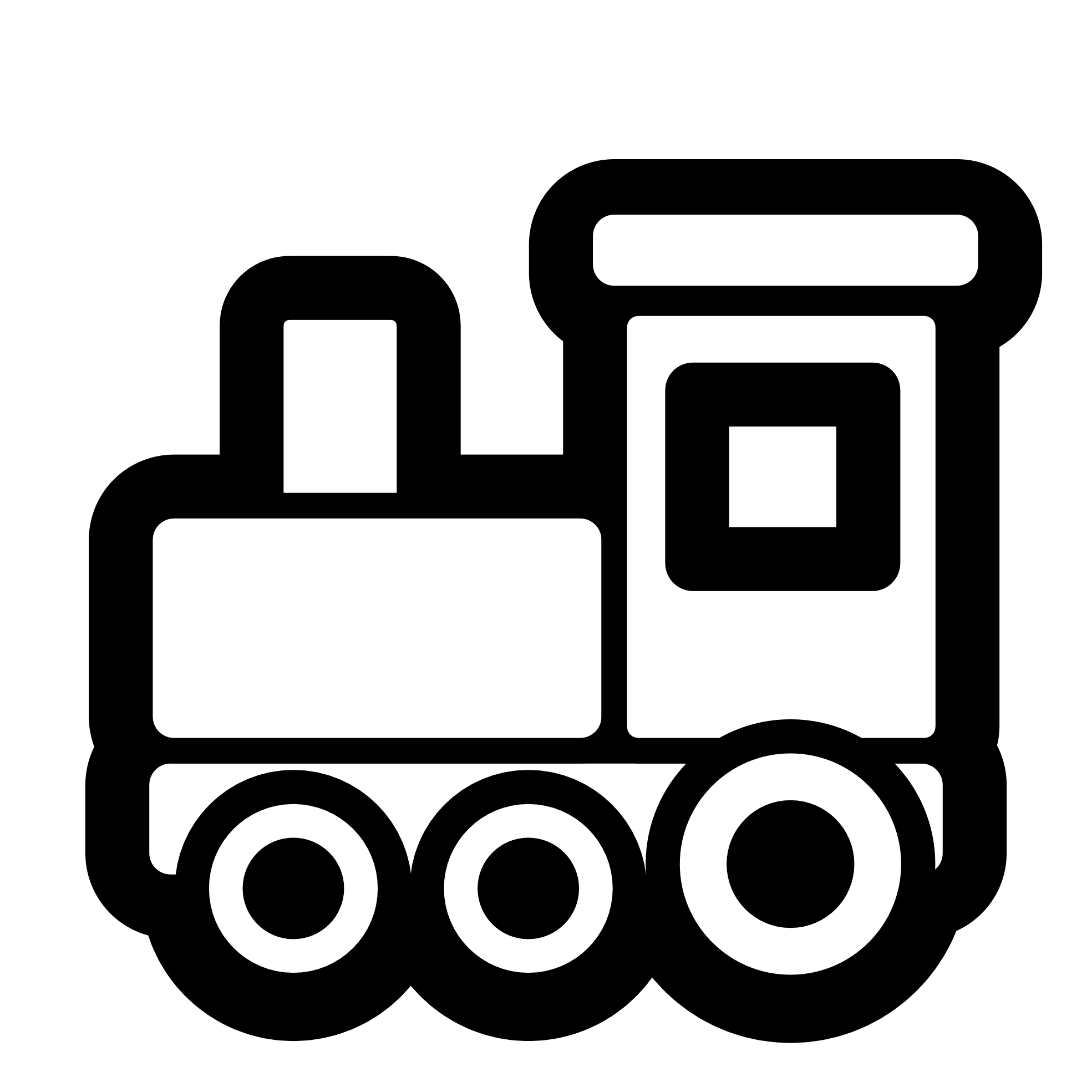 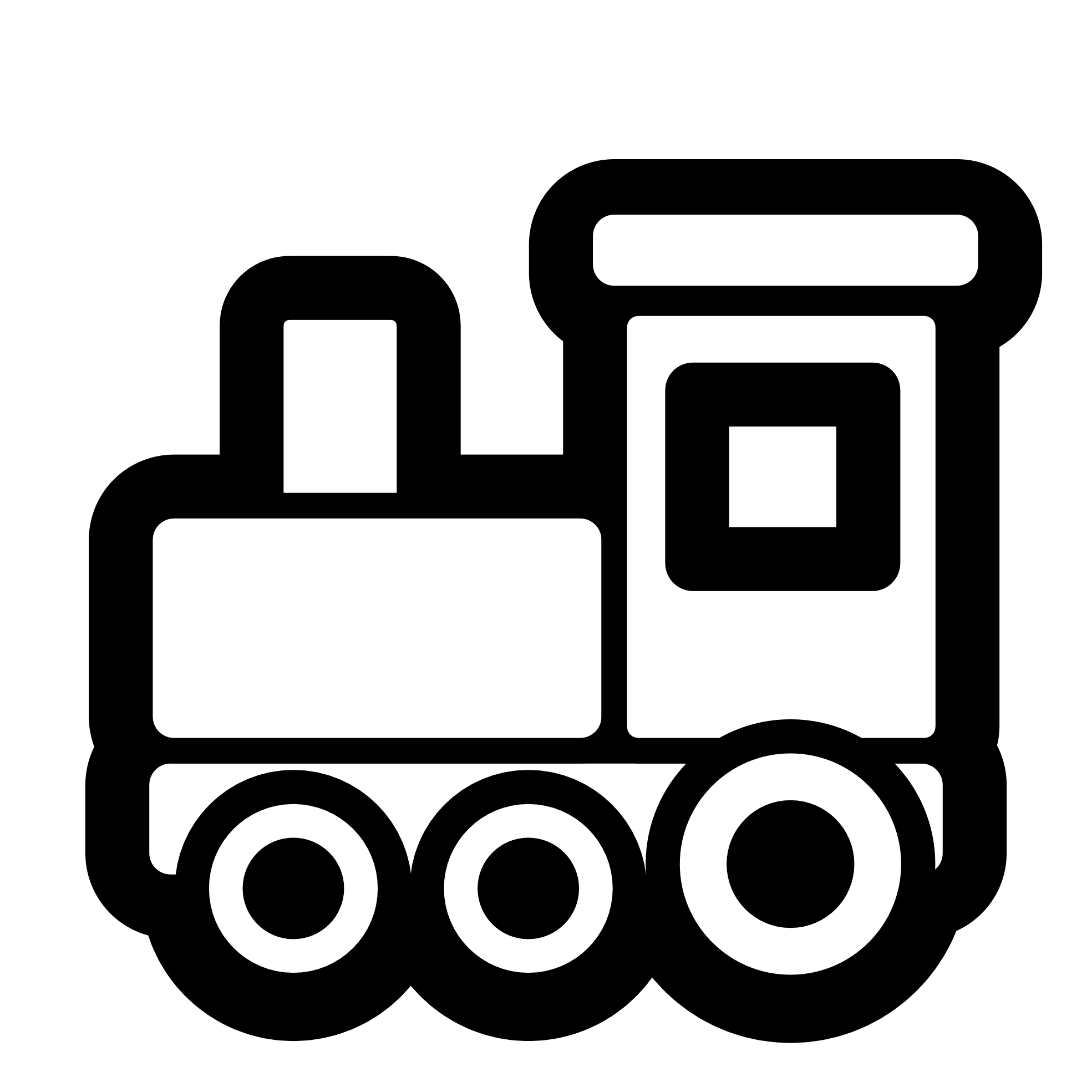 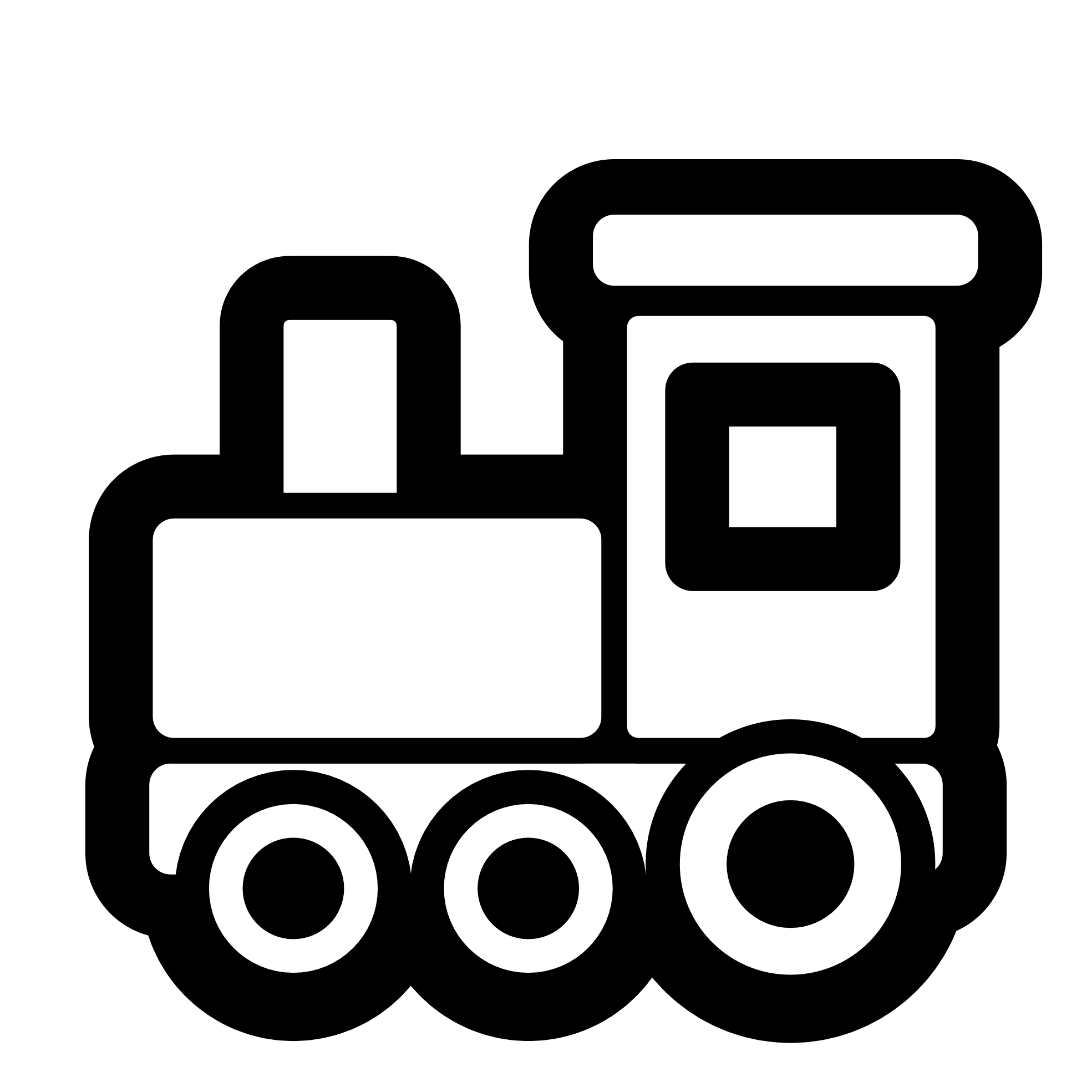 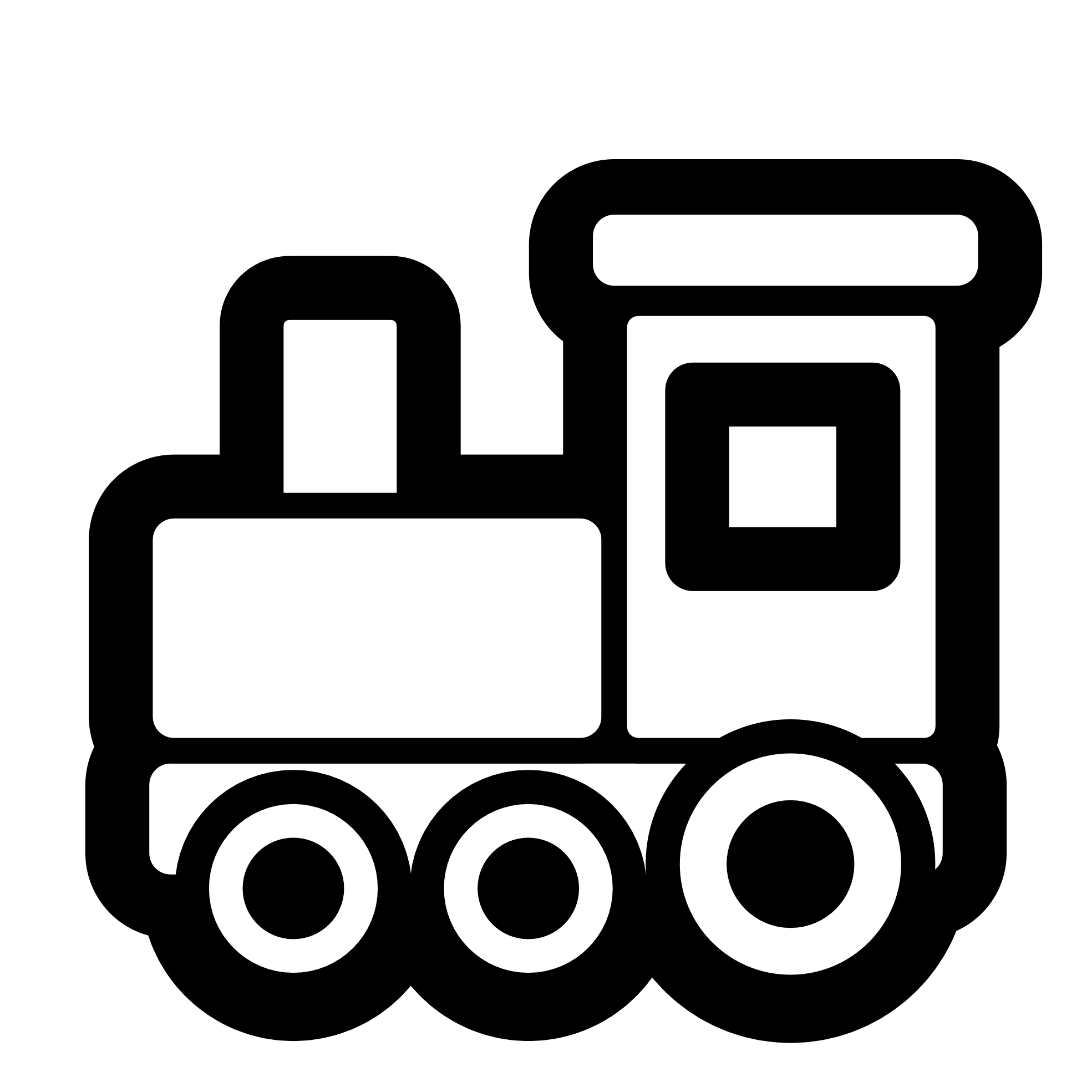 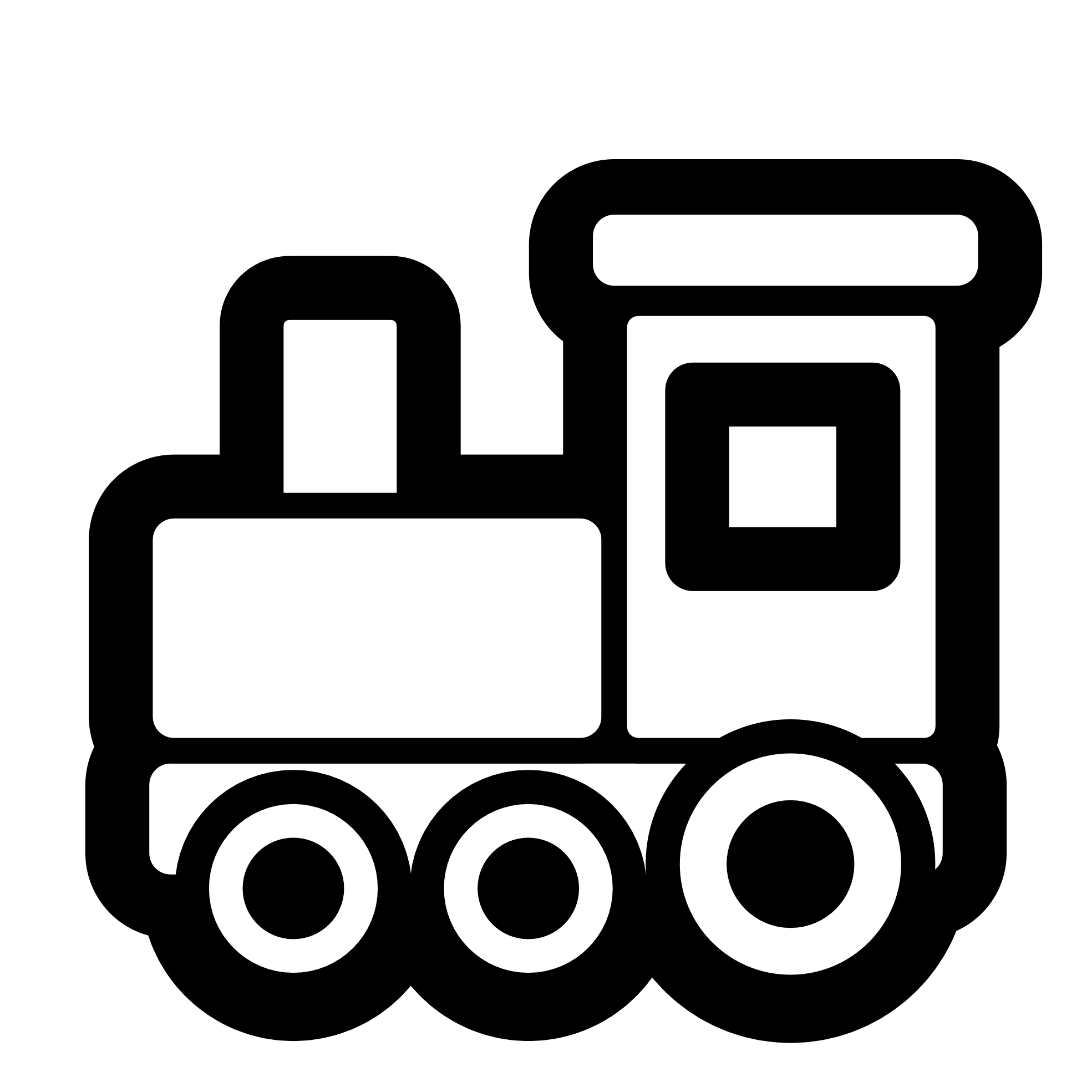 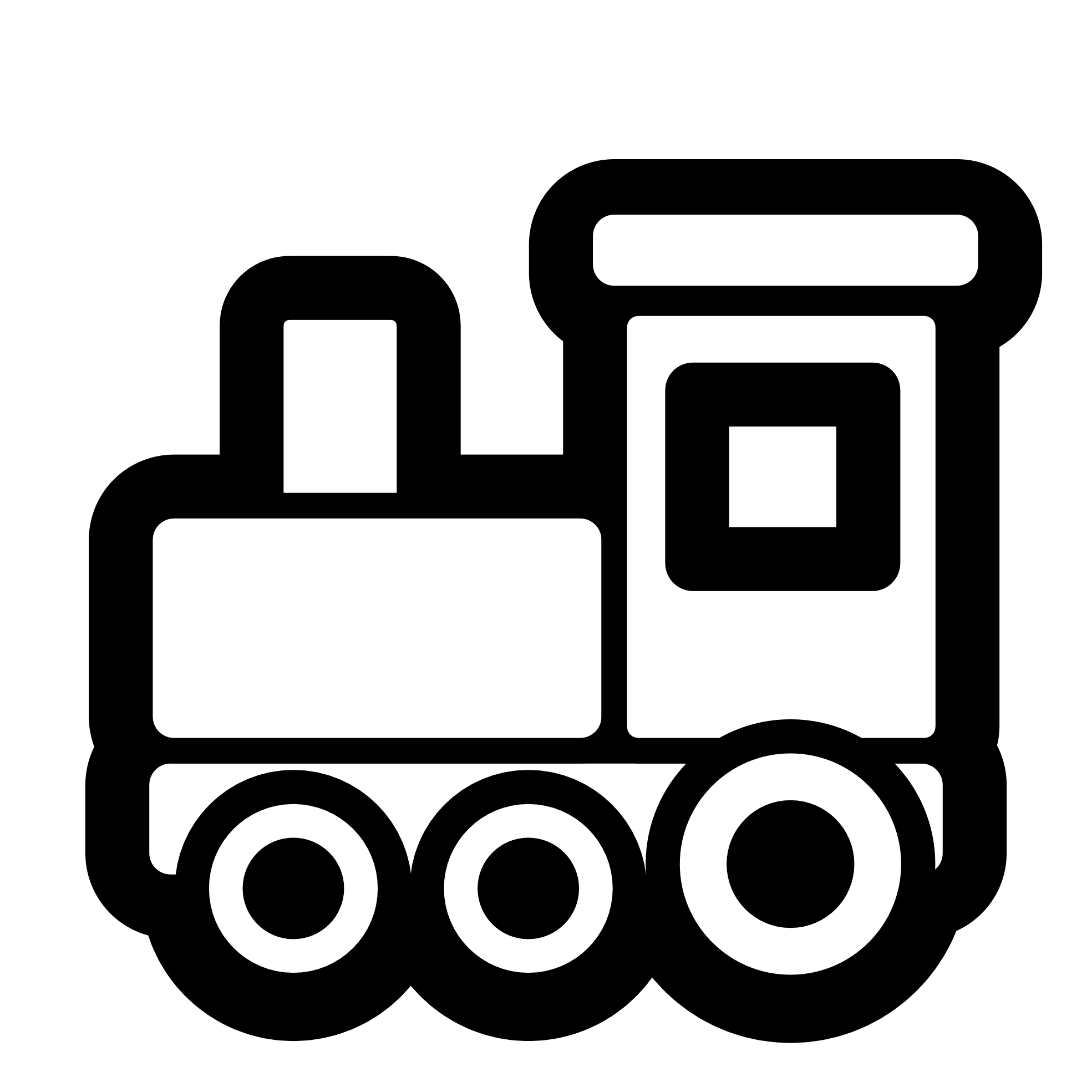 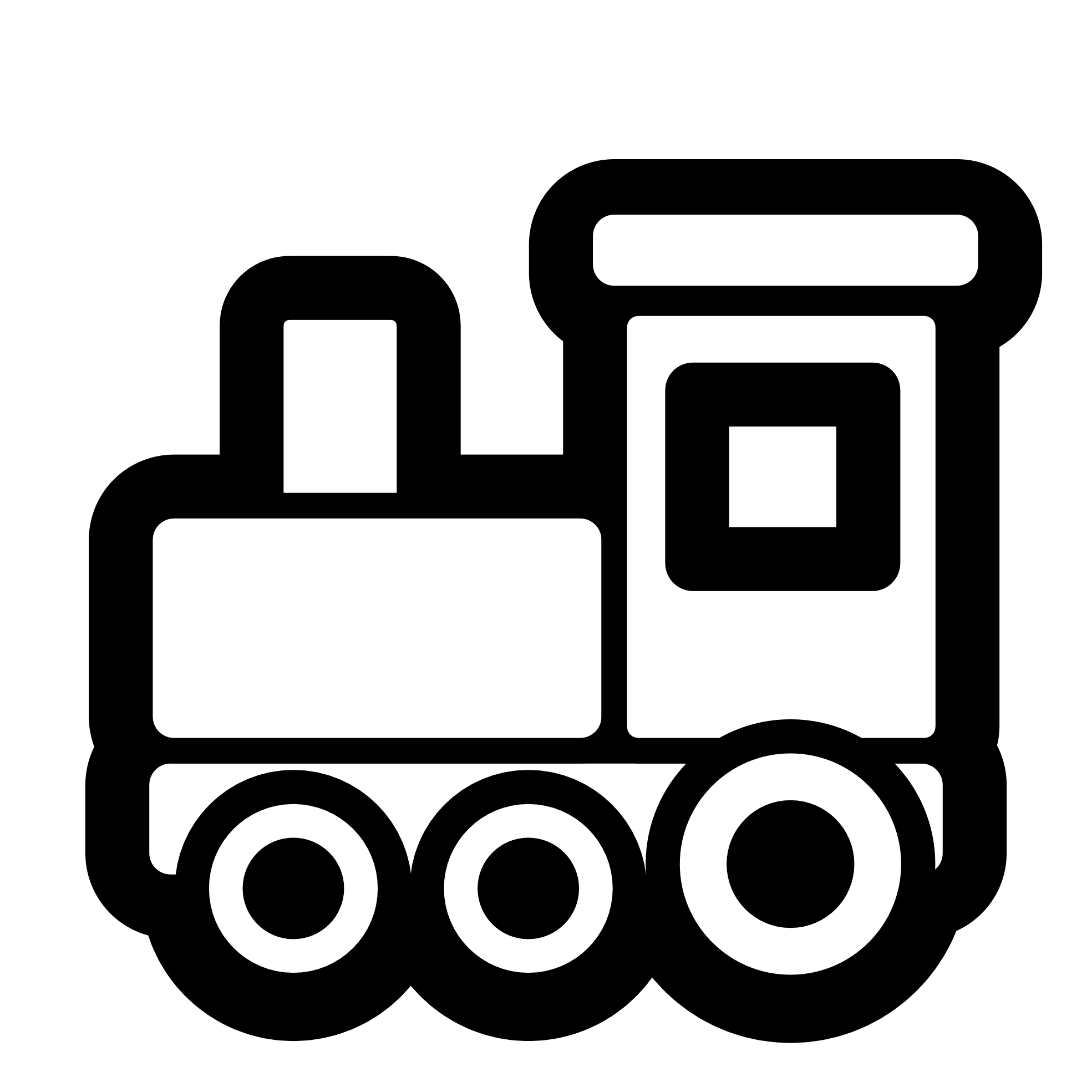 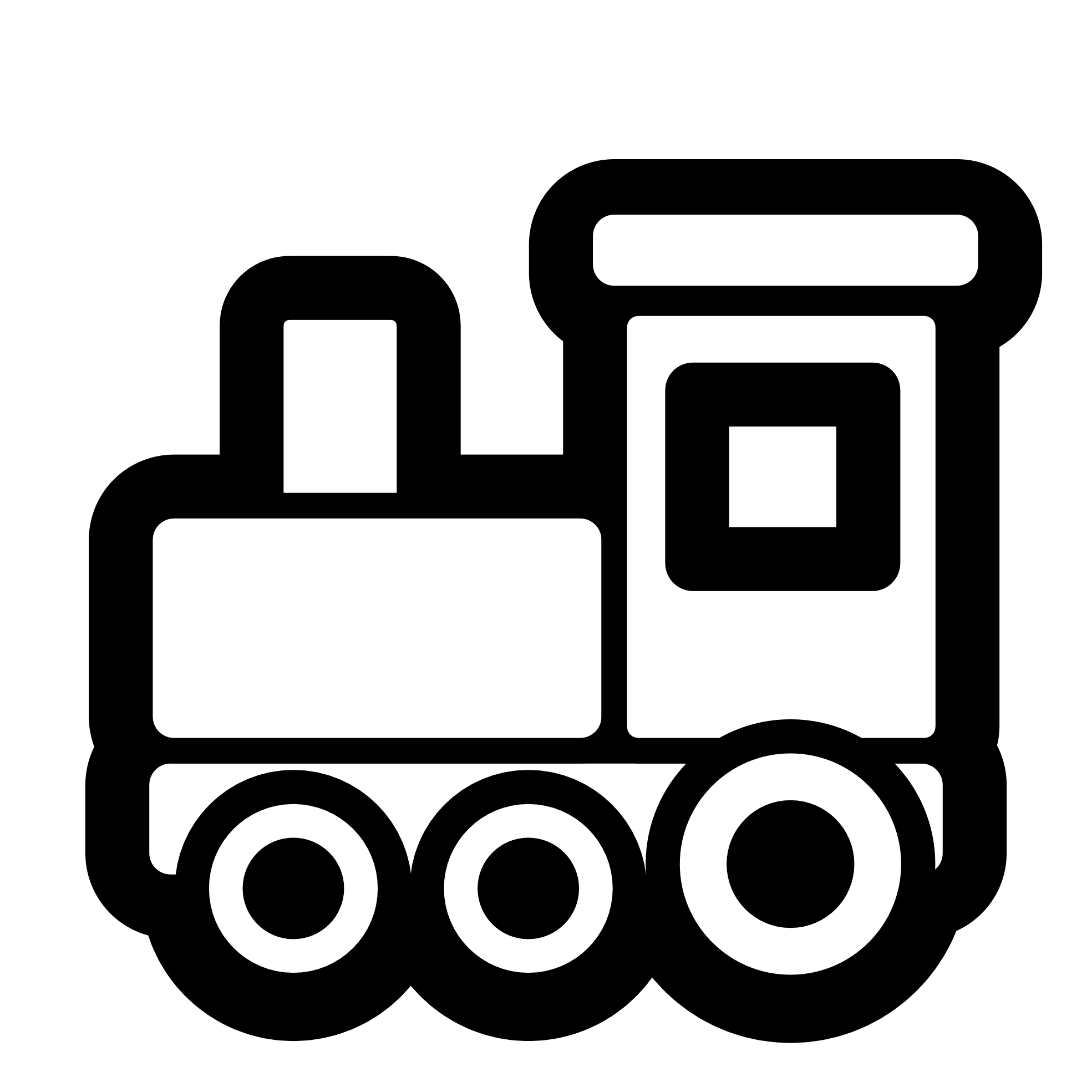 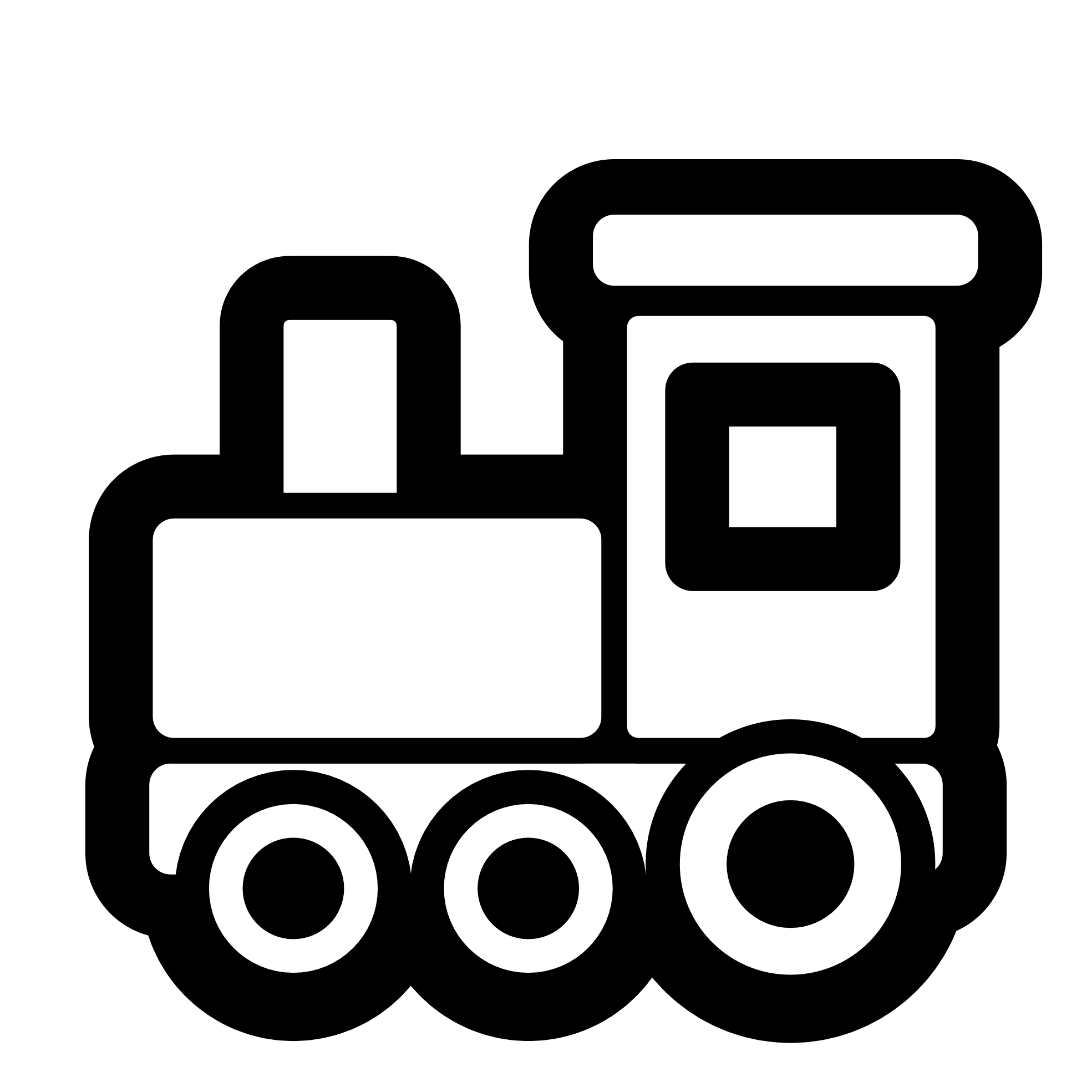 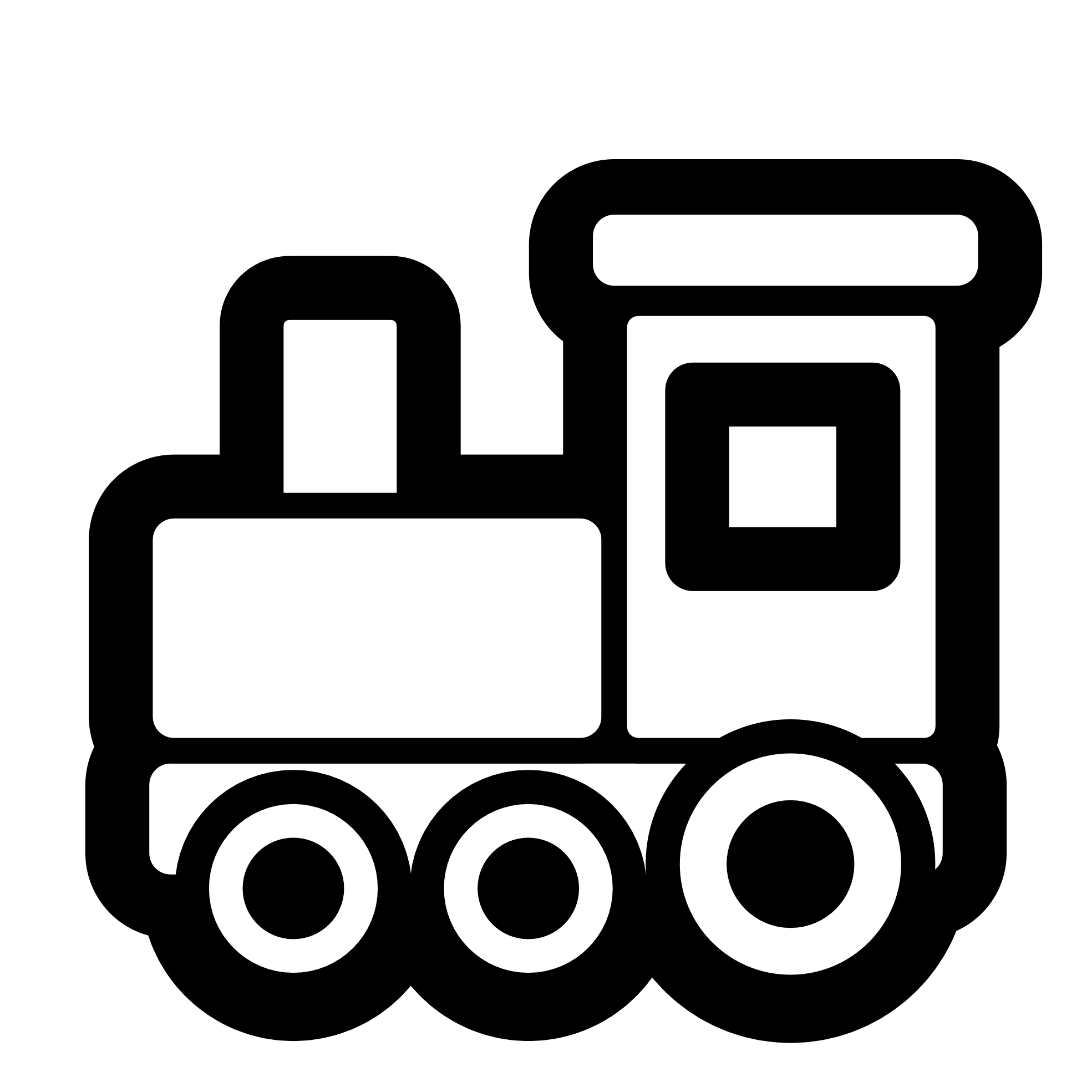 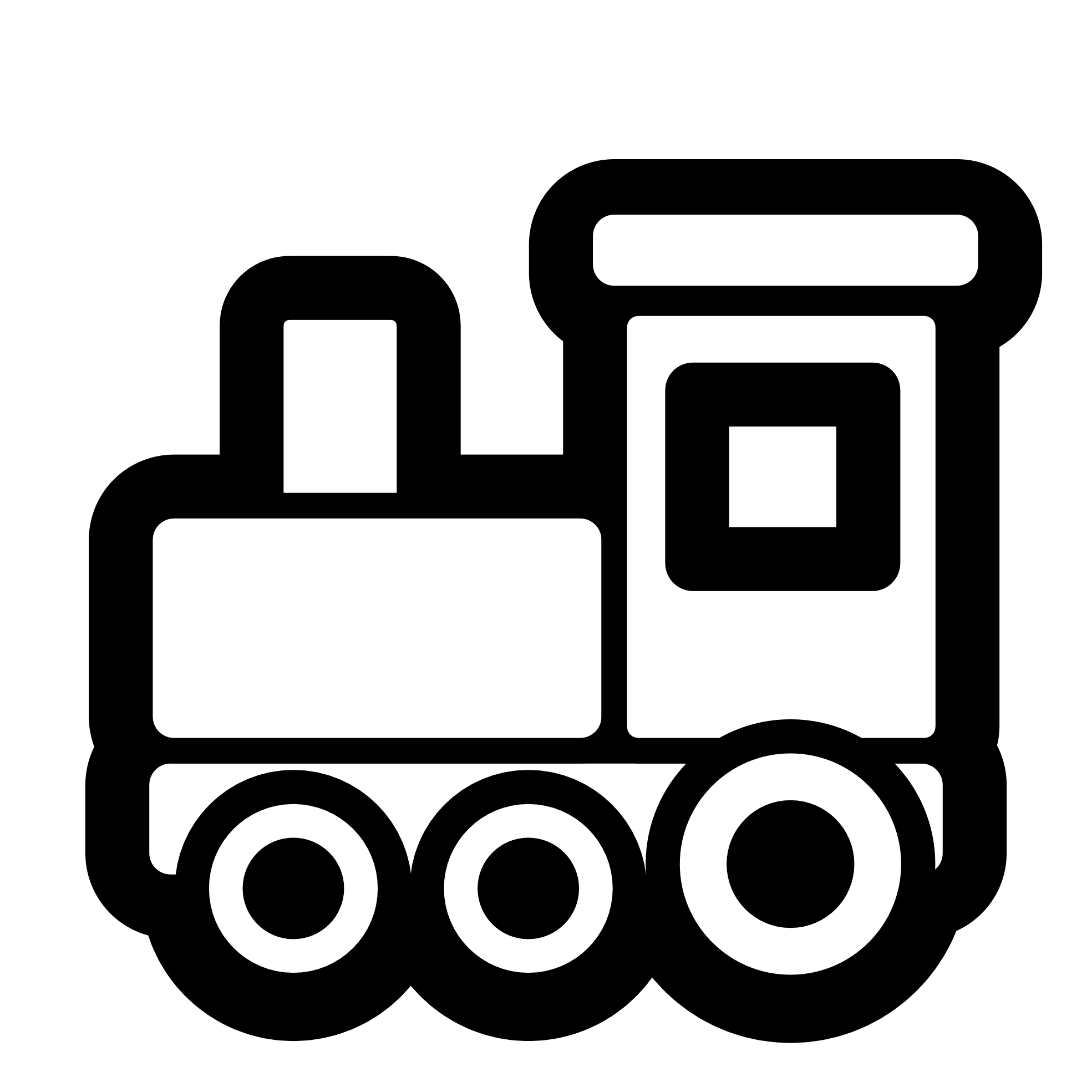 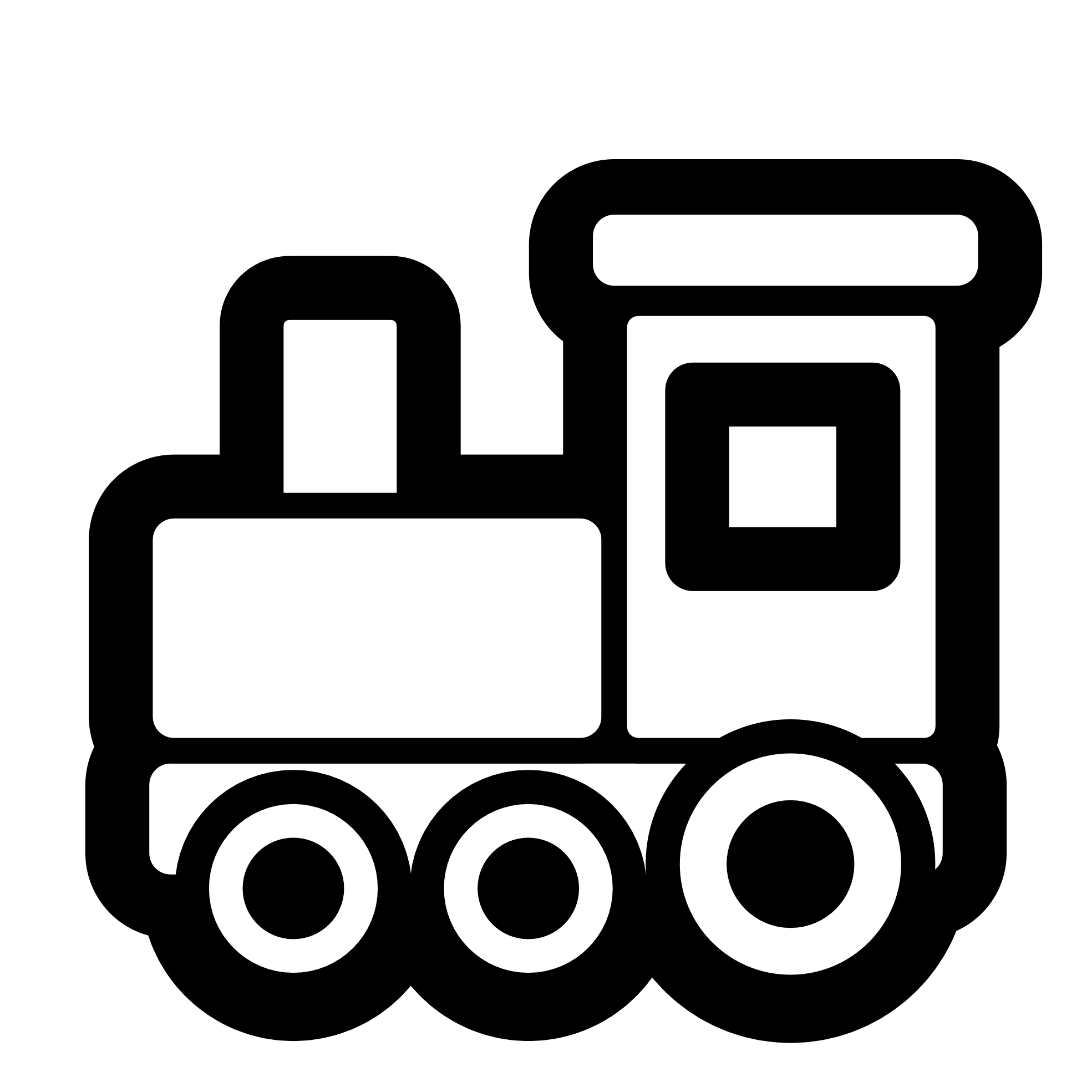 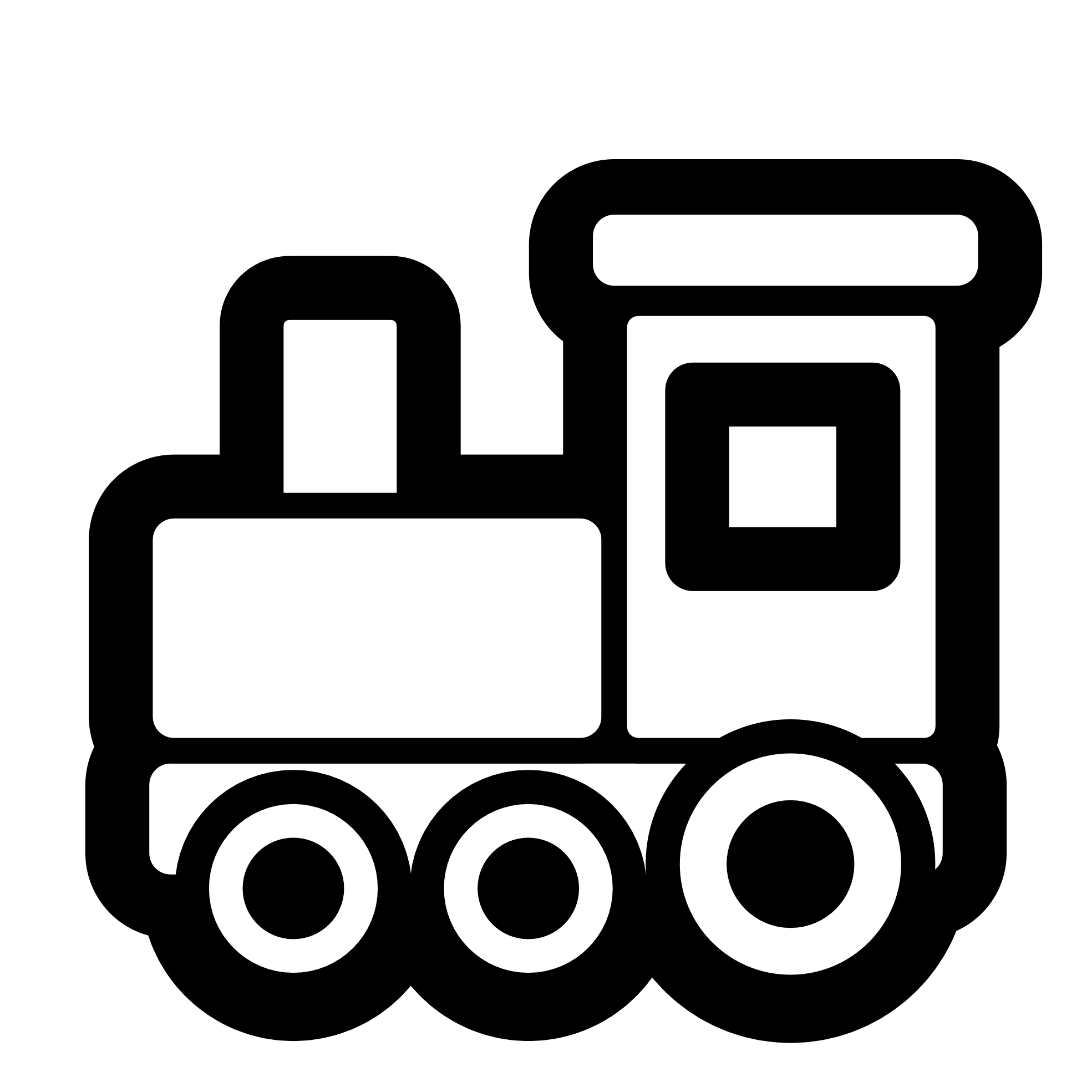 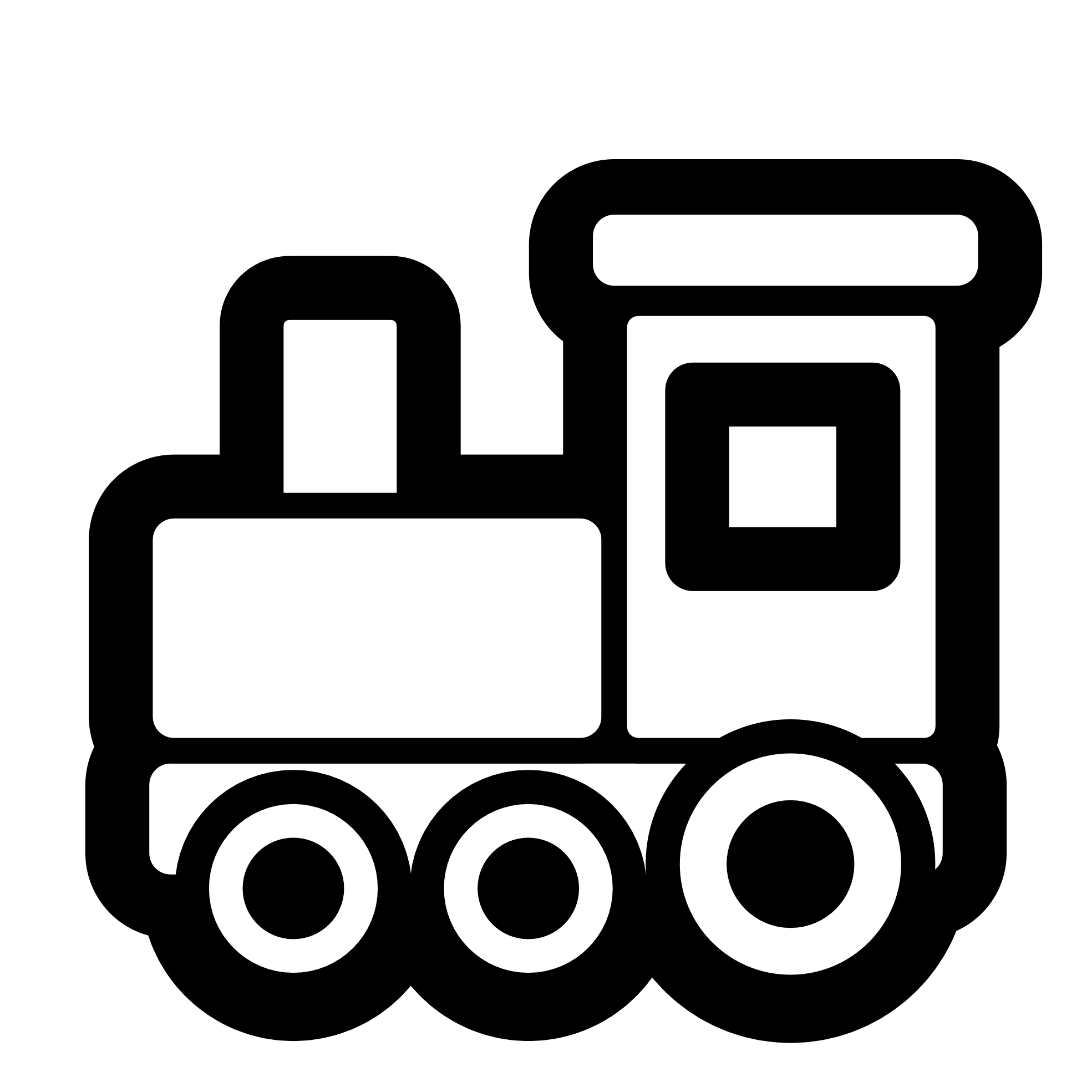 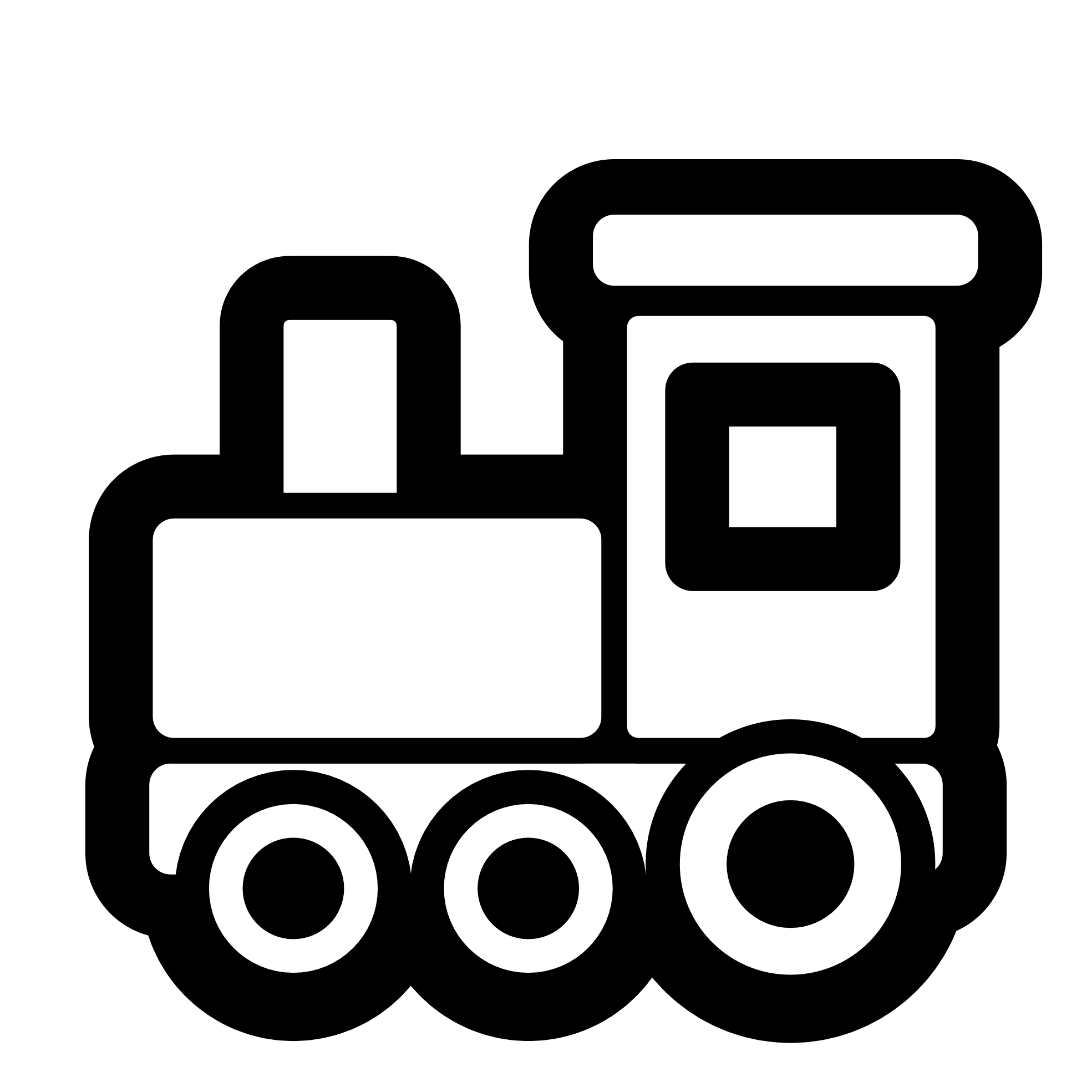 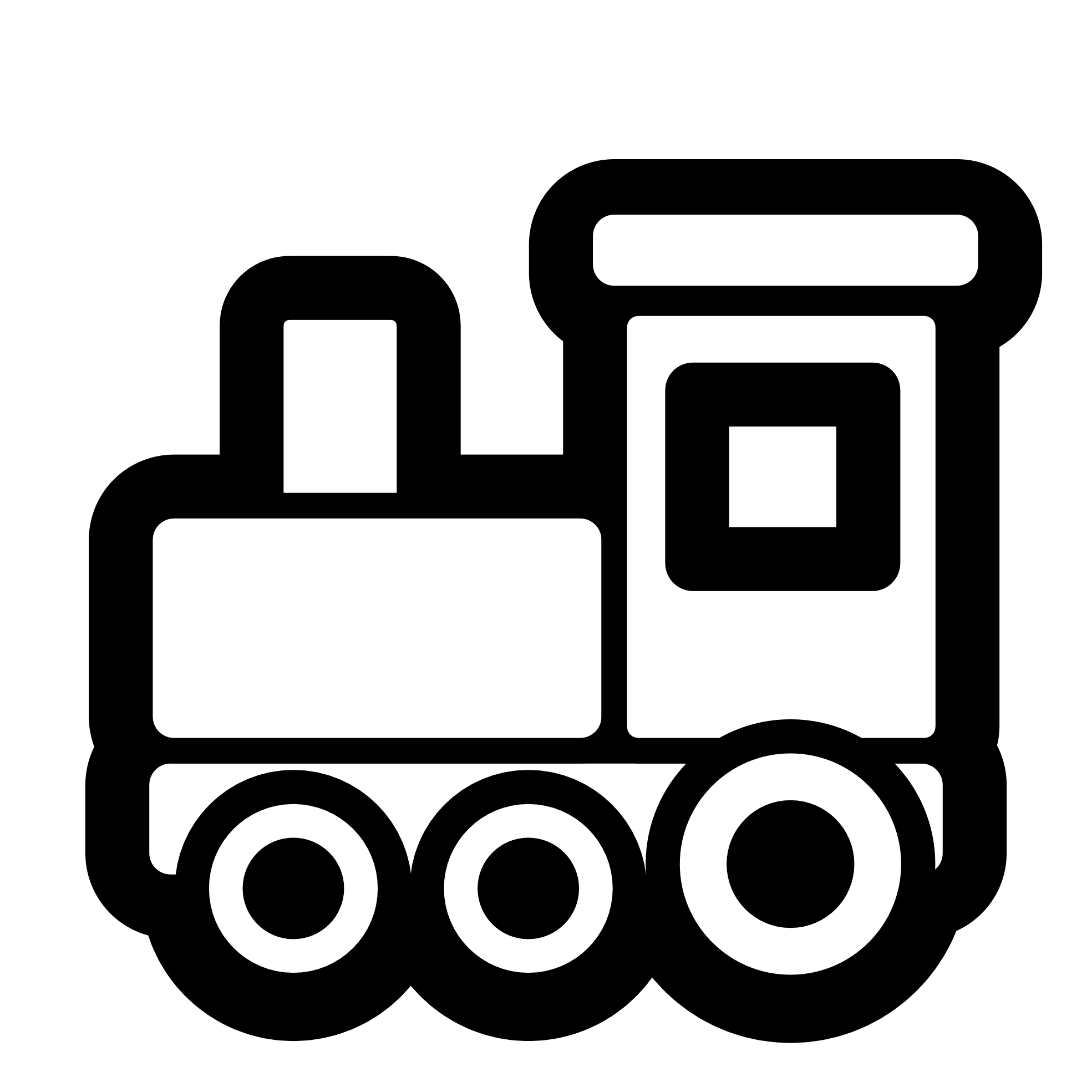 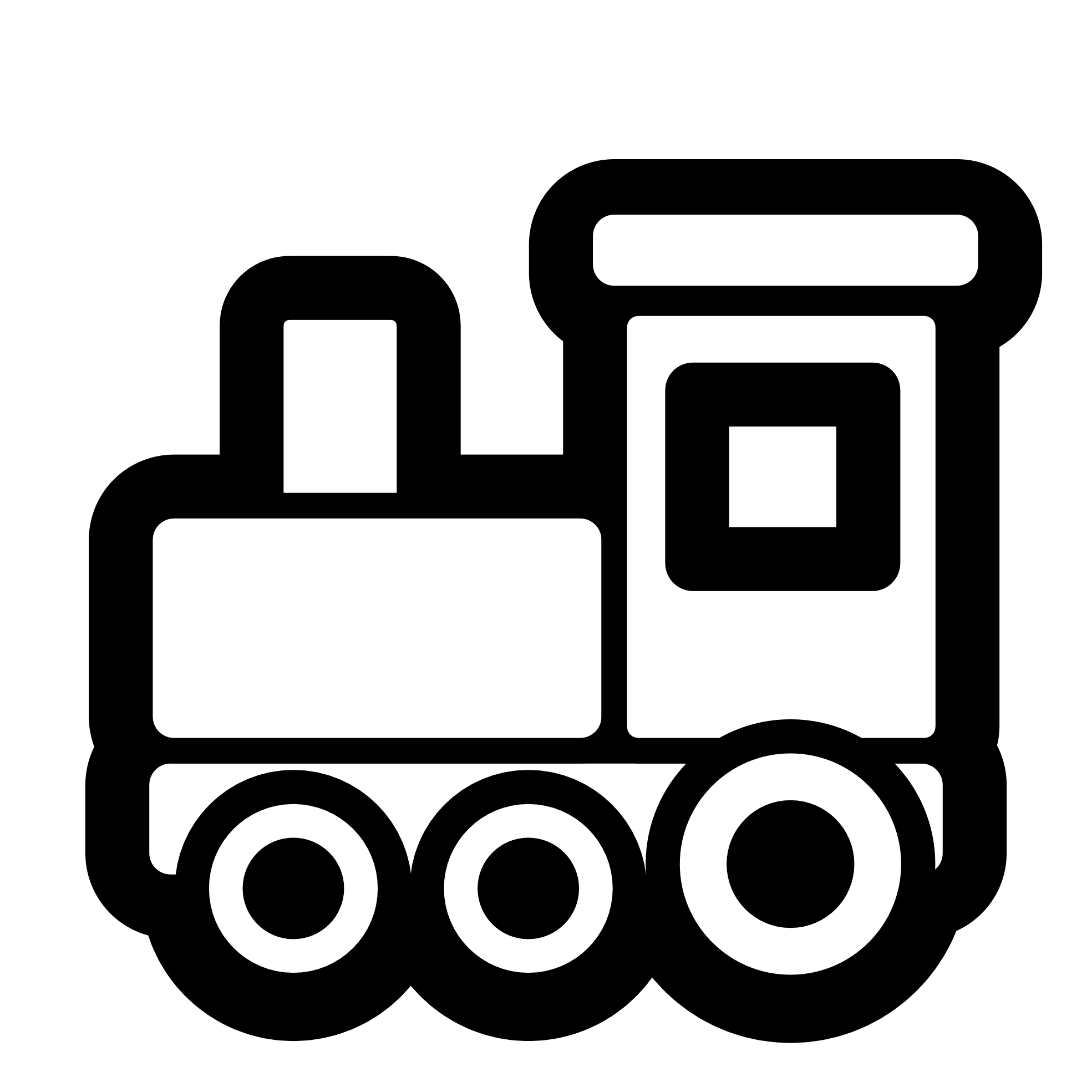 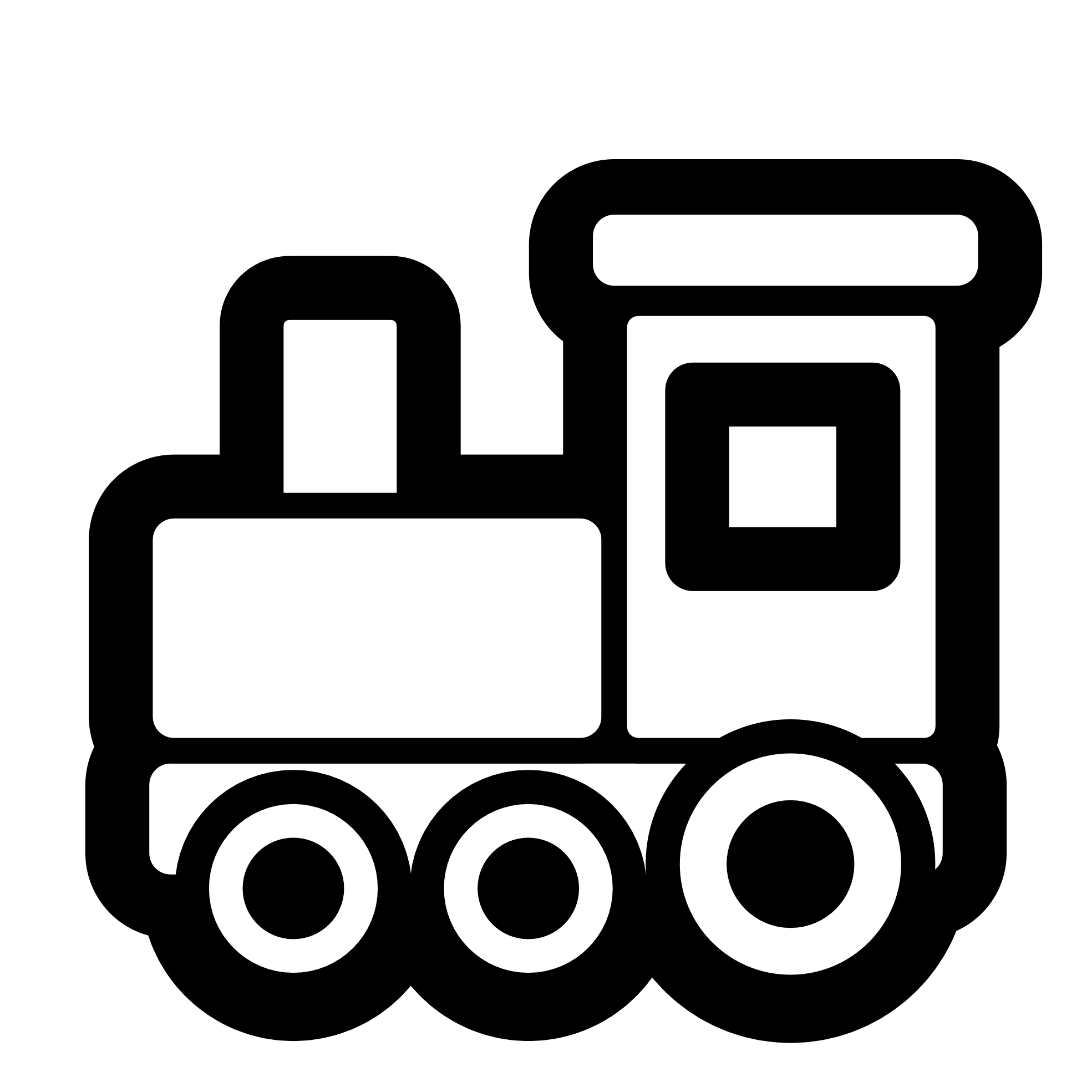 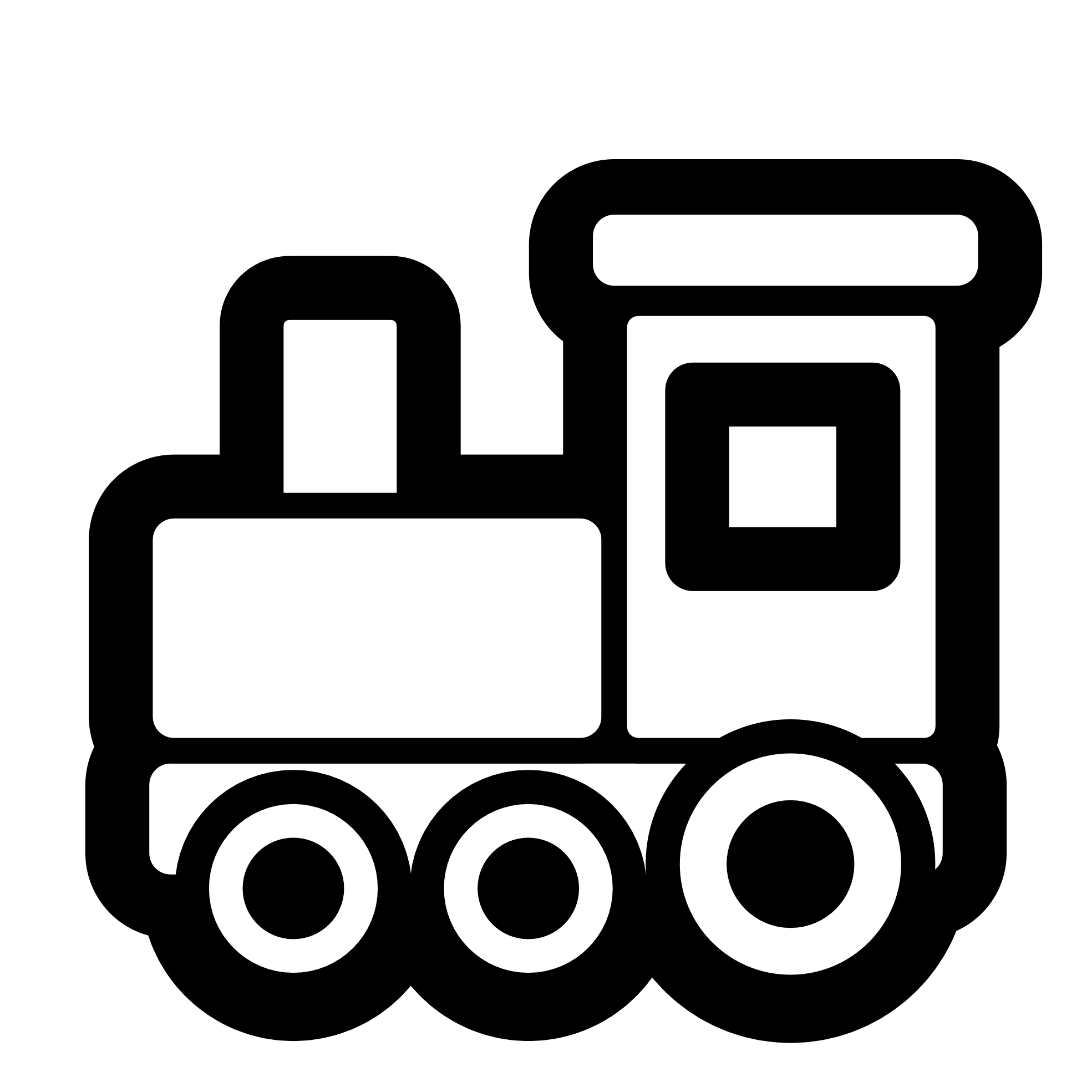 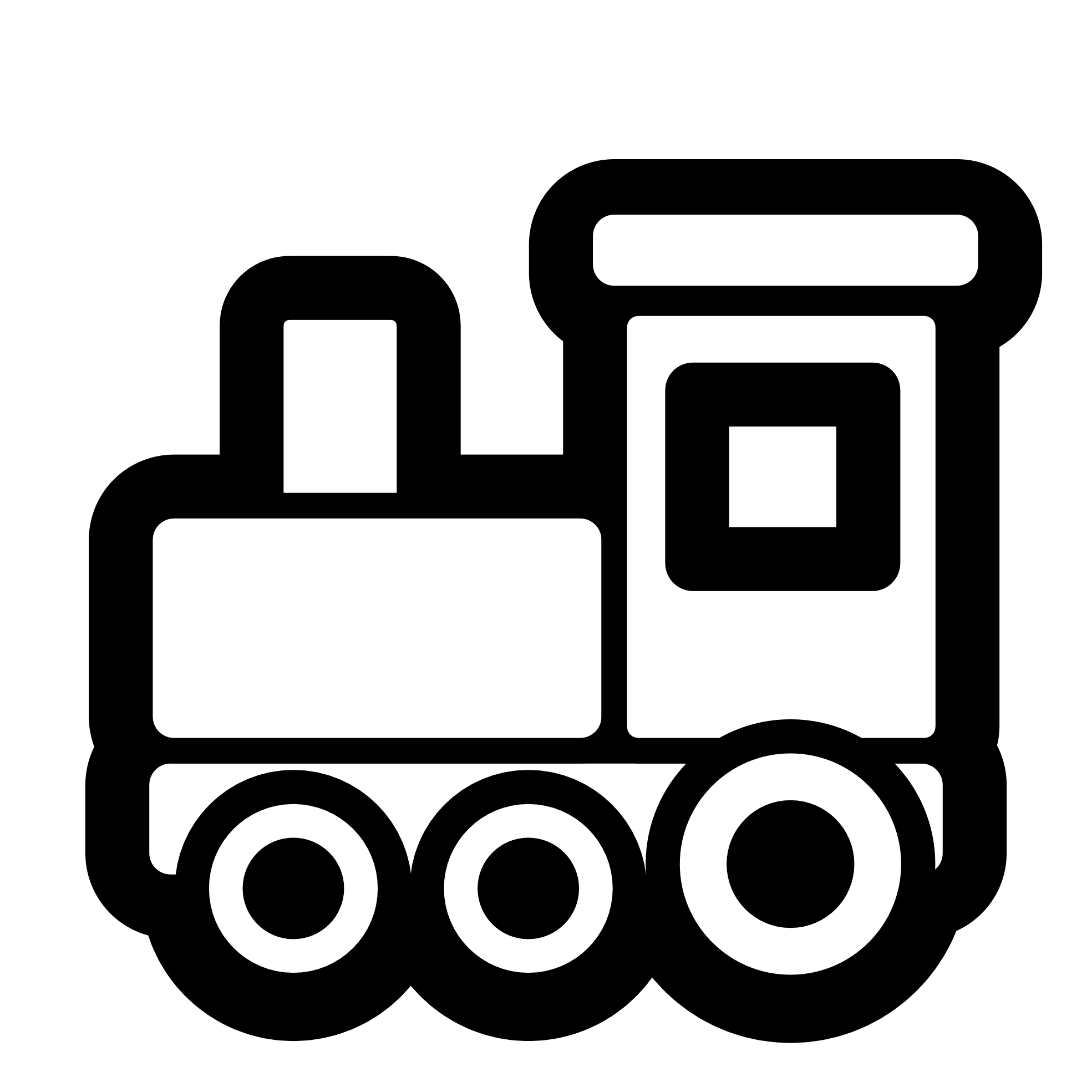 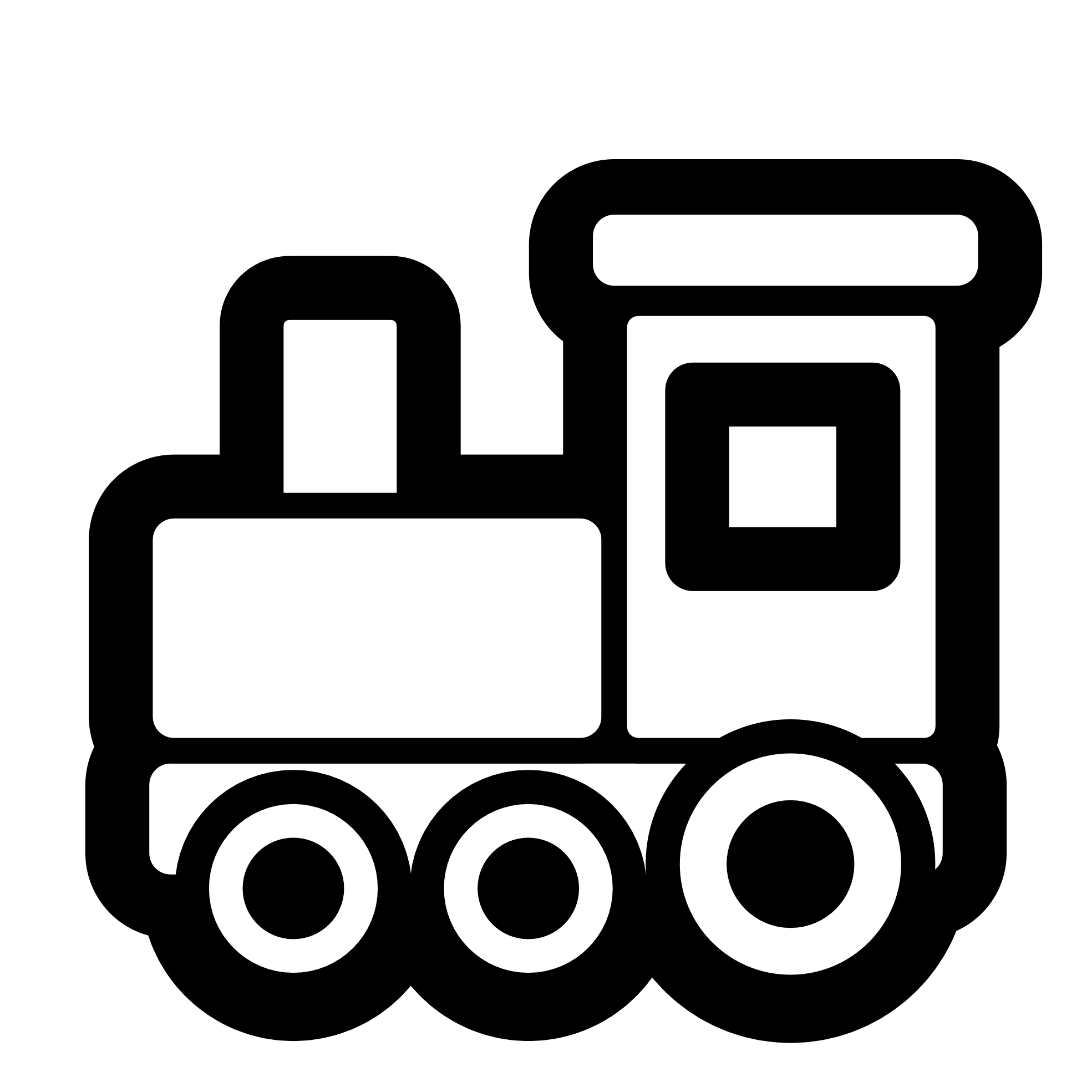 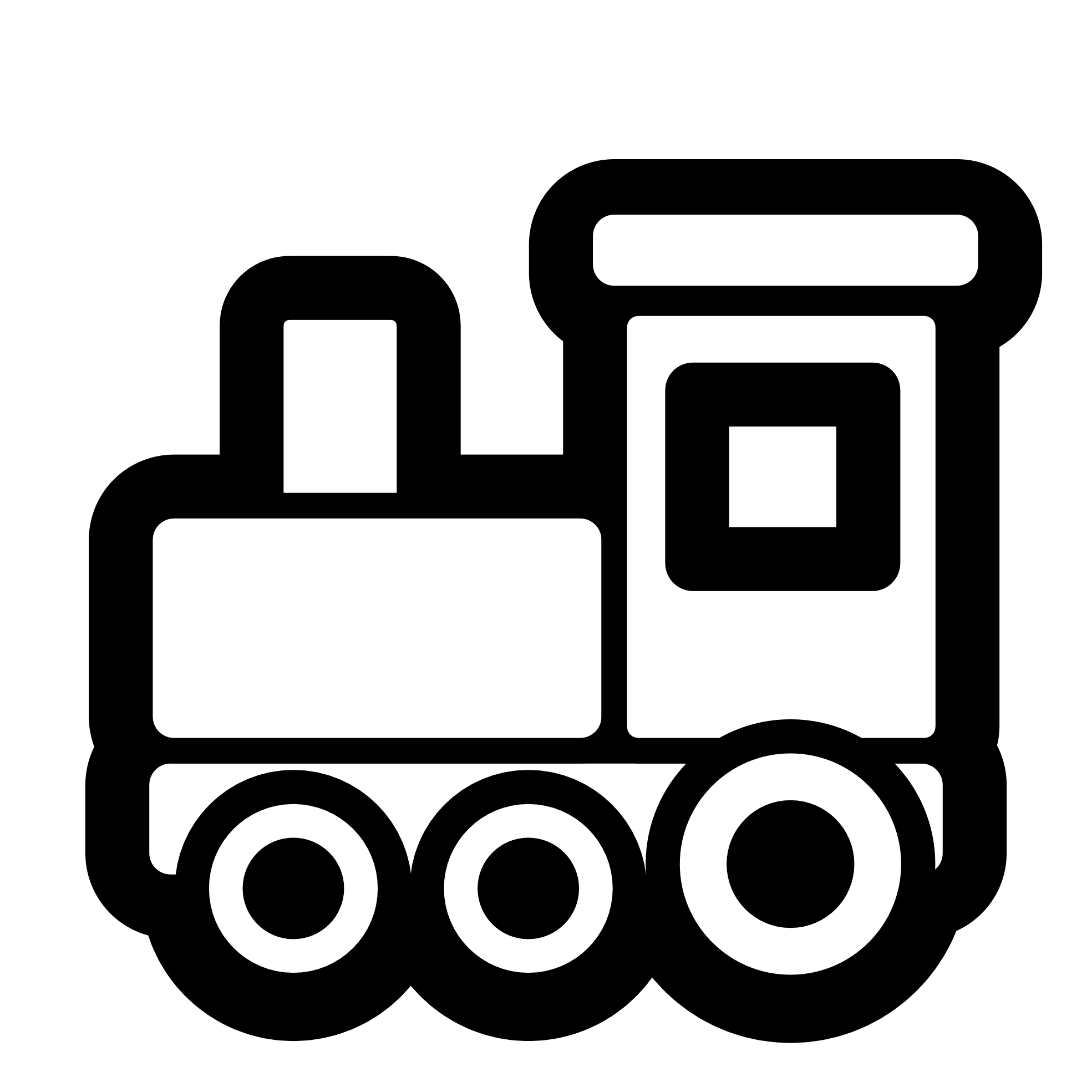 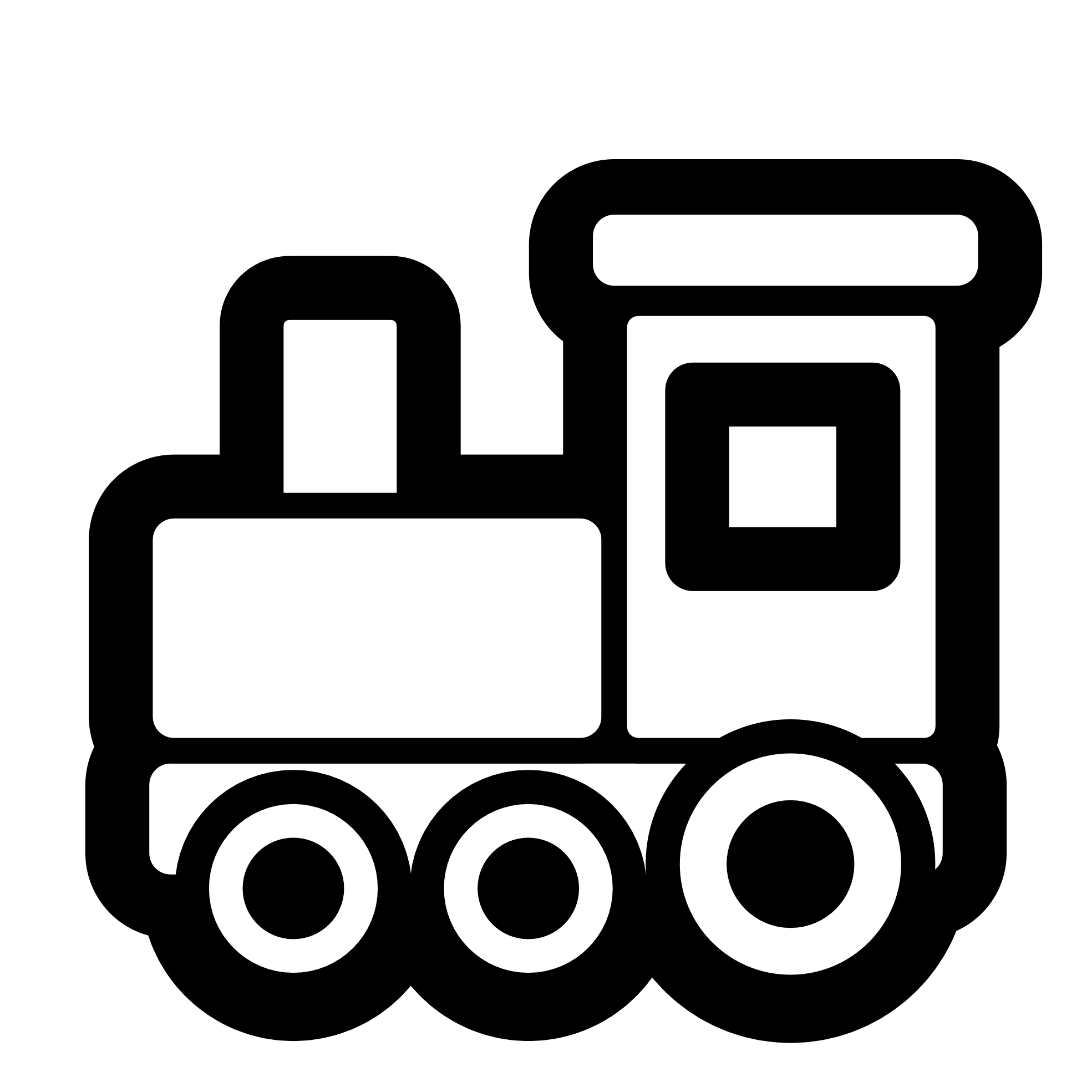 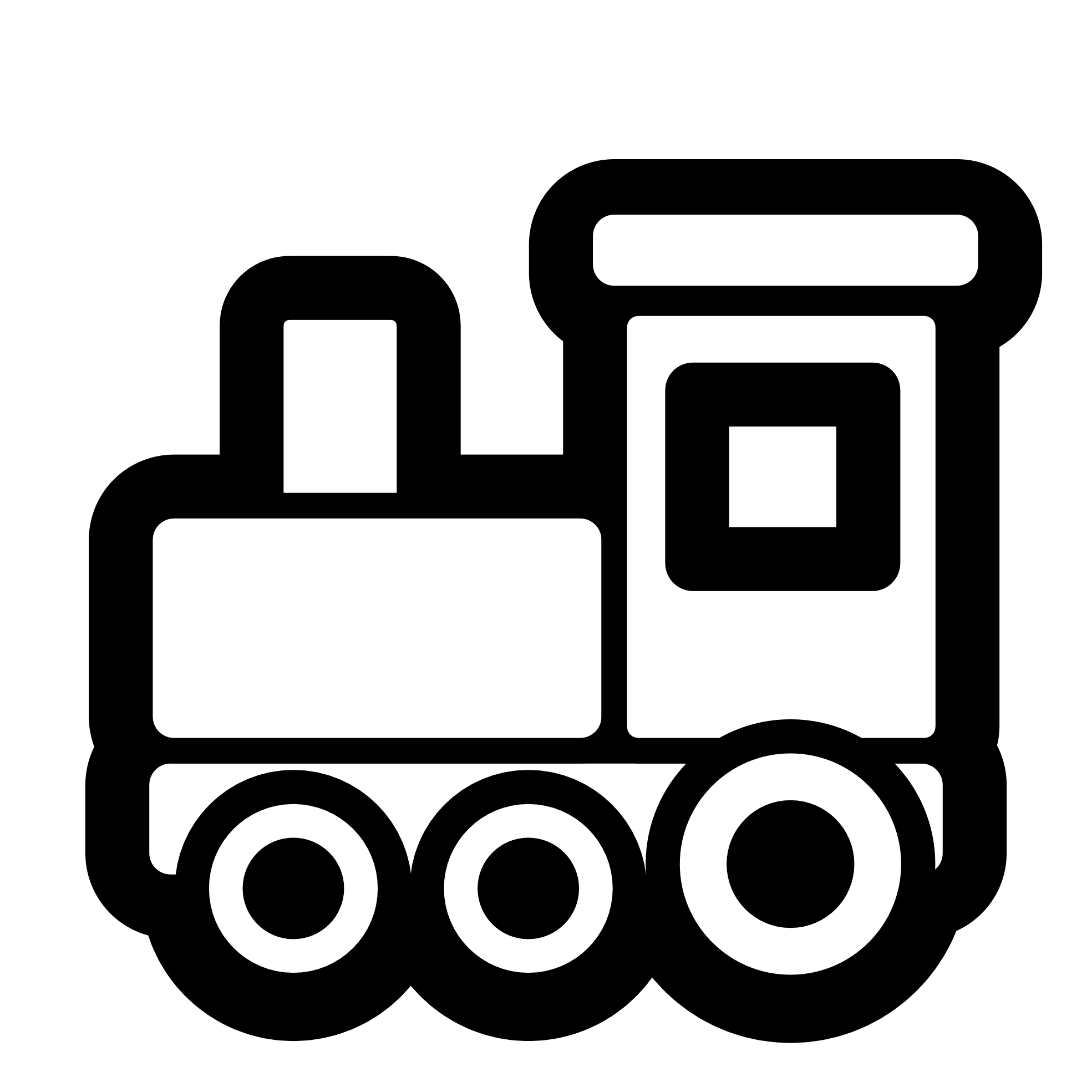 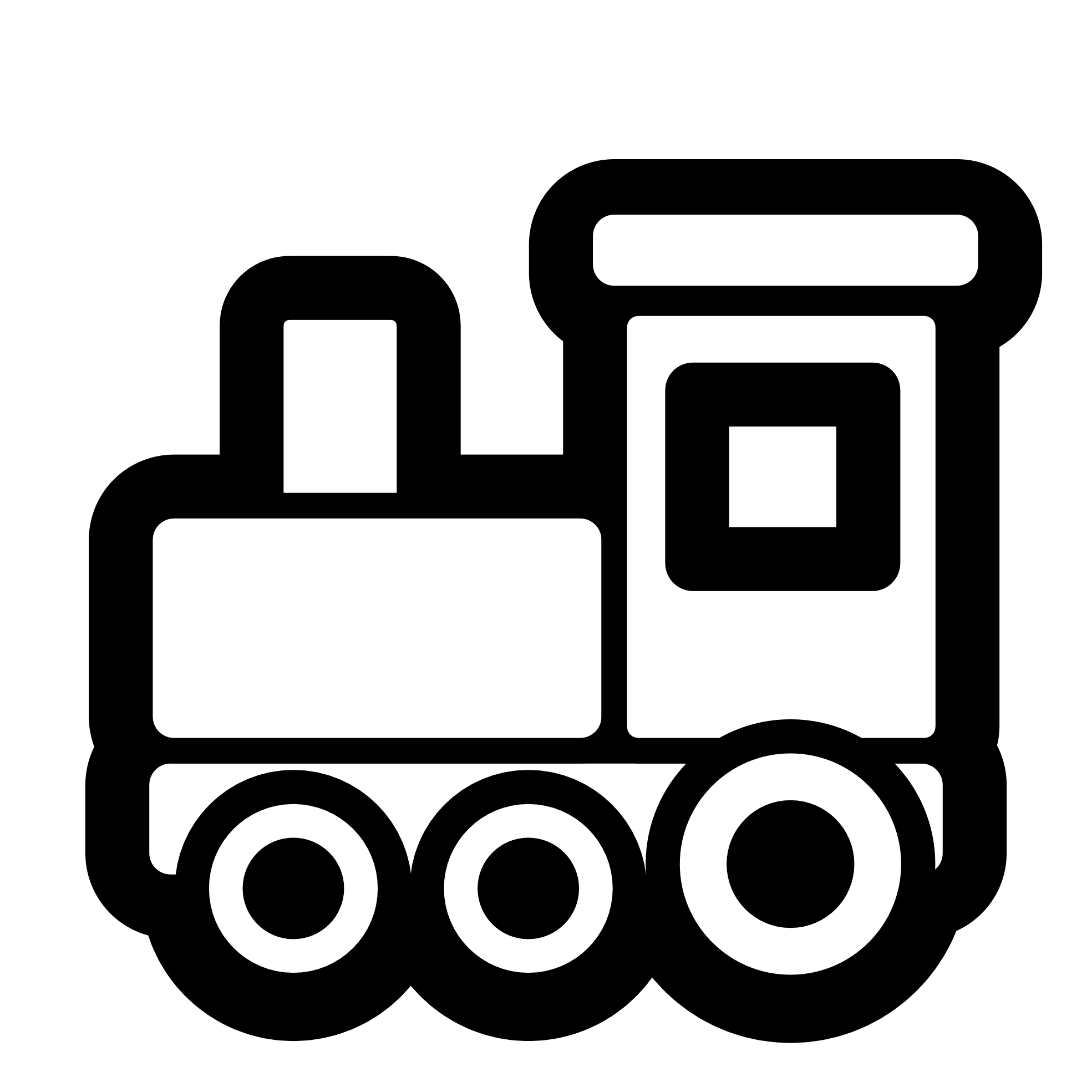 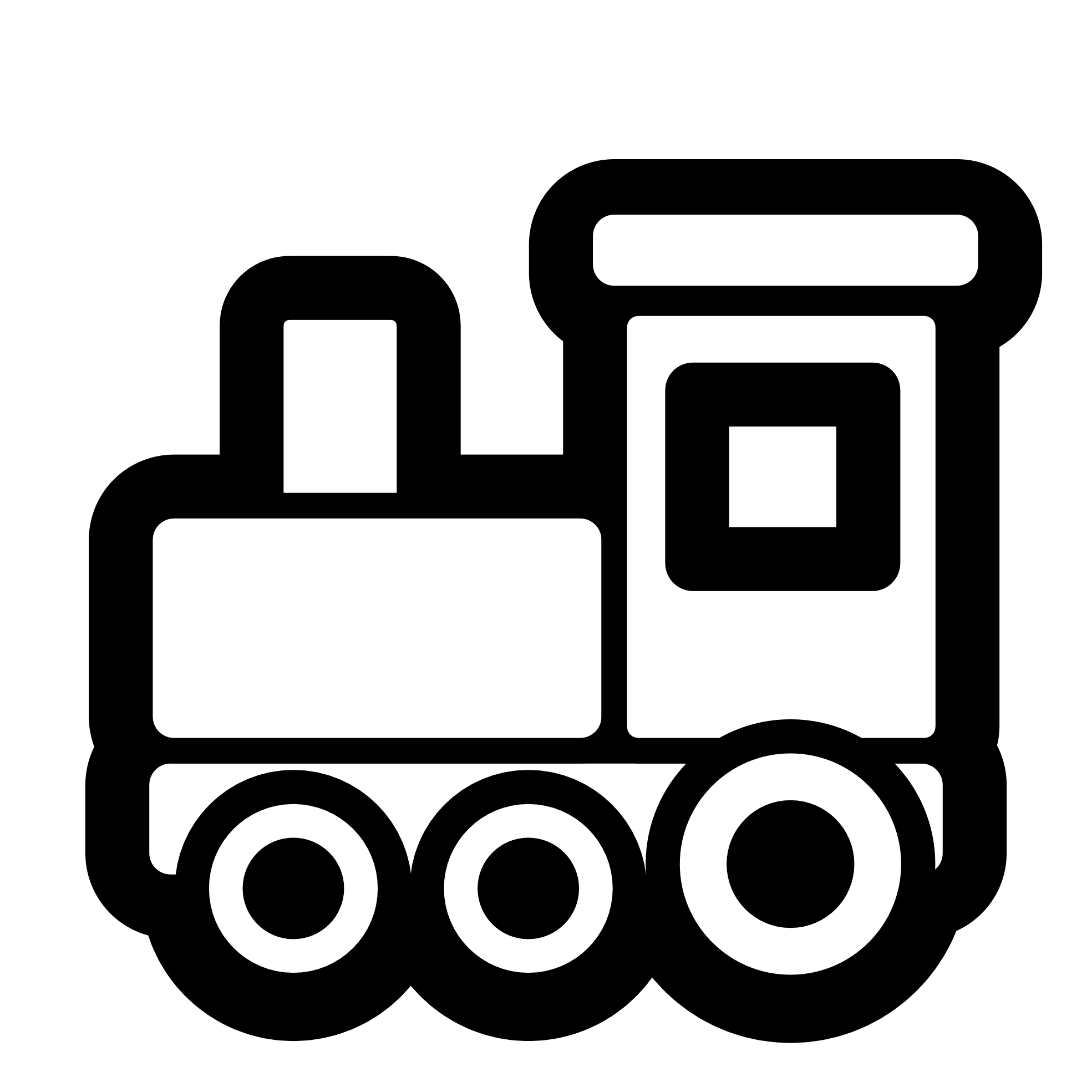 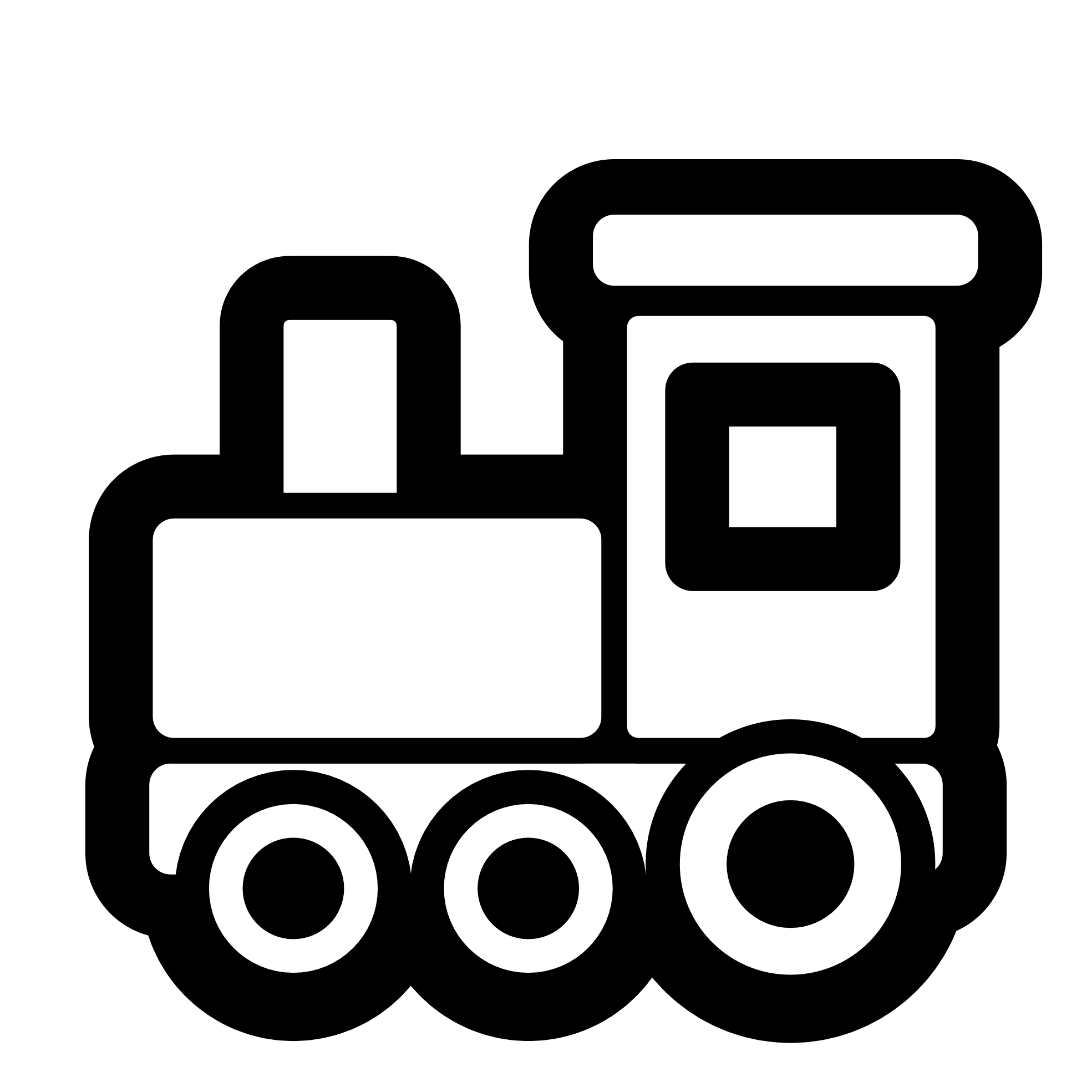 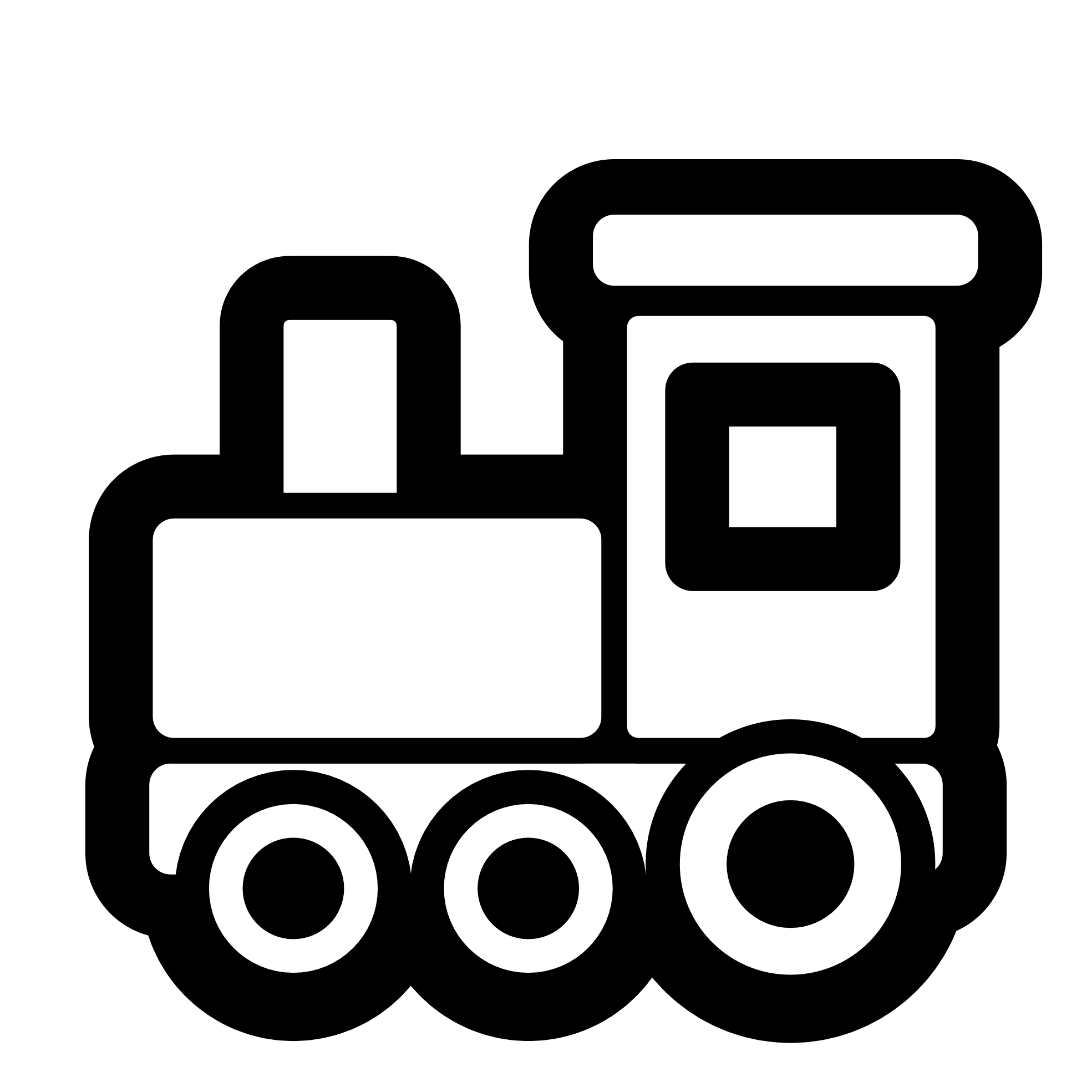 2
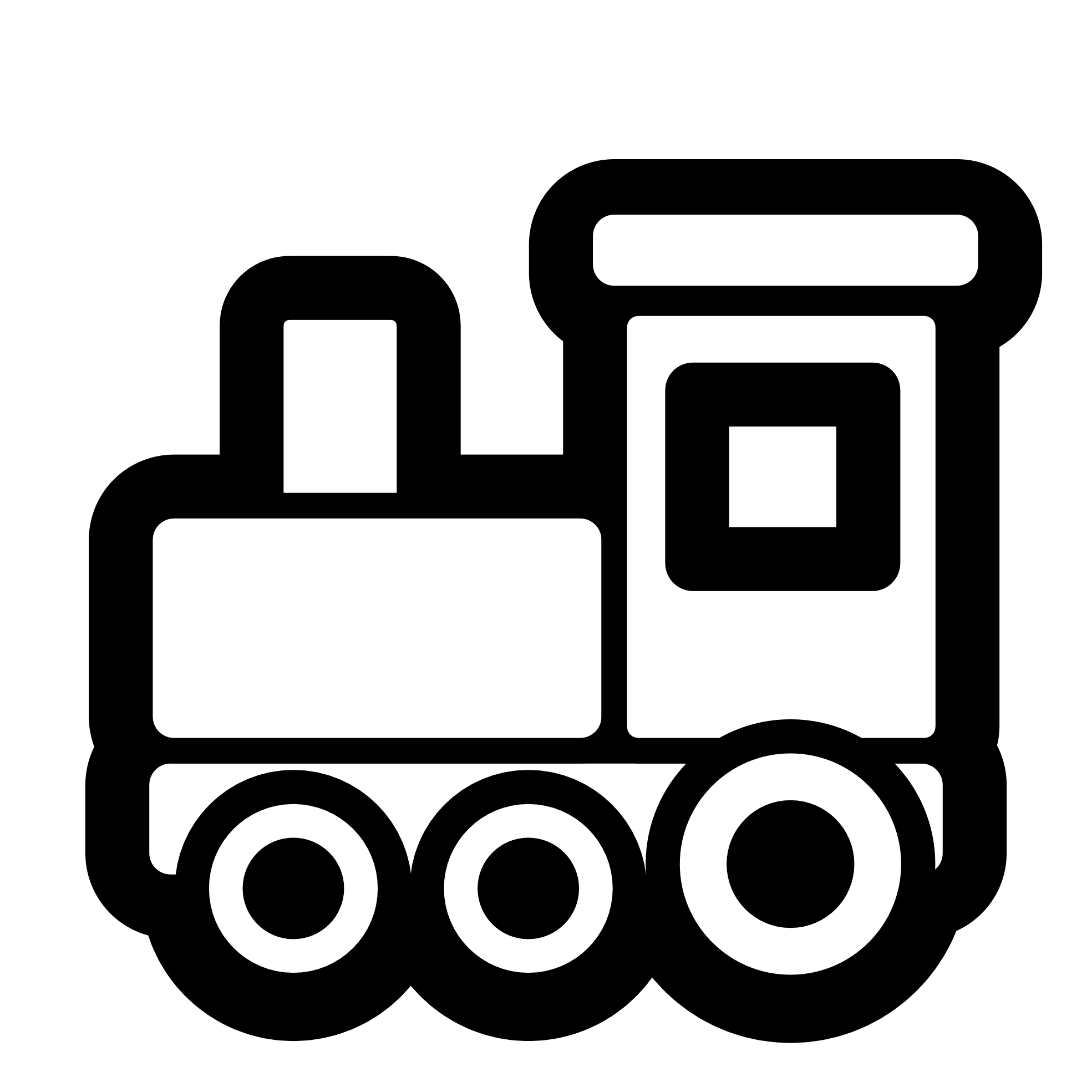 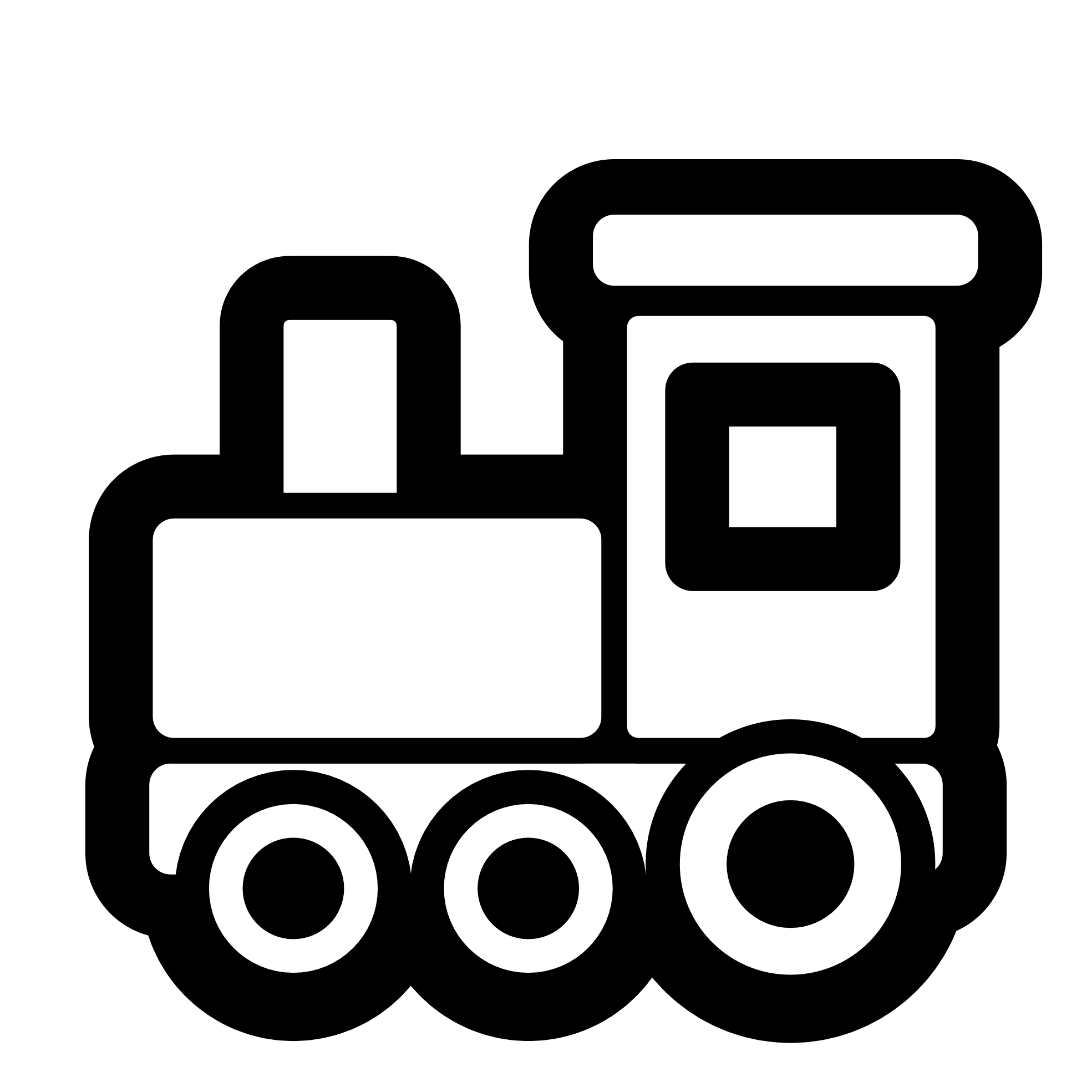 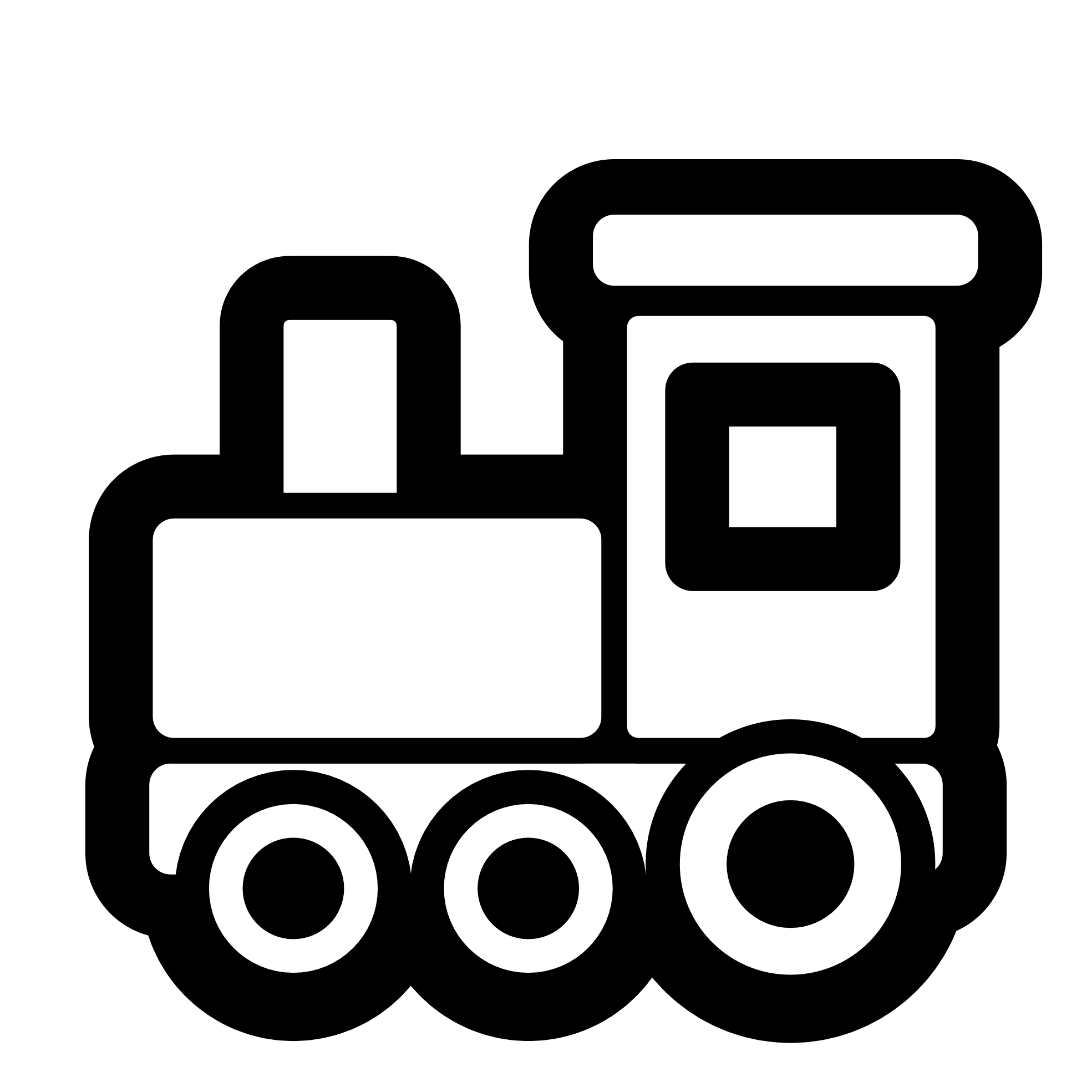 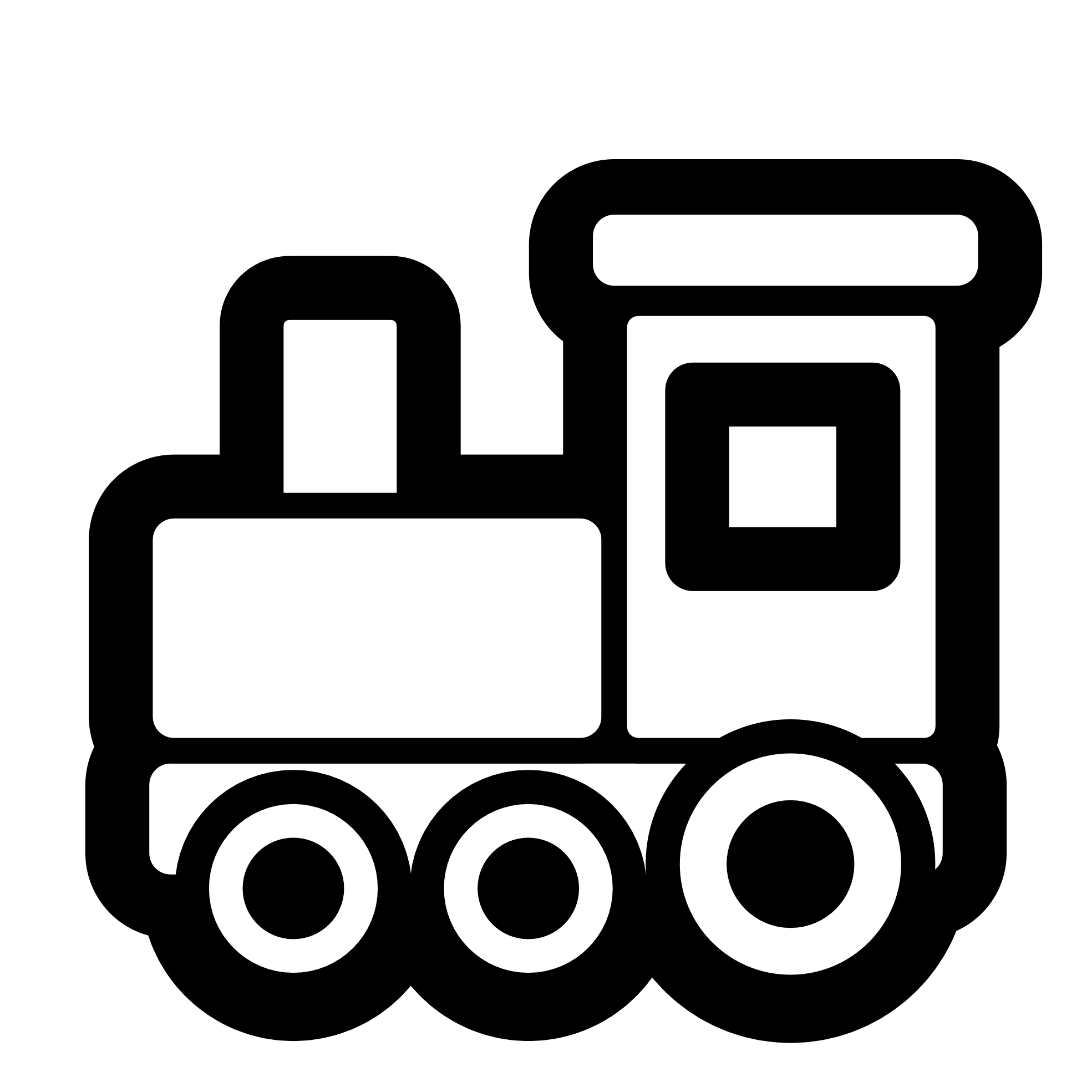 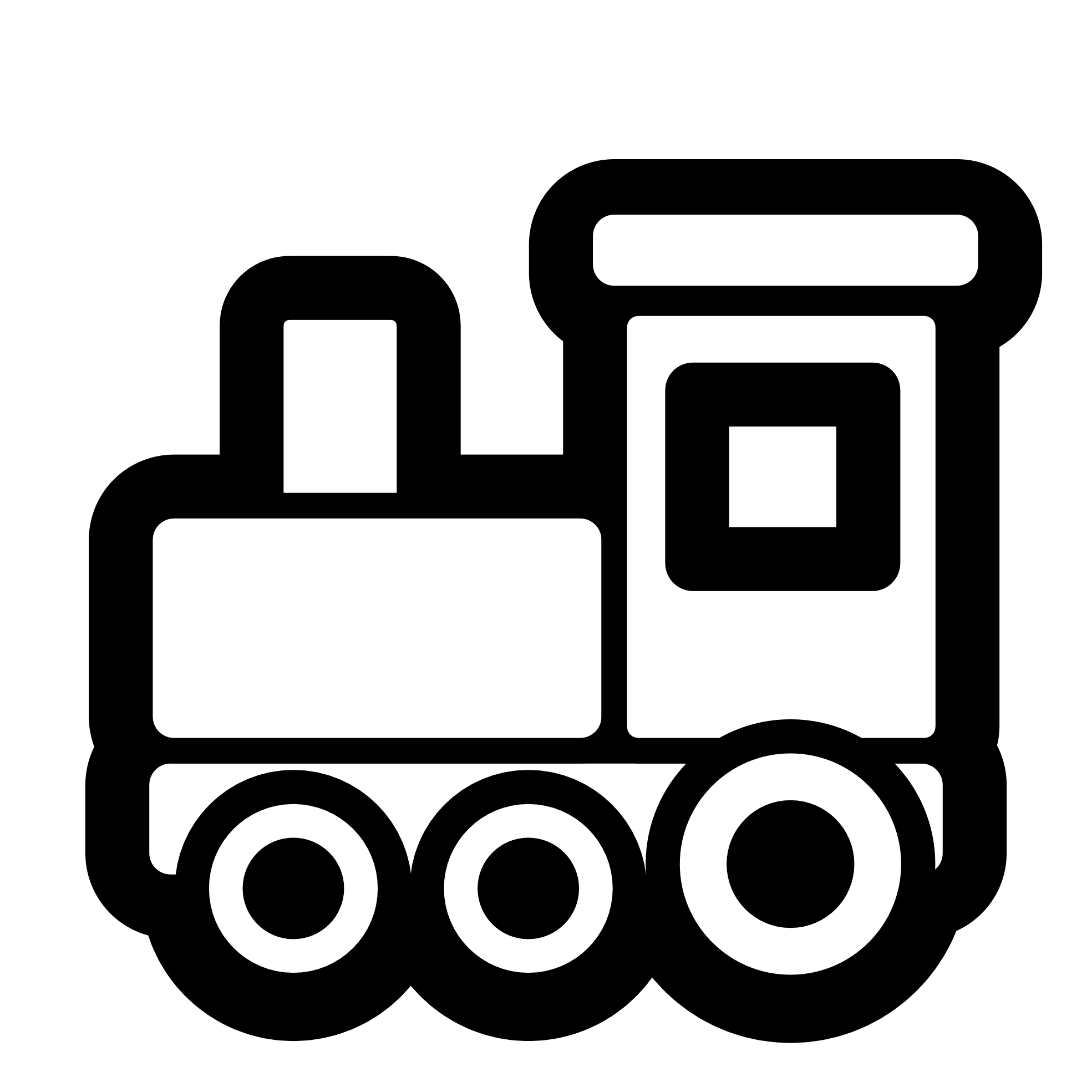 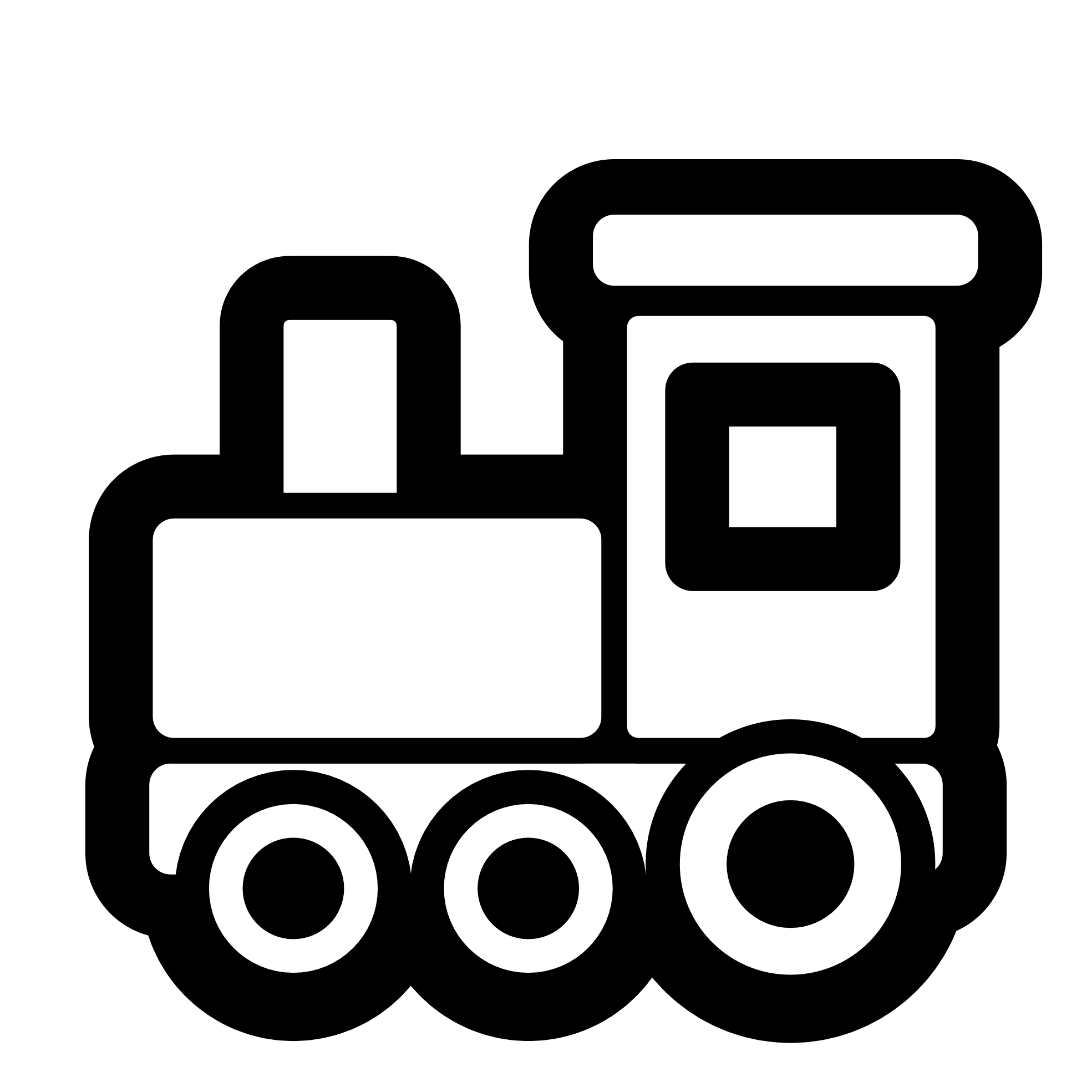 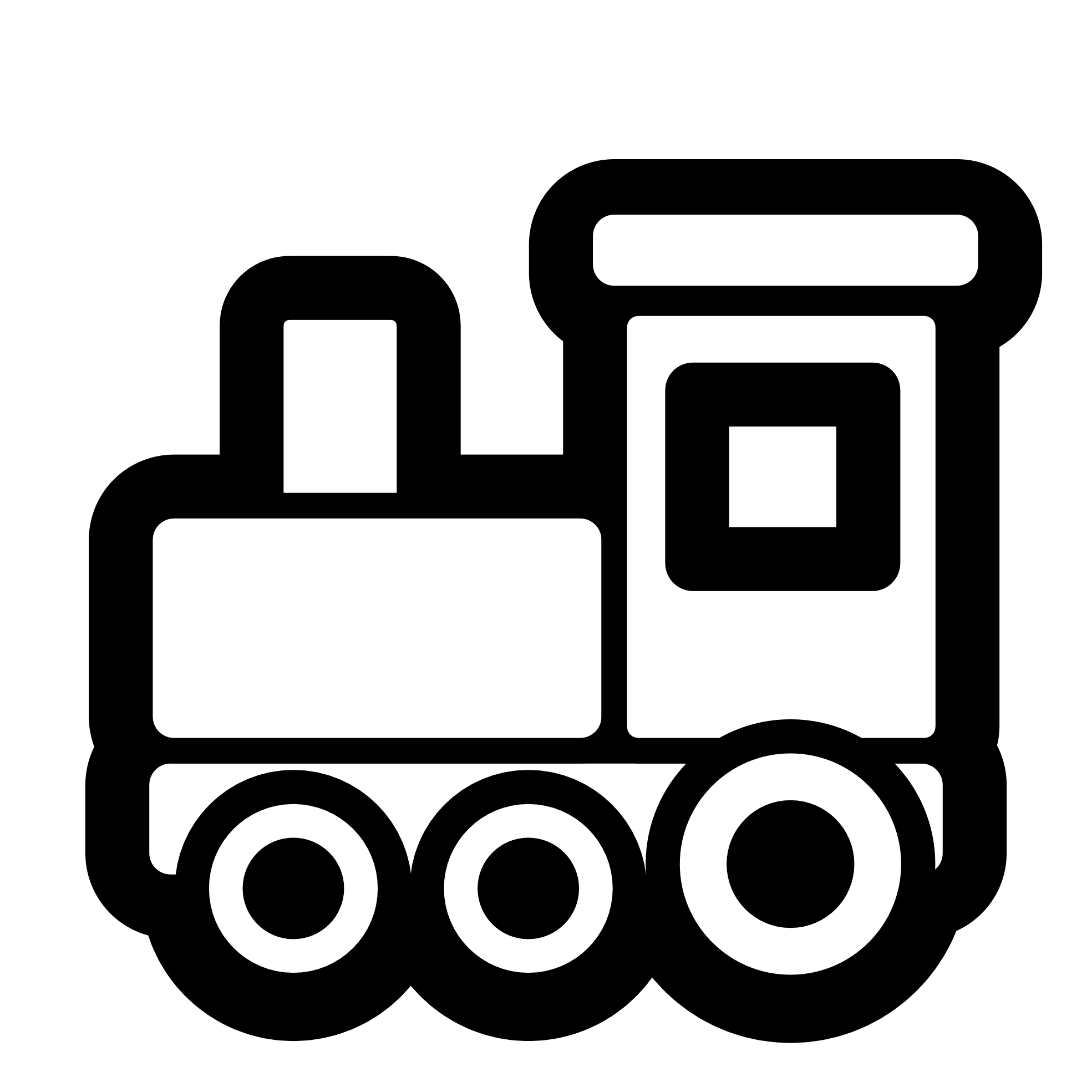 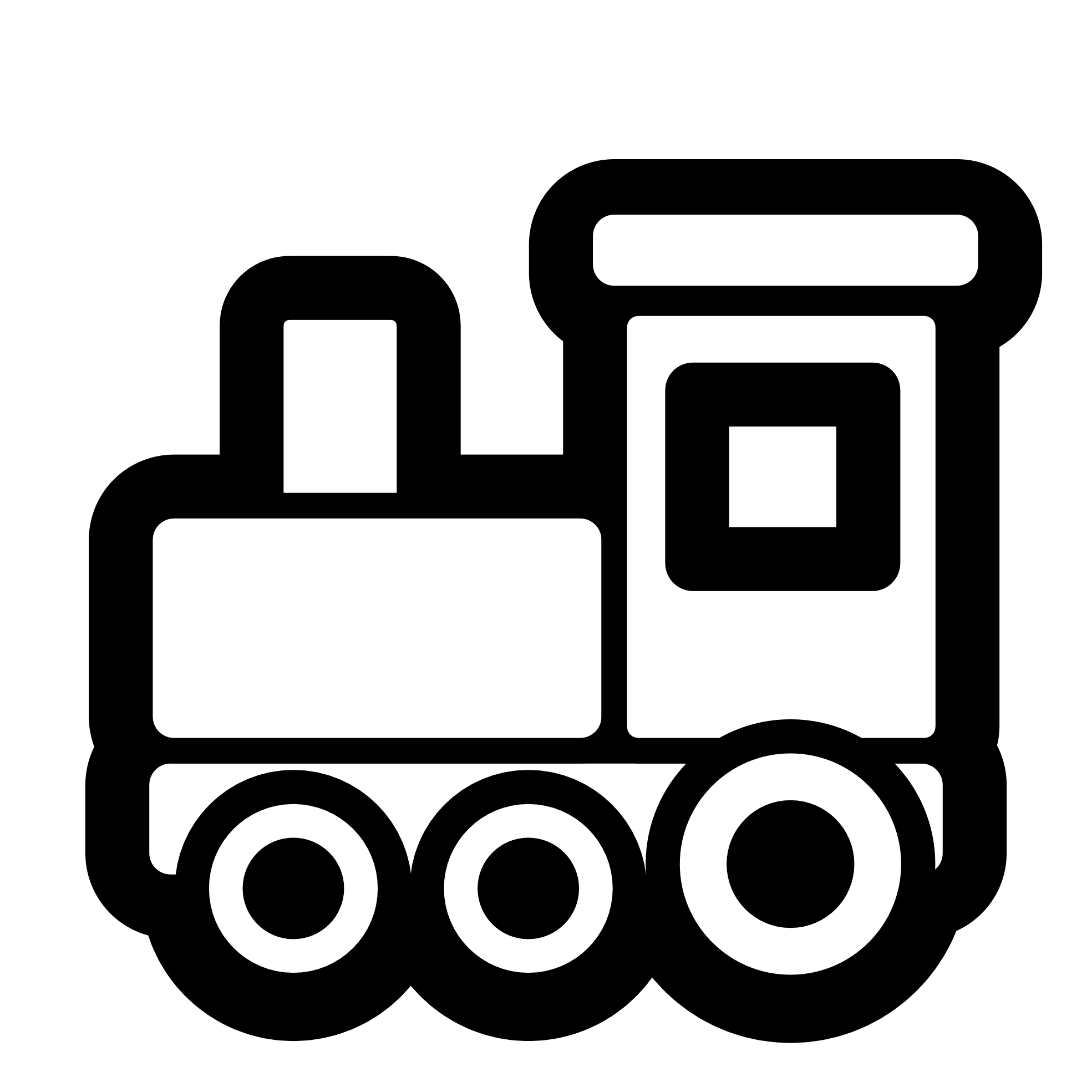 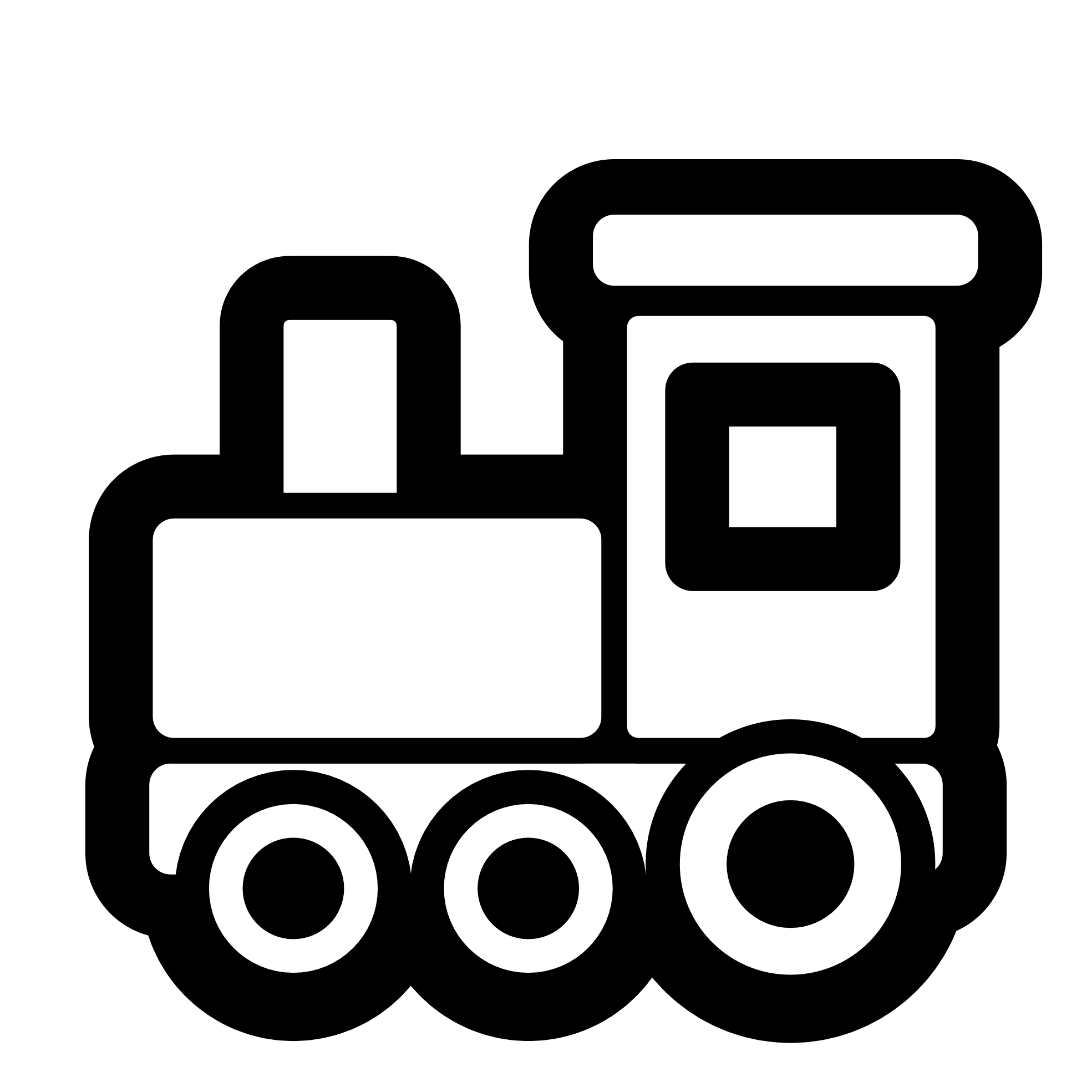 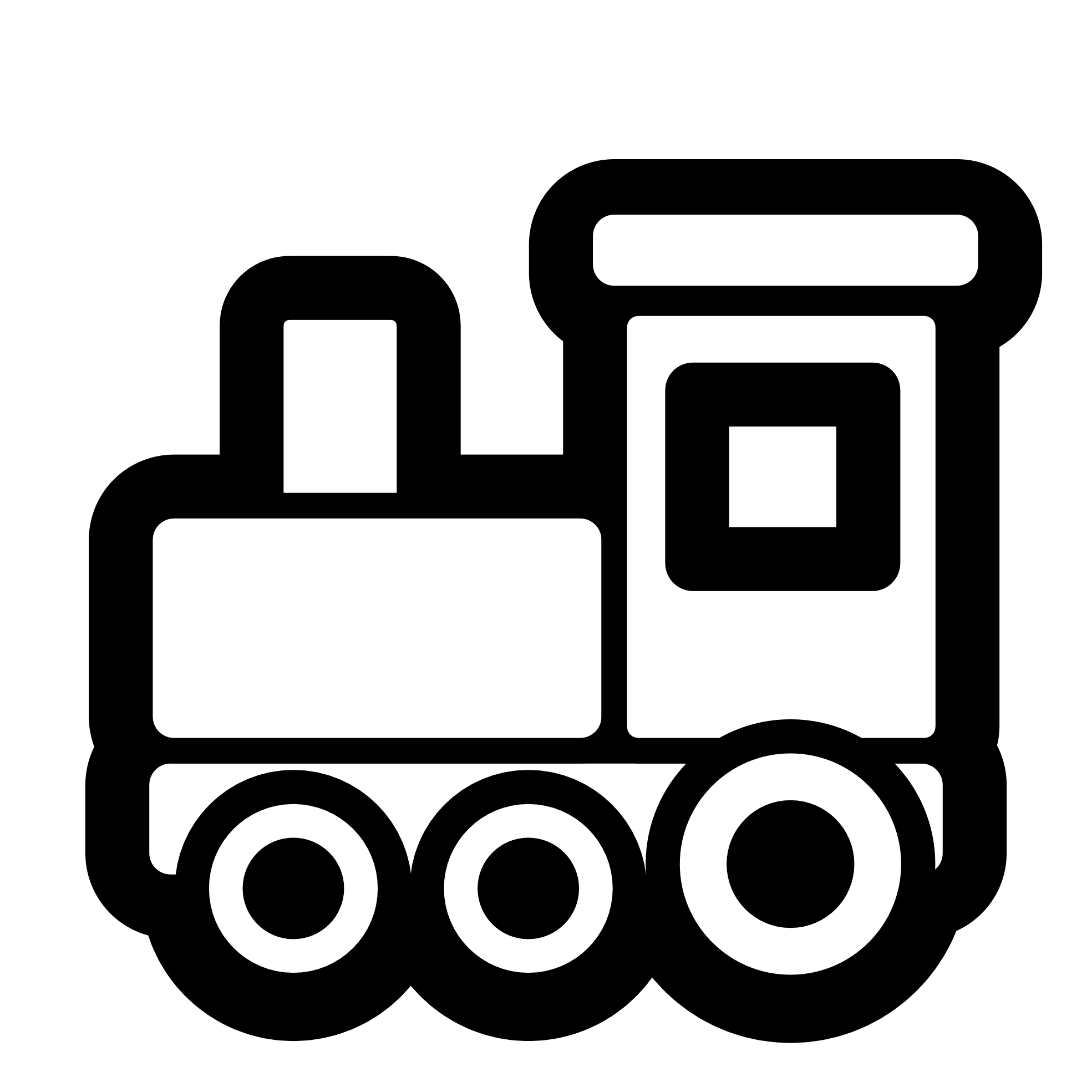 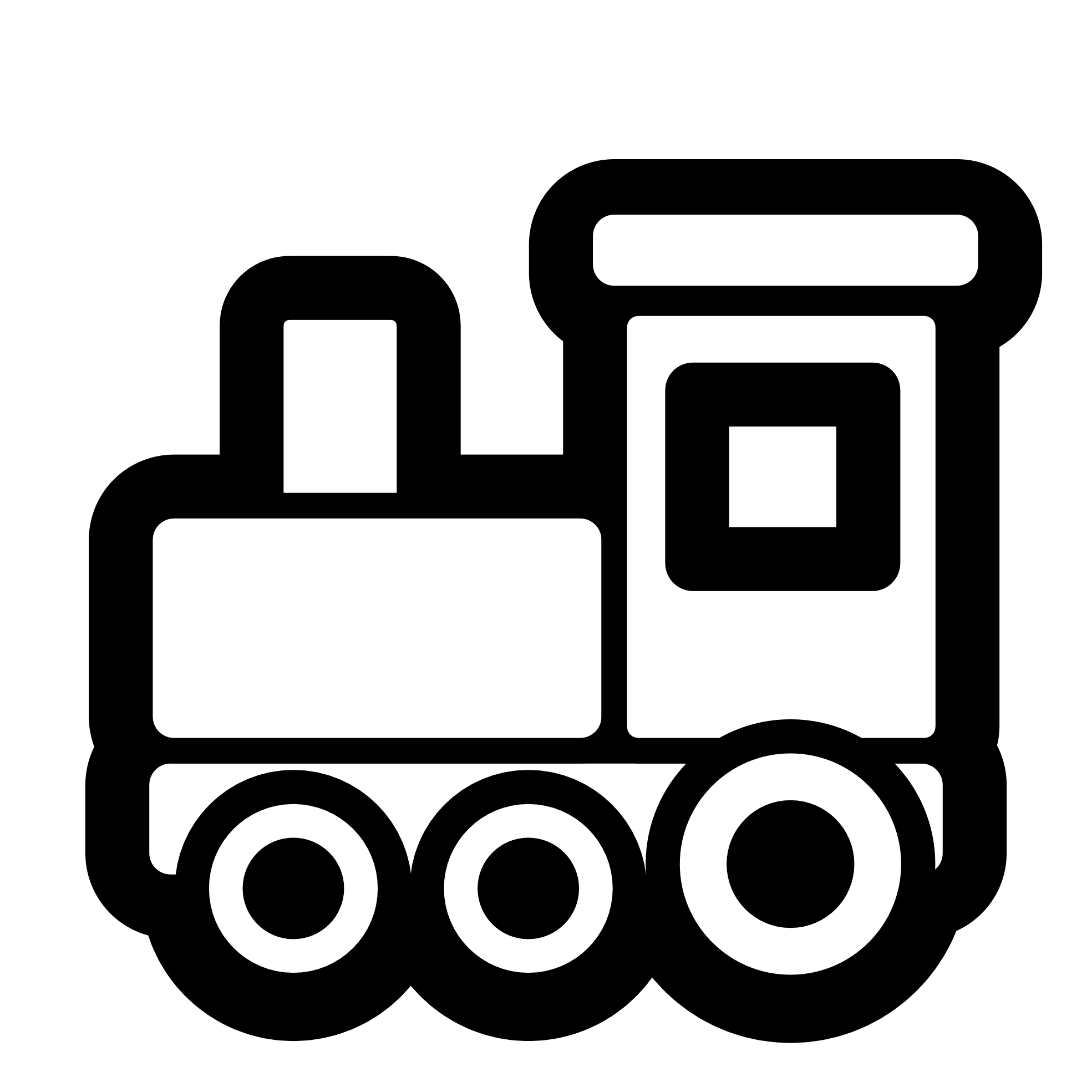 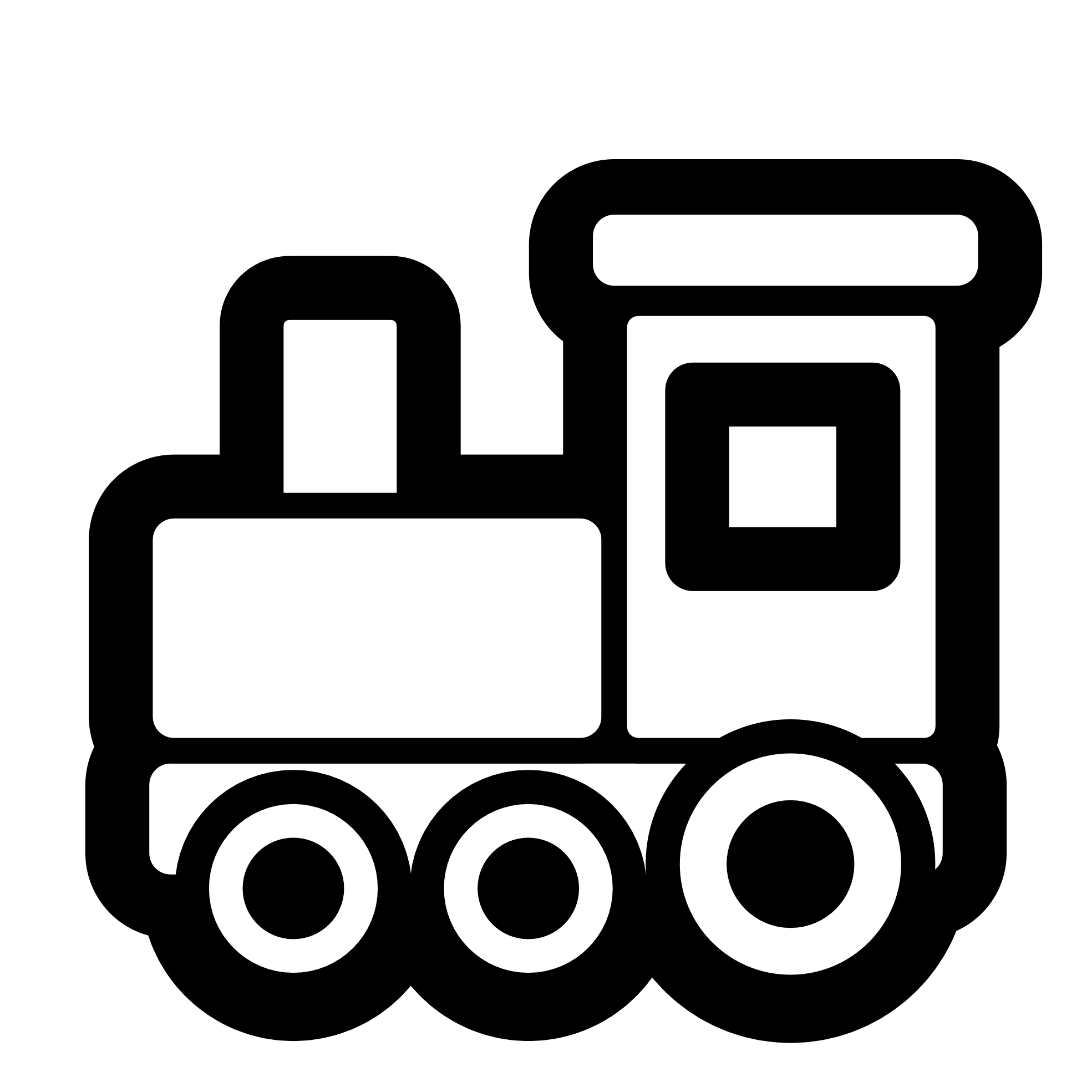 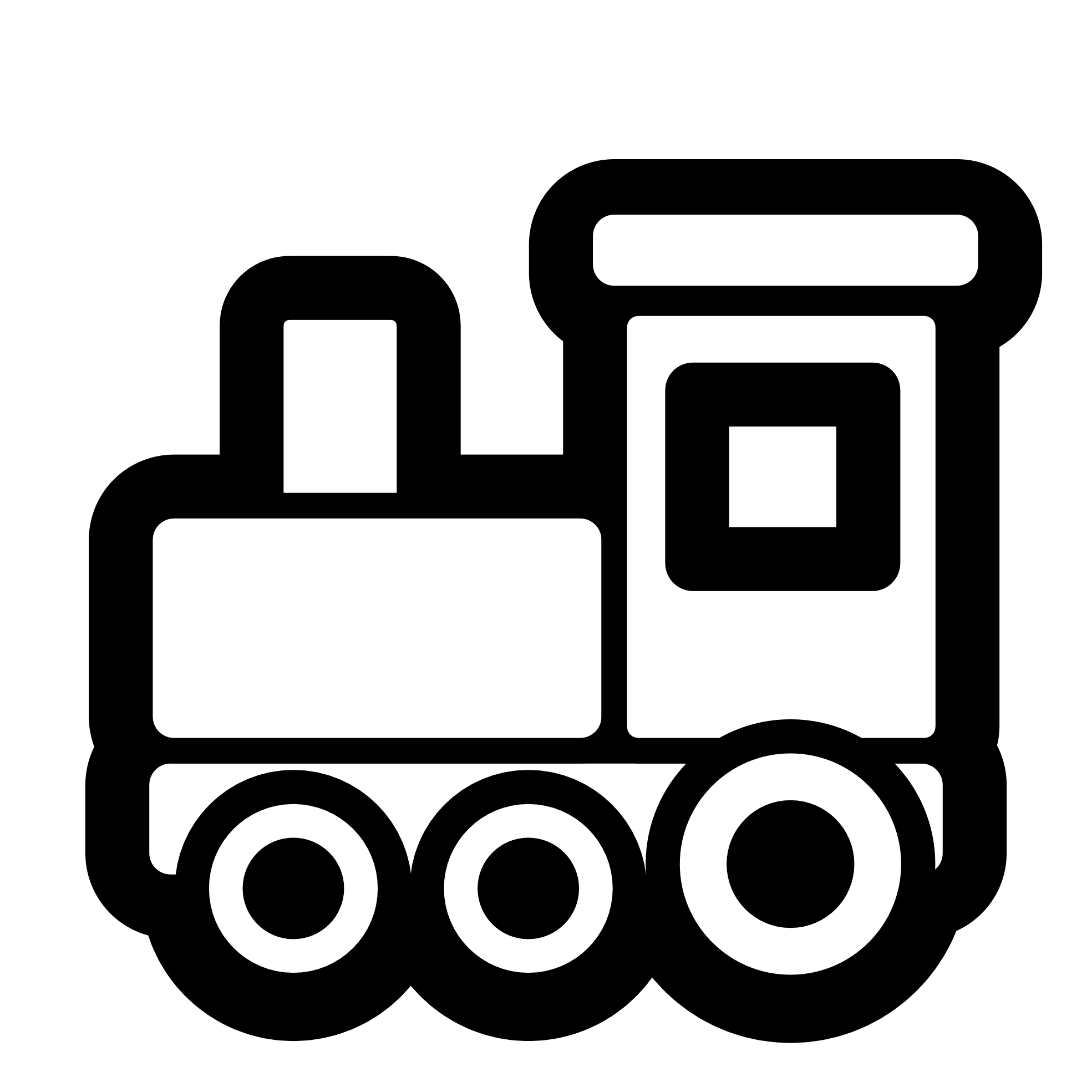 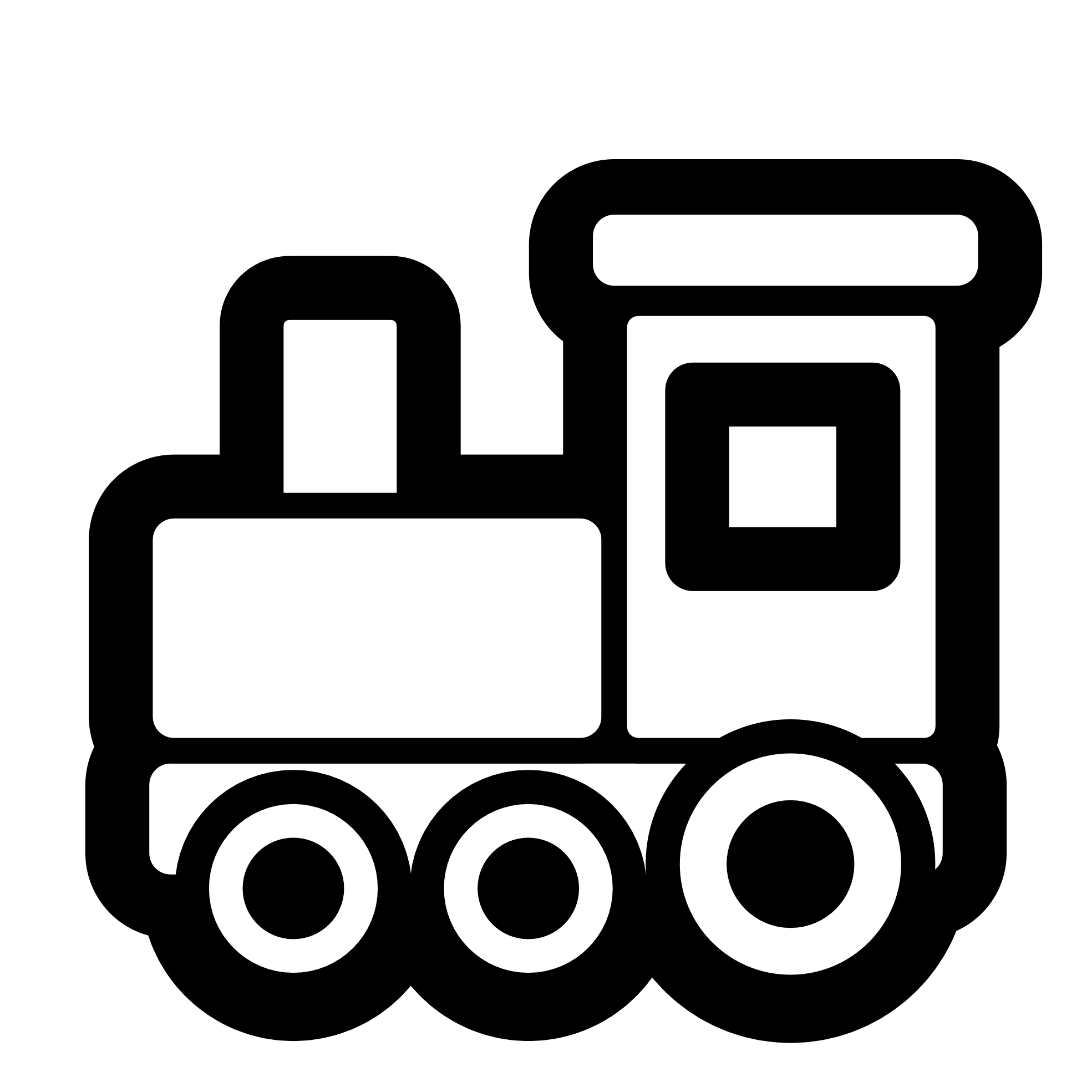 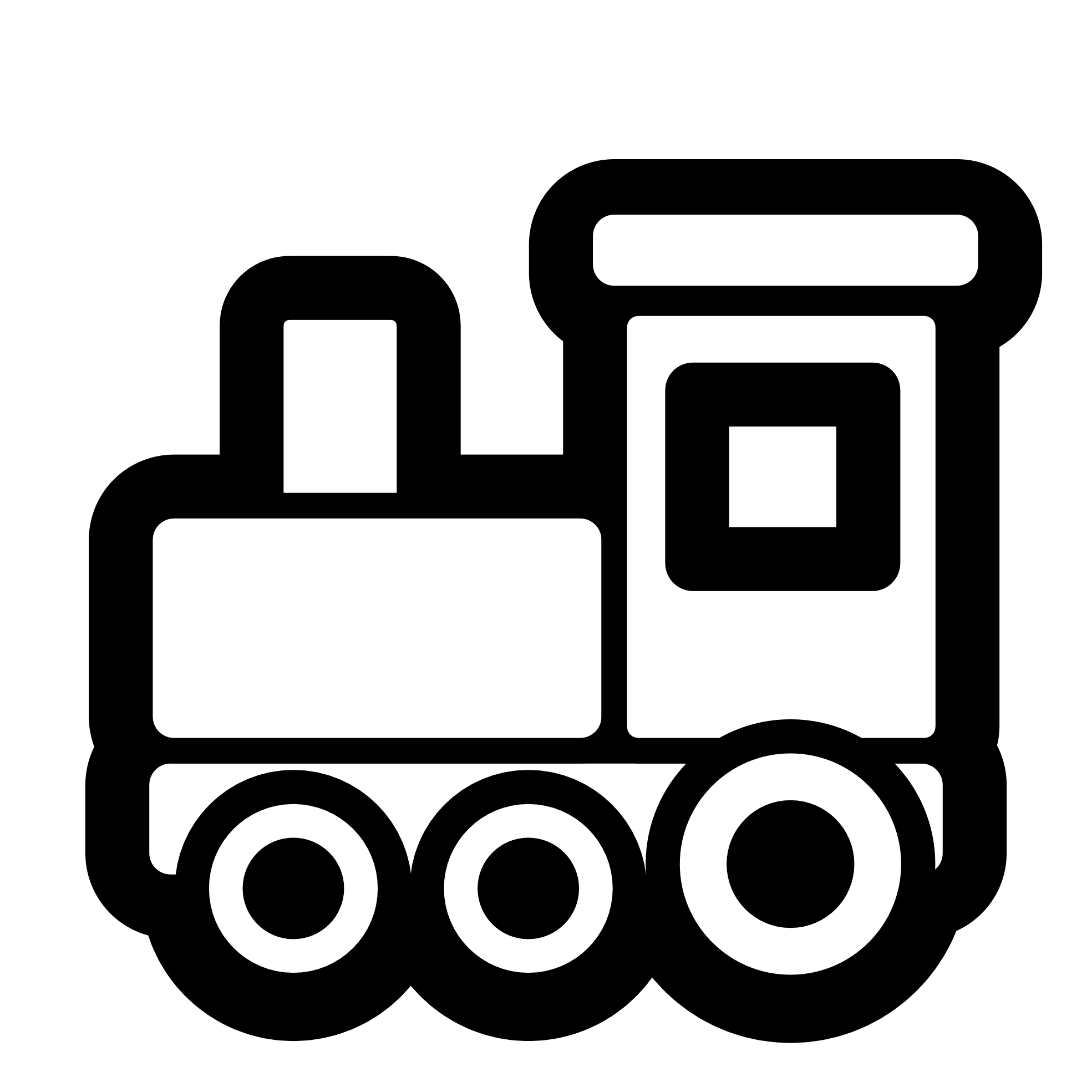 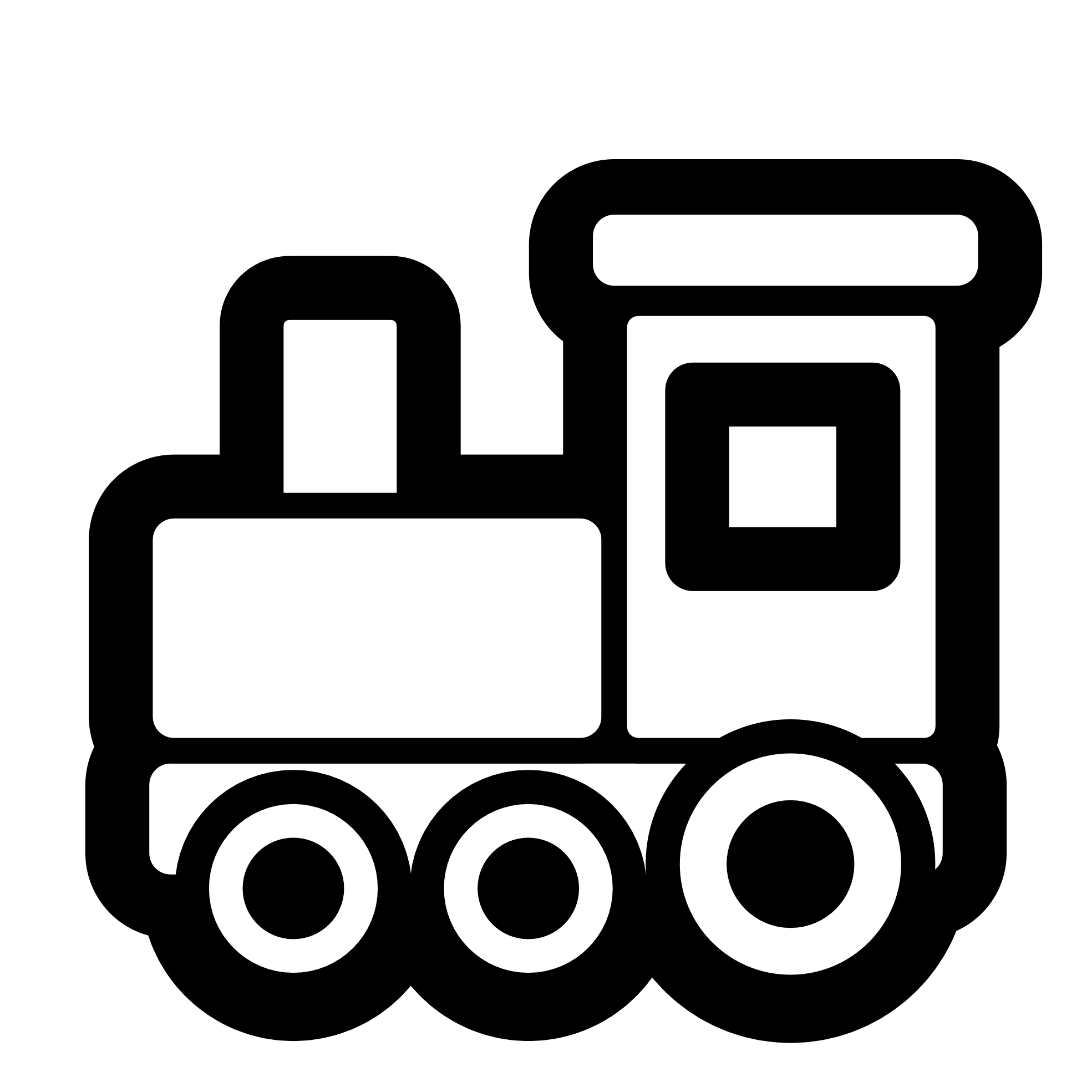 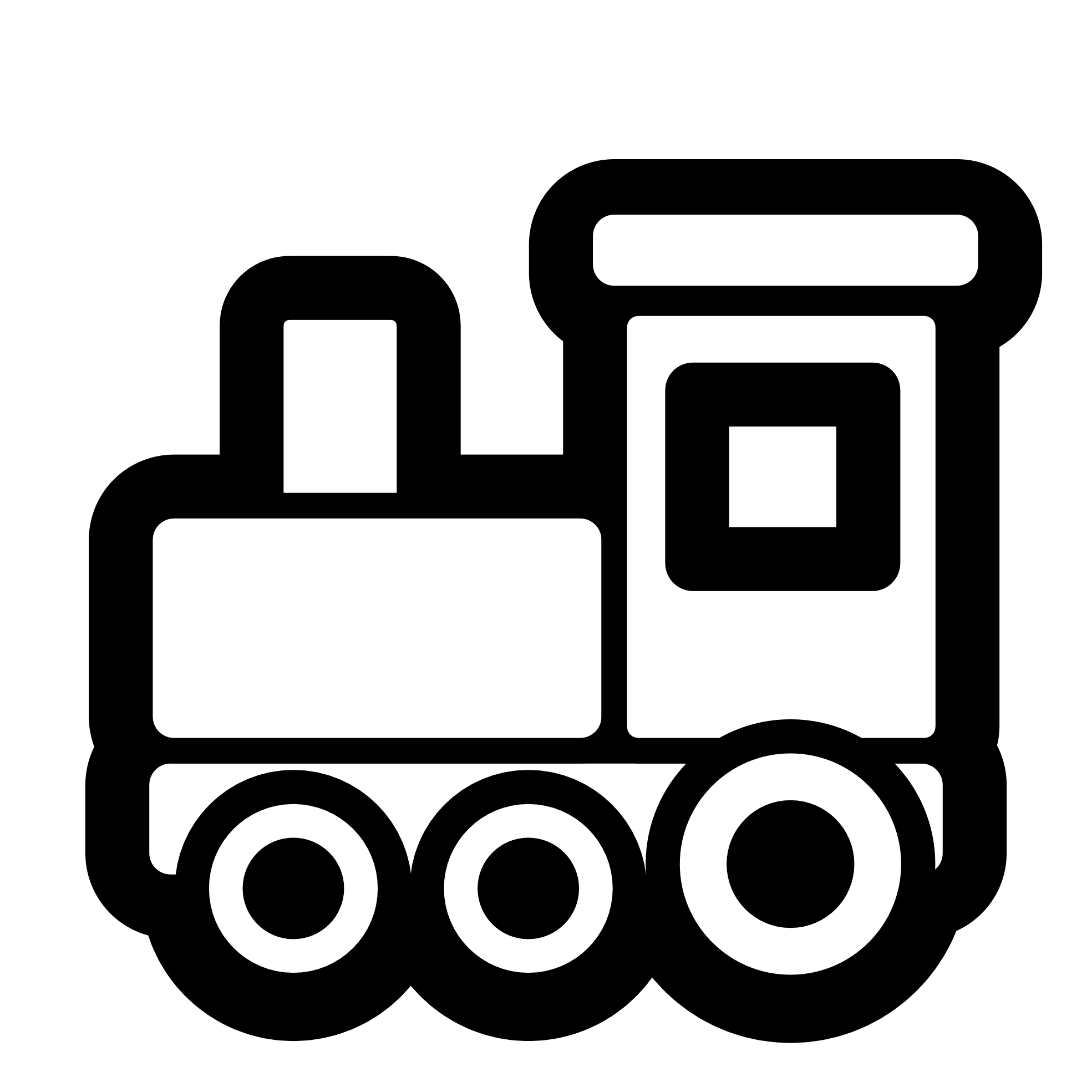 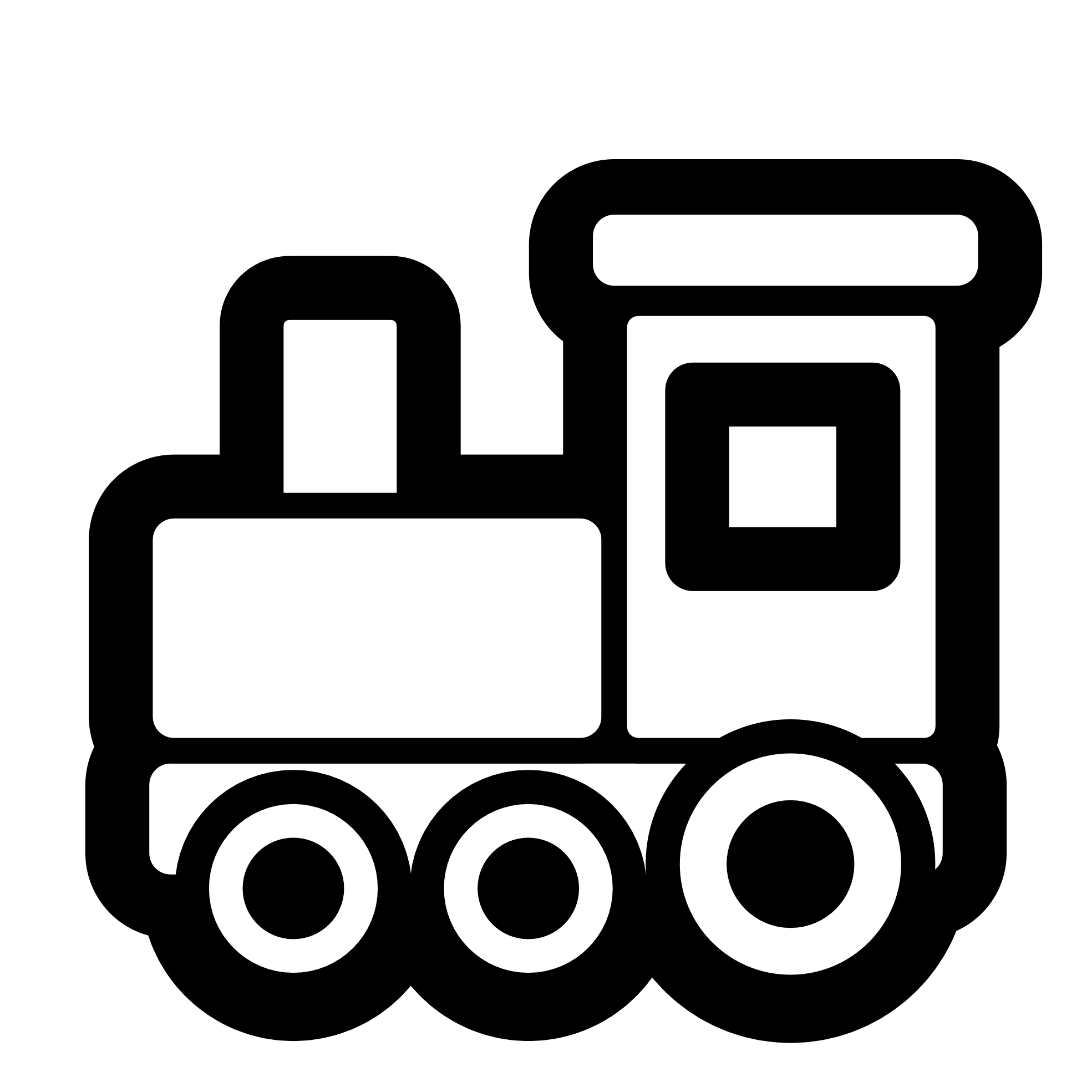 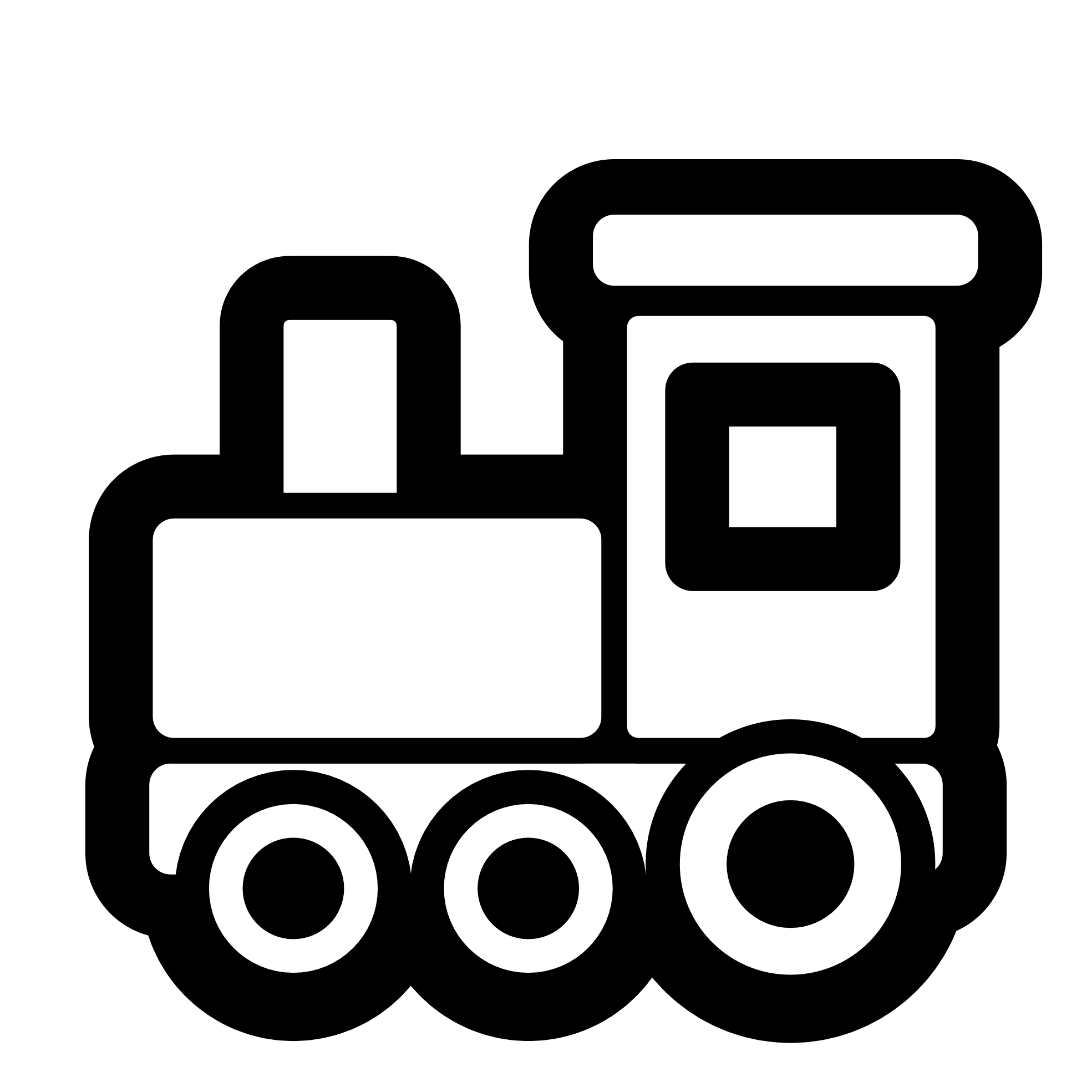 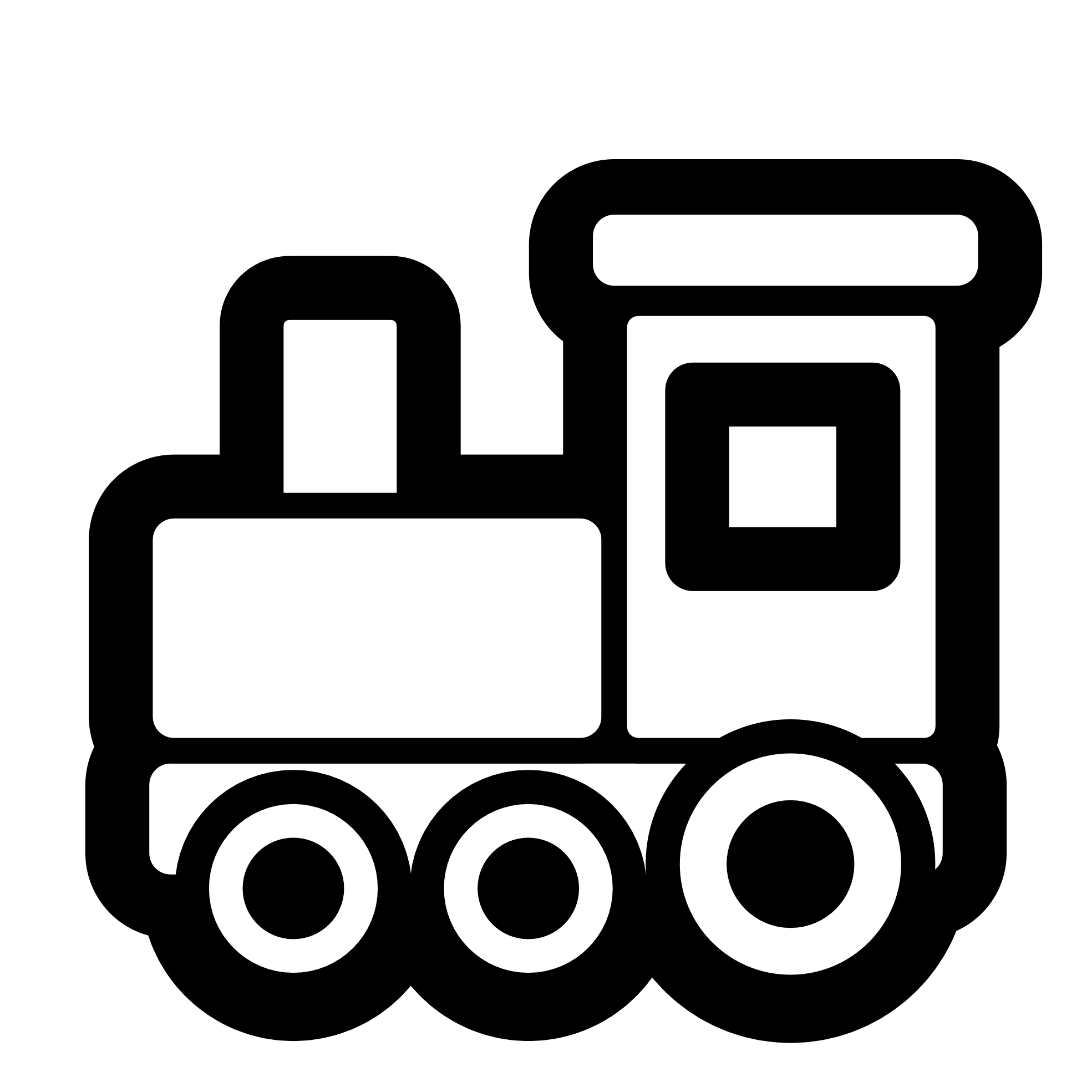 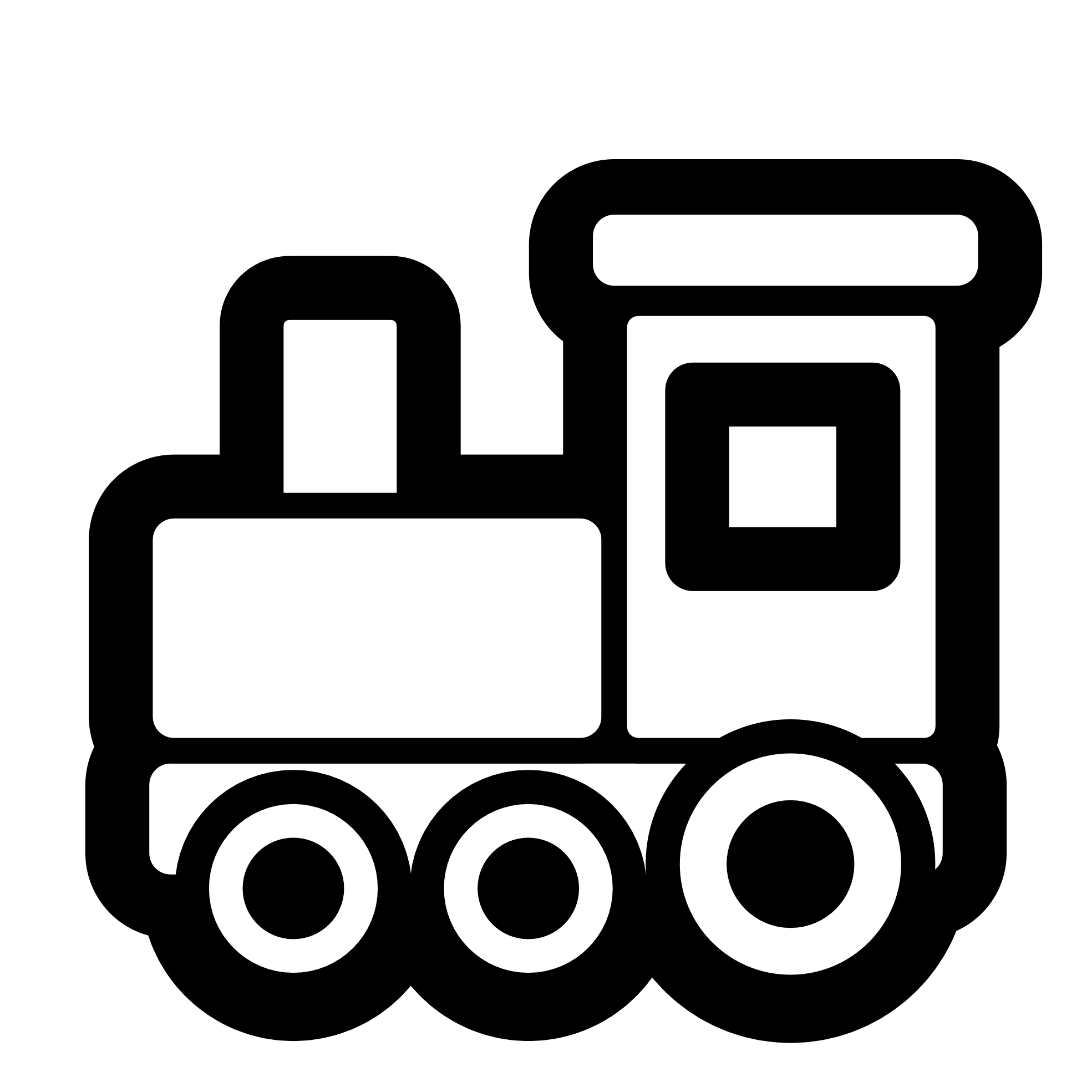 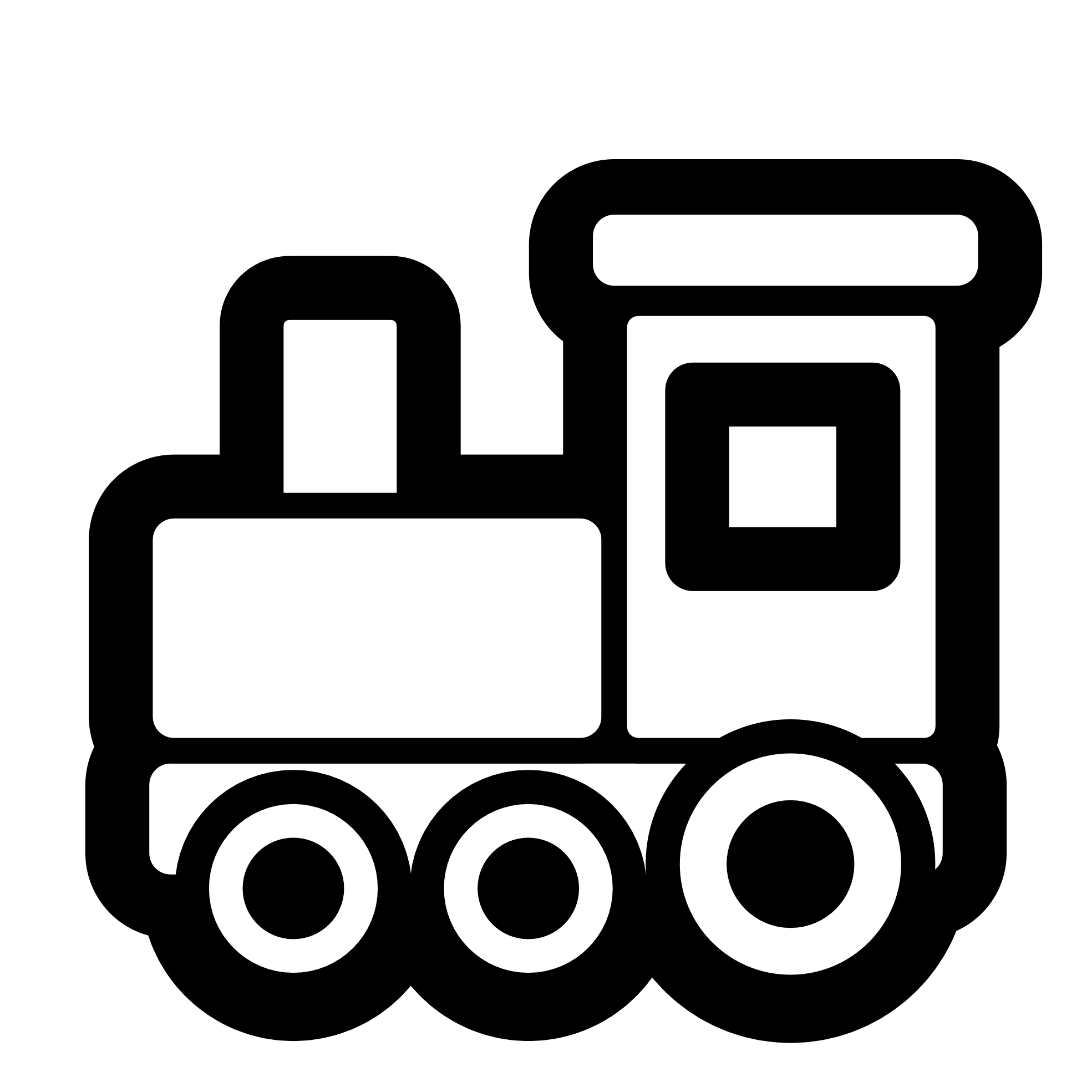 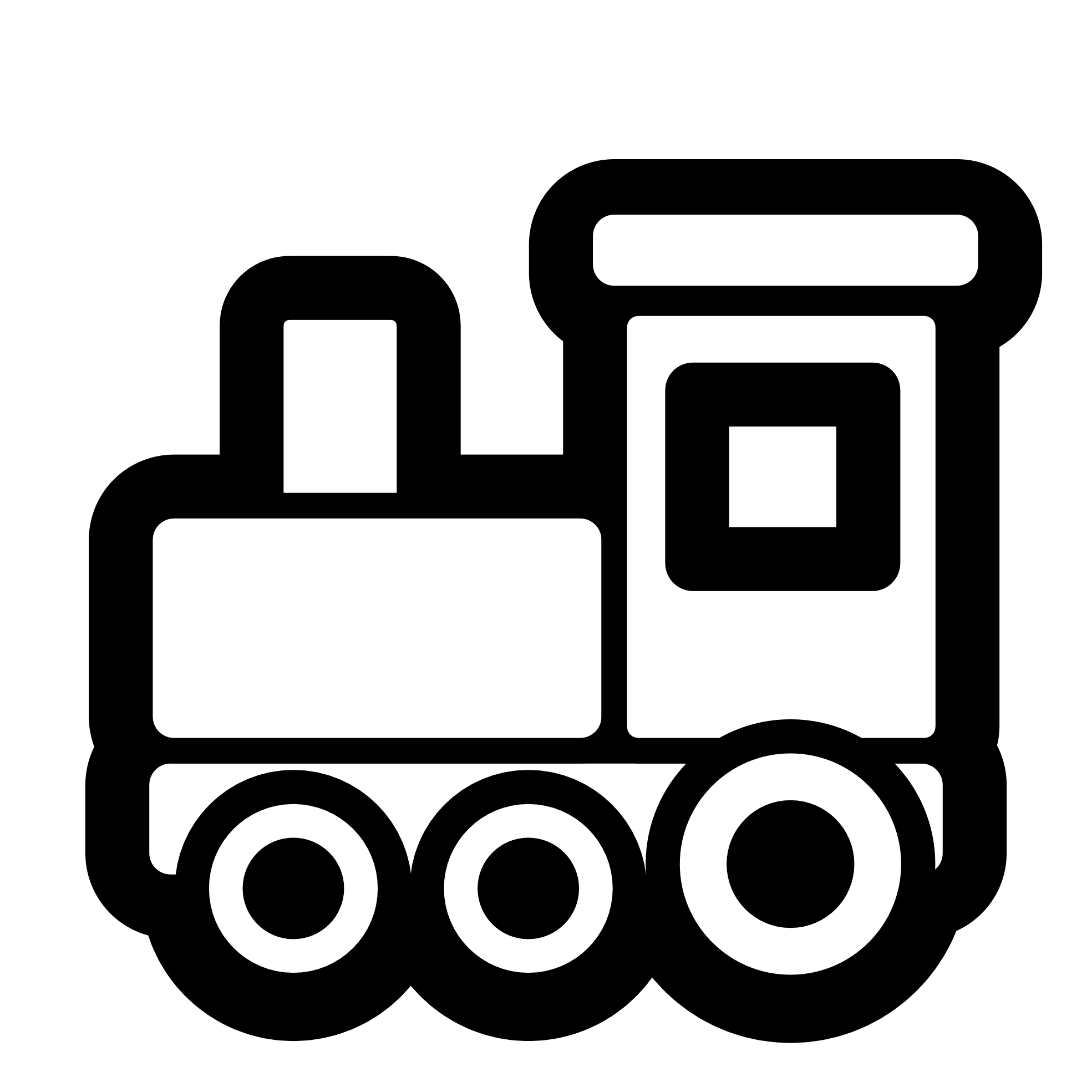 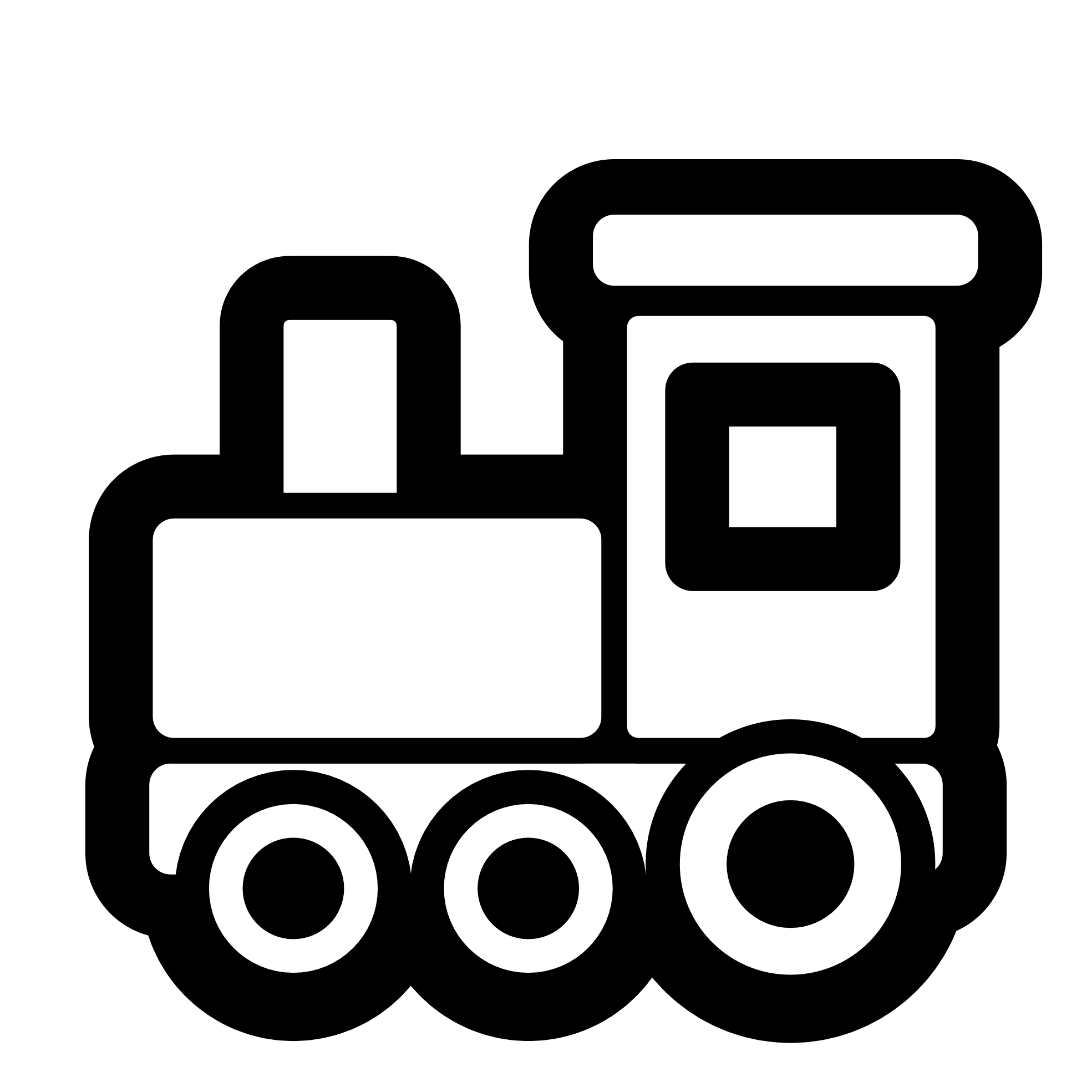 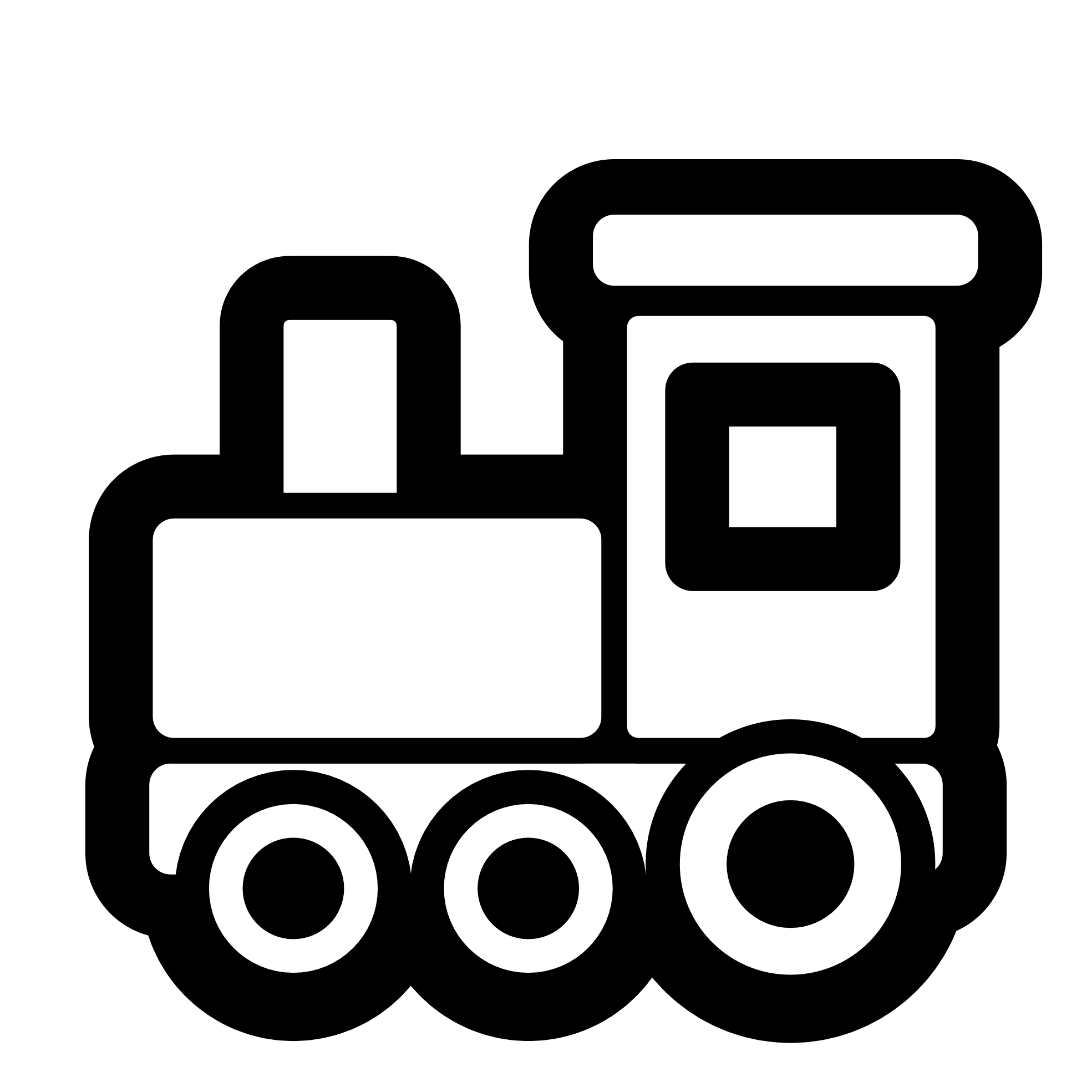 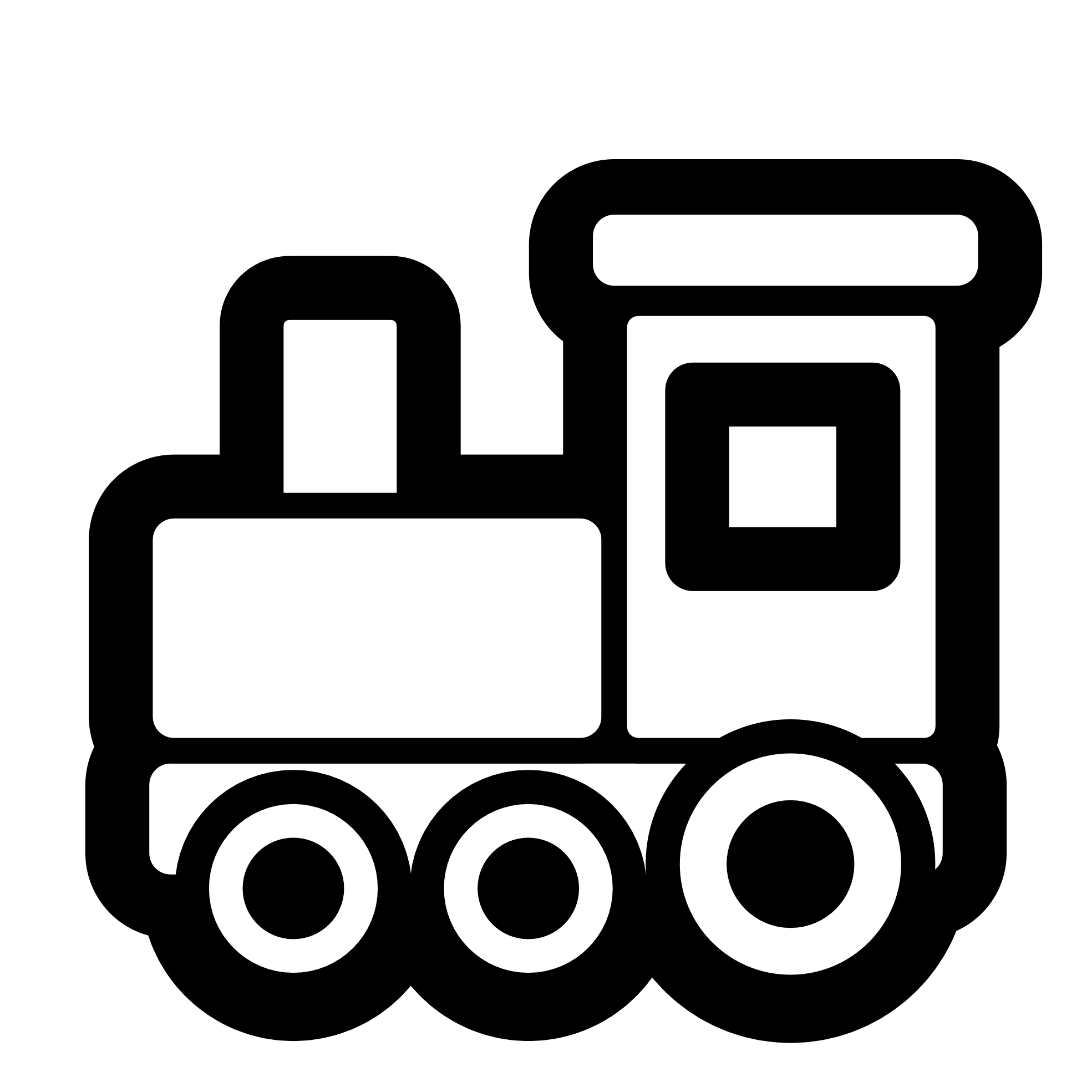 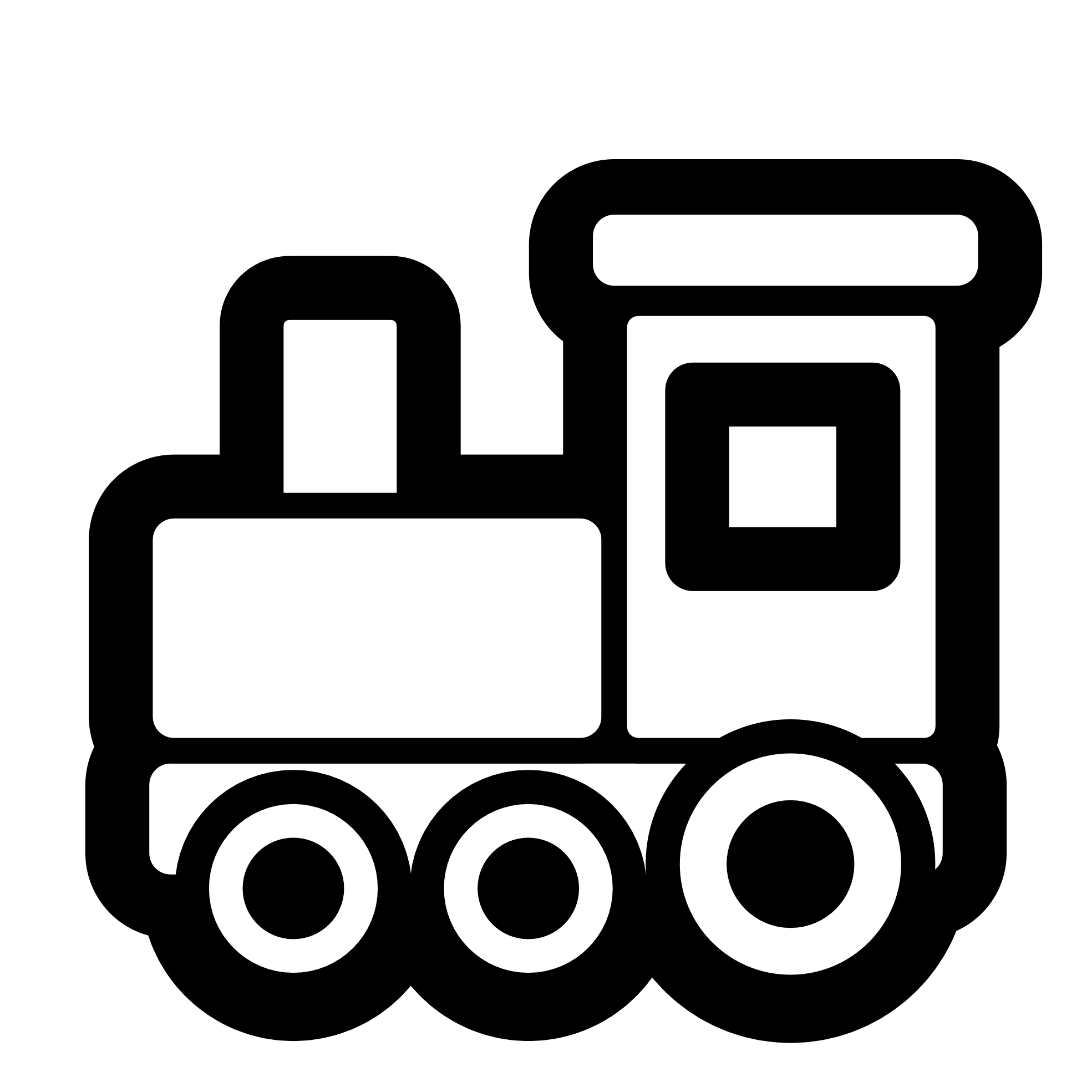 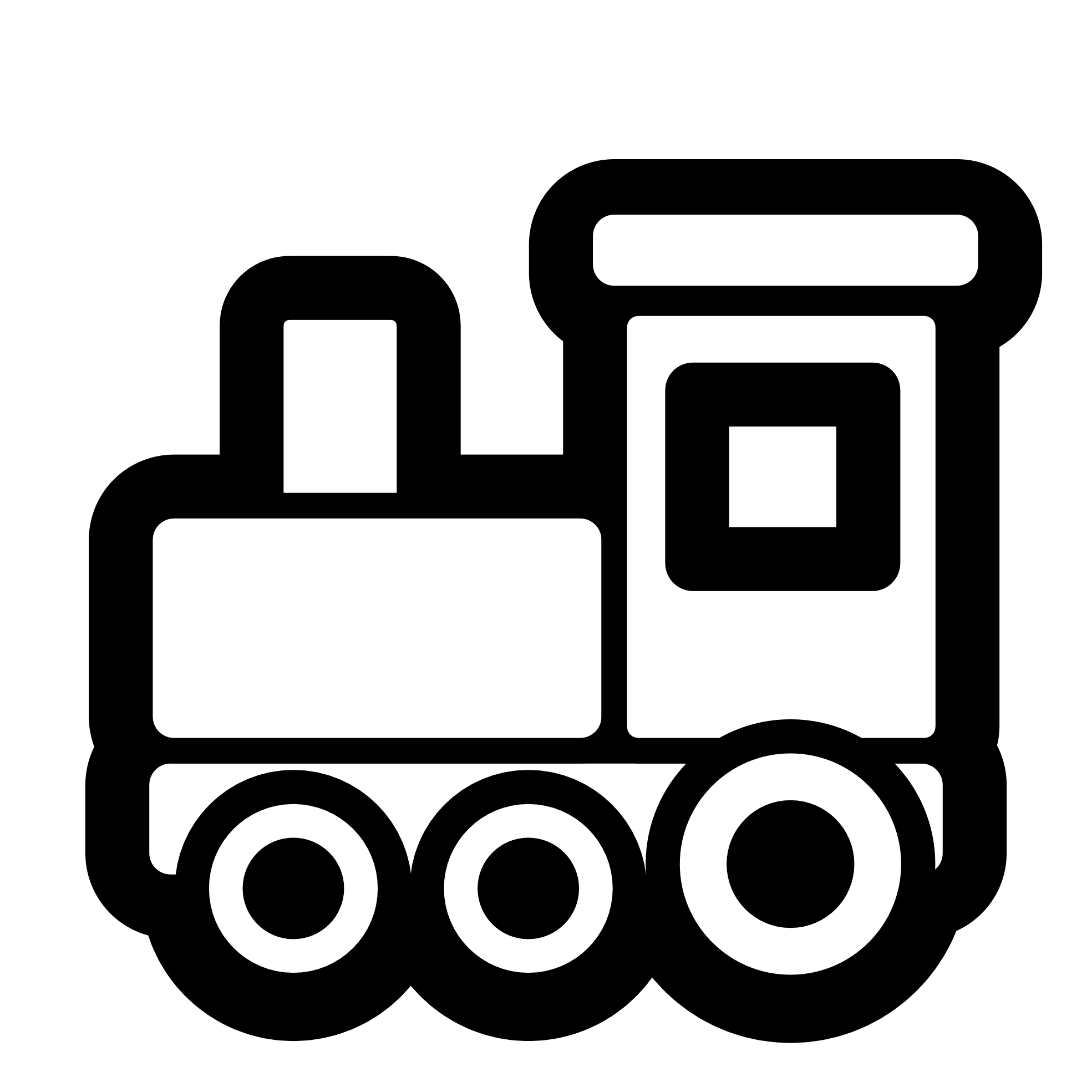 2
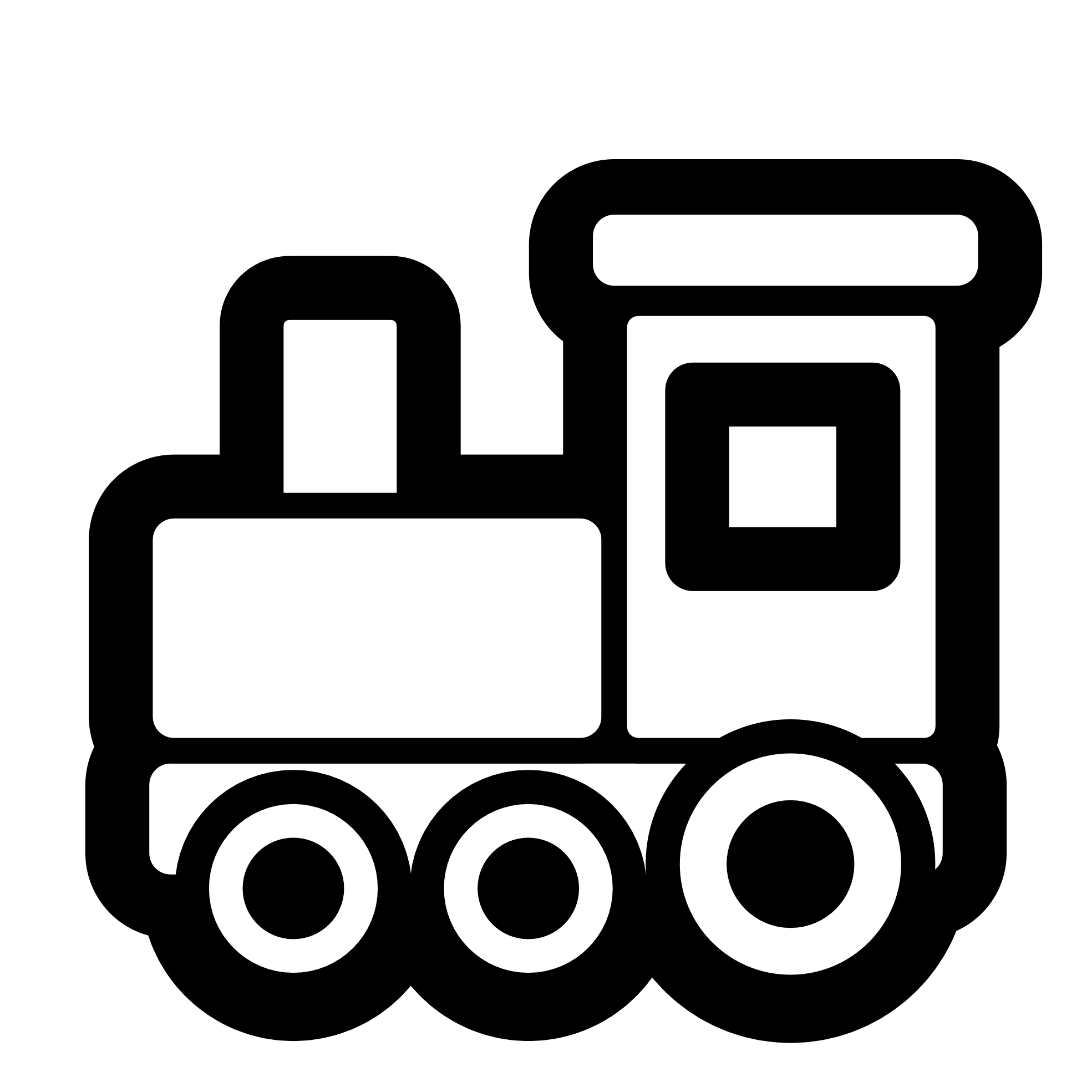 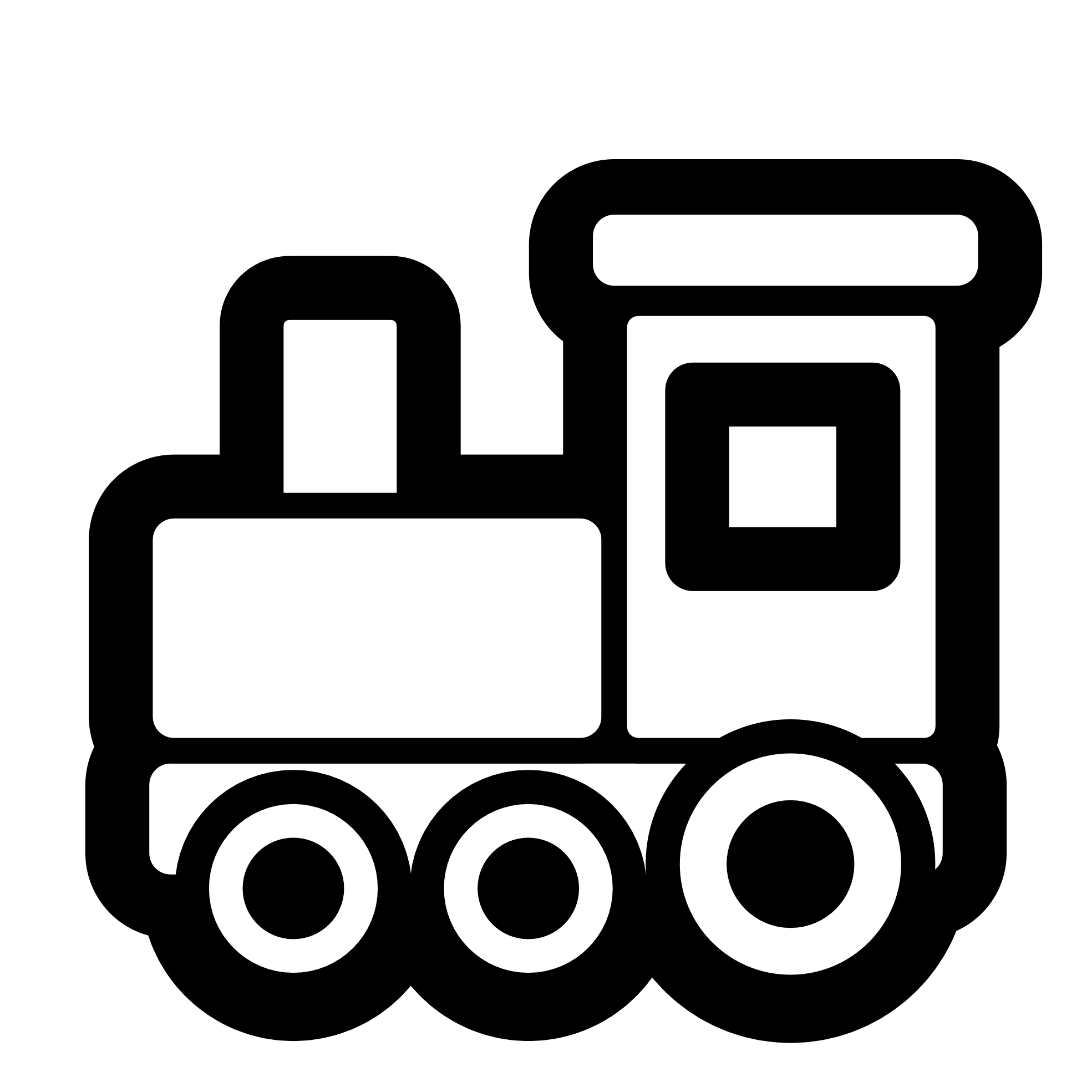 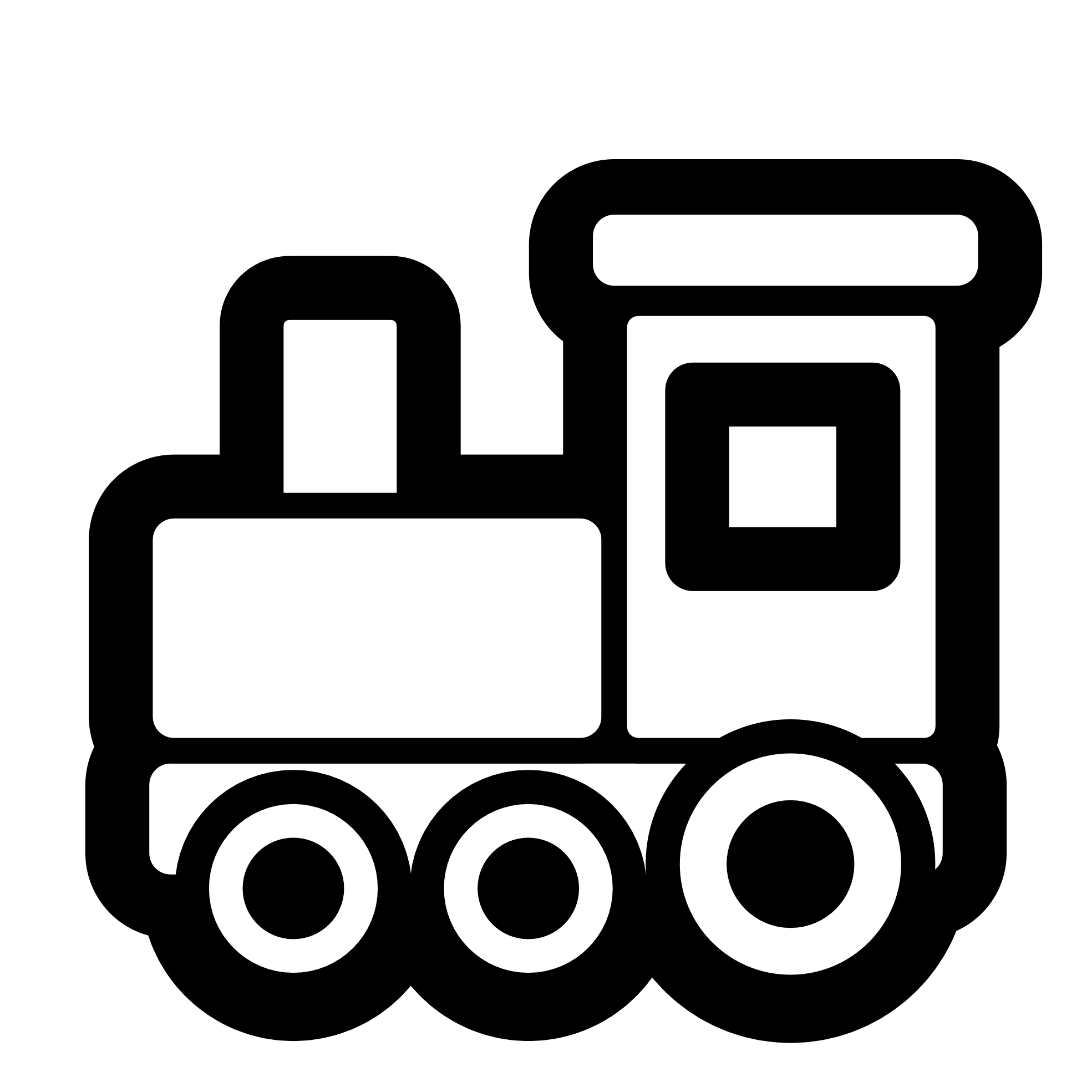 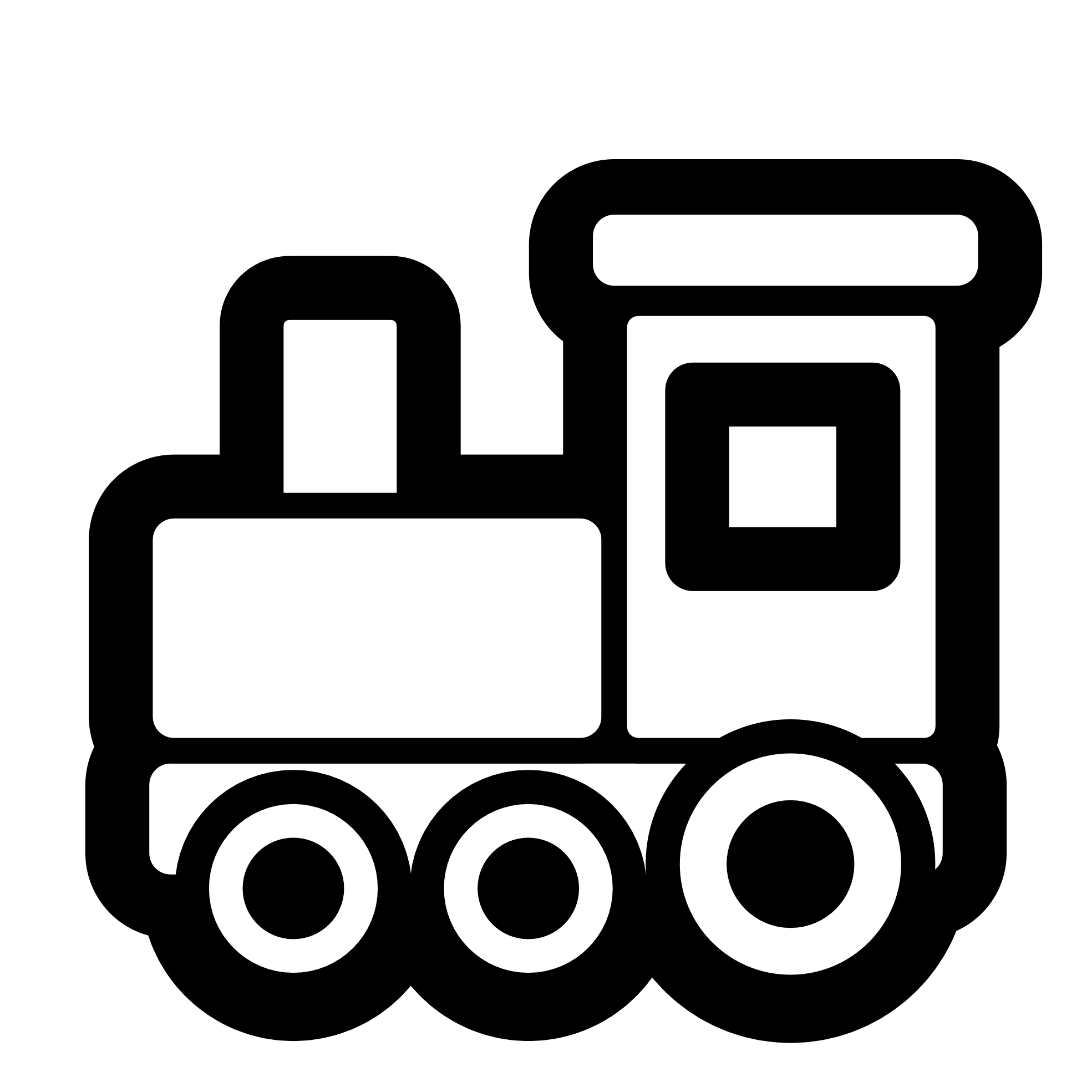 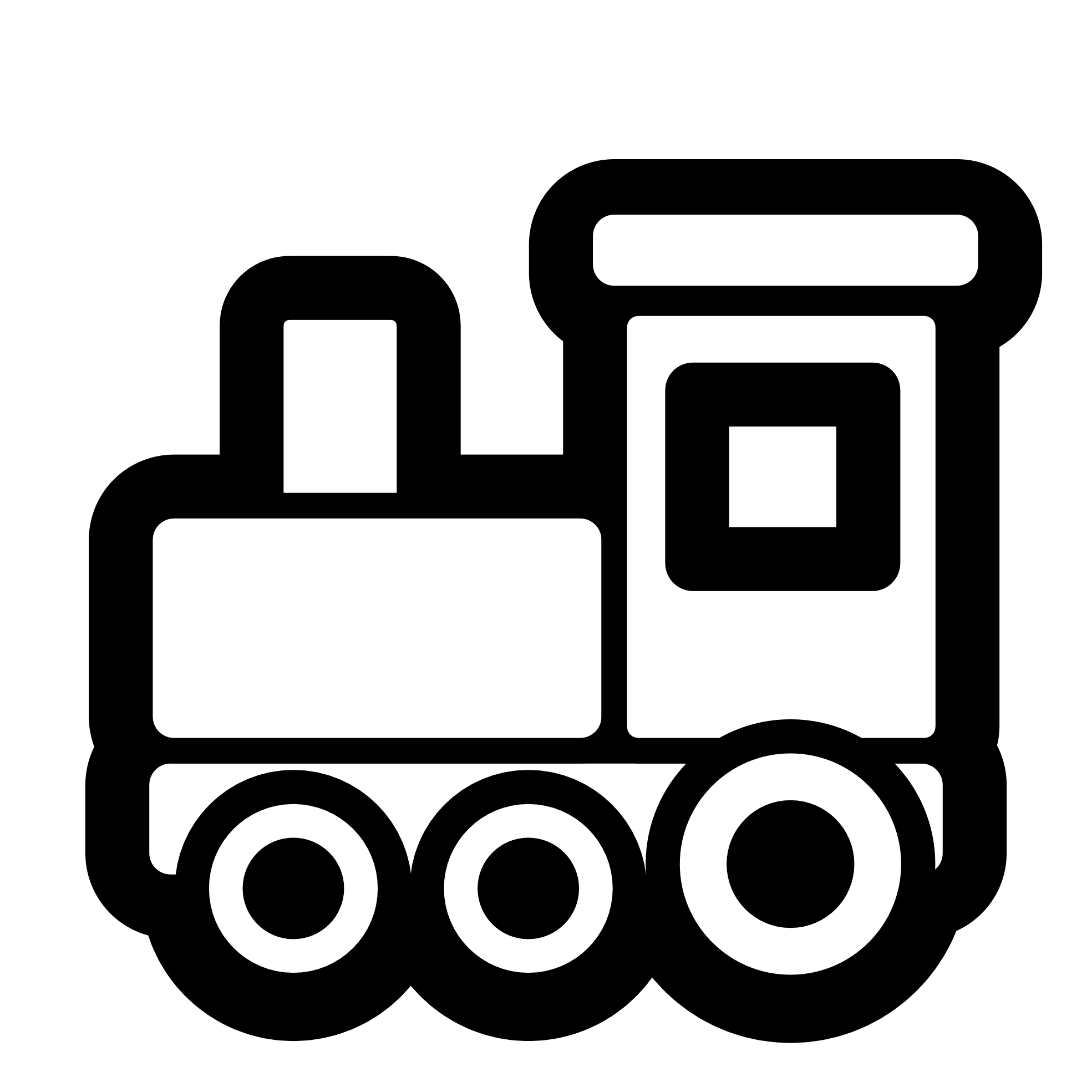 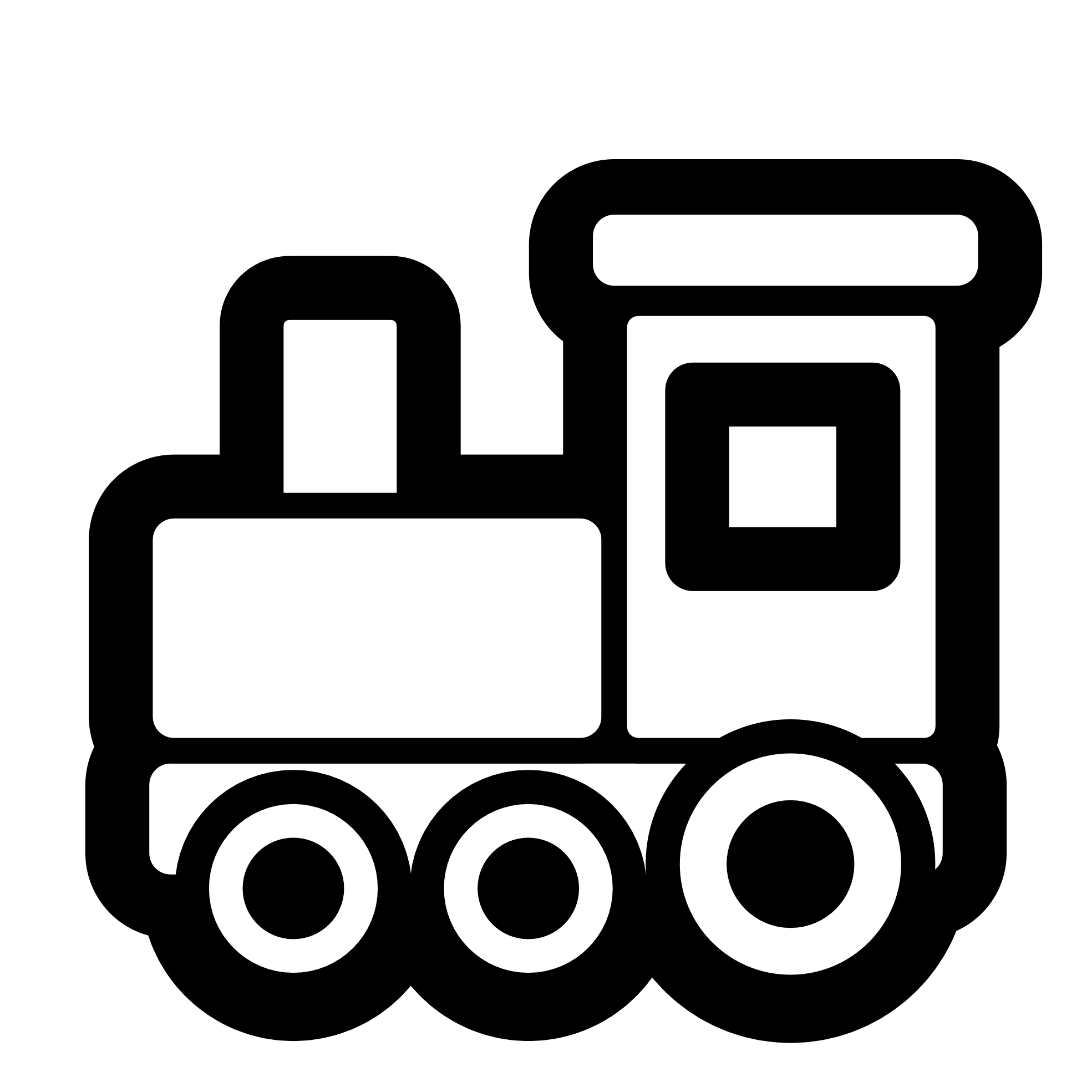 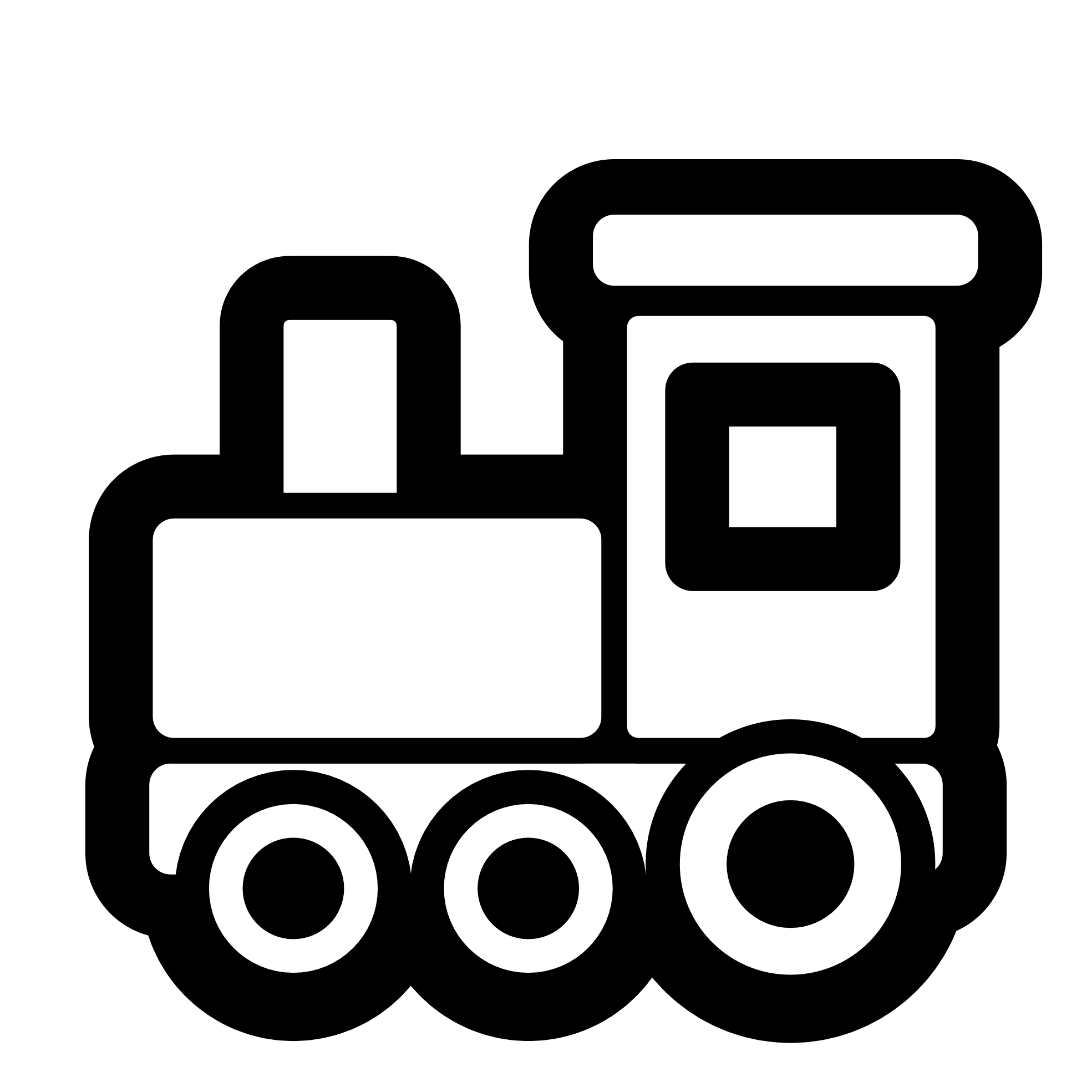 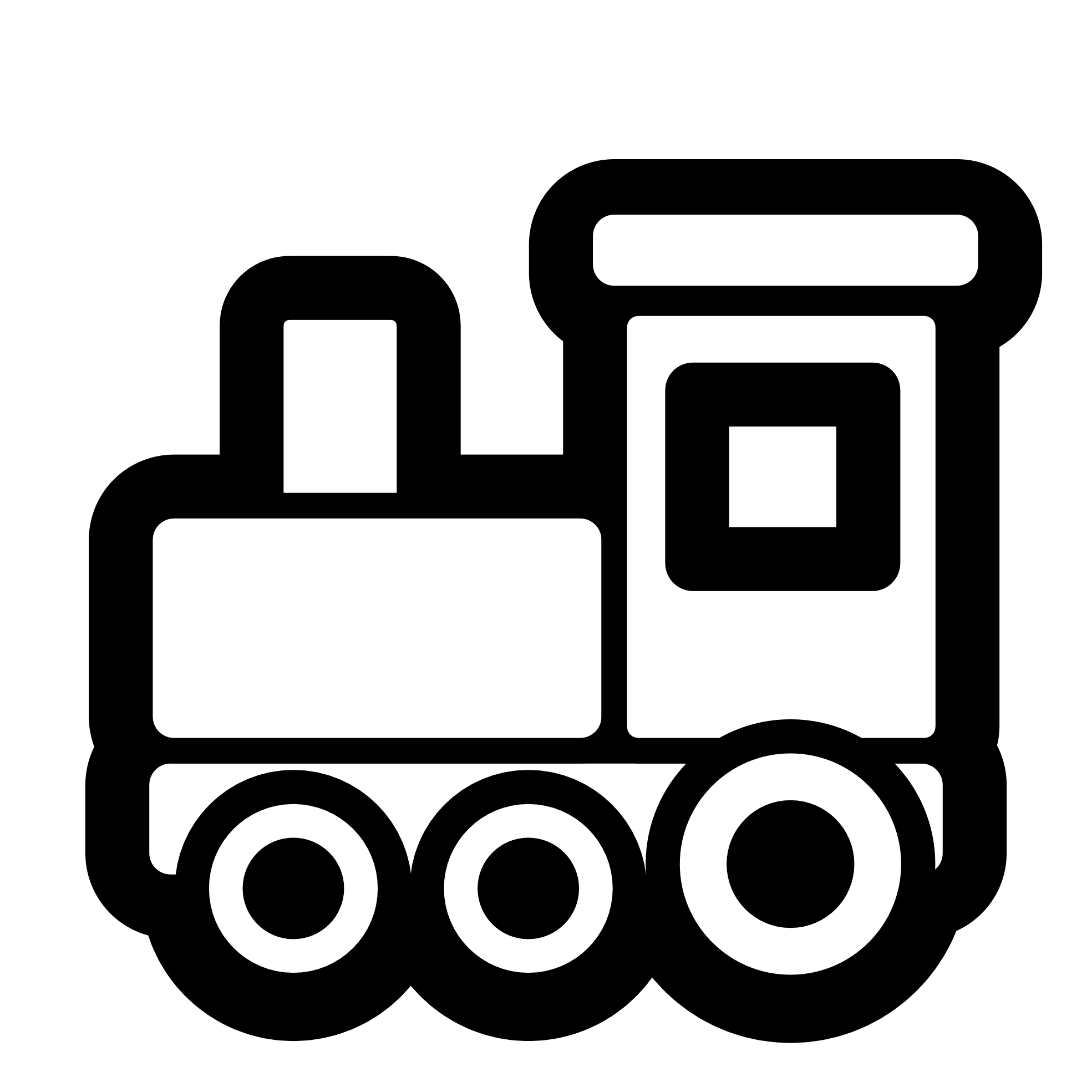 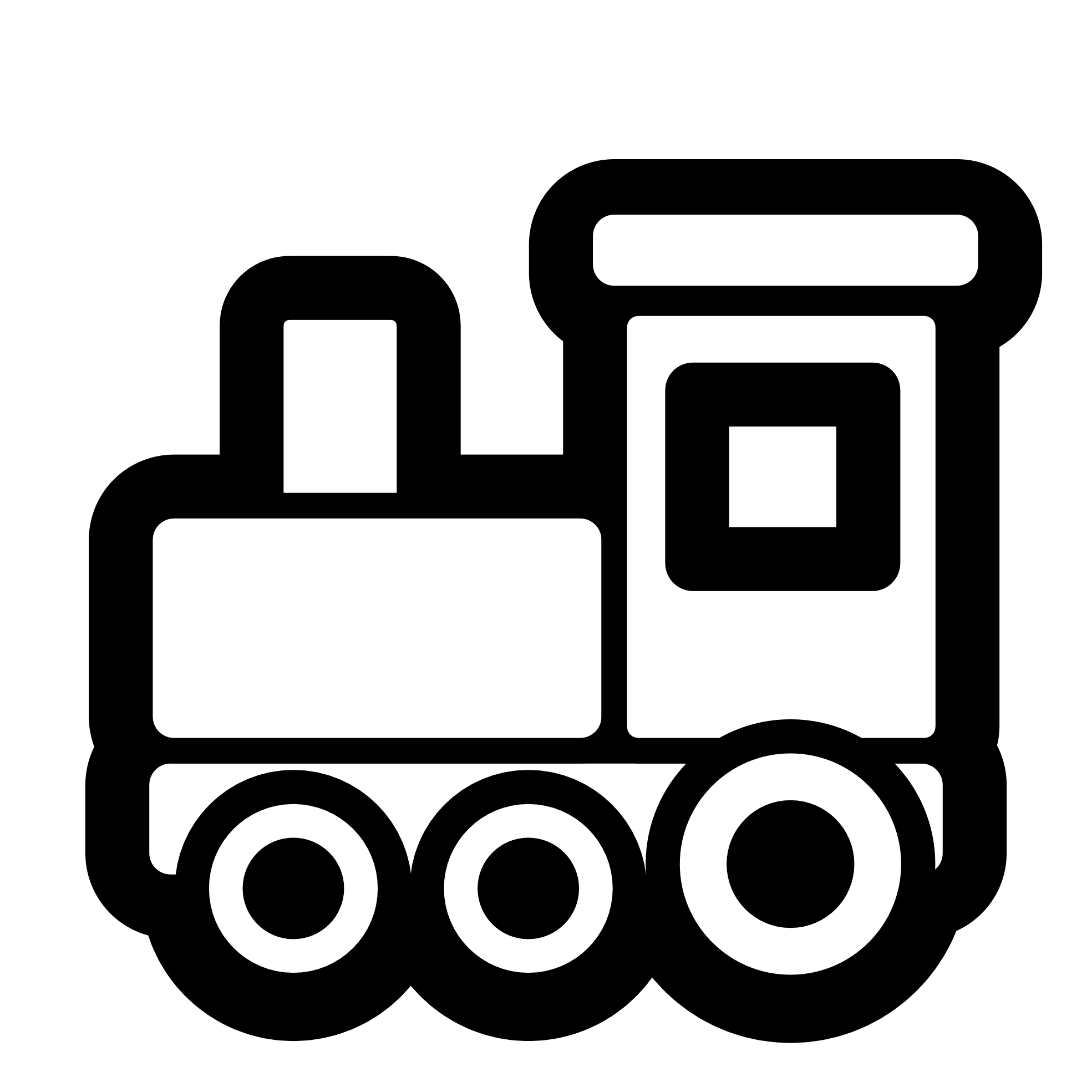 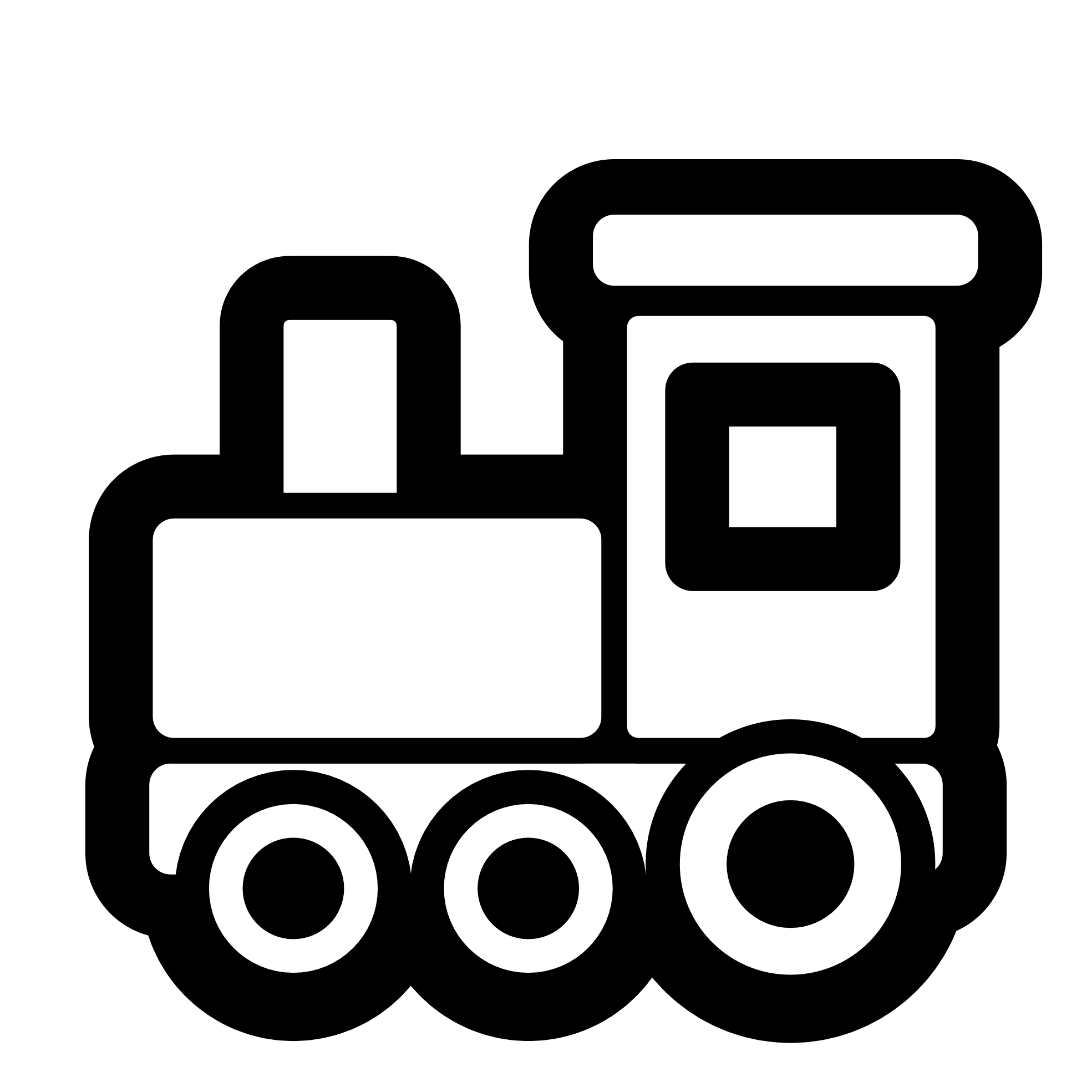 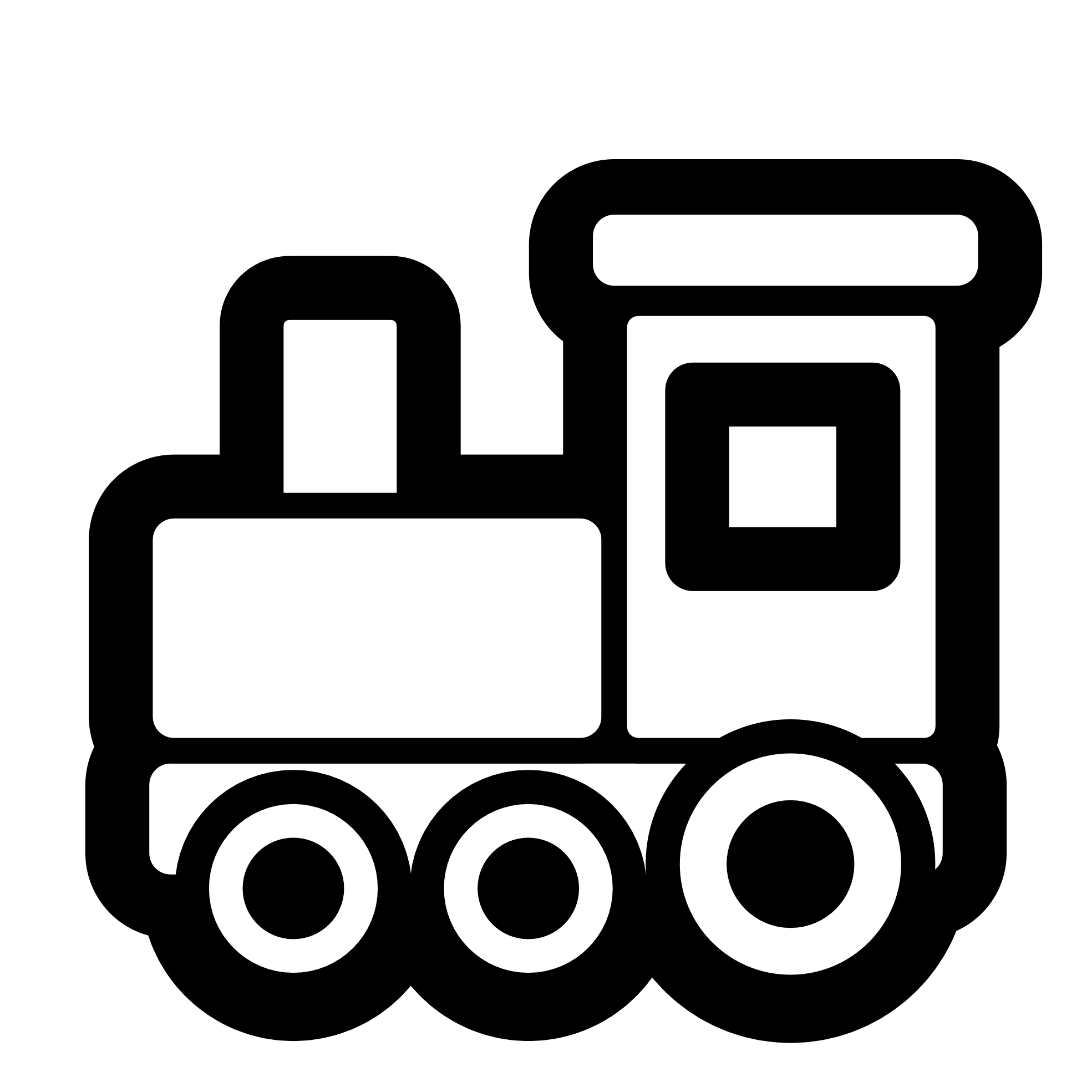 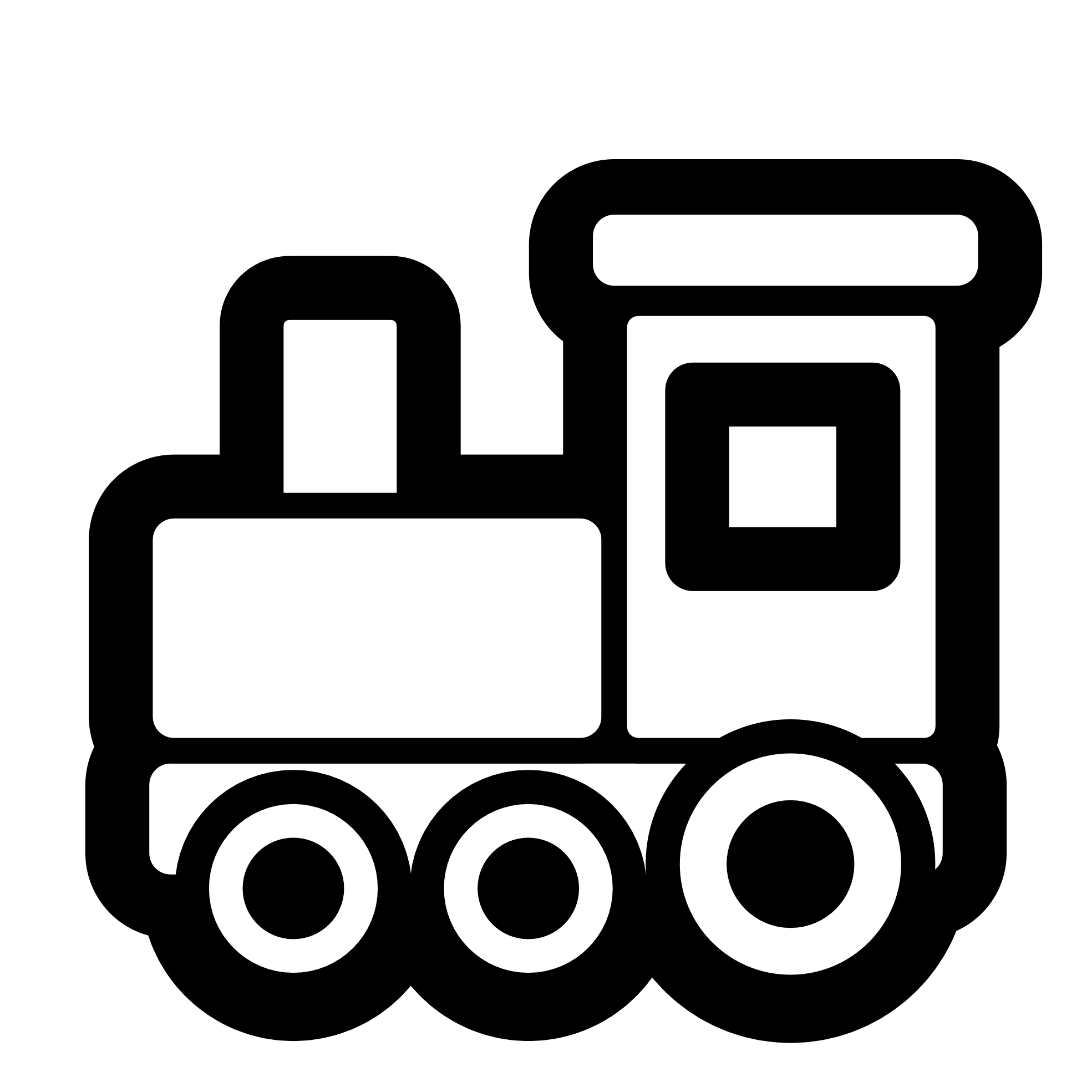 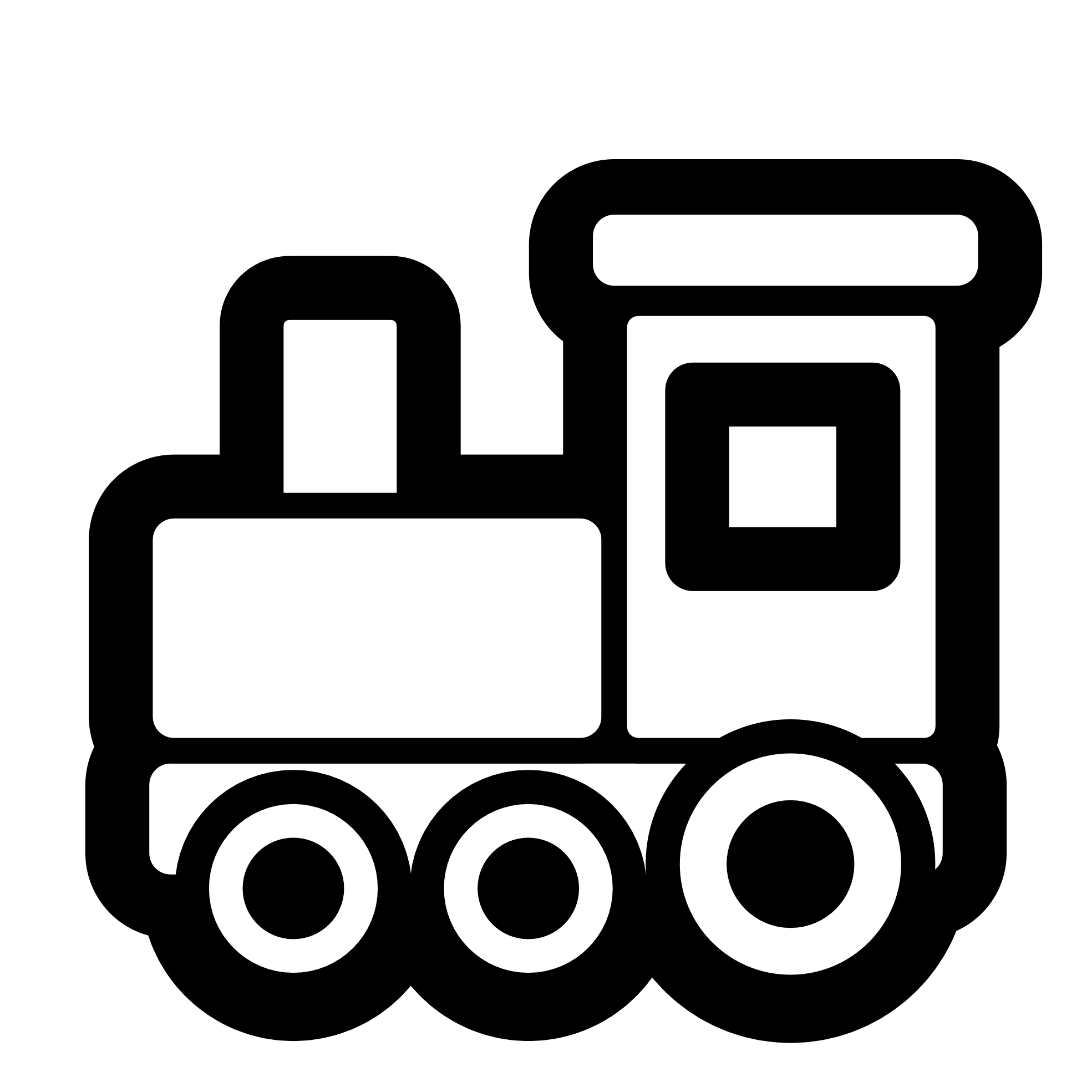 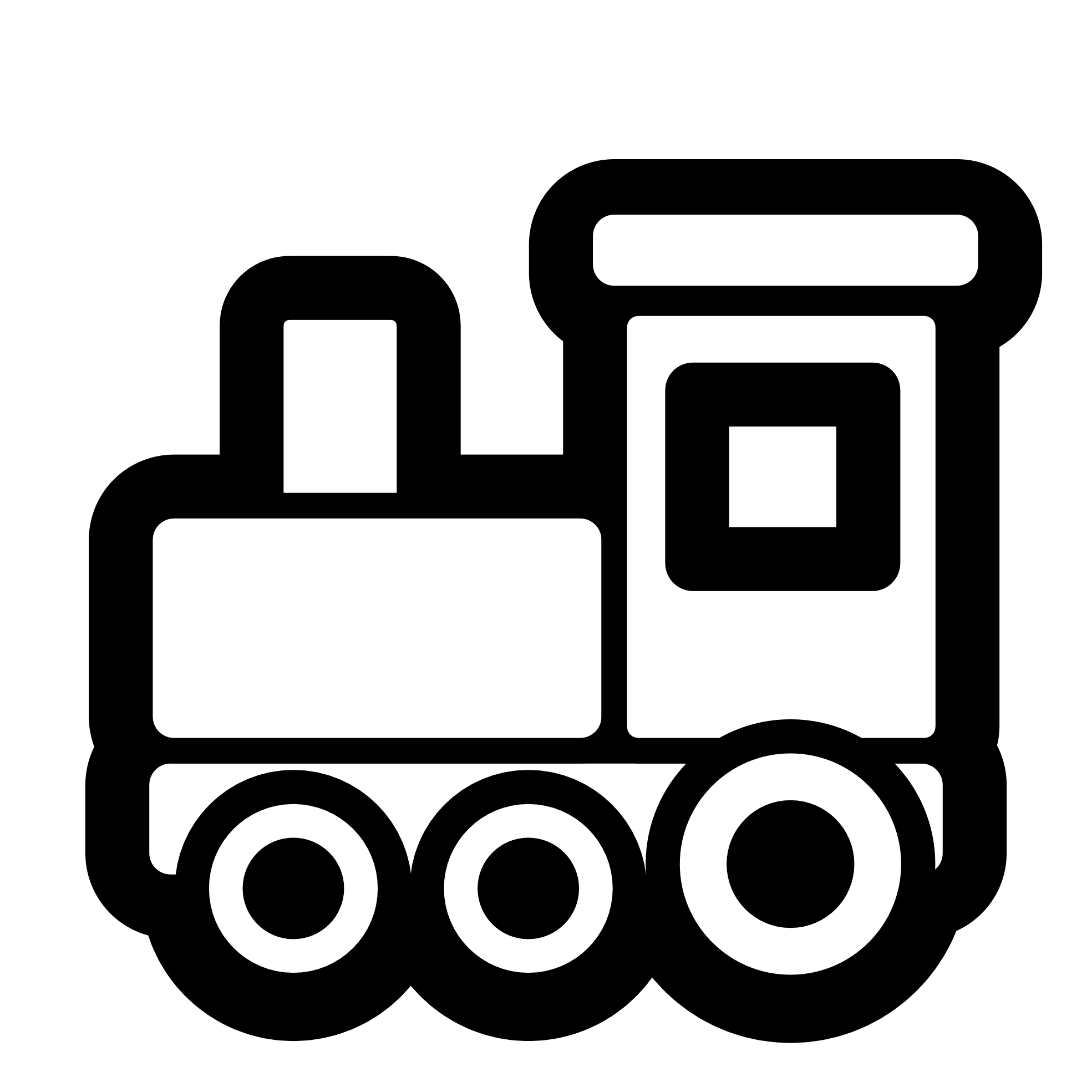 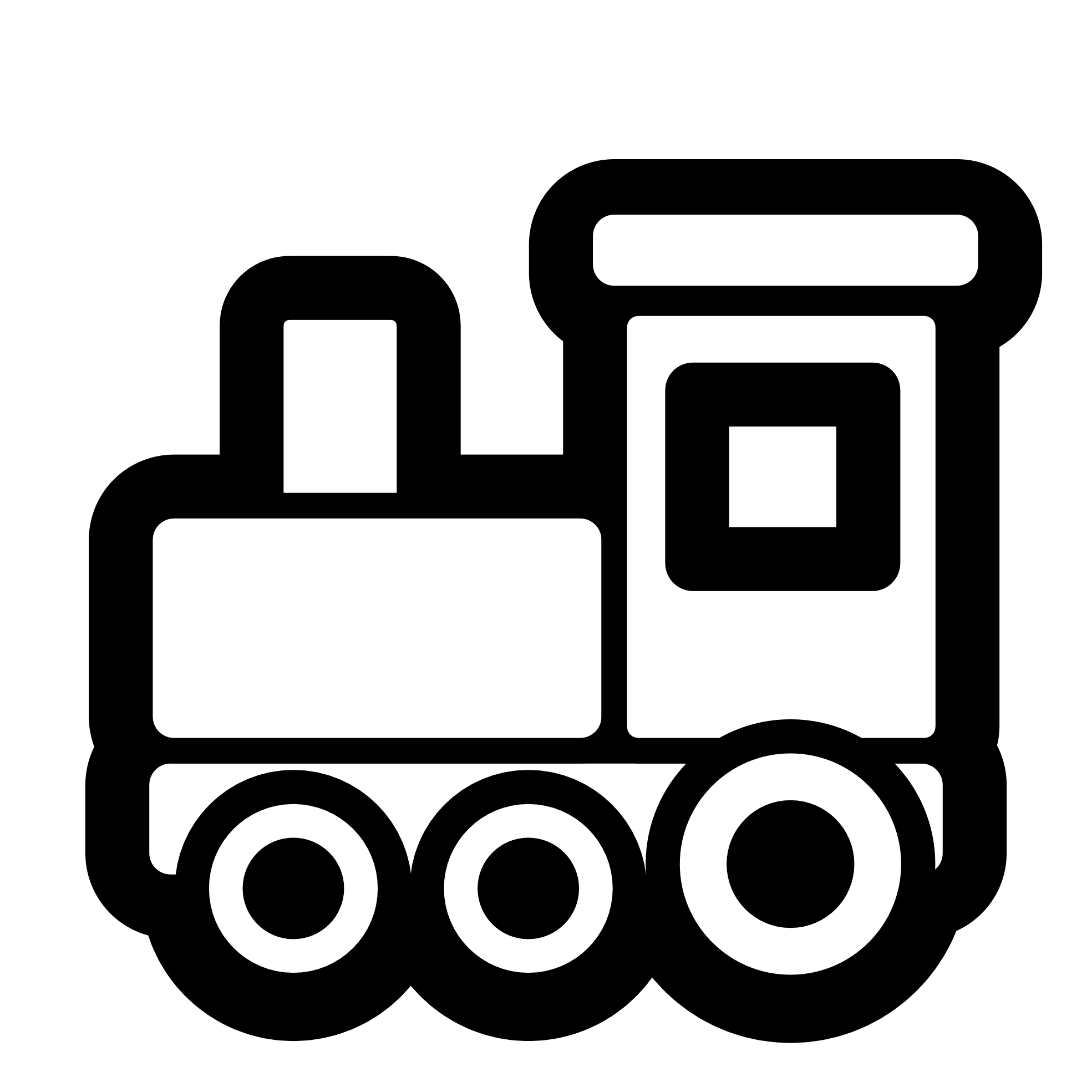 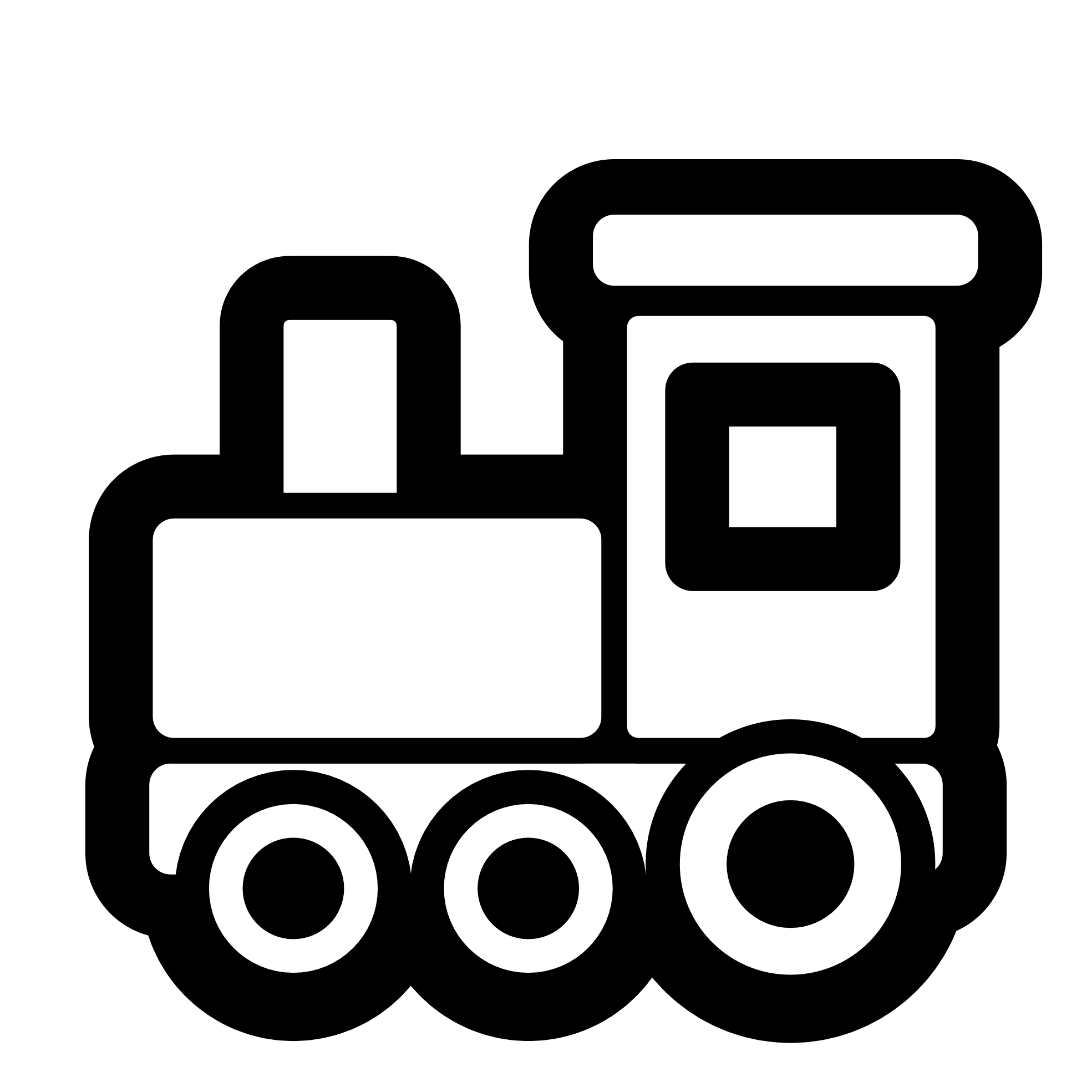 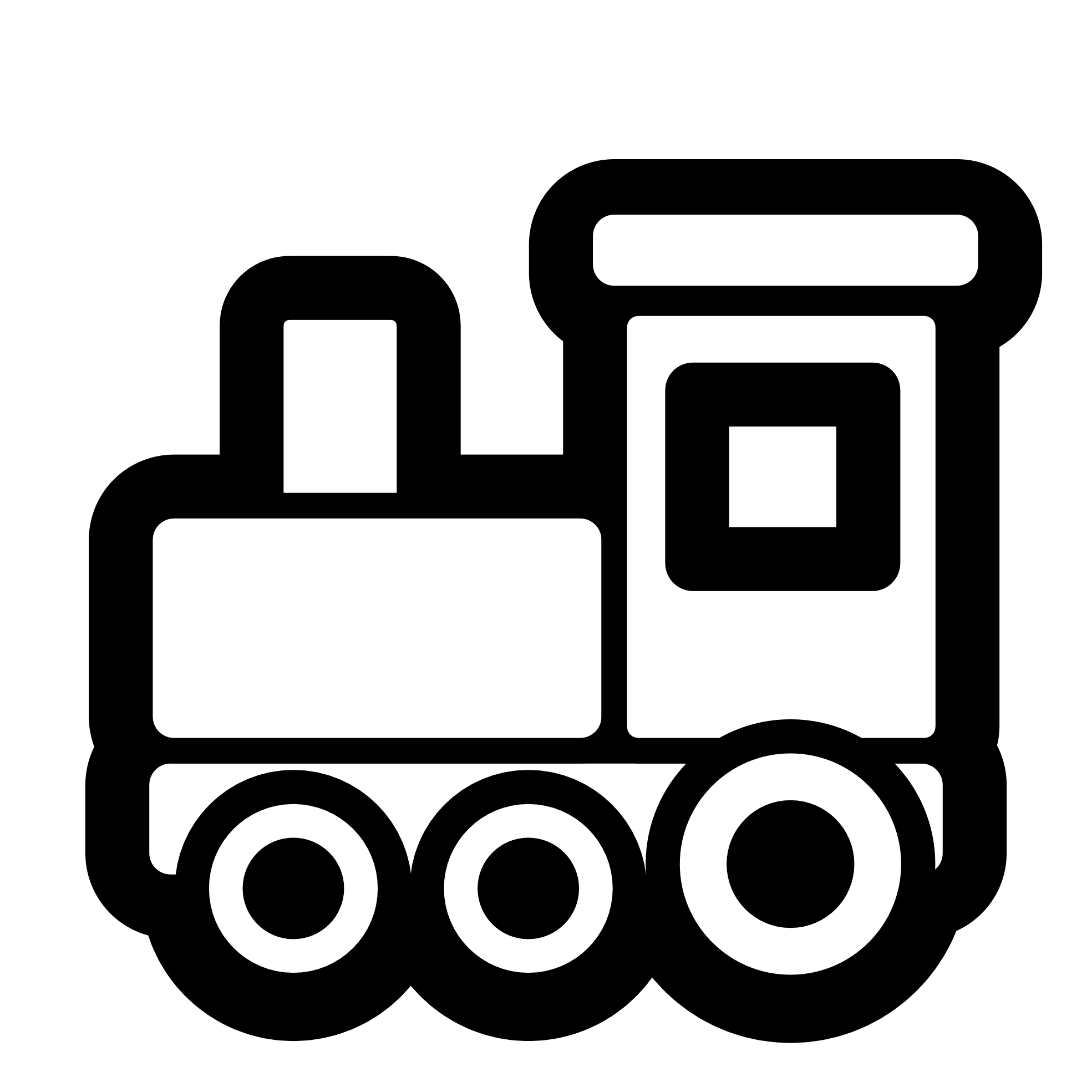 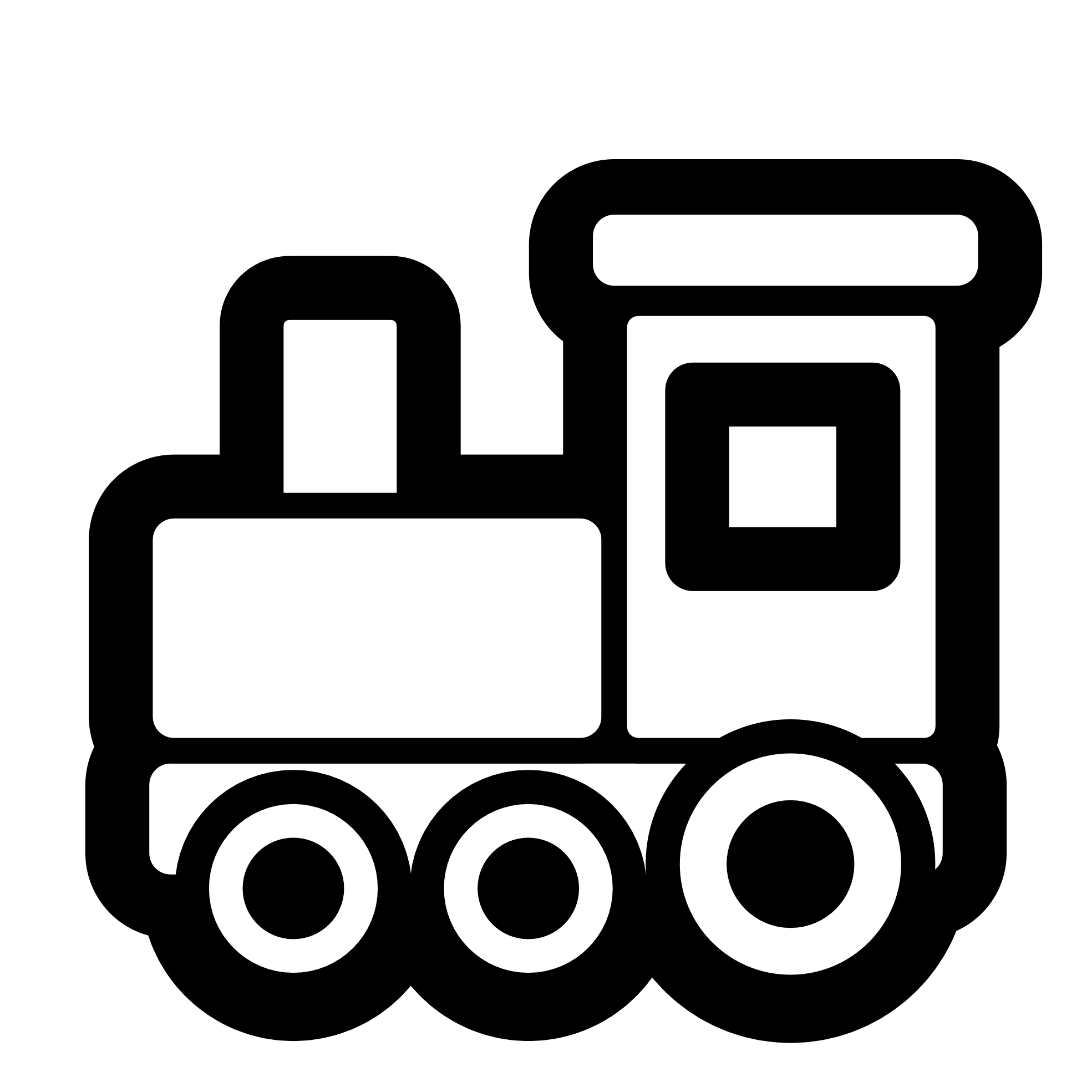 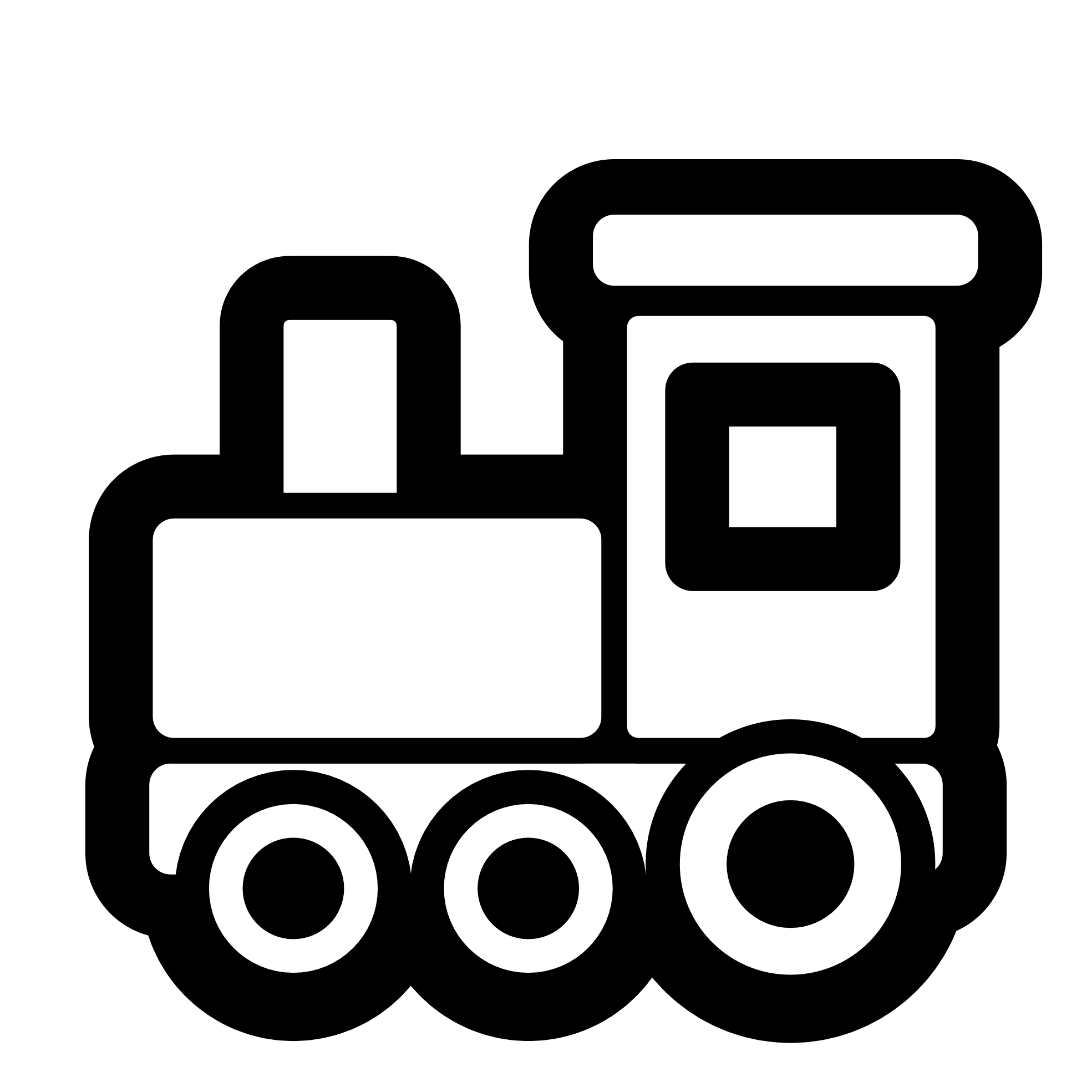 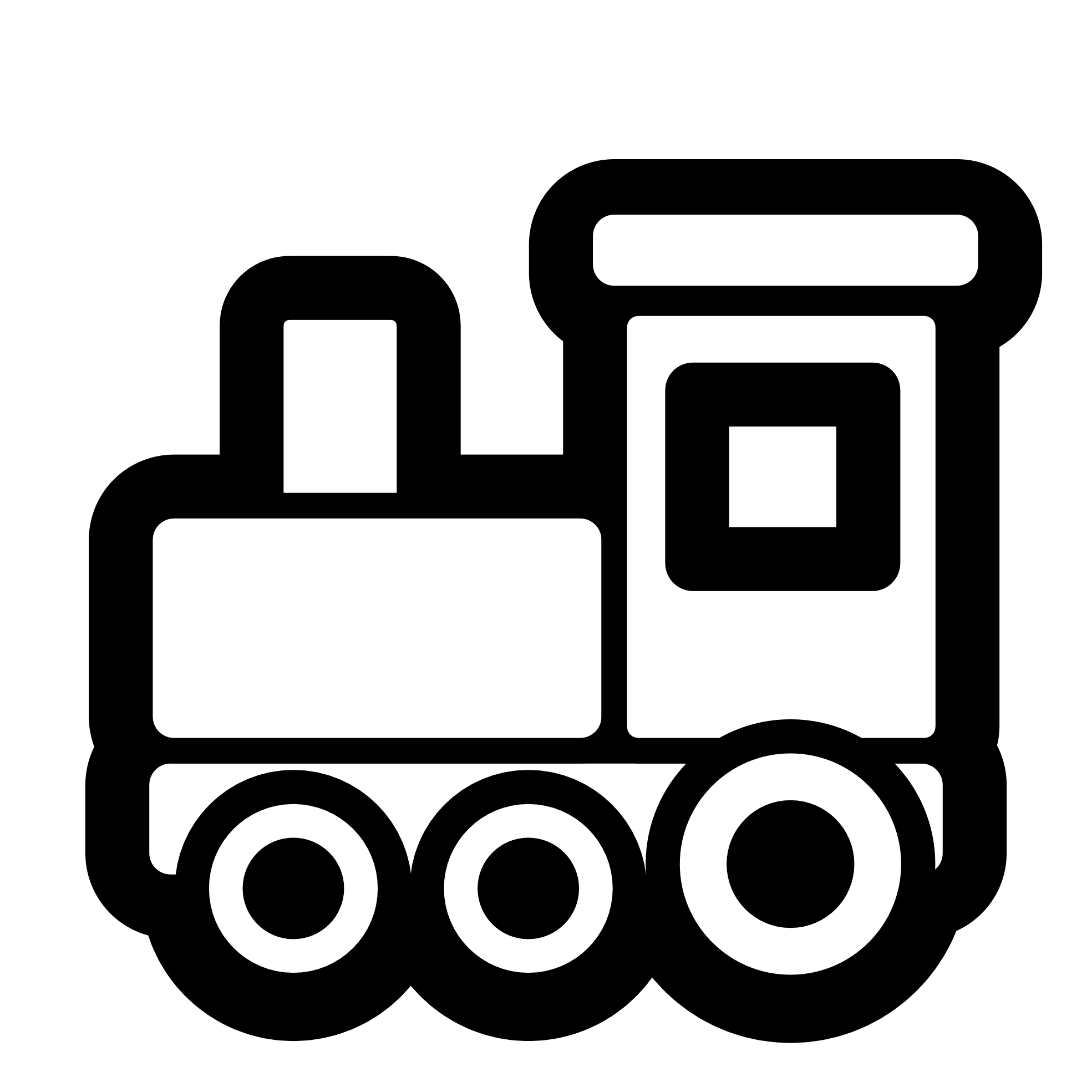 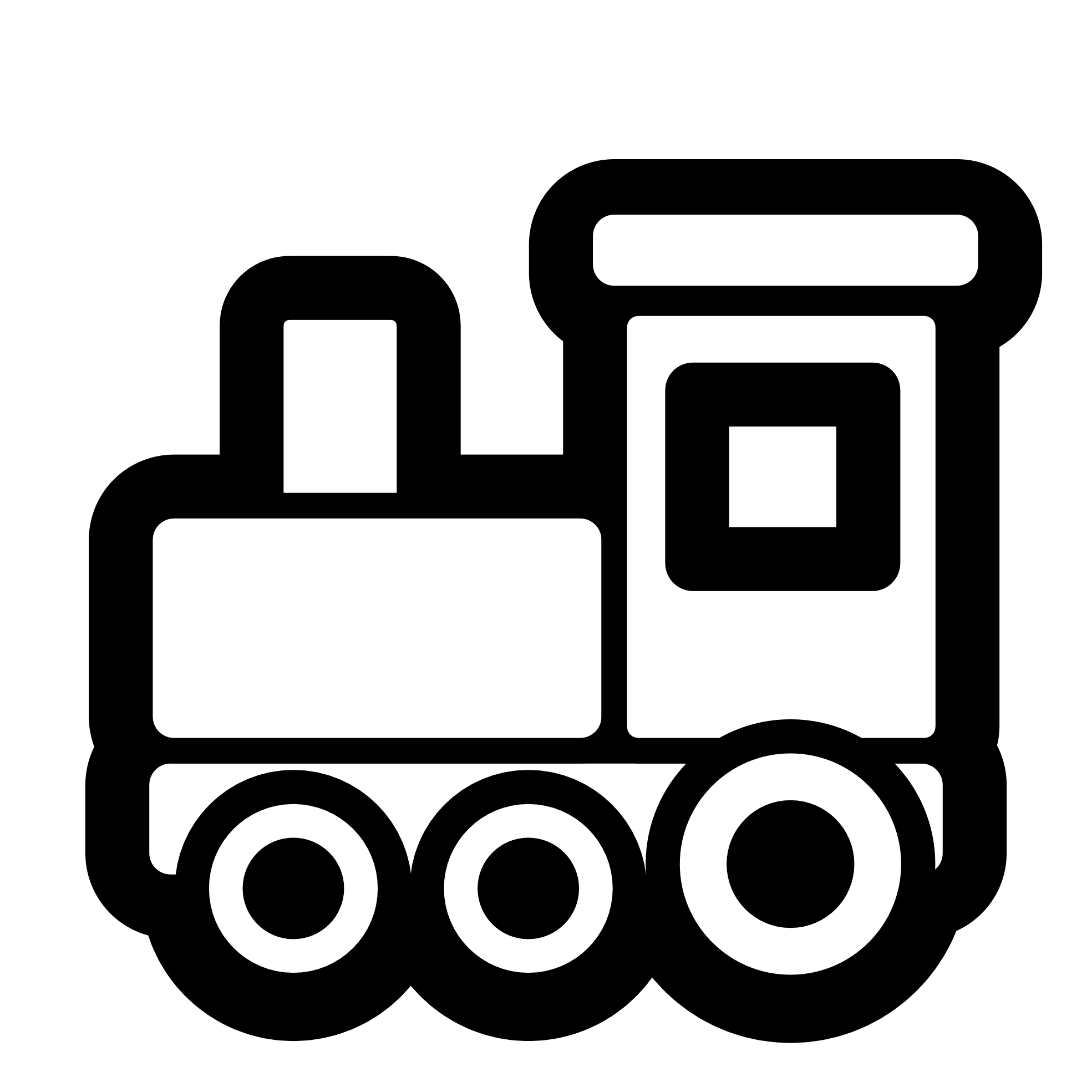 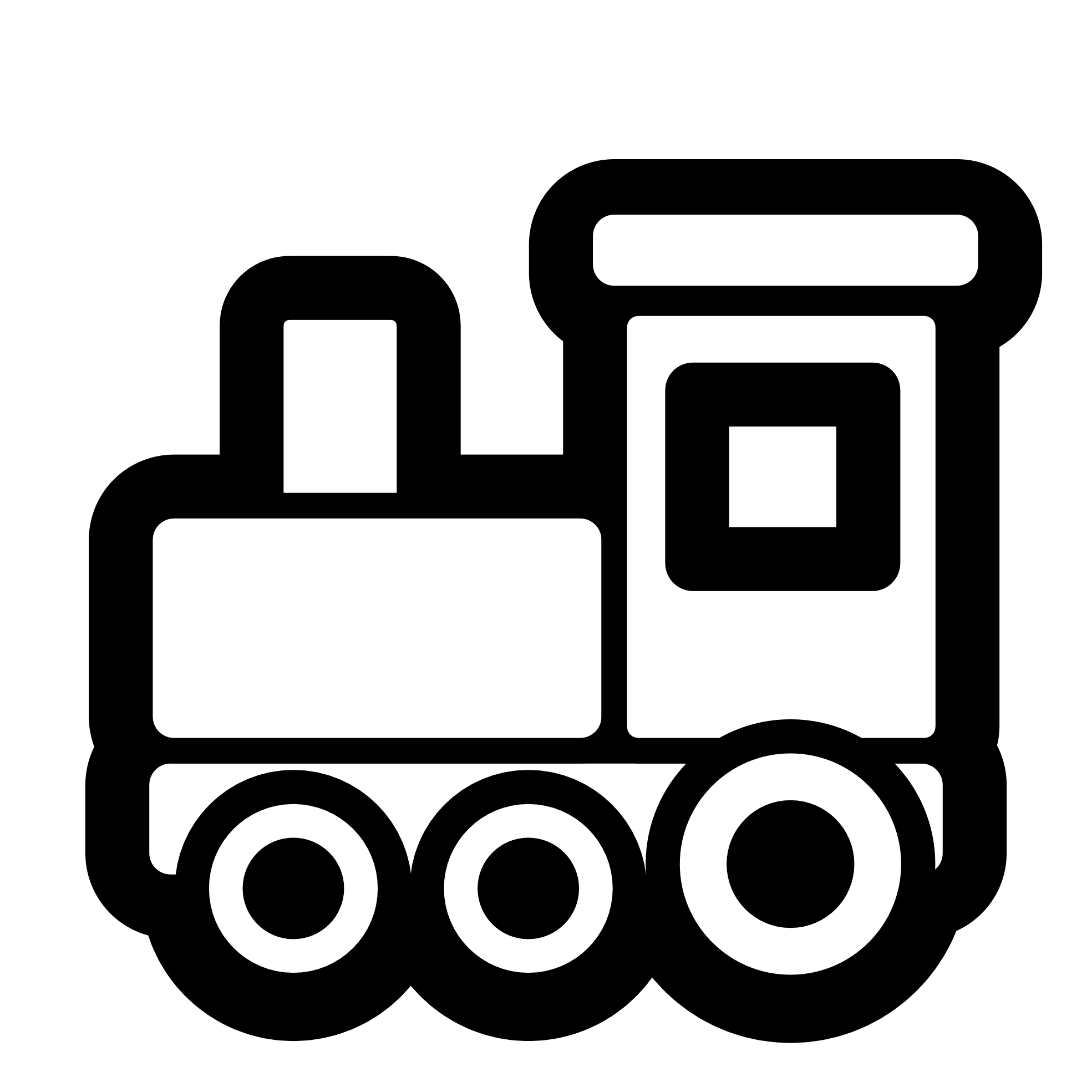 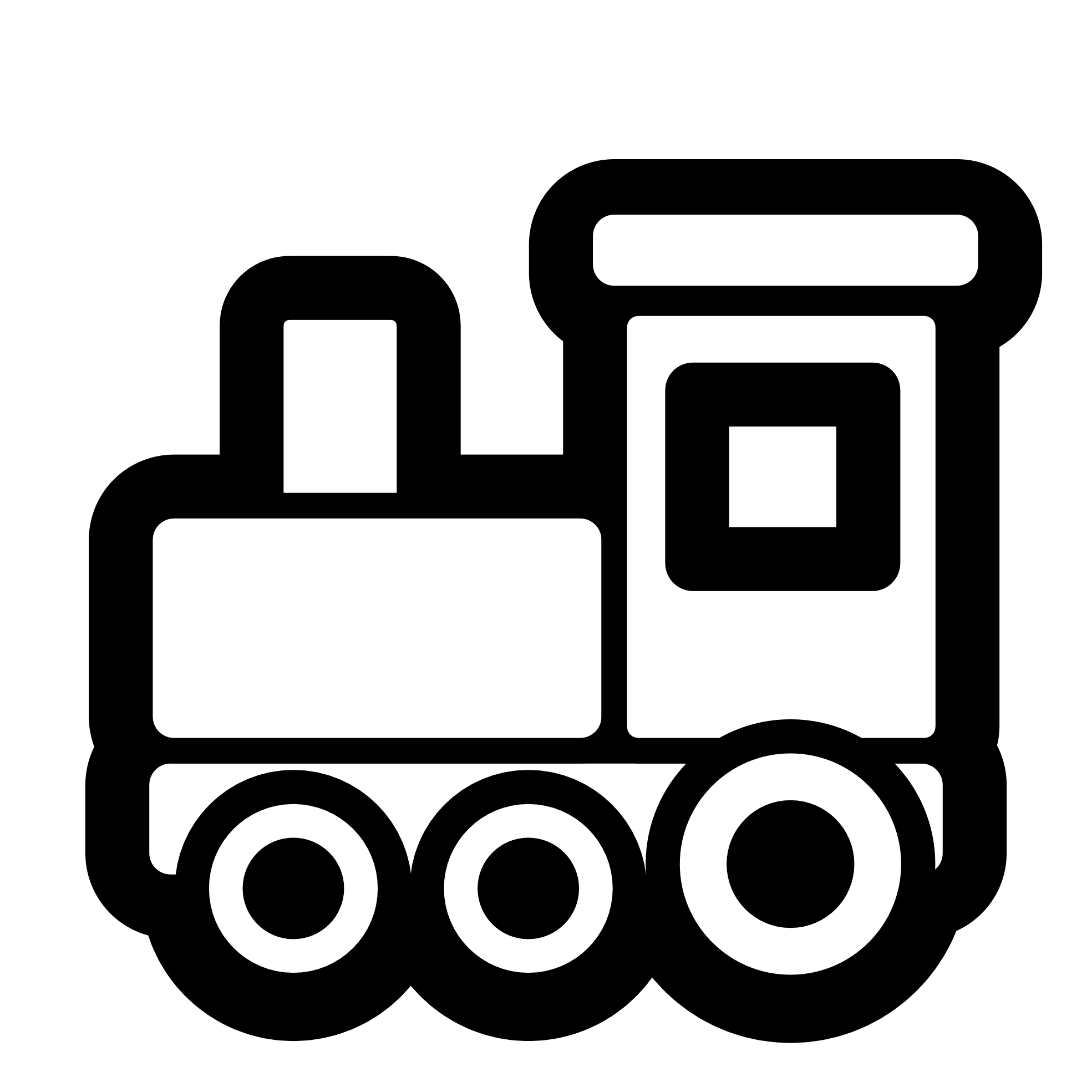 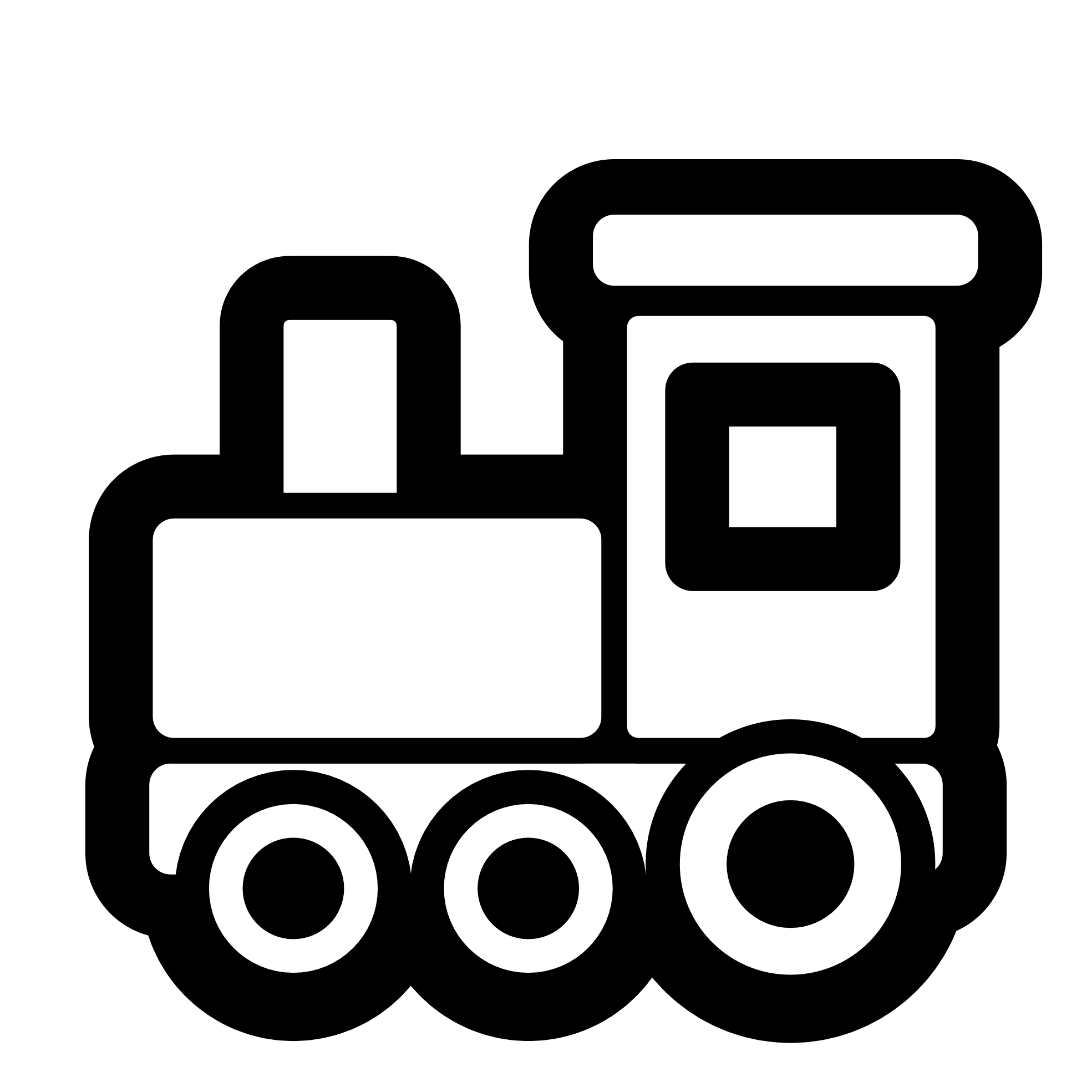 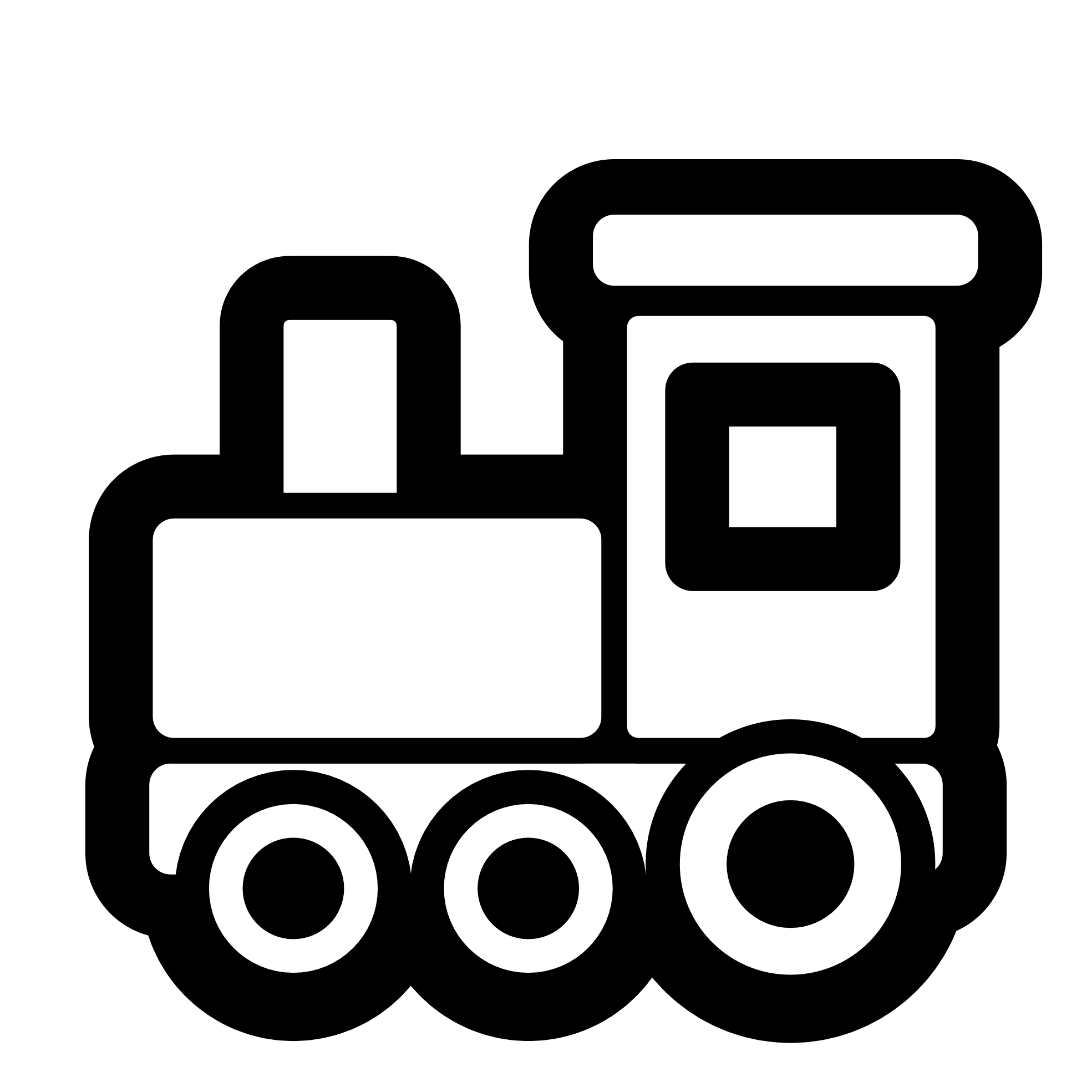 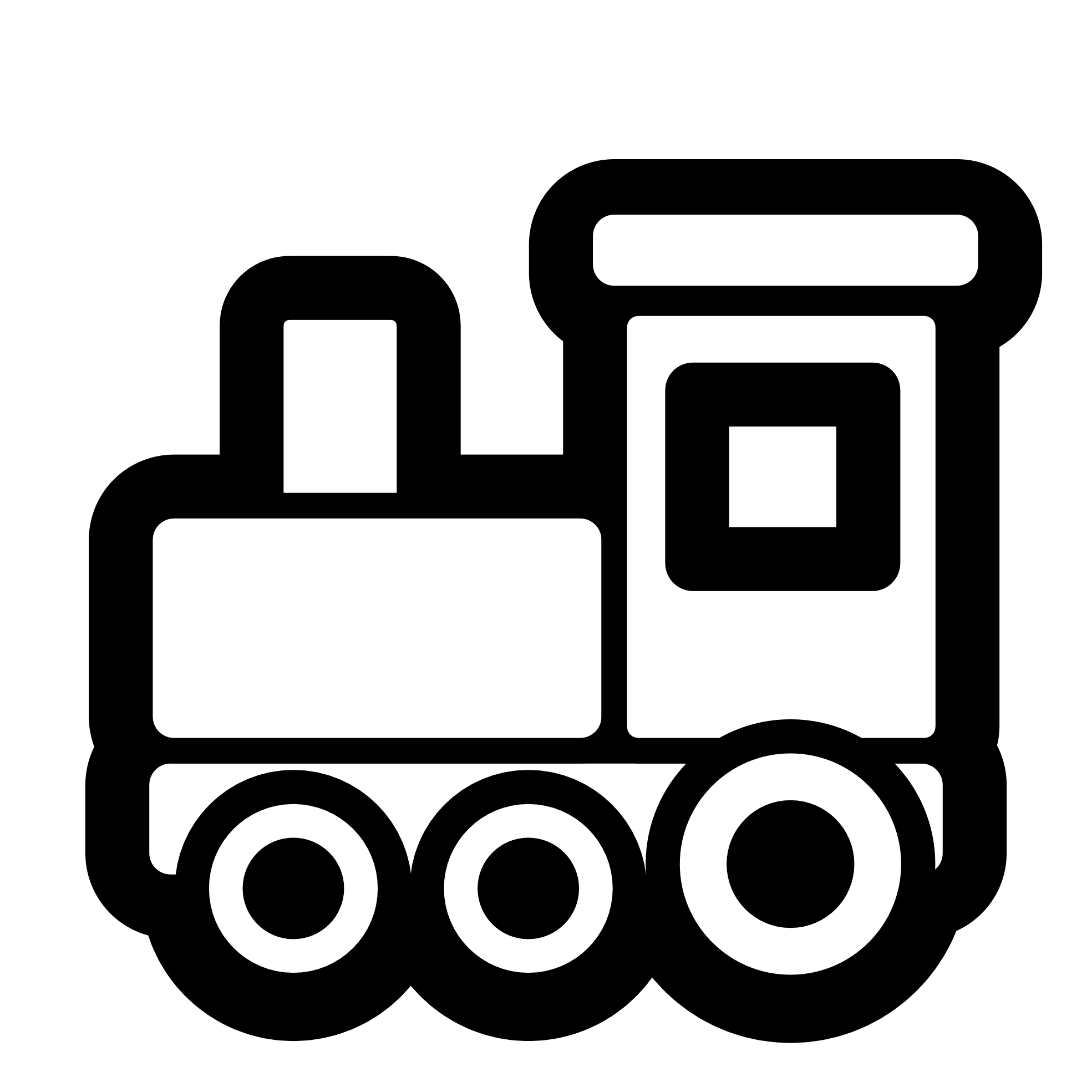 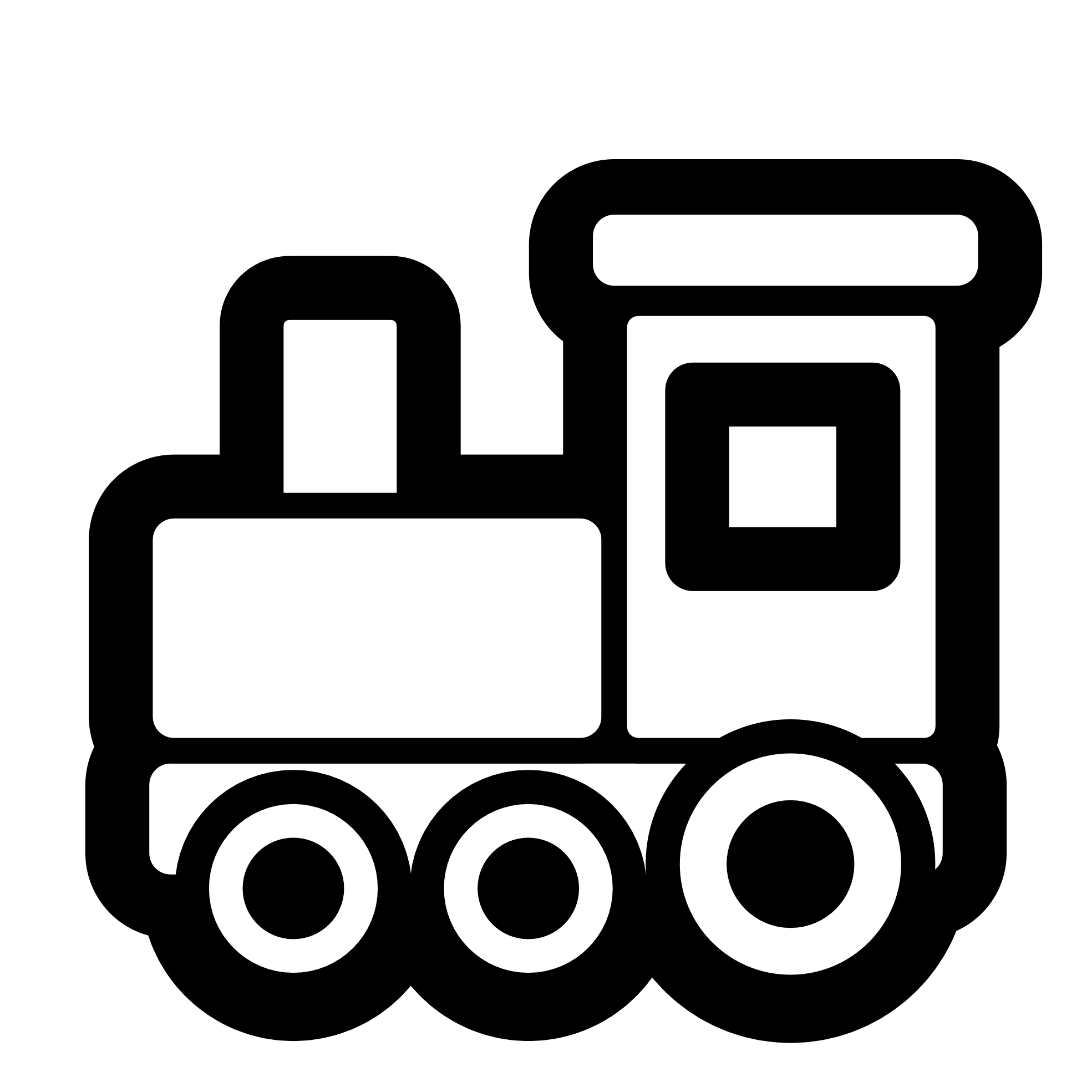 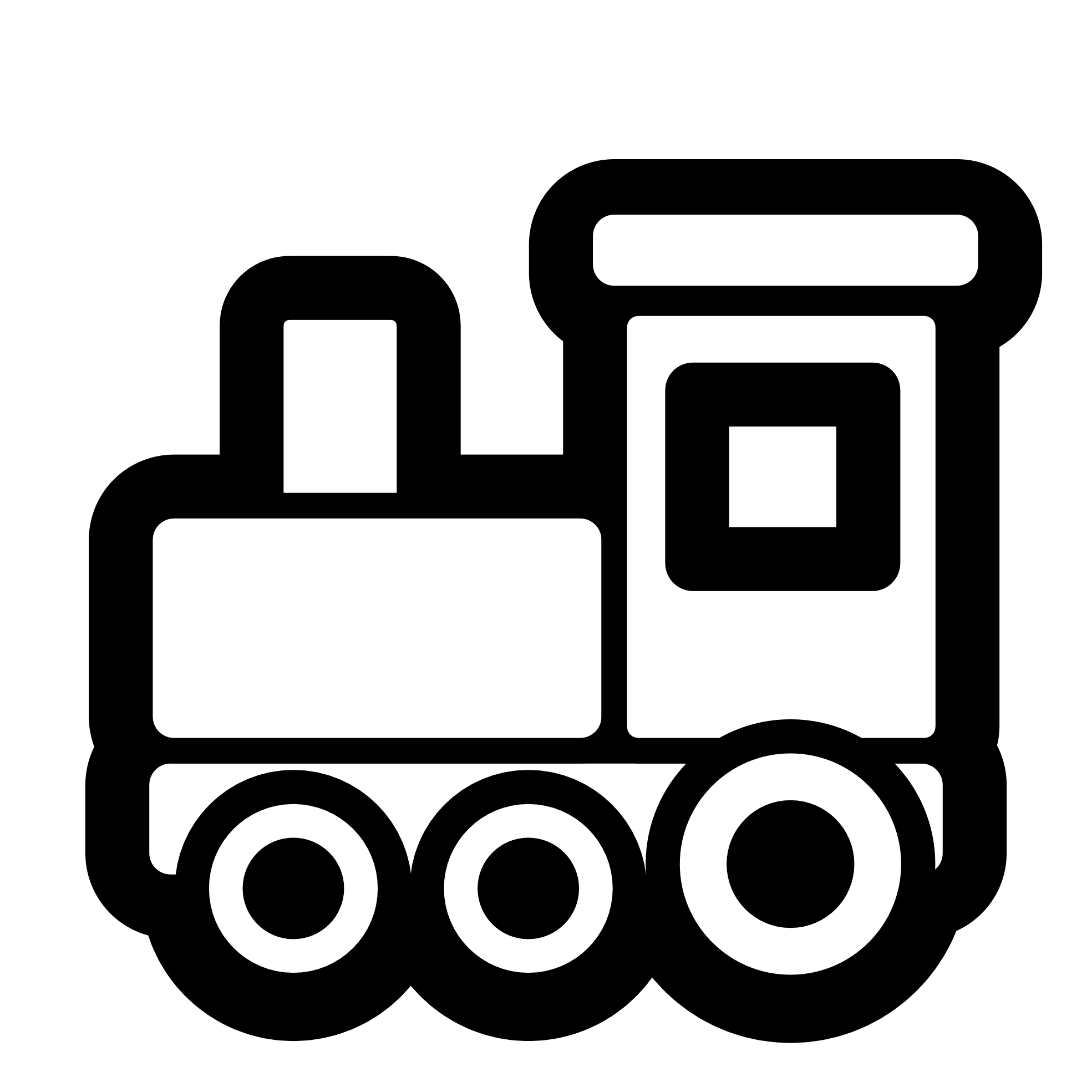 2
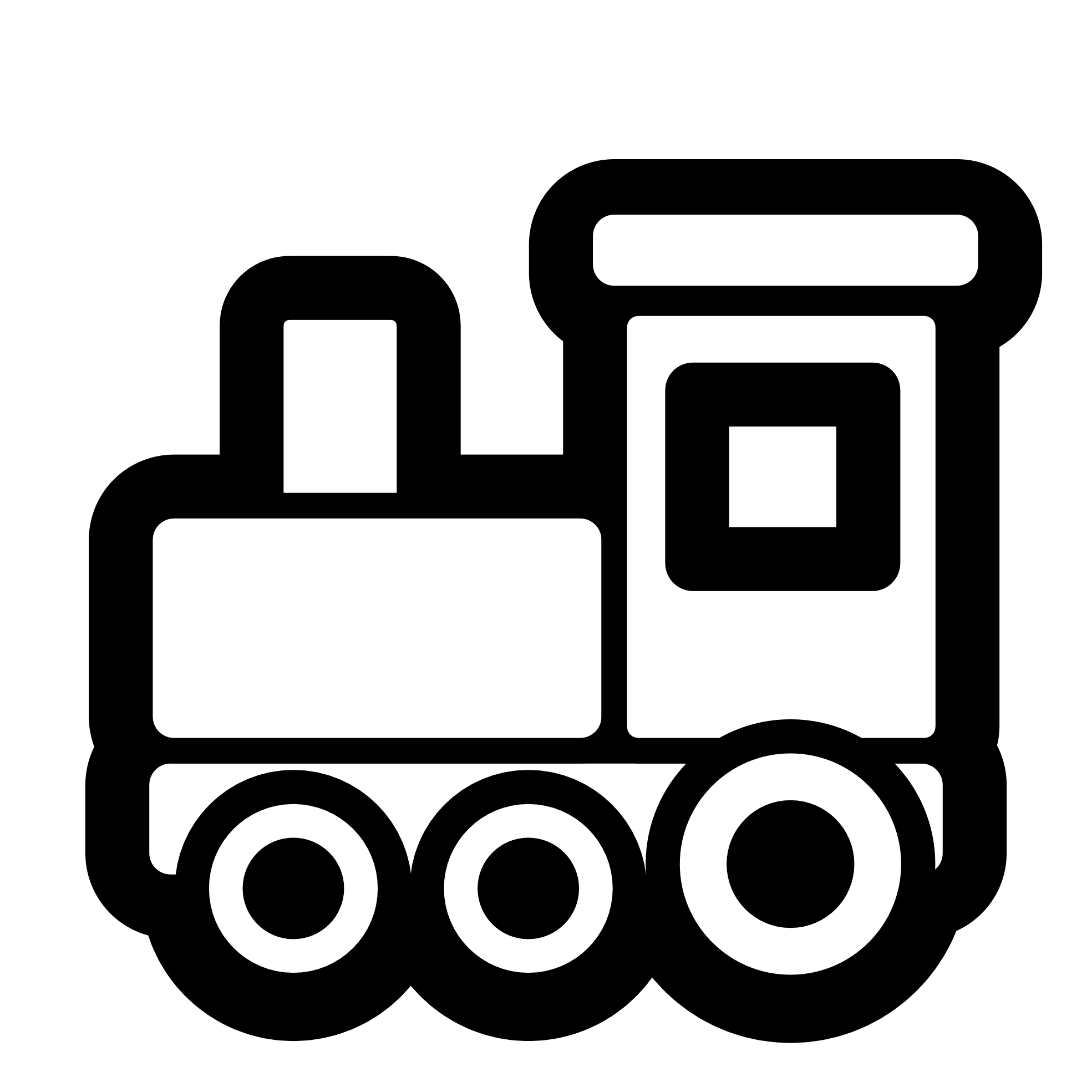 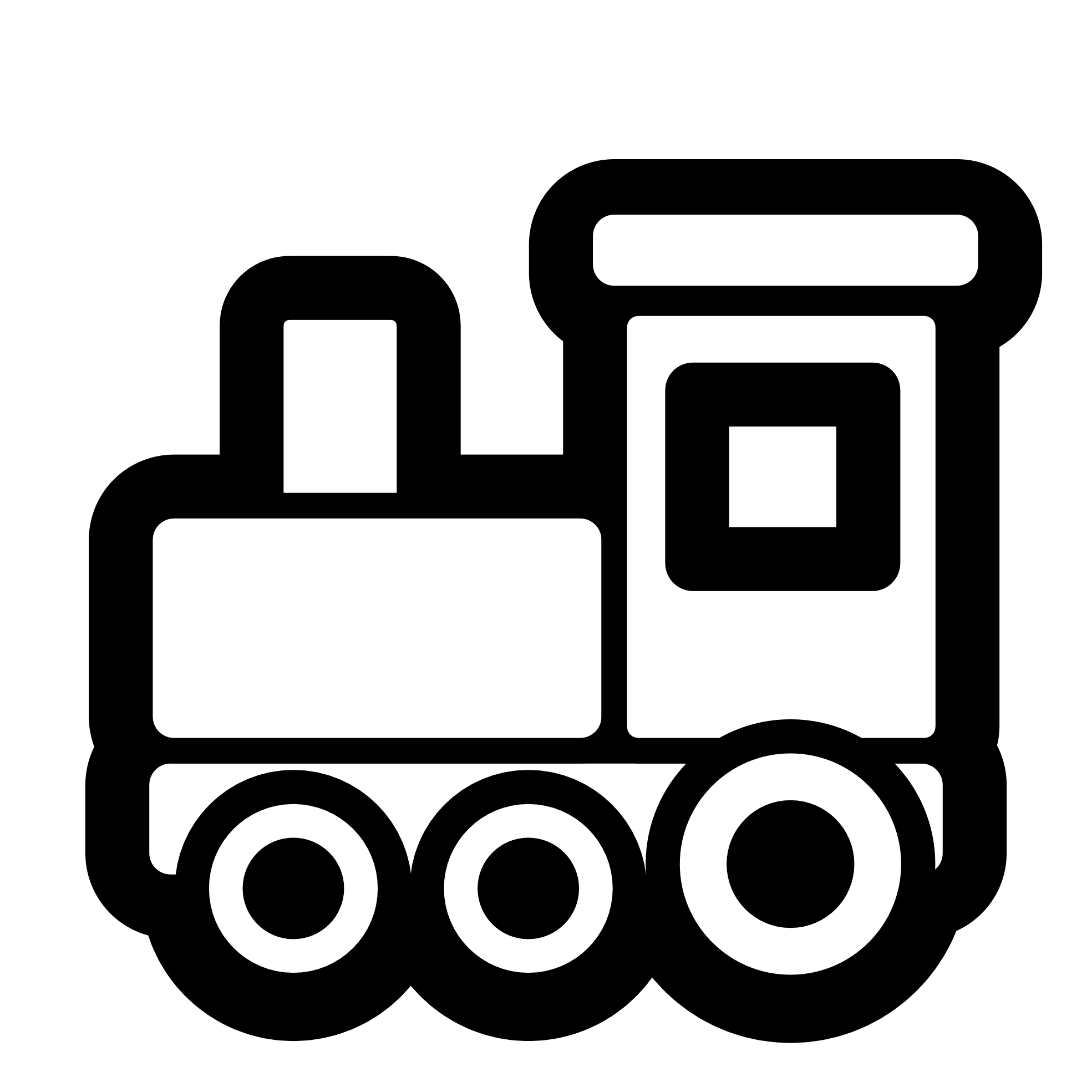 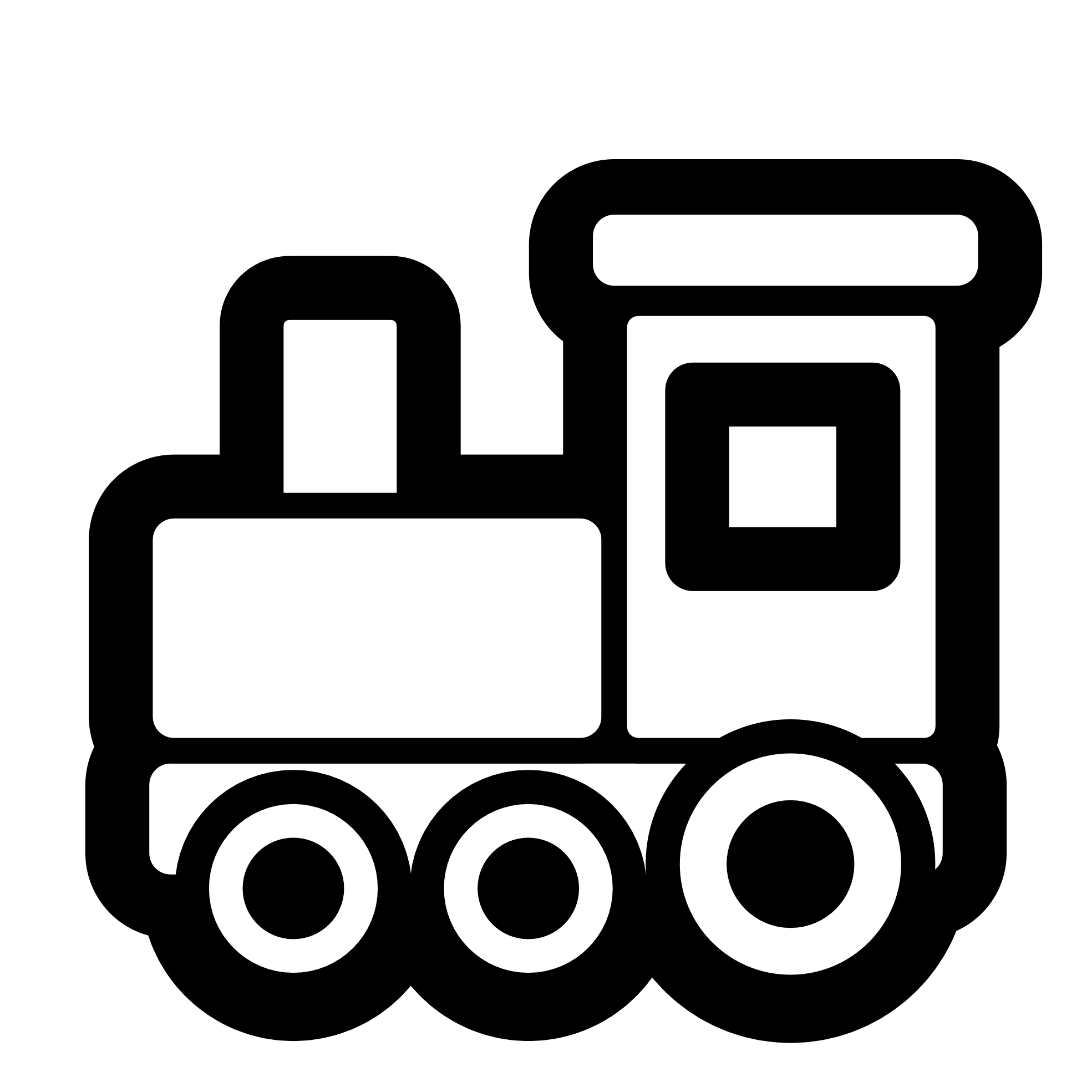 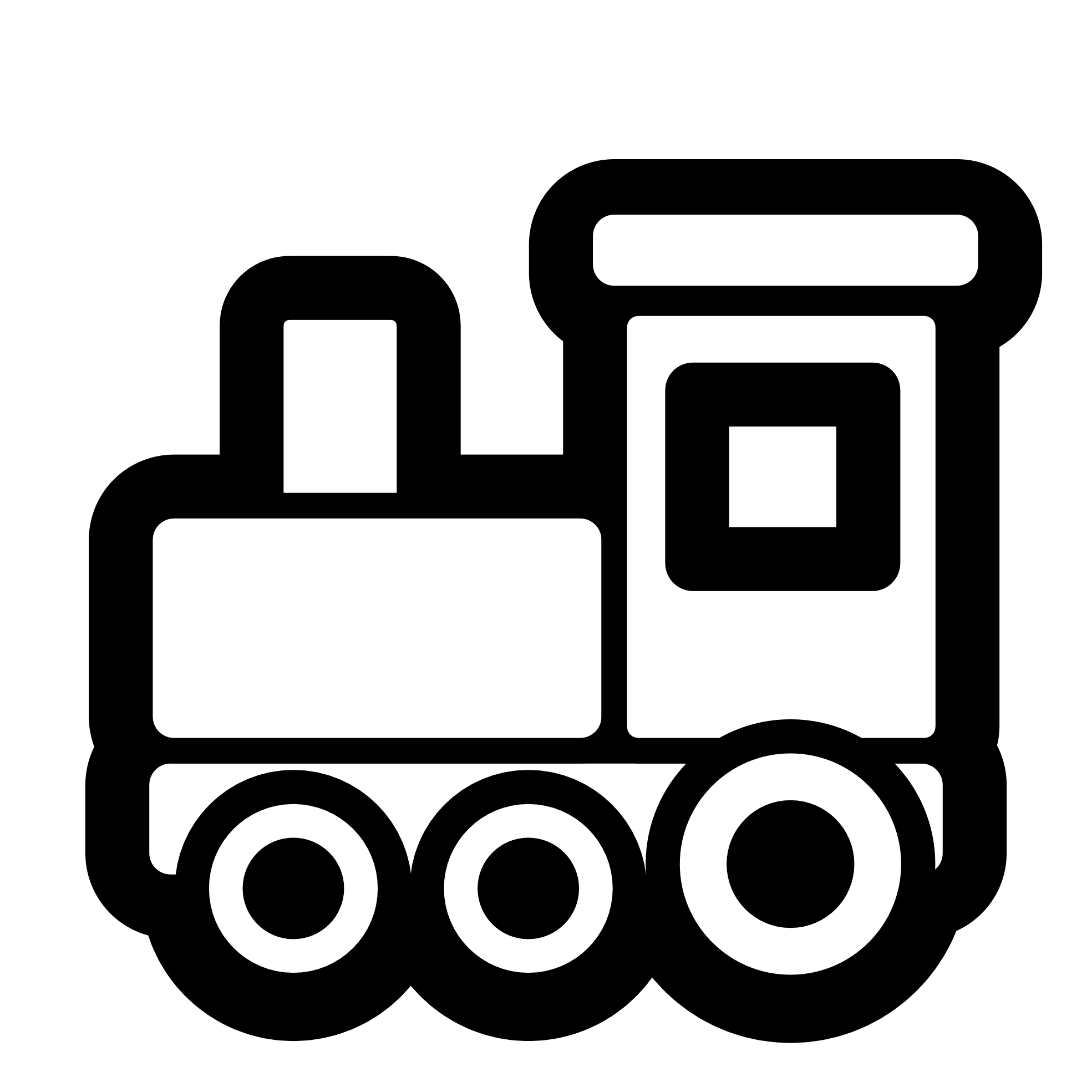 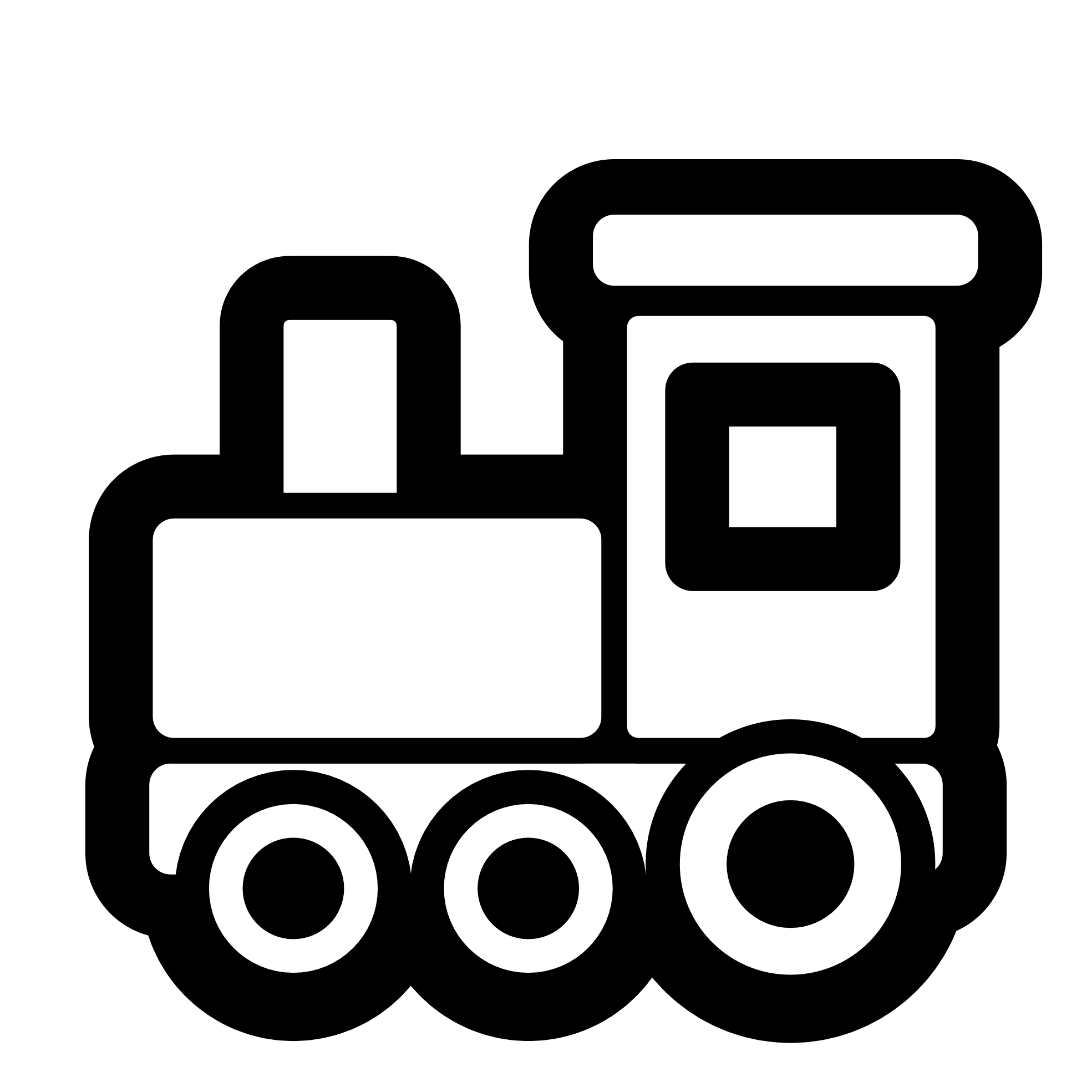 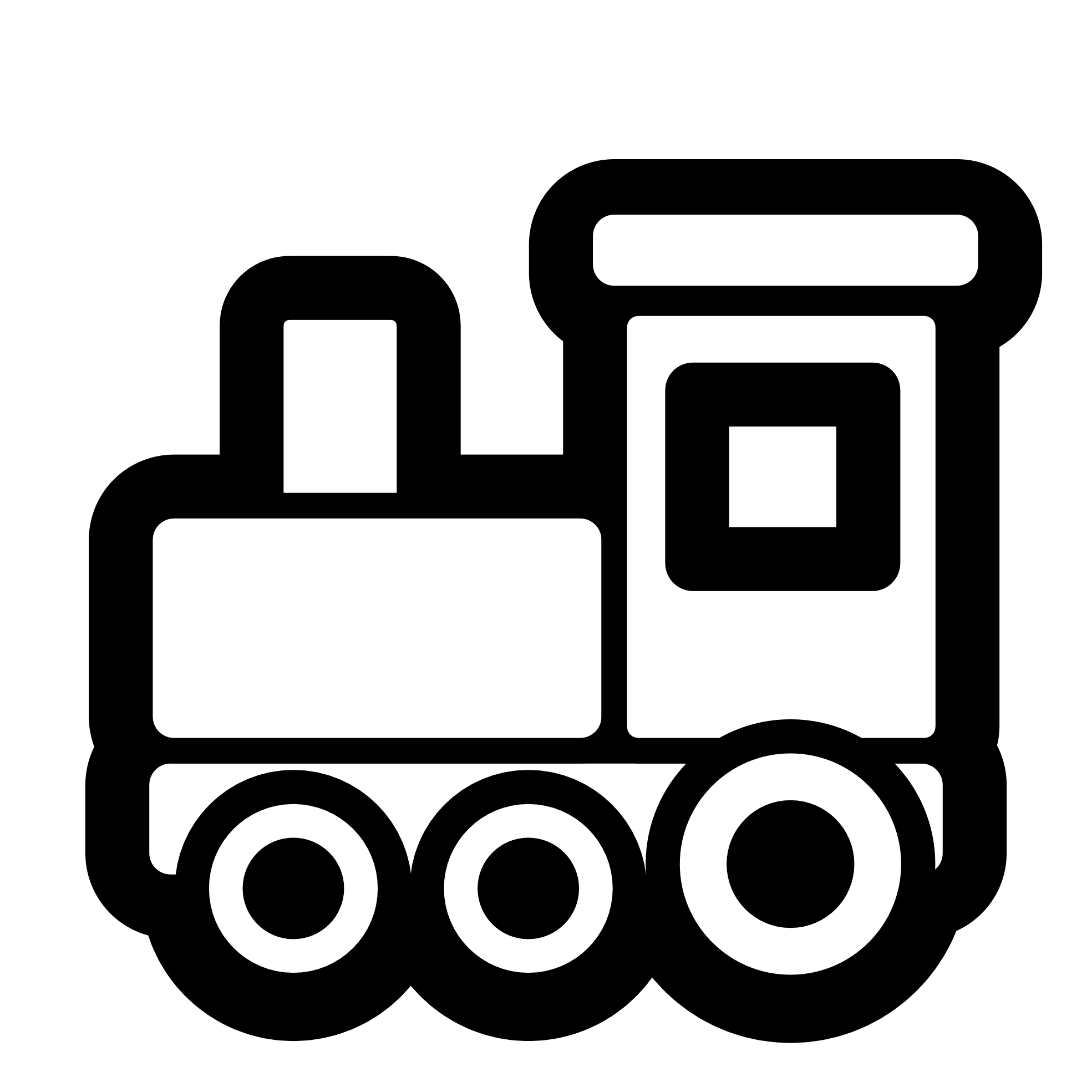 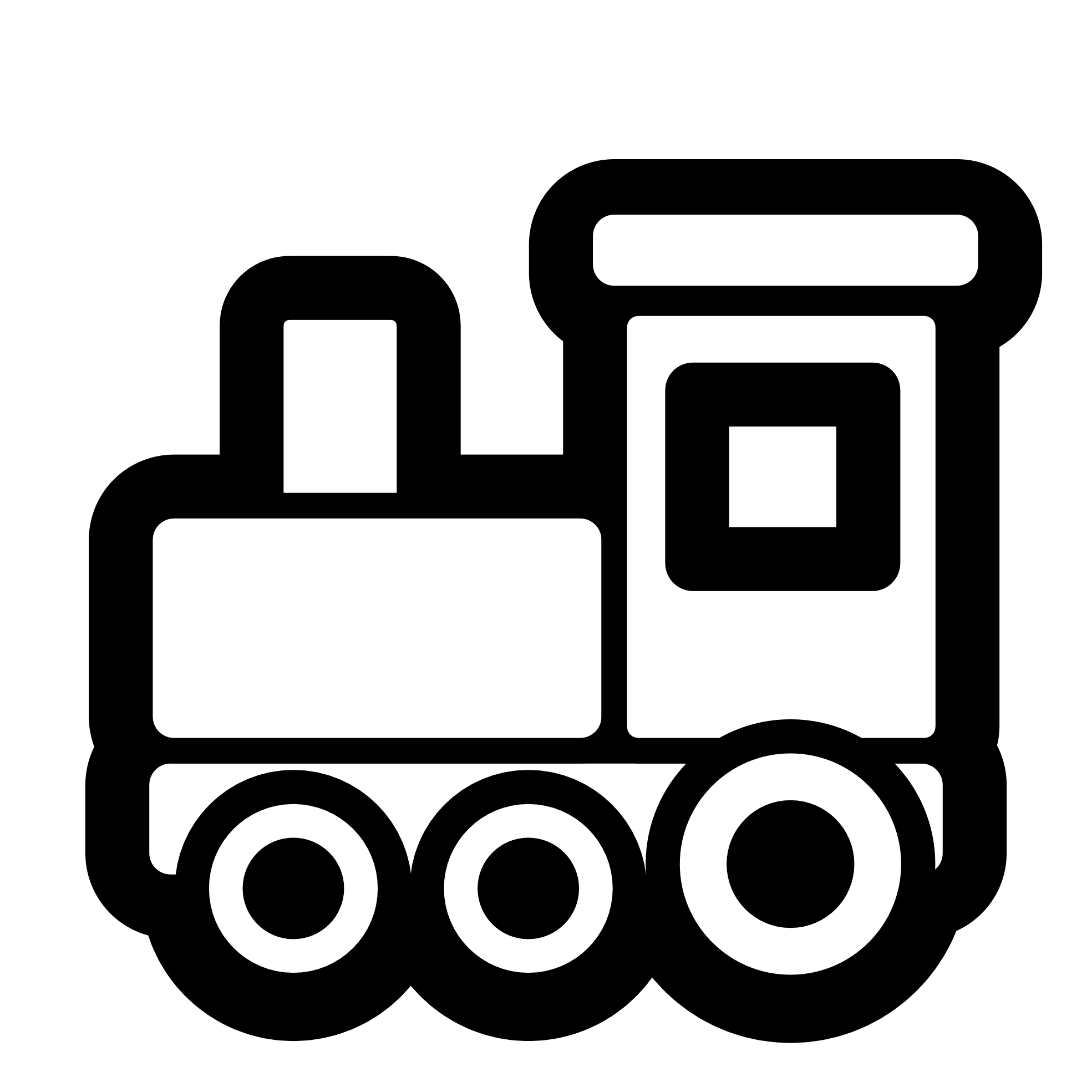 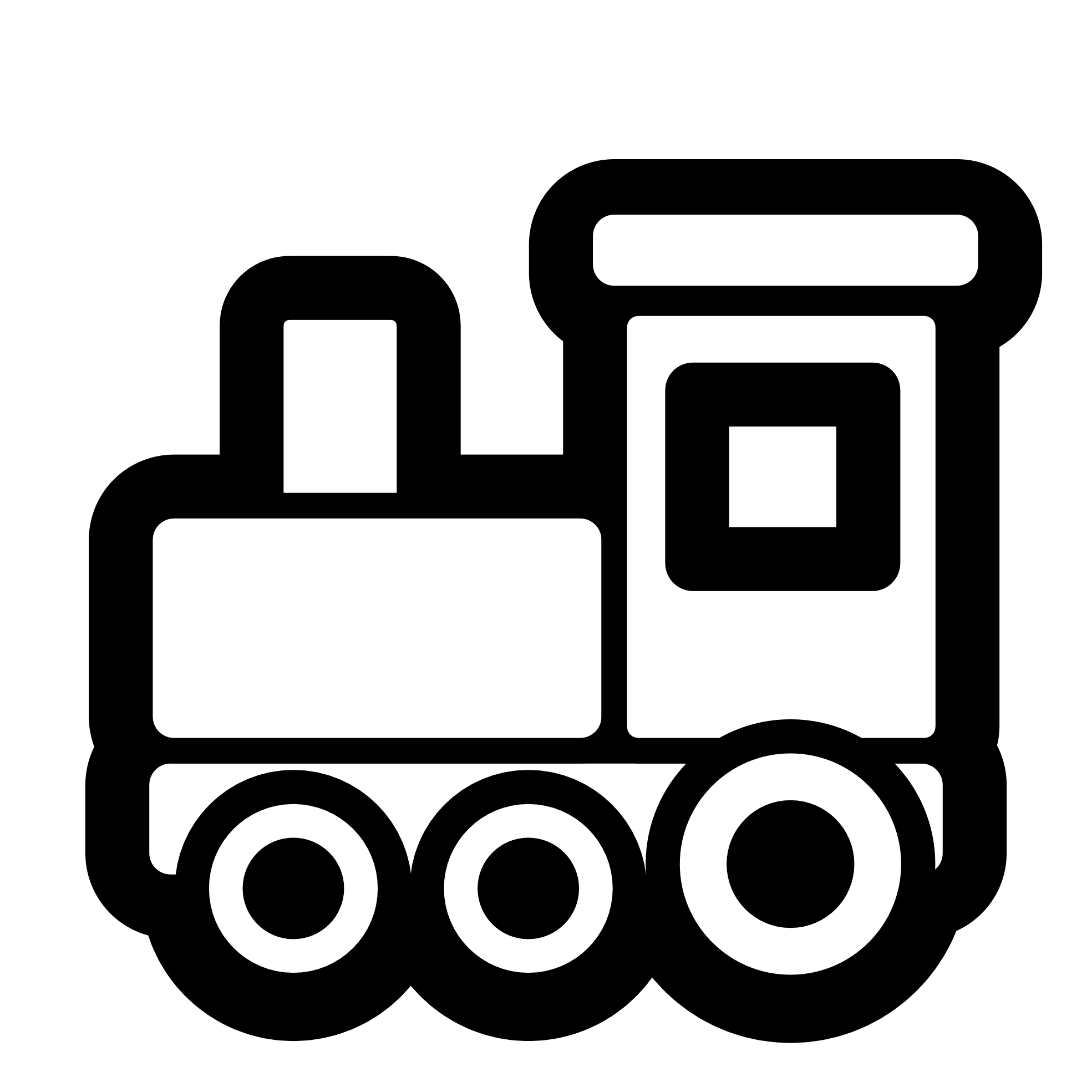 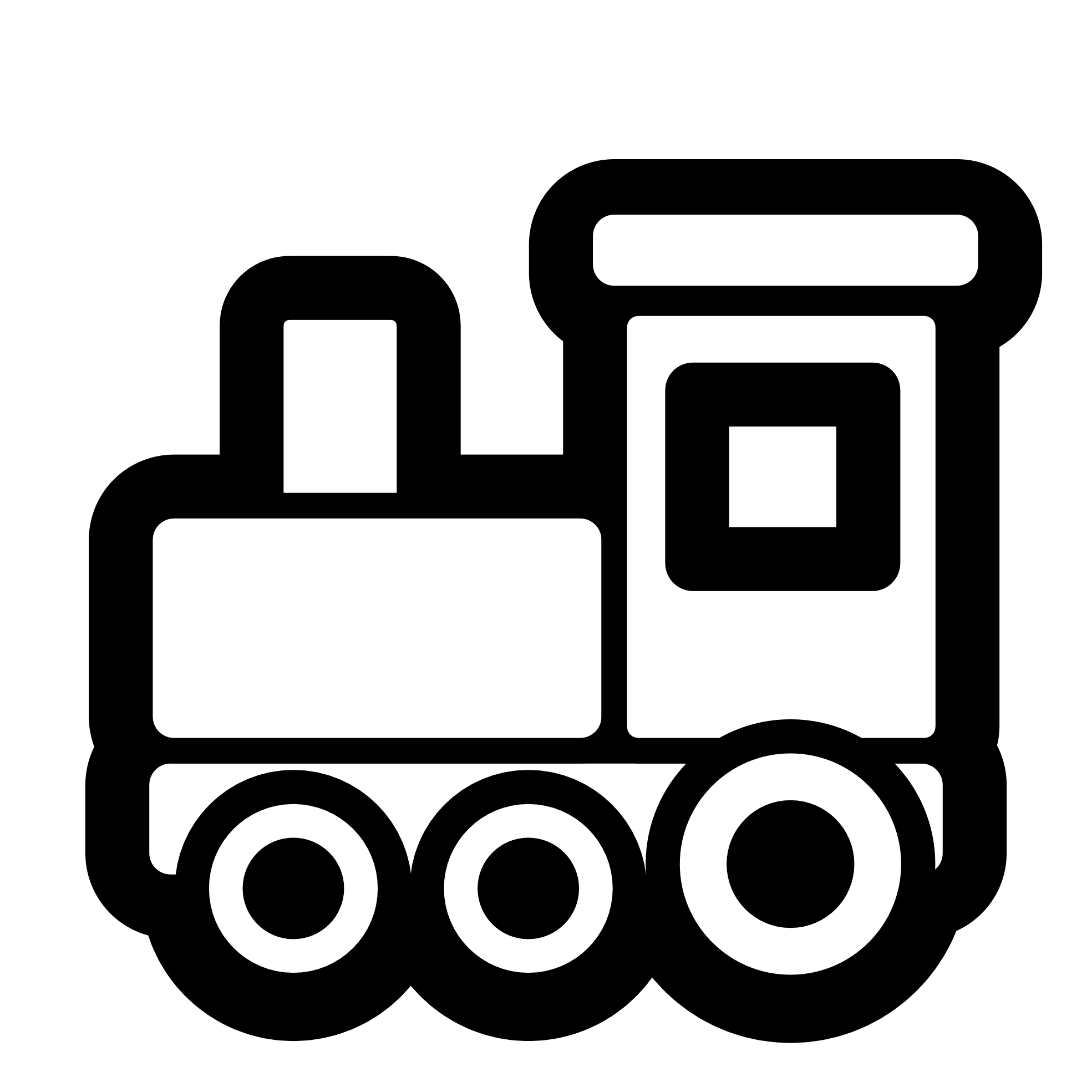 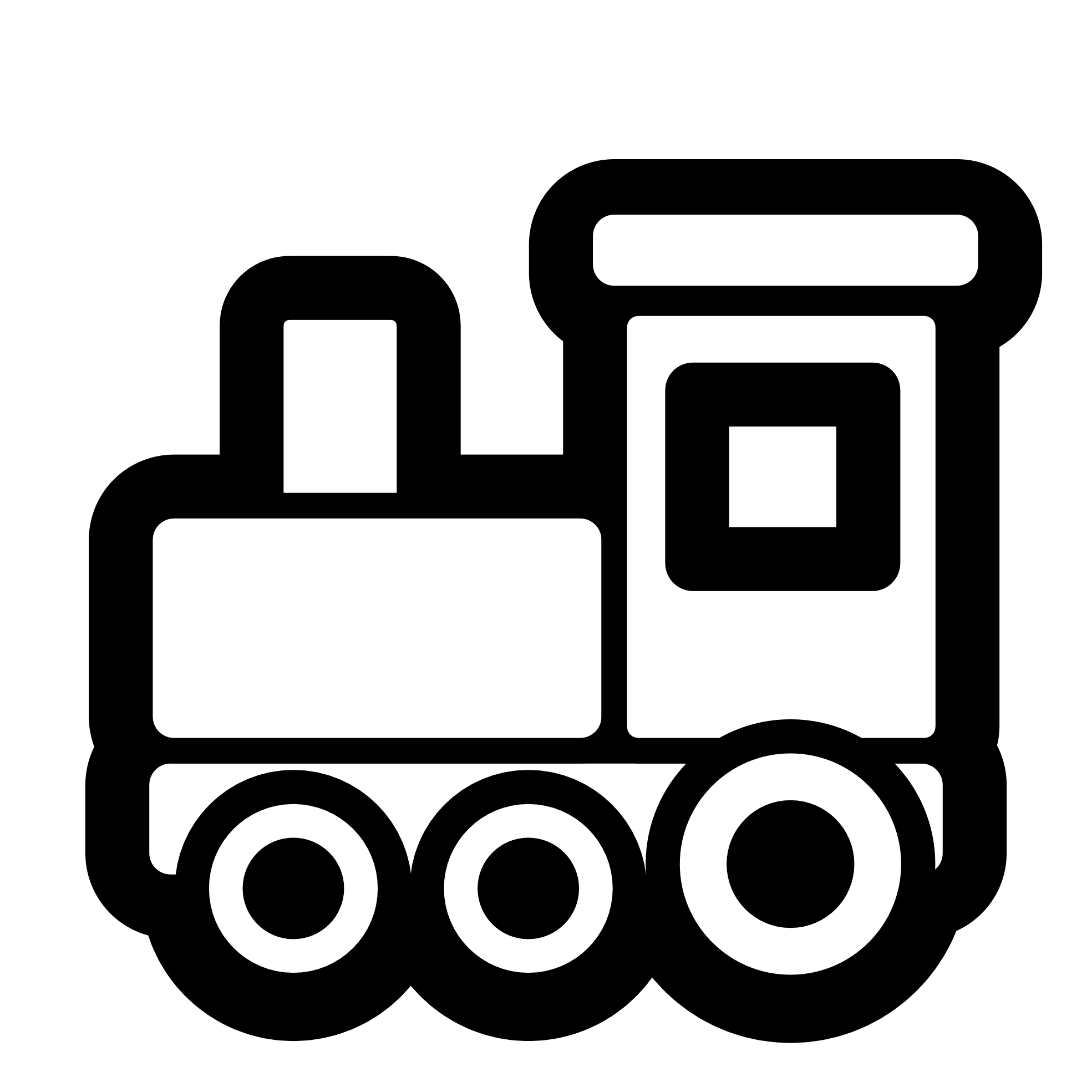 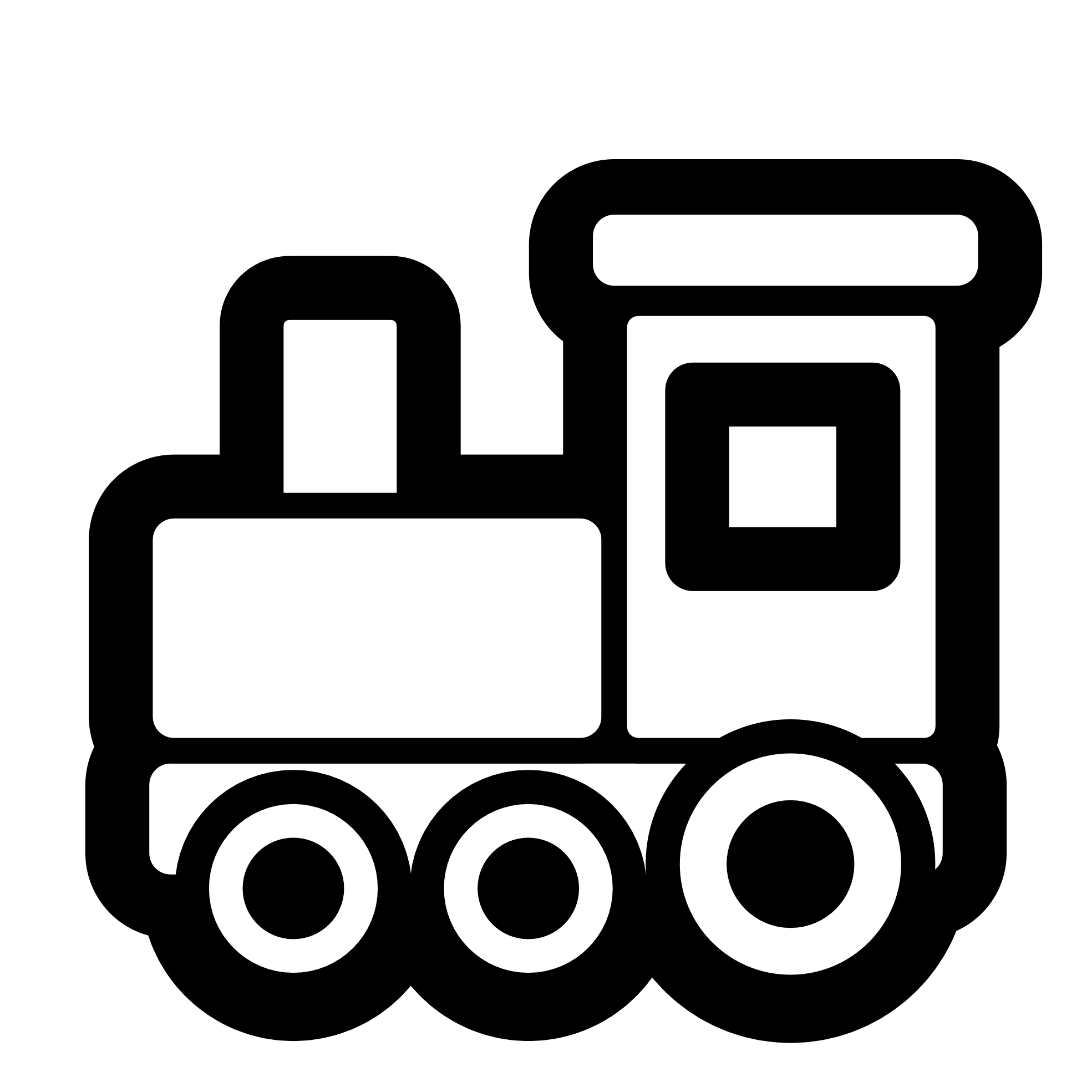 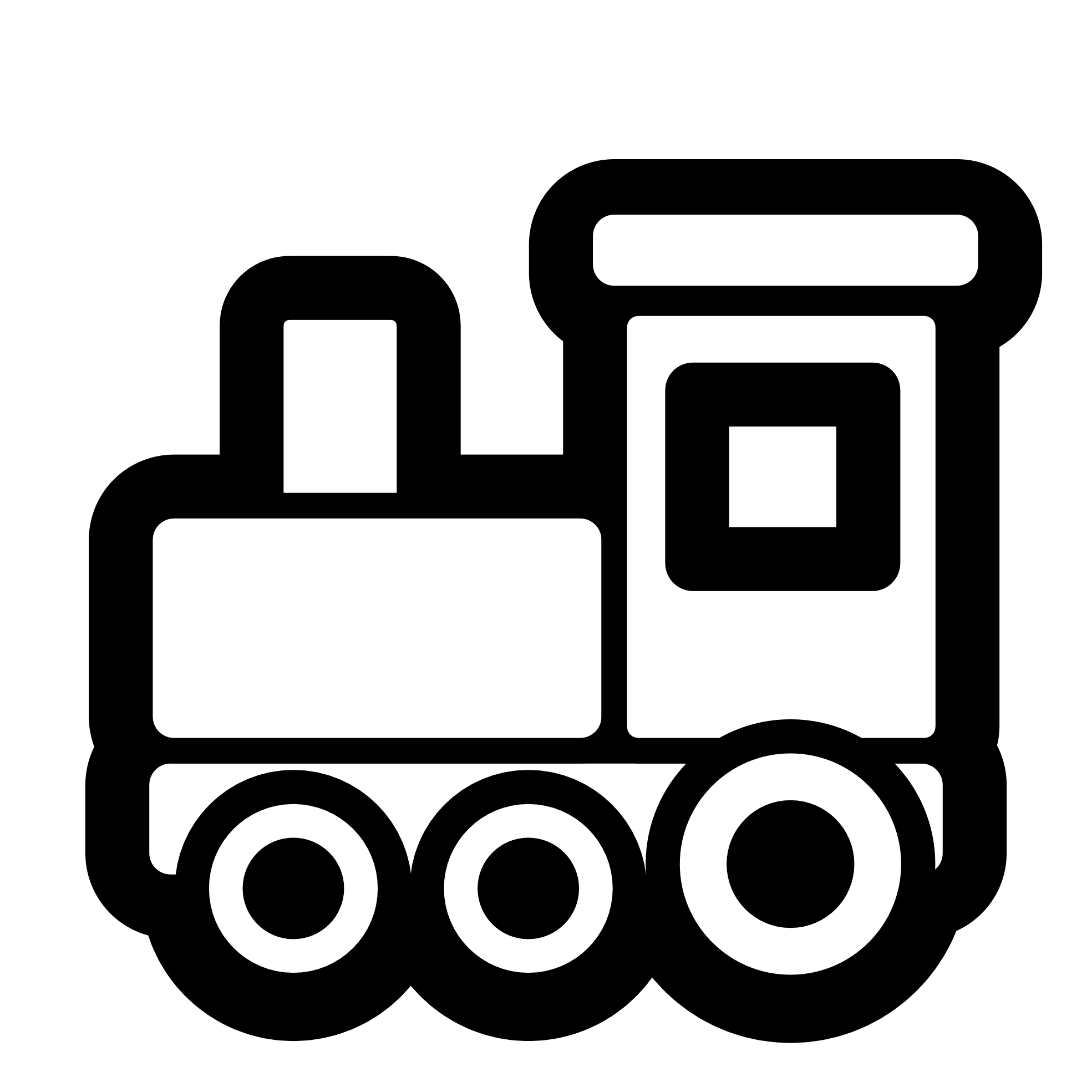 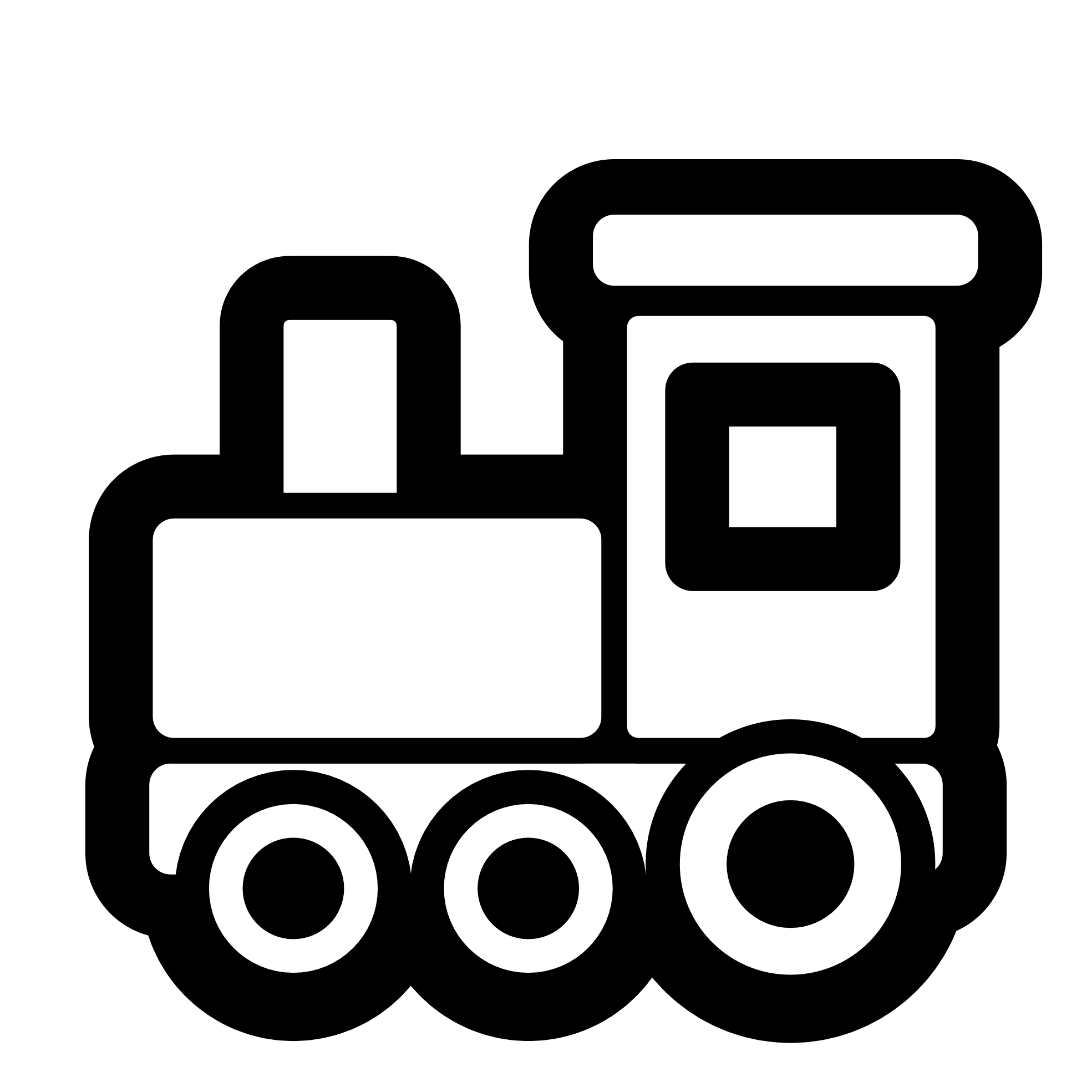 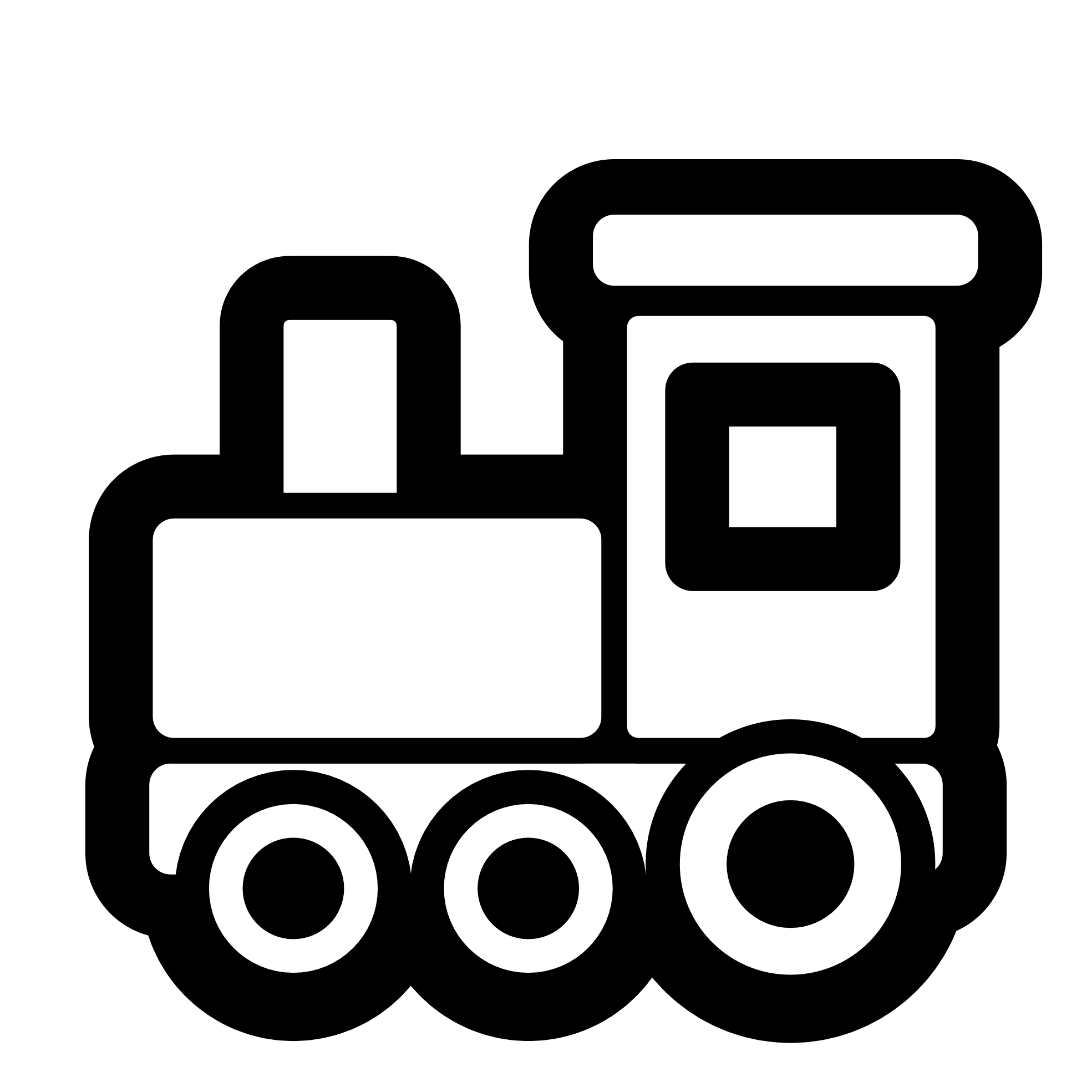 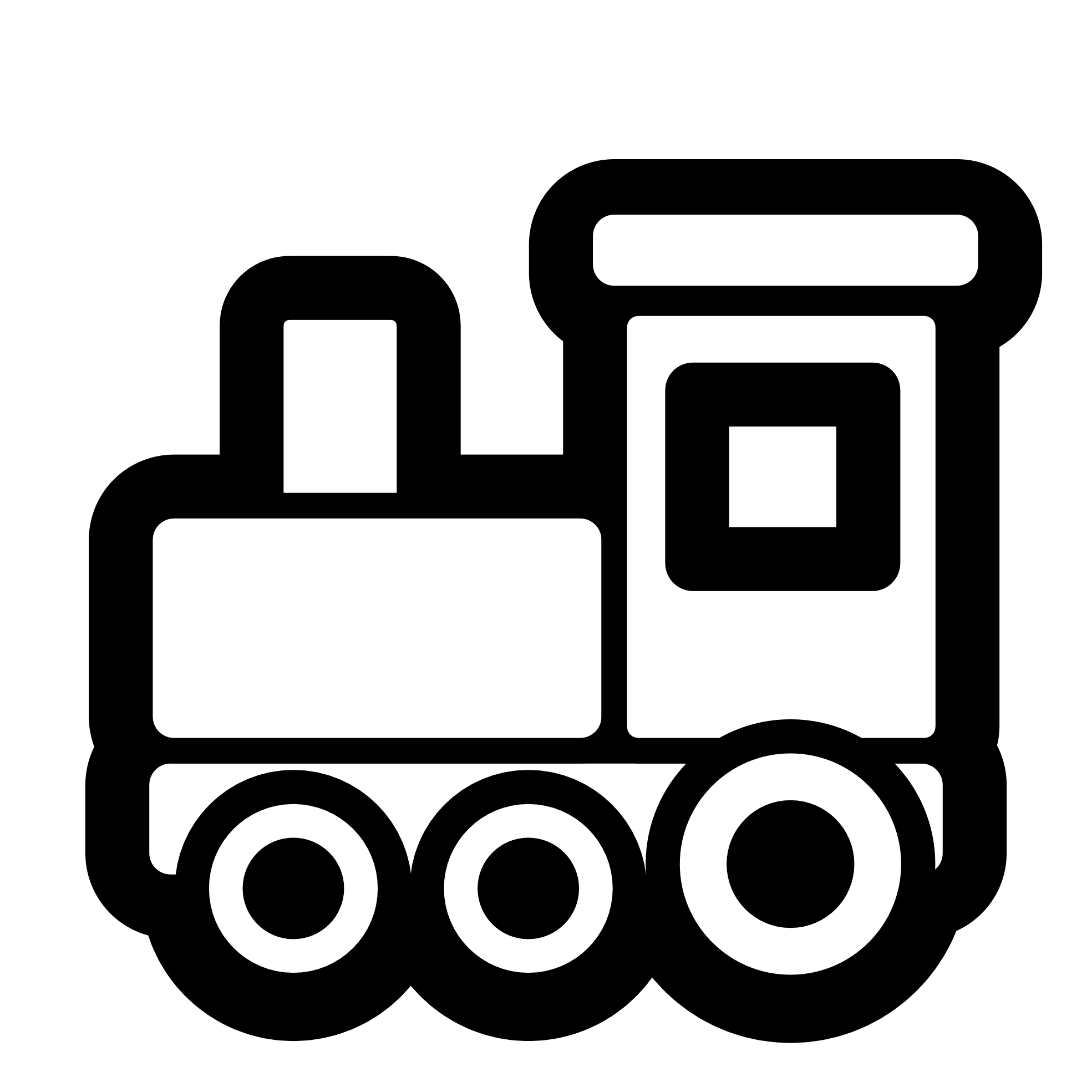 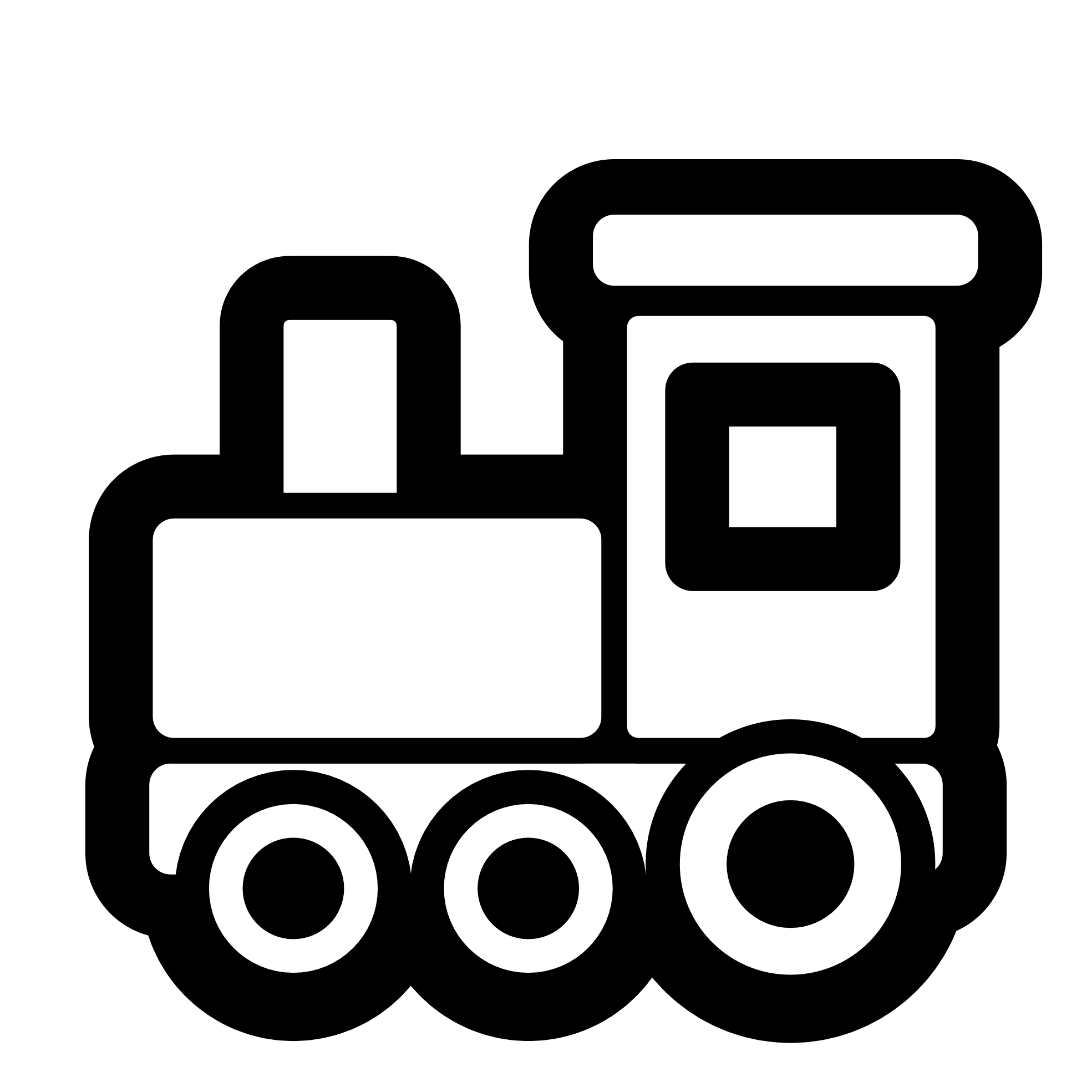 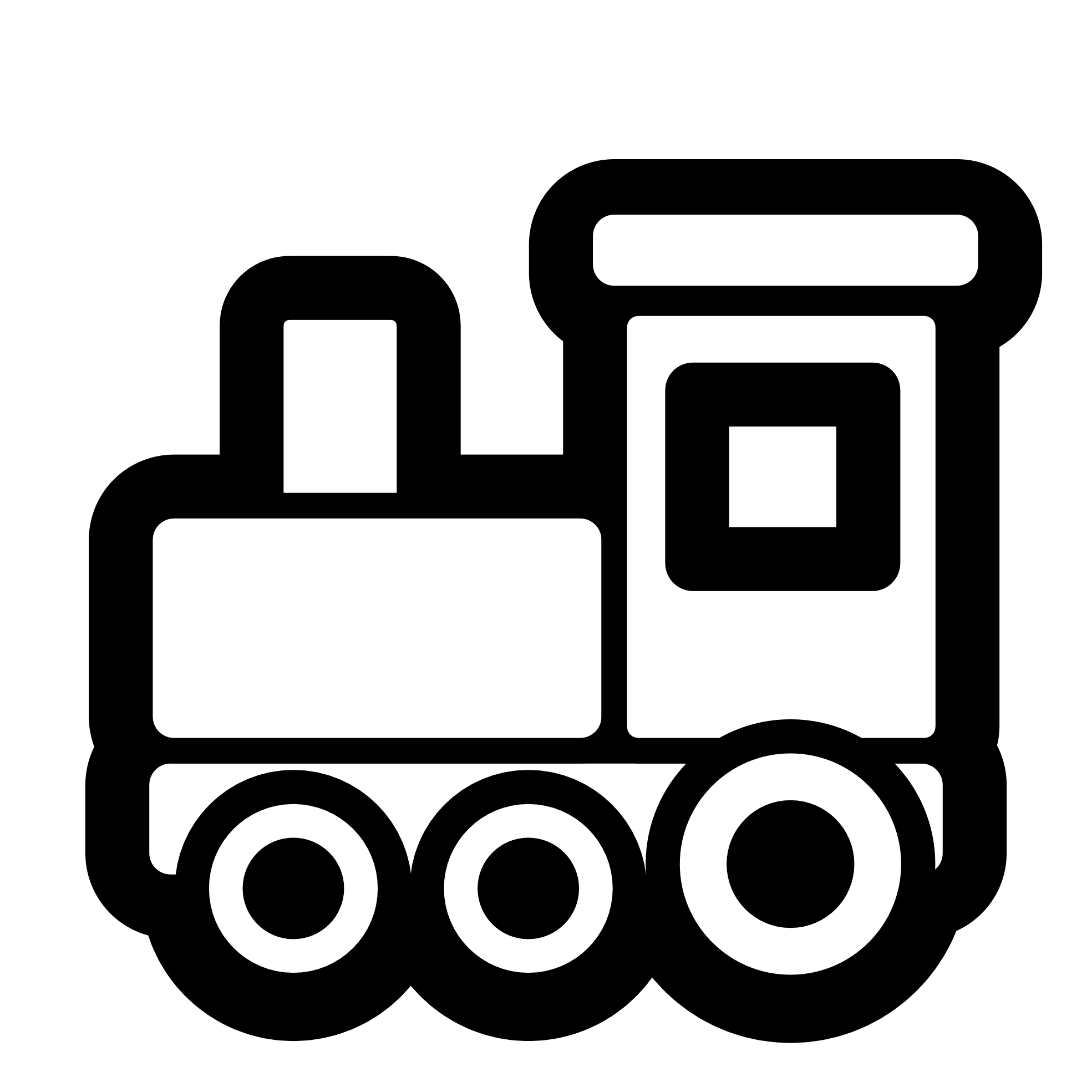 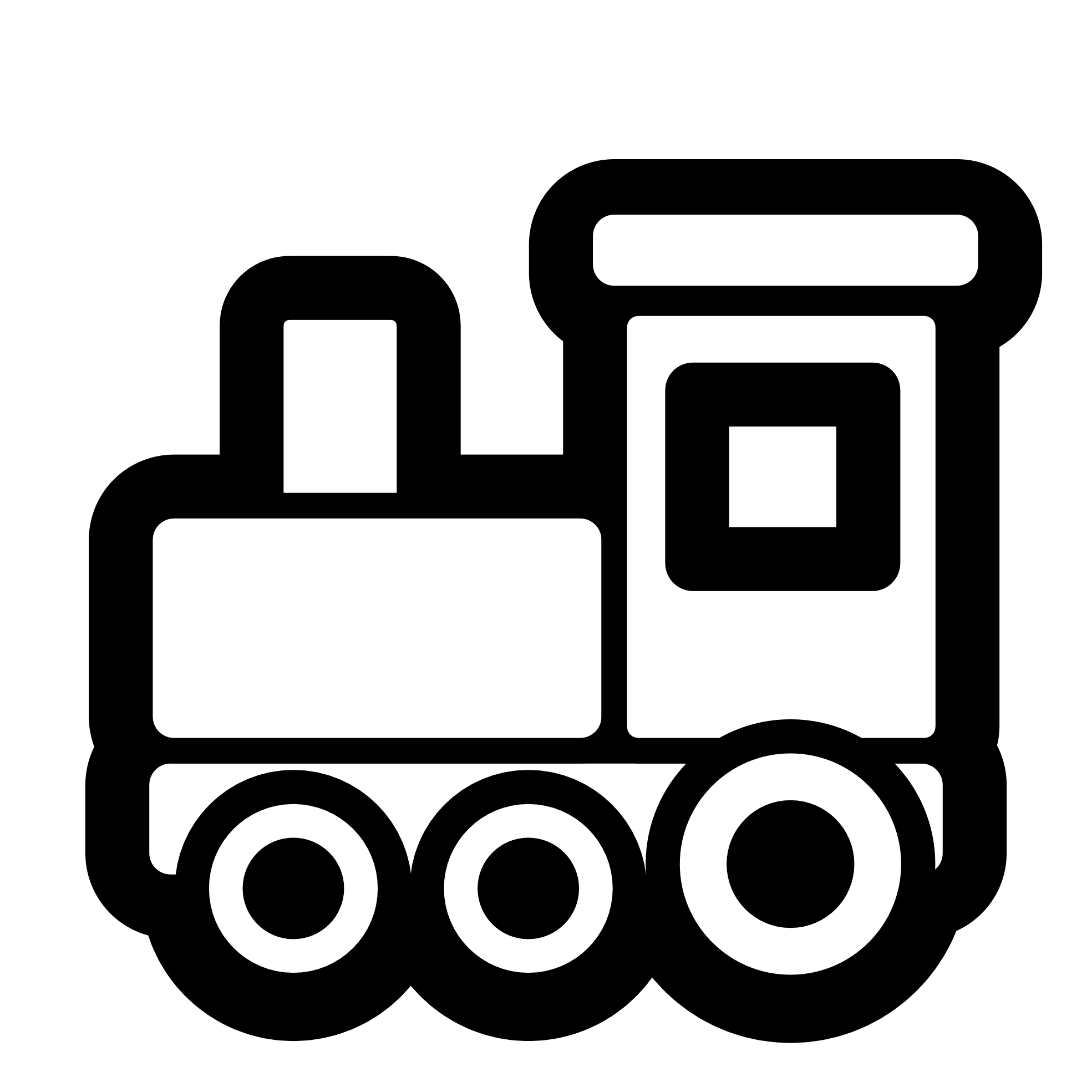 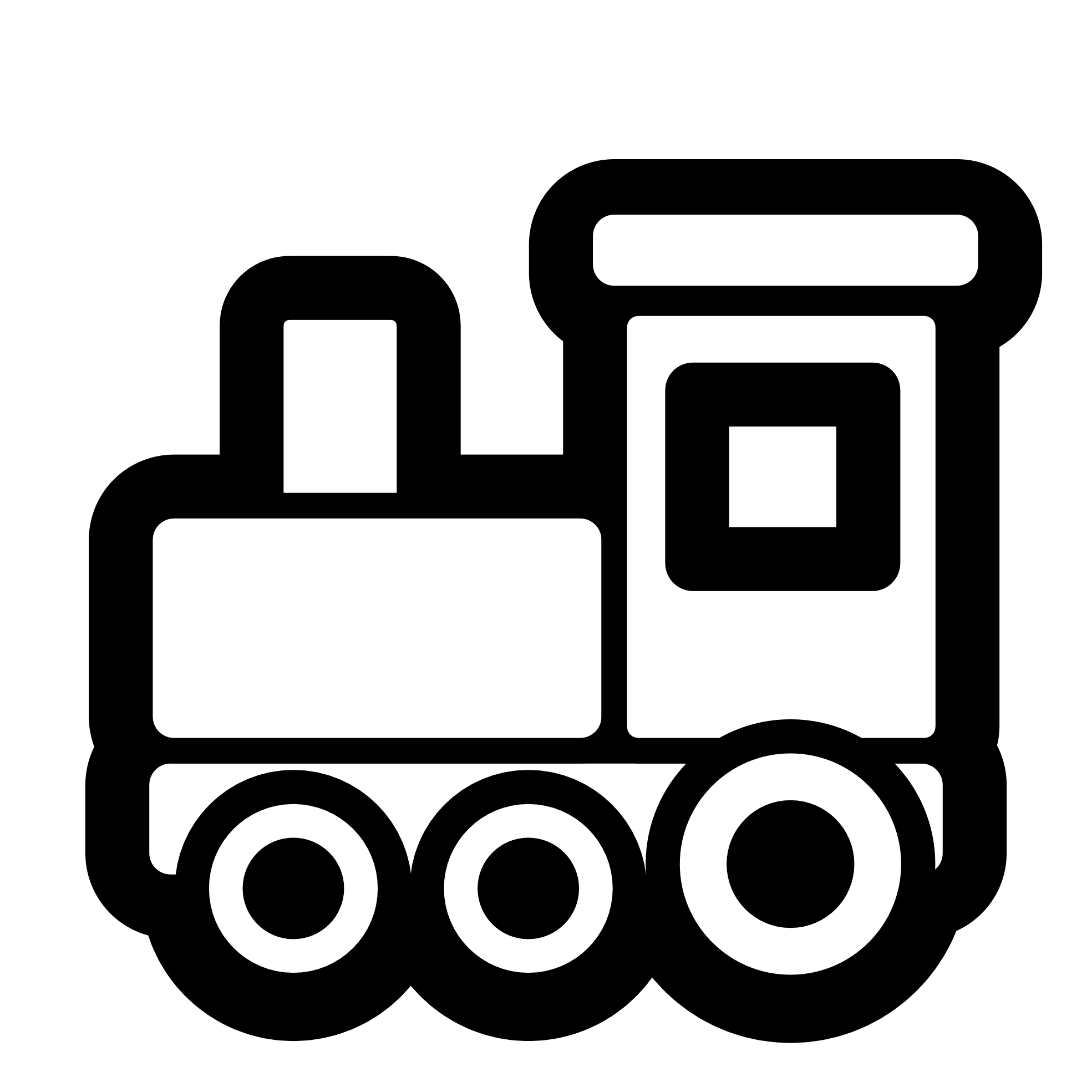 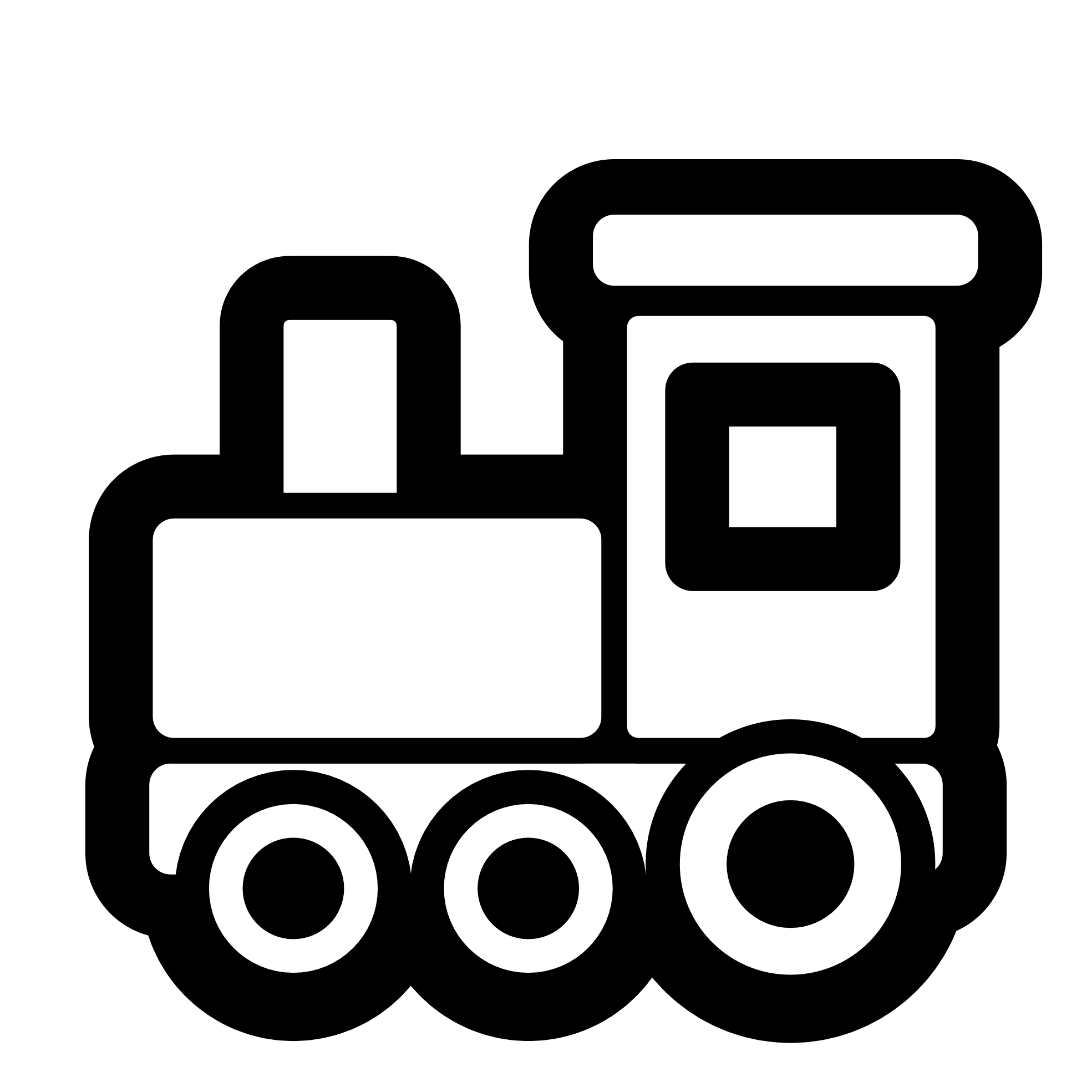 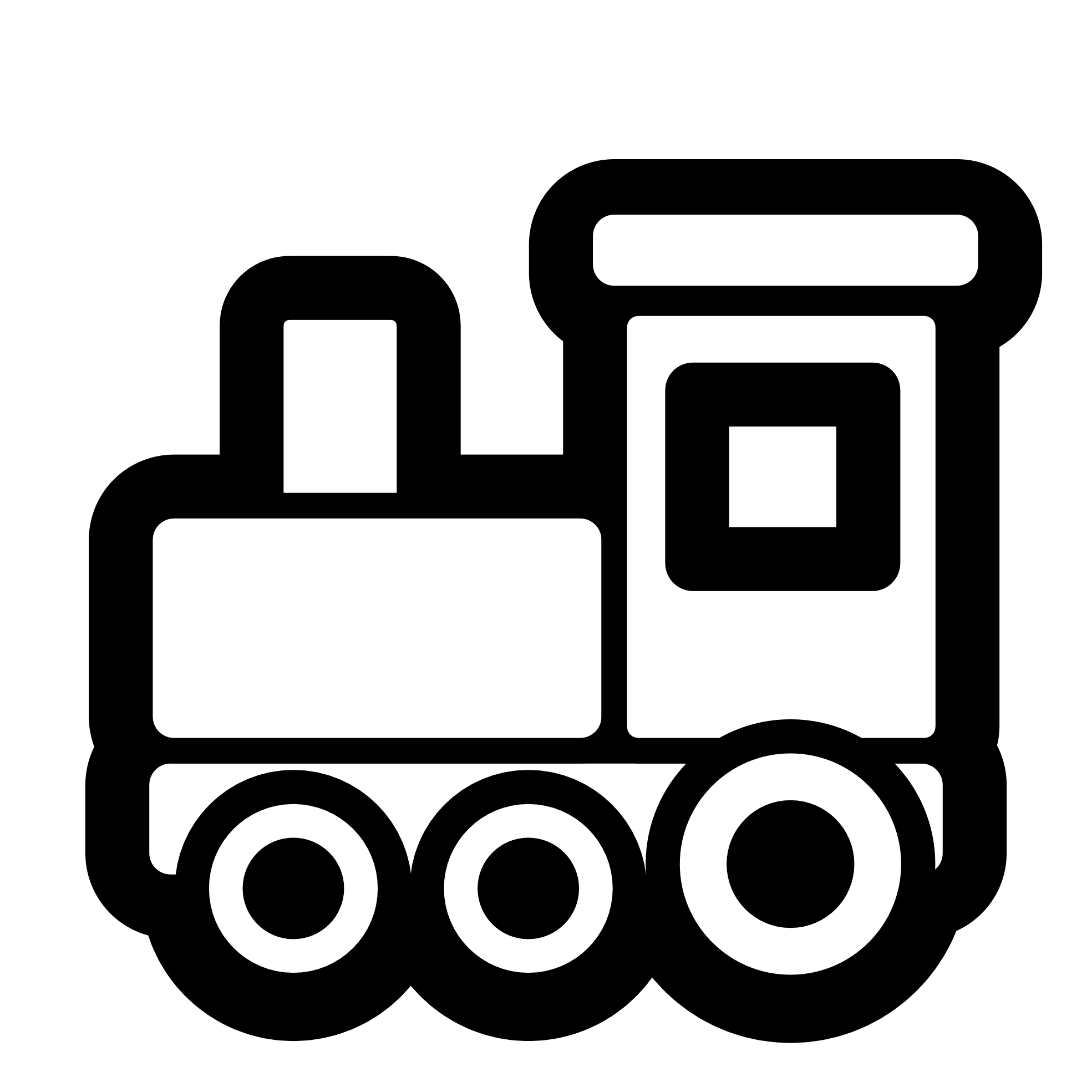 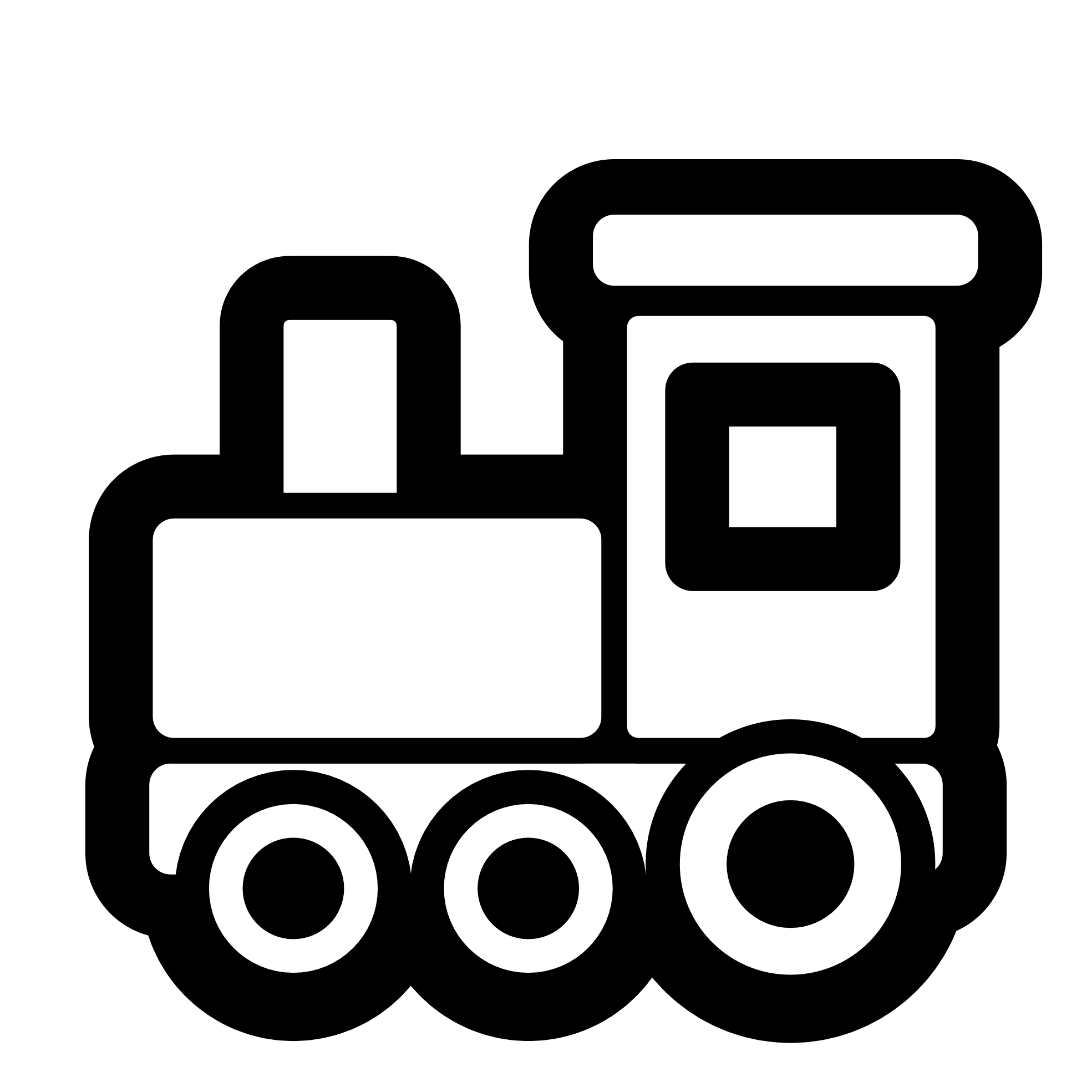 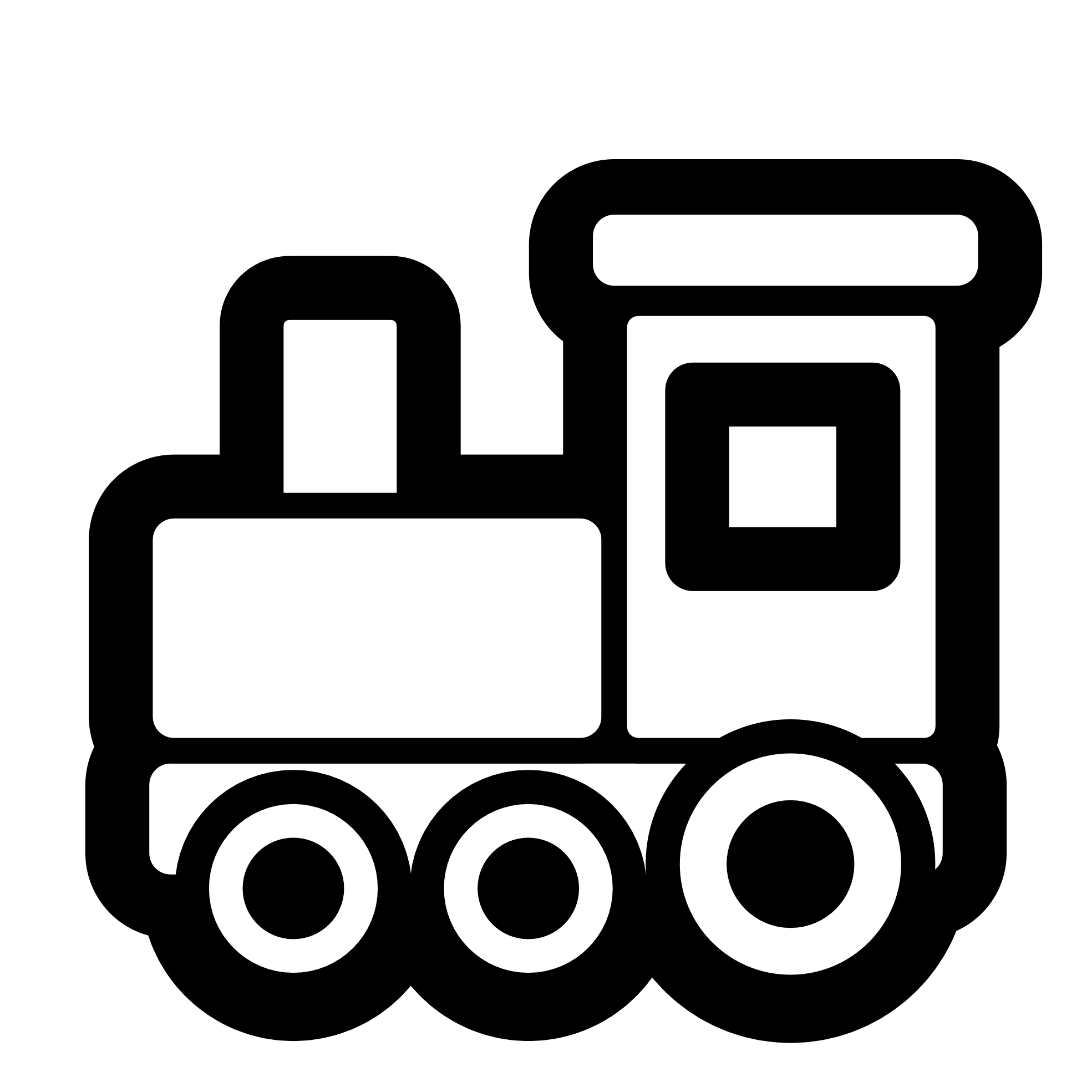 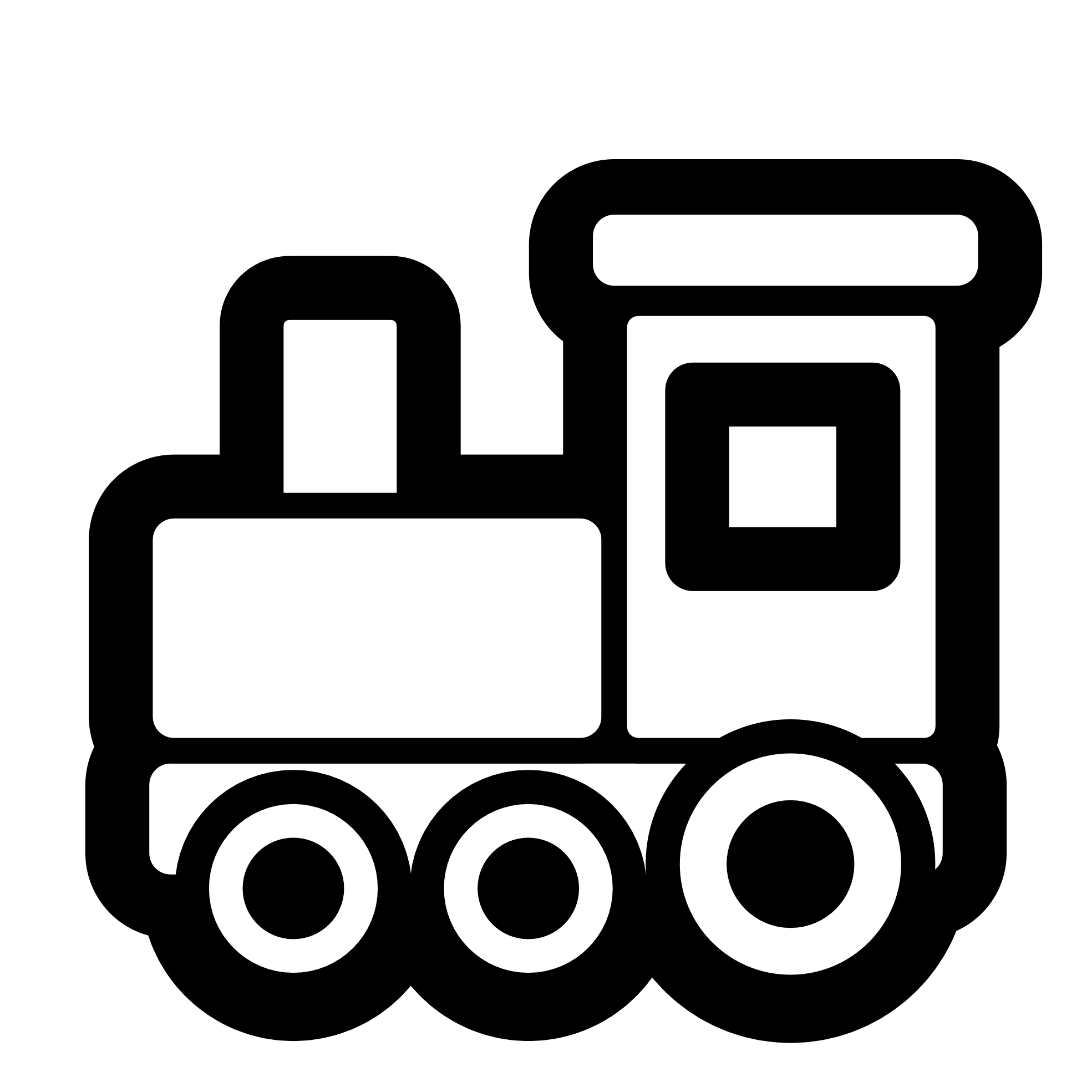 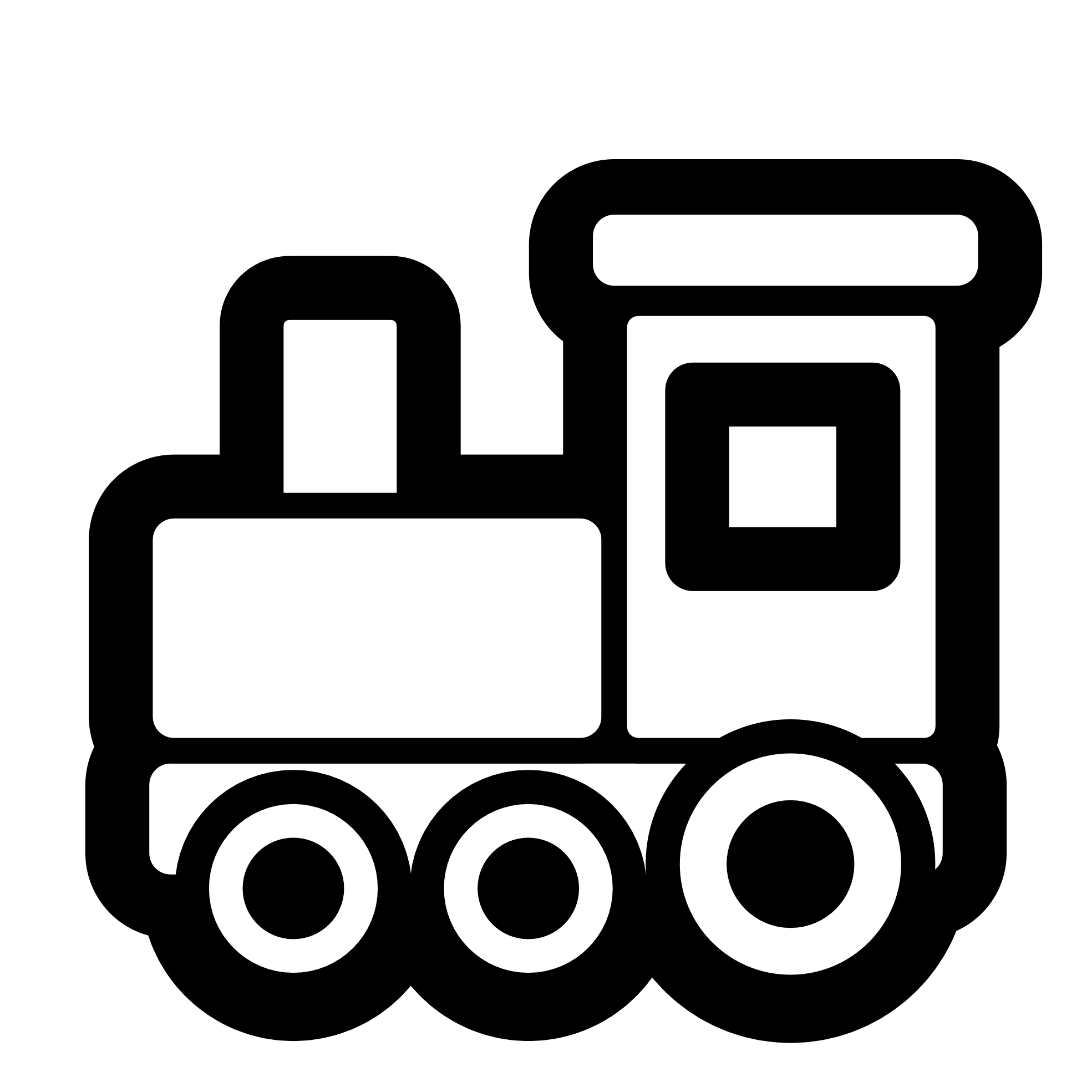 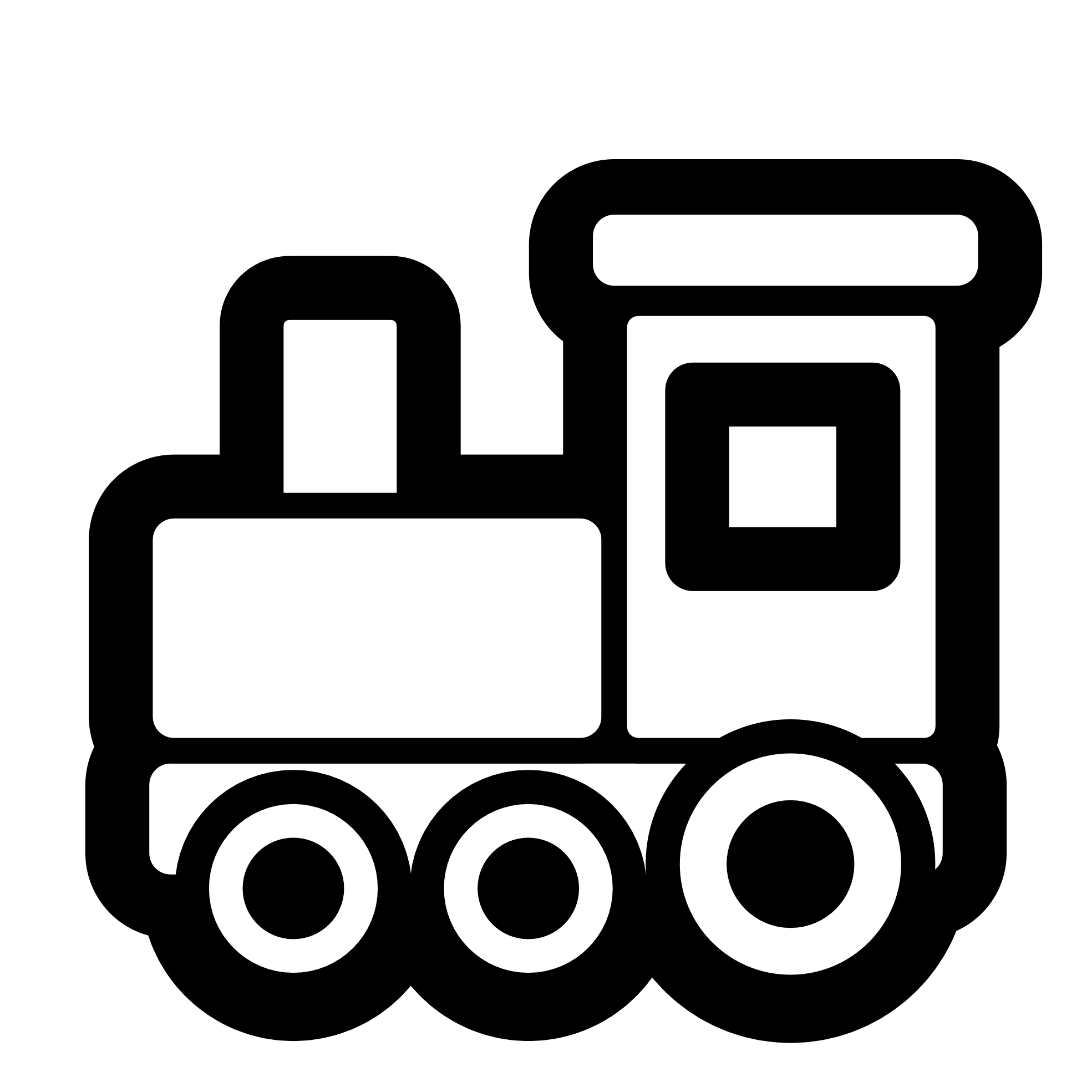 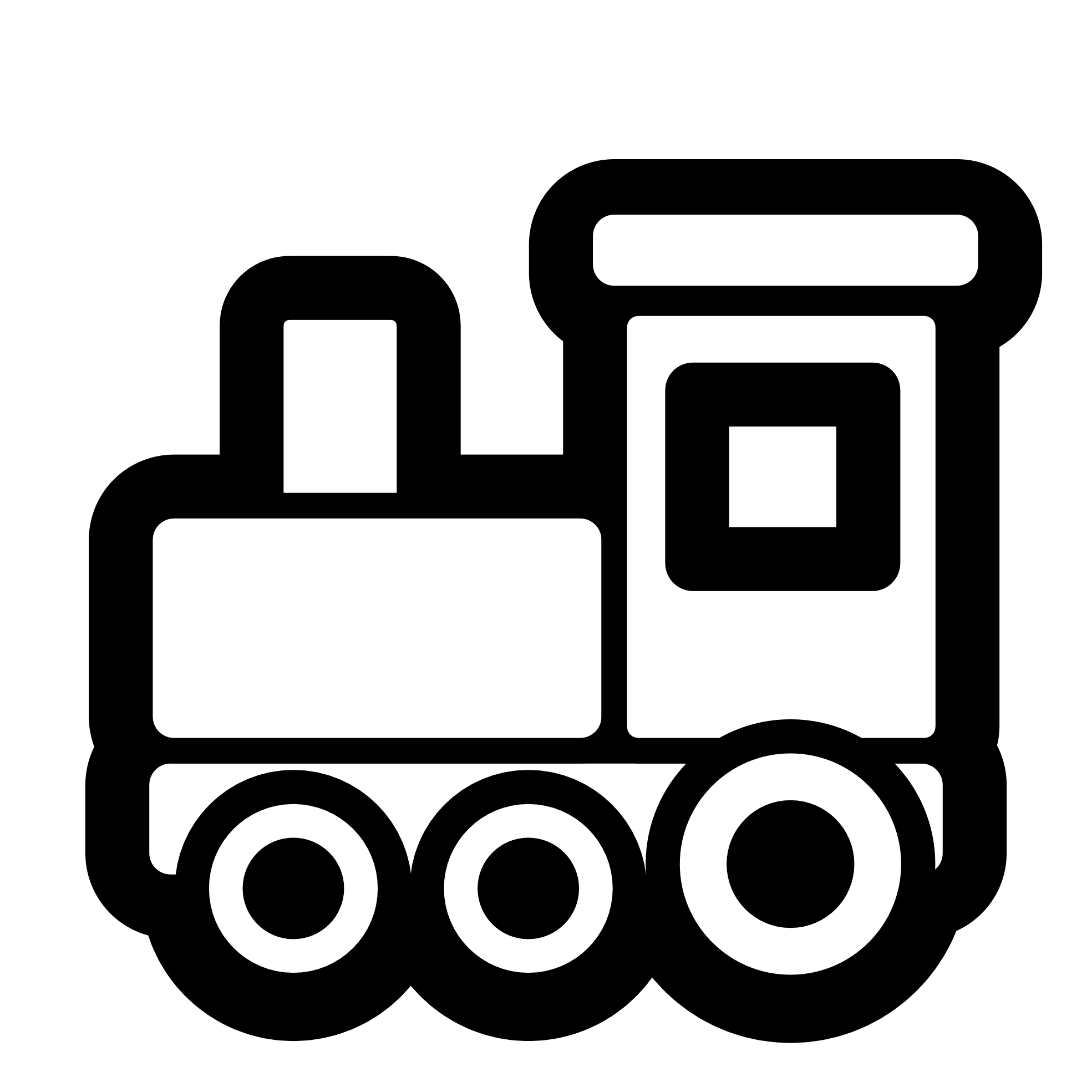 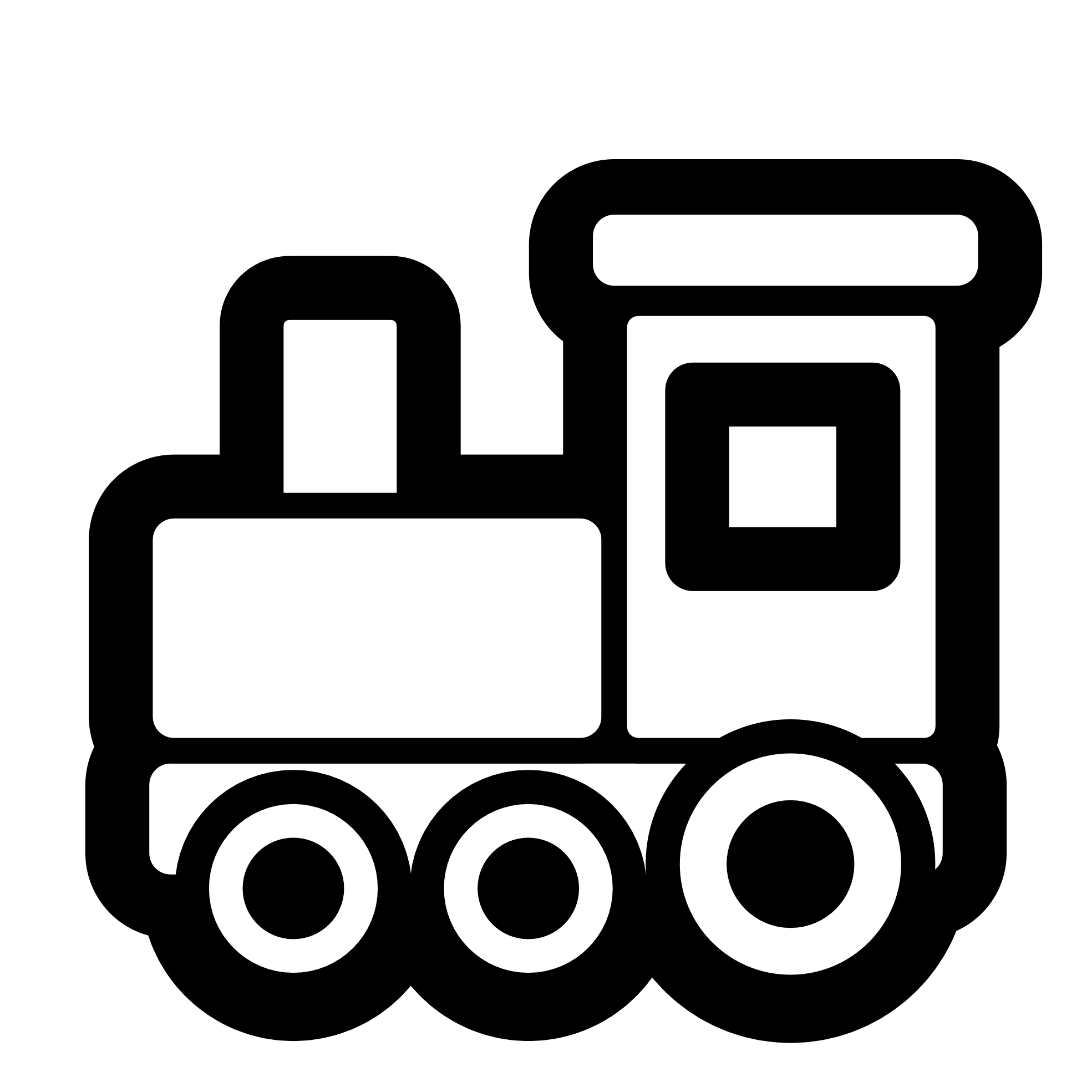 2
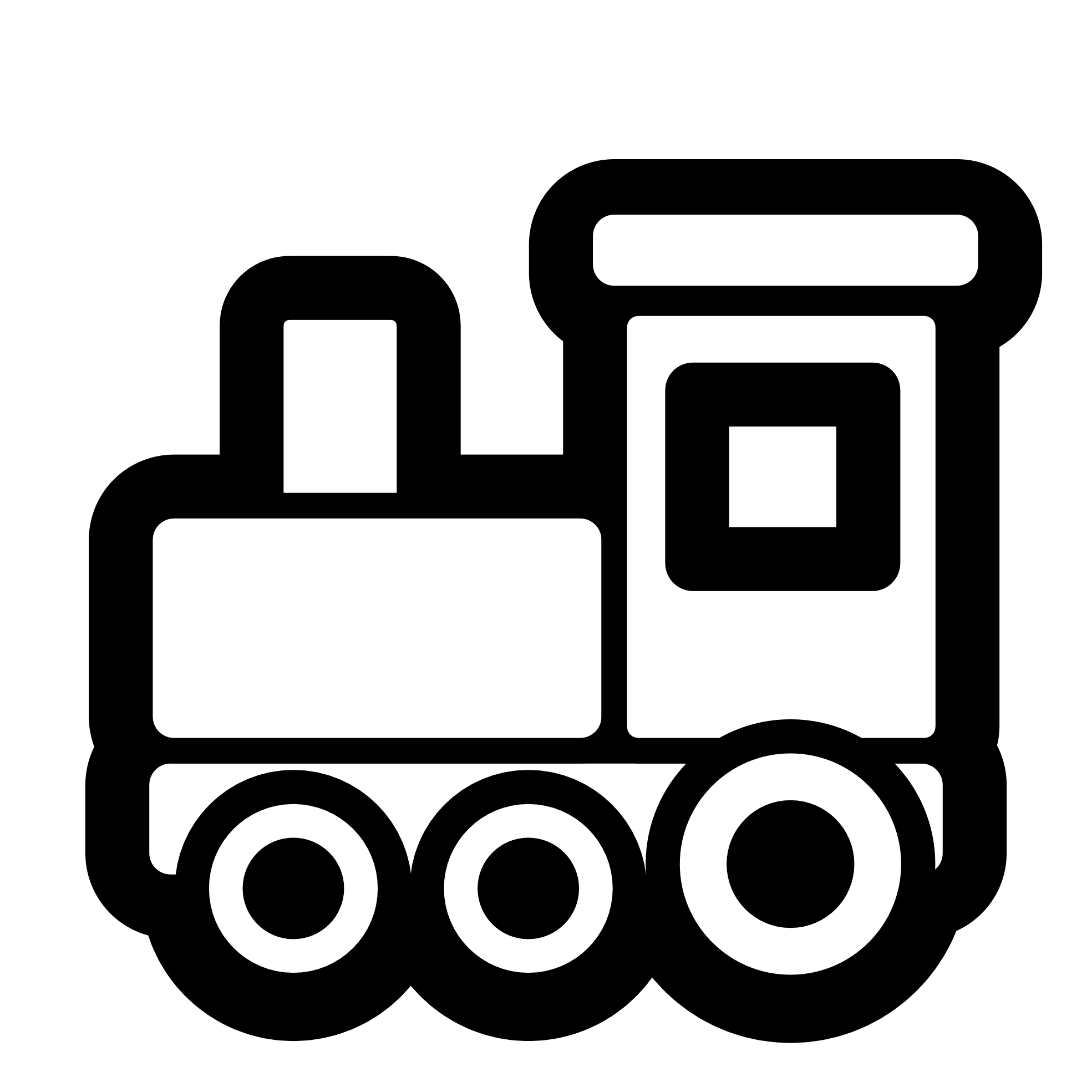 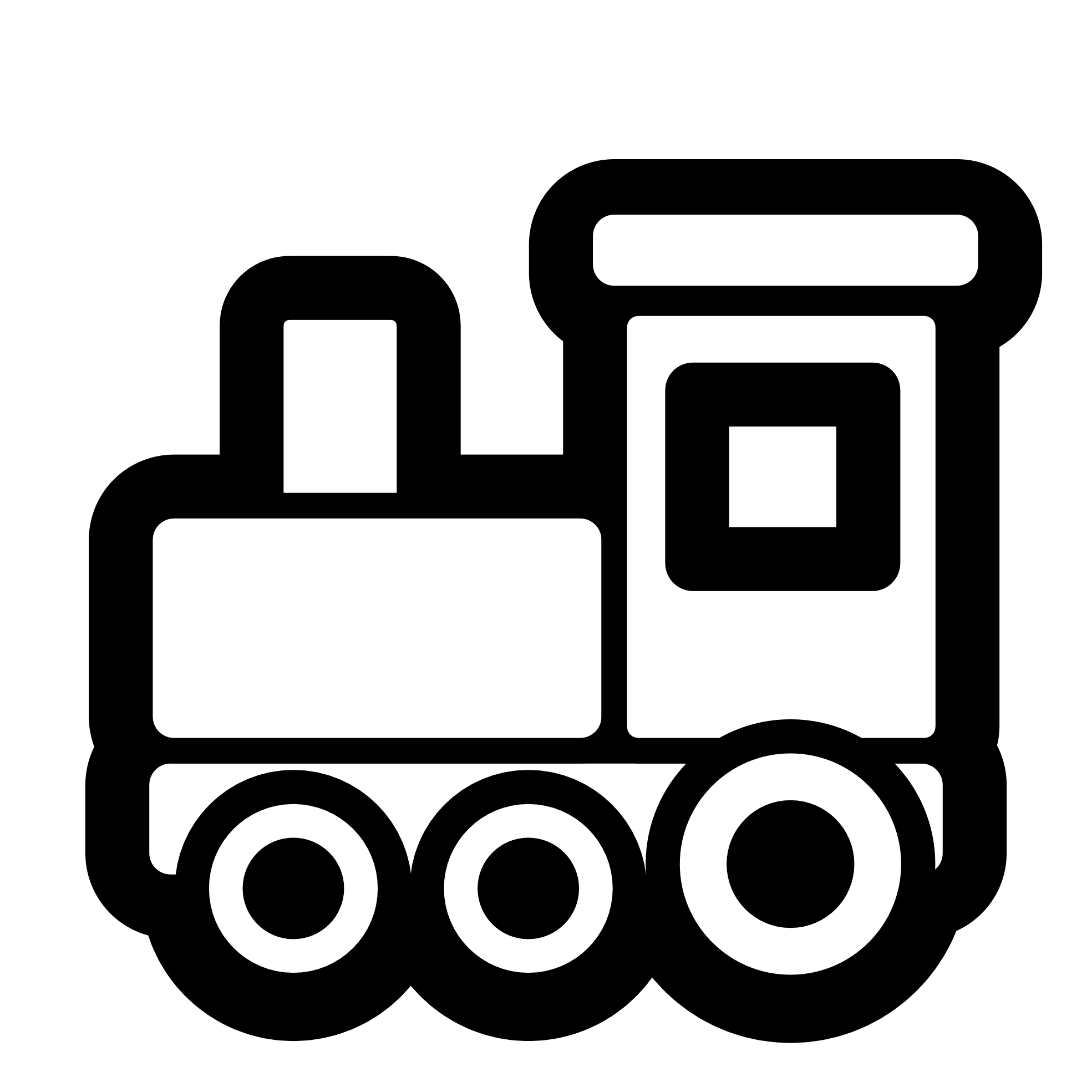 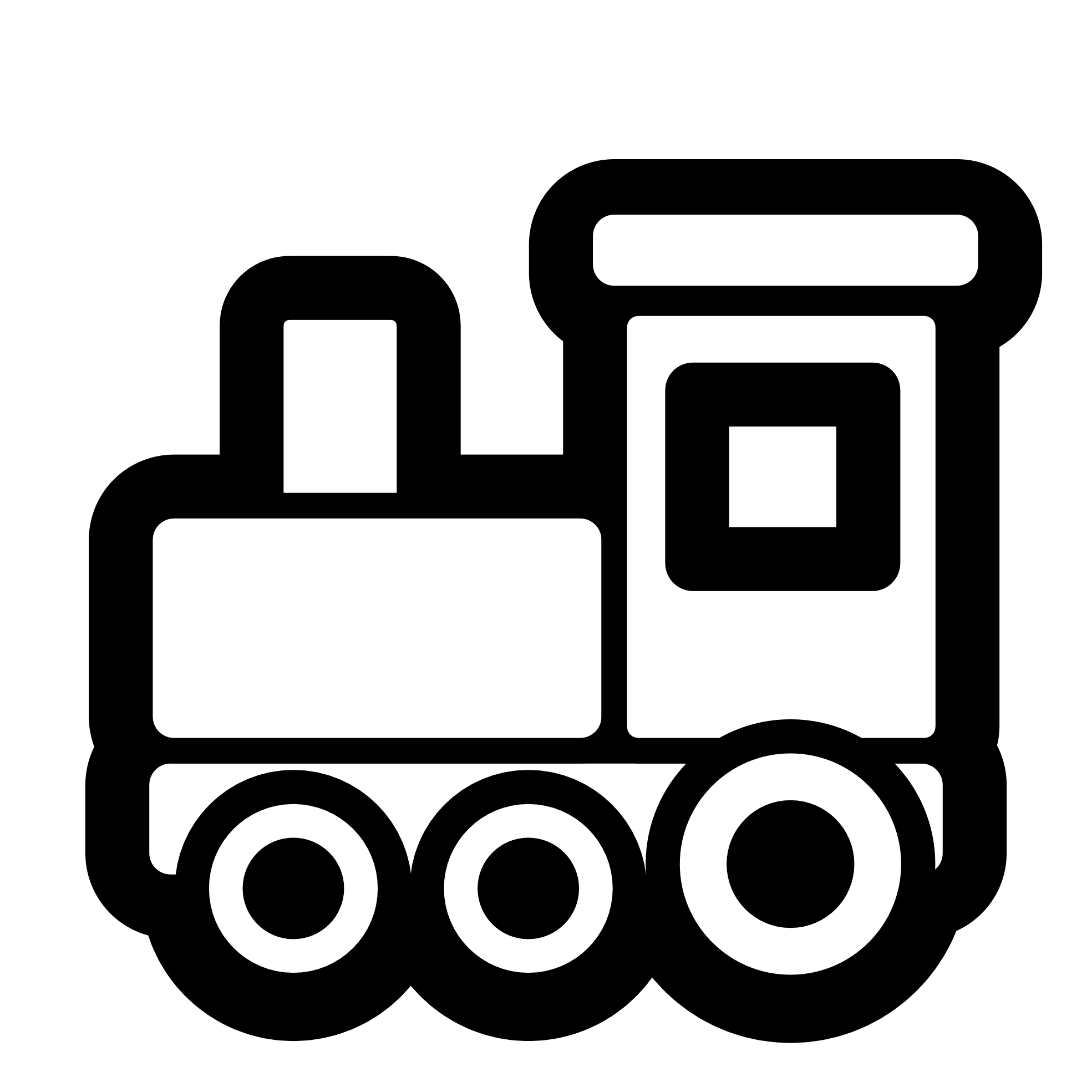 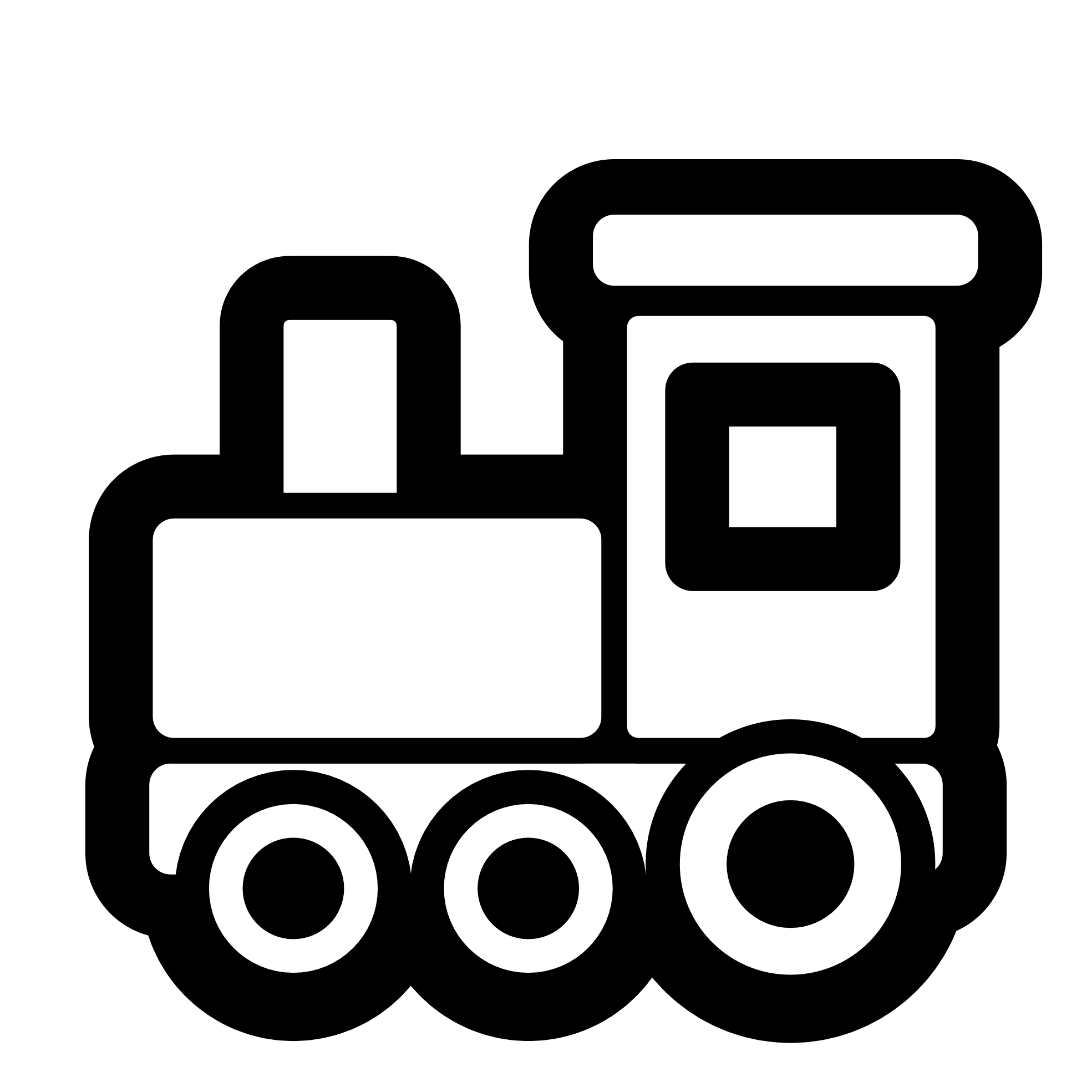 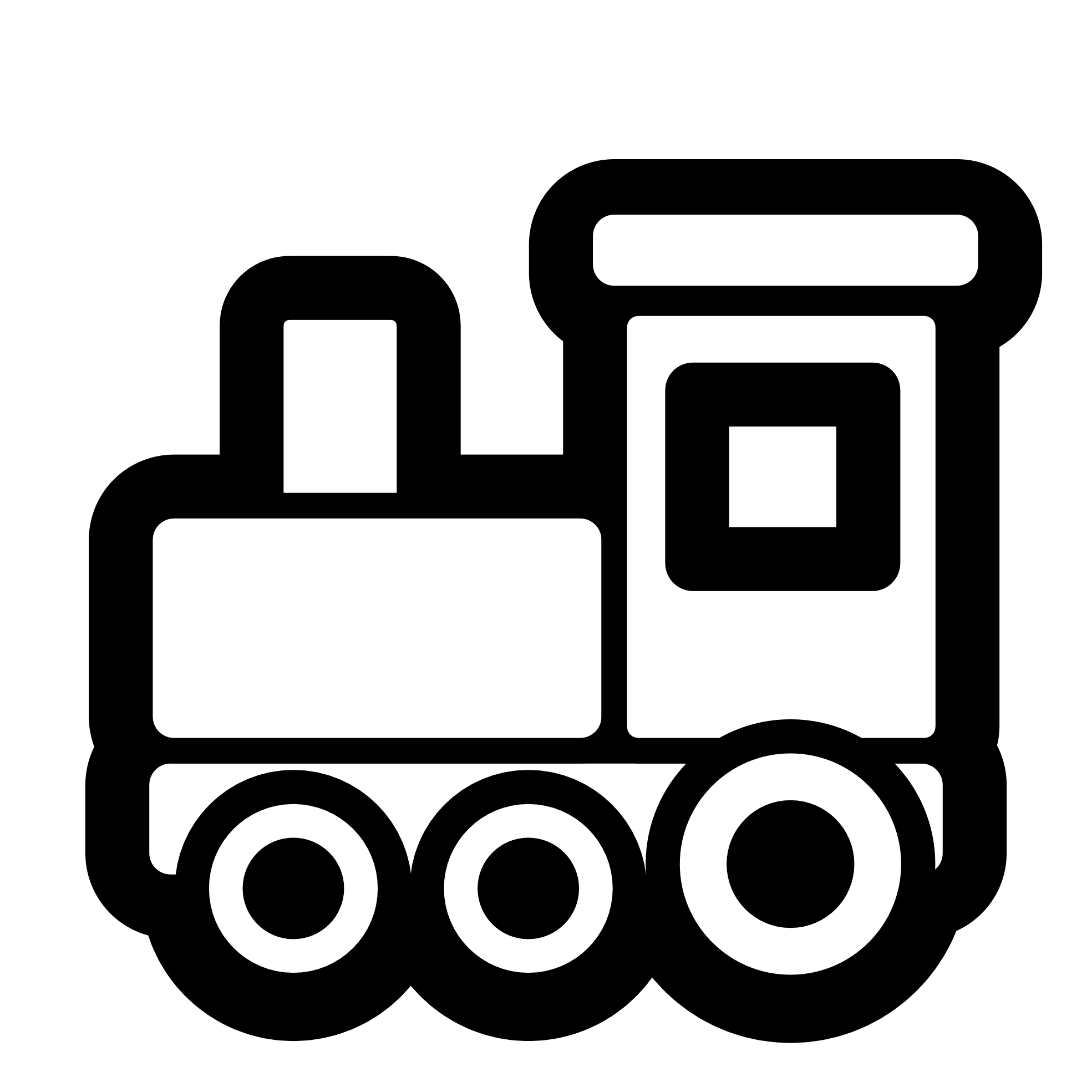 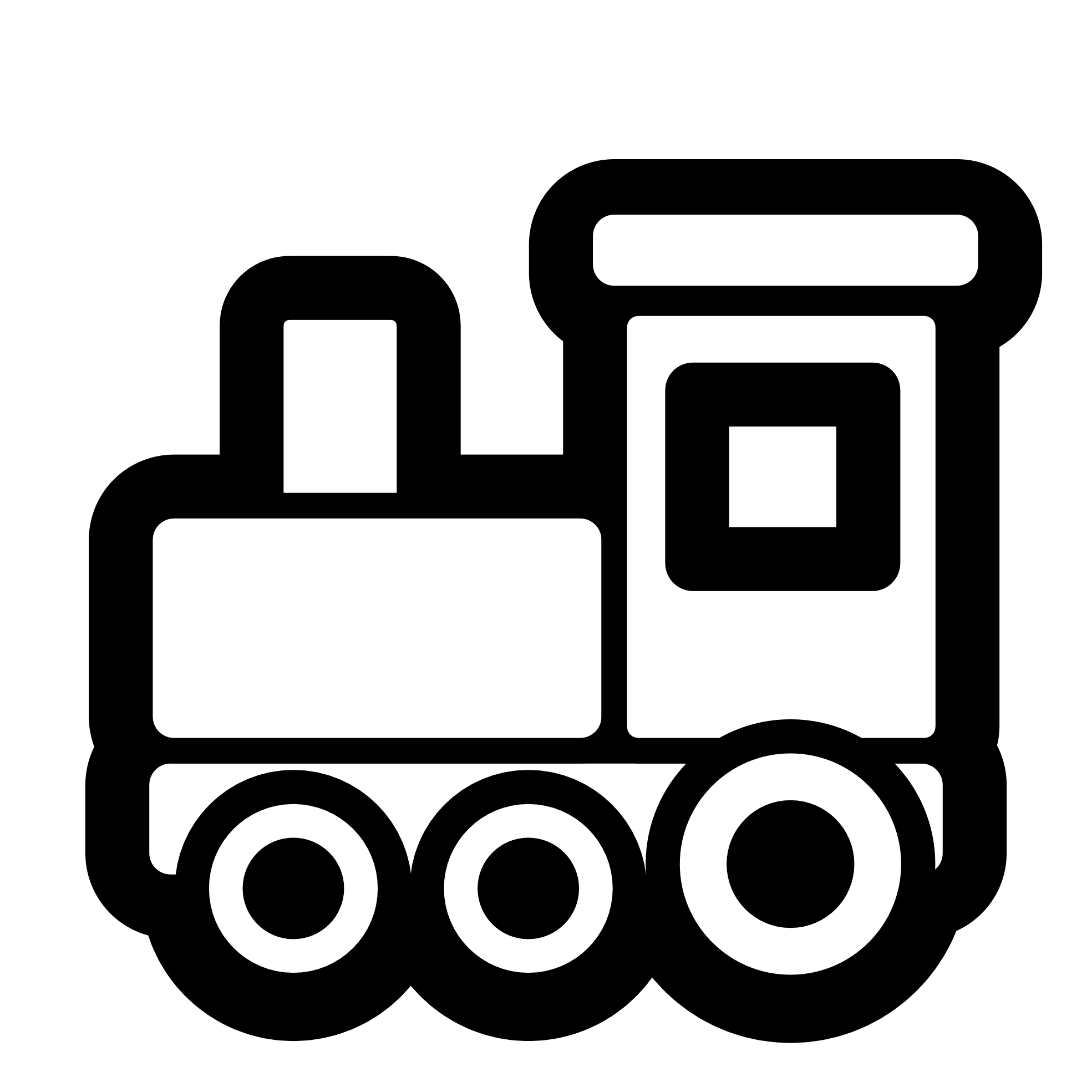 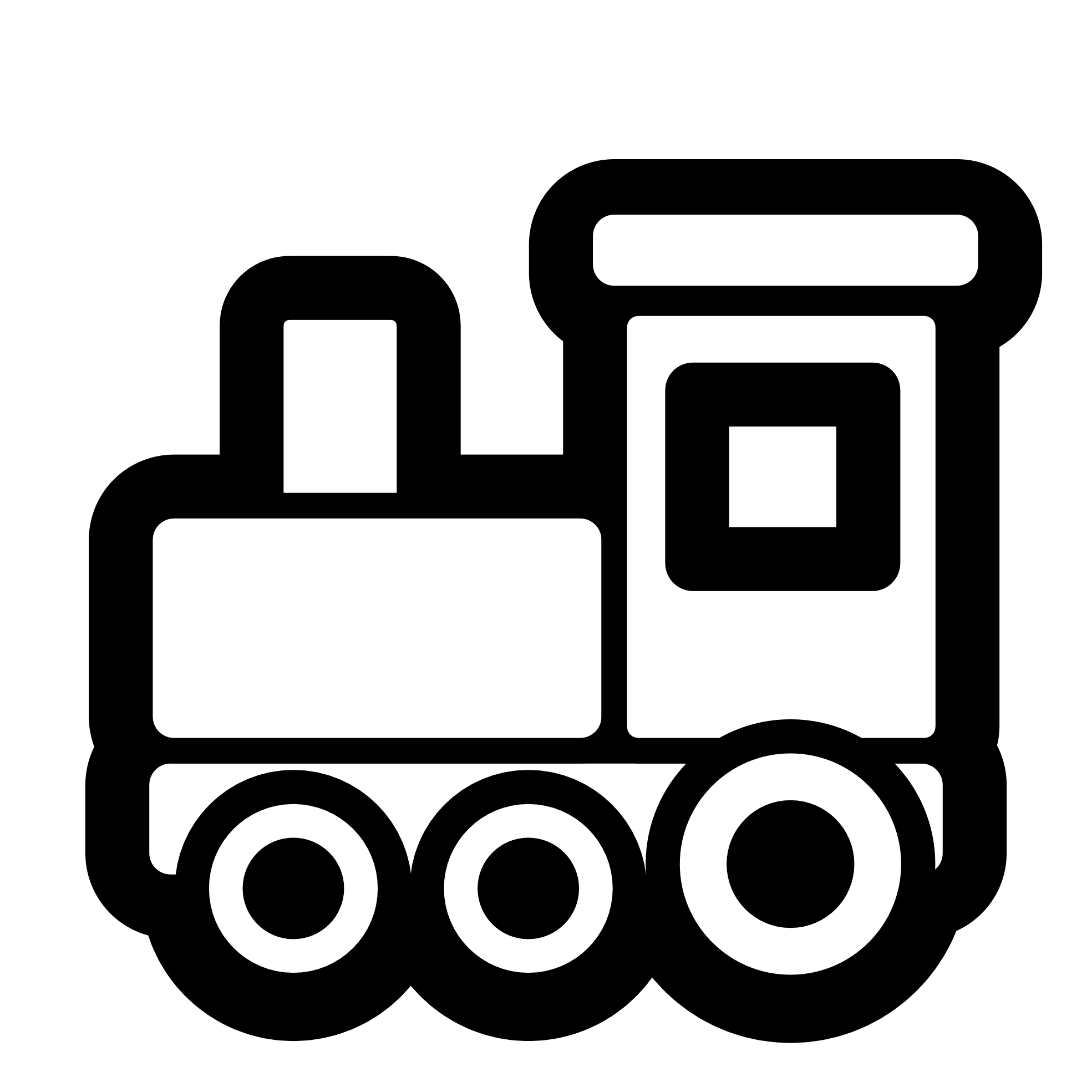 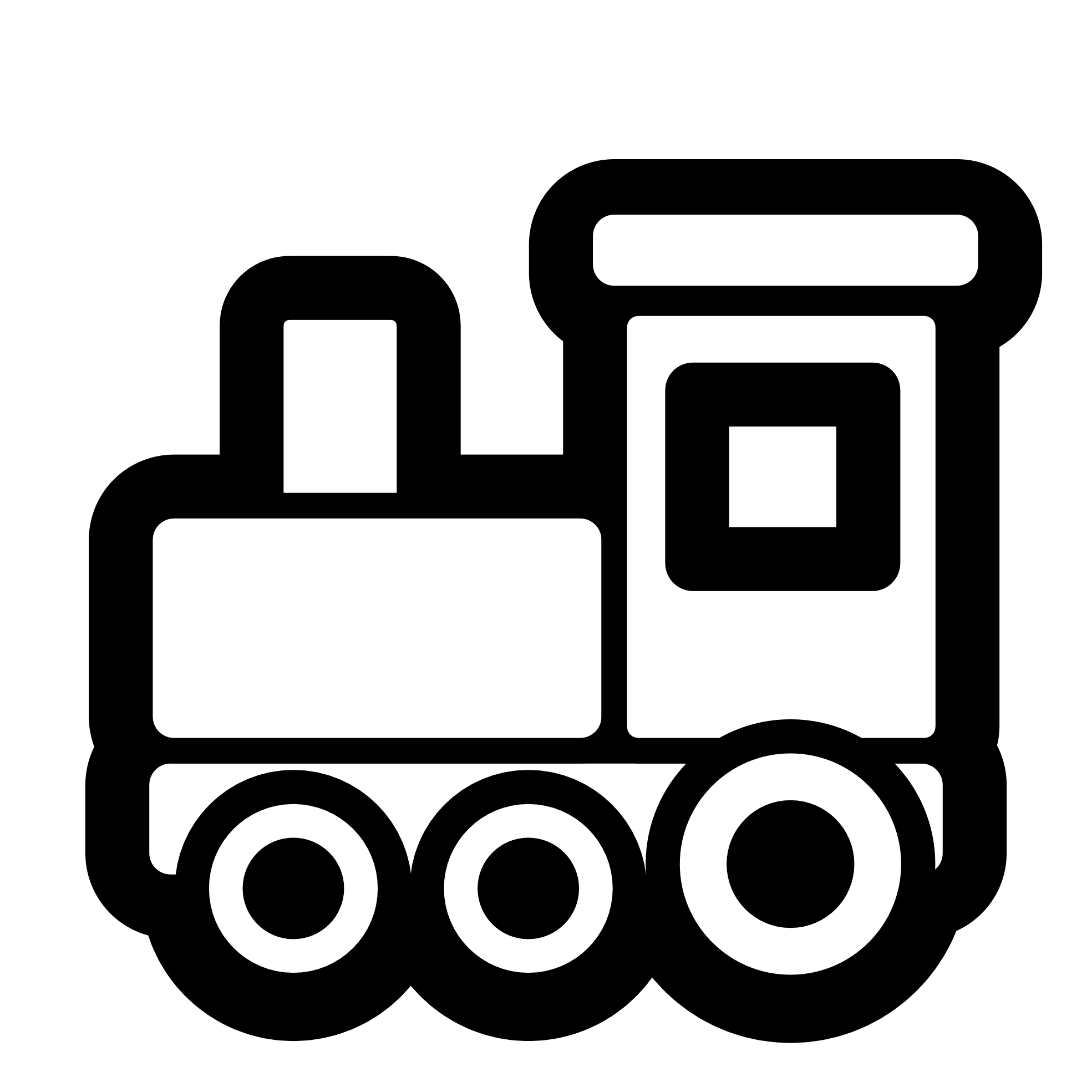 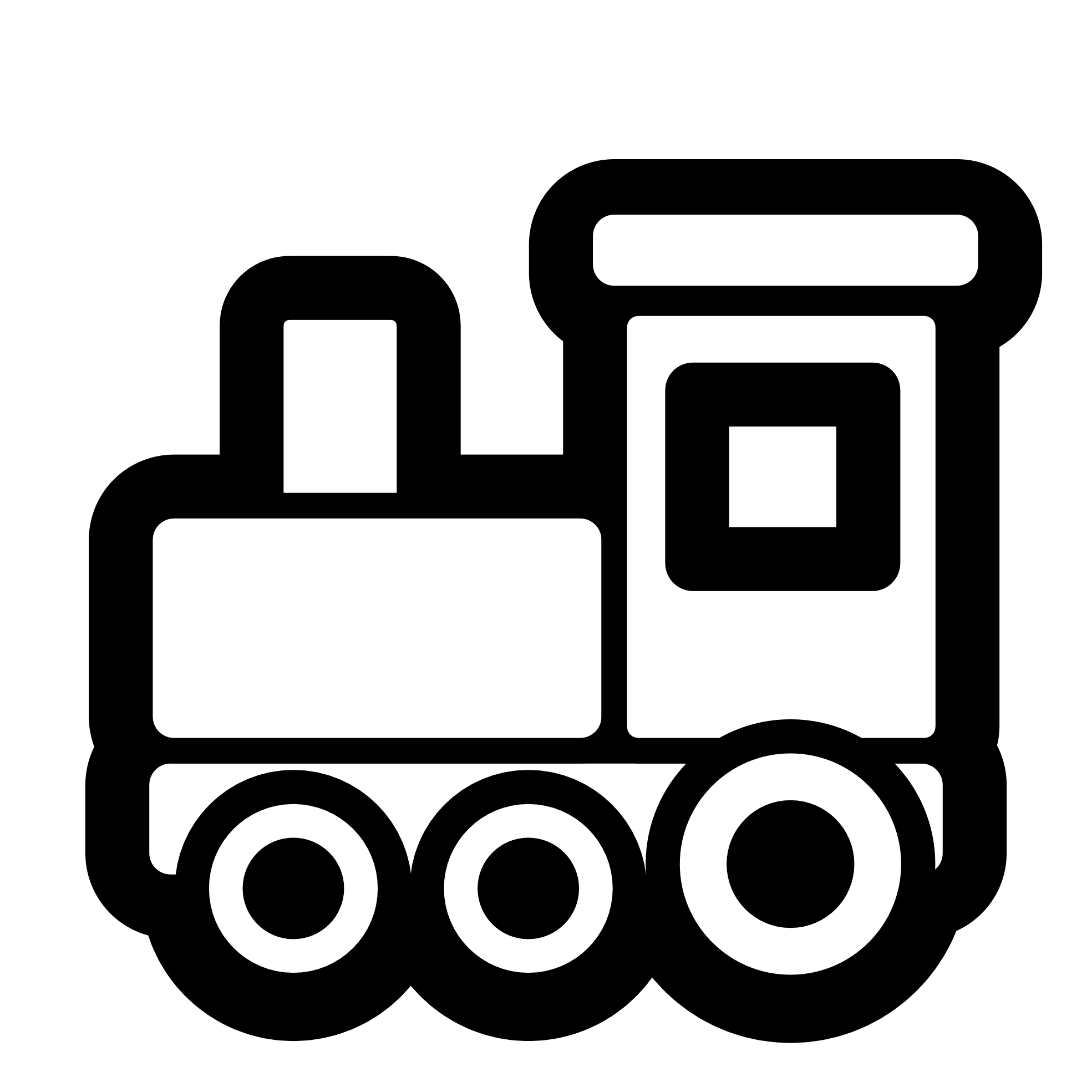 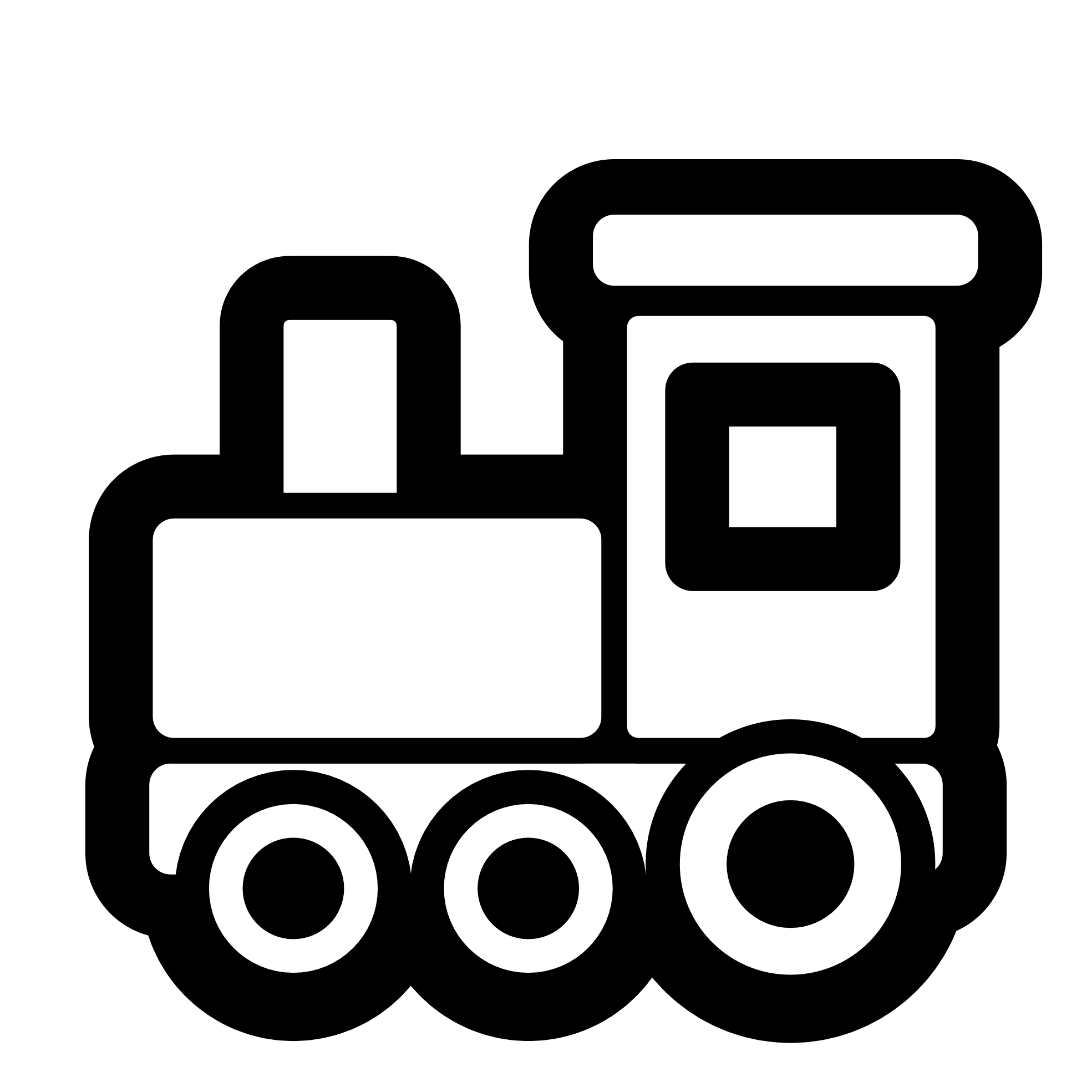 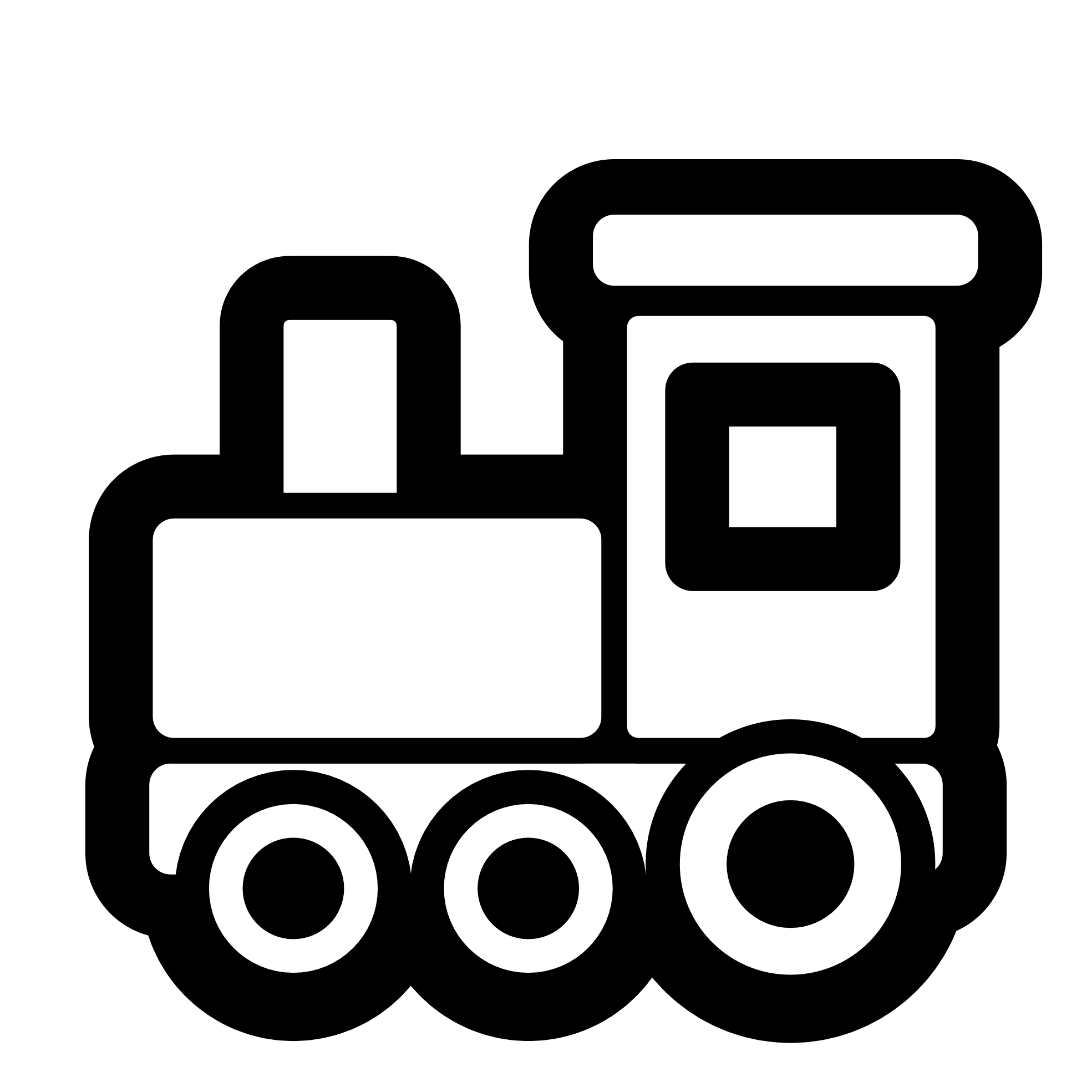 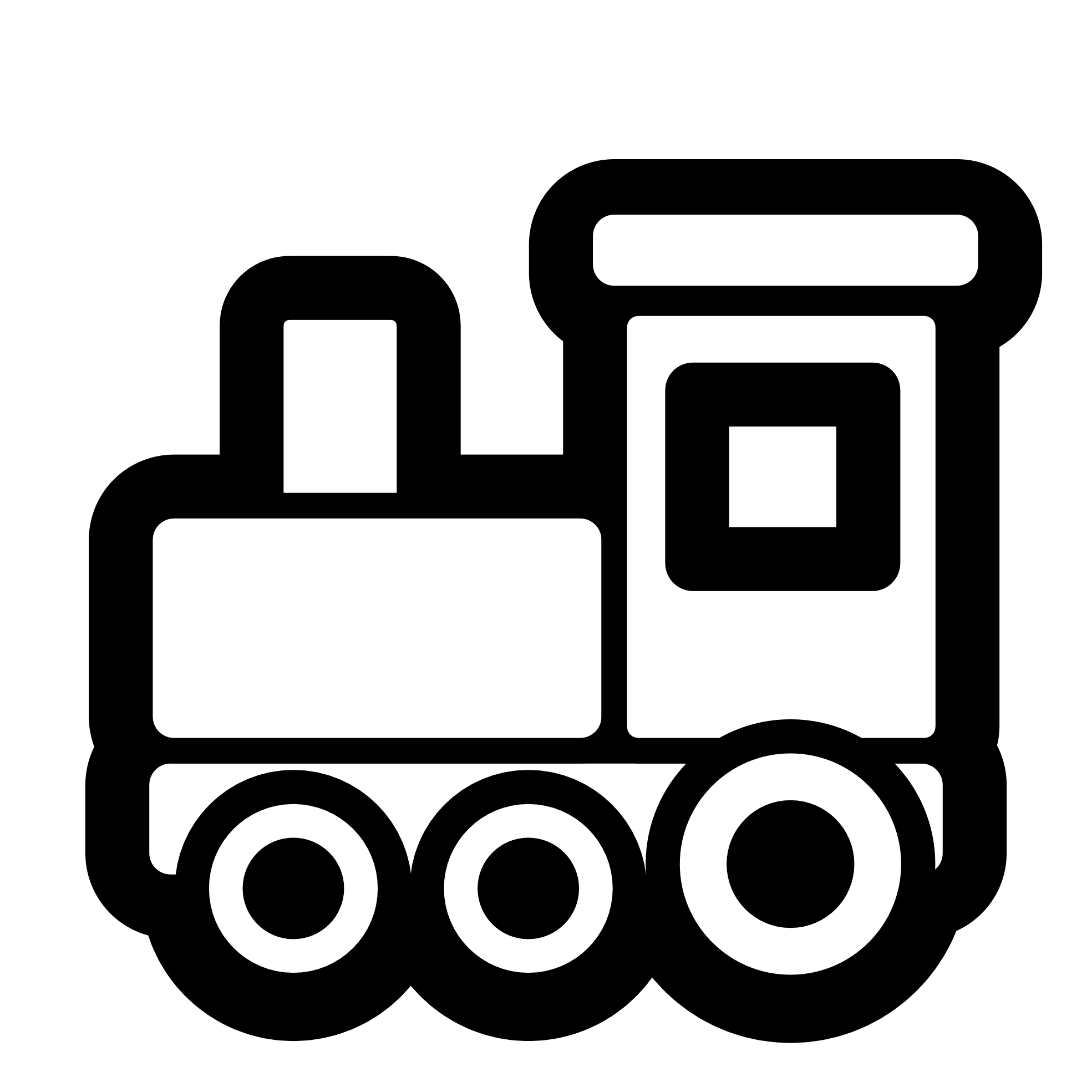 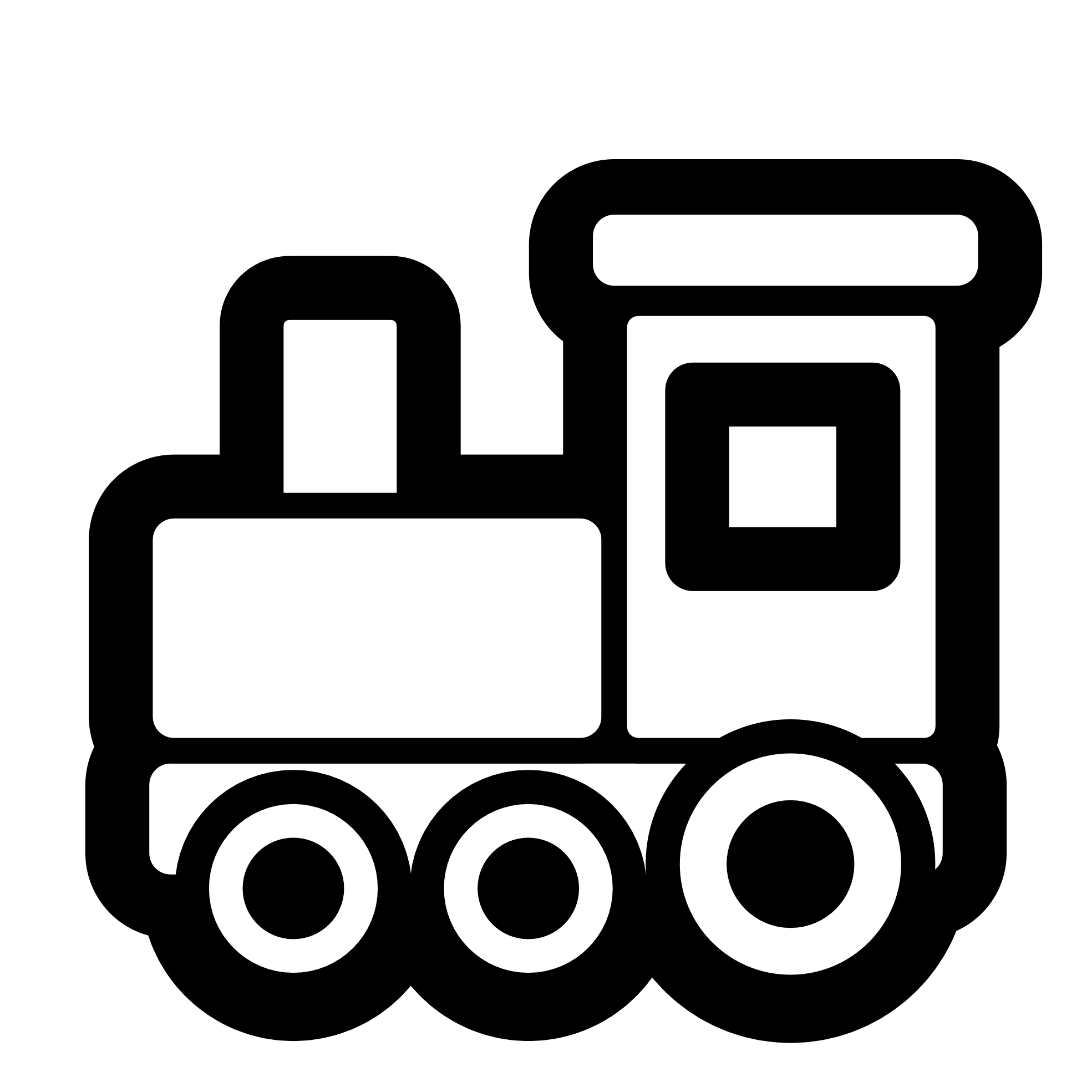 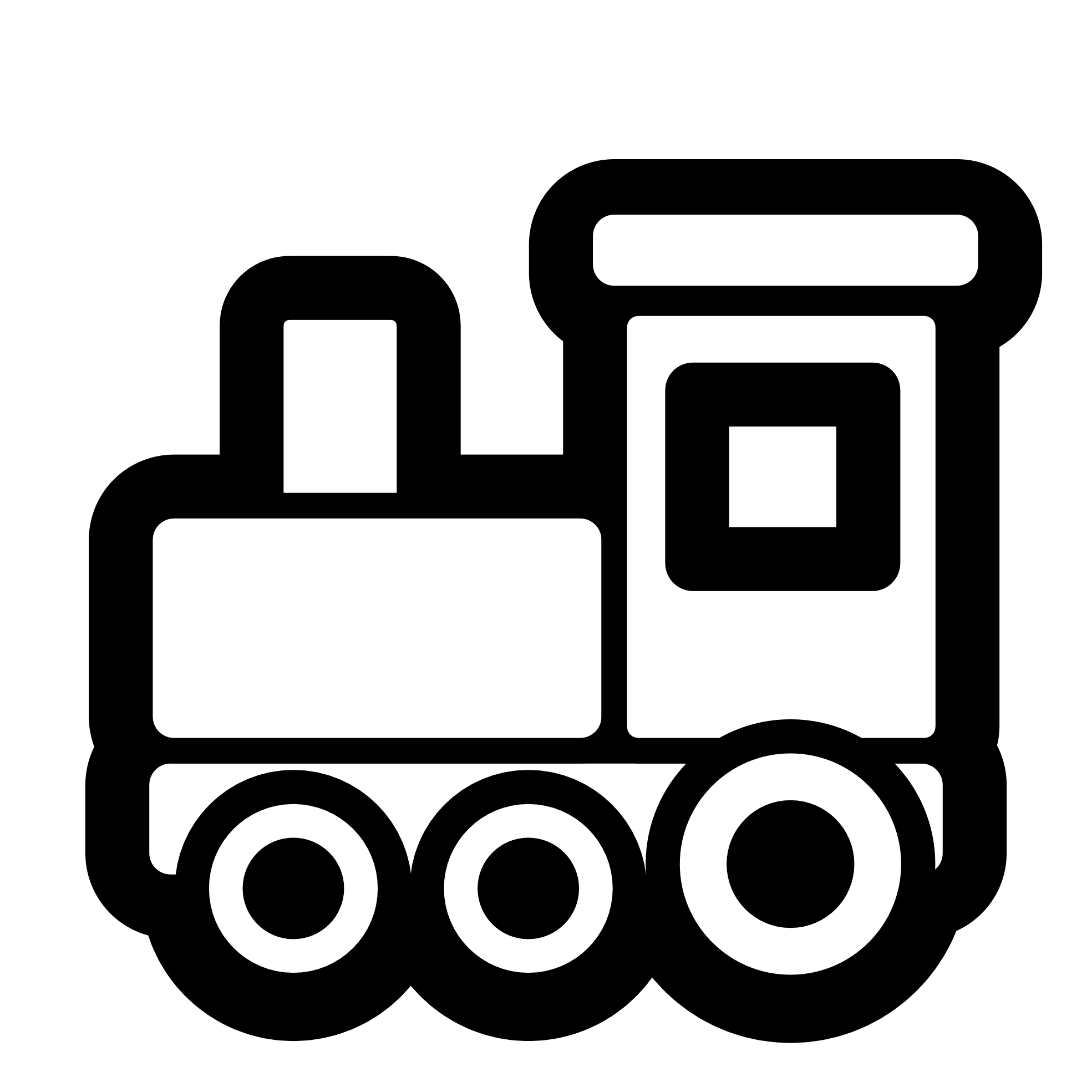 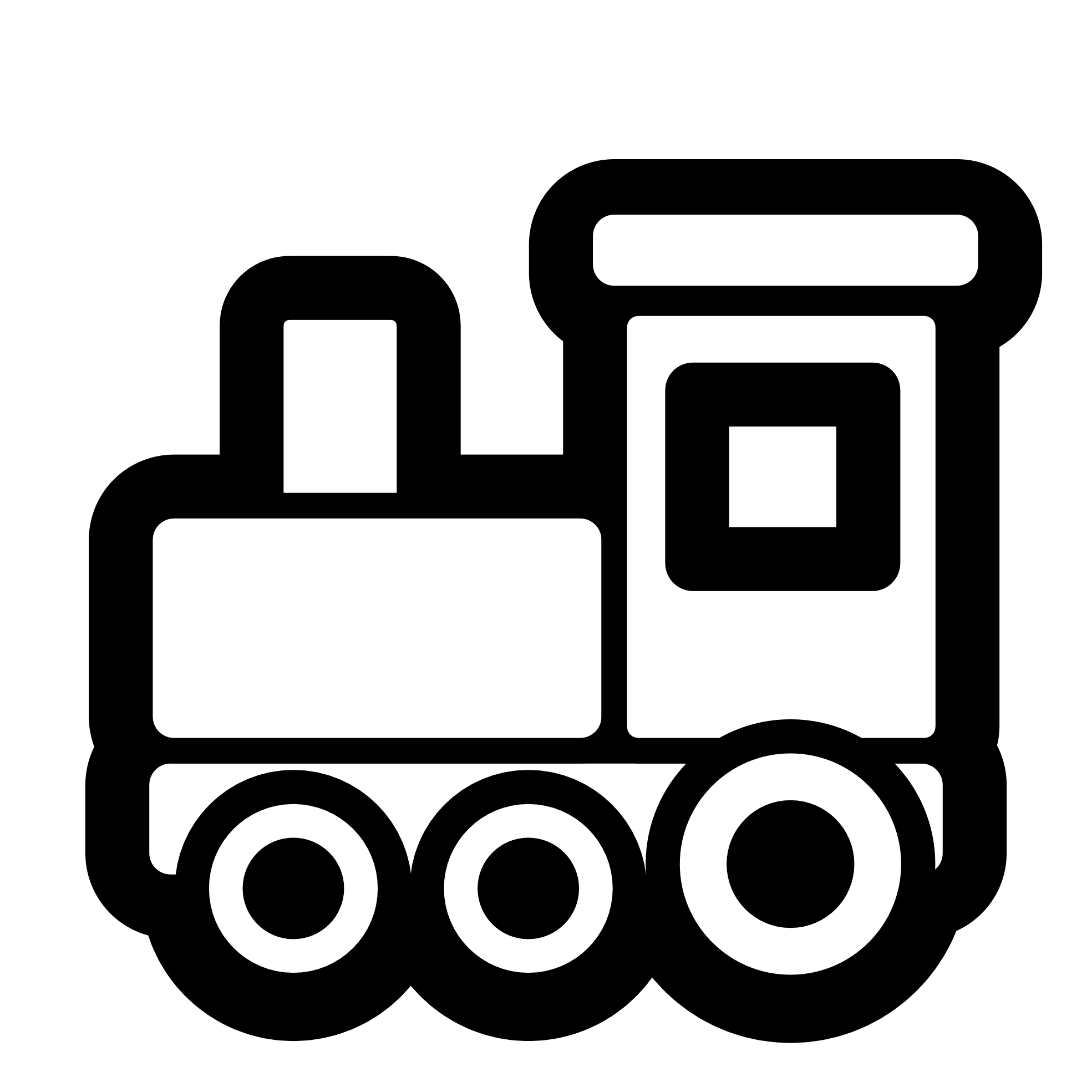 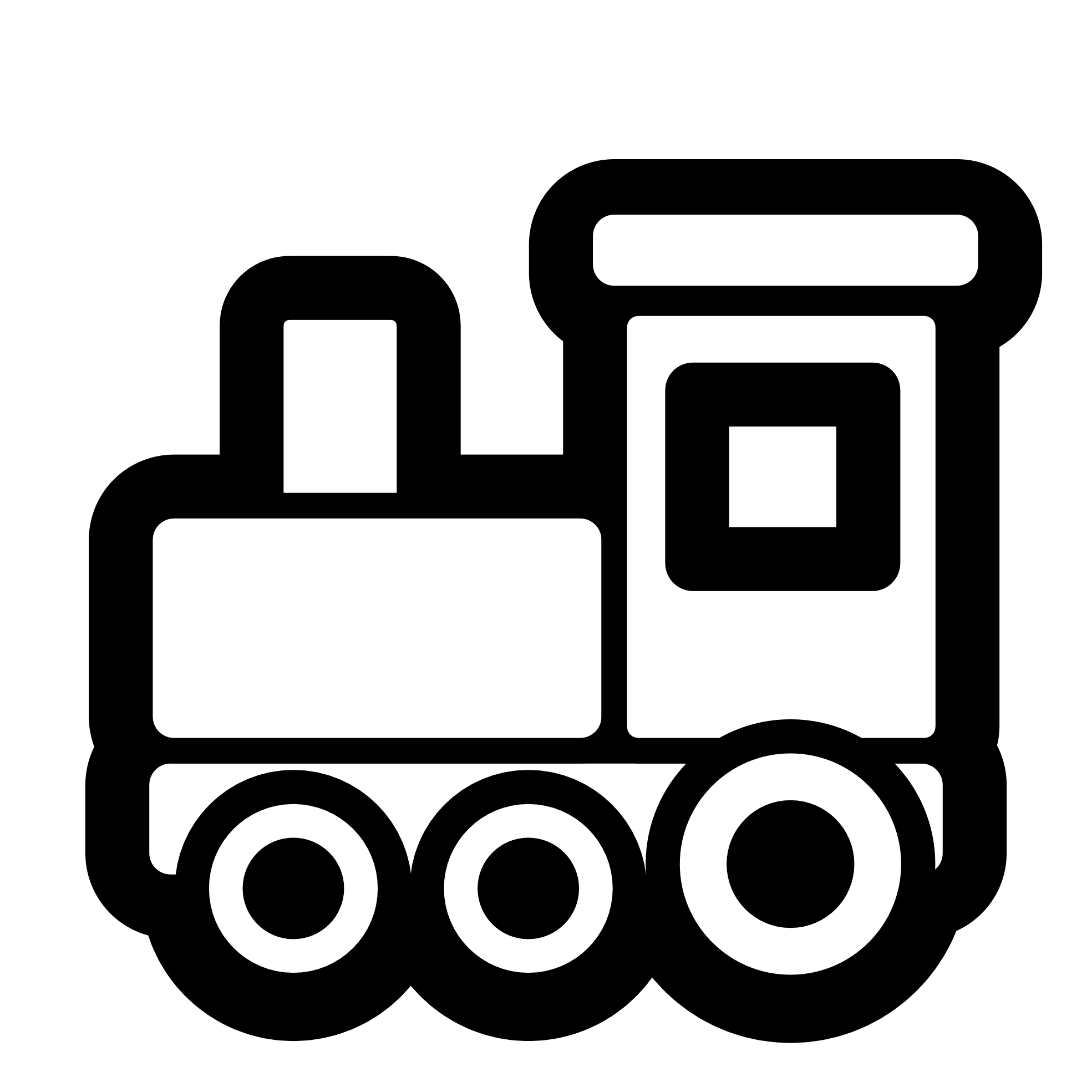 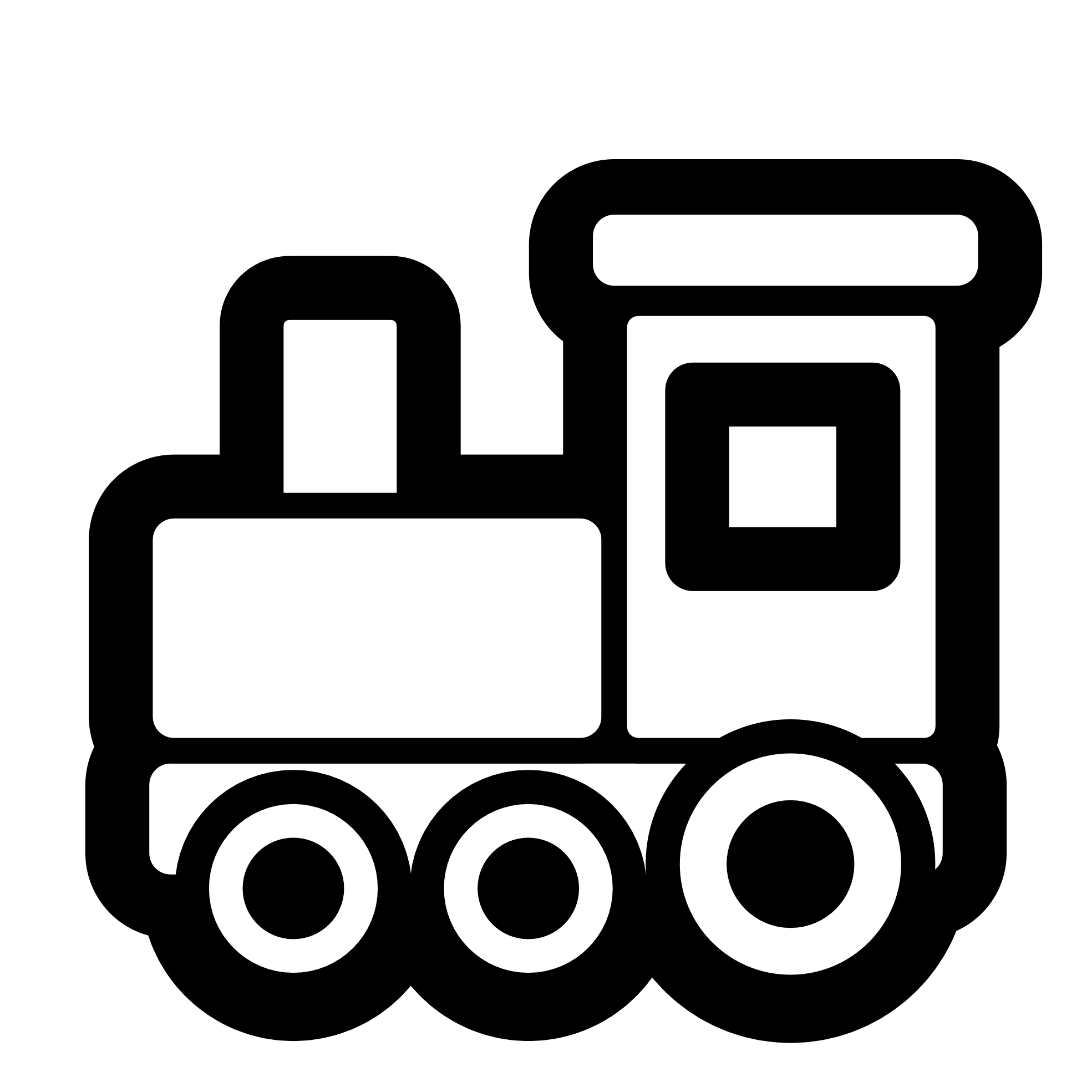 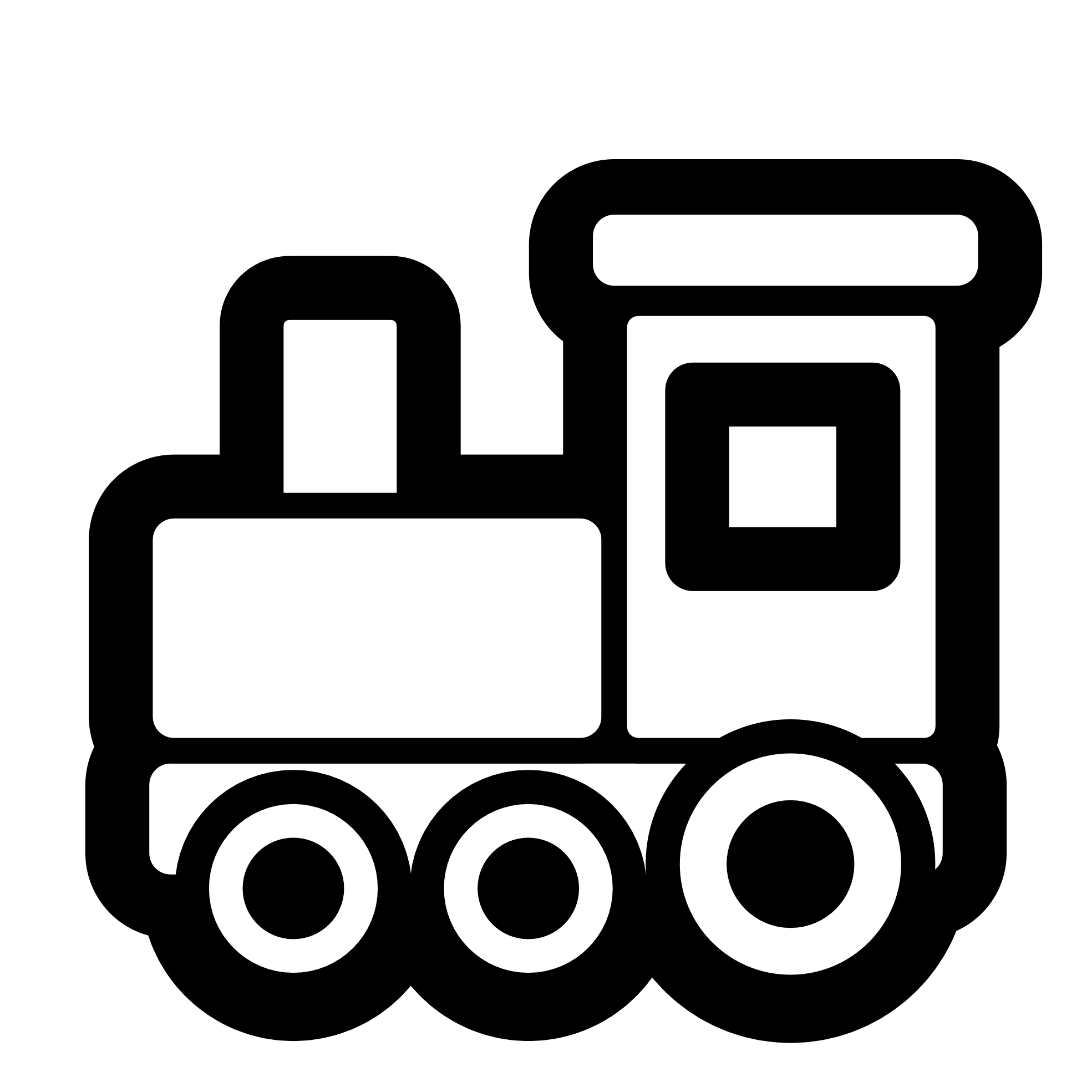 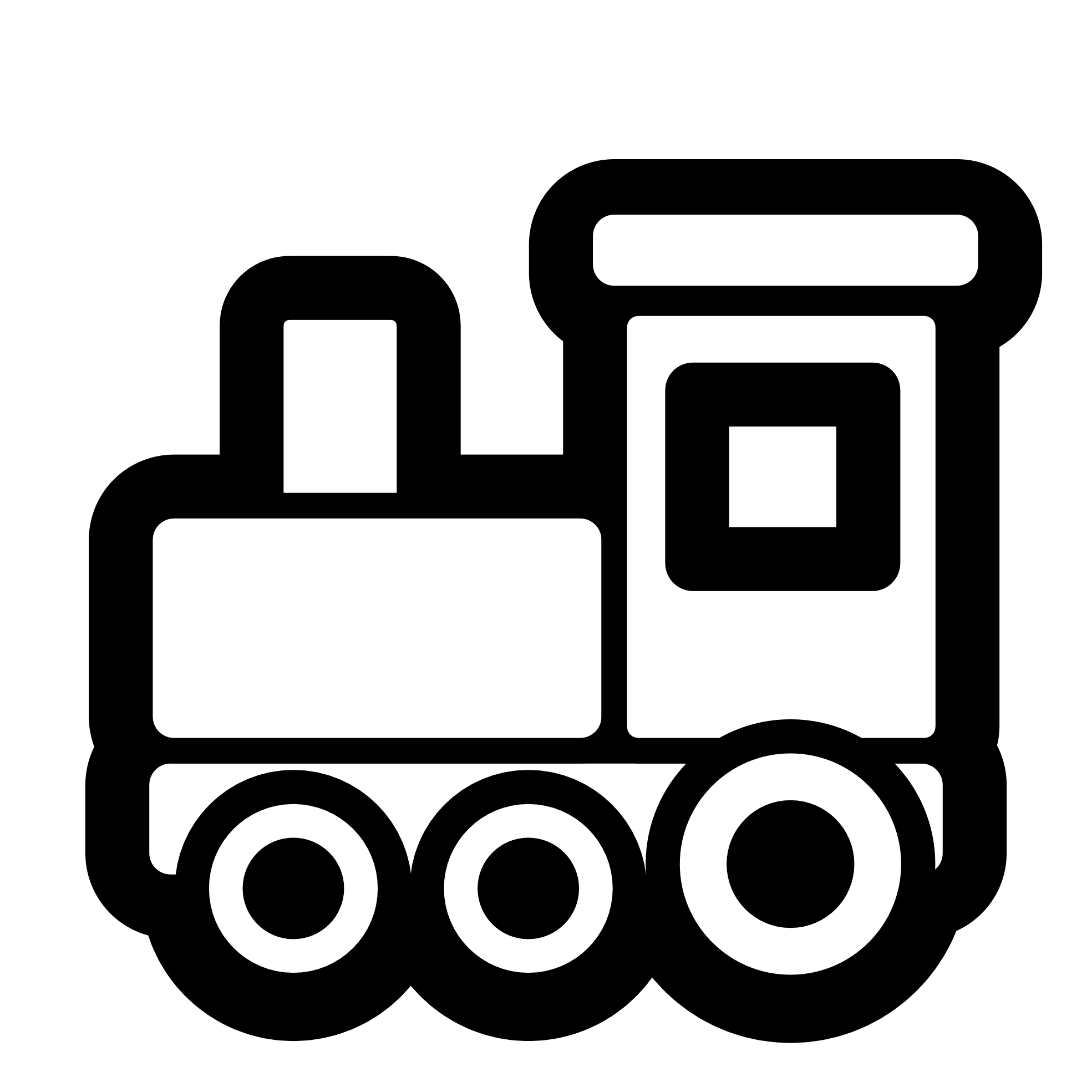 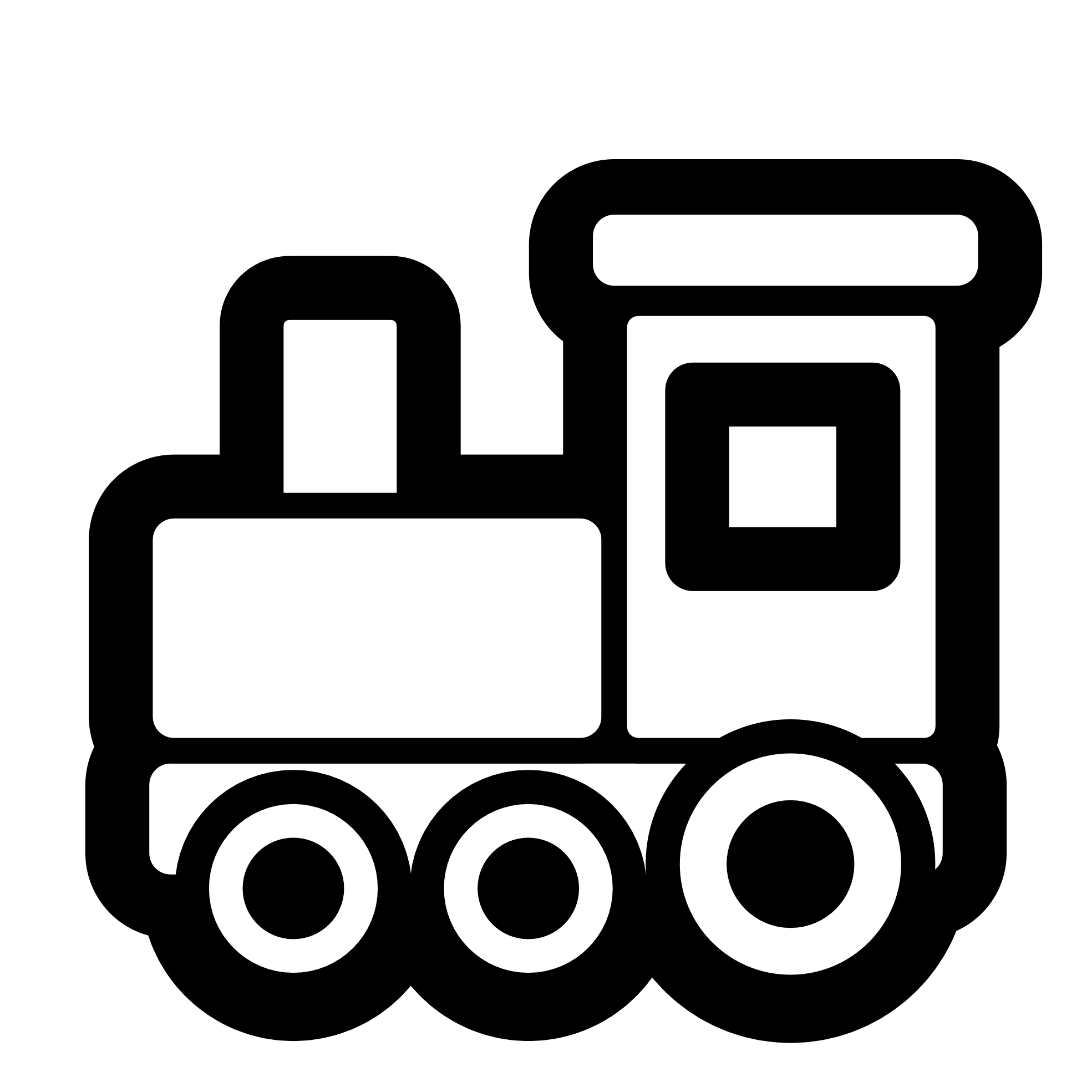 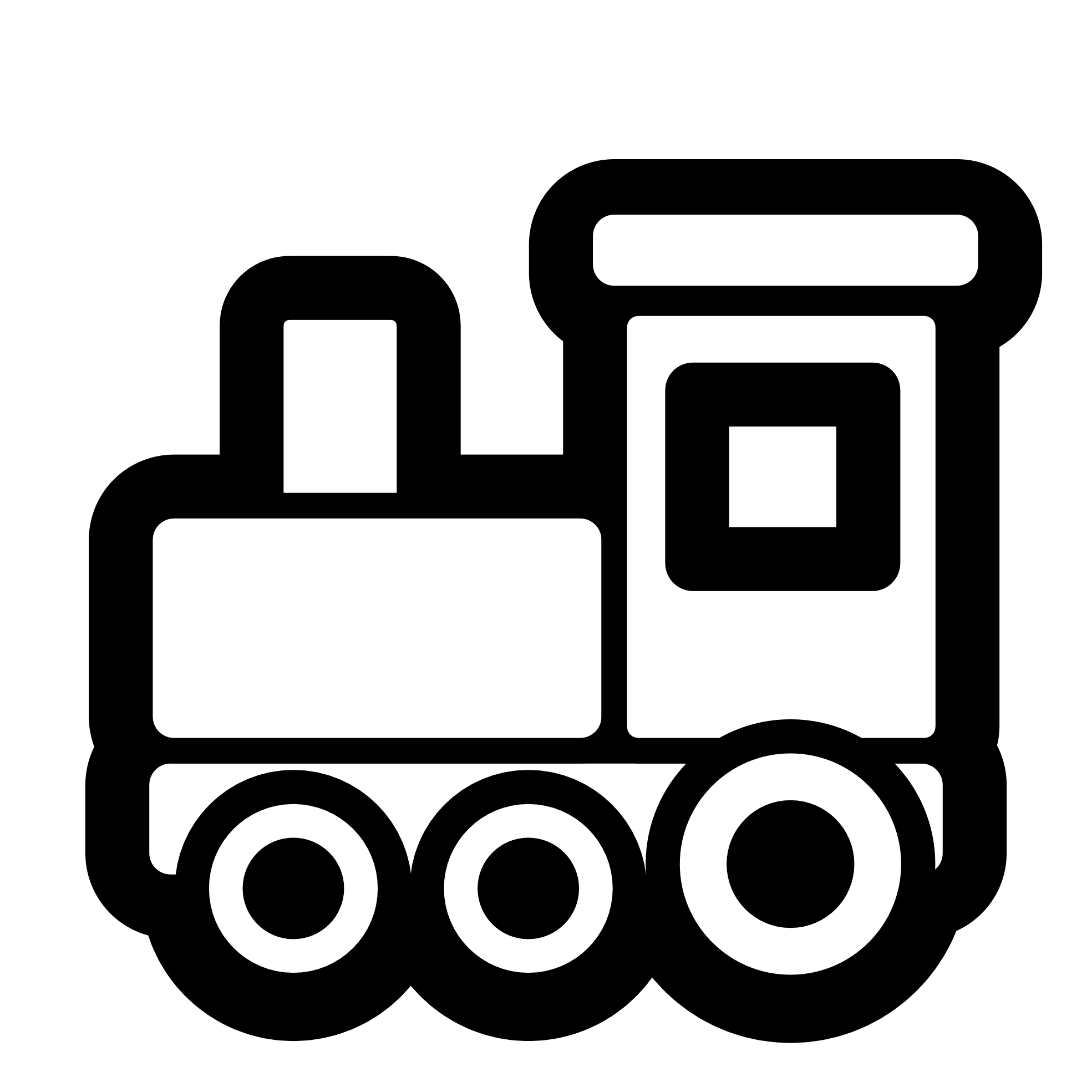 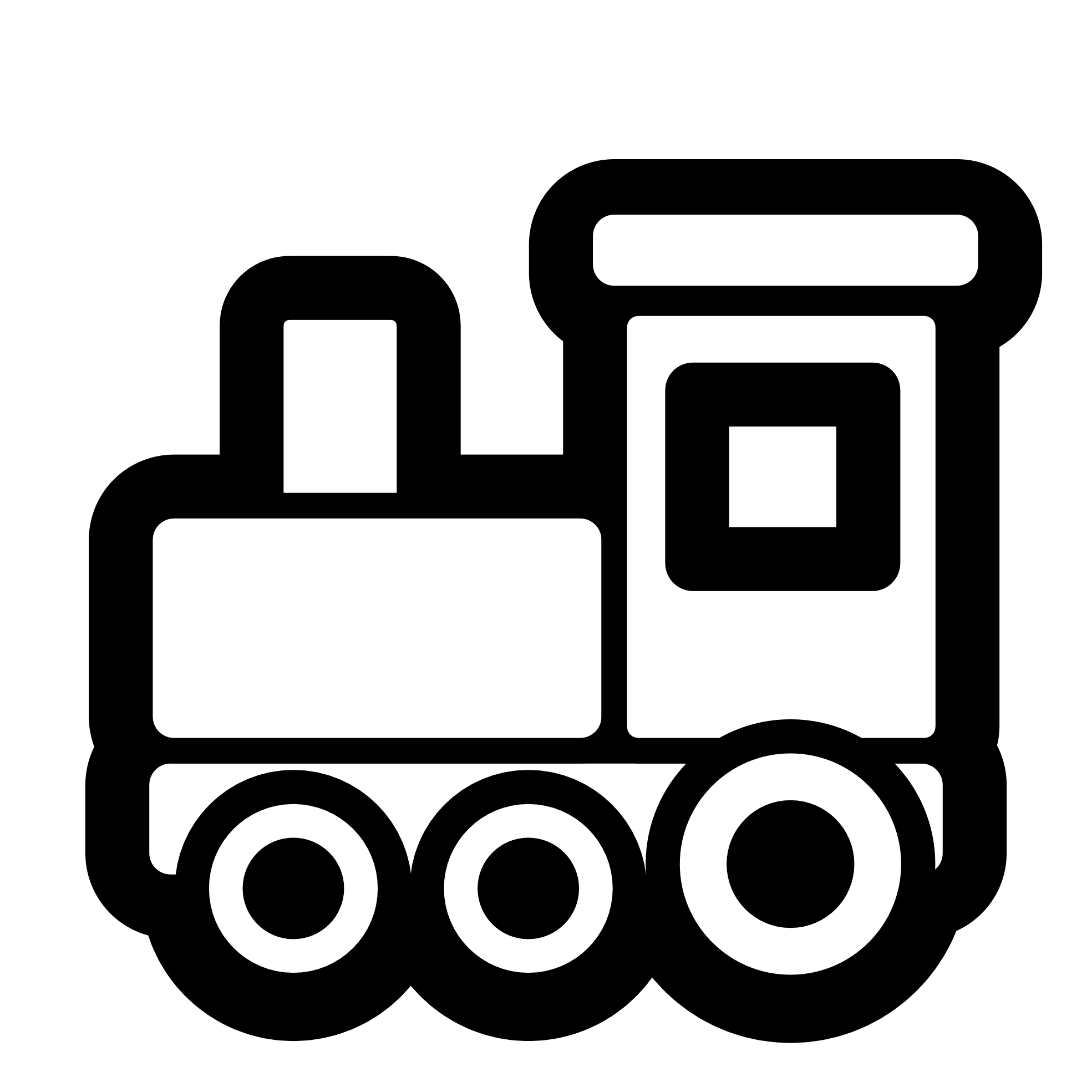 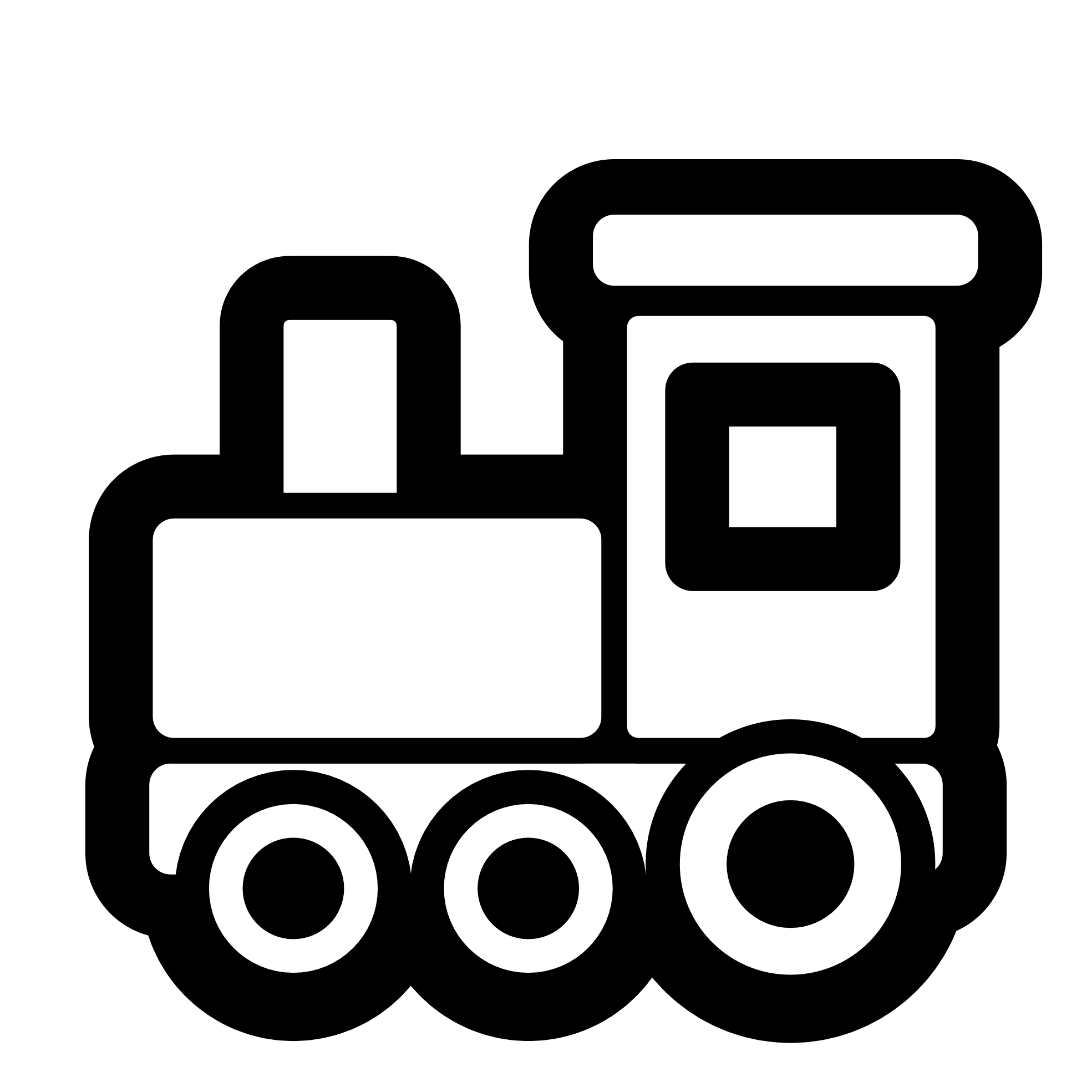 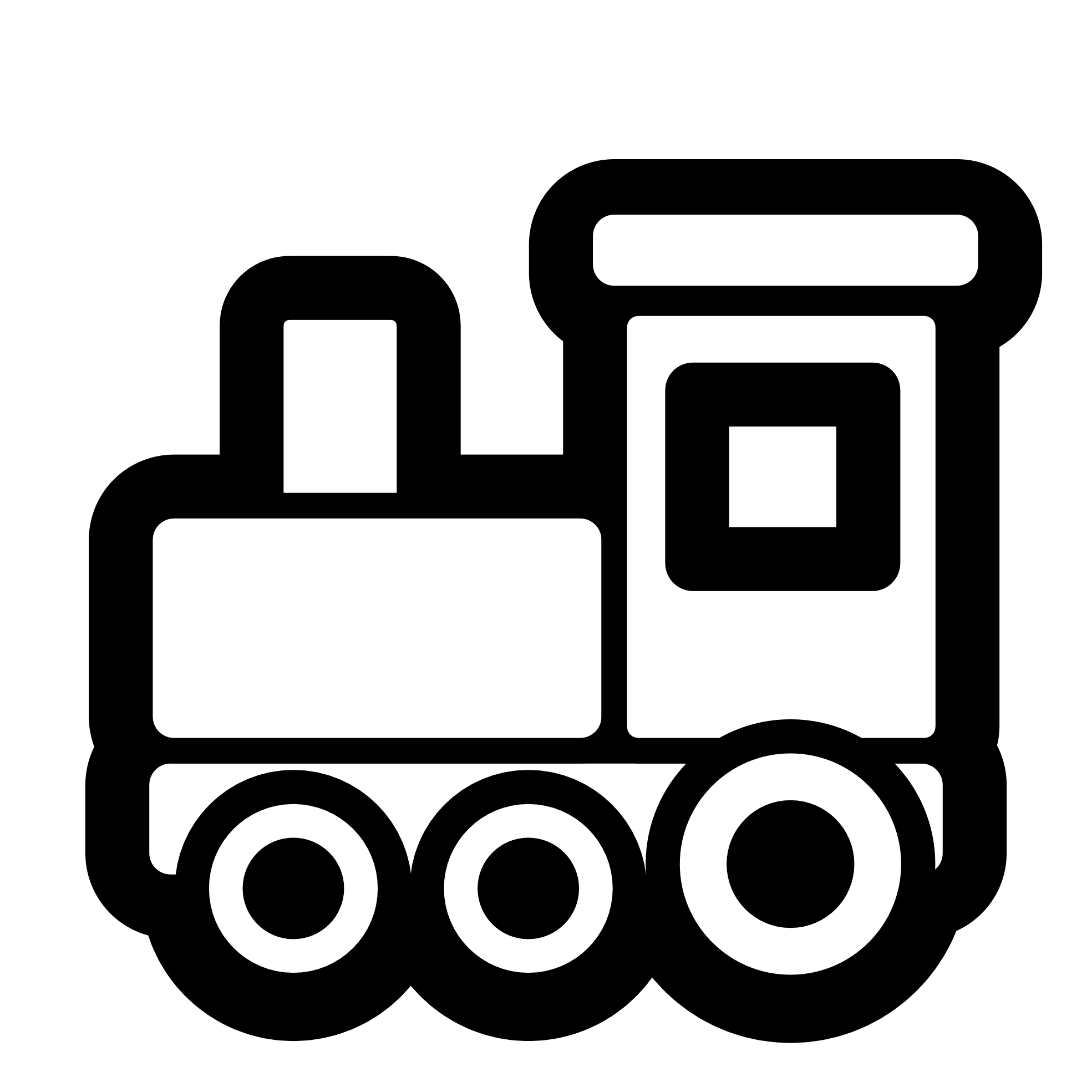 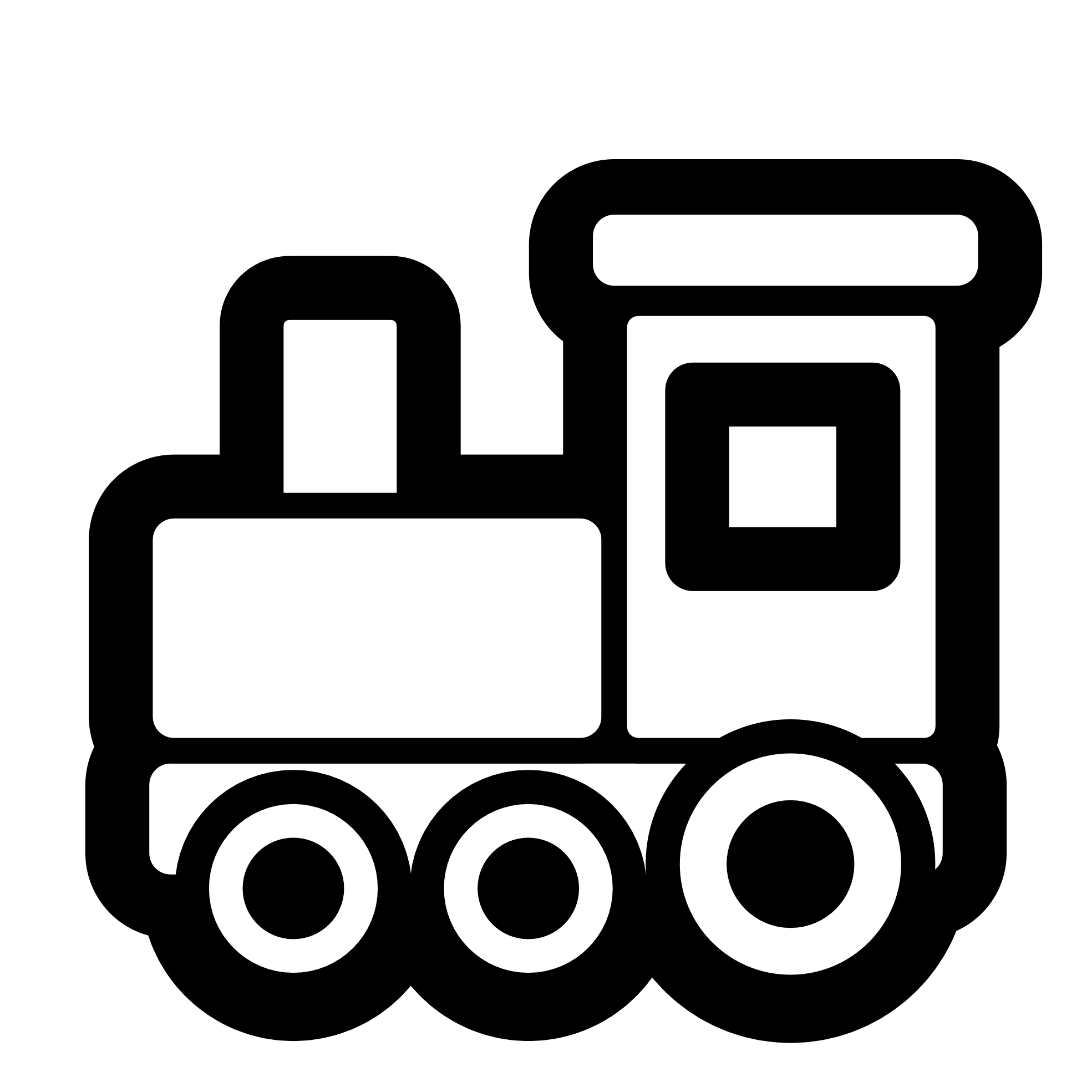 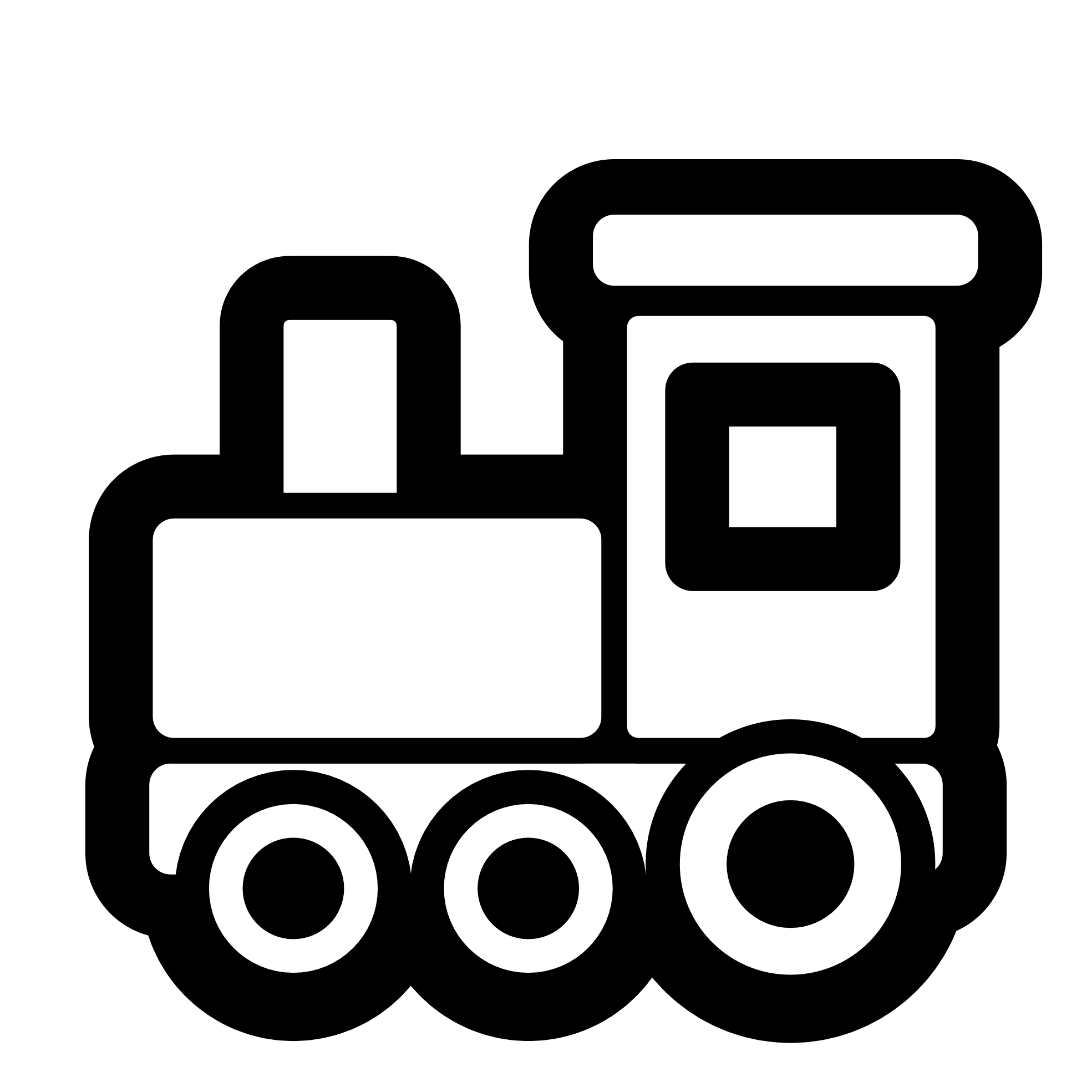 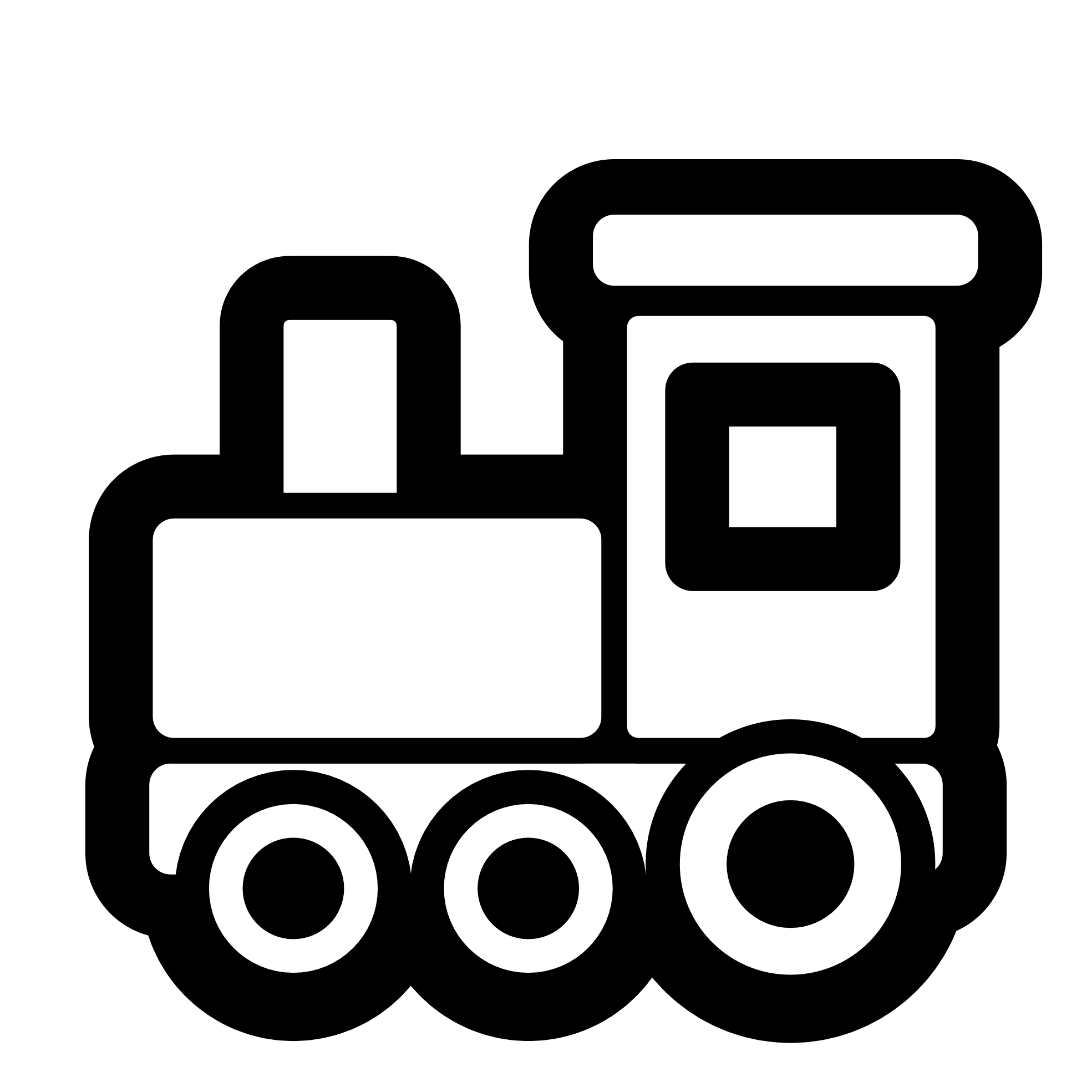 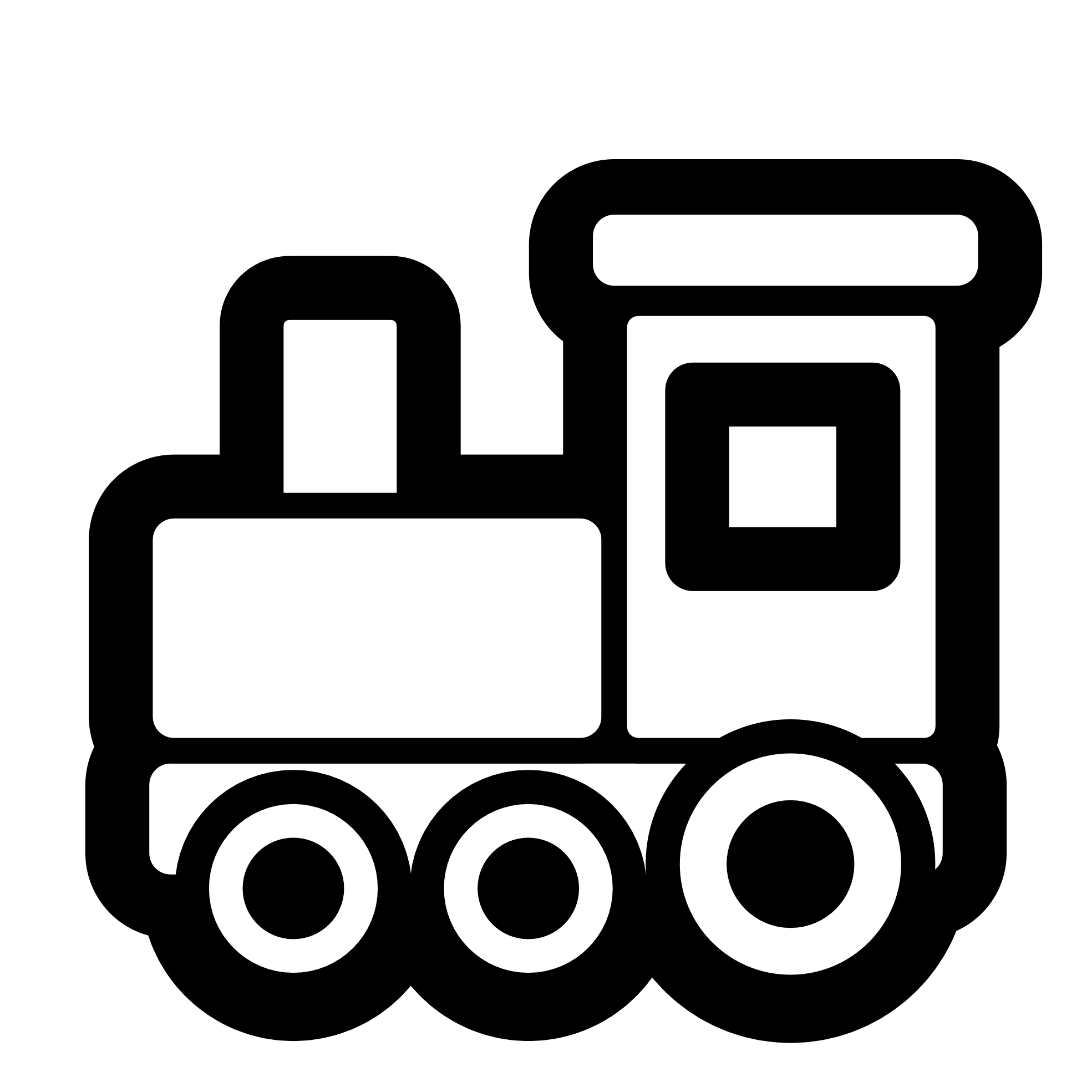 2
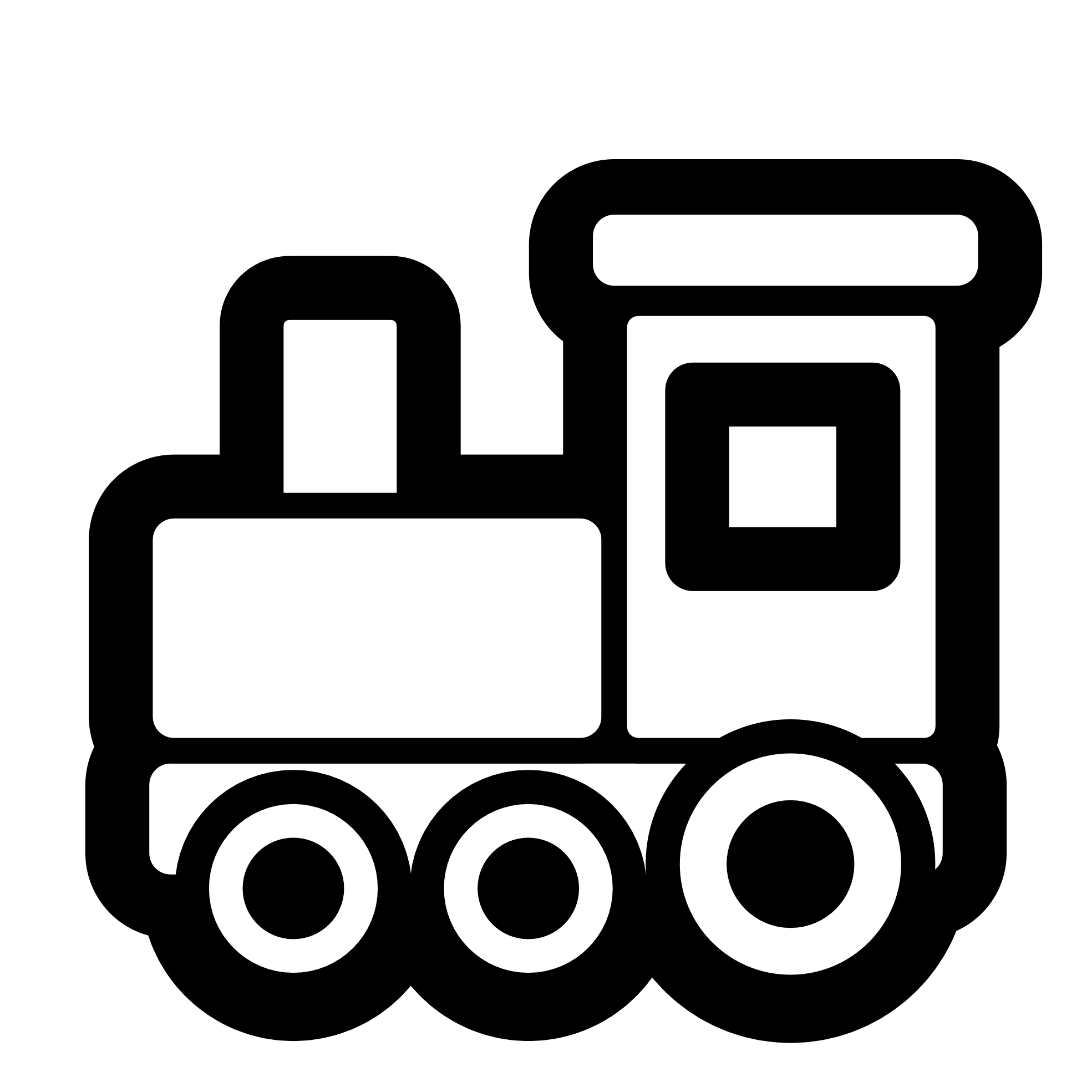 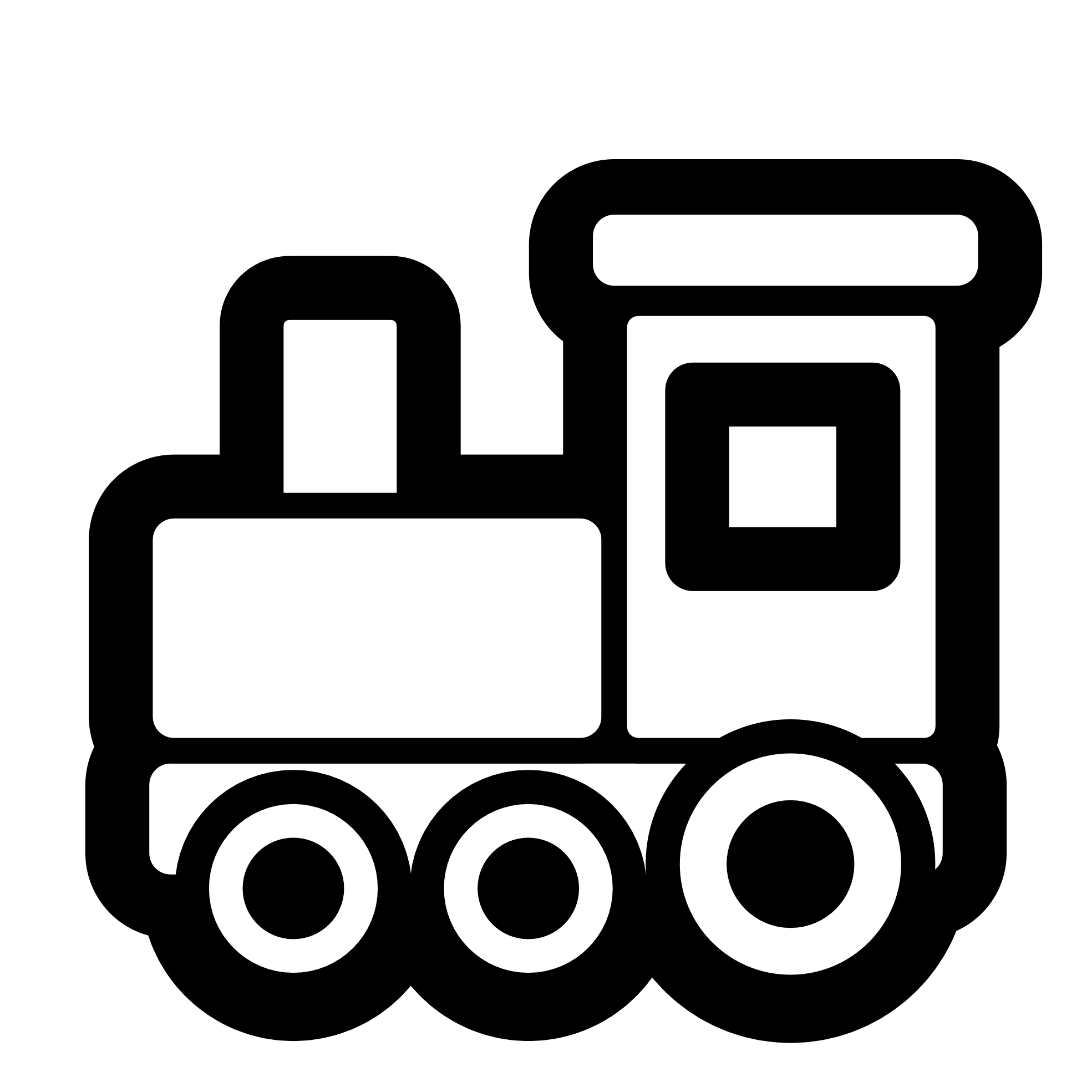 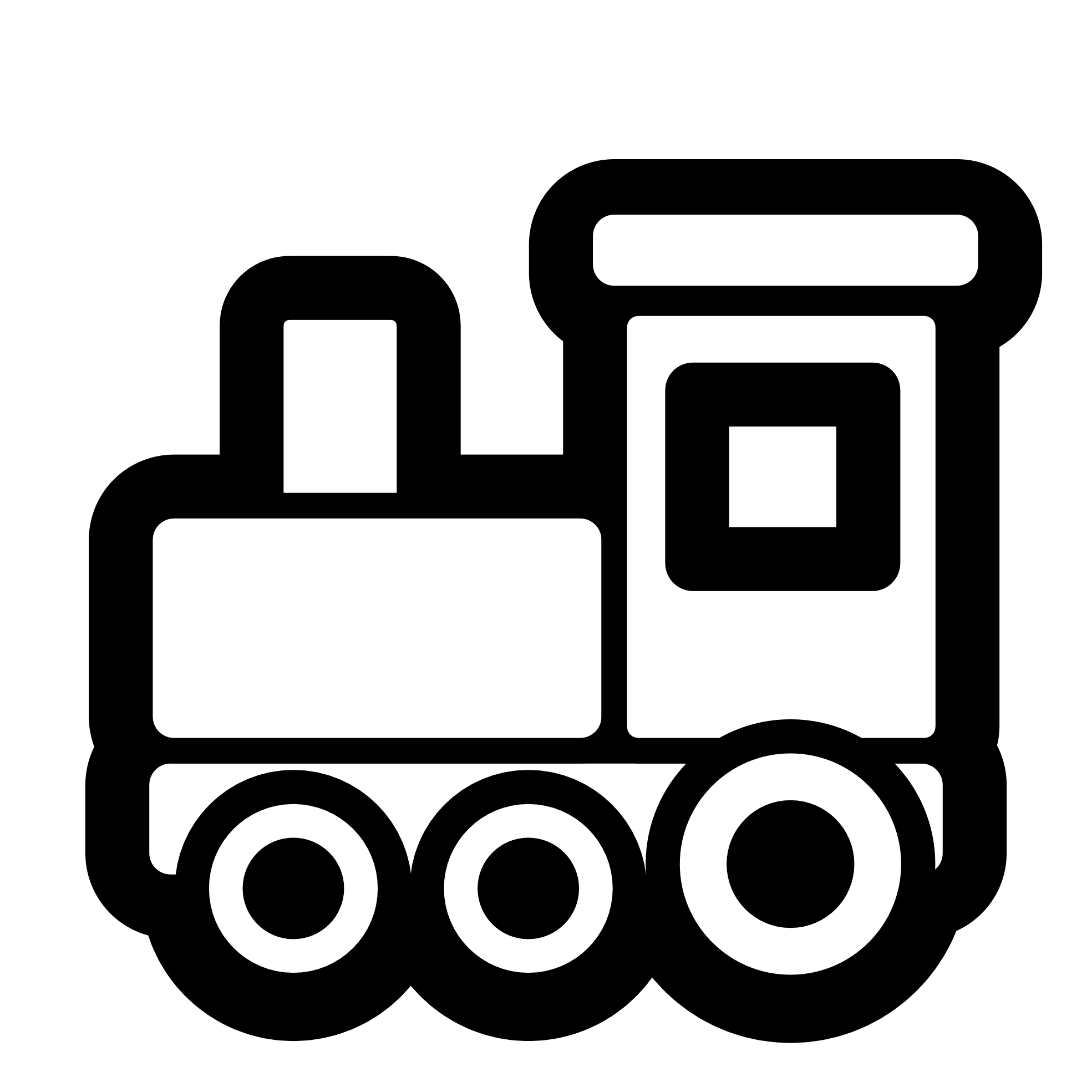 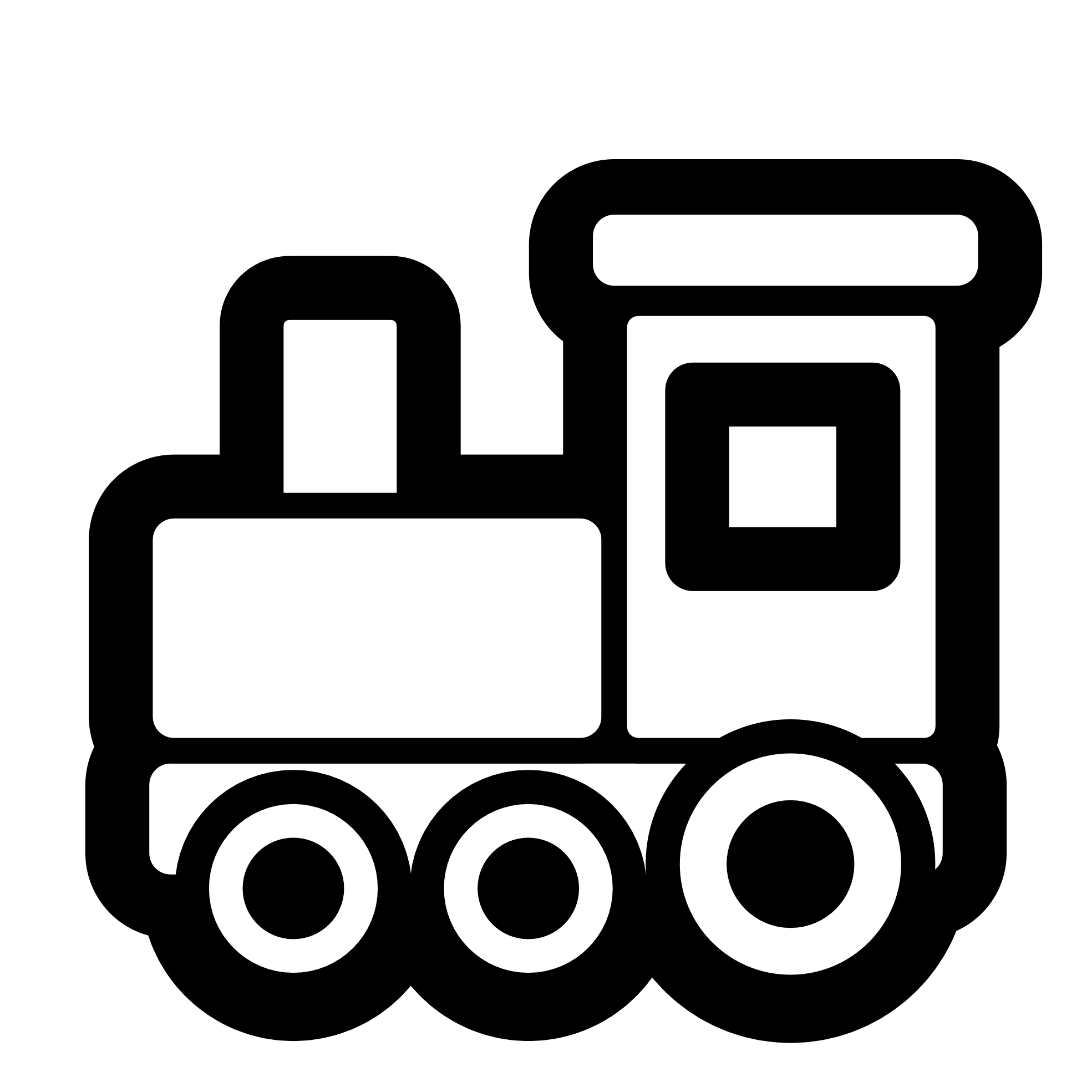 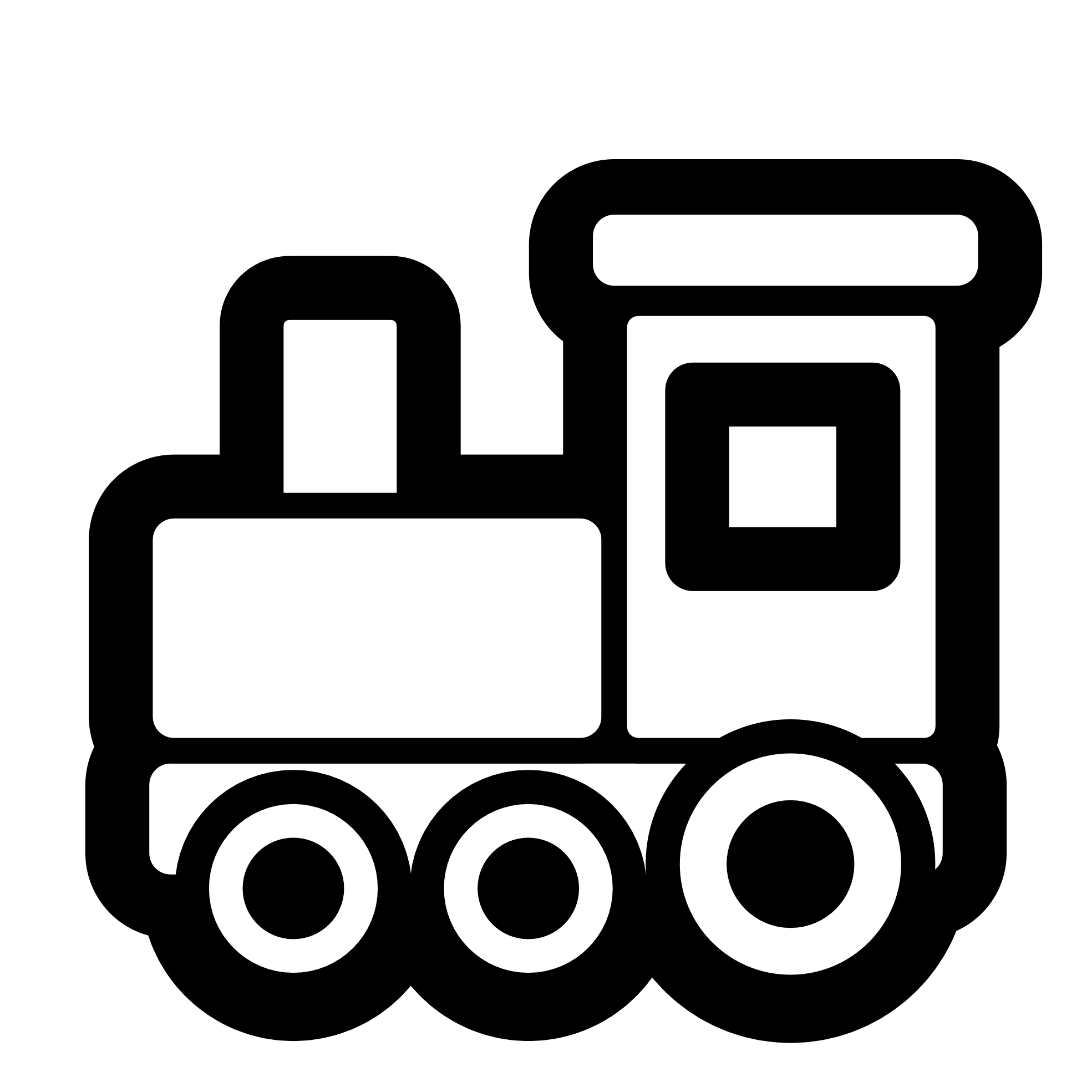 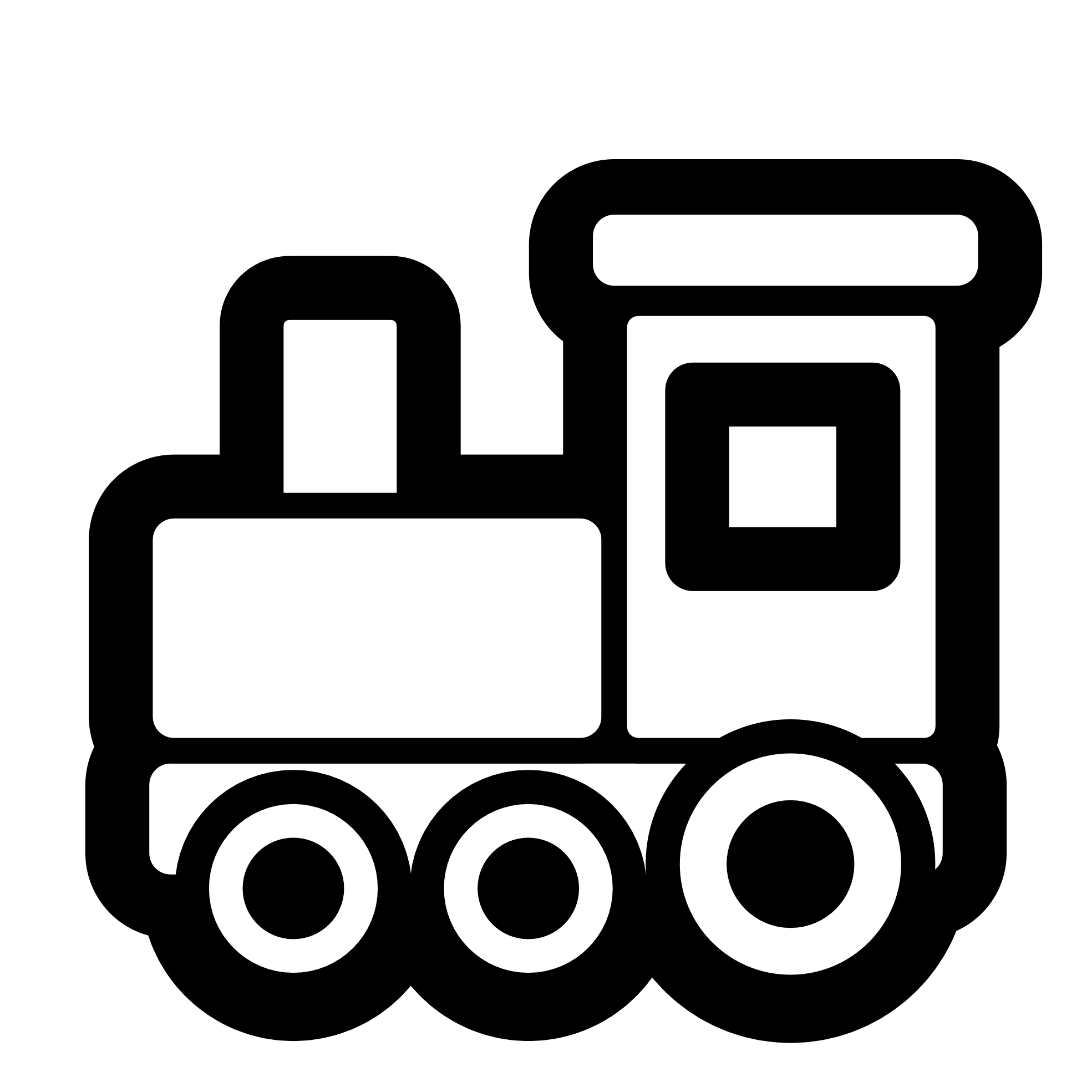 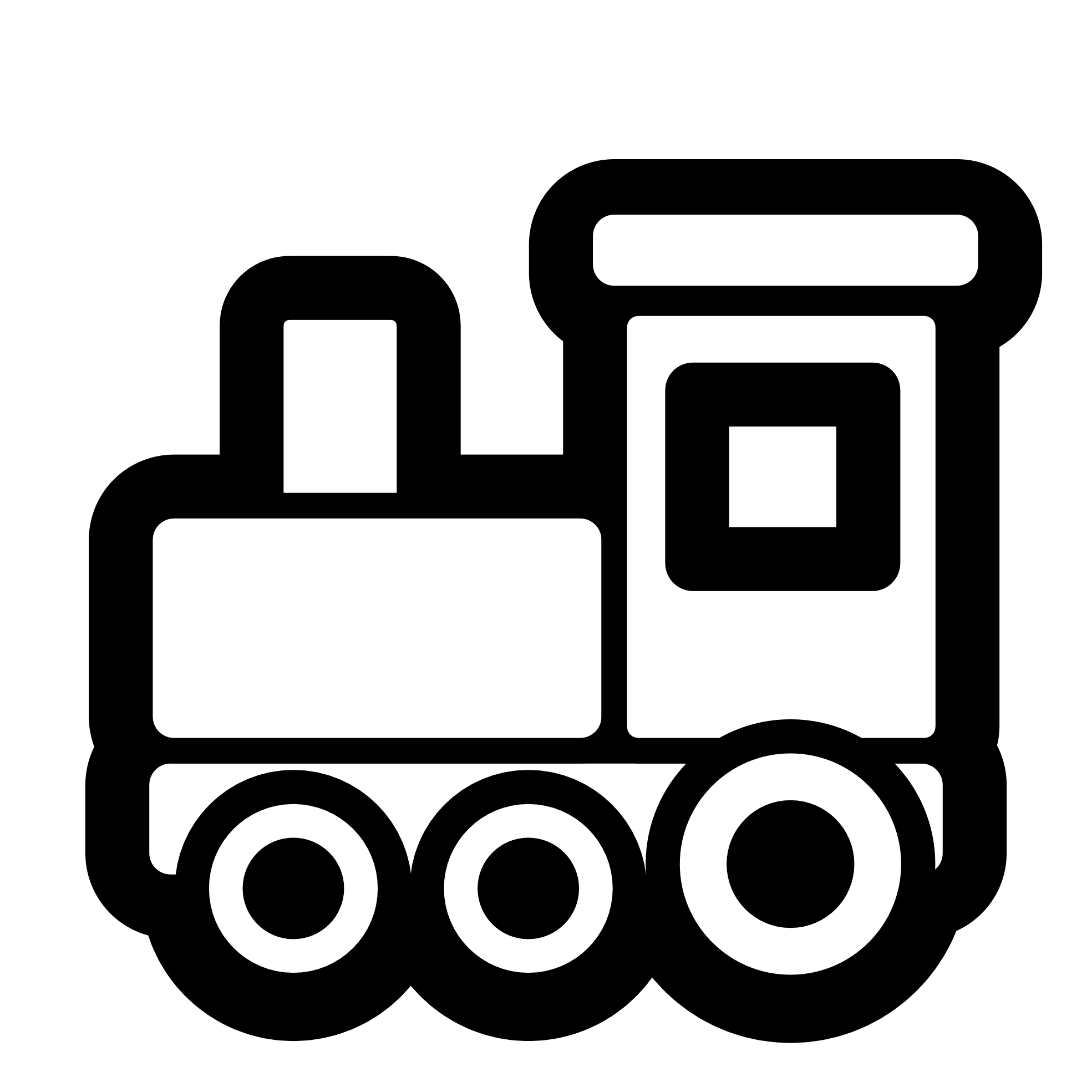 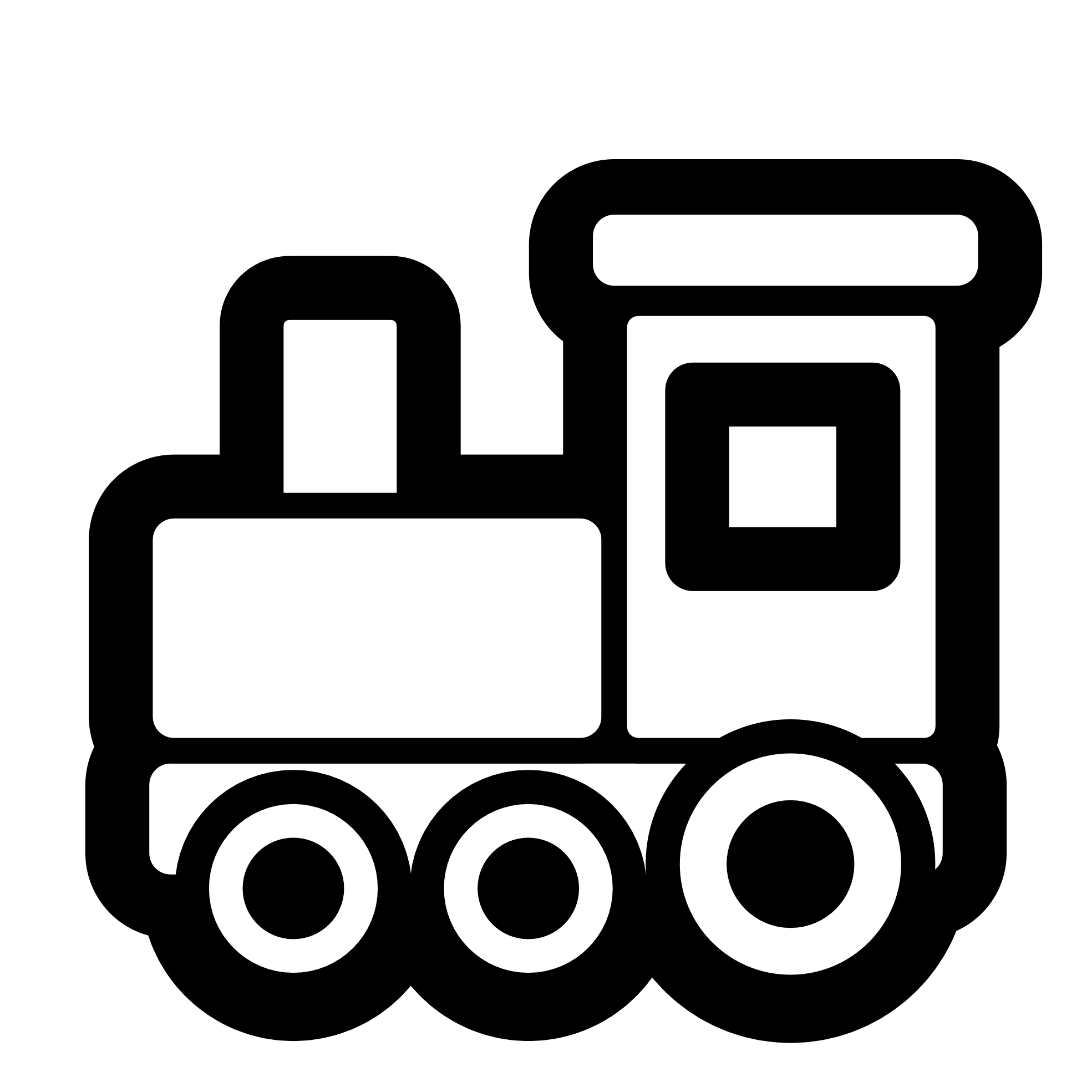 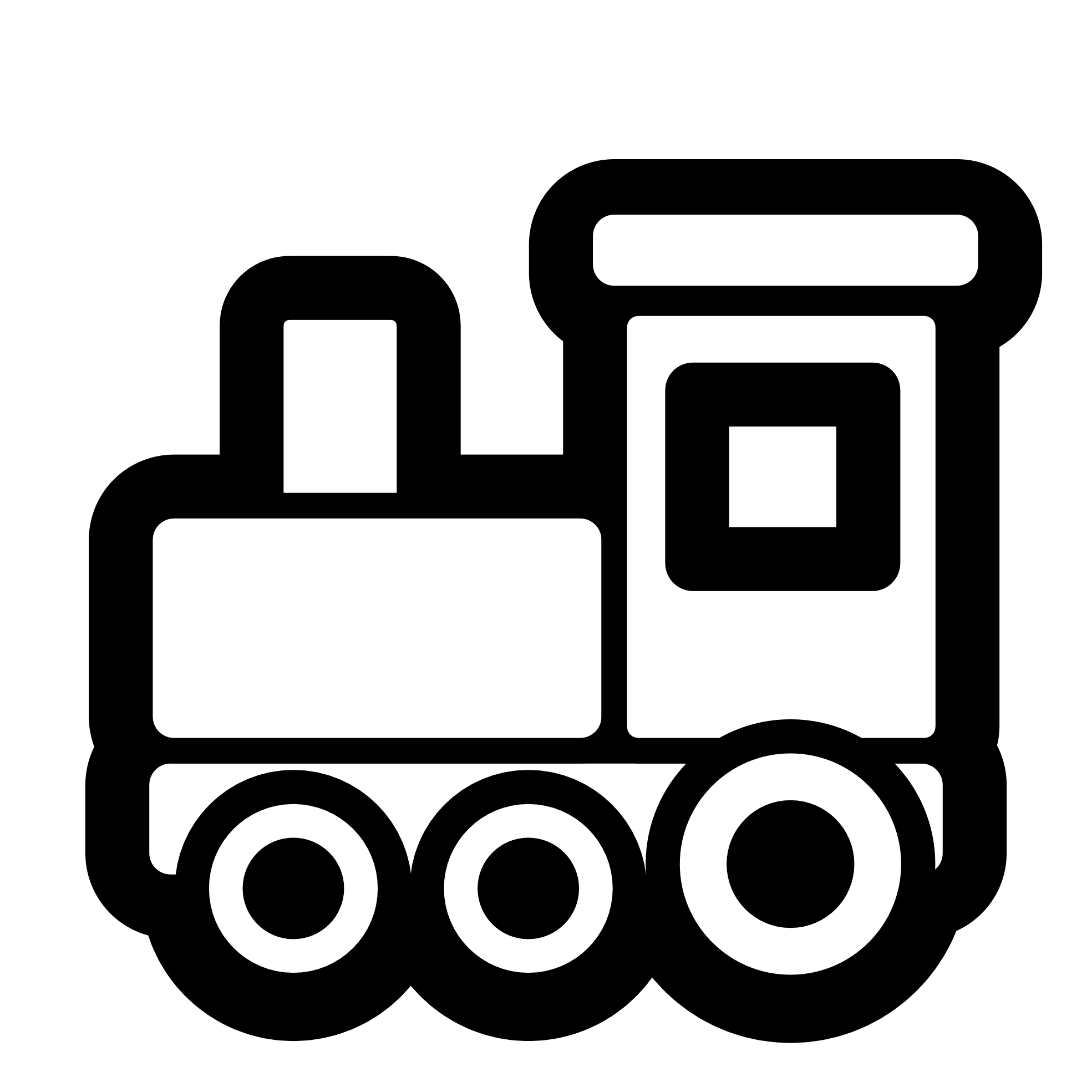 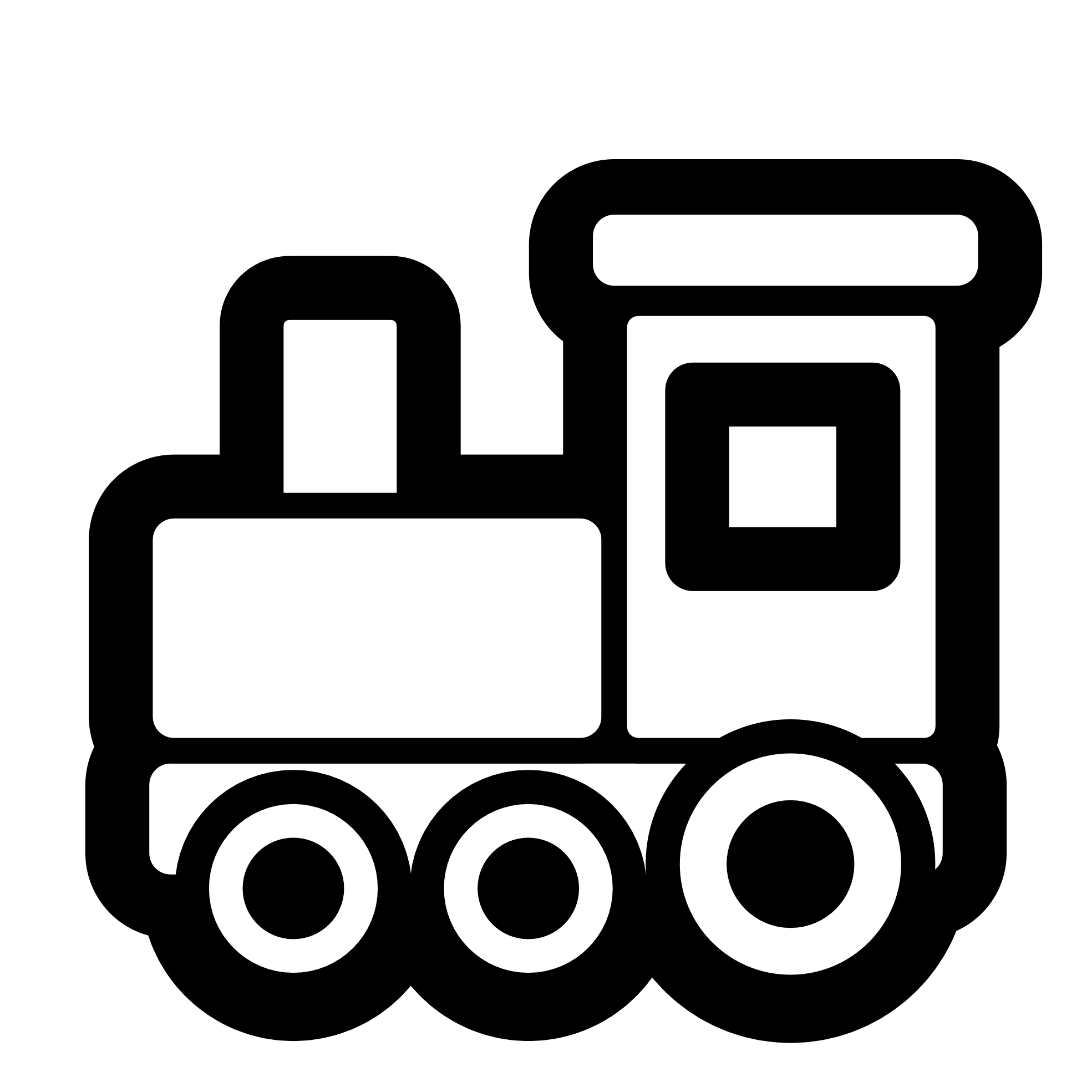 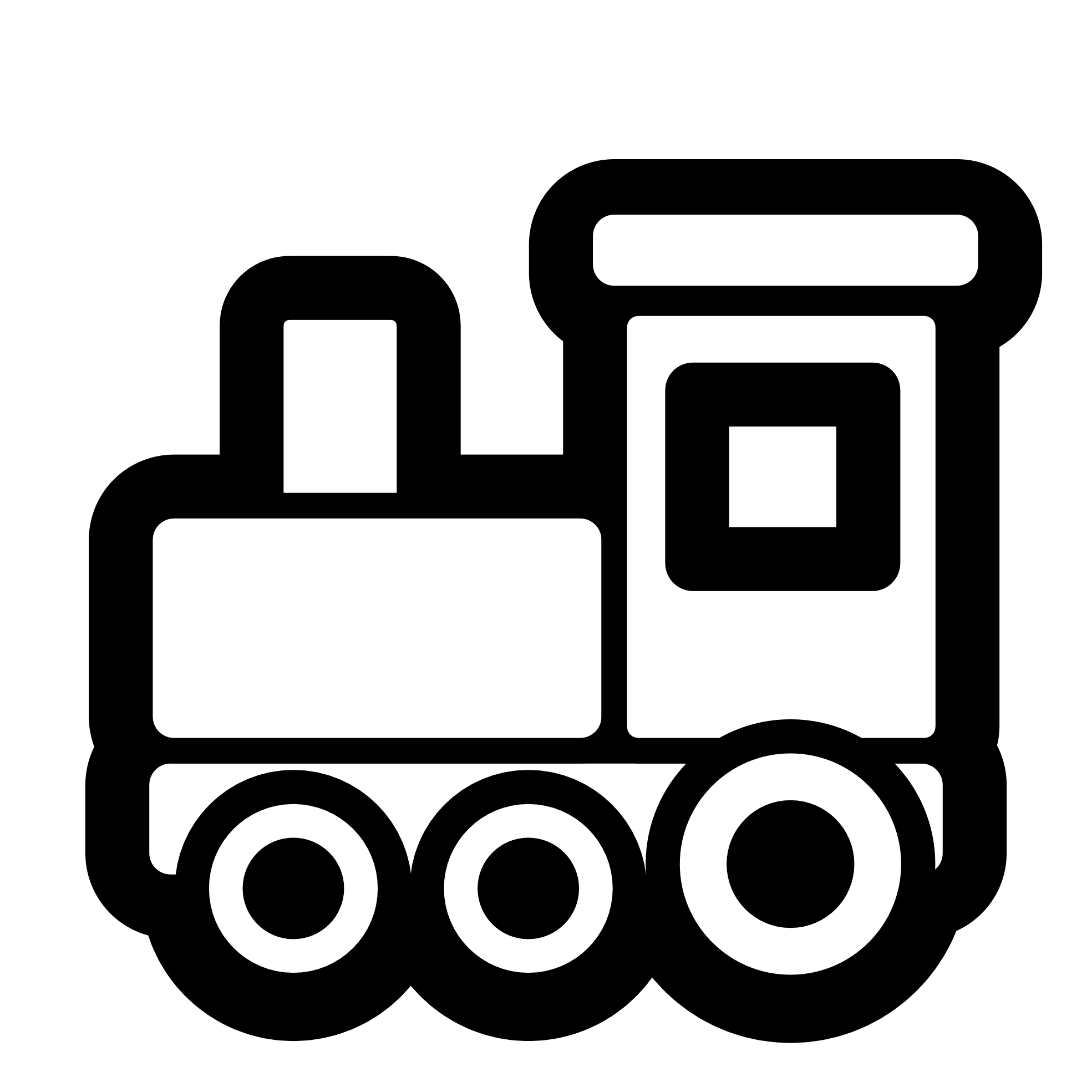 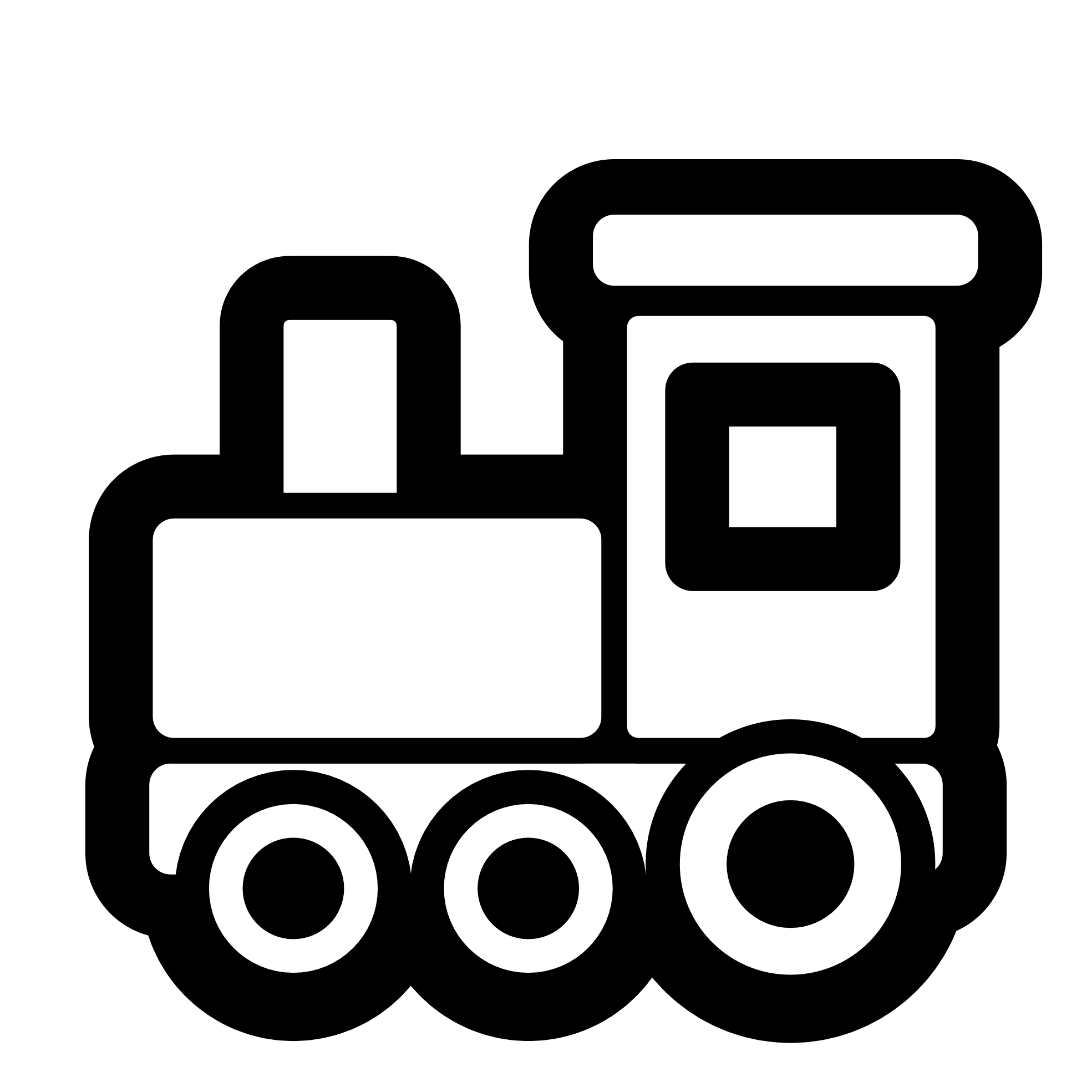 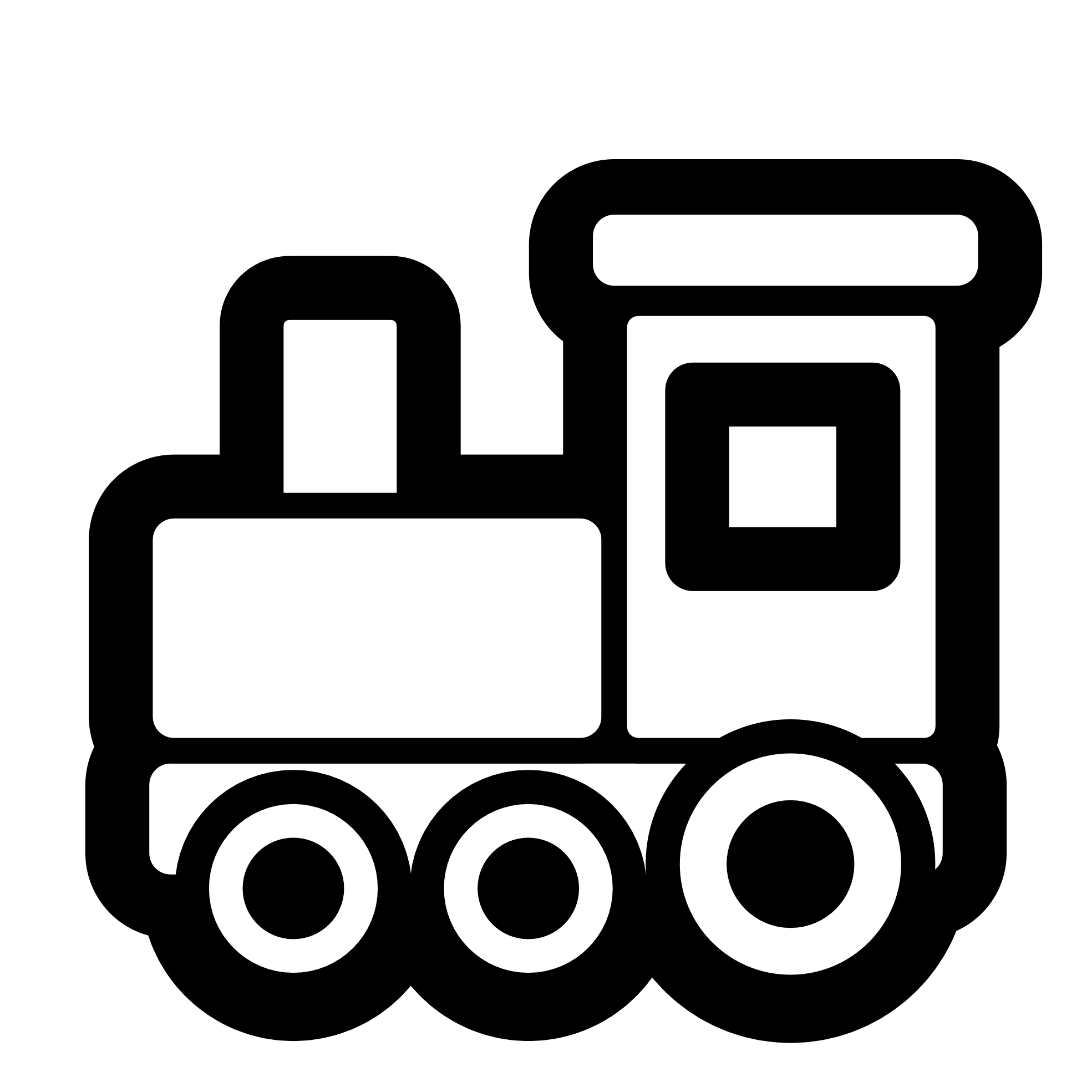 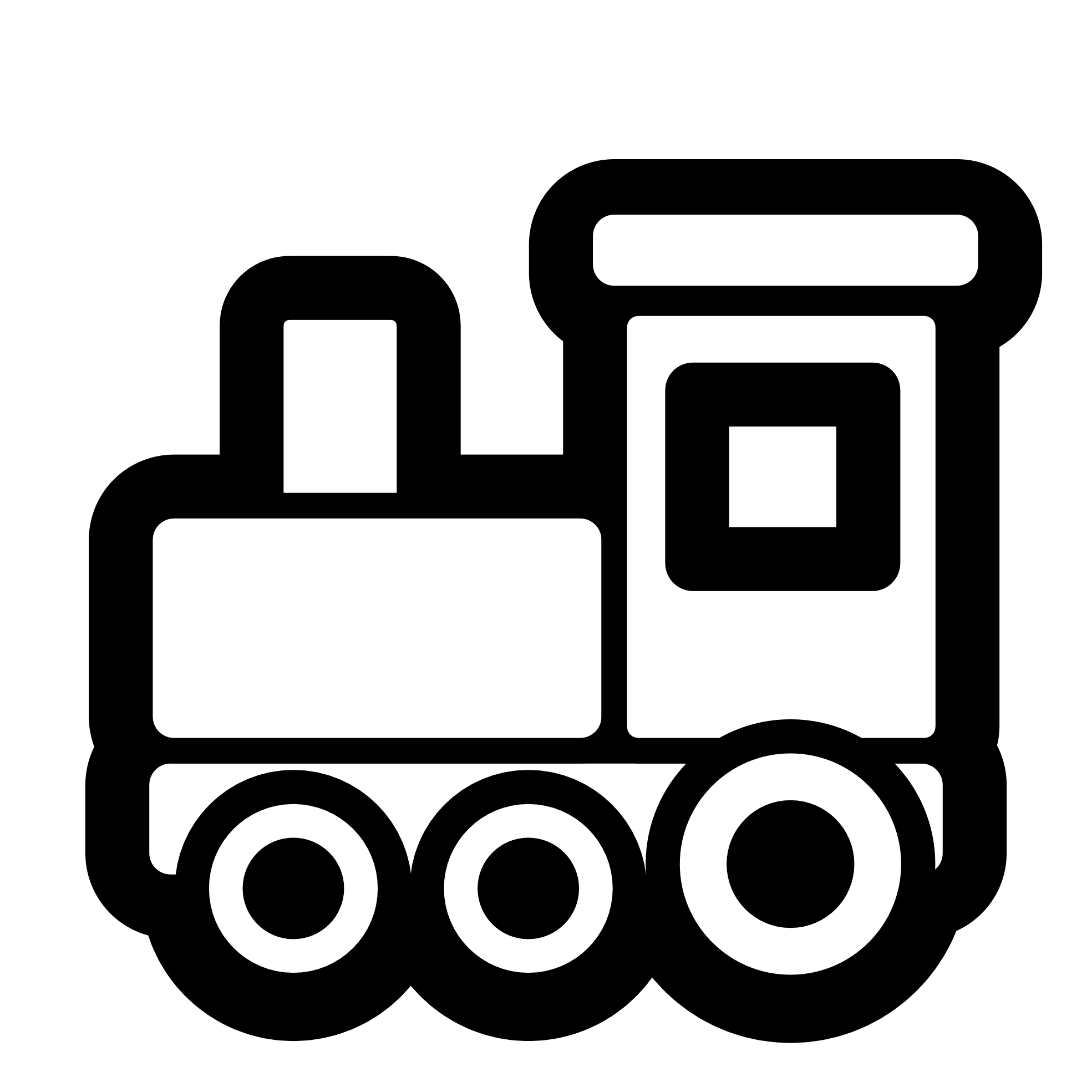 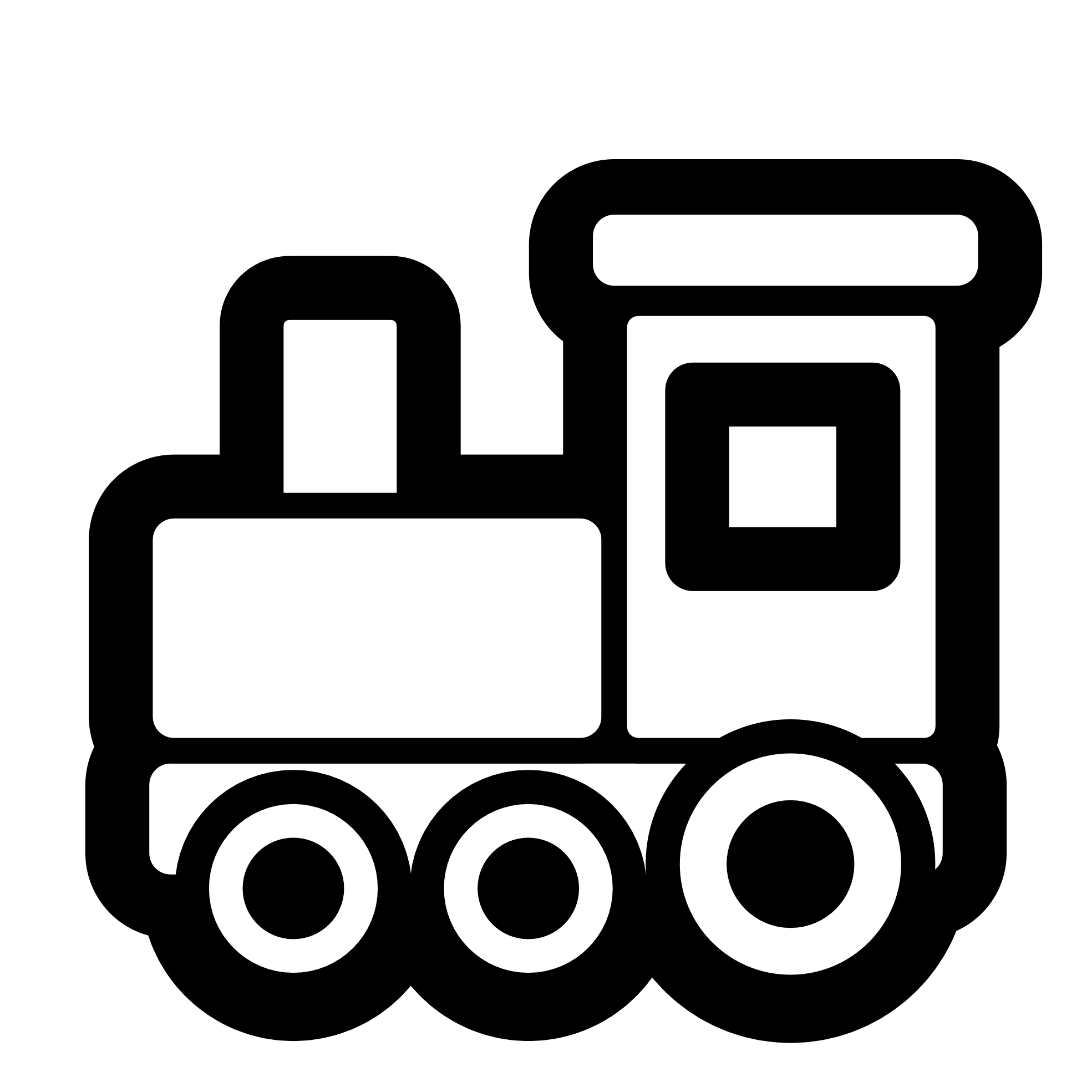 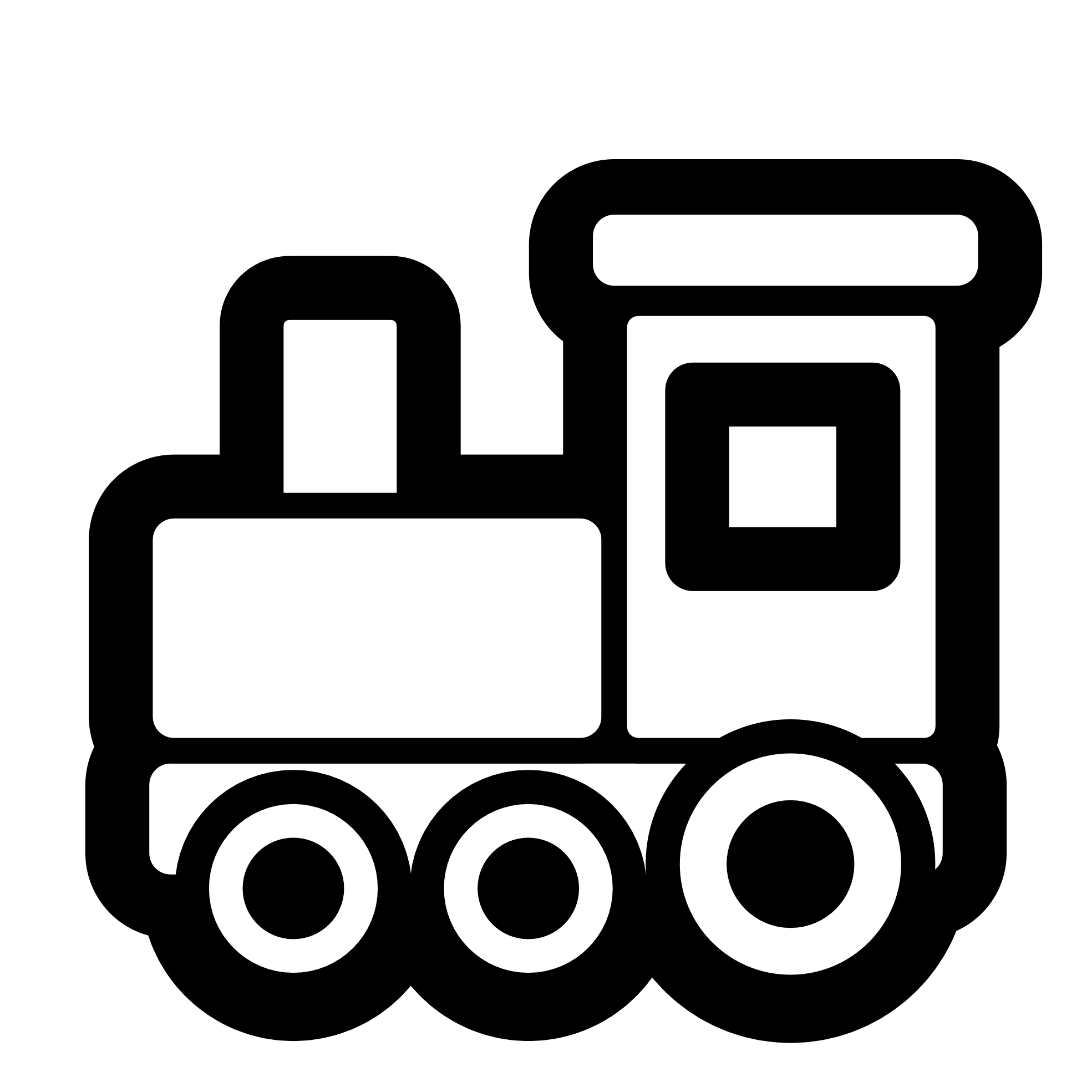 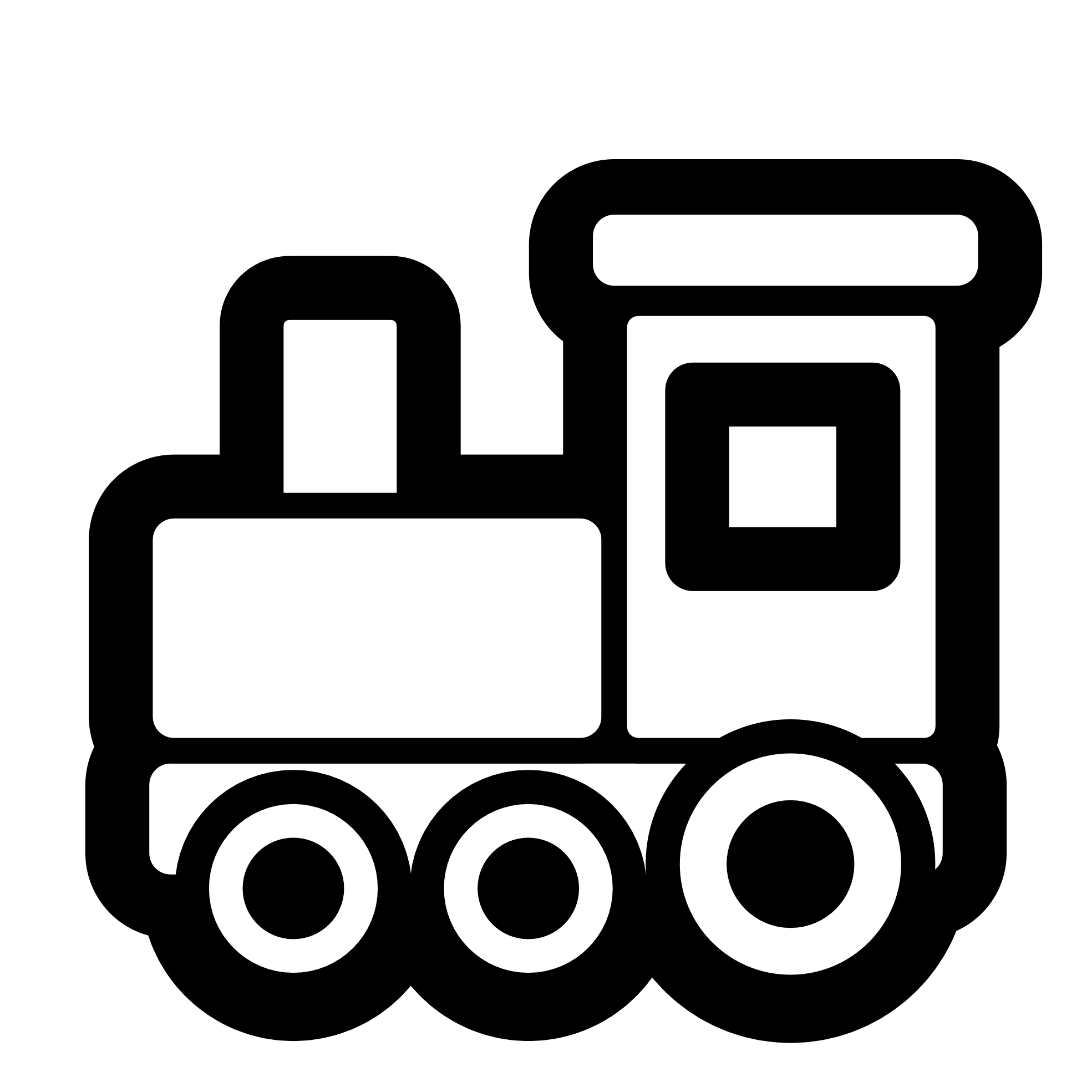 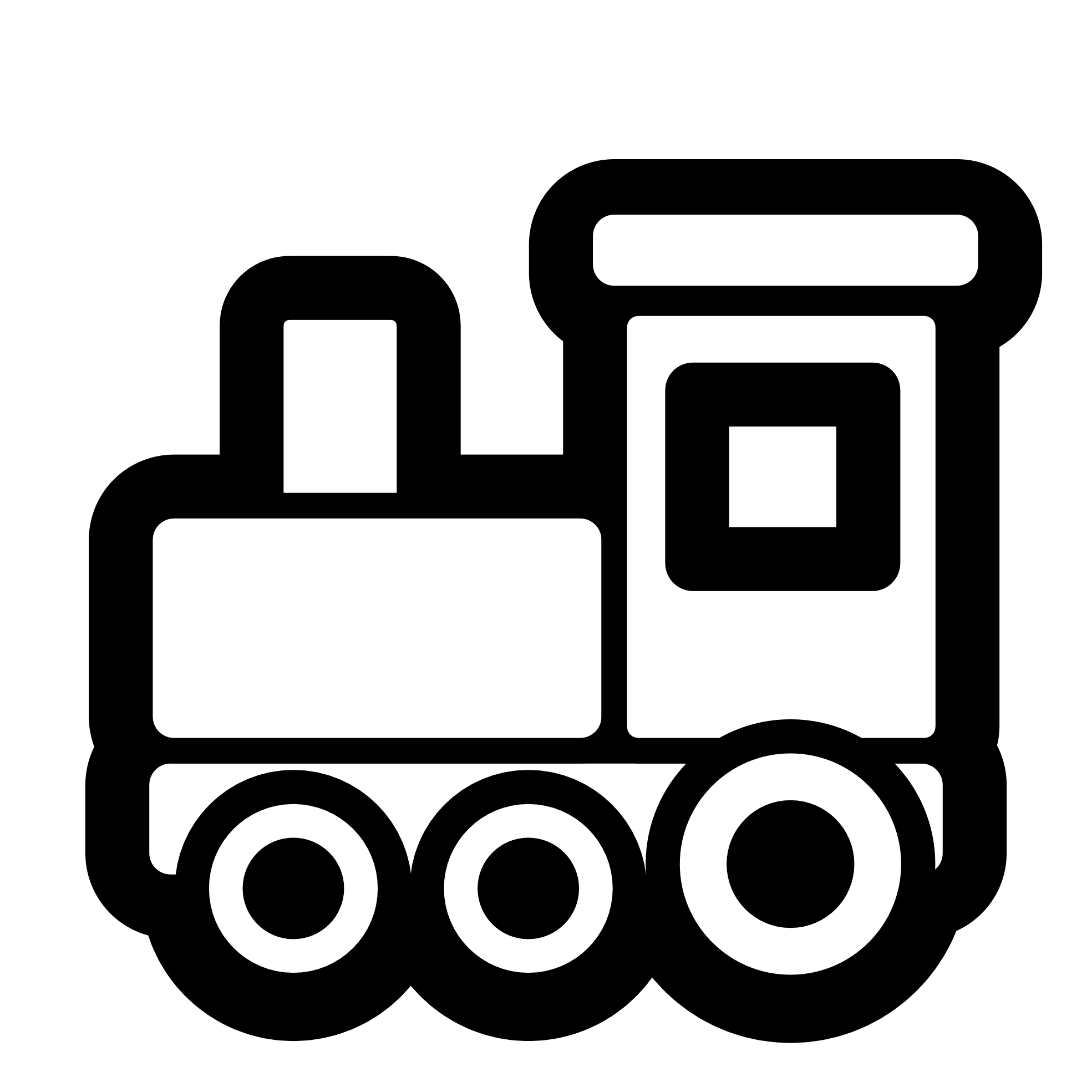 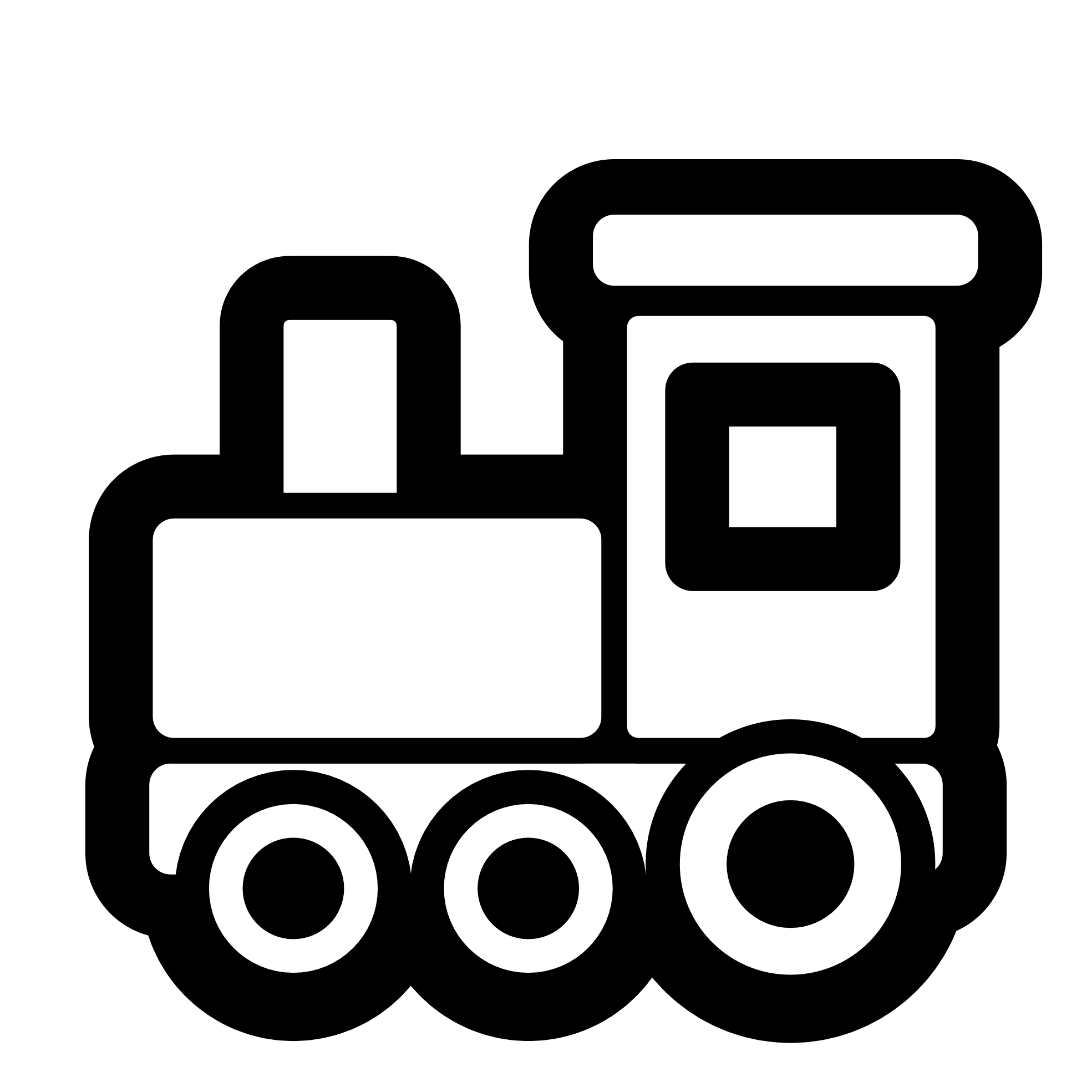 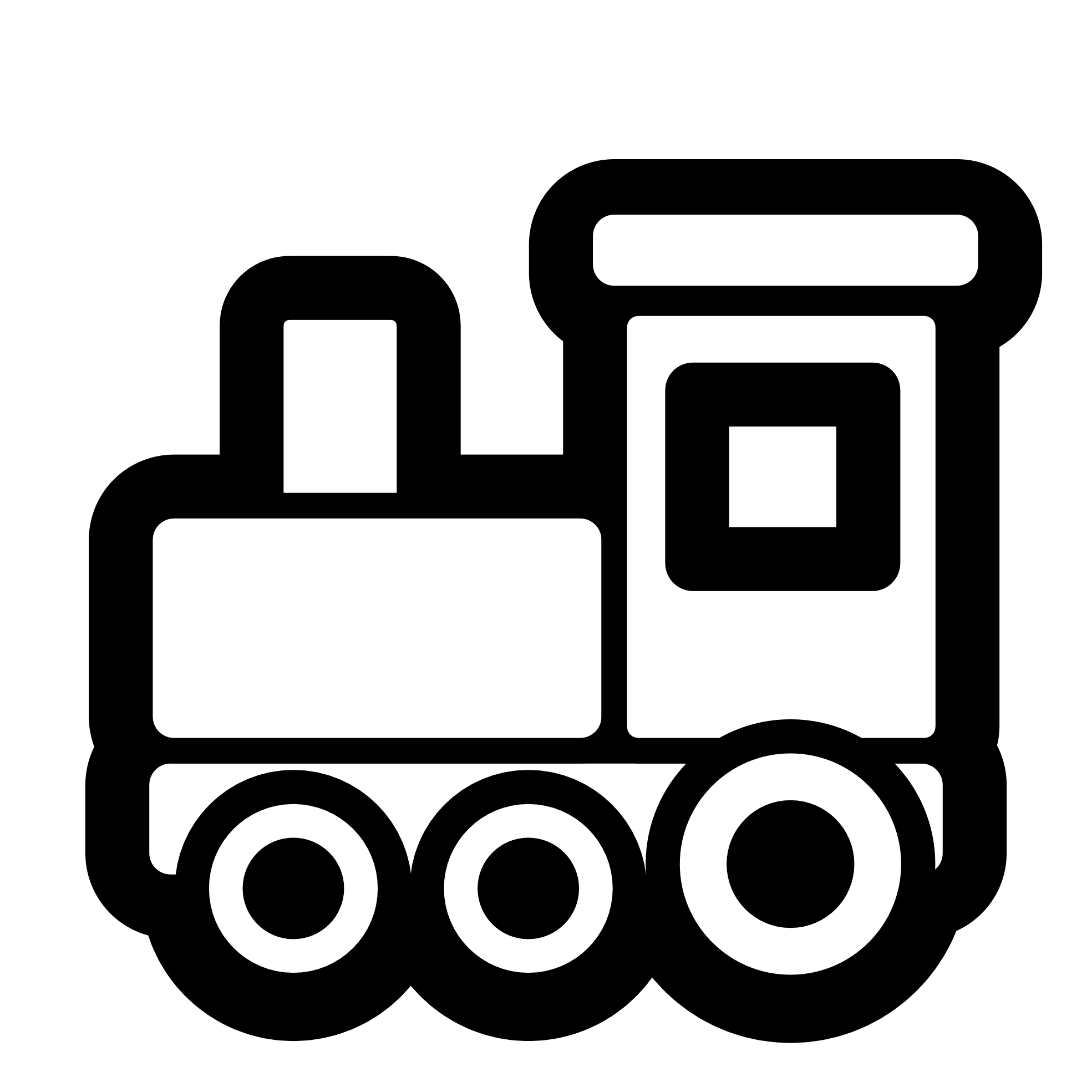 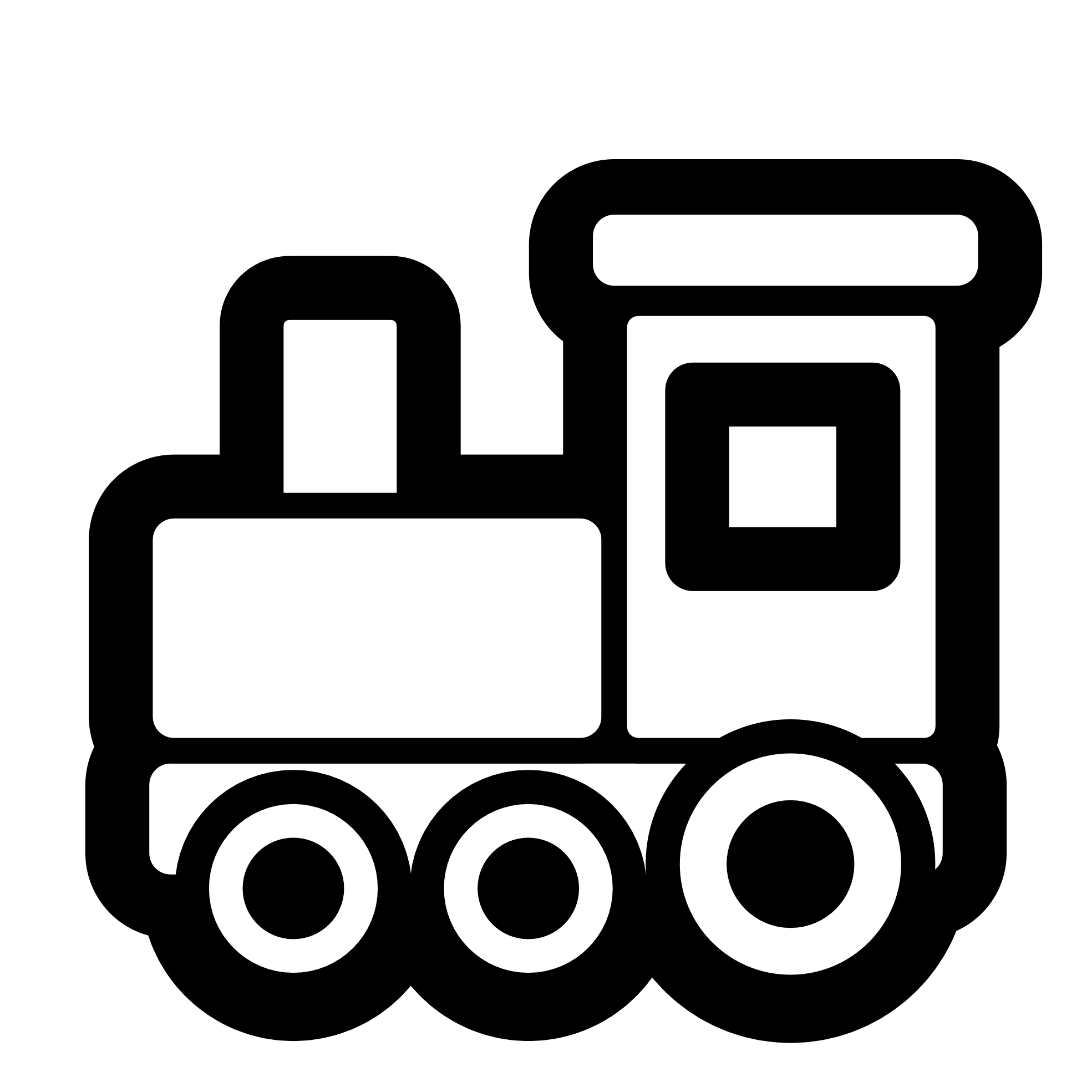 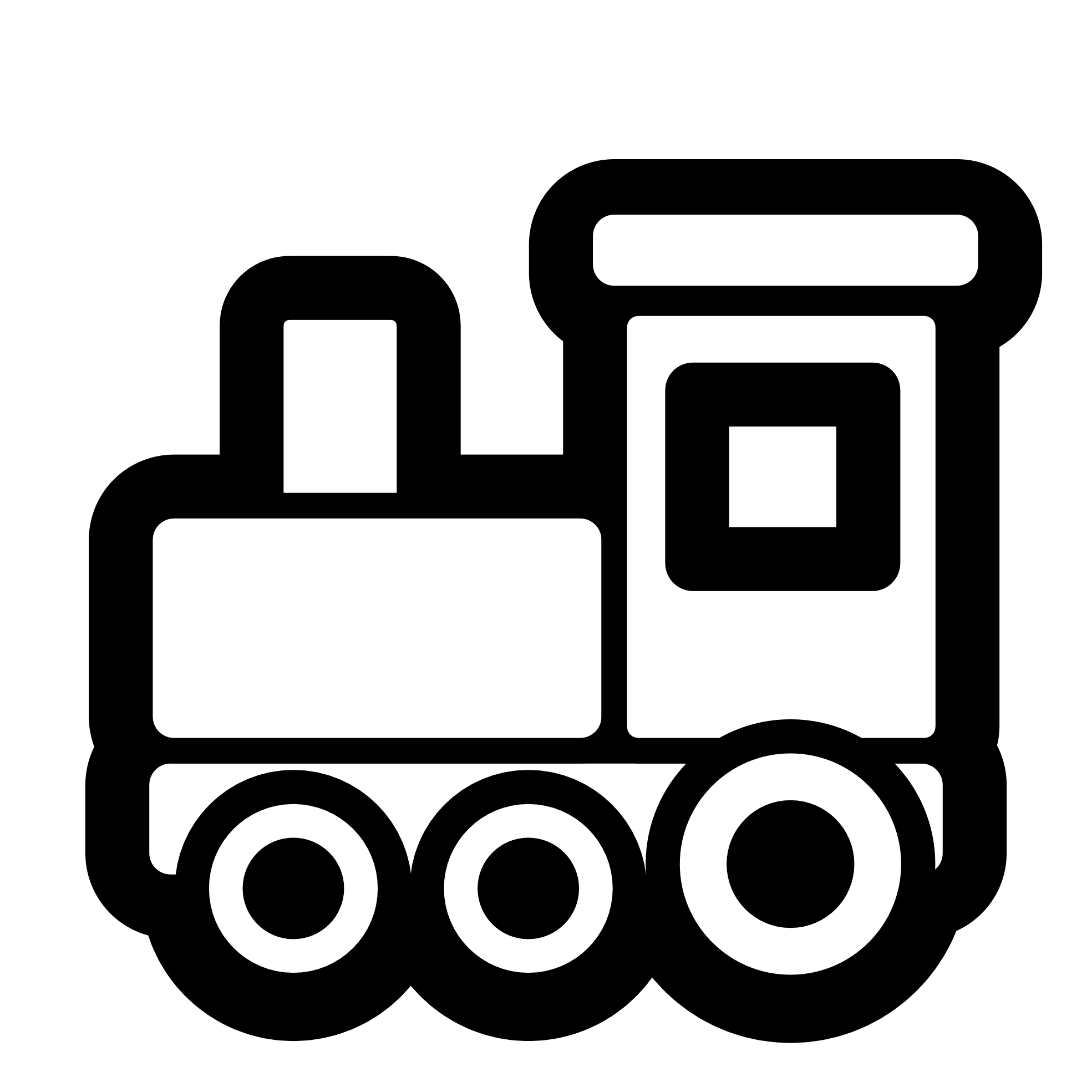 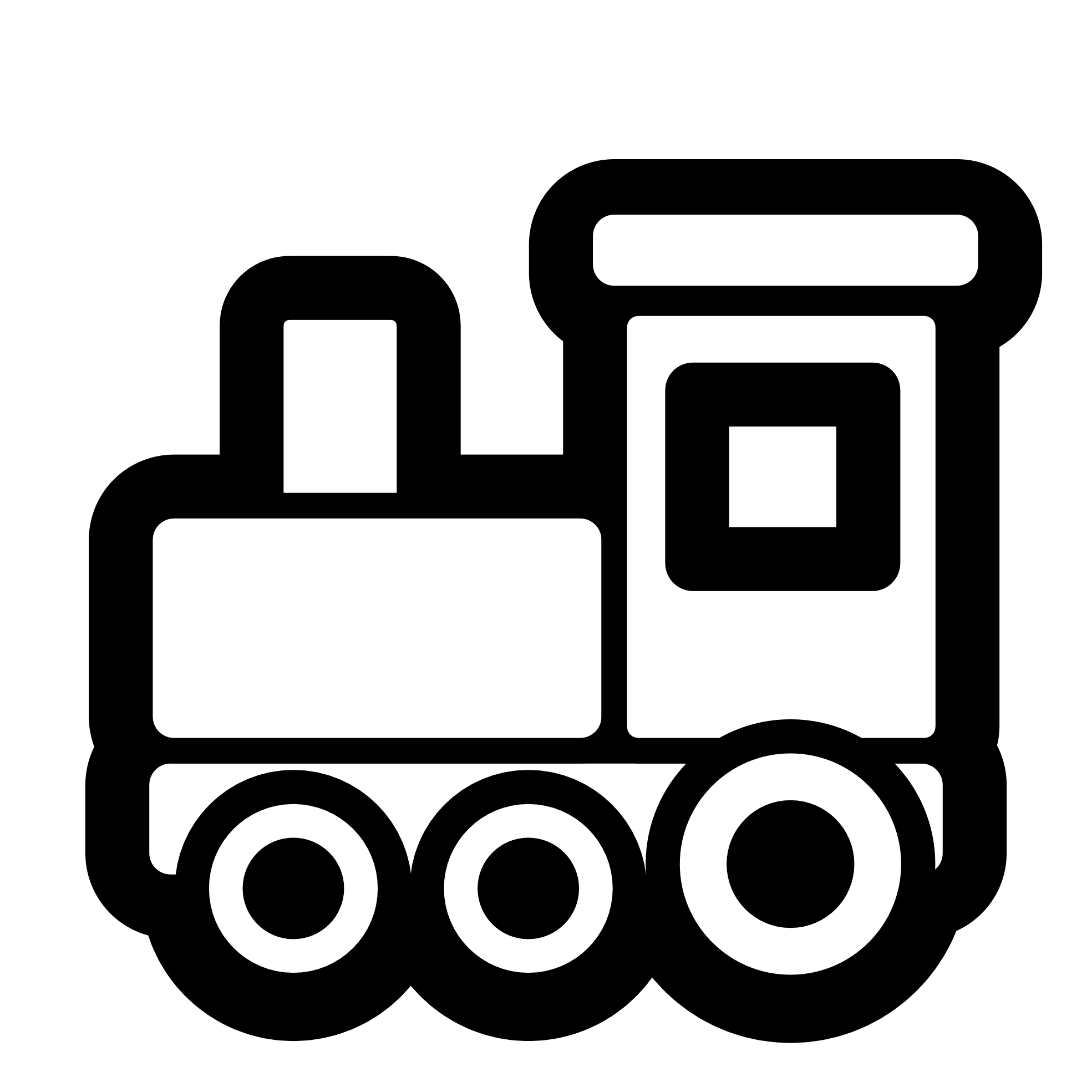 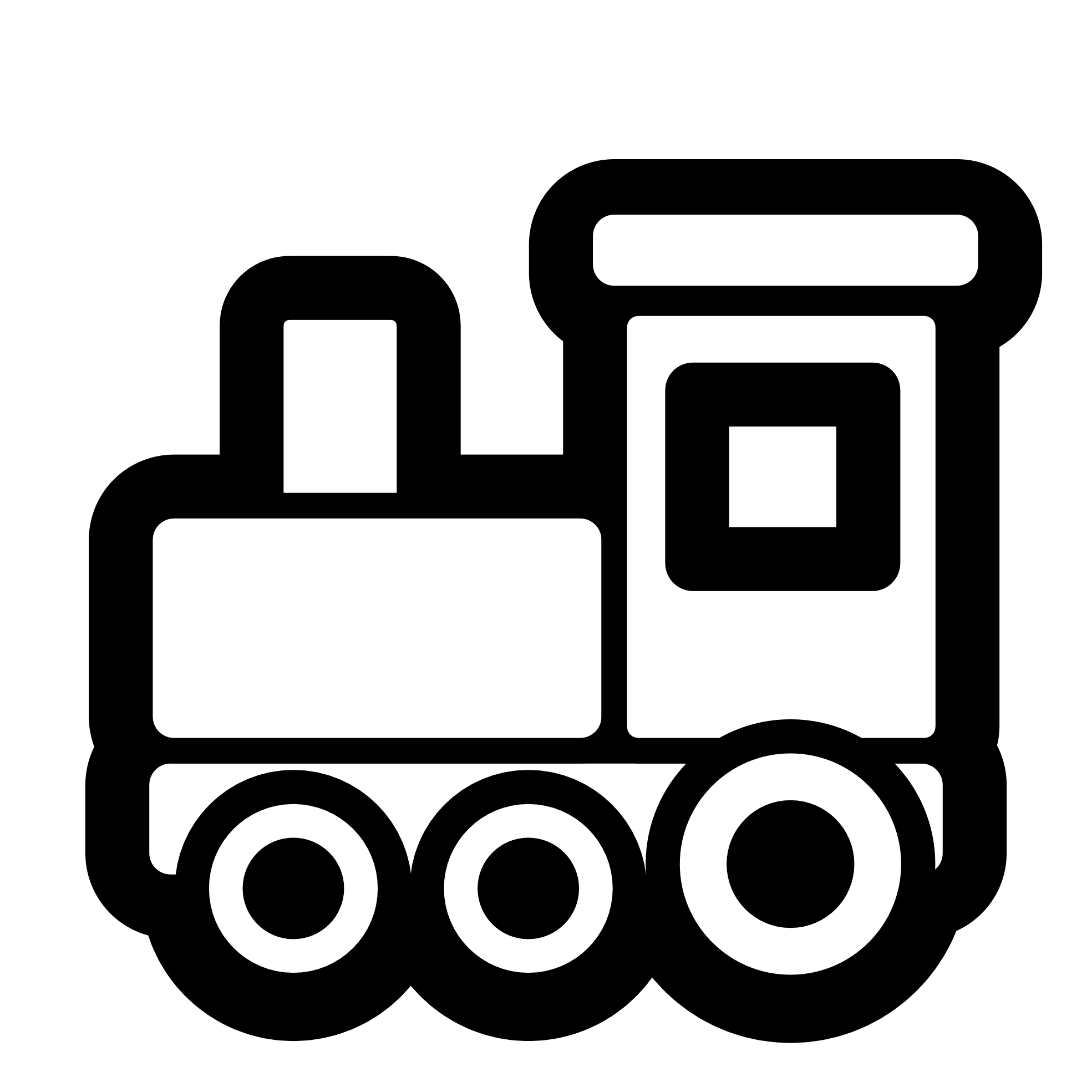 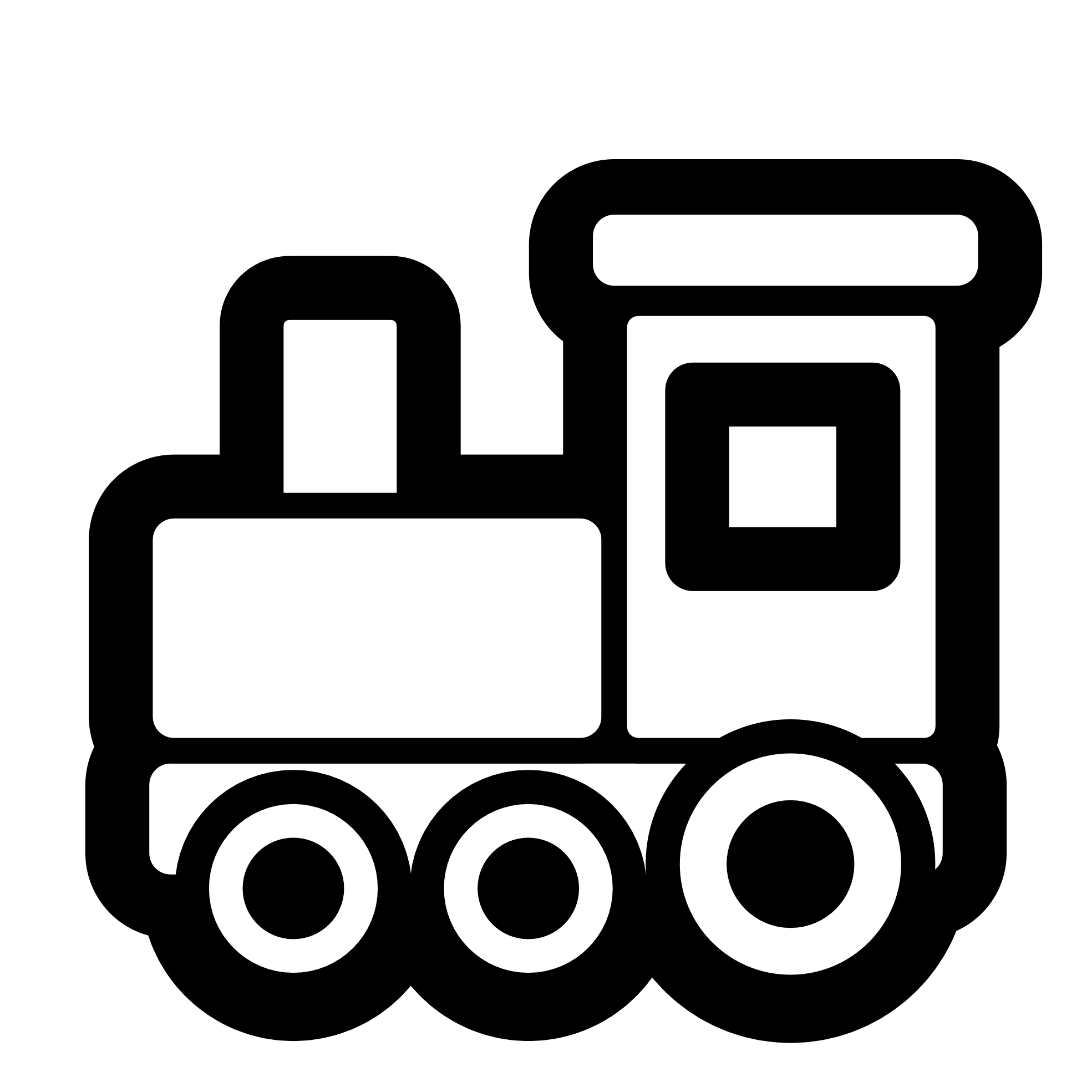 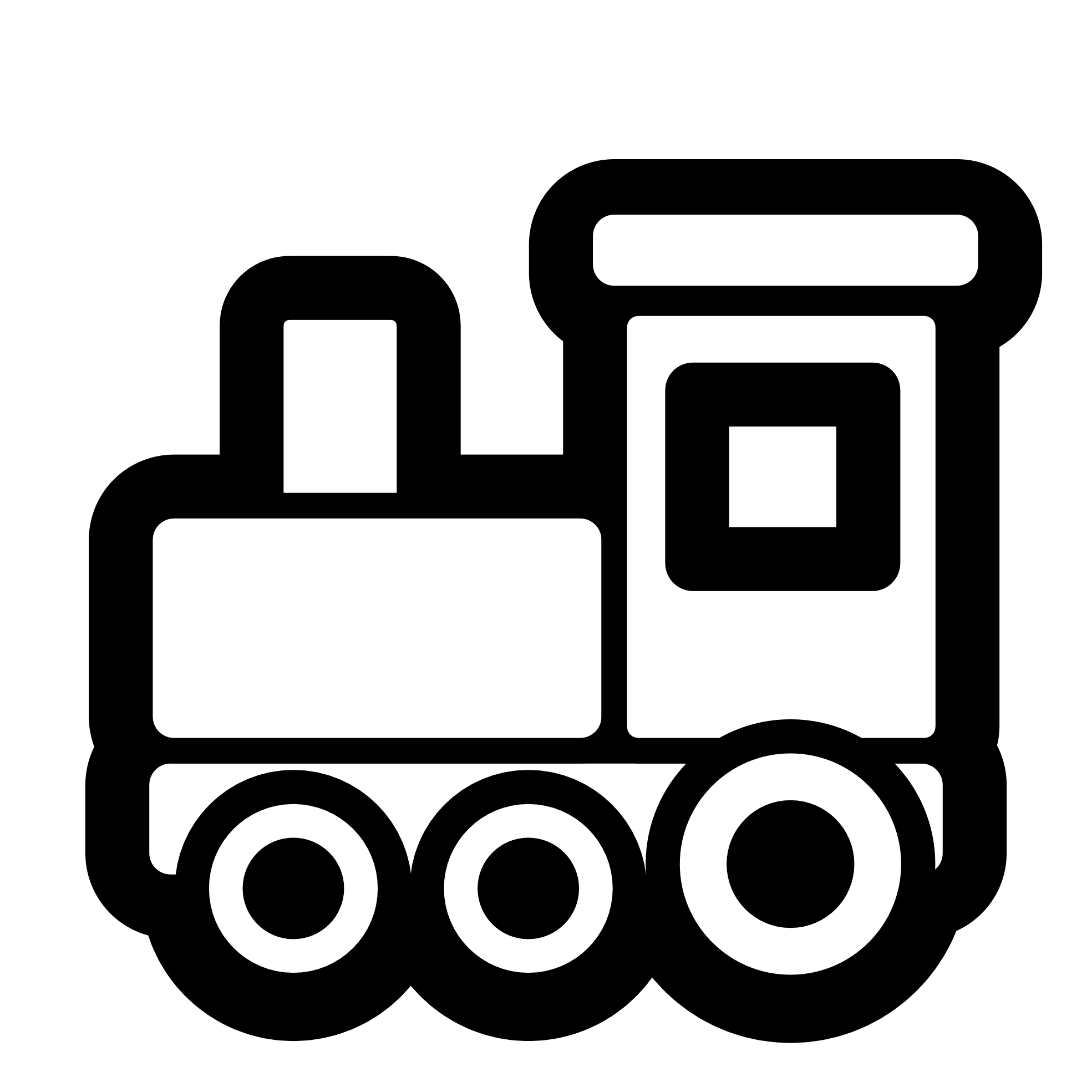 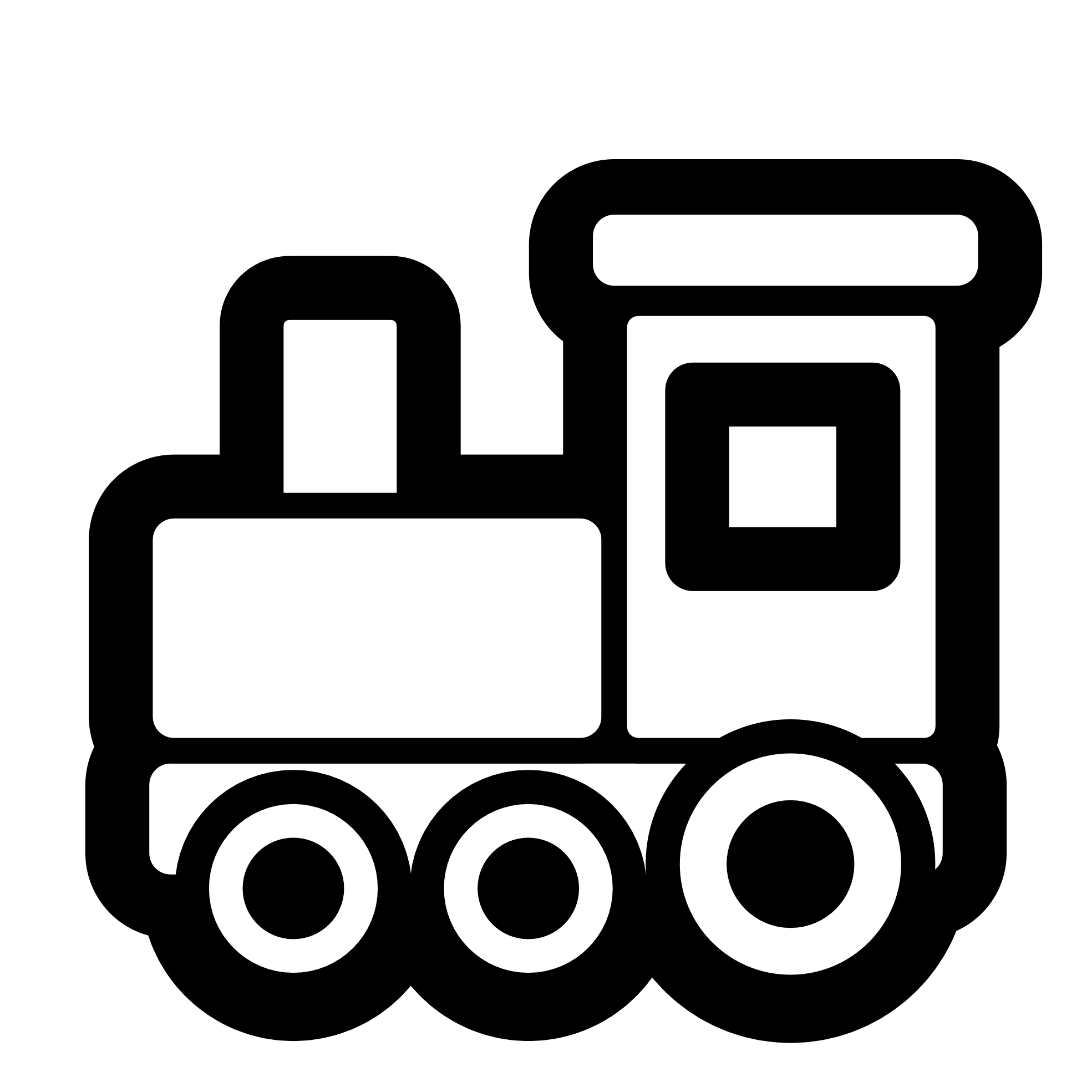 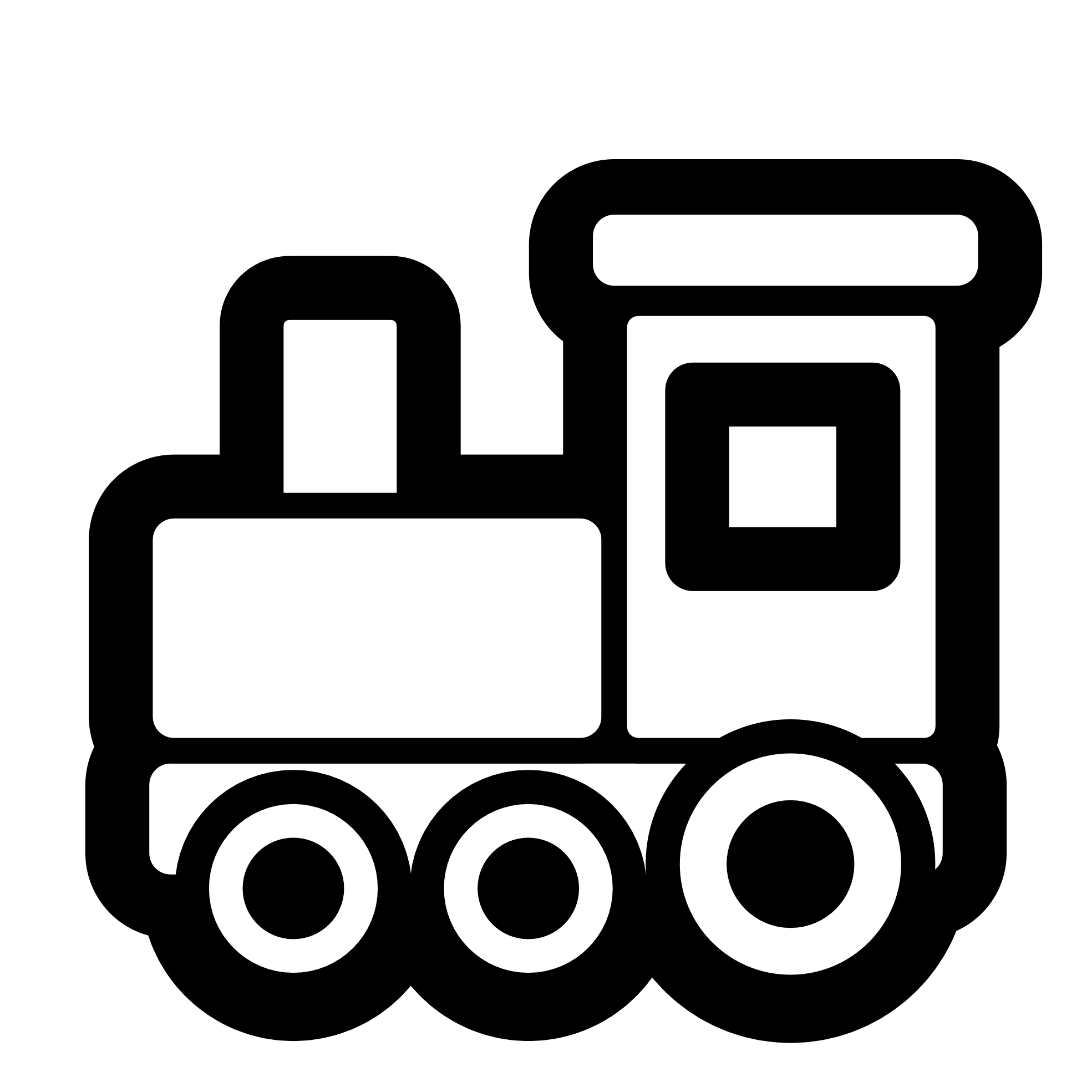 2
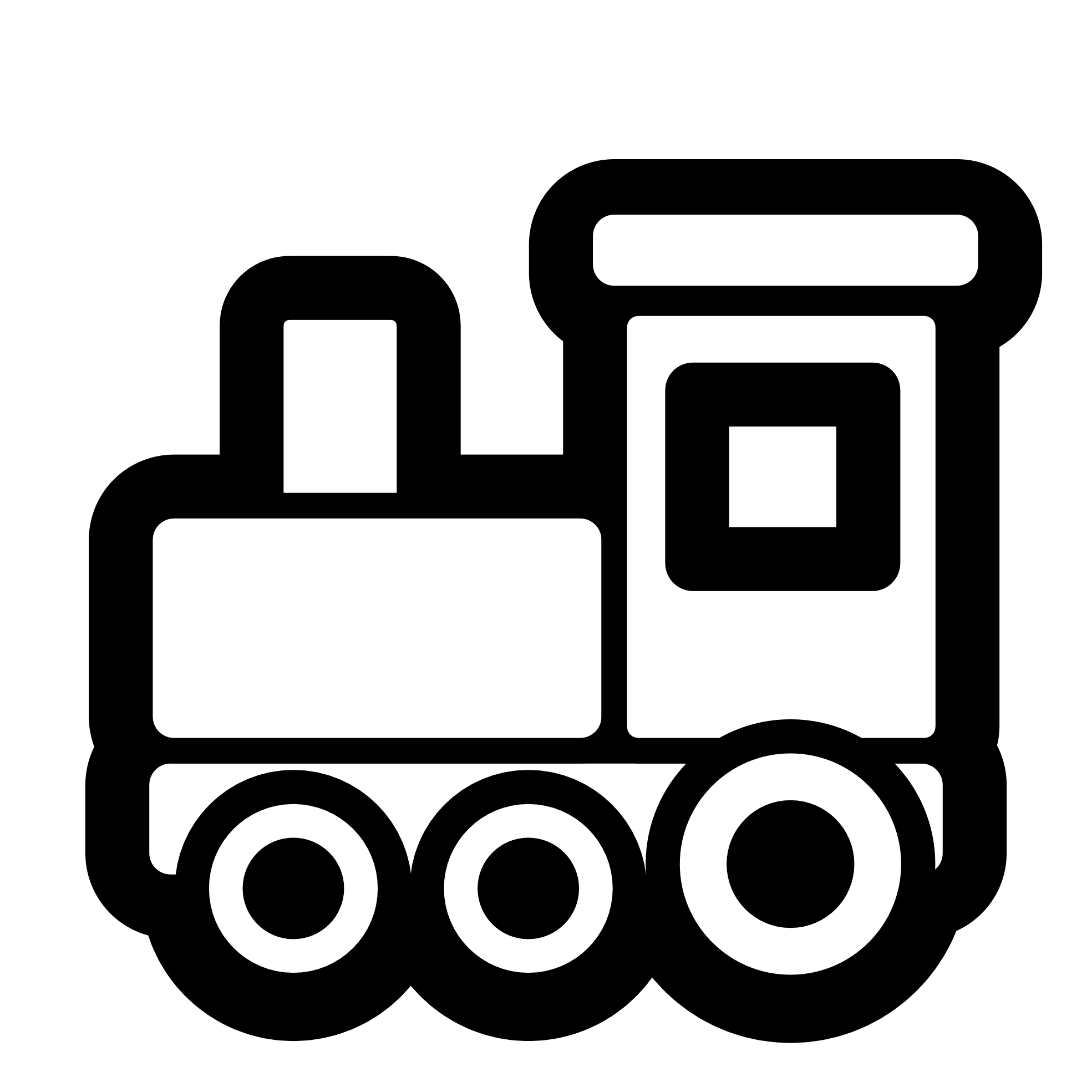 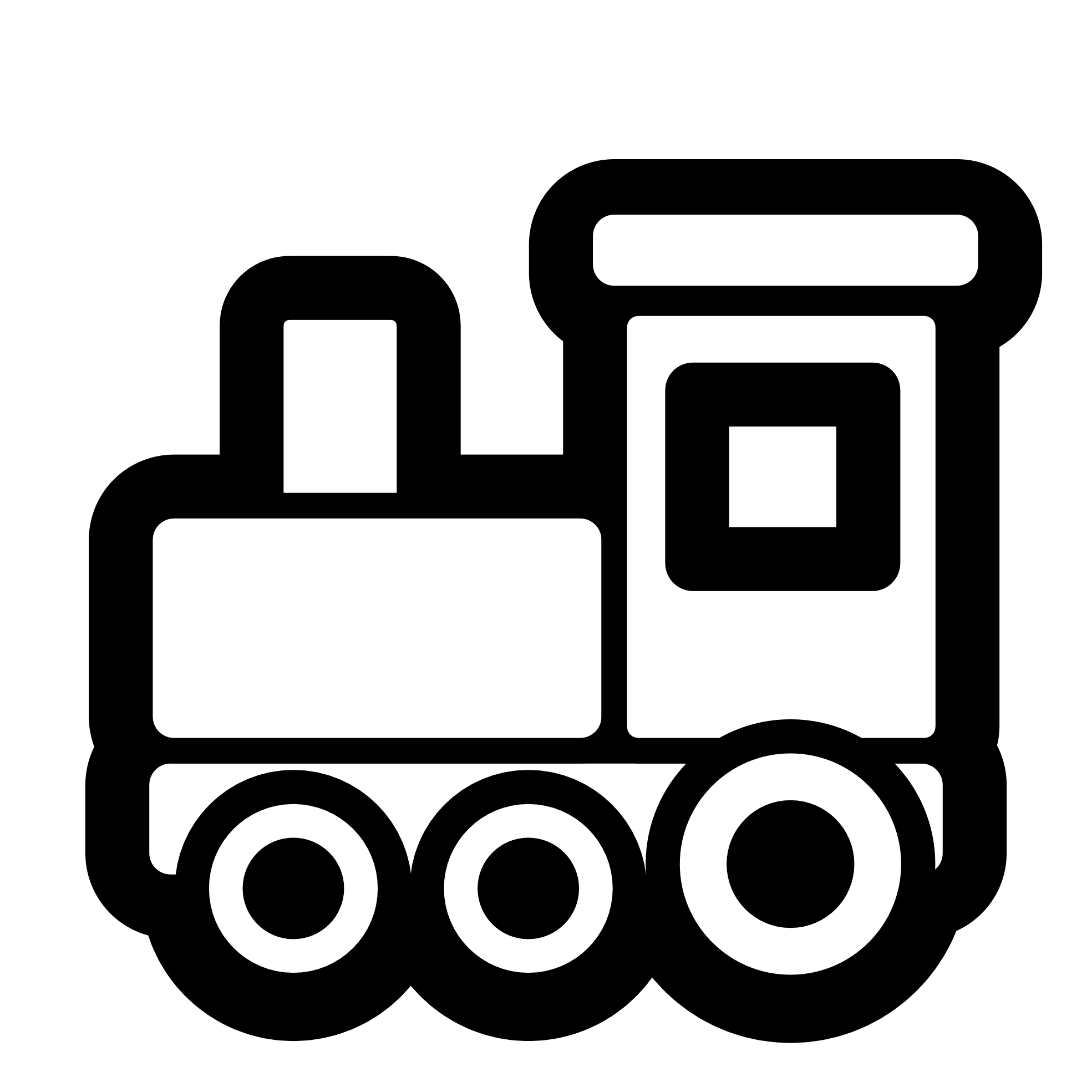 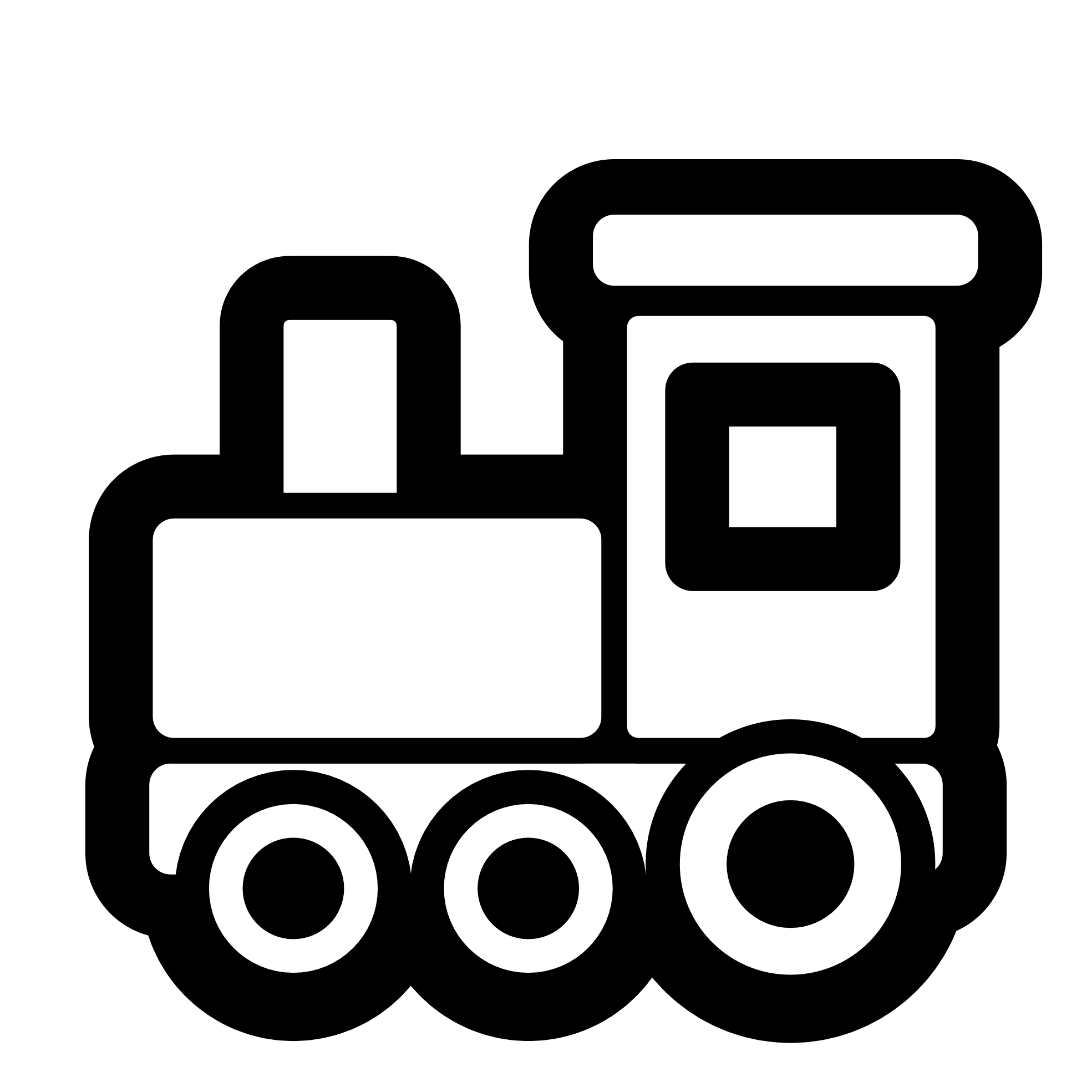 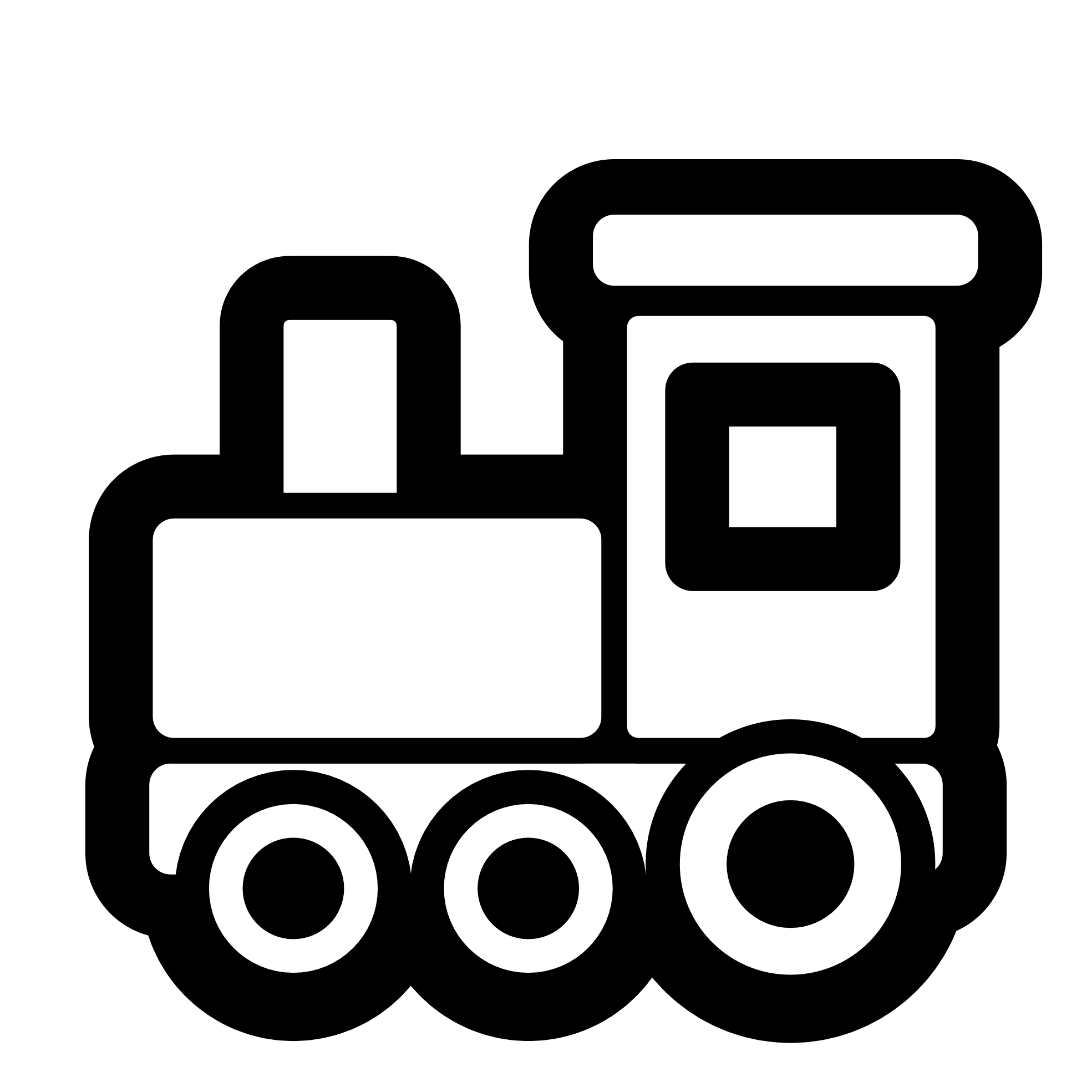 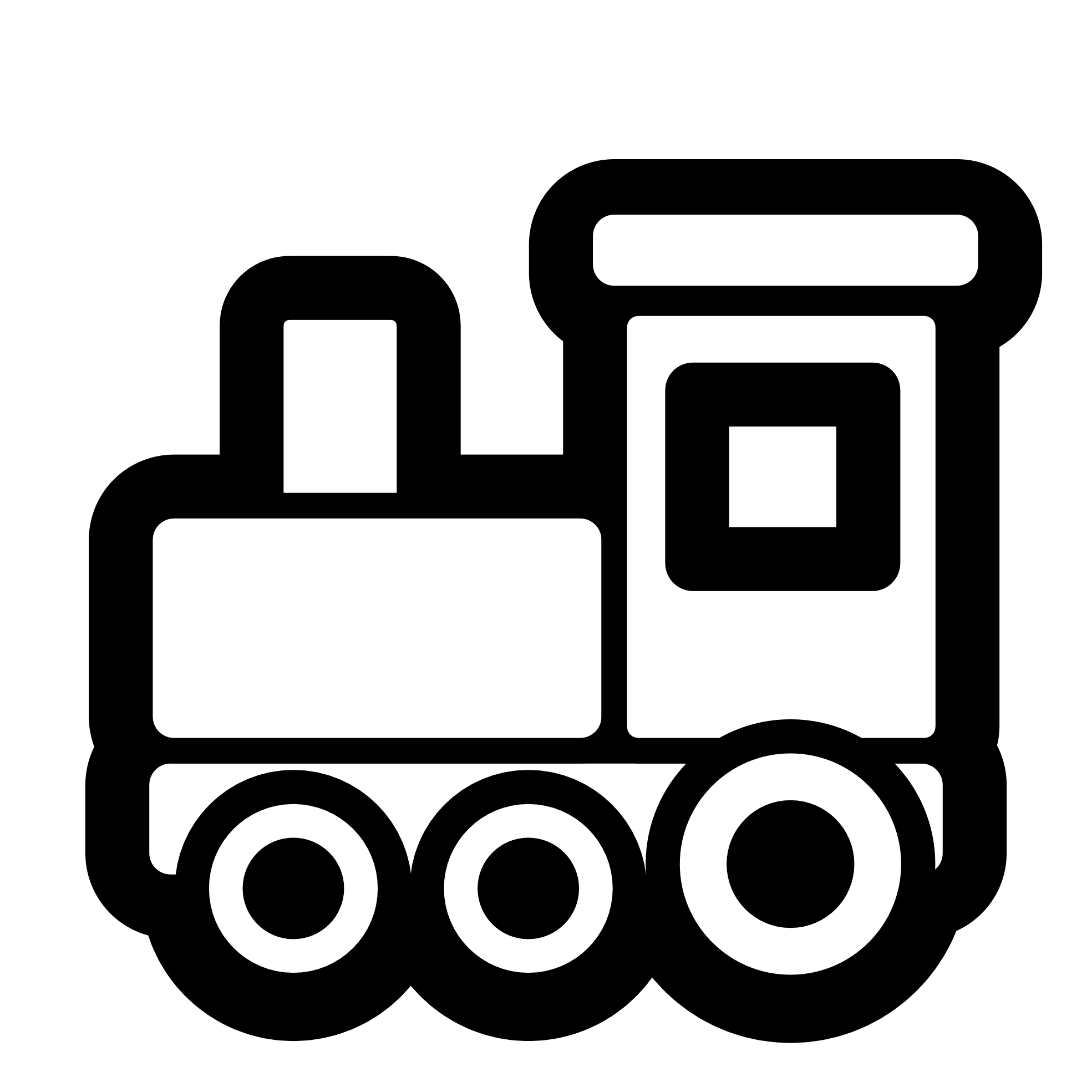 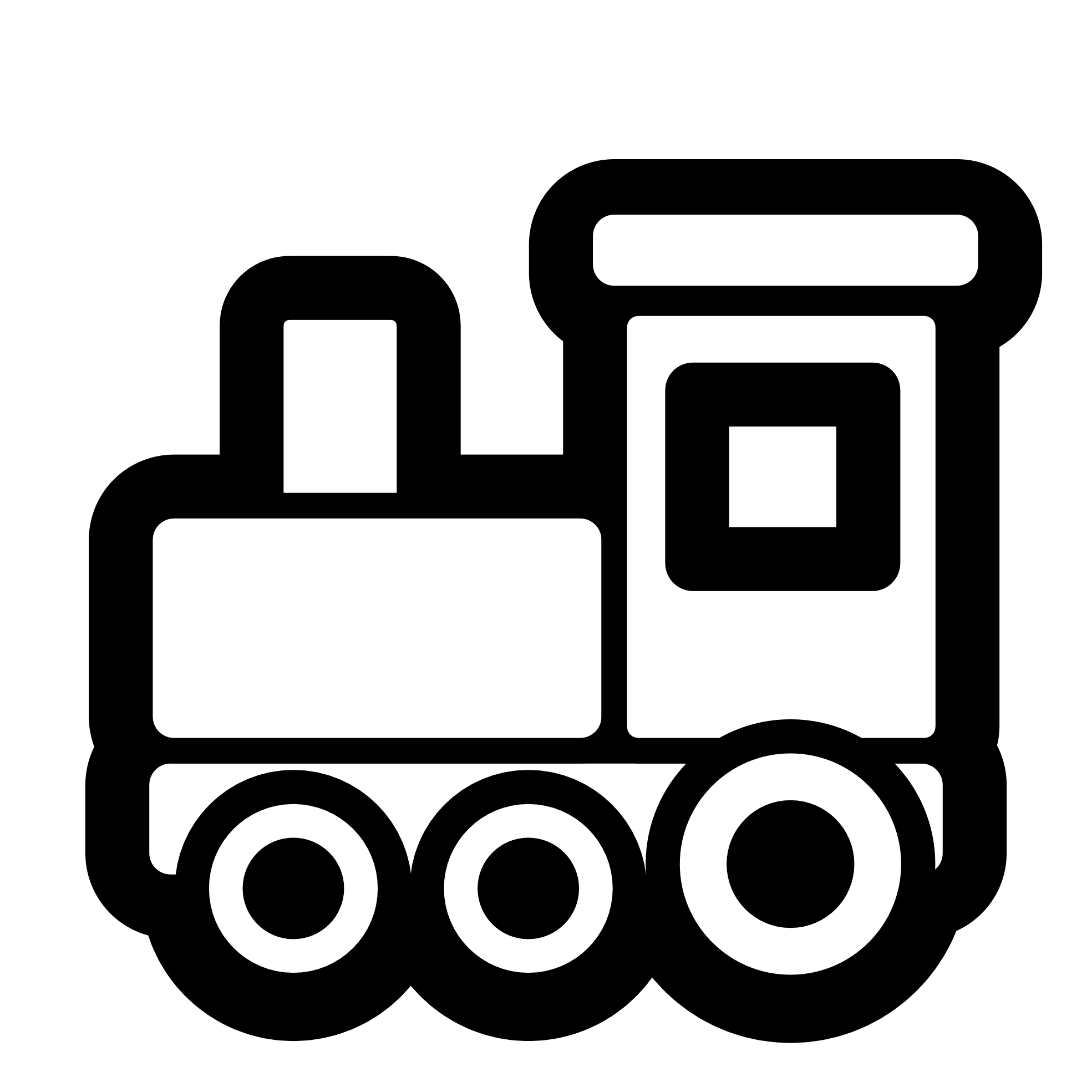 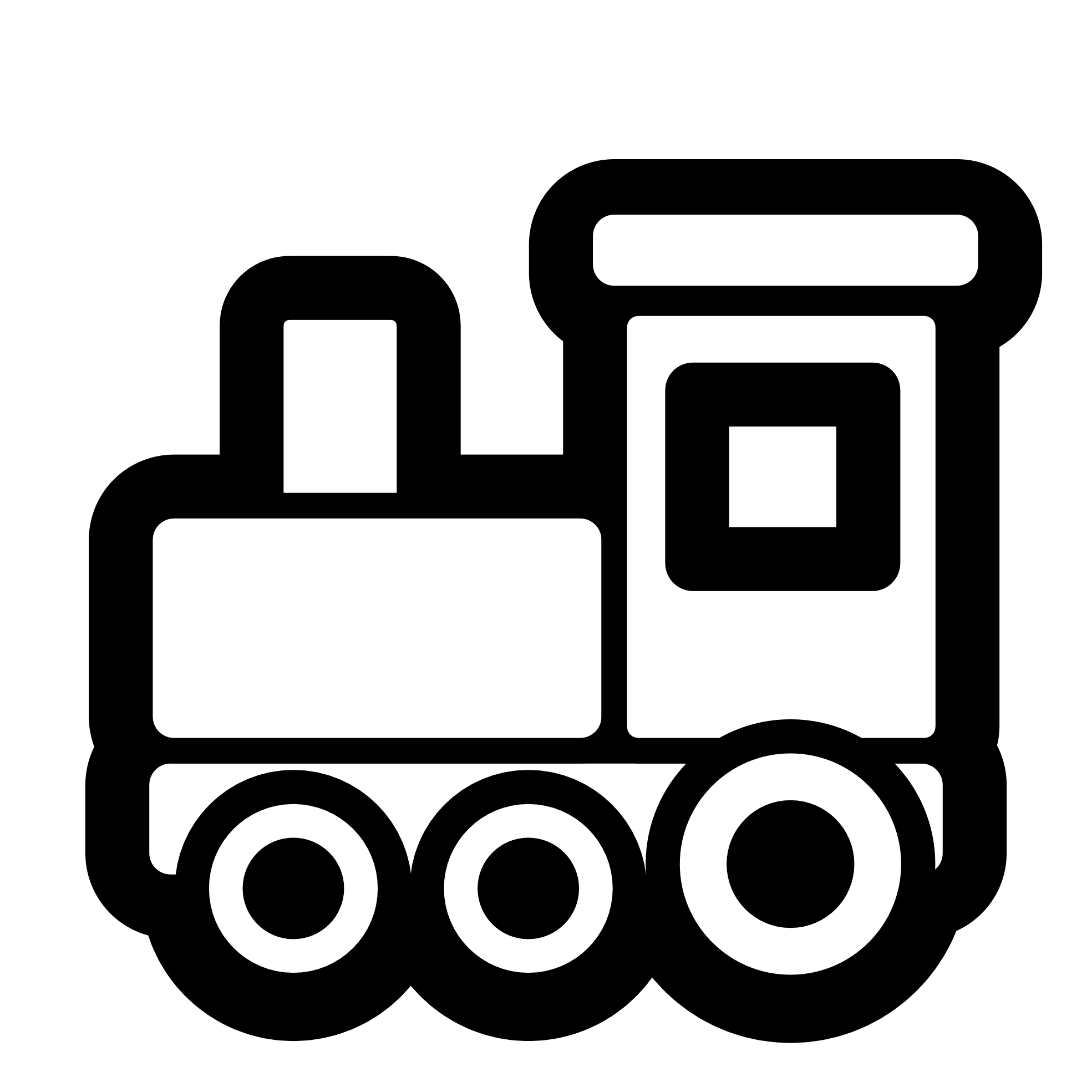 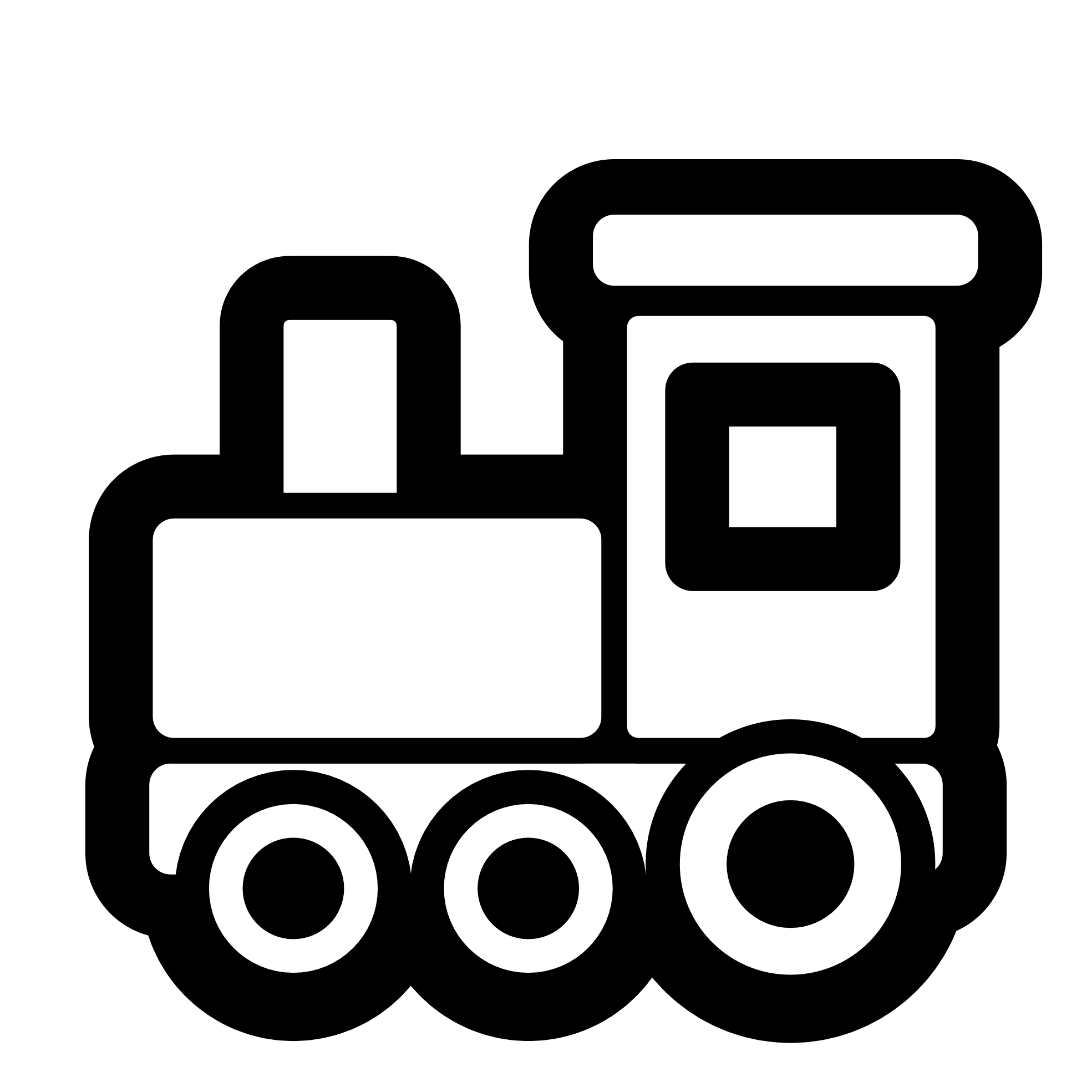 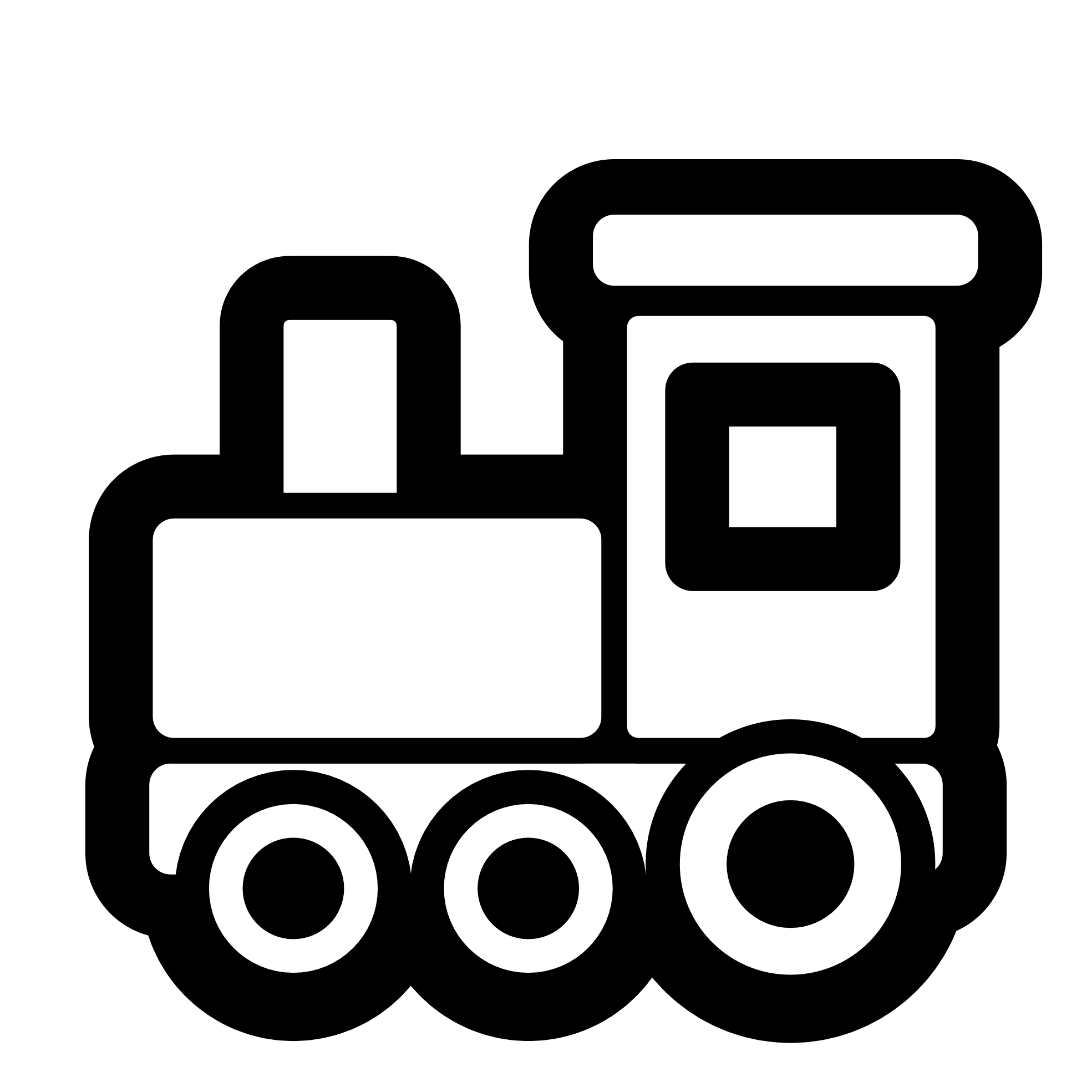 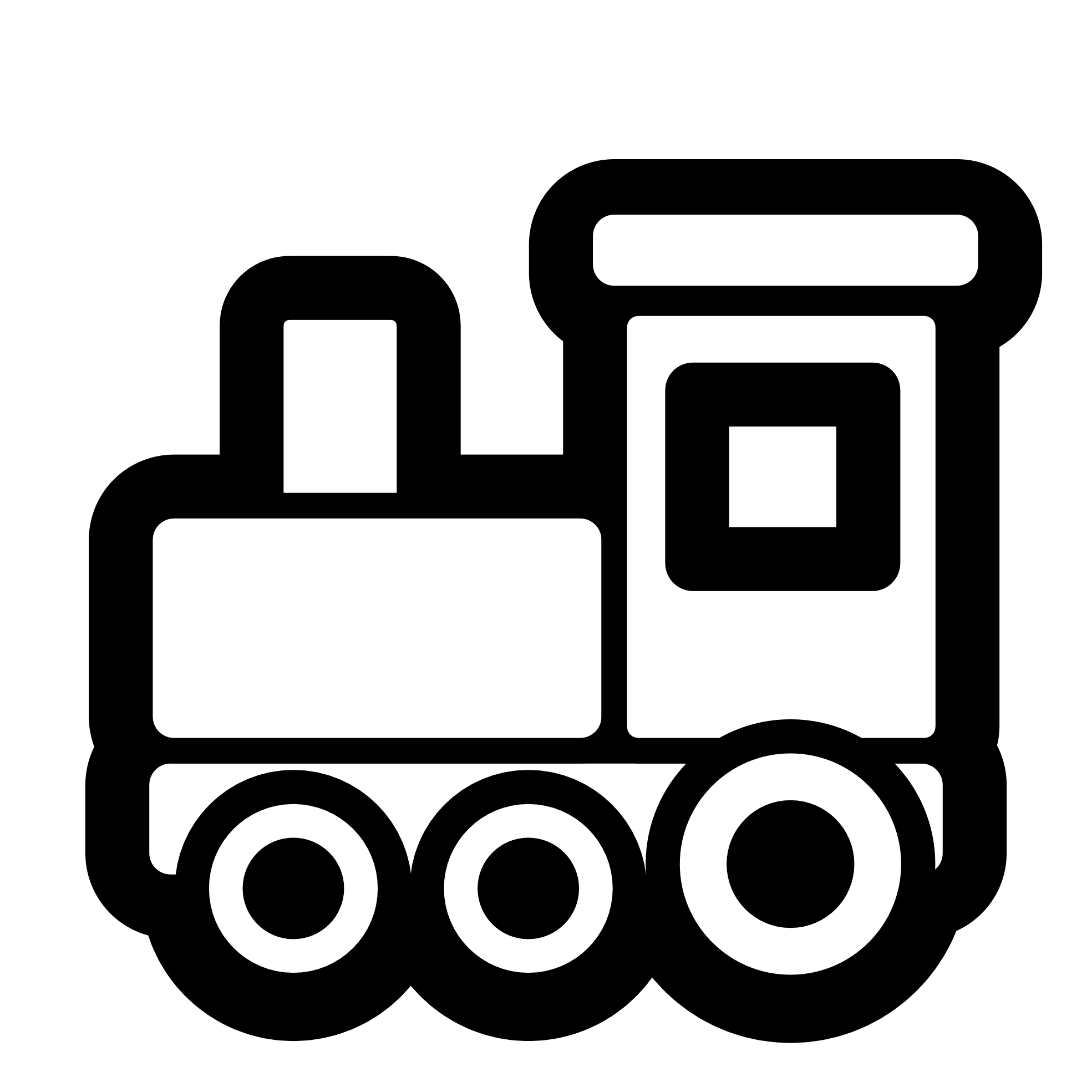 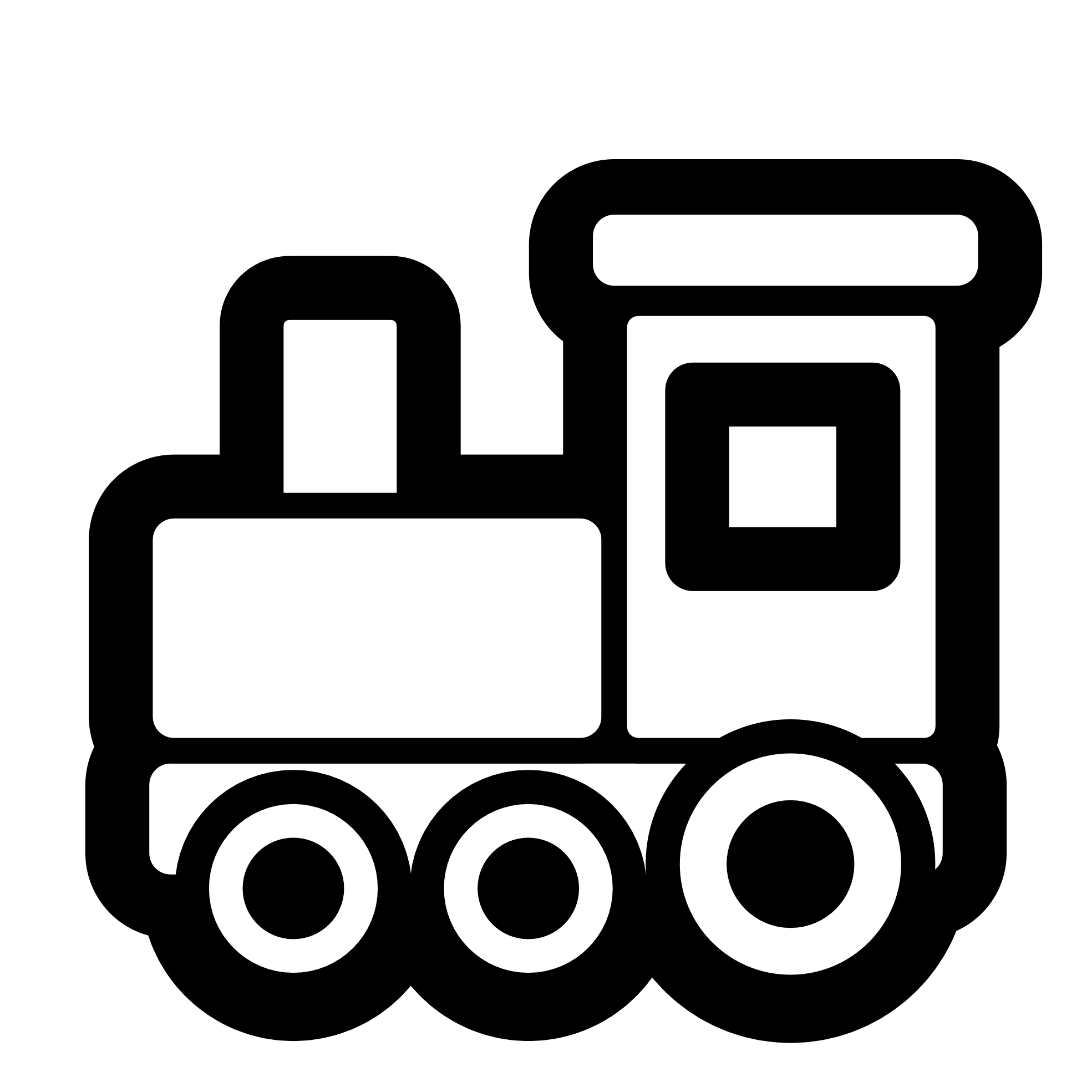 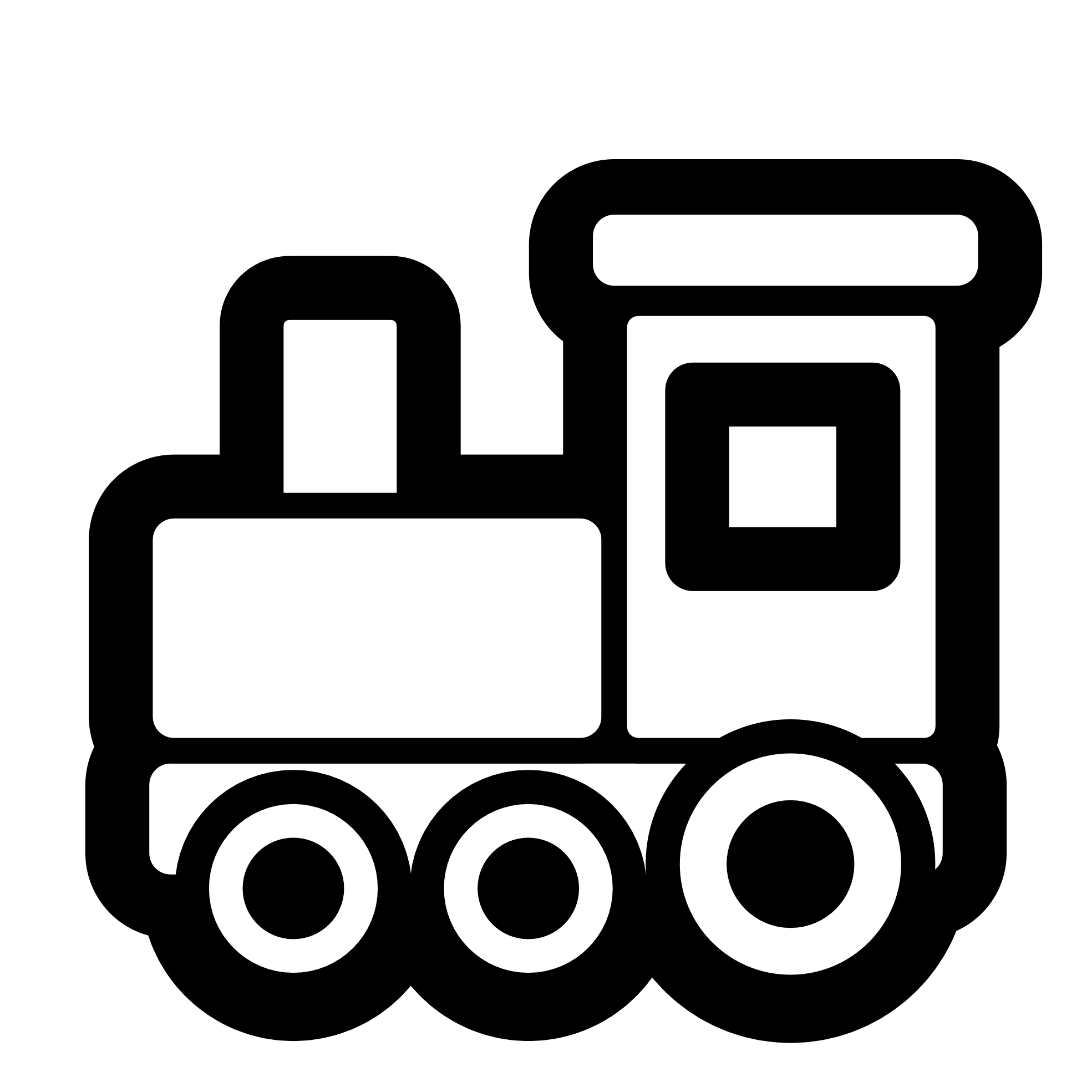 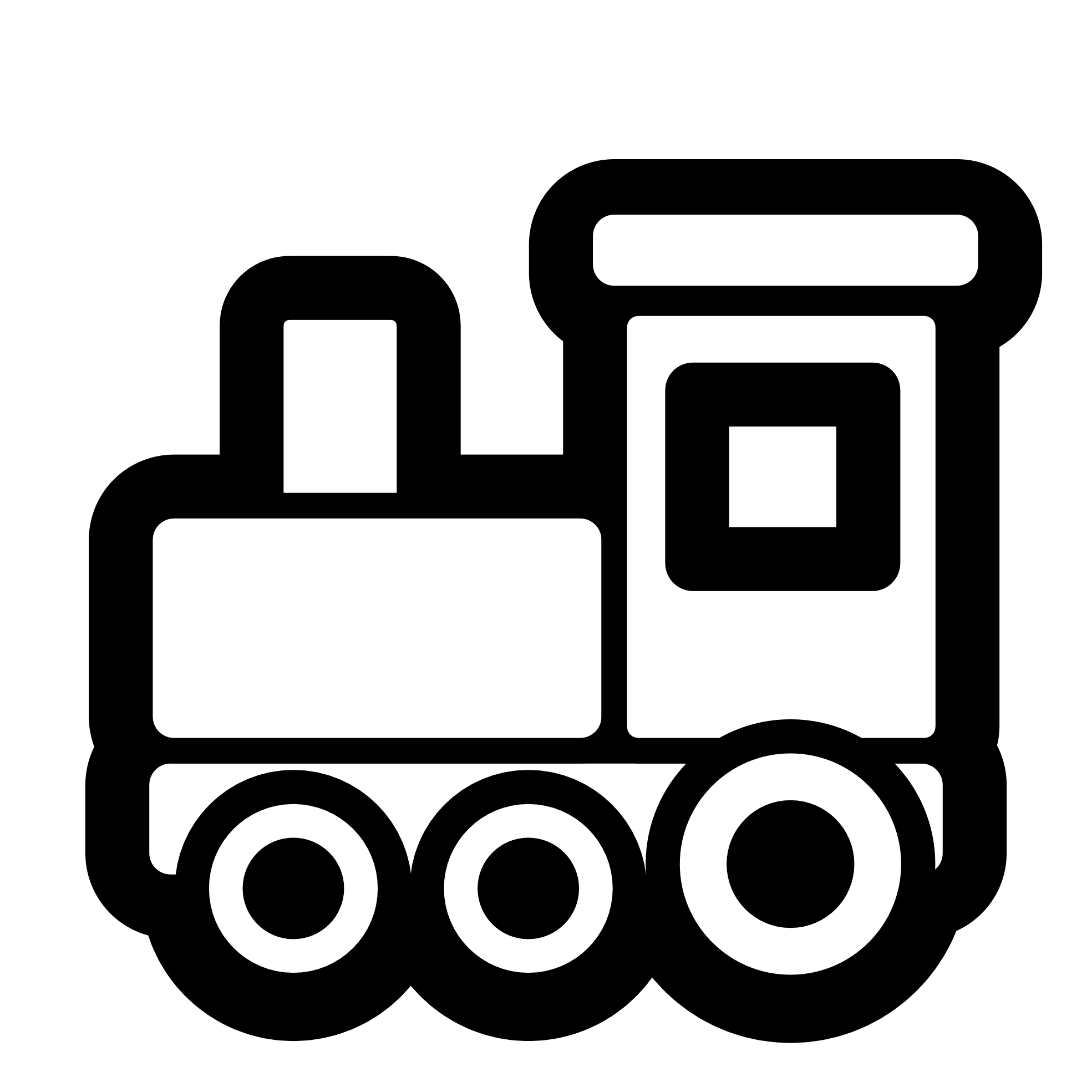 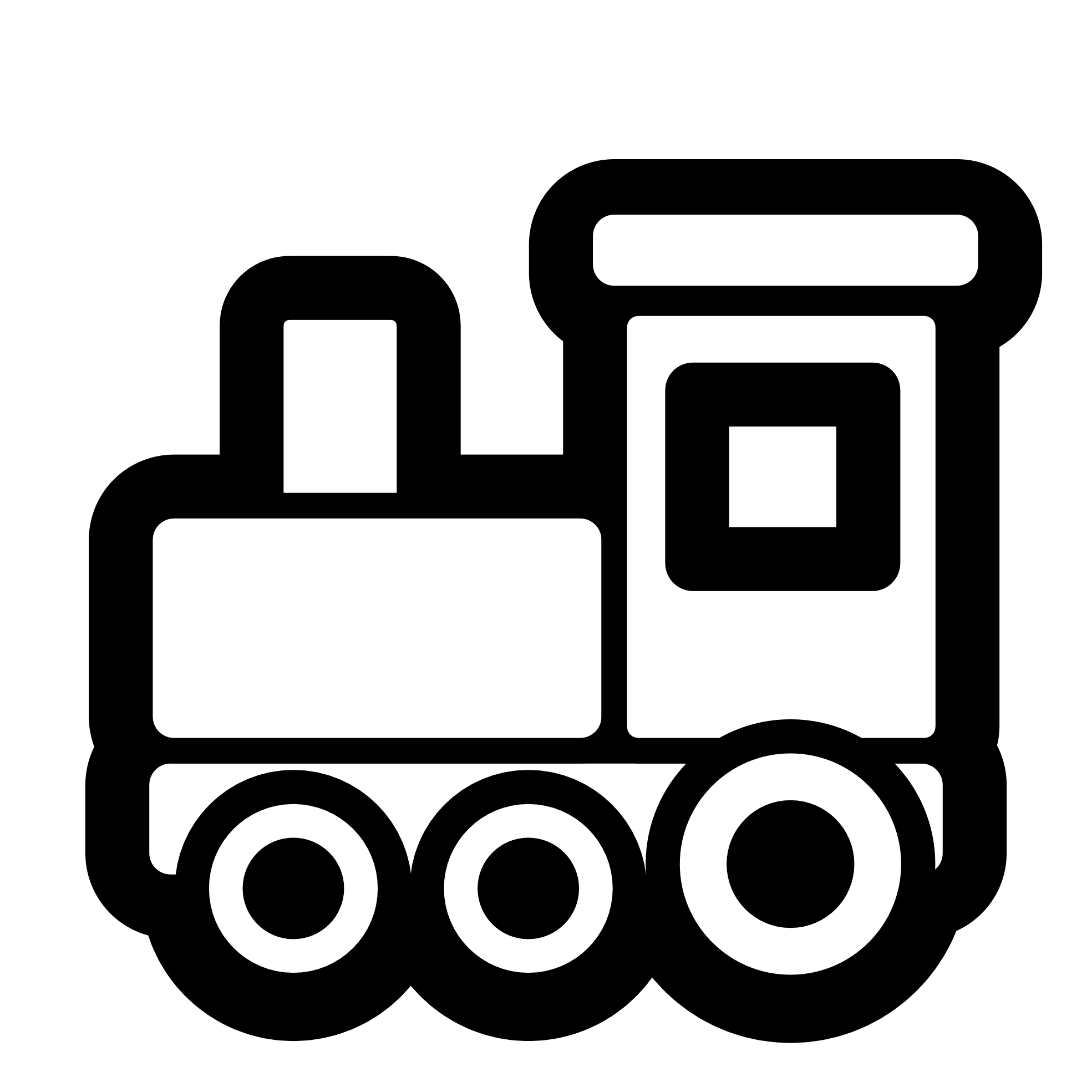 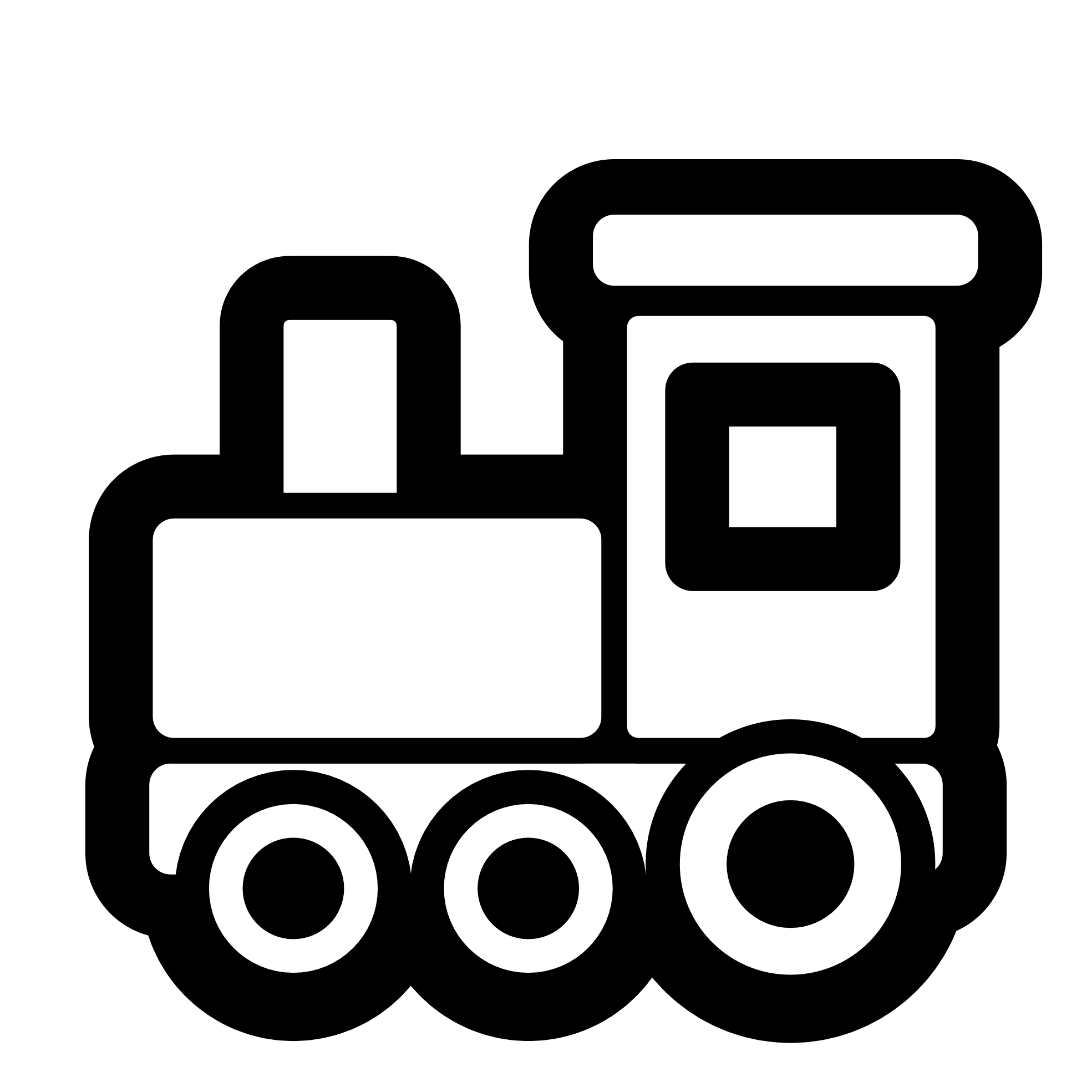 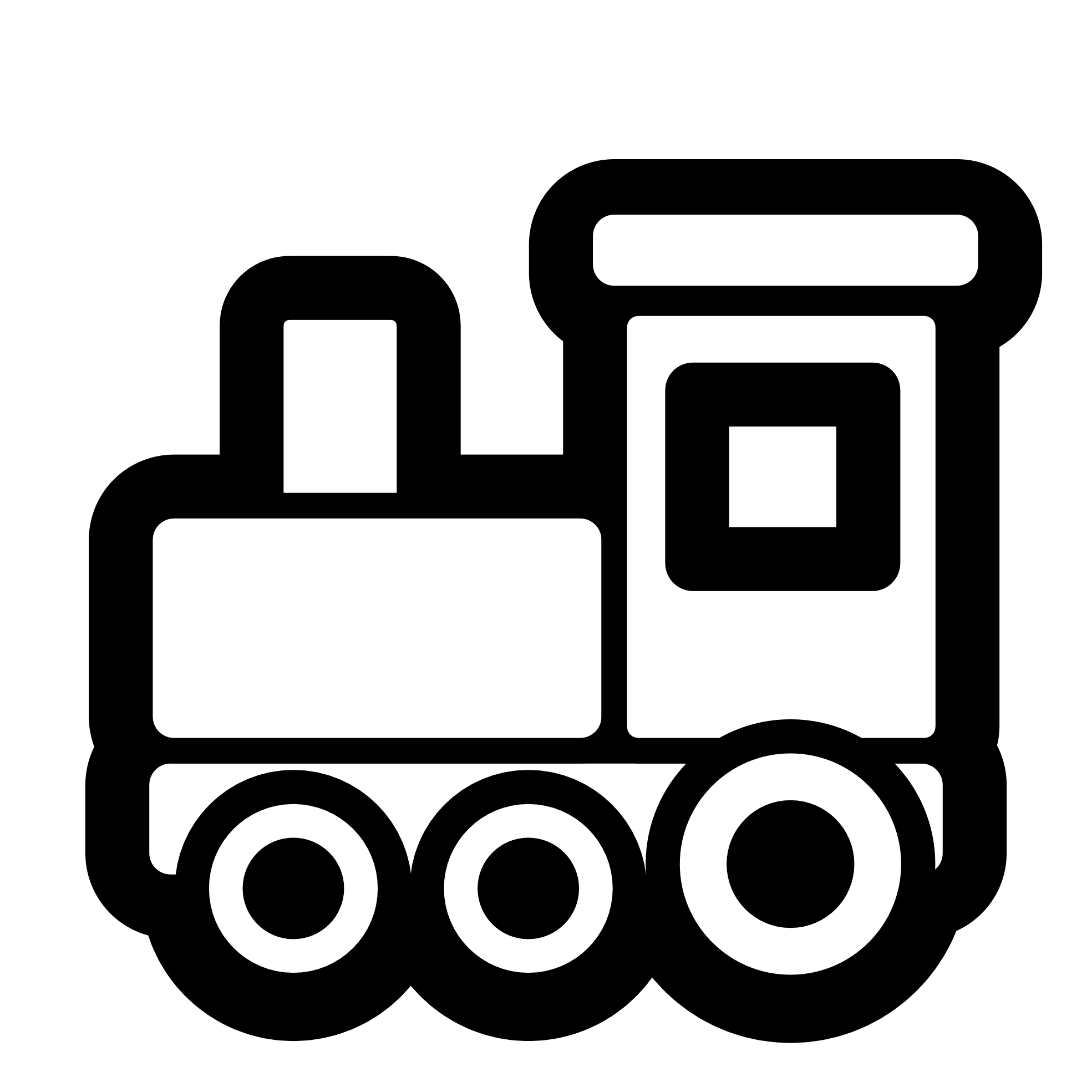 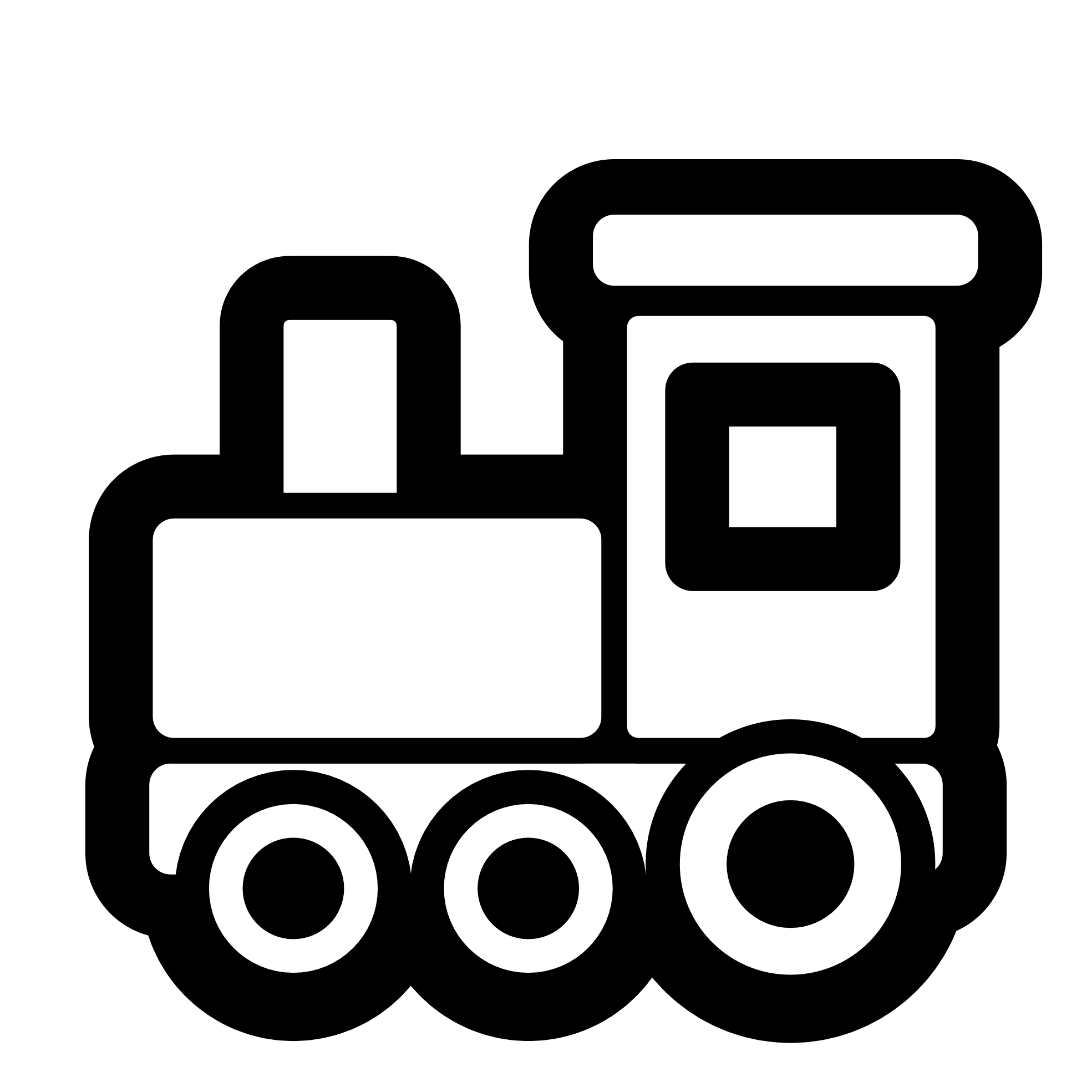 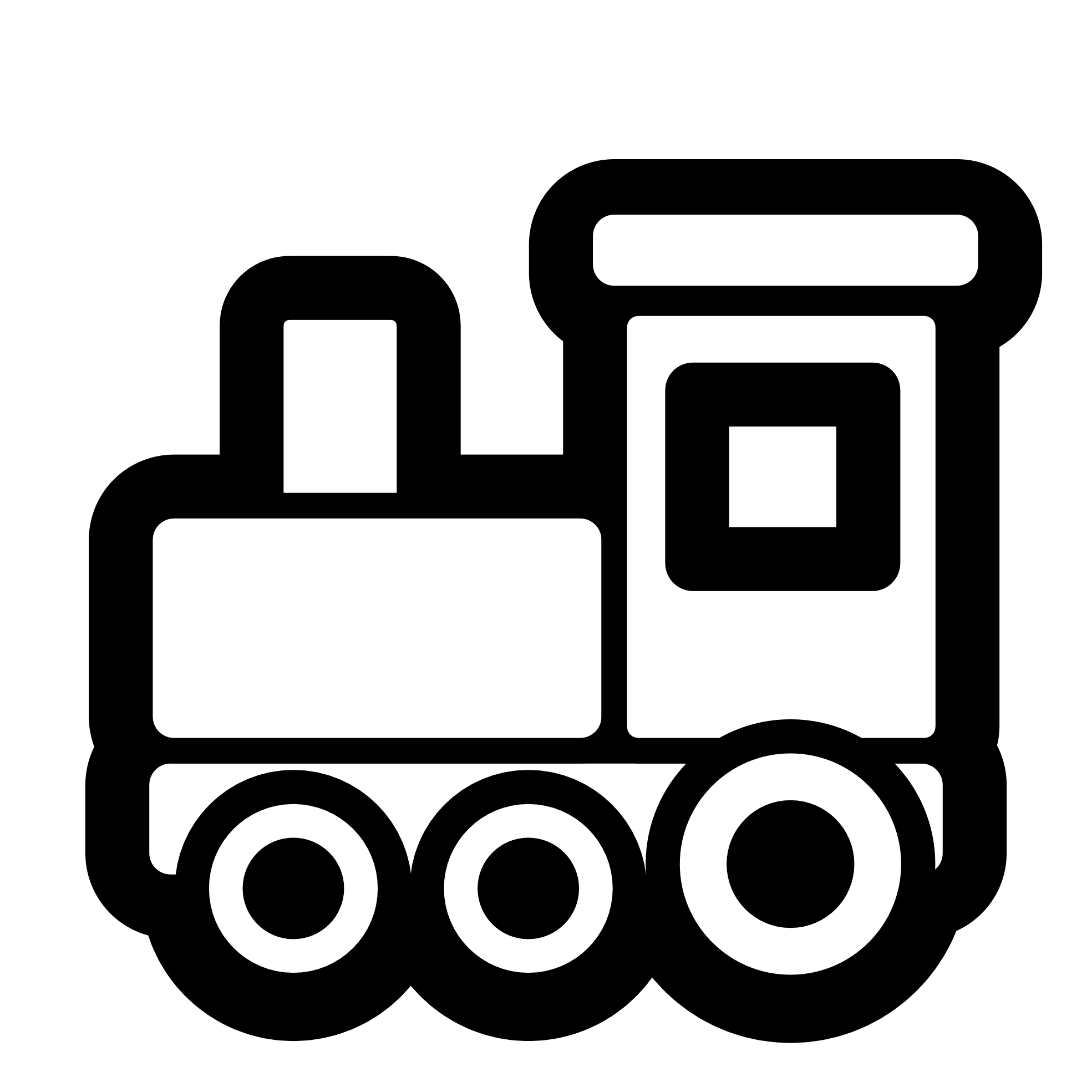 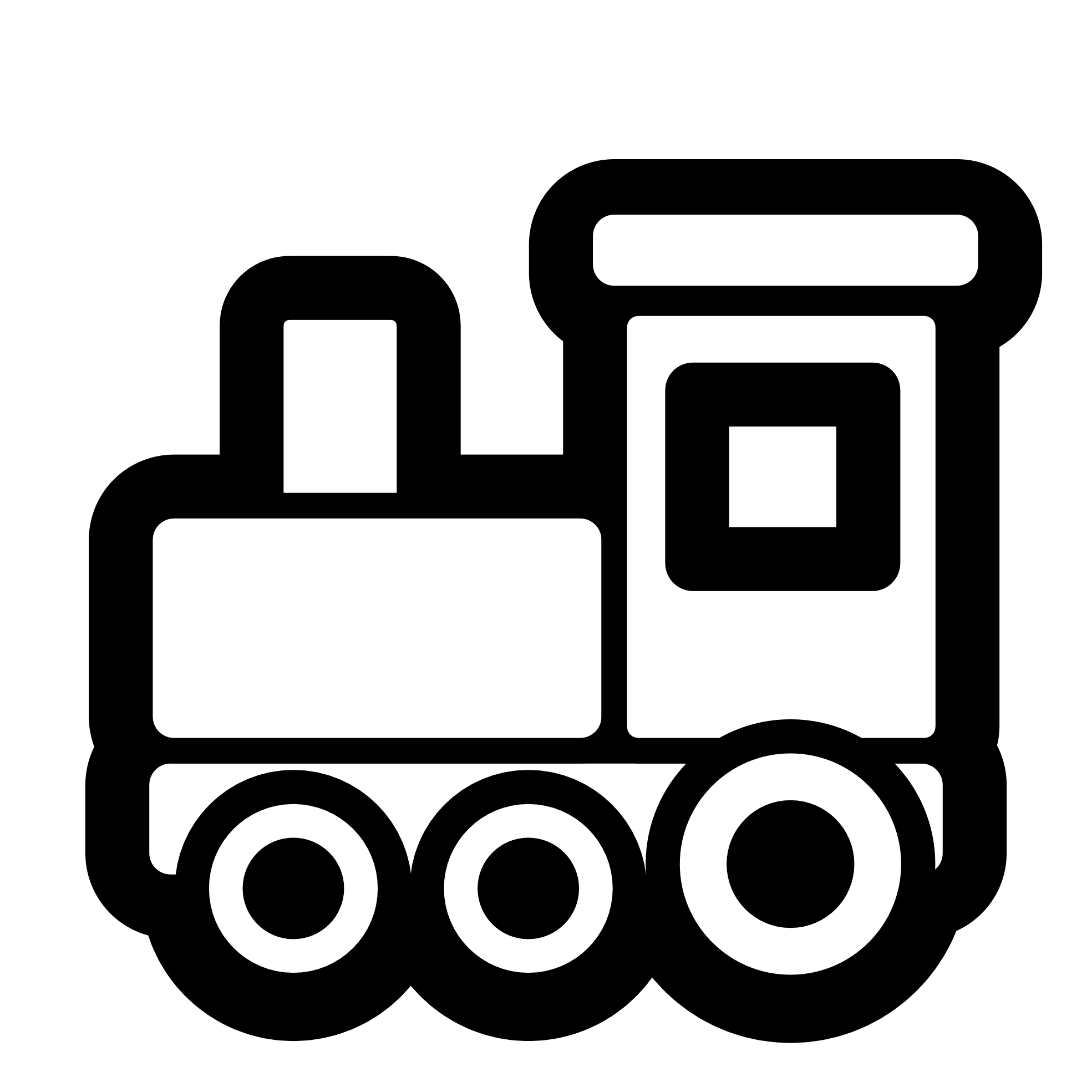 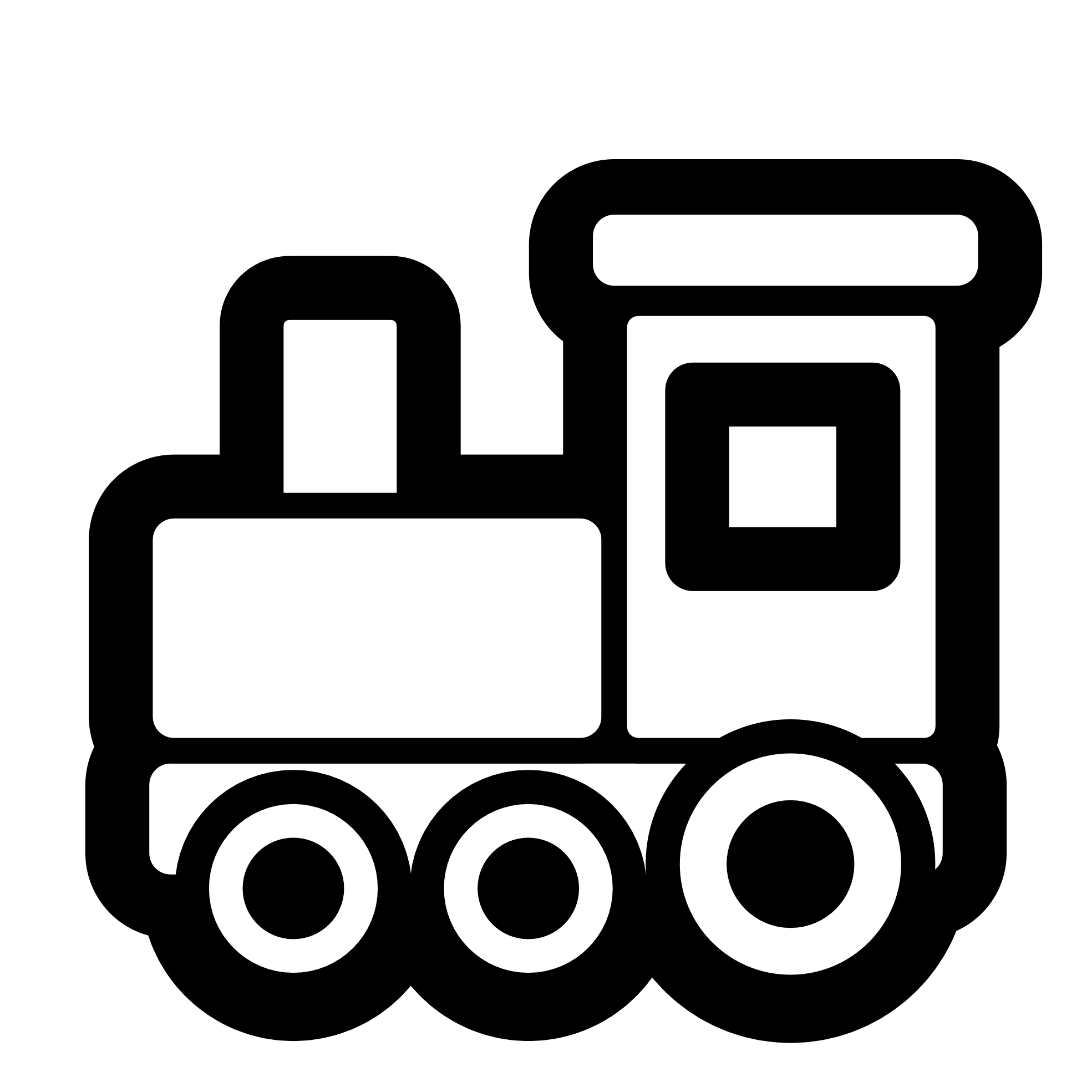 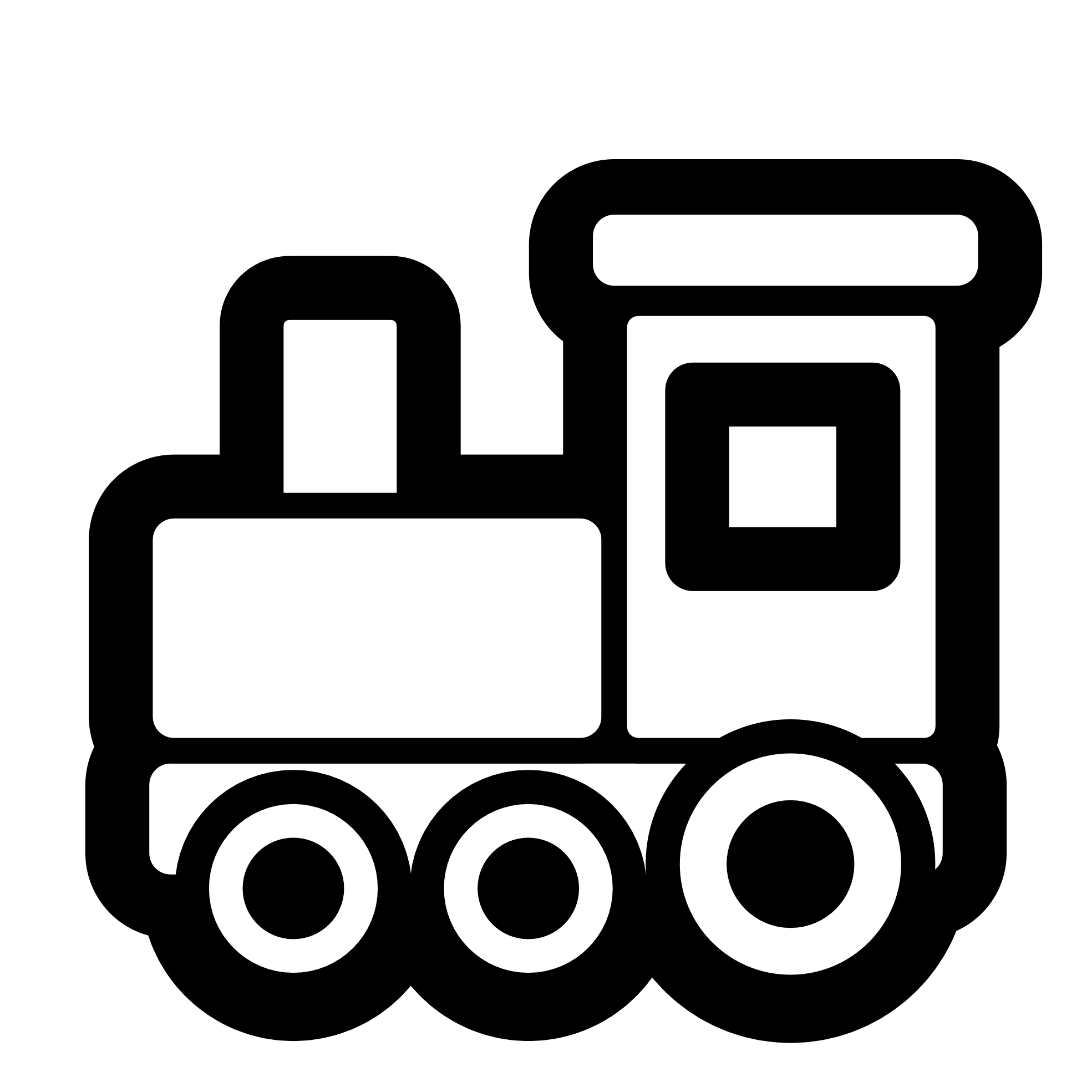 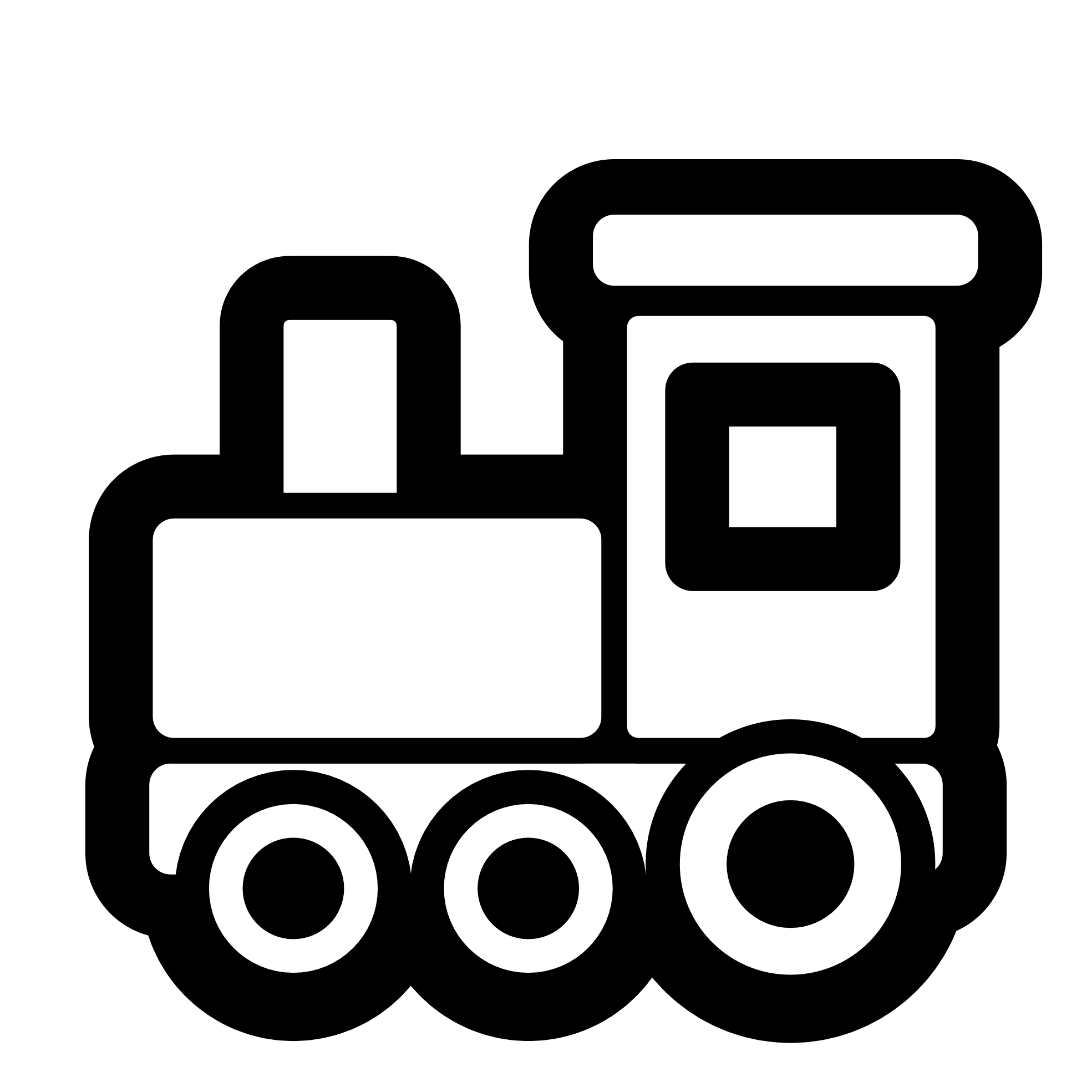 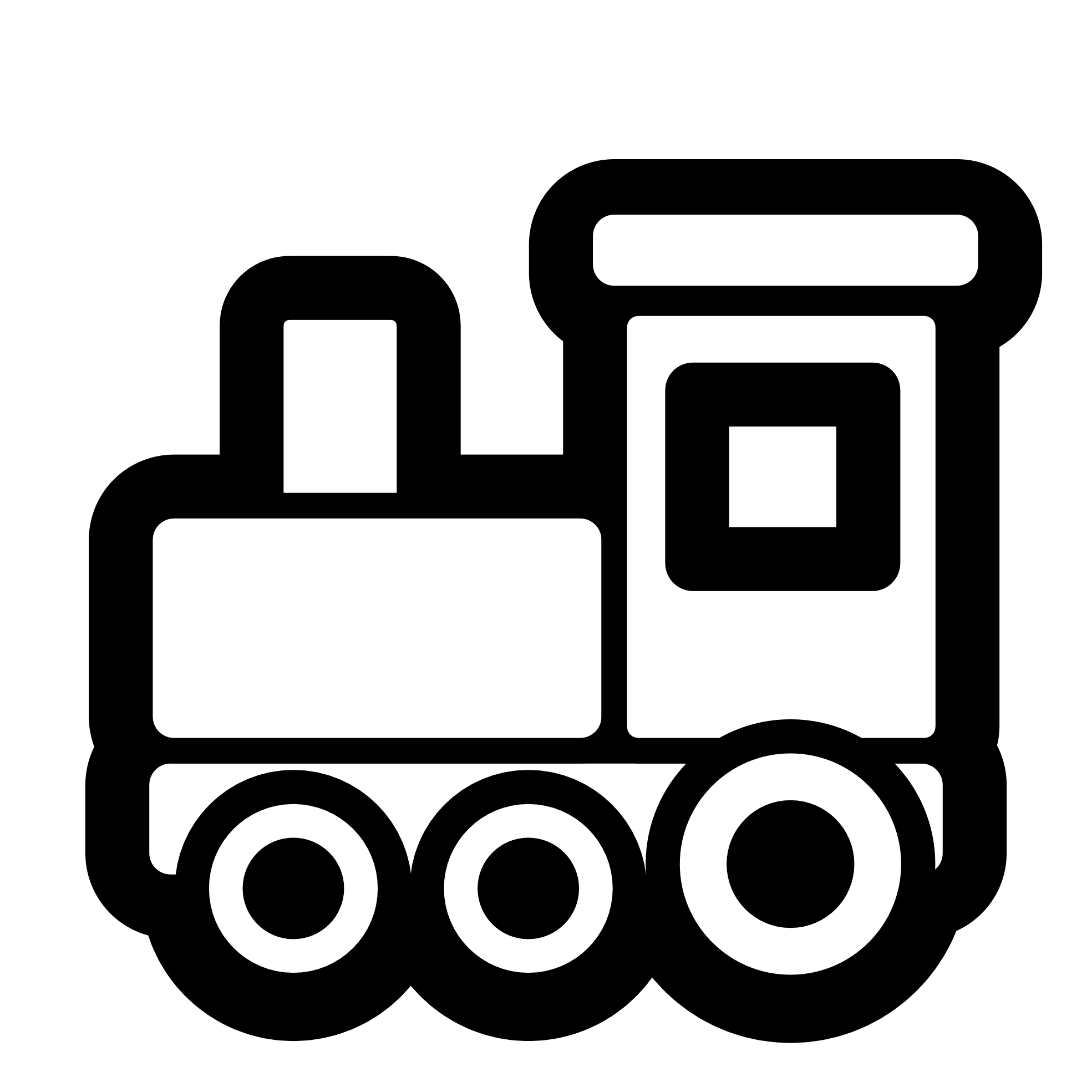 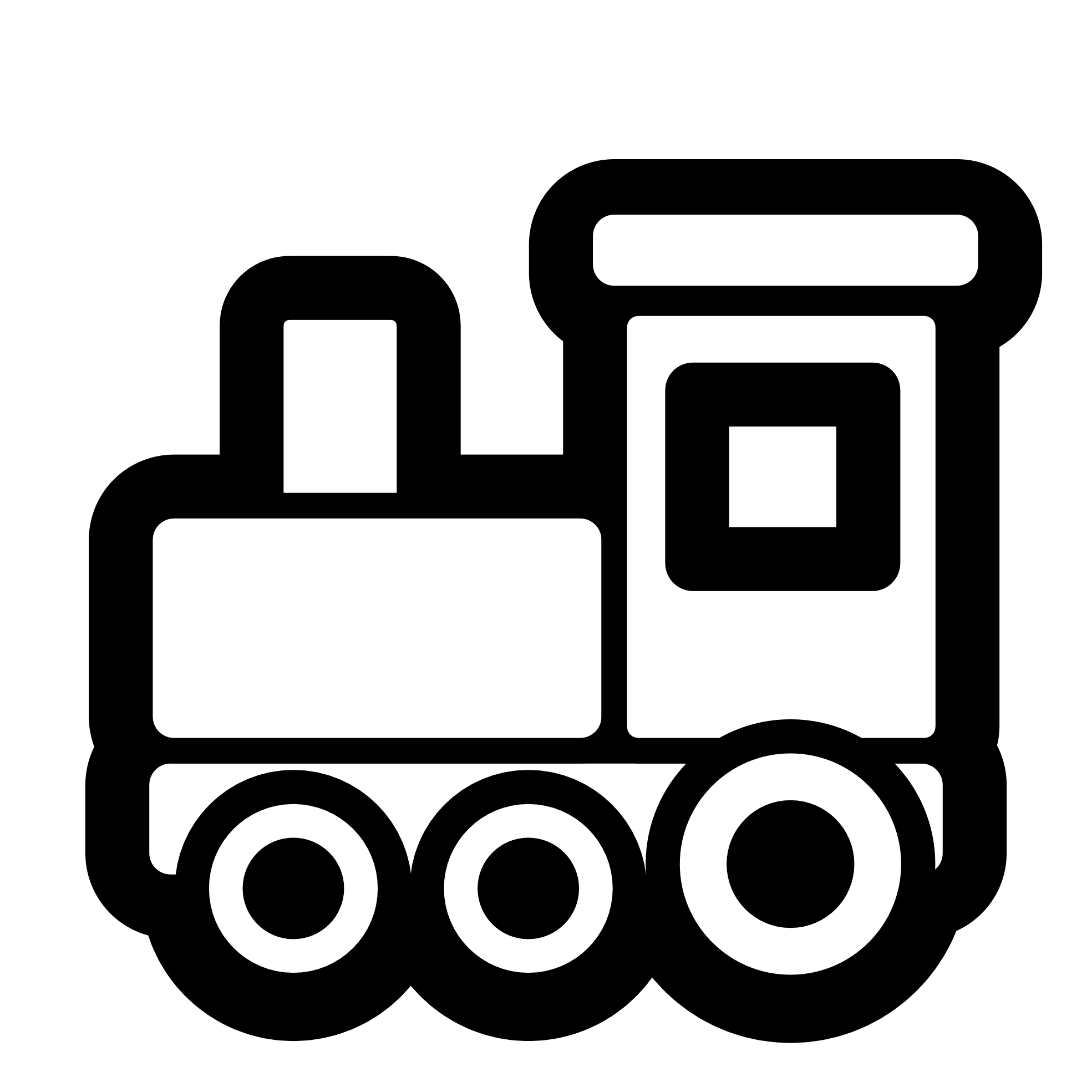 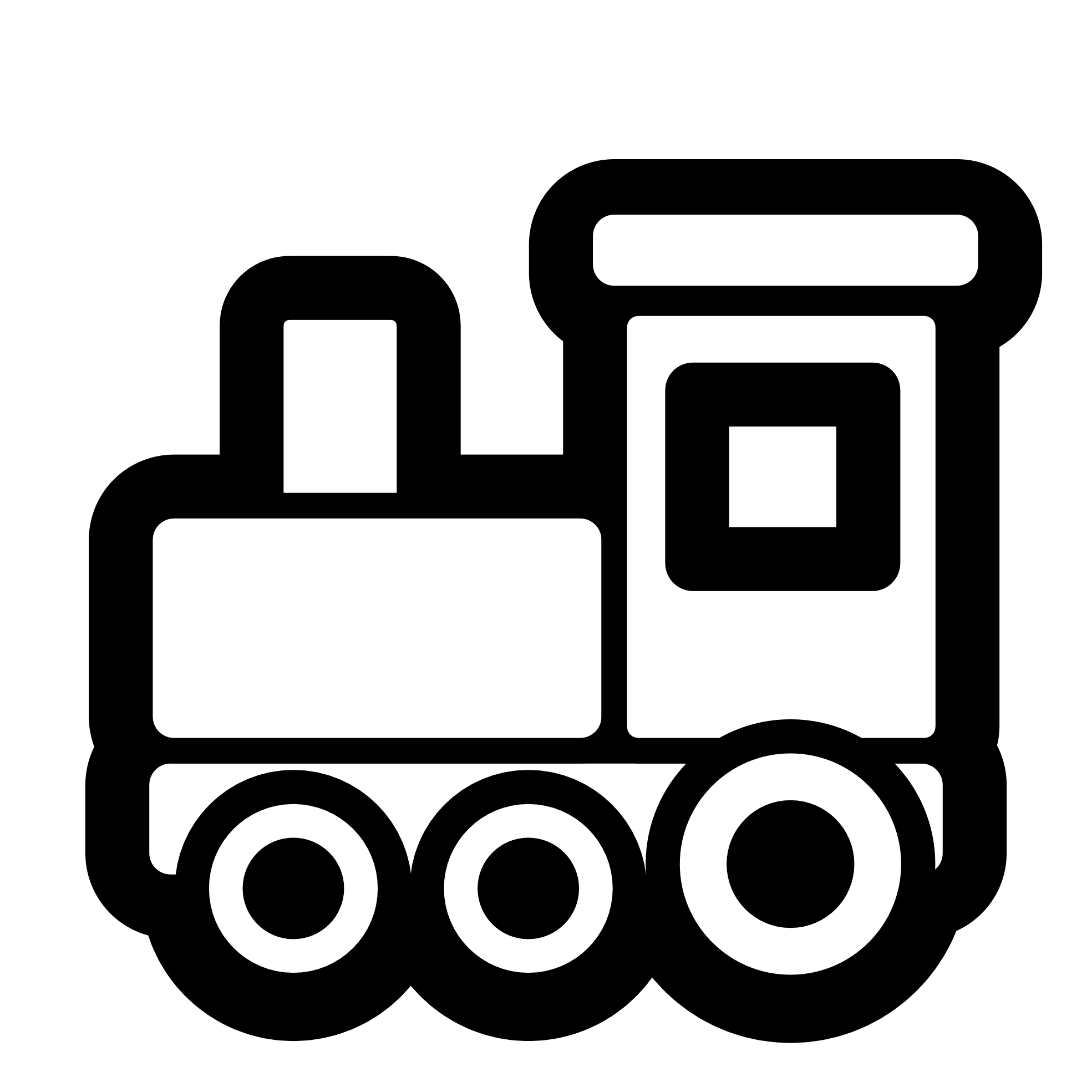 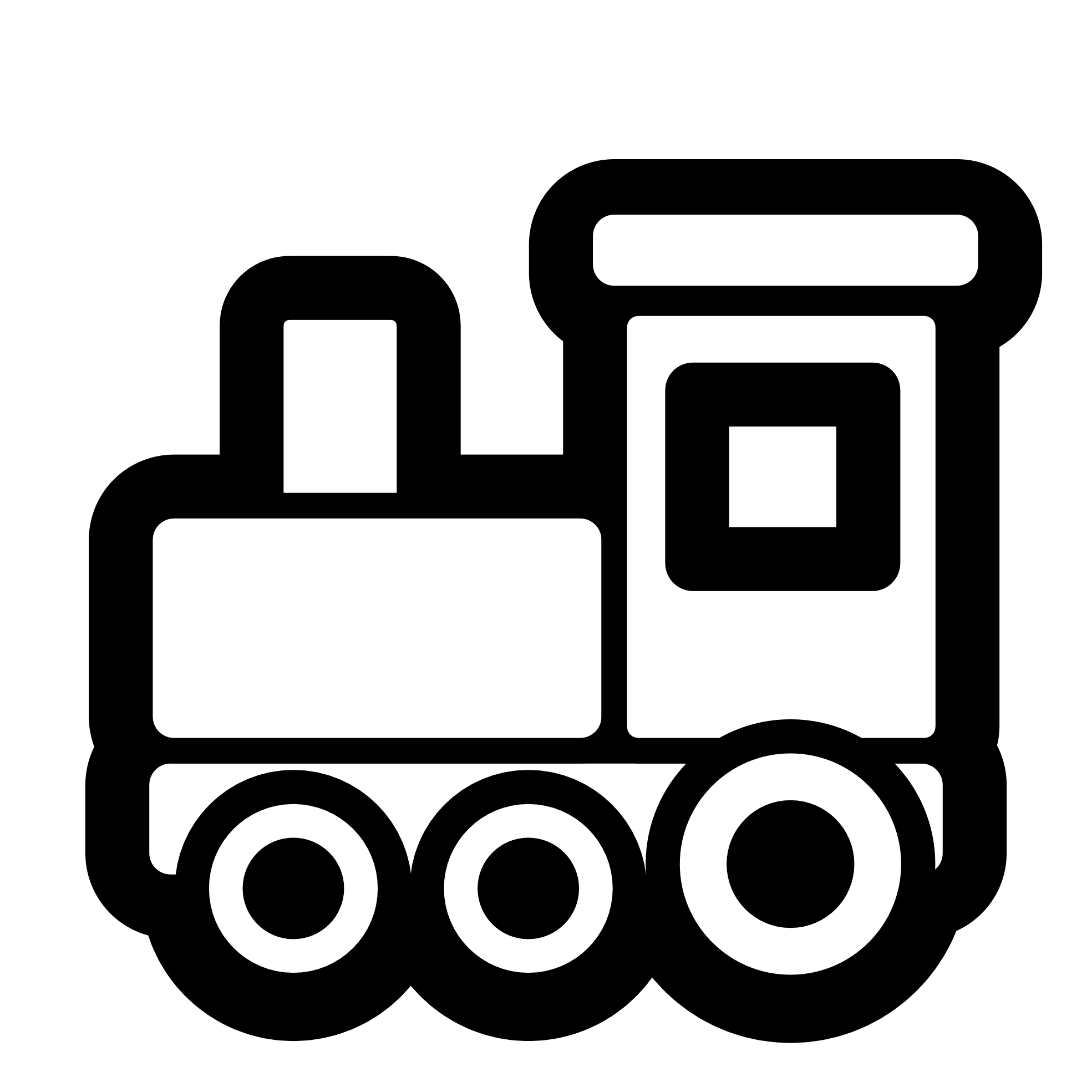 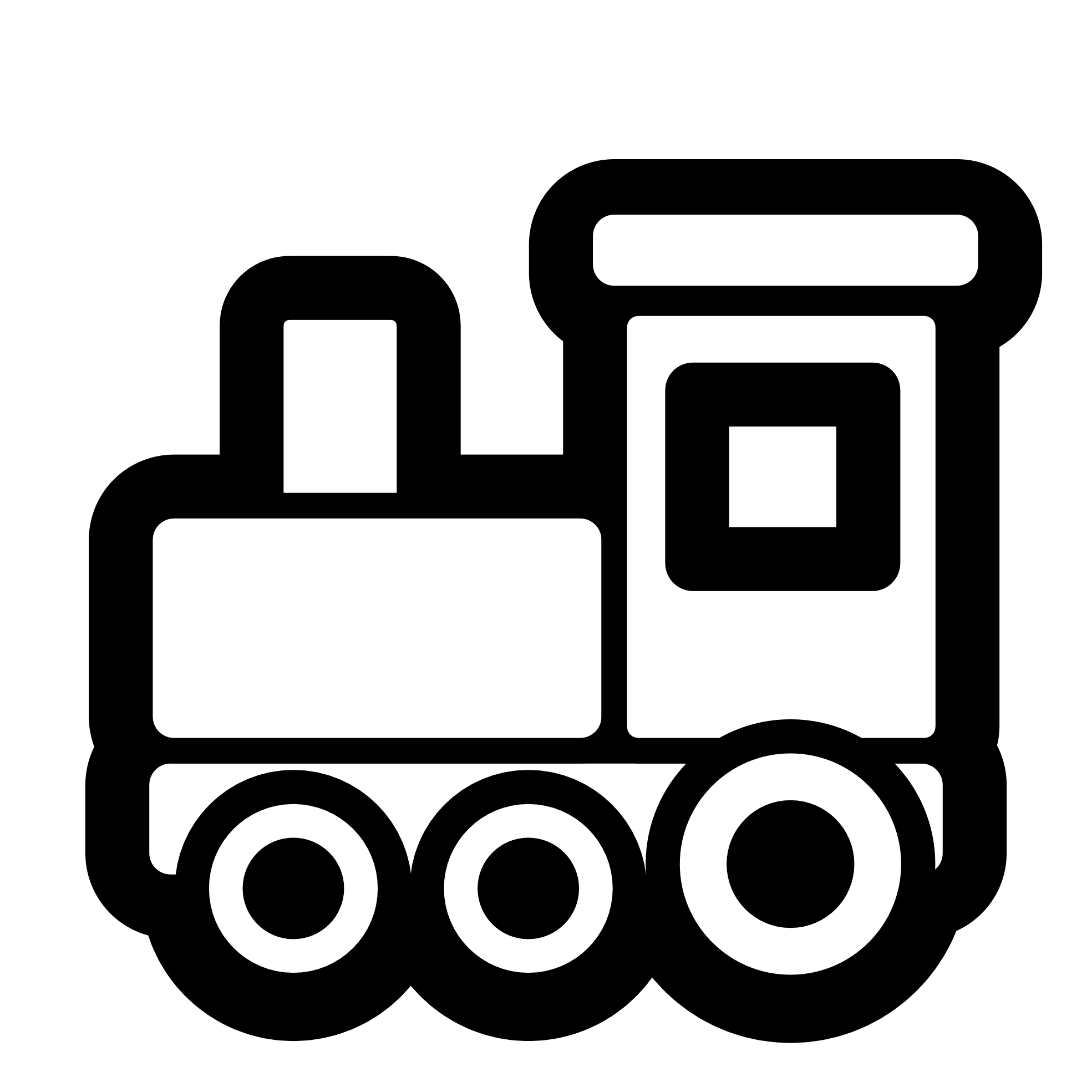 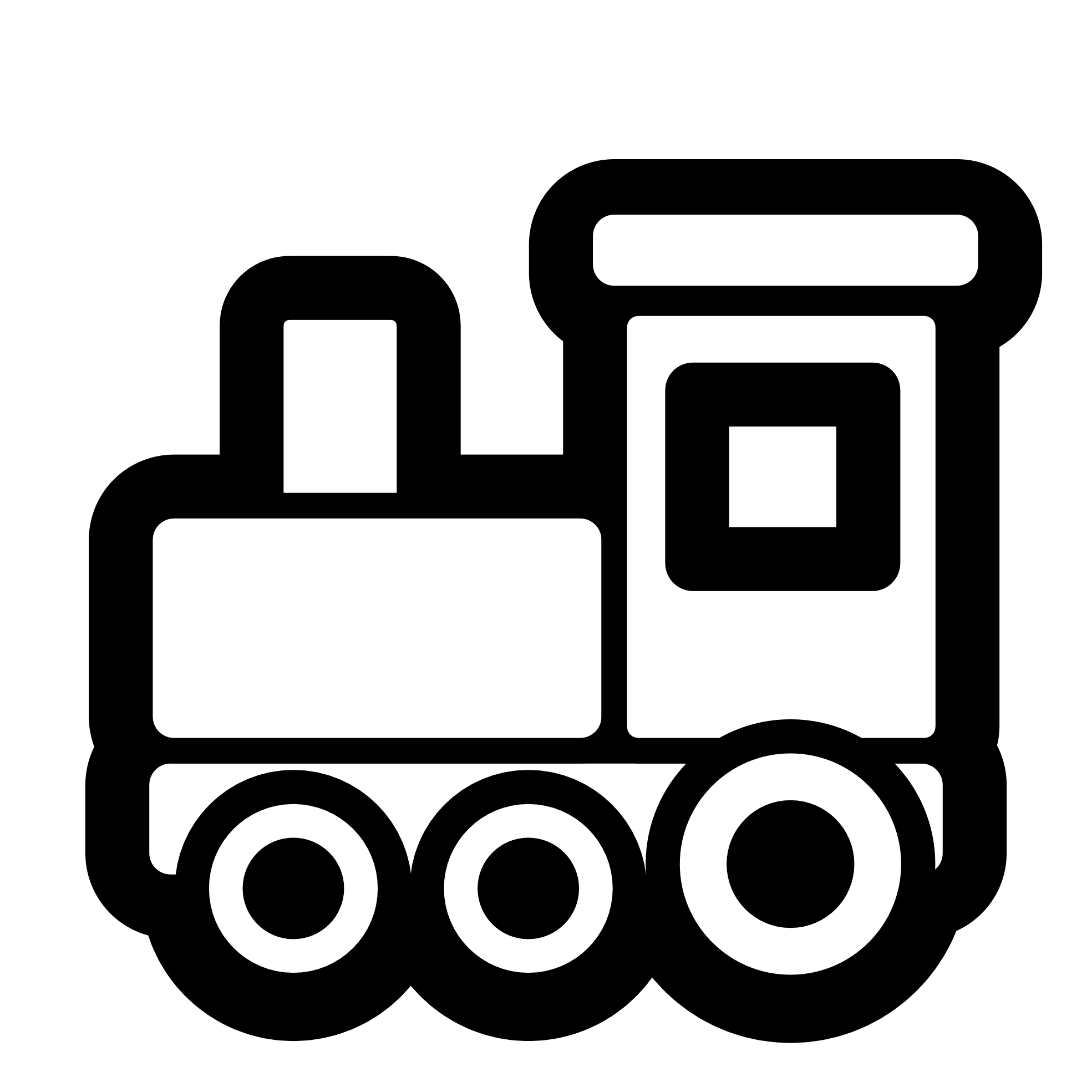 2
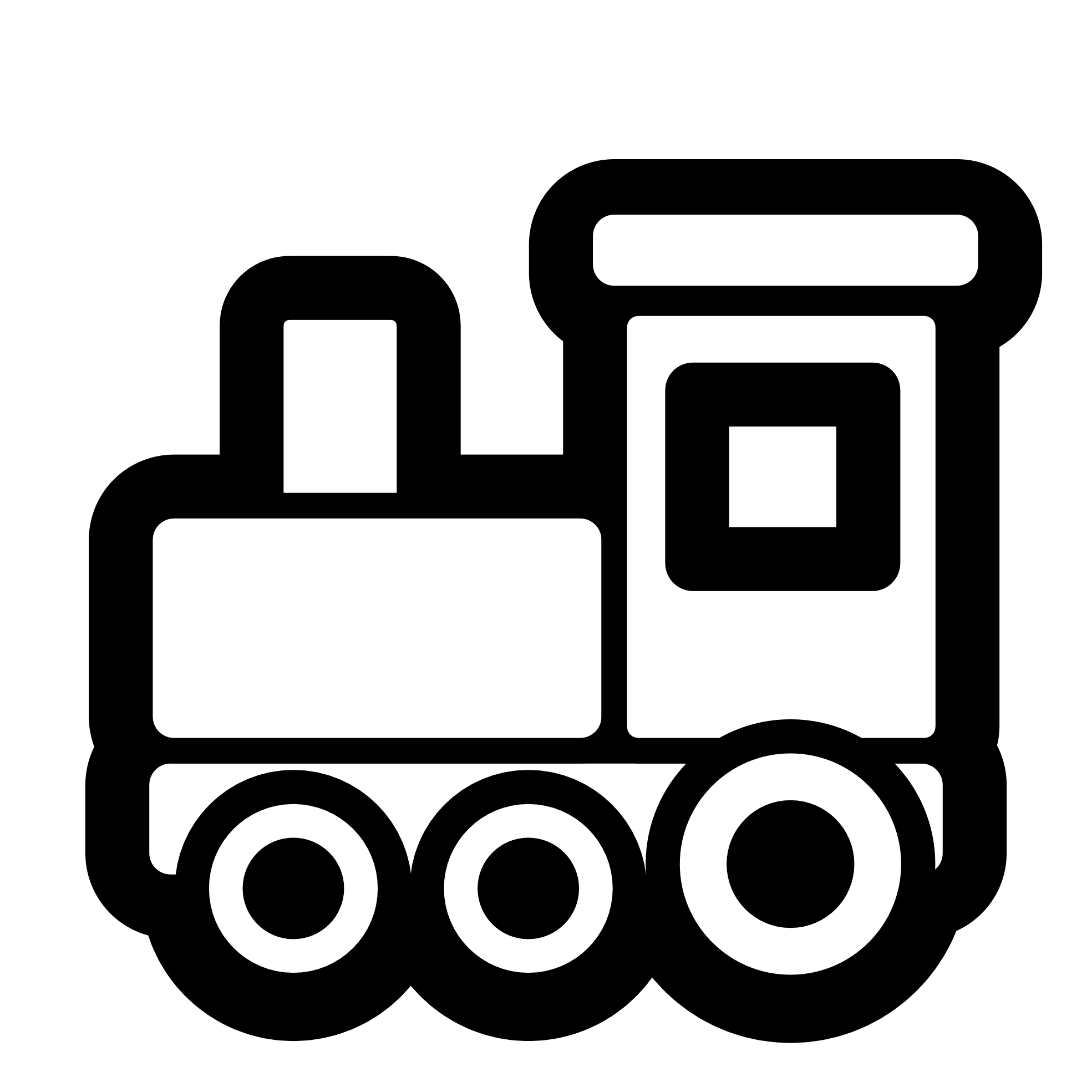 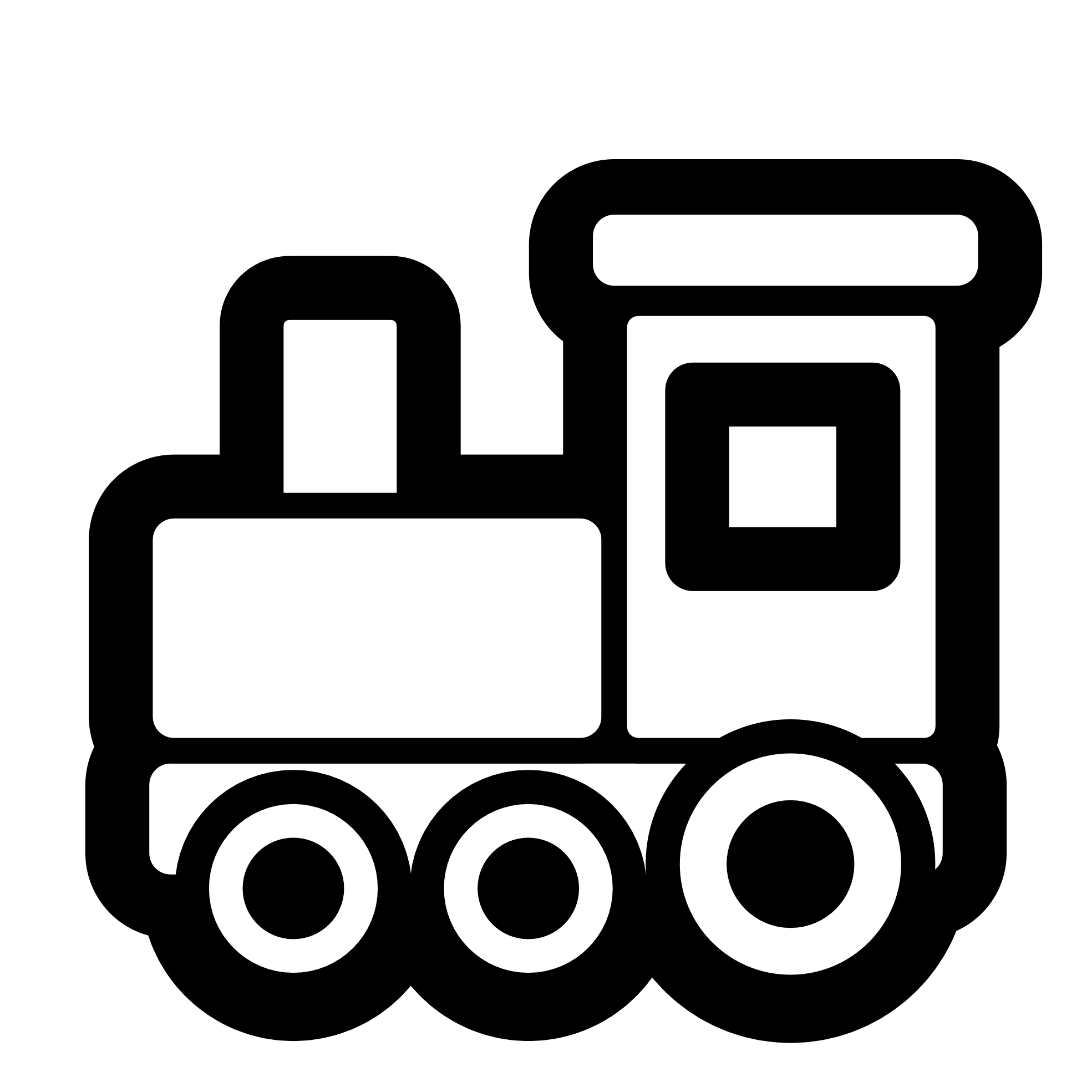 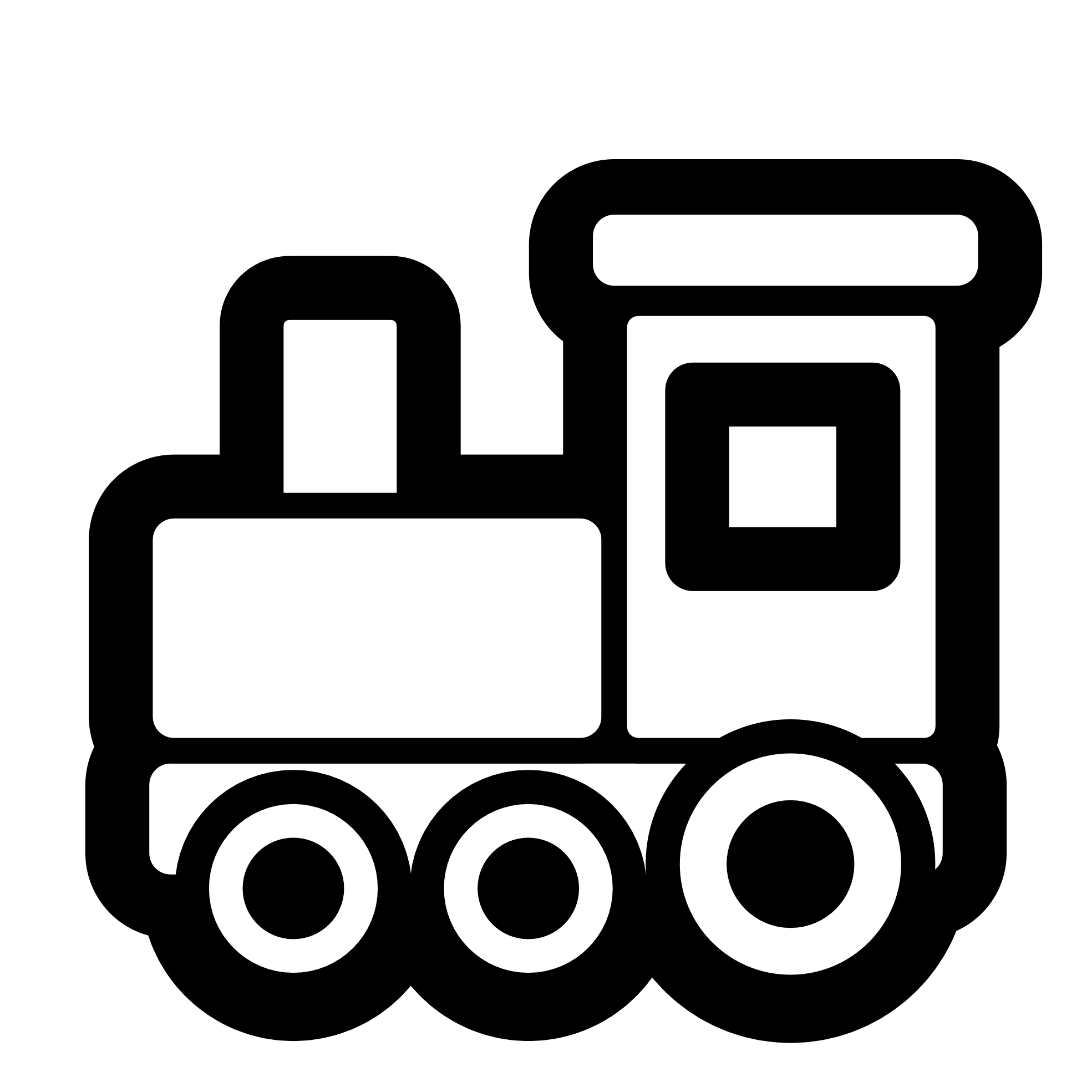 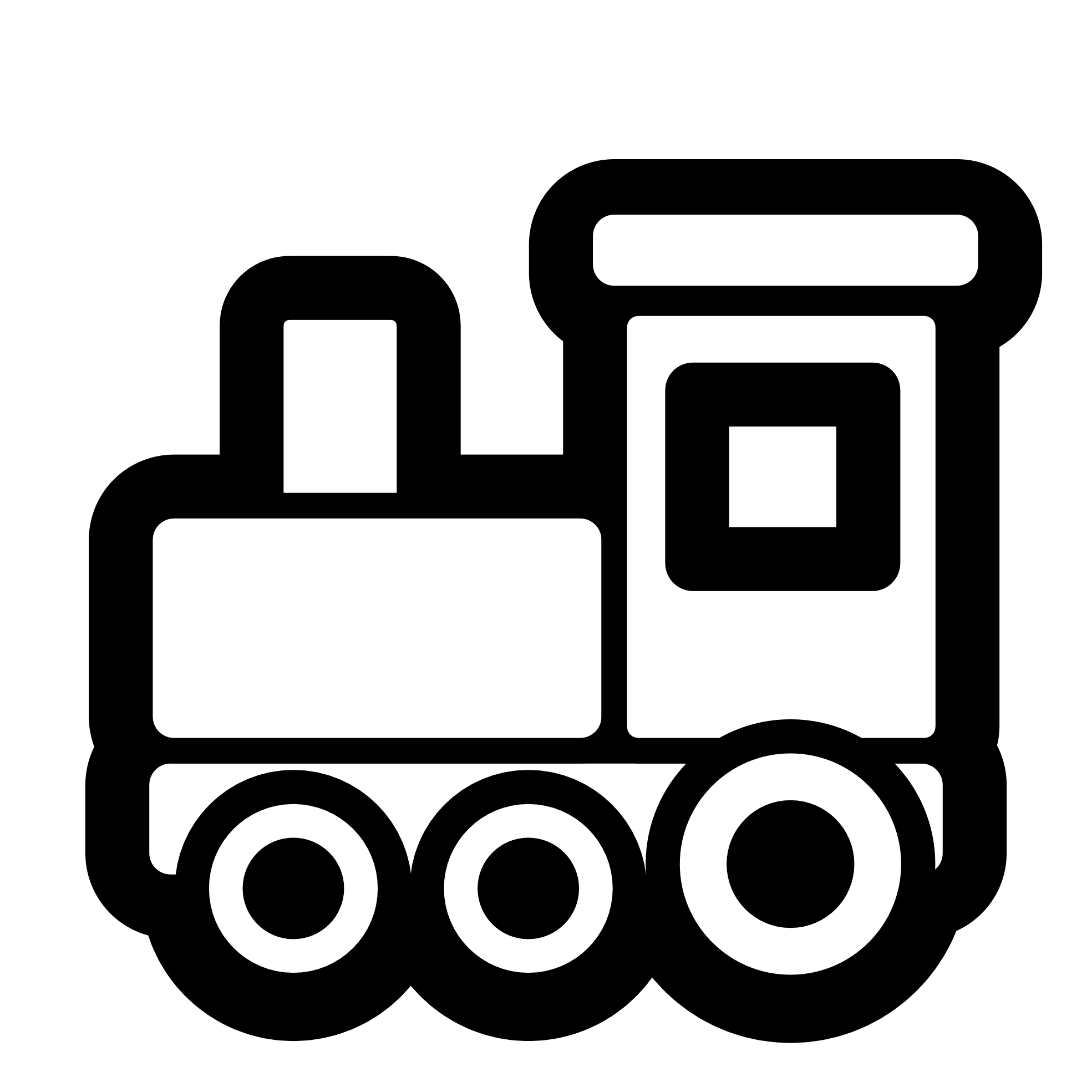 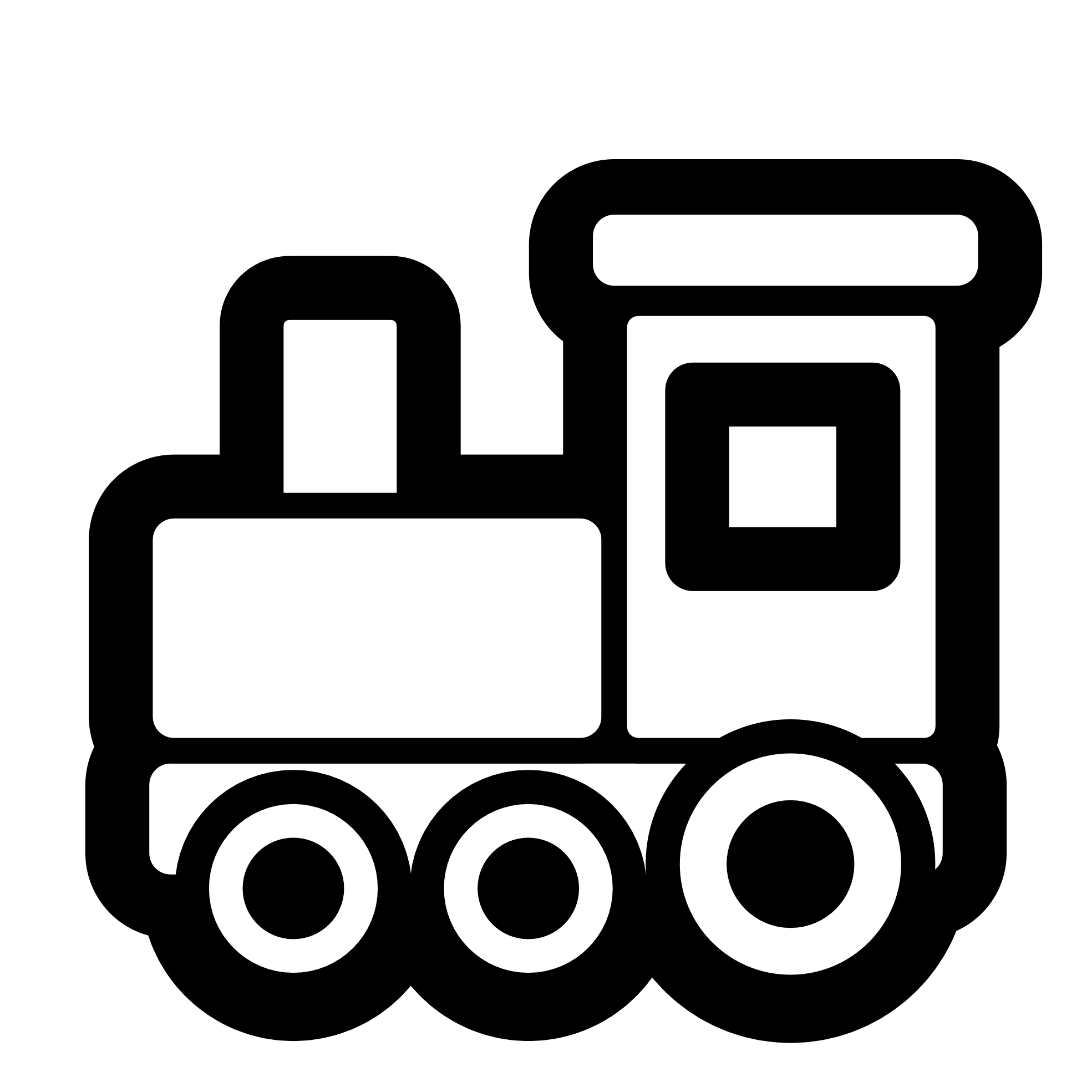 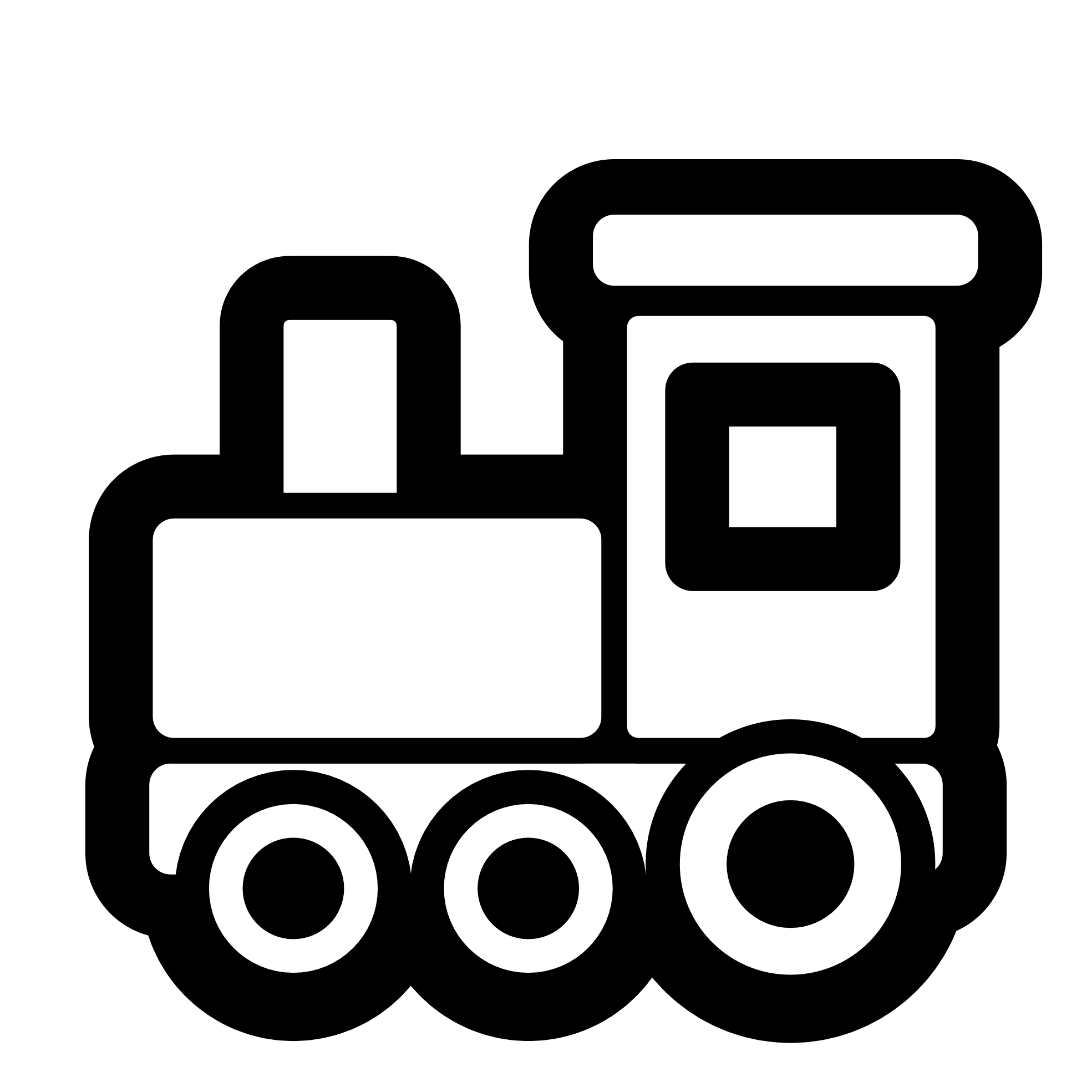 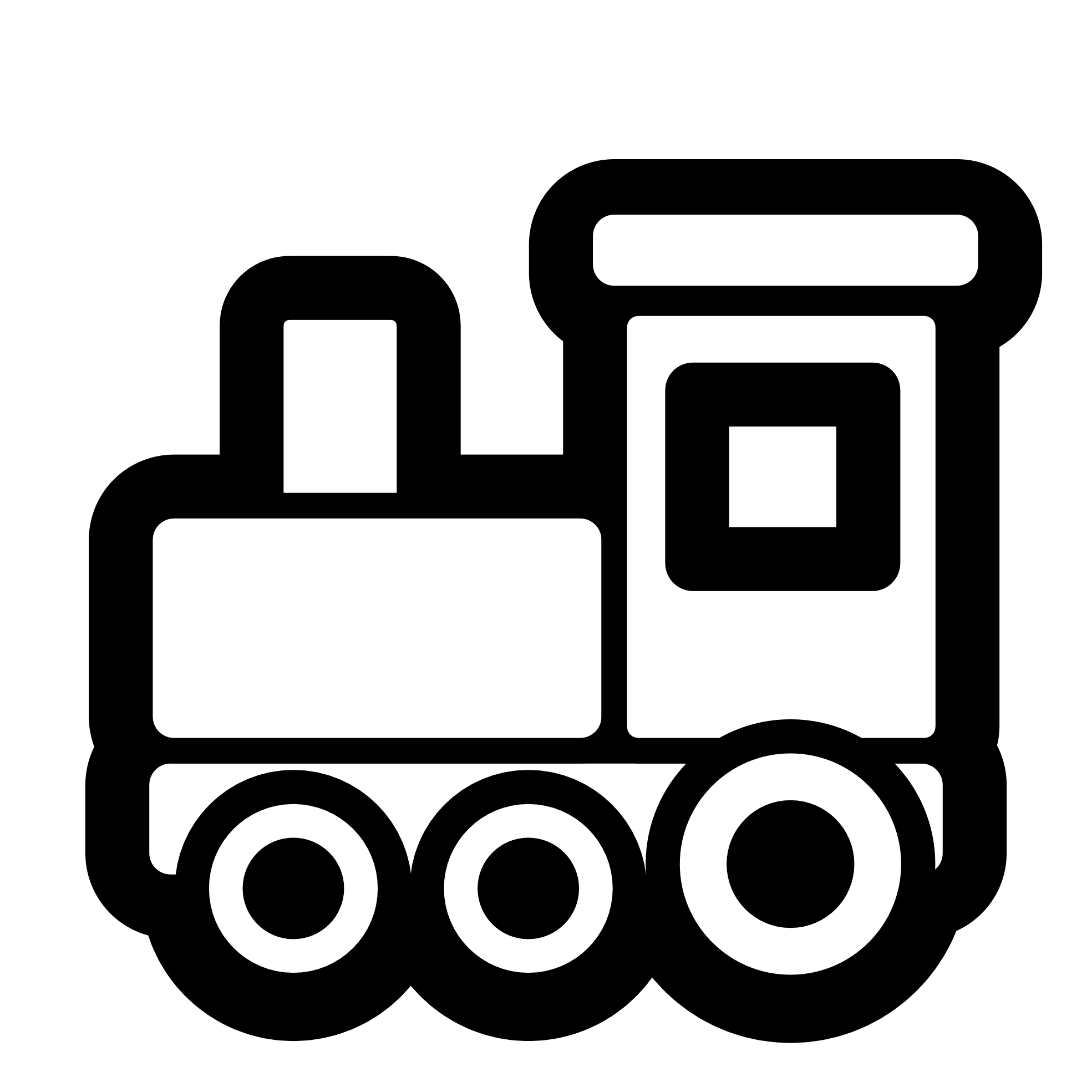 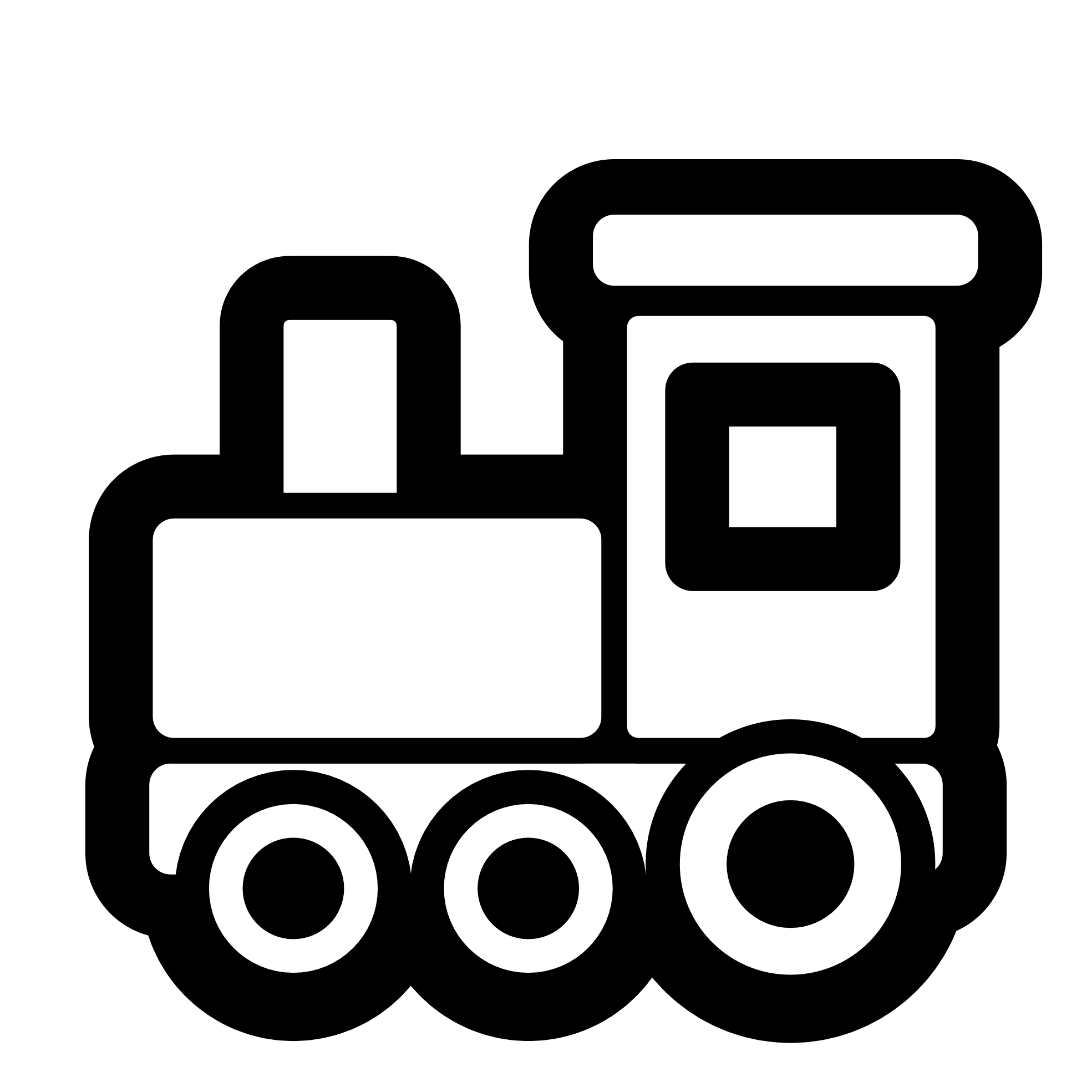 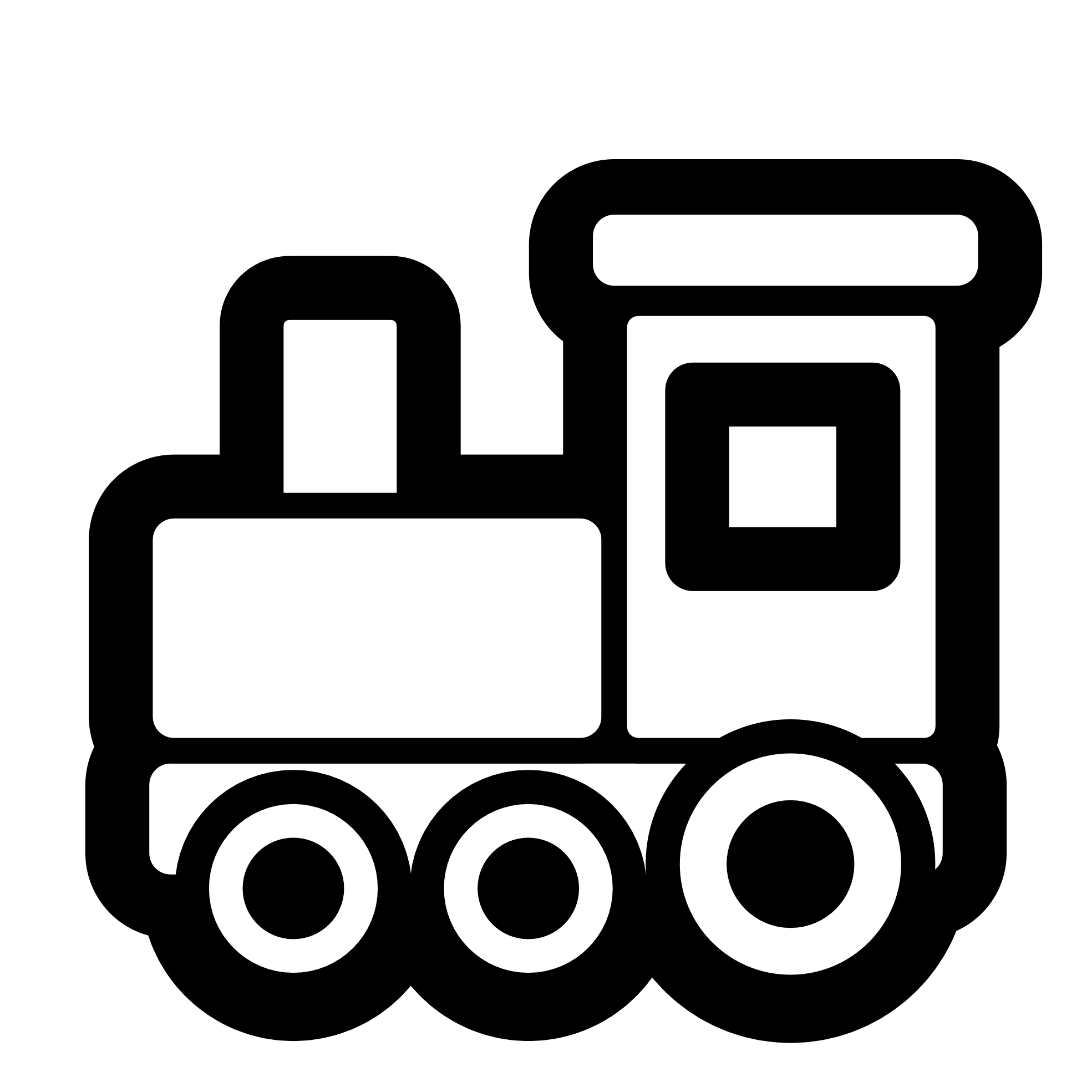 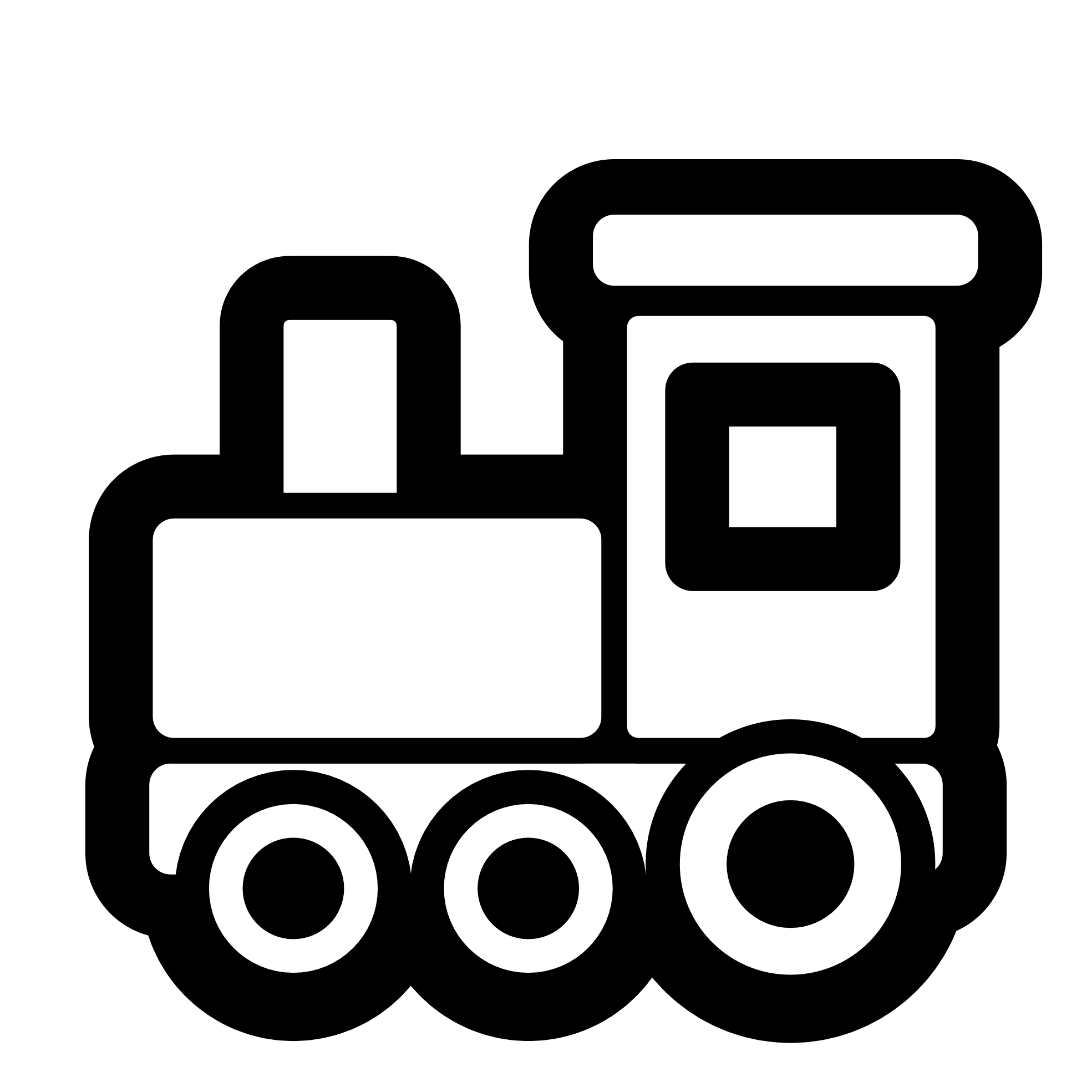 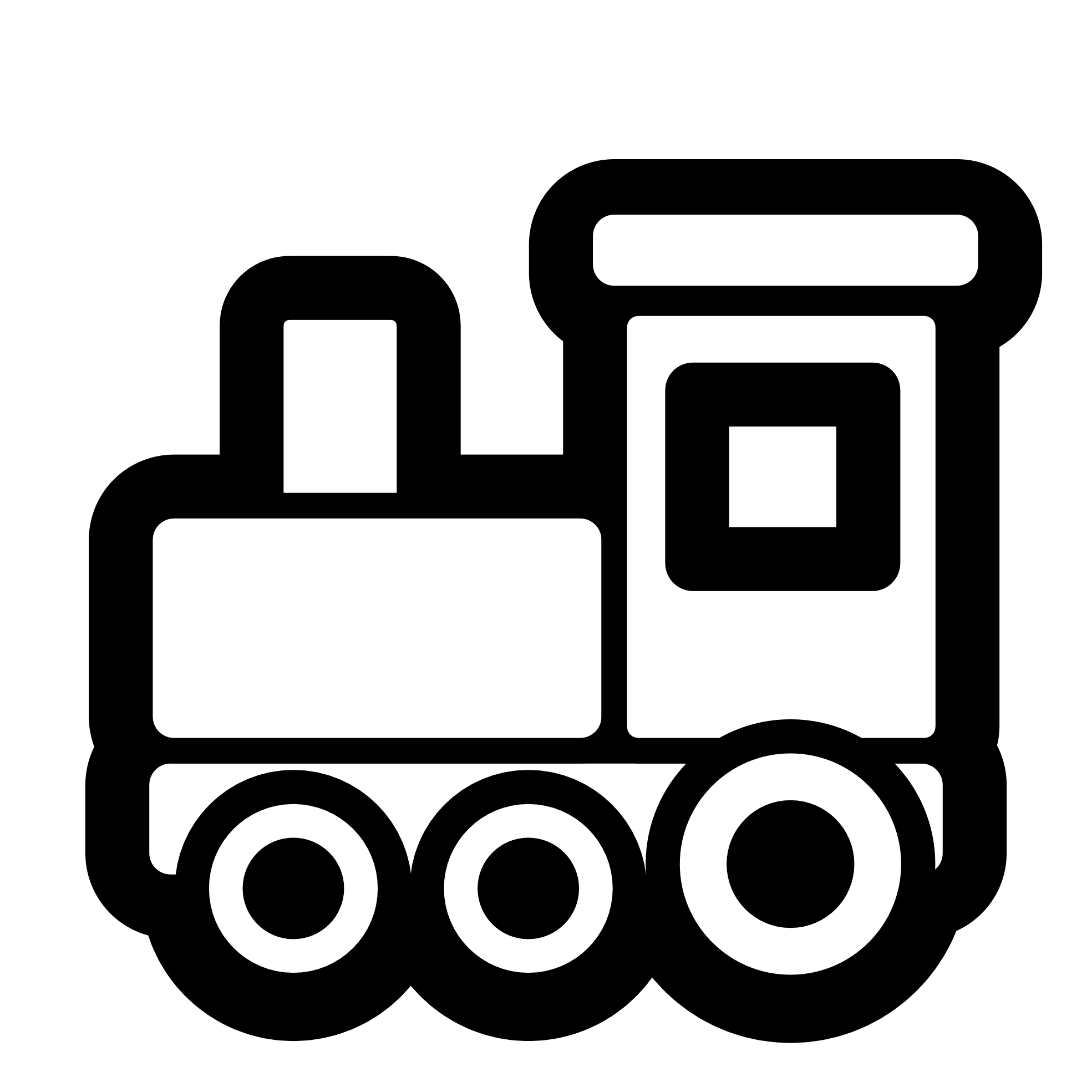 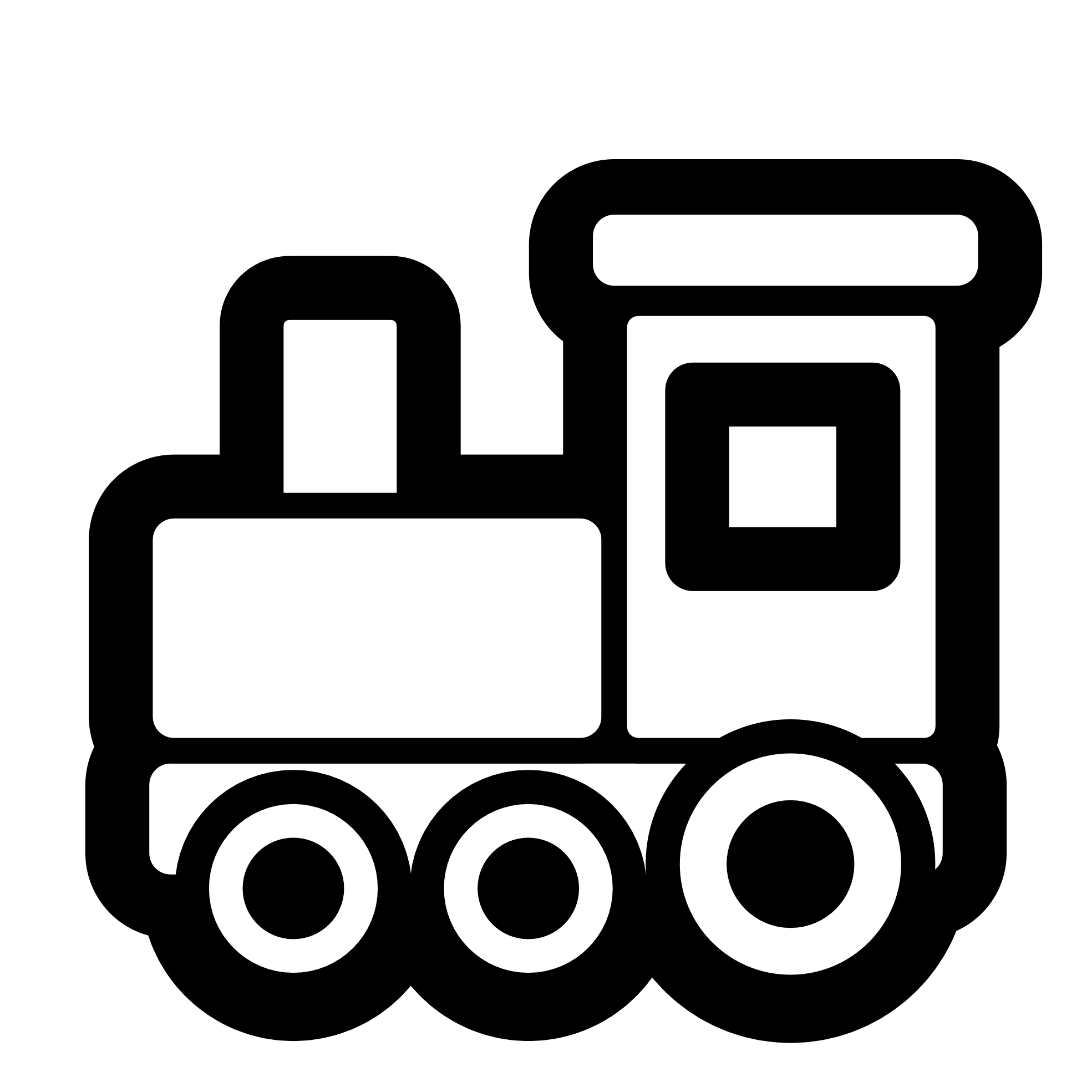 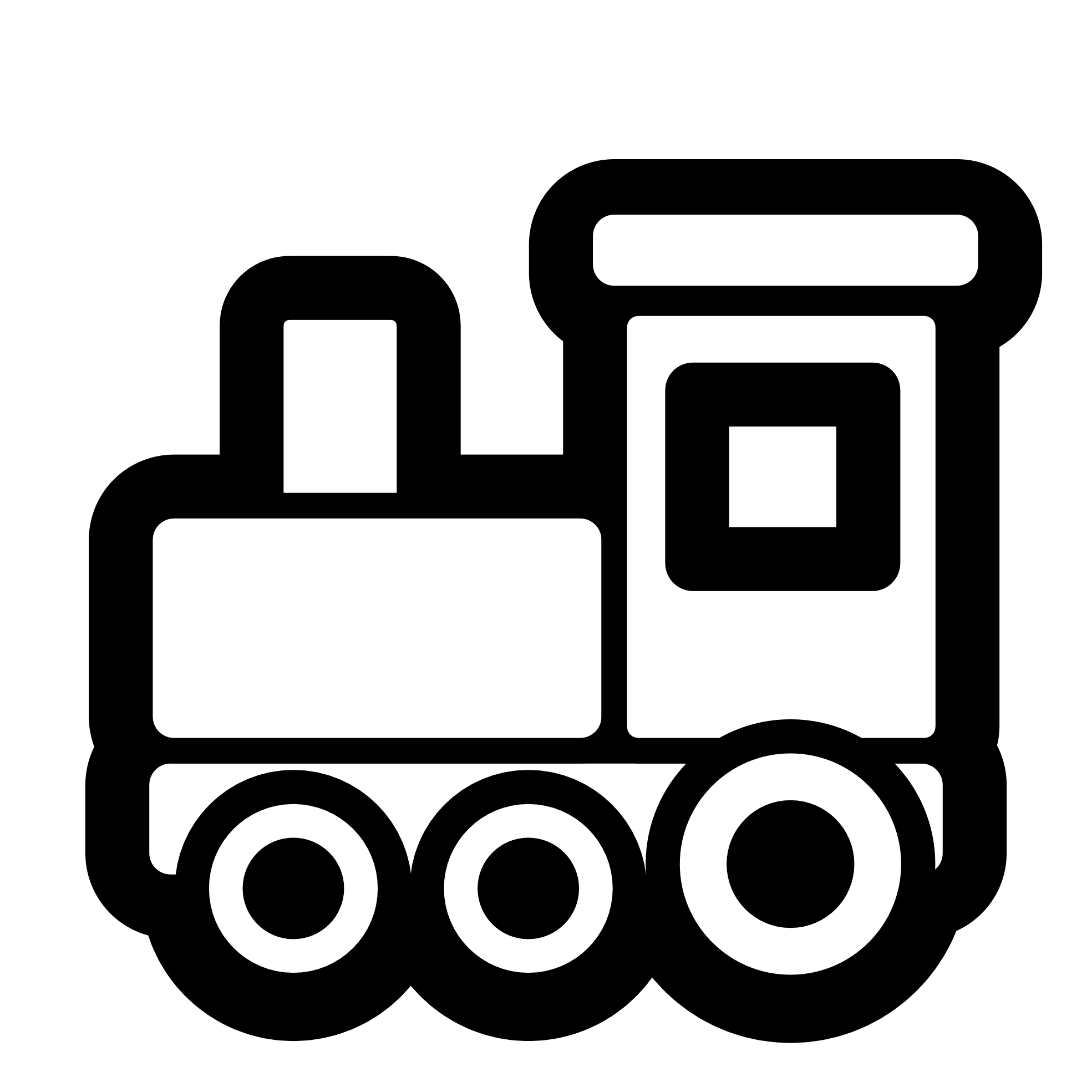 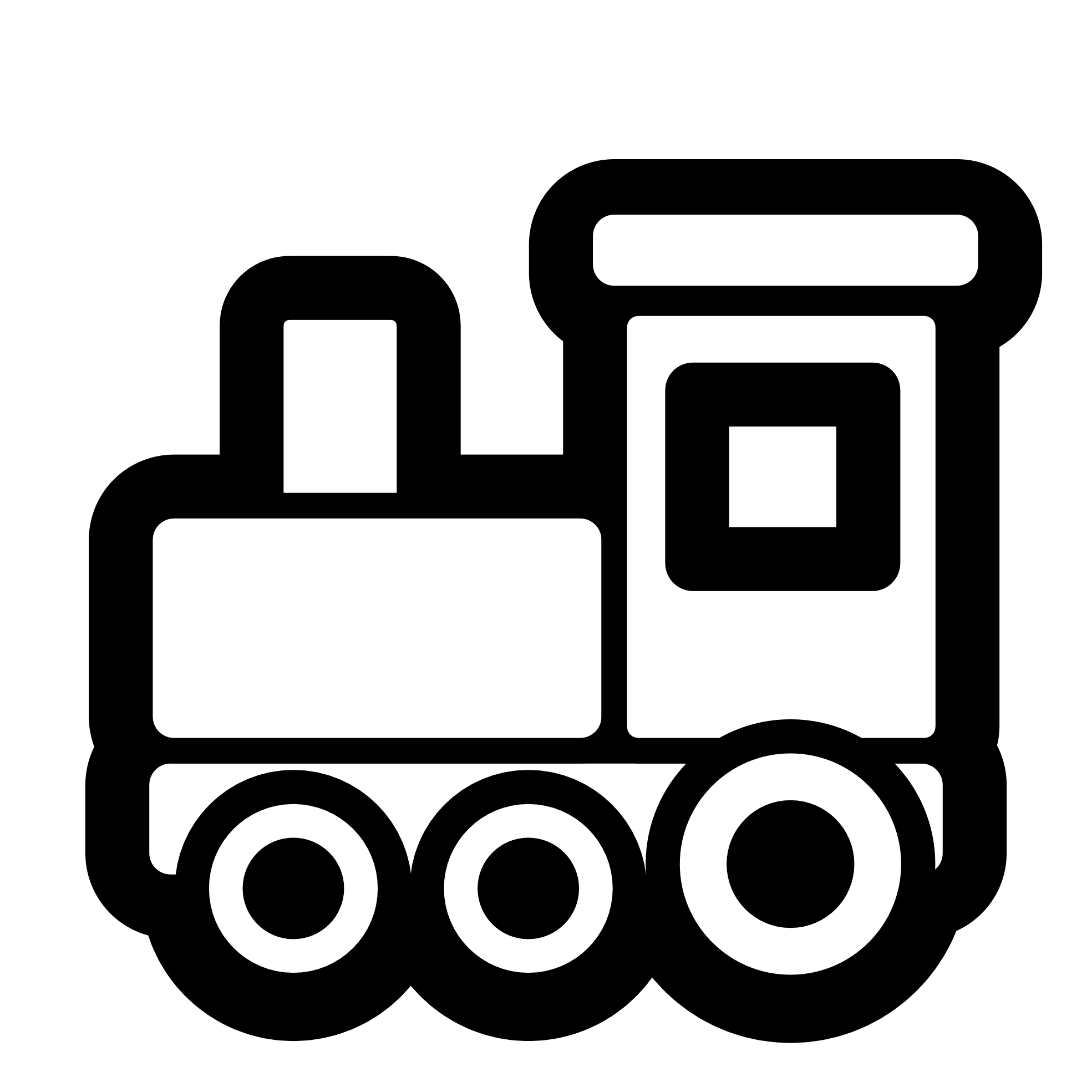 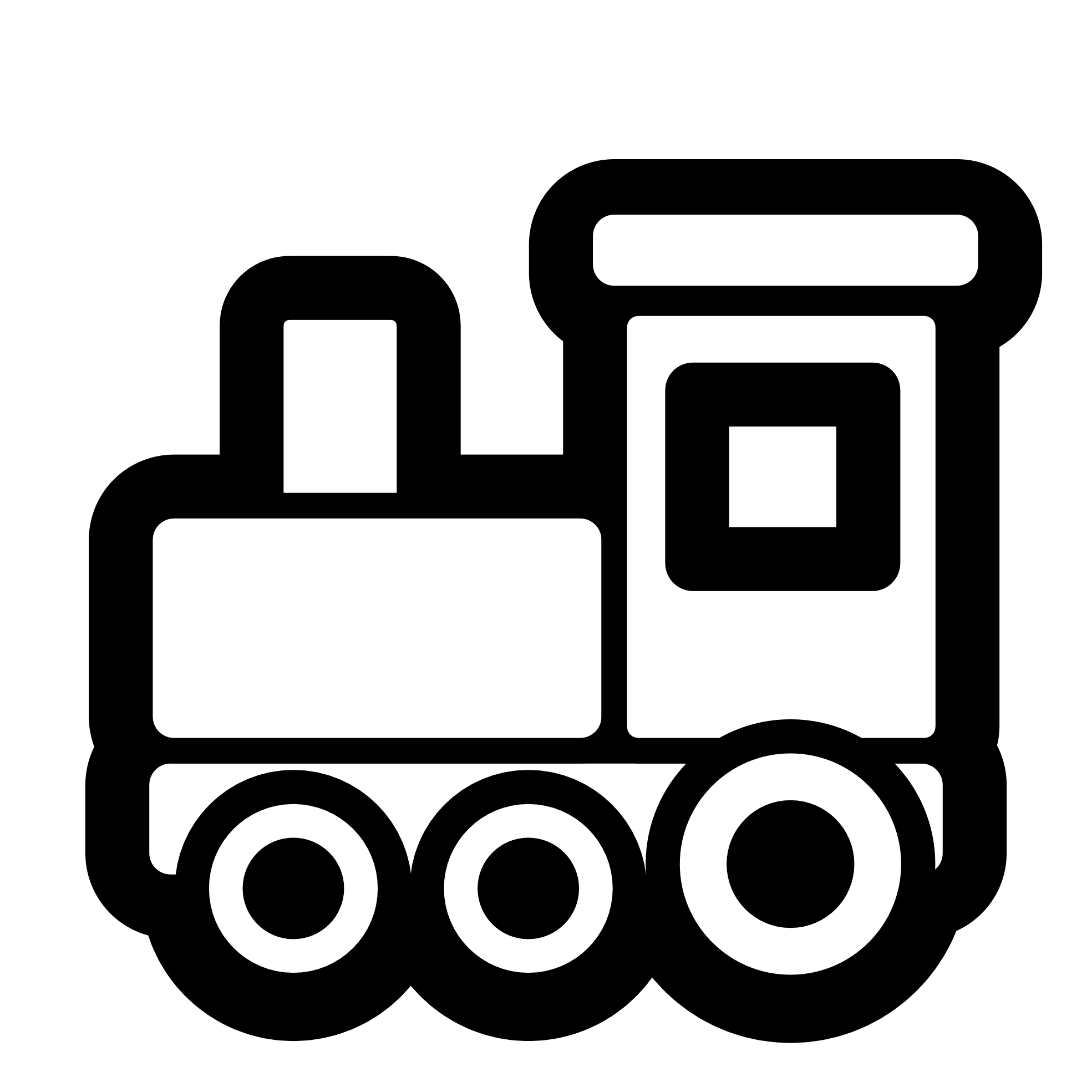 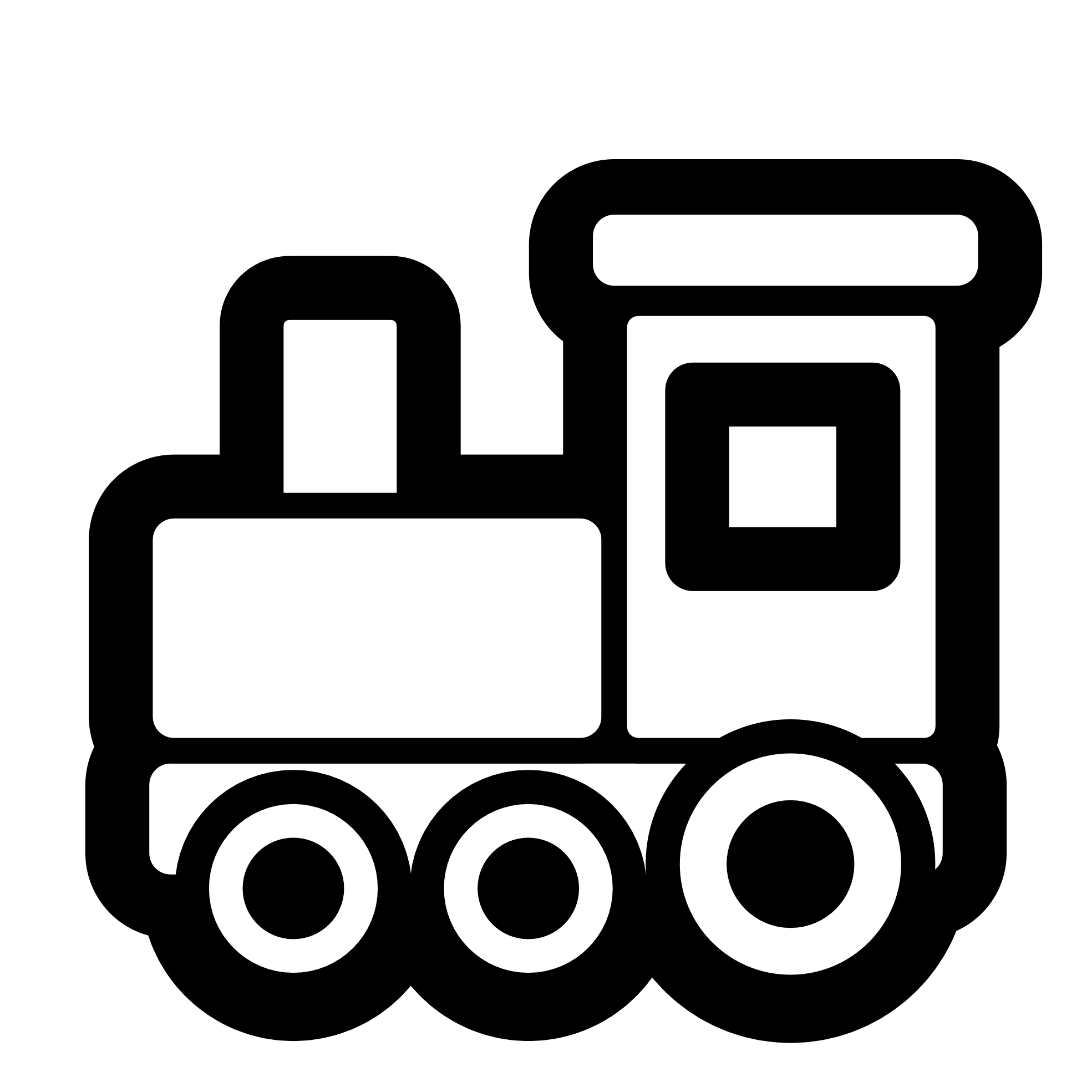 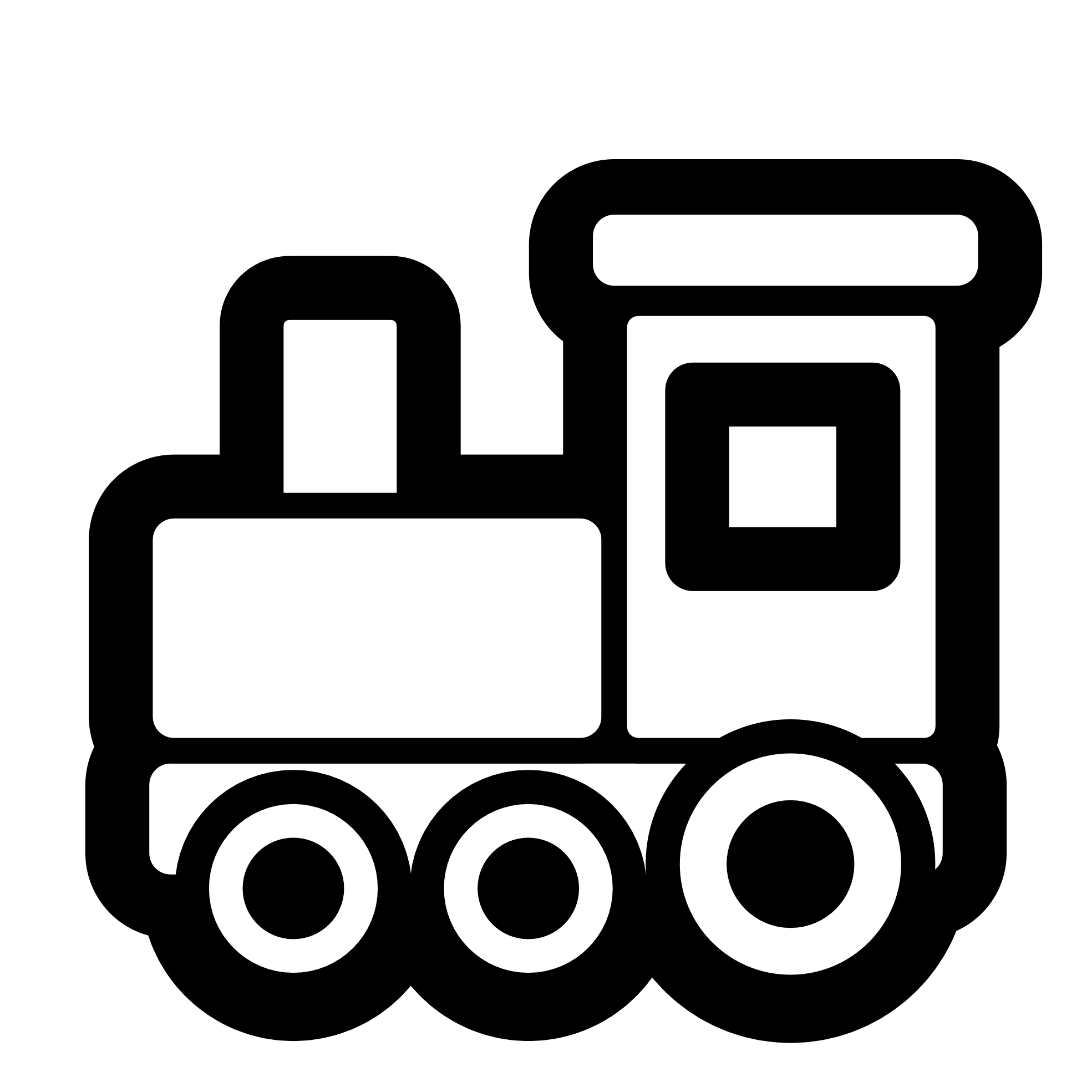 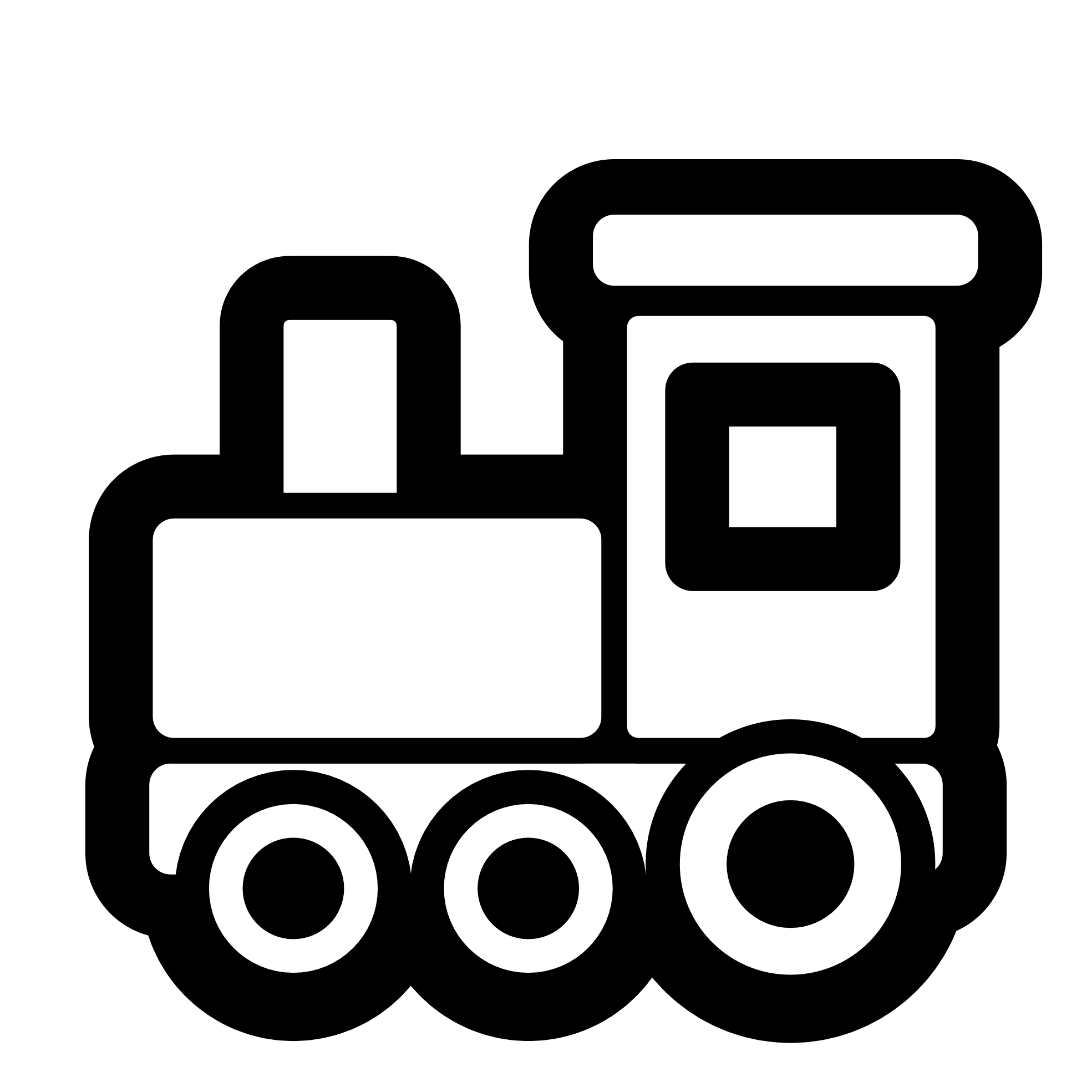 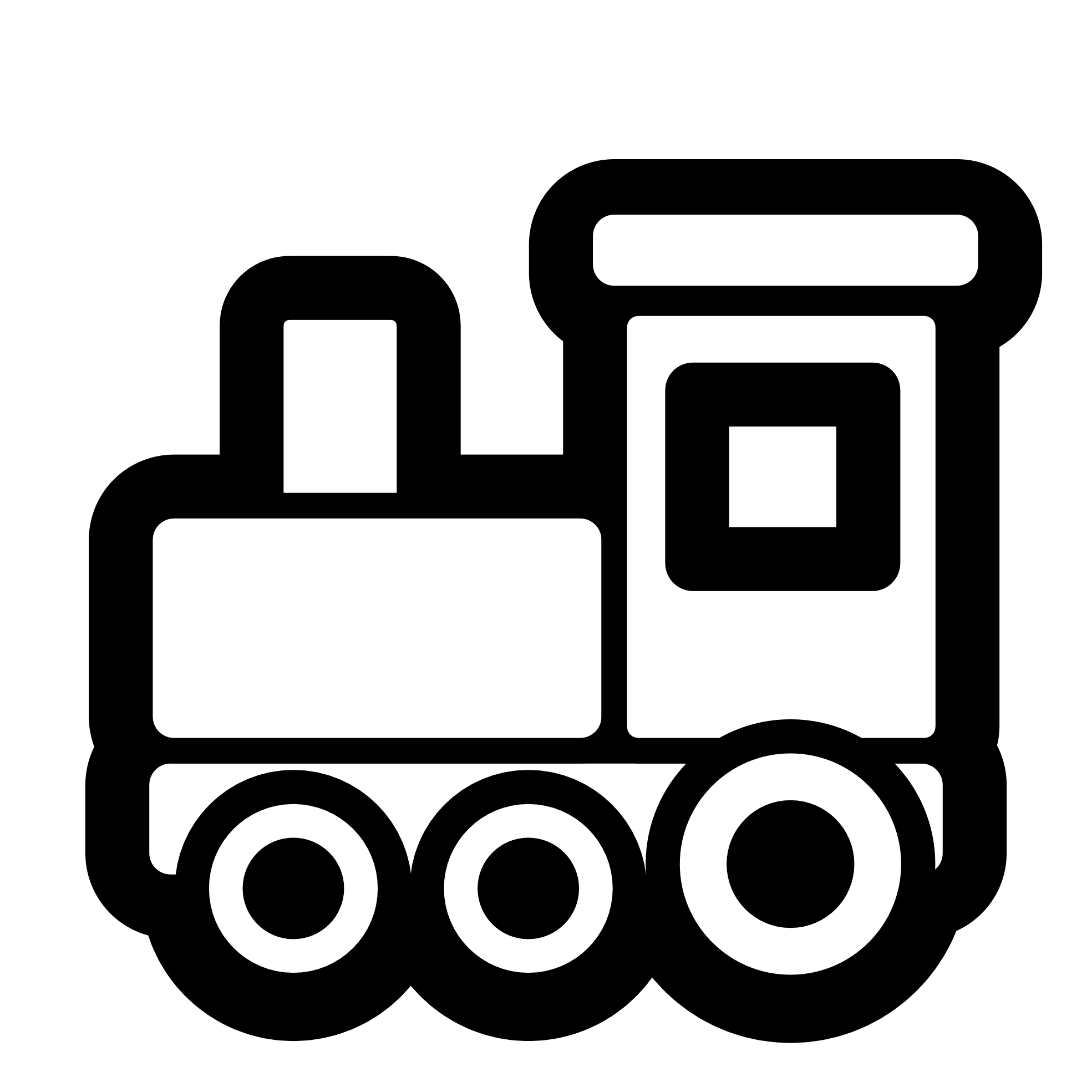 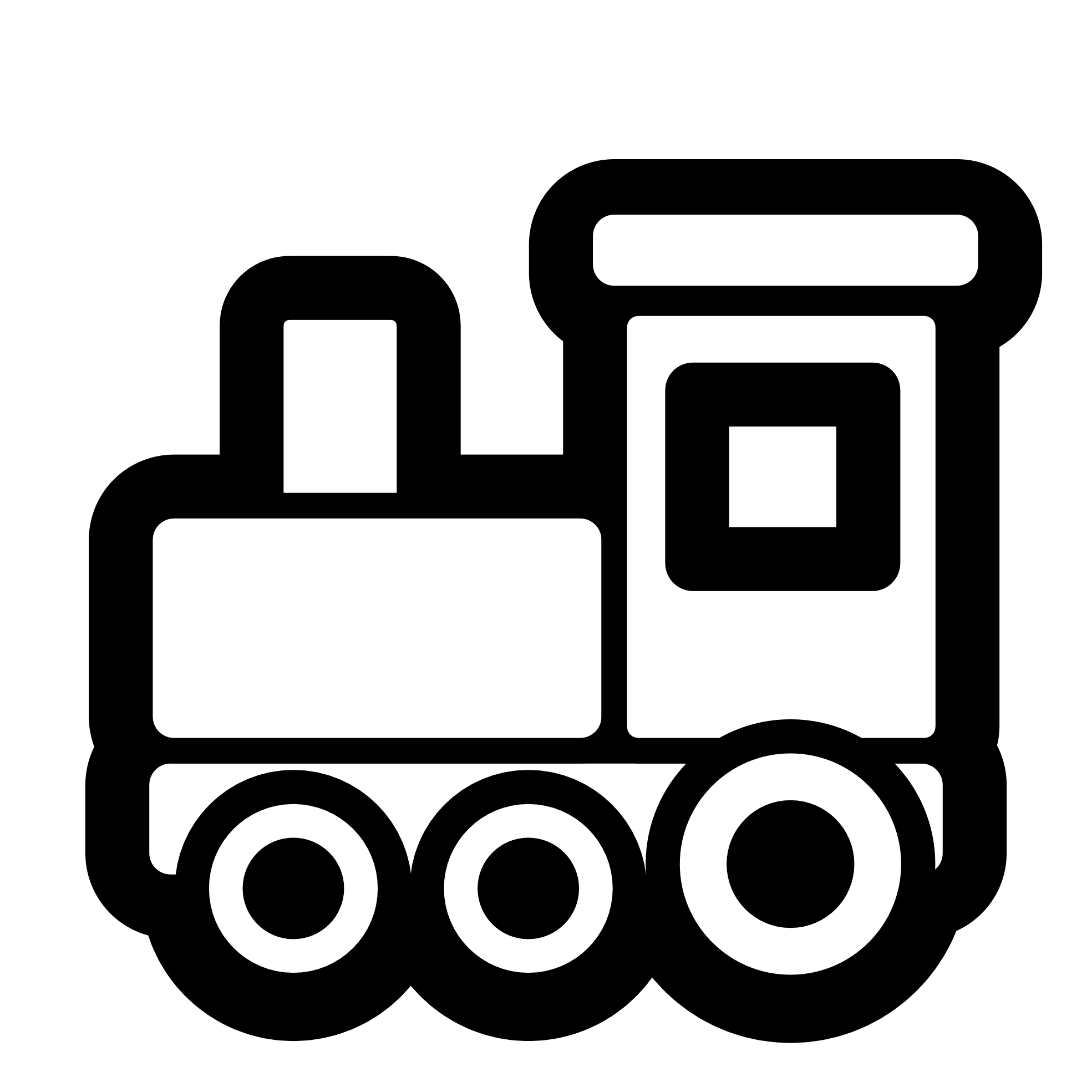 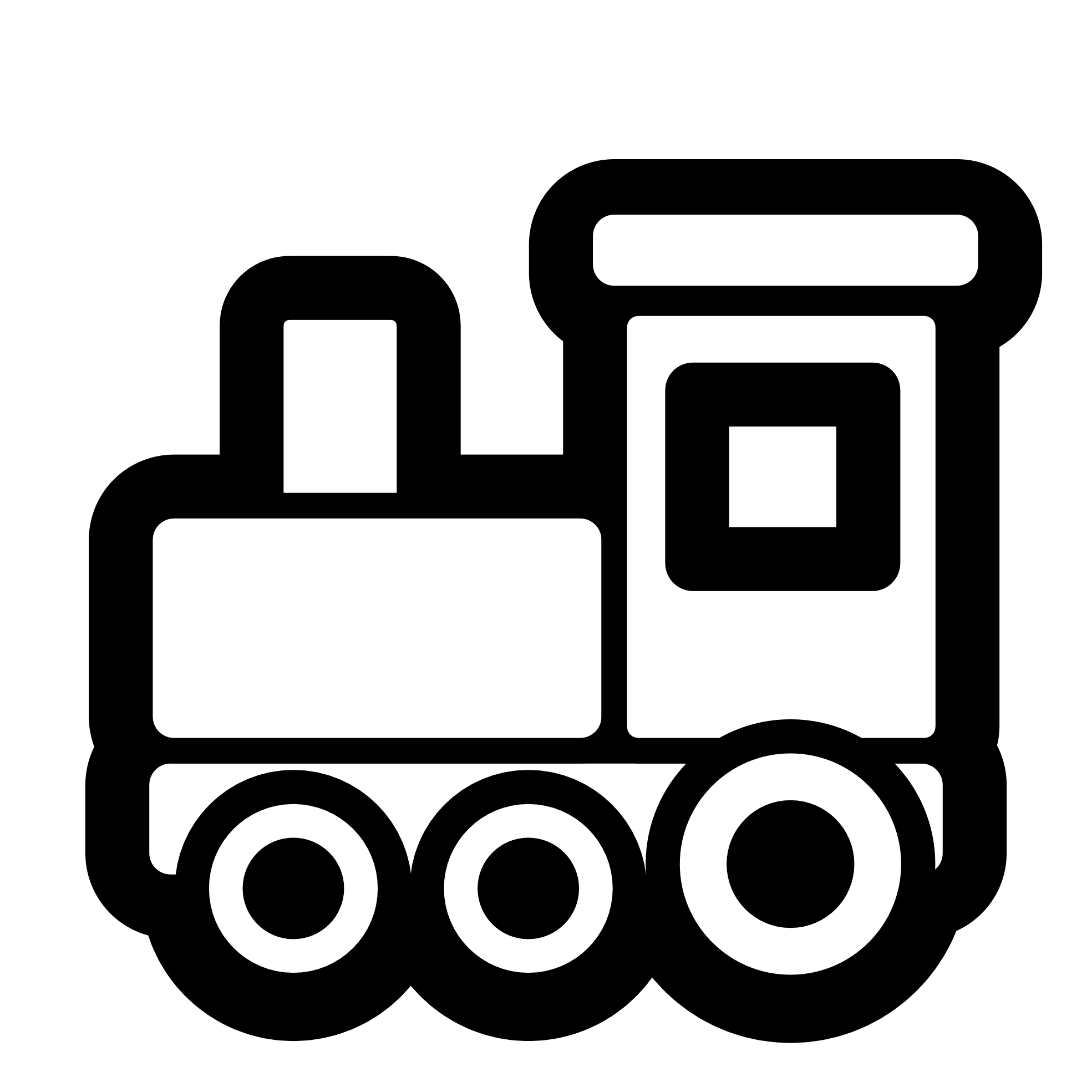 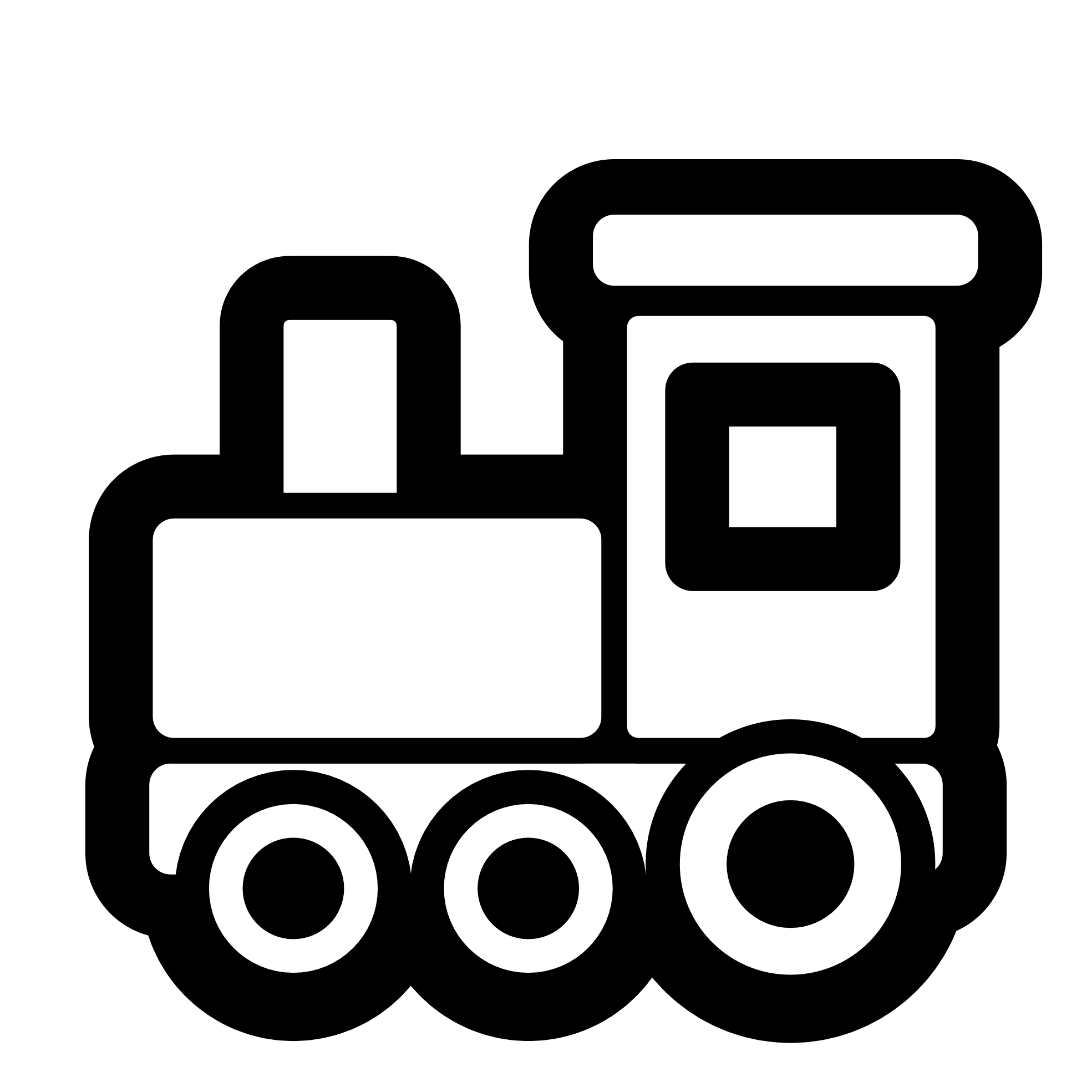 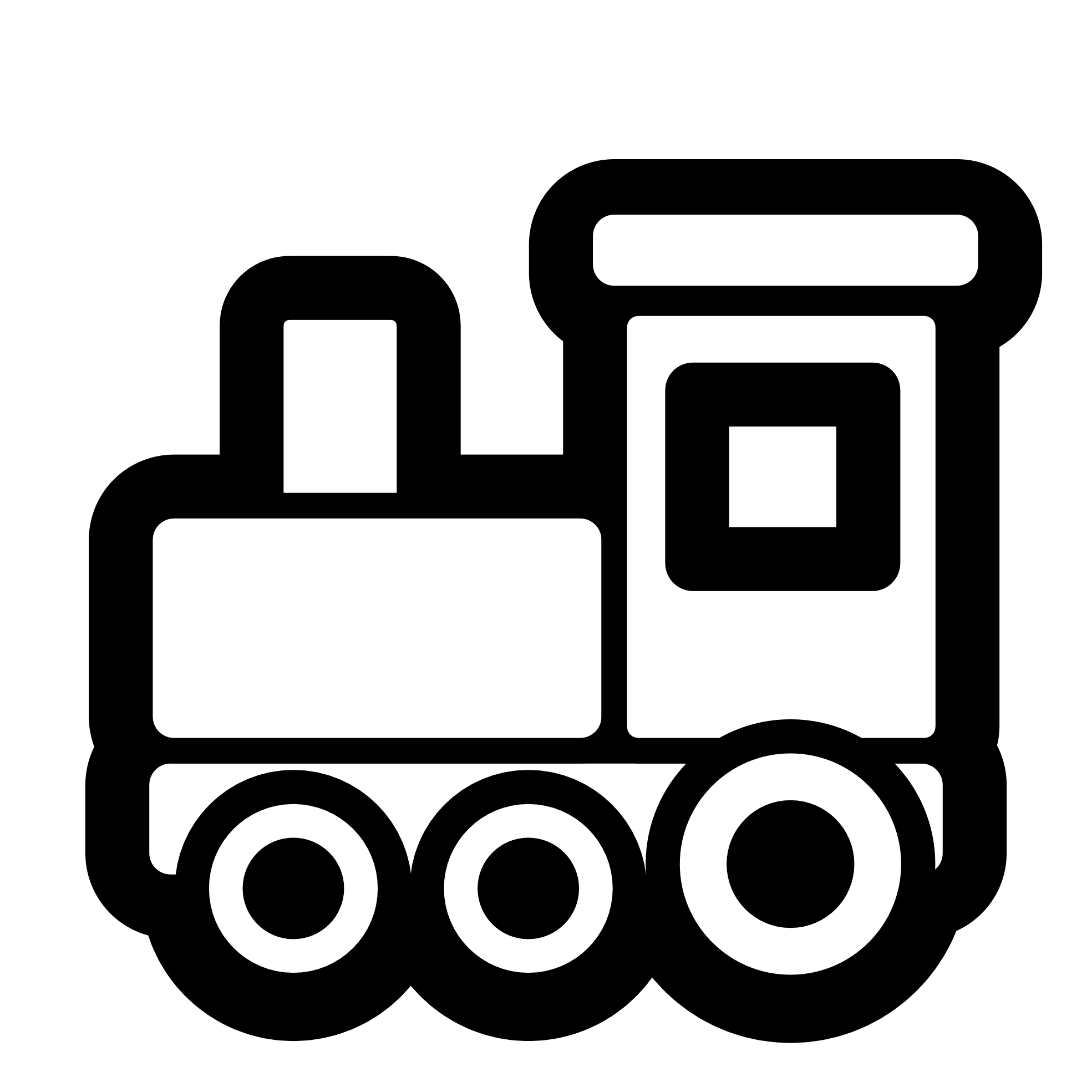 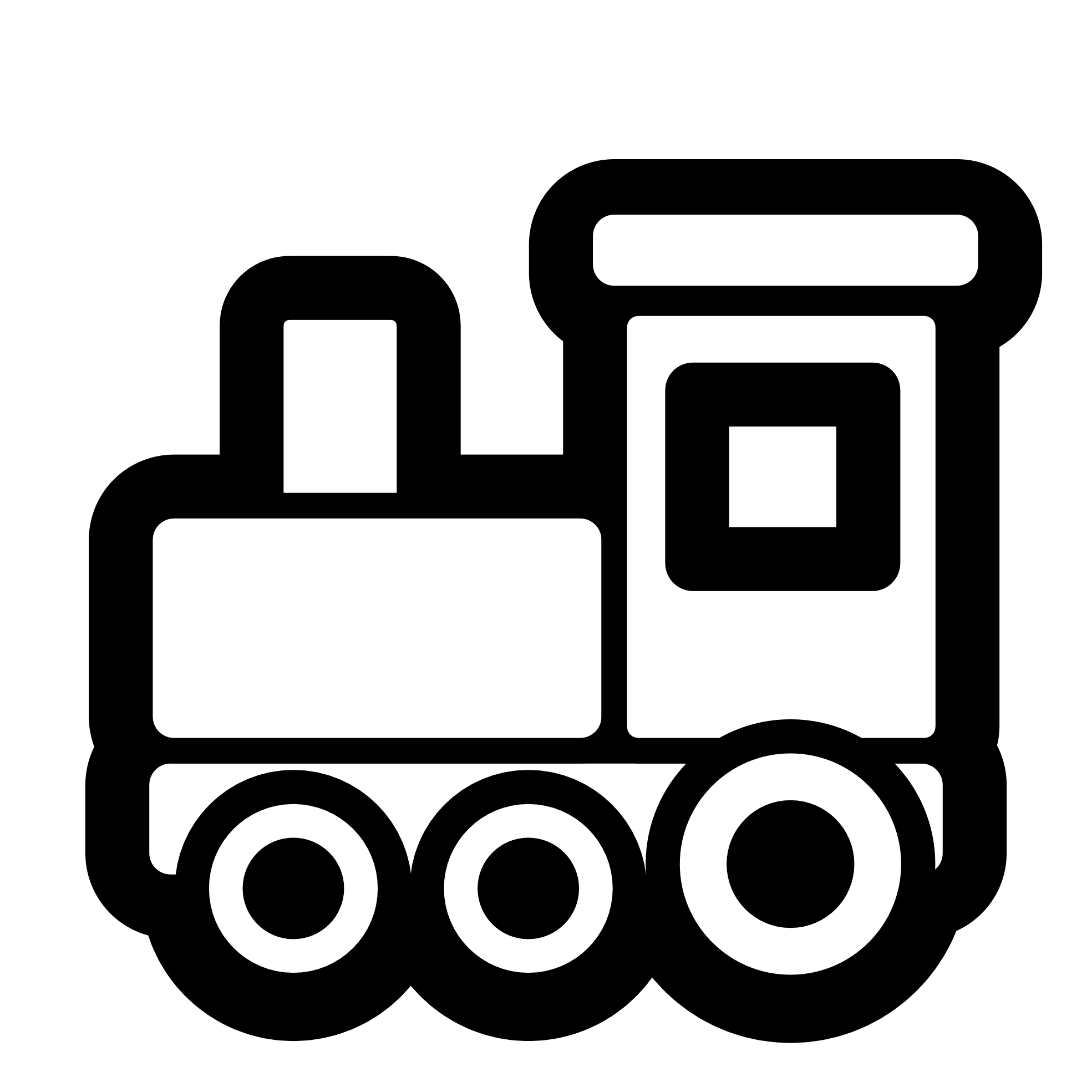 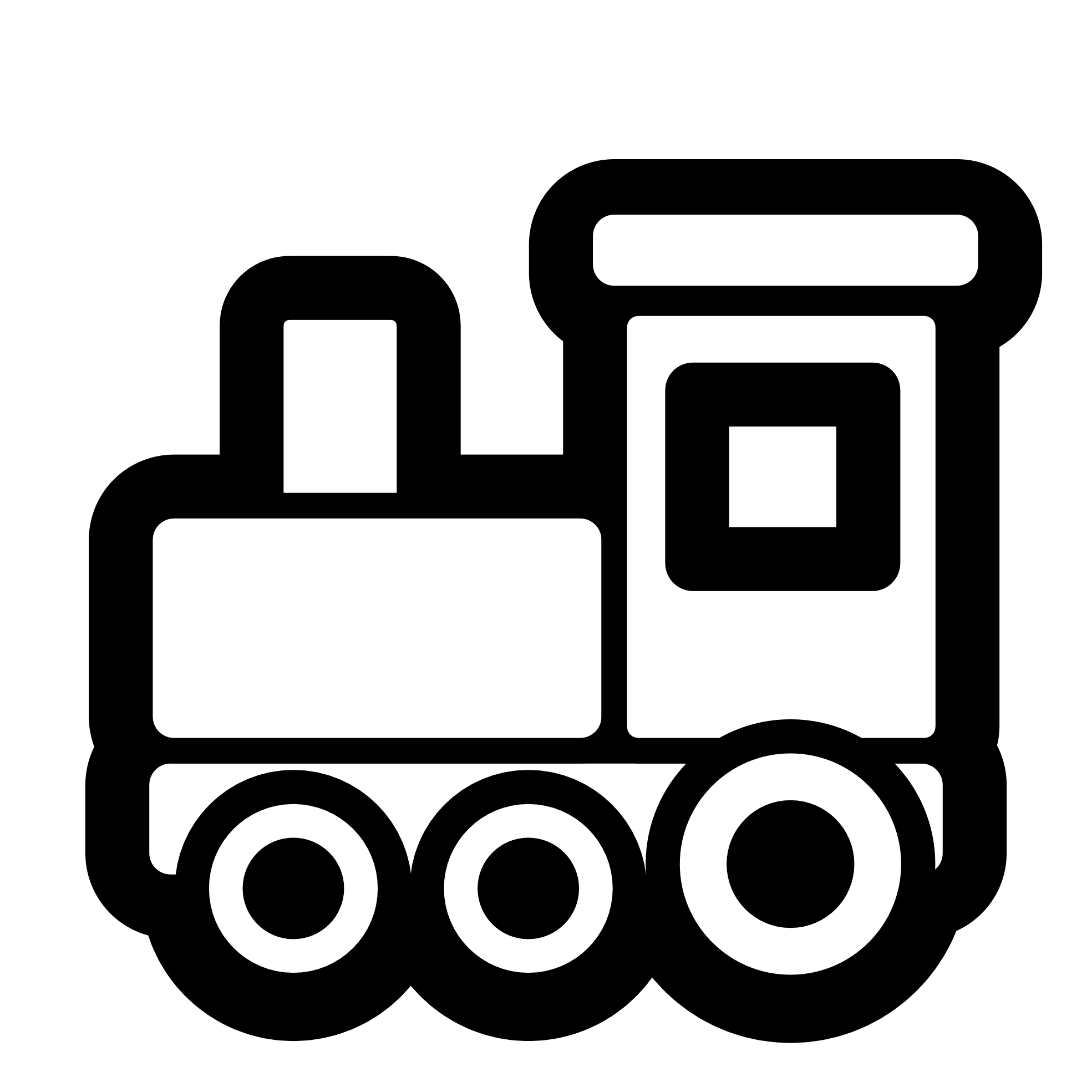 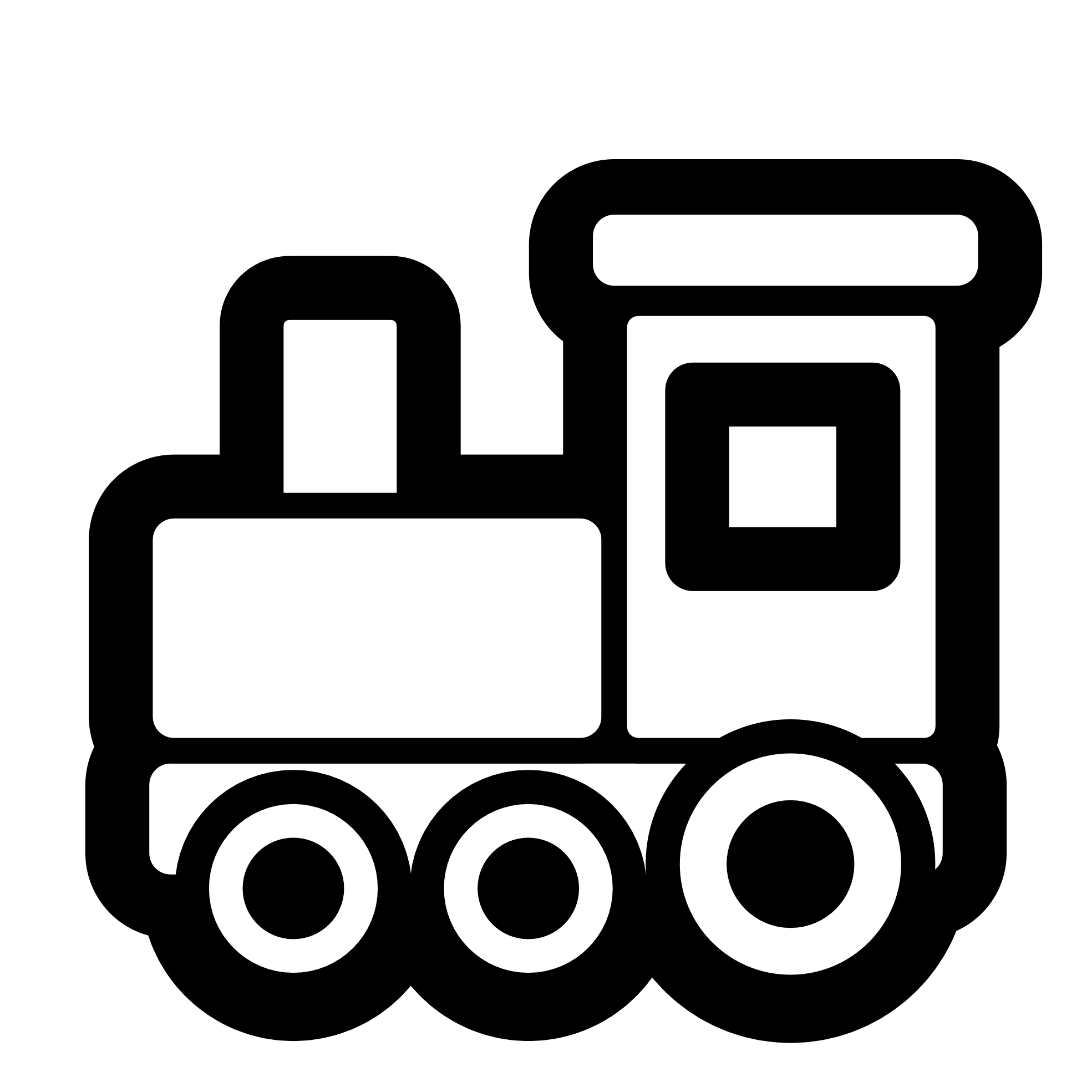 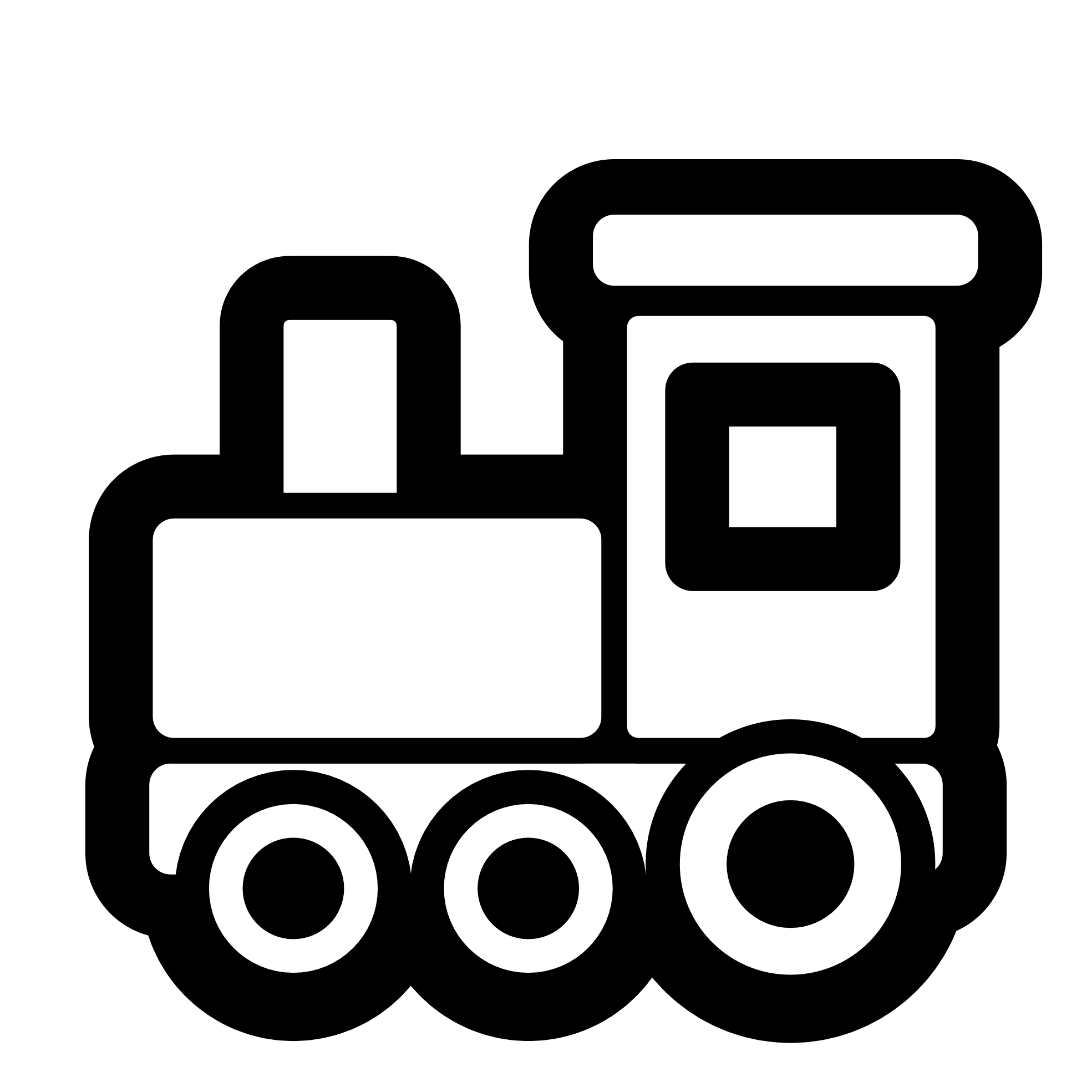 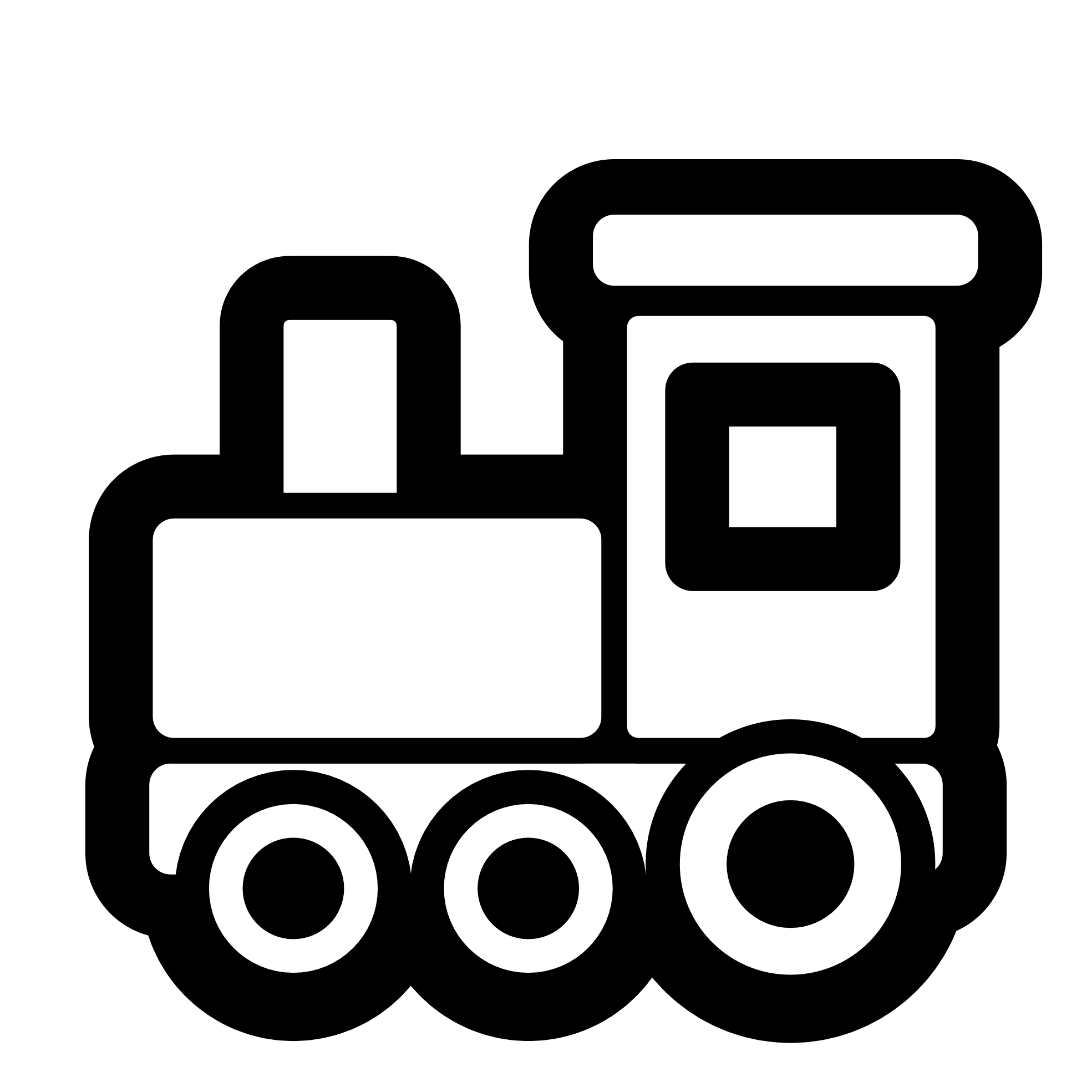 2
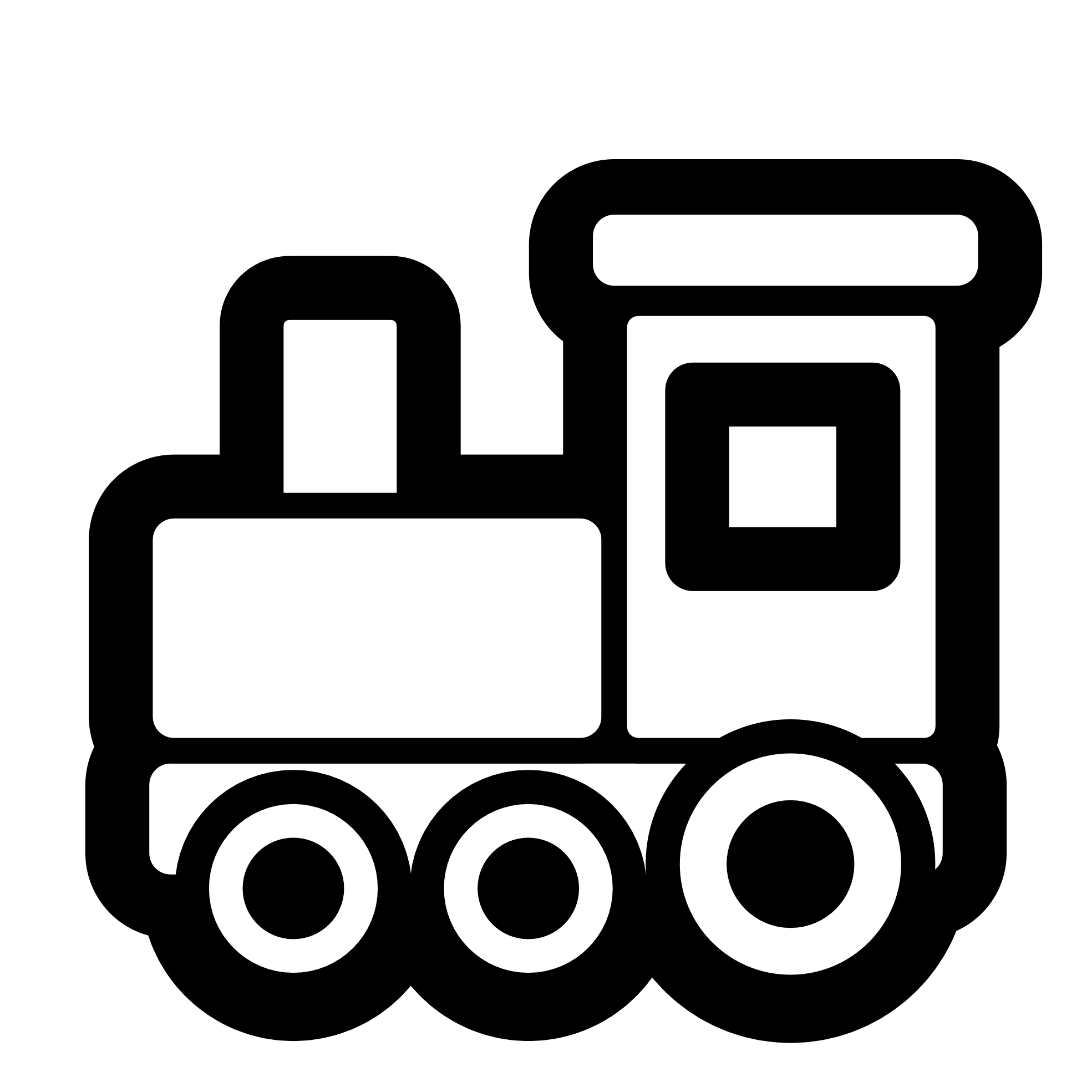 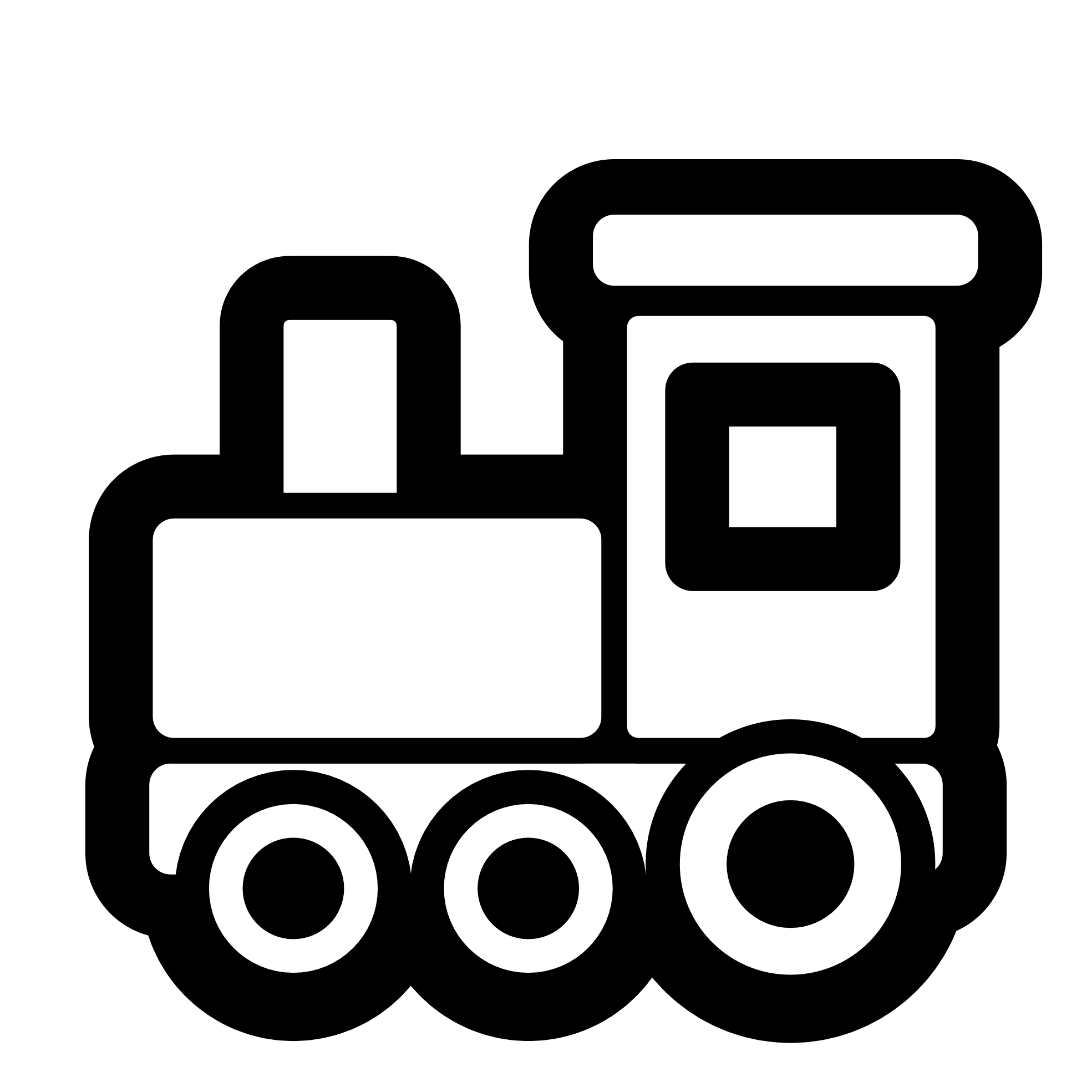 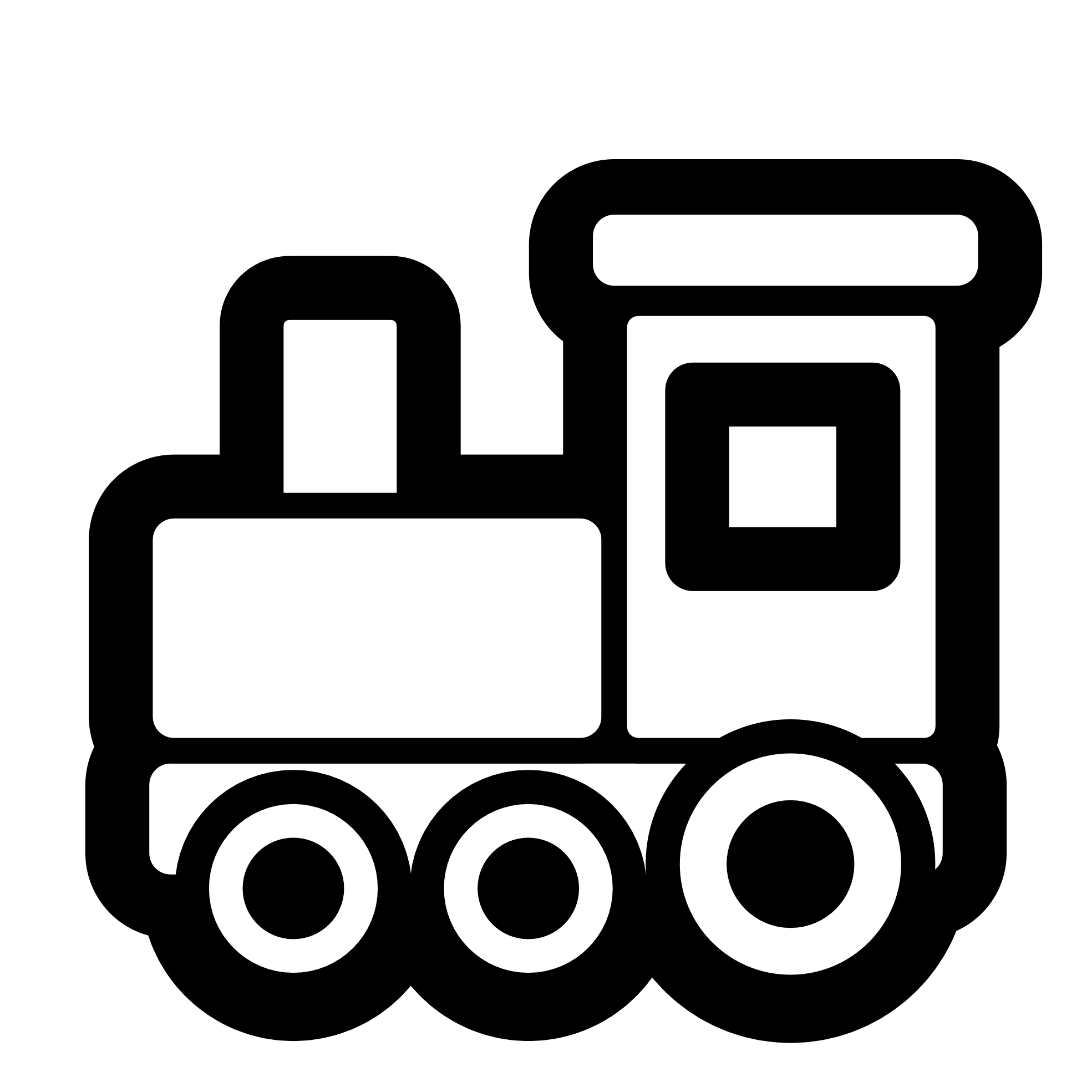 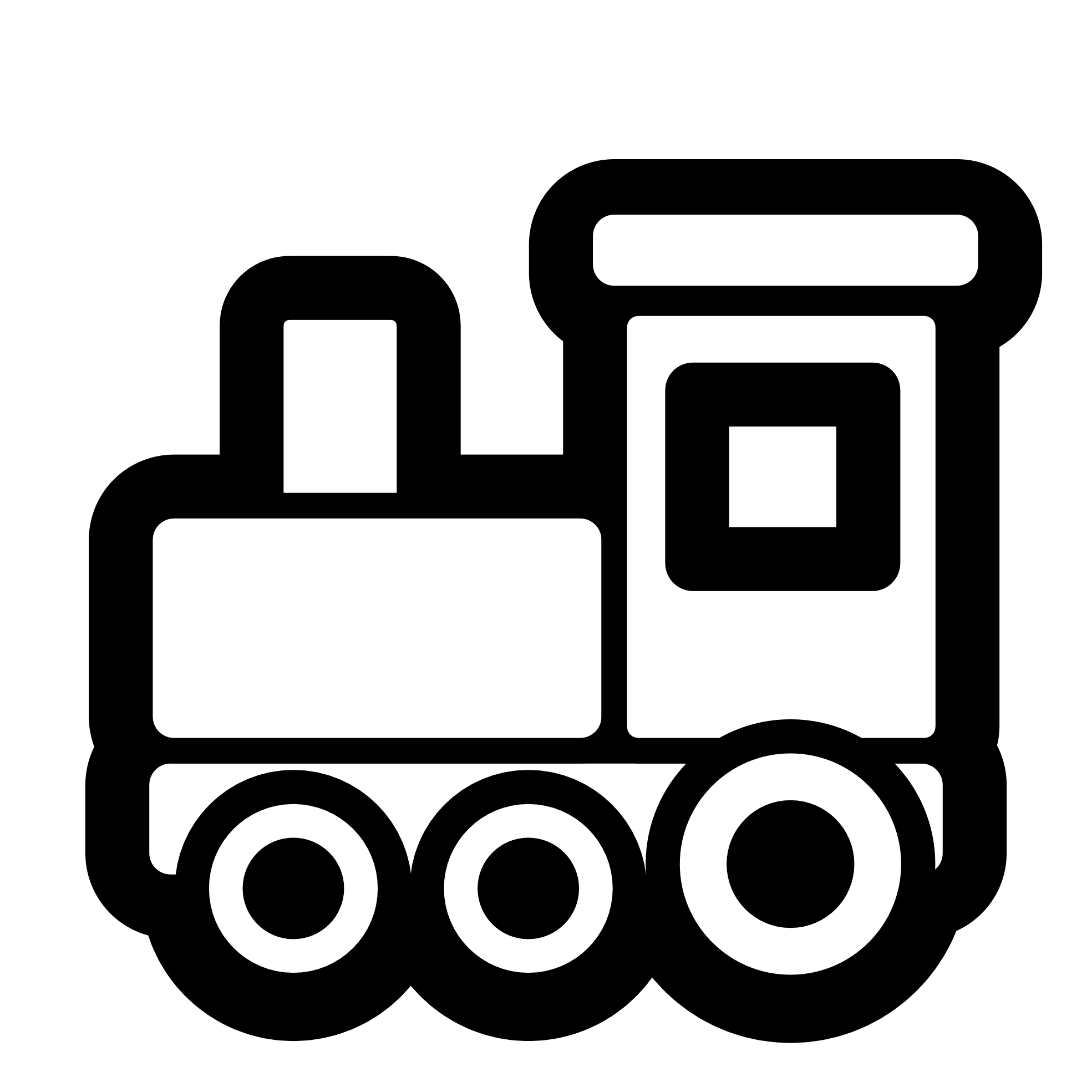 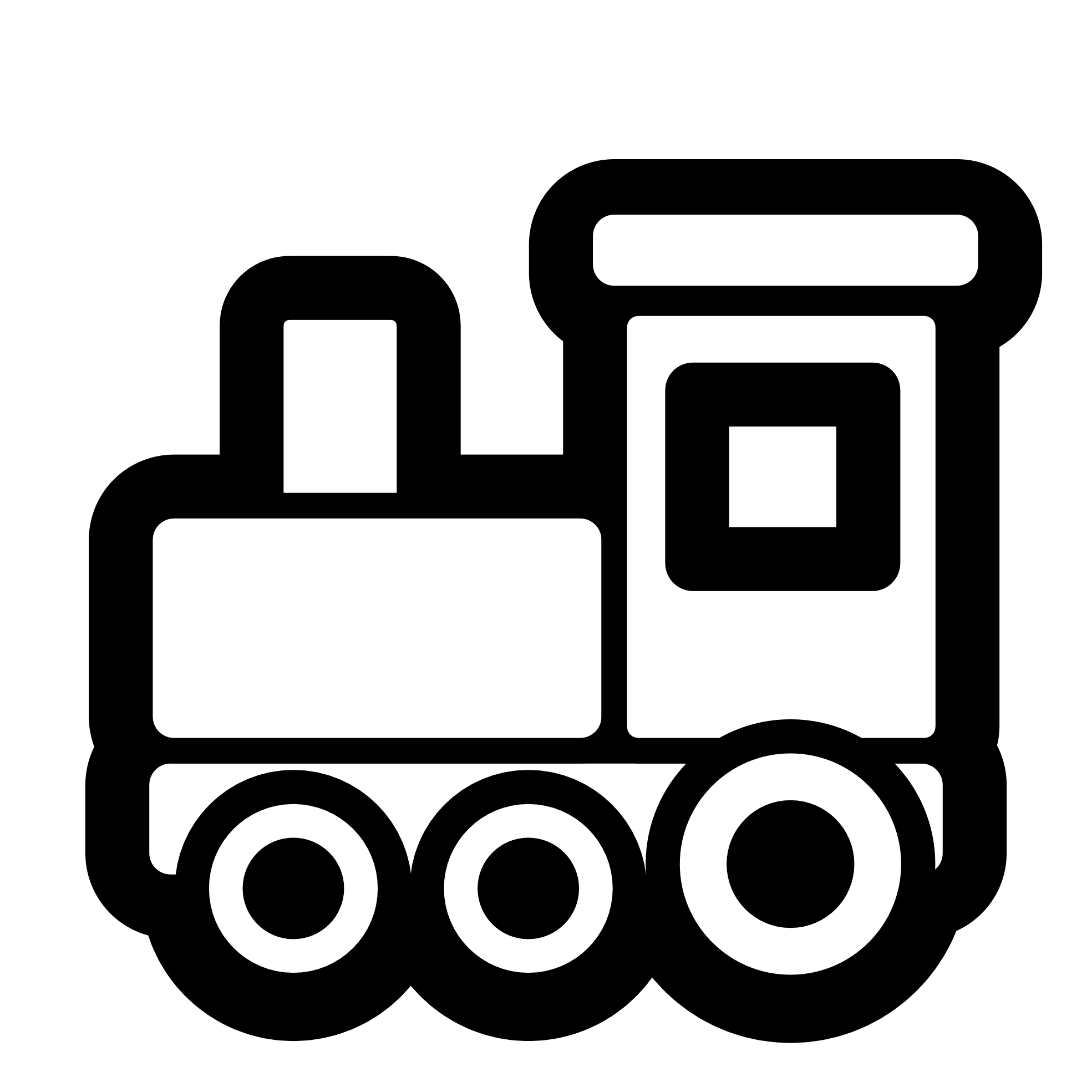 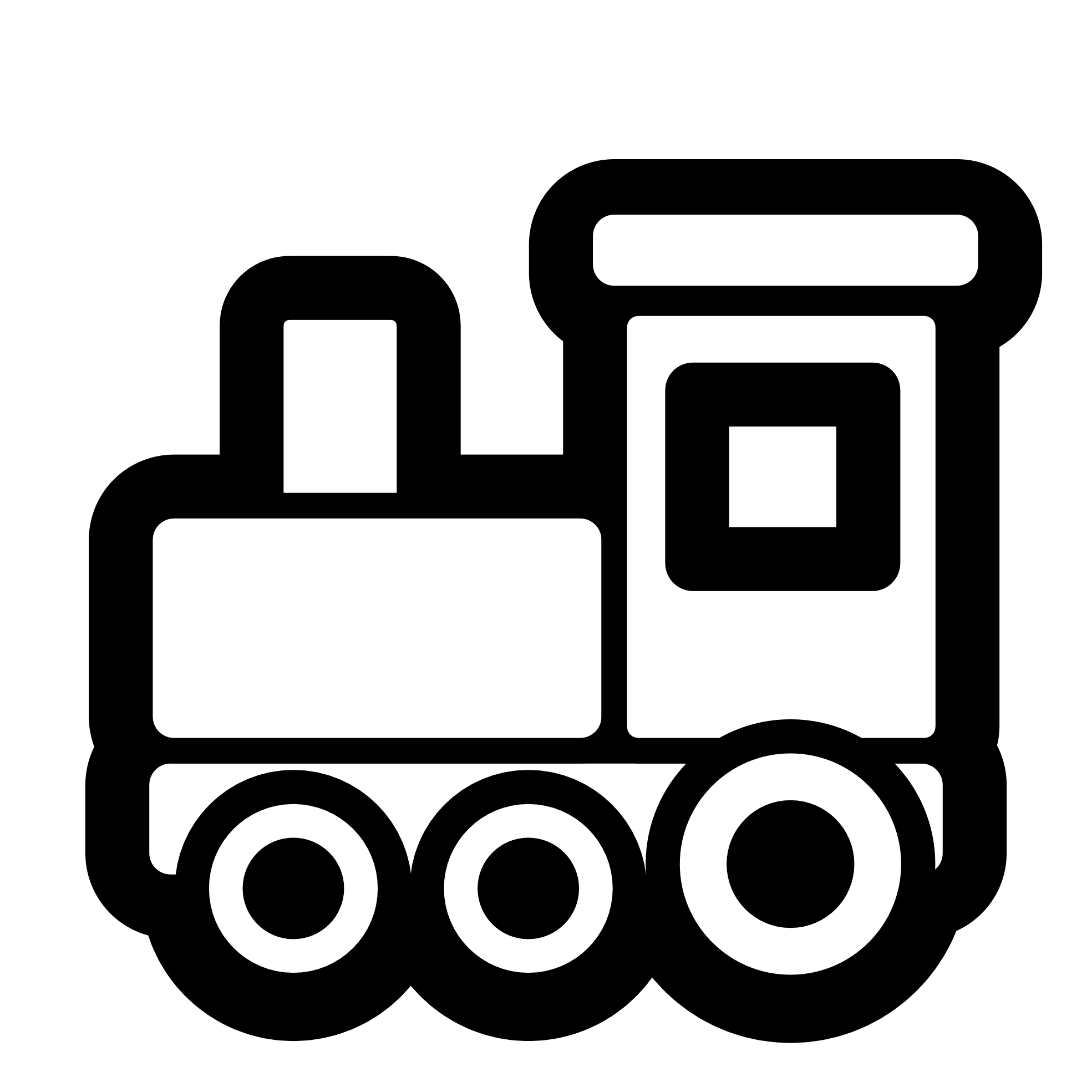 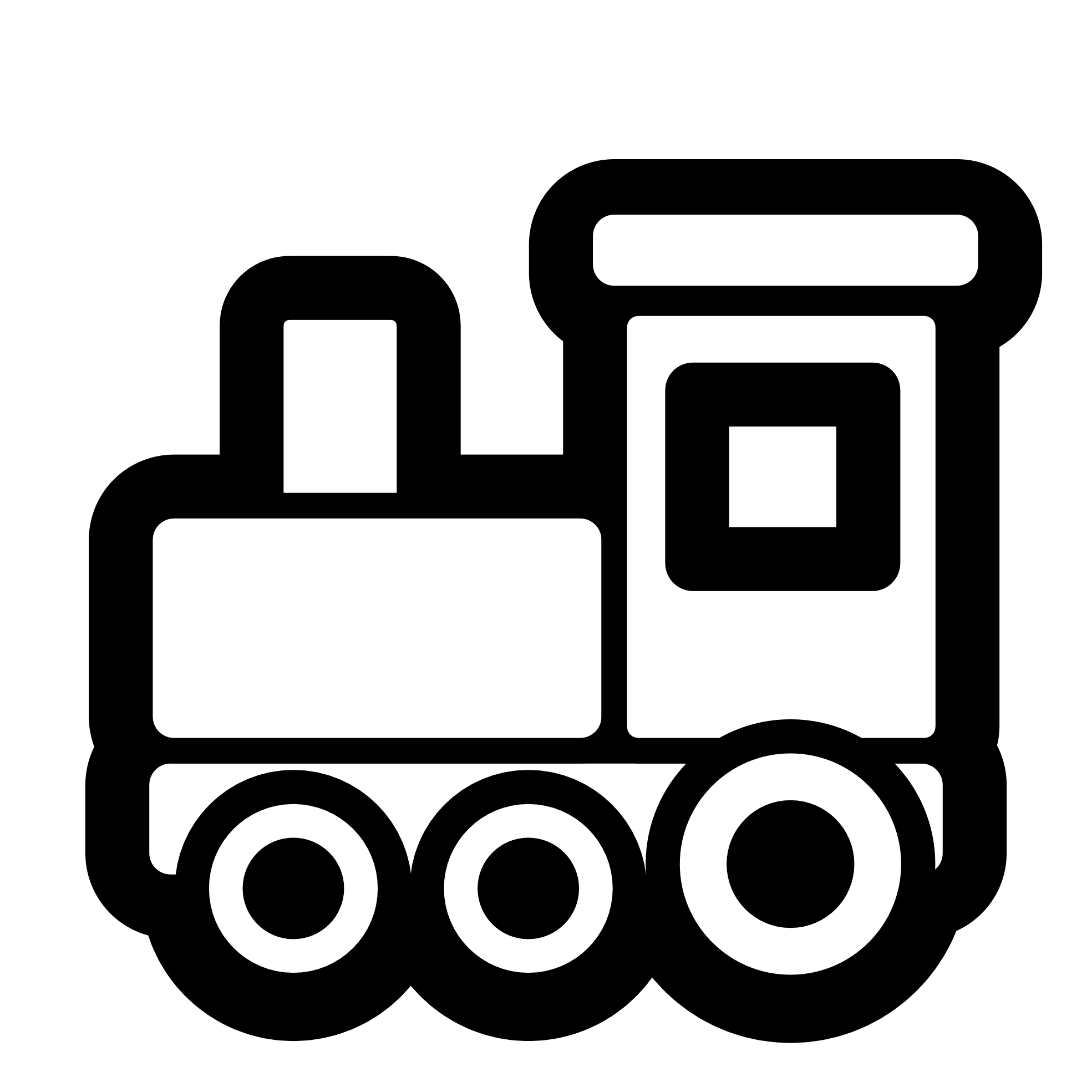 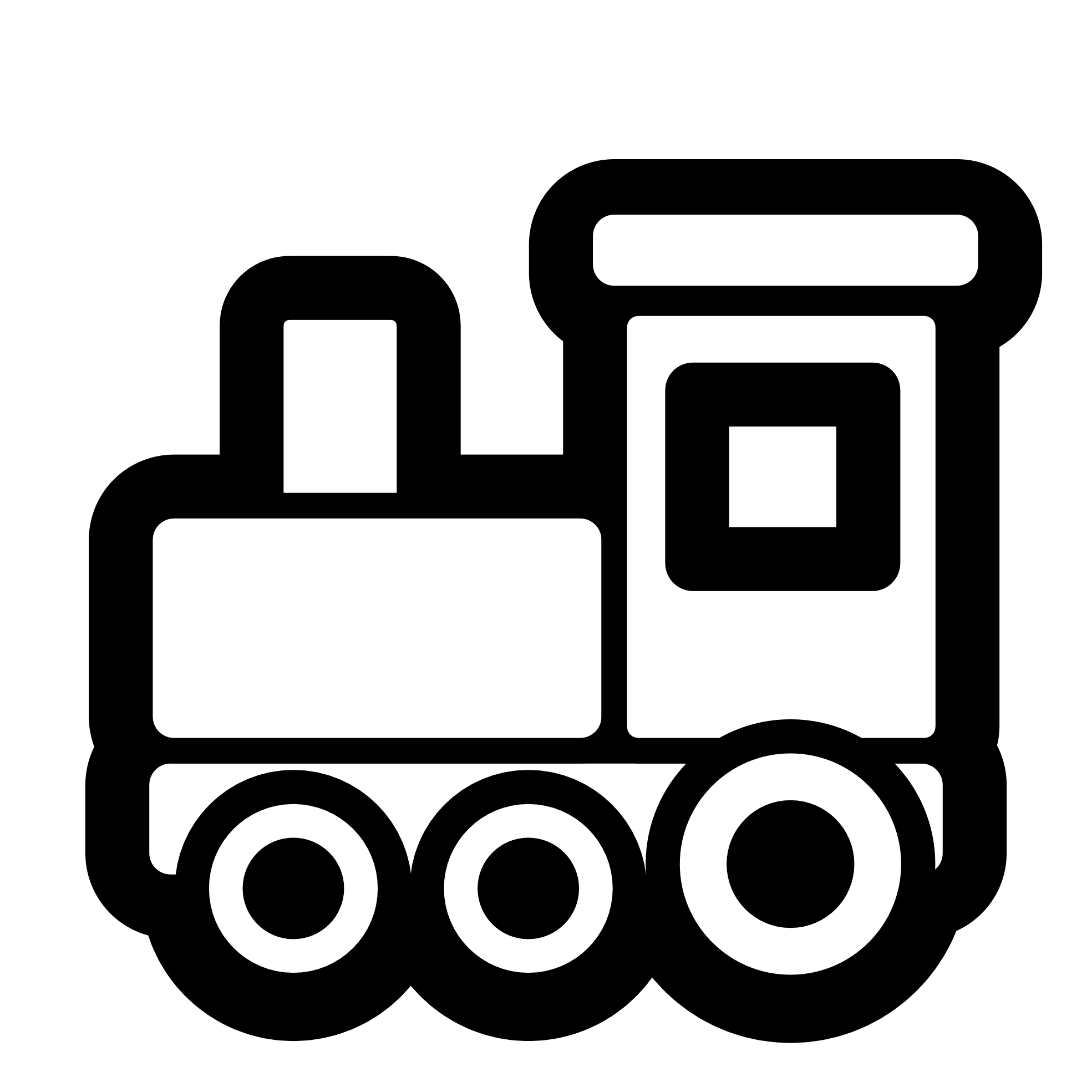 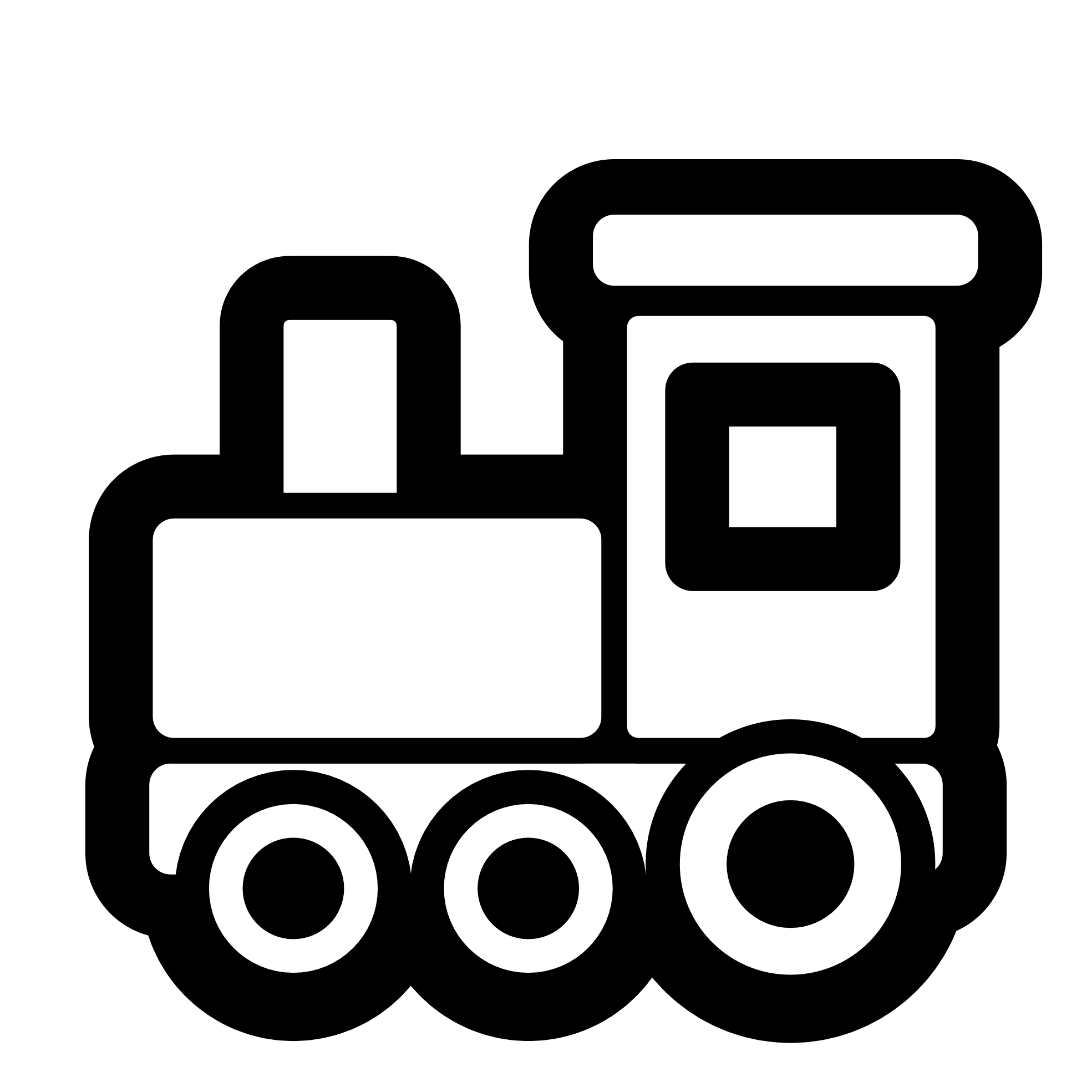 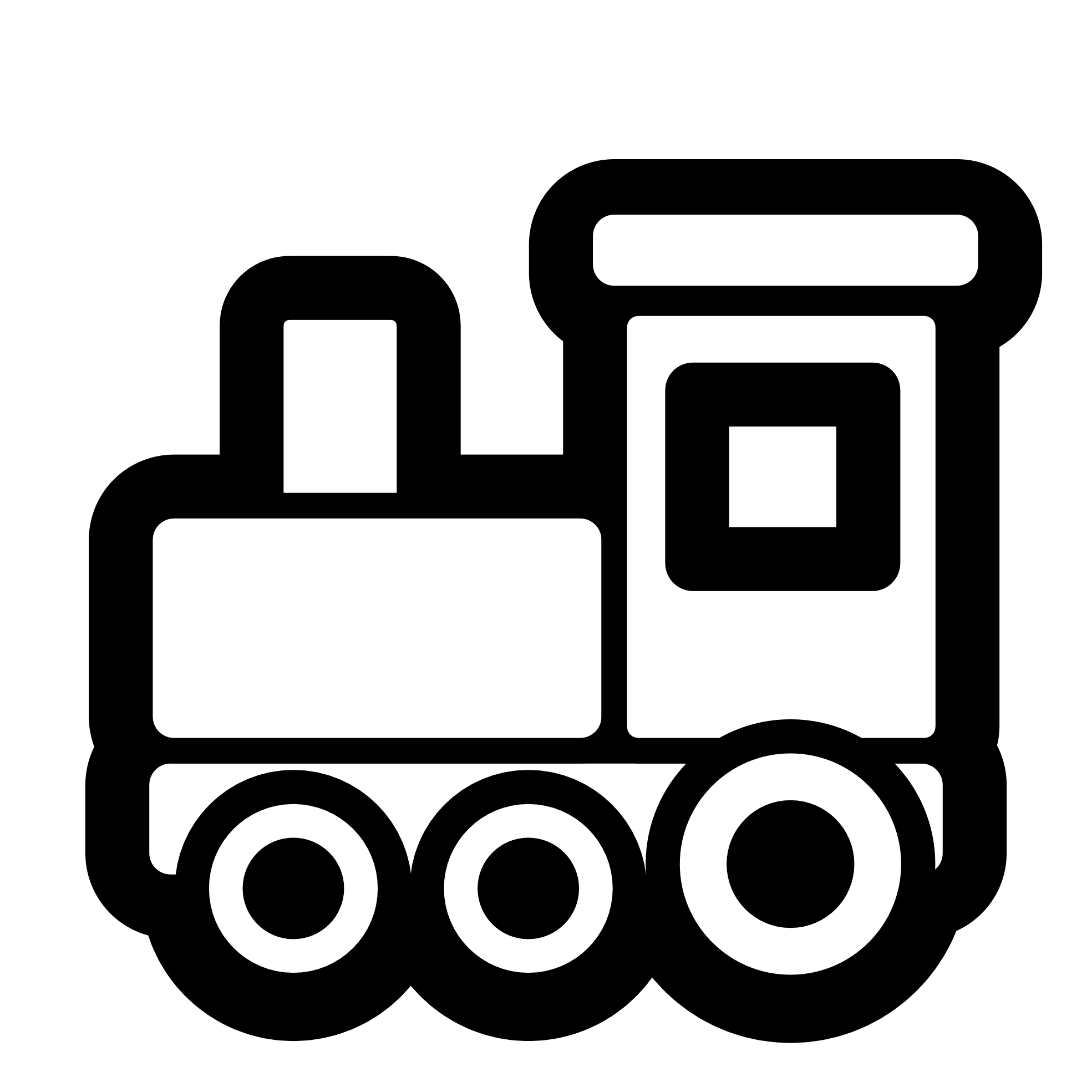 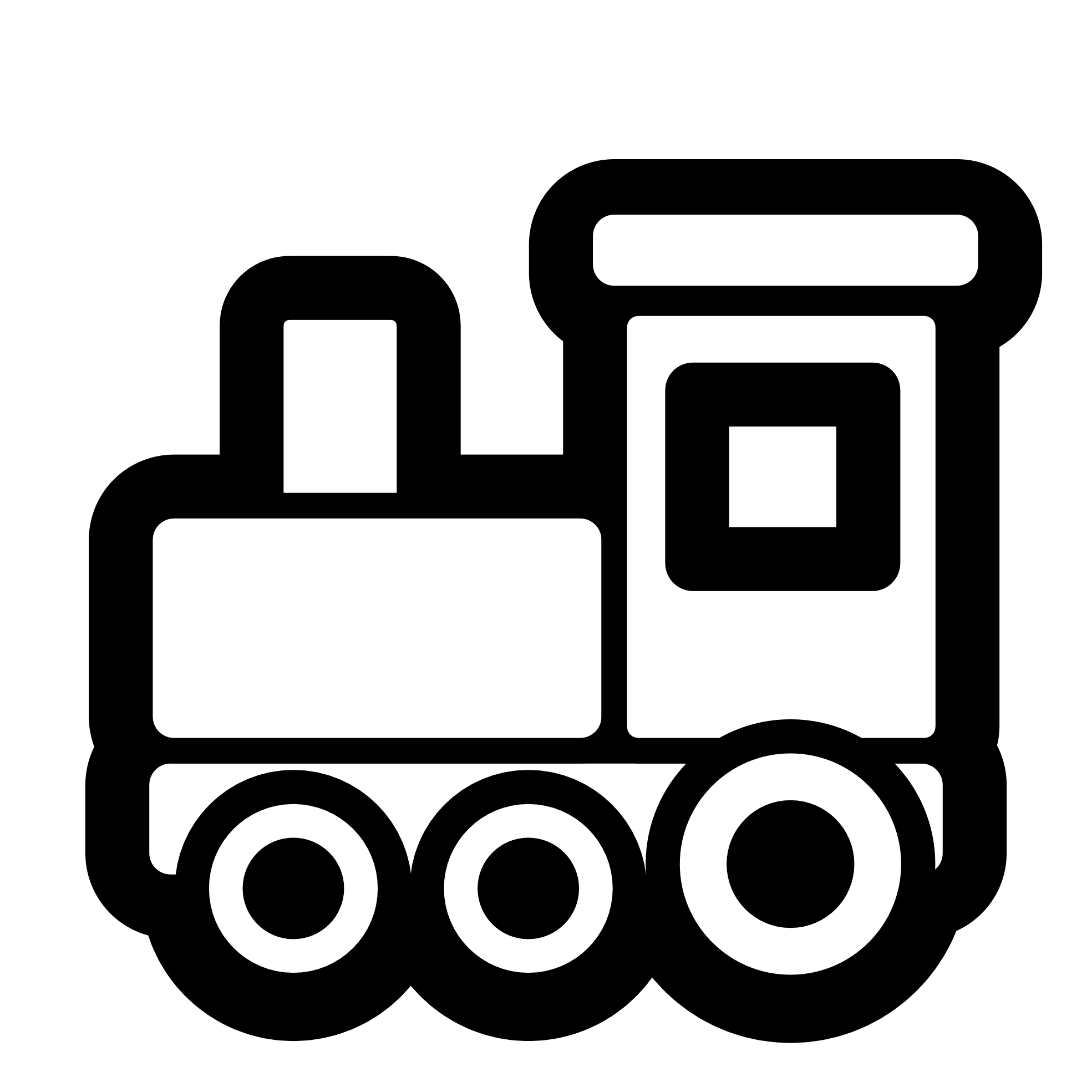 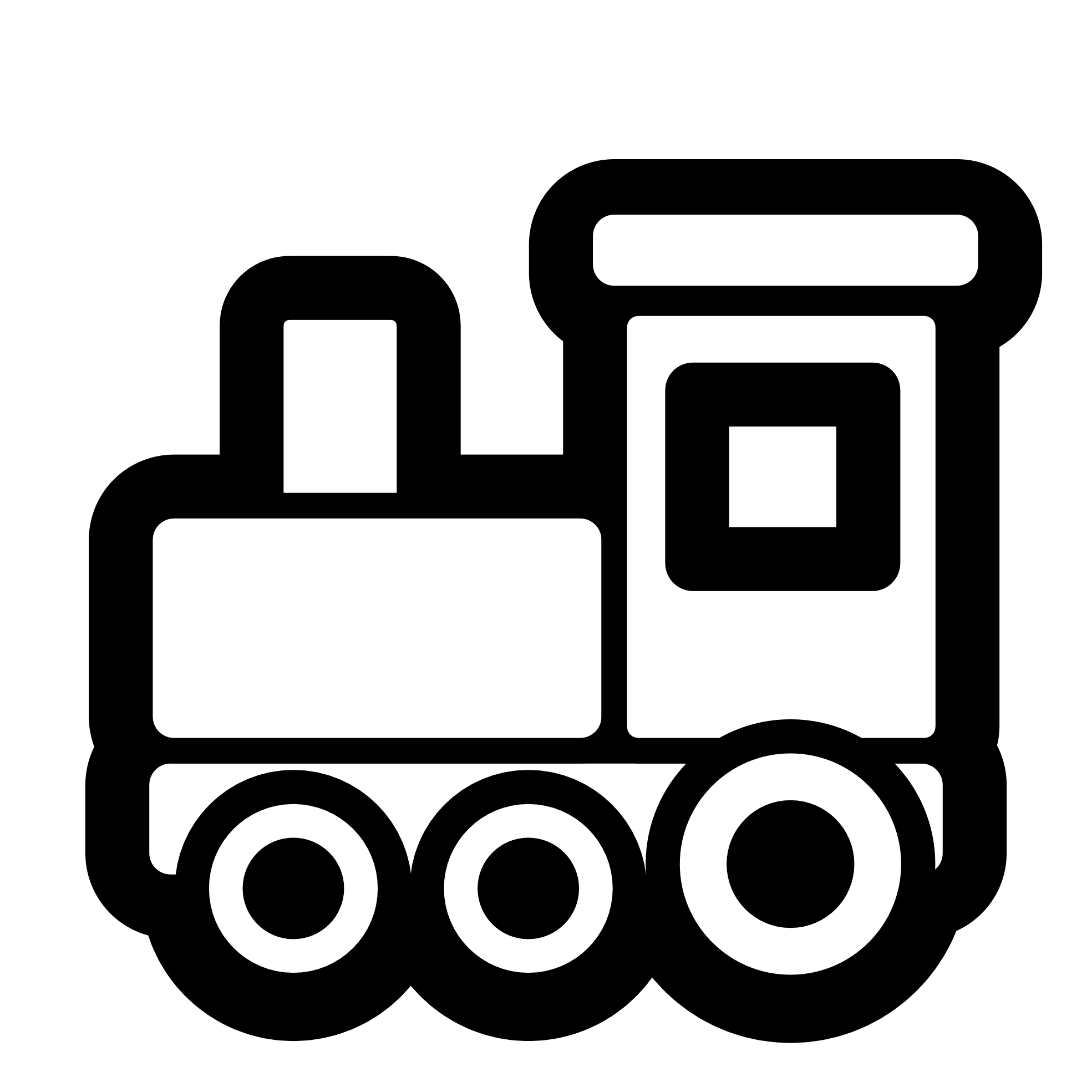 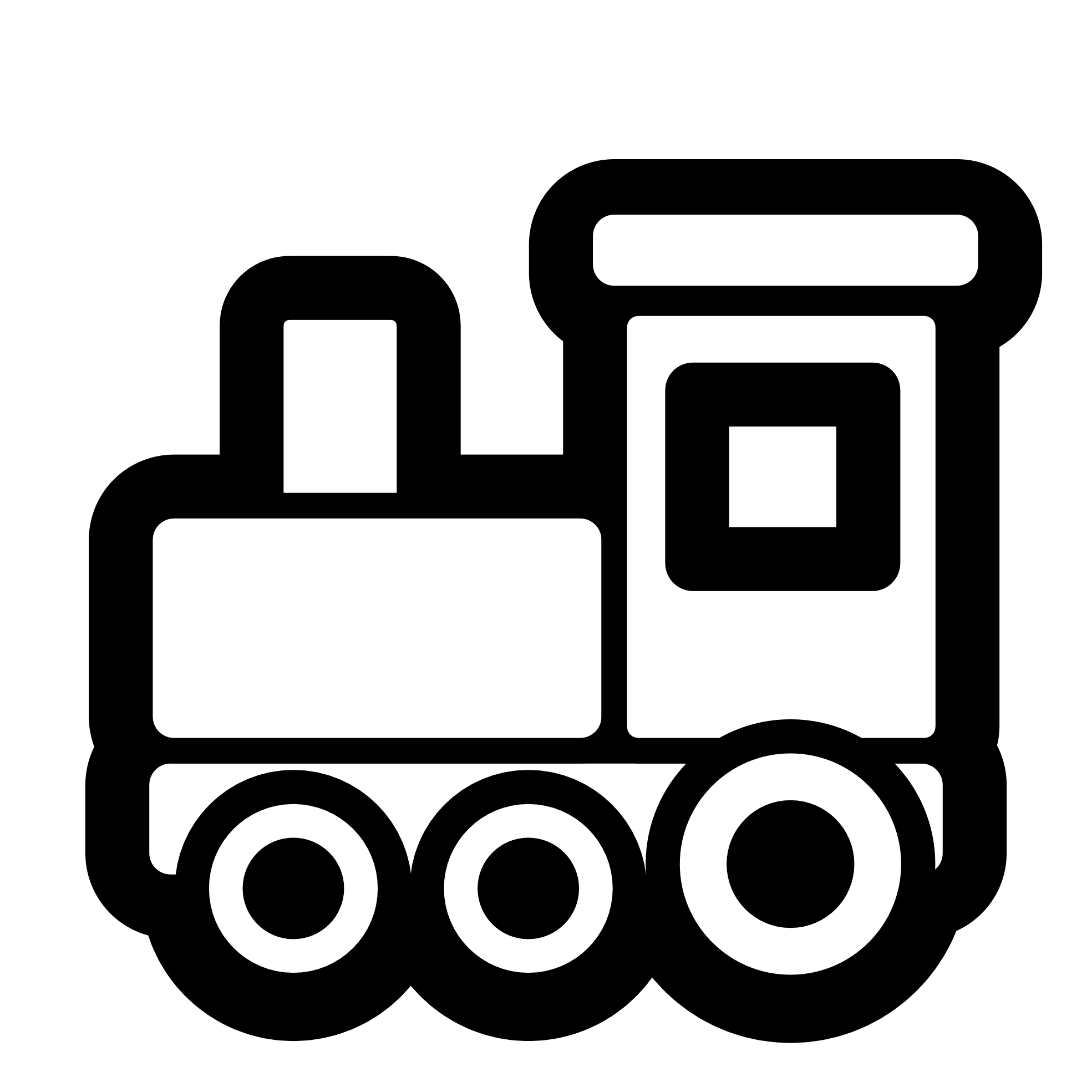 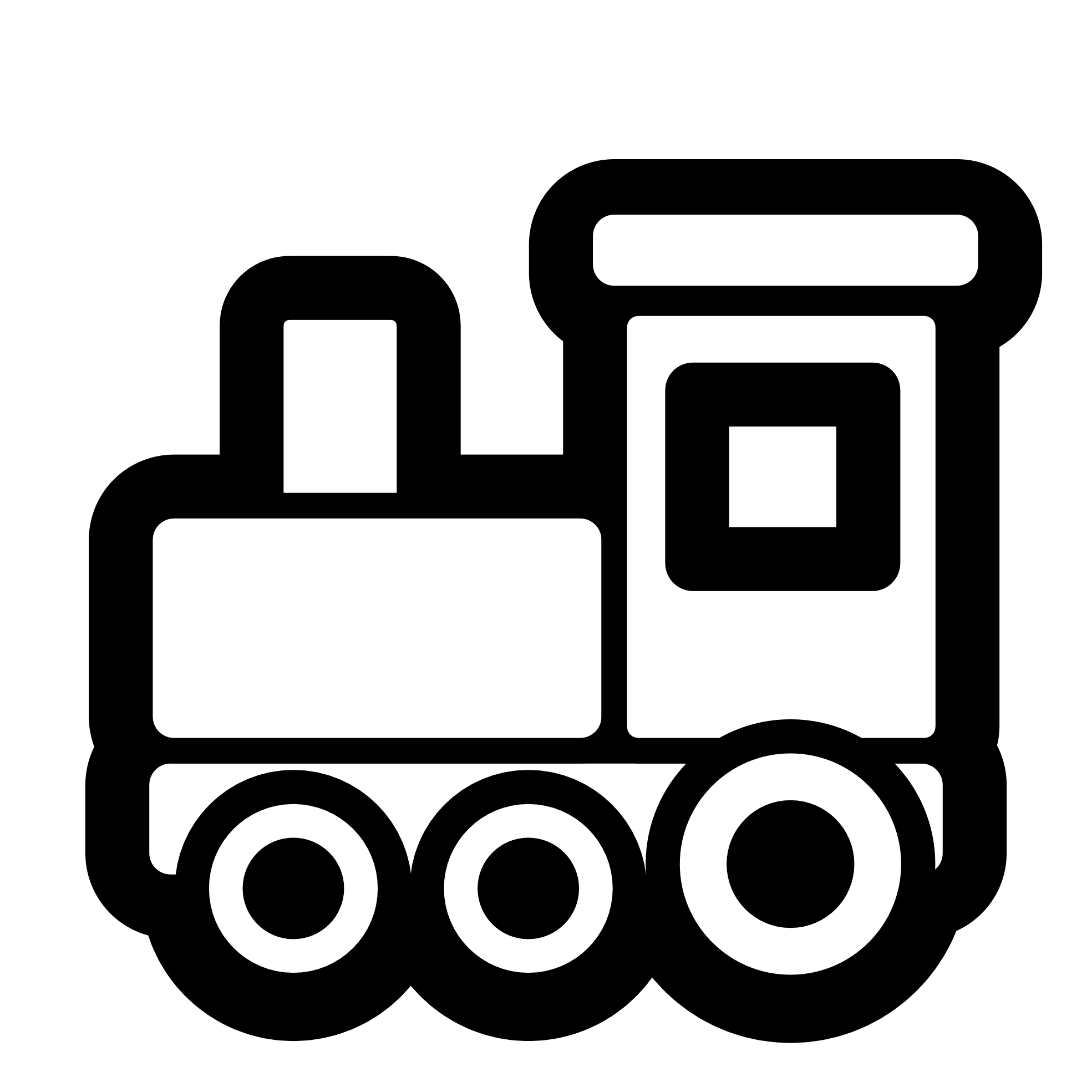 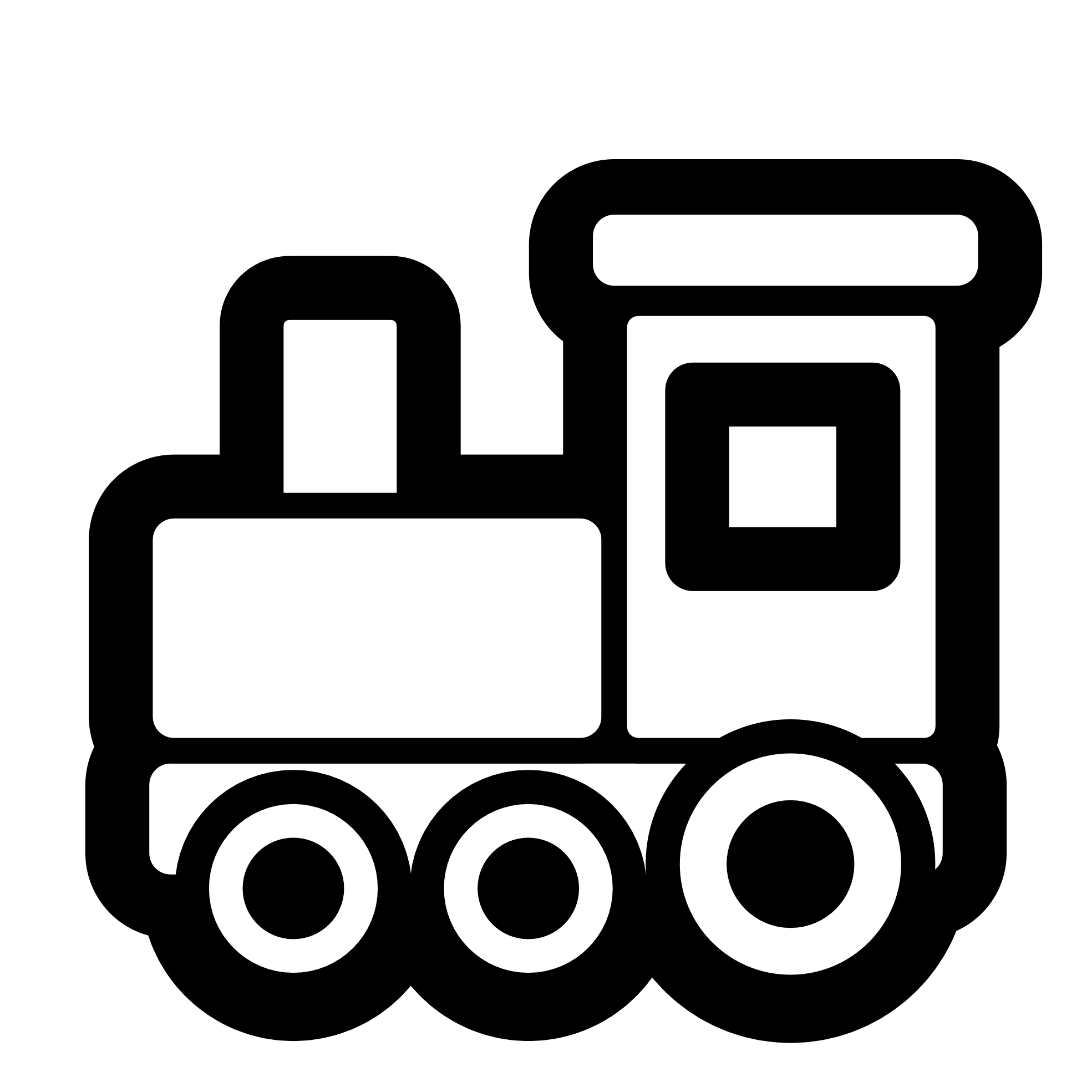 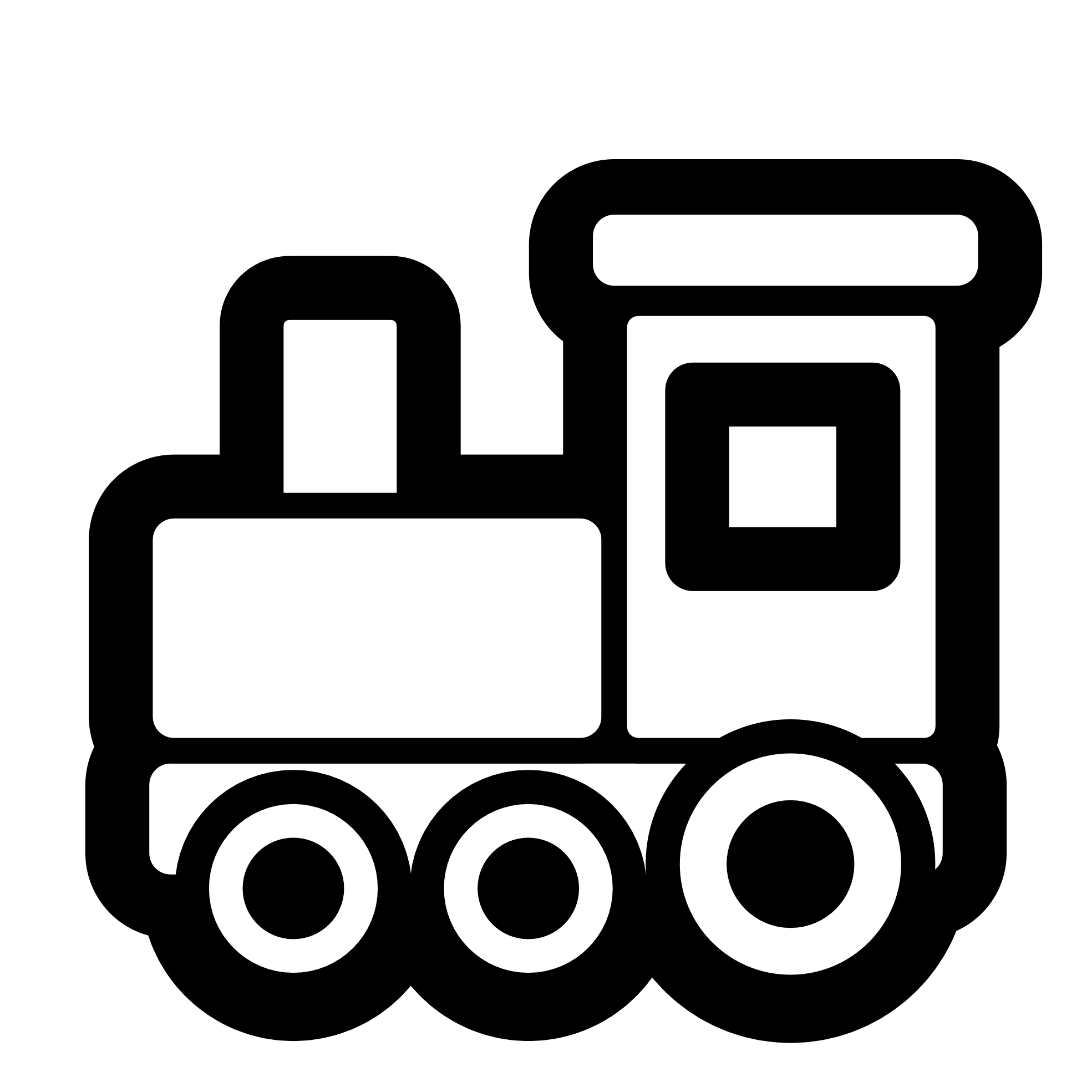 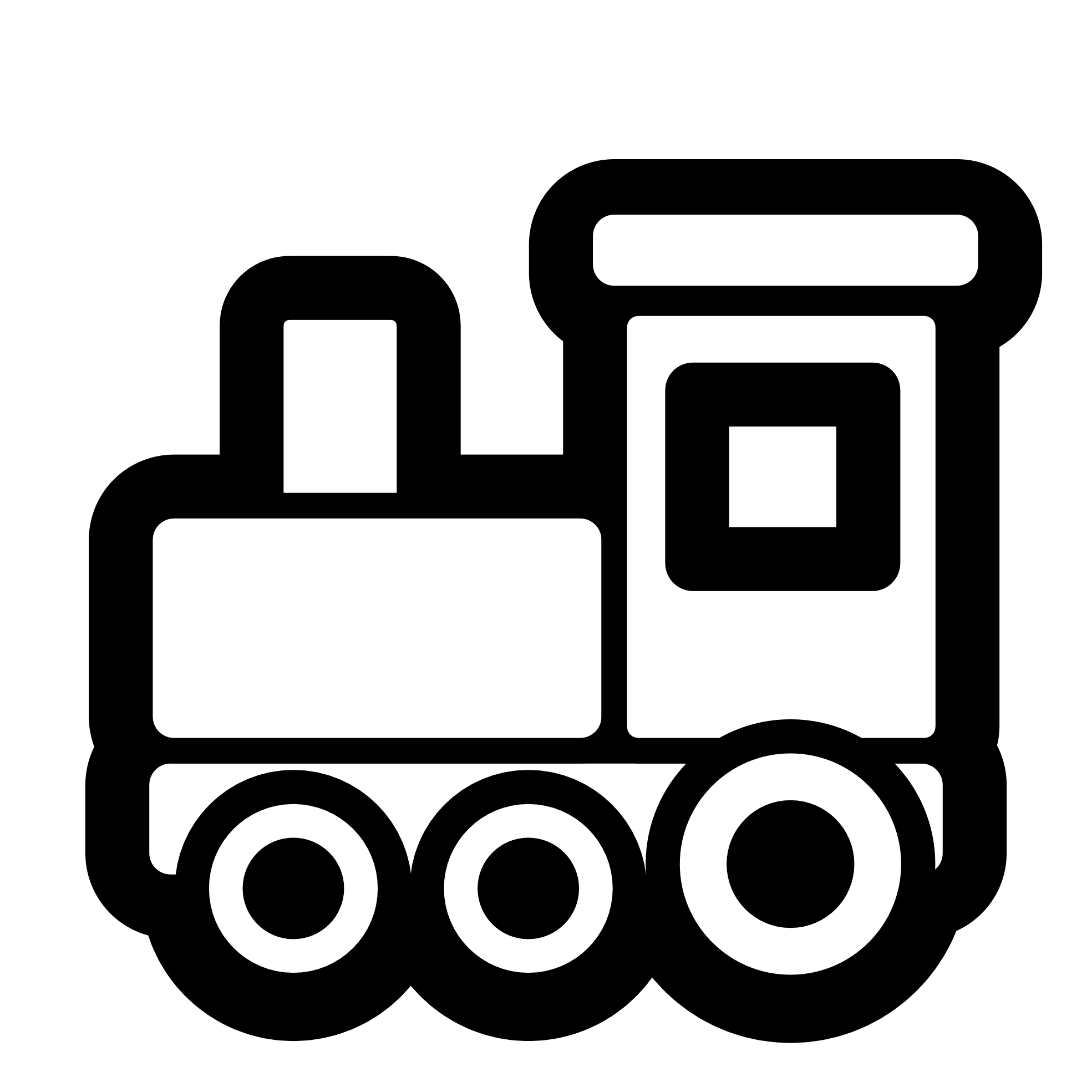 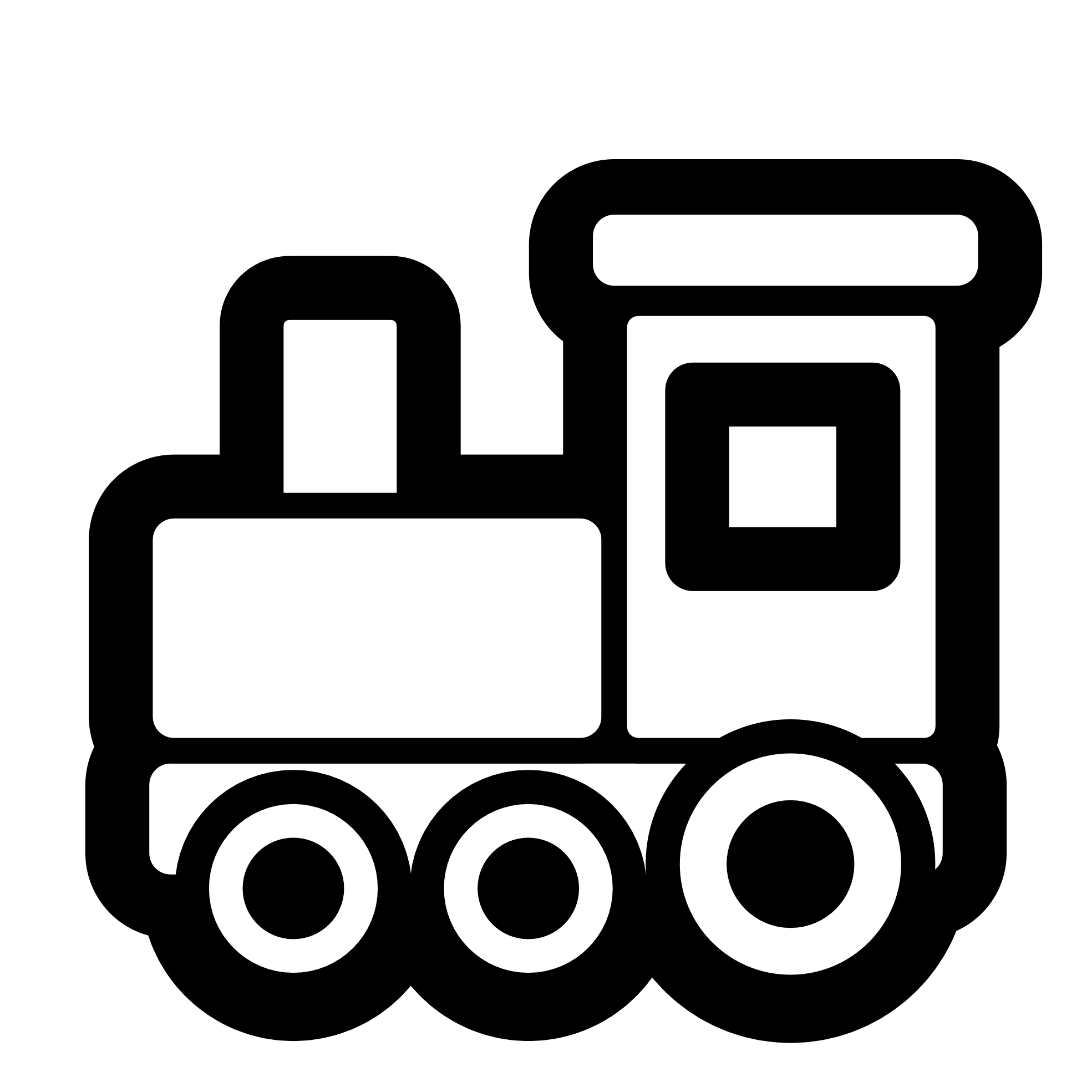 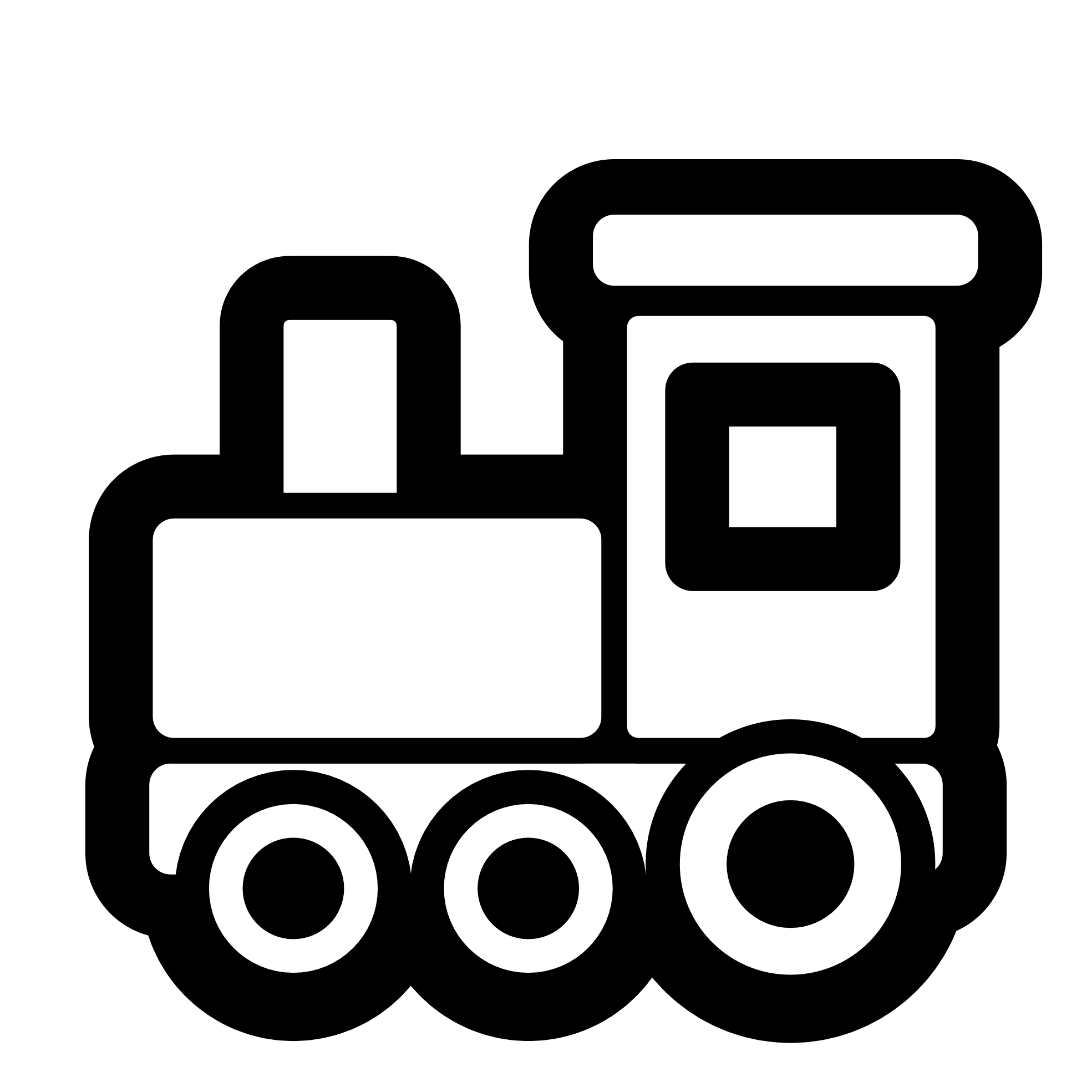 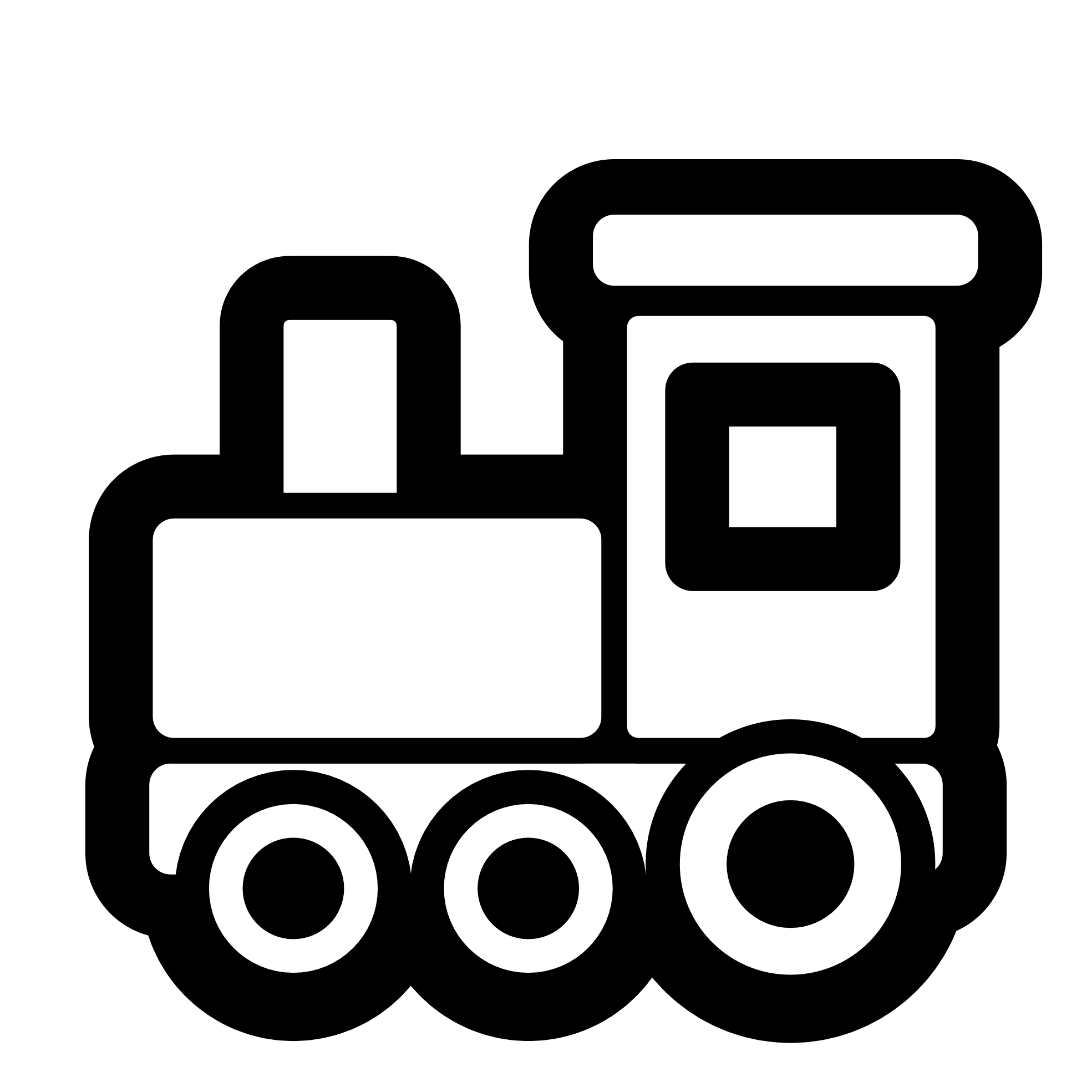 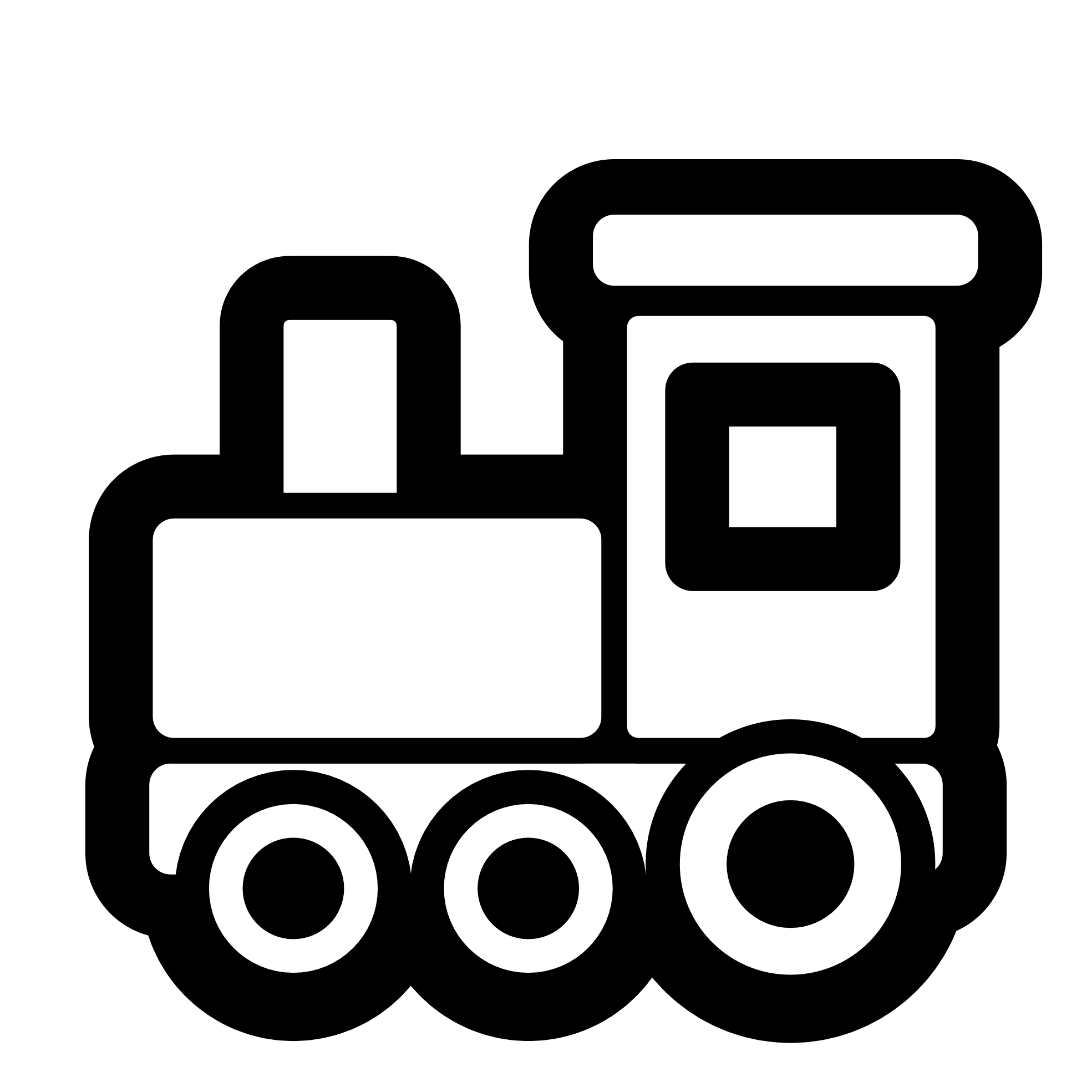 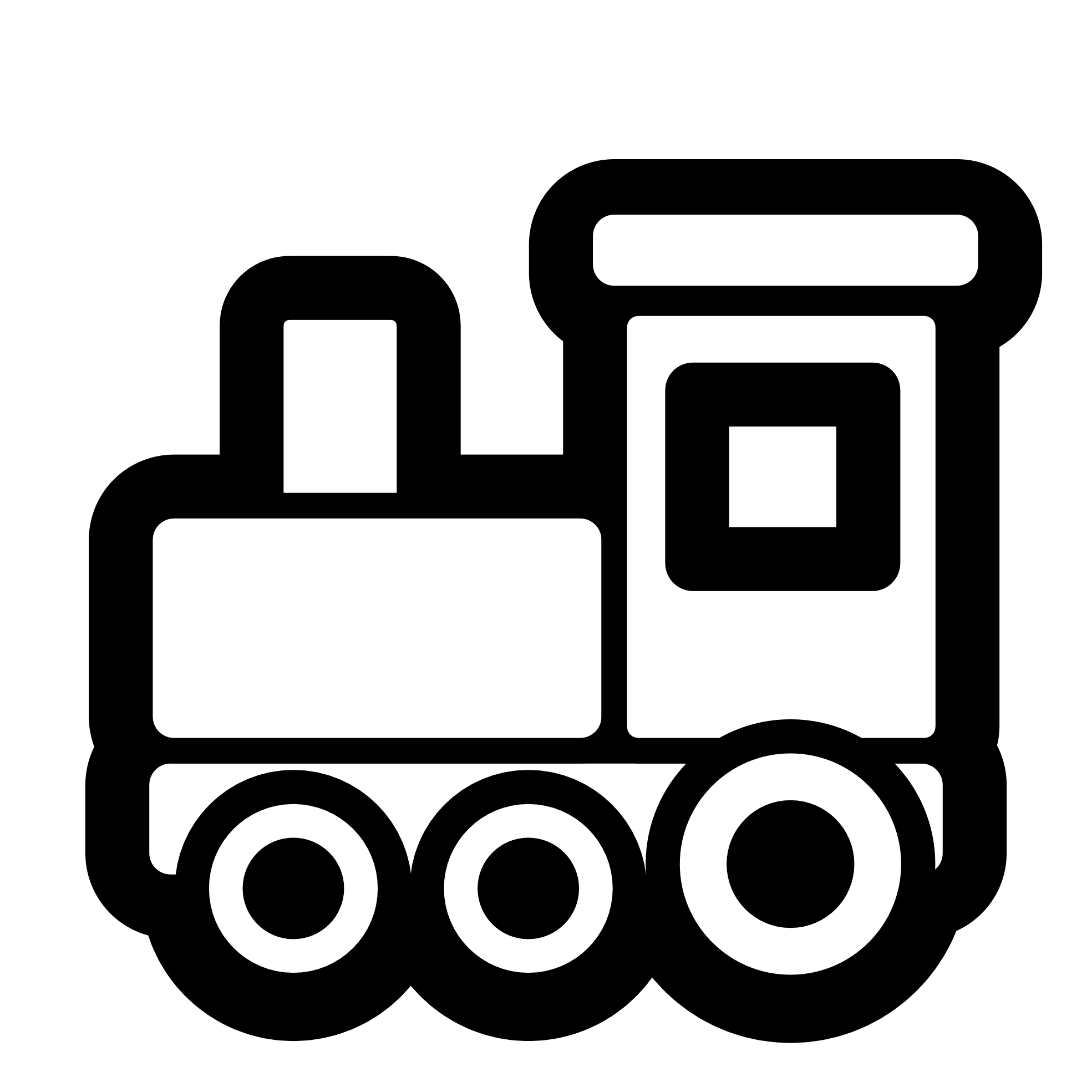 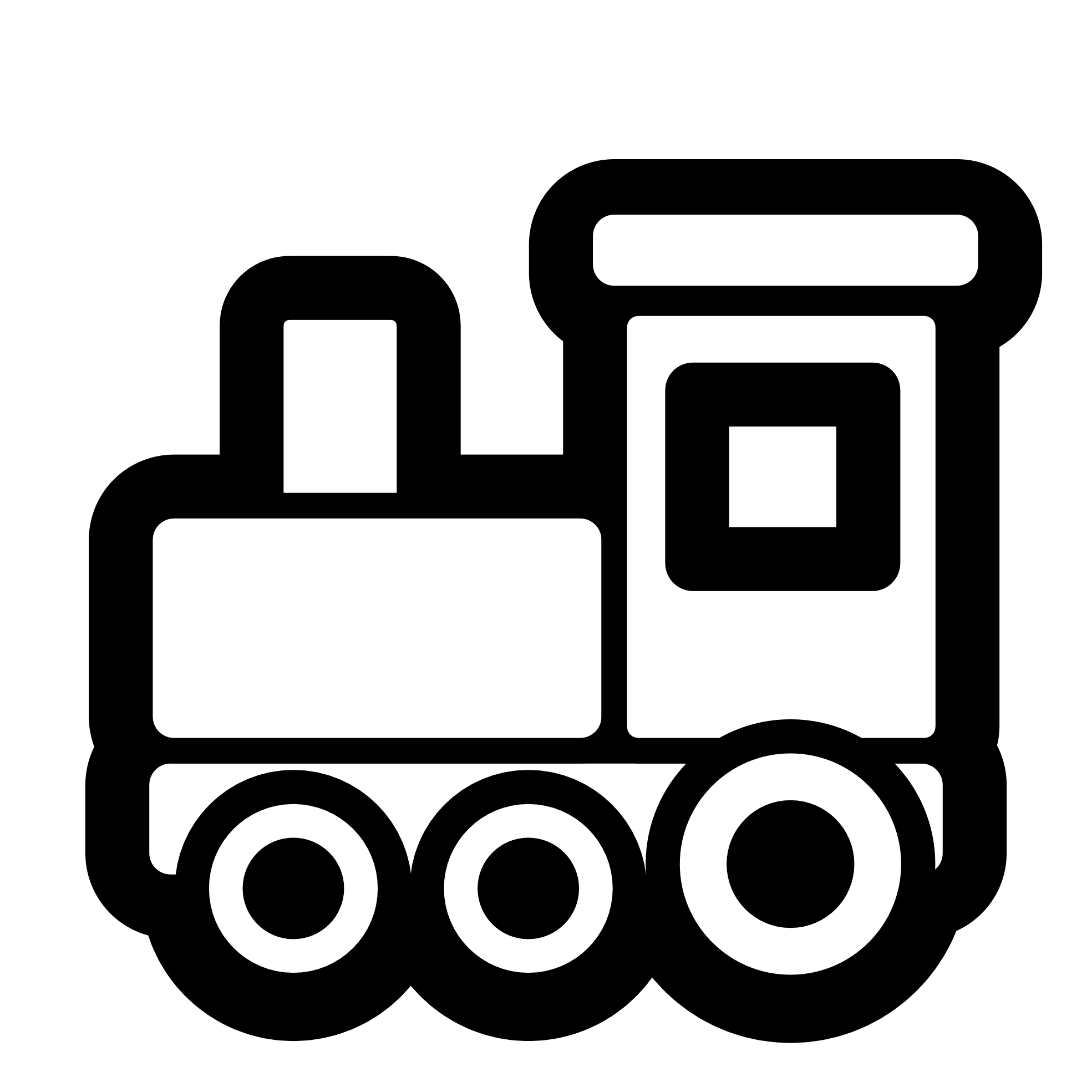 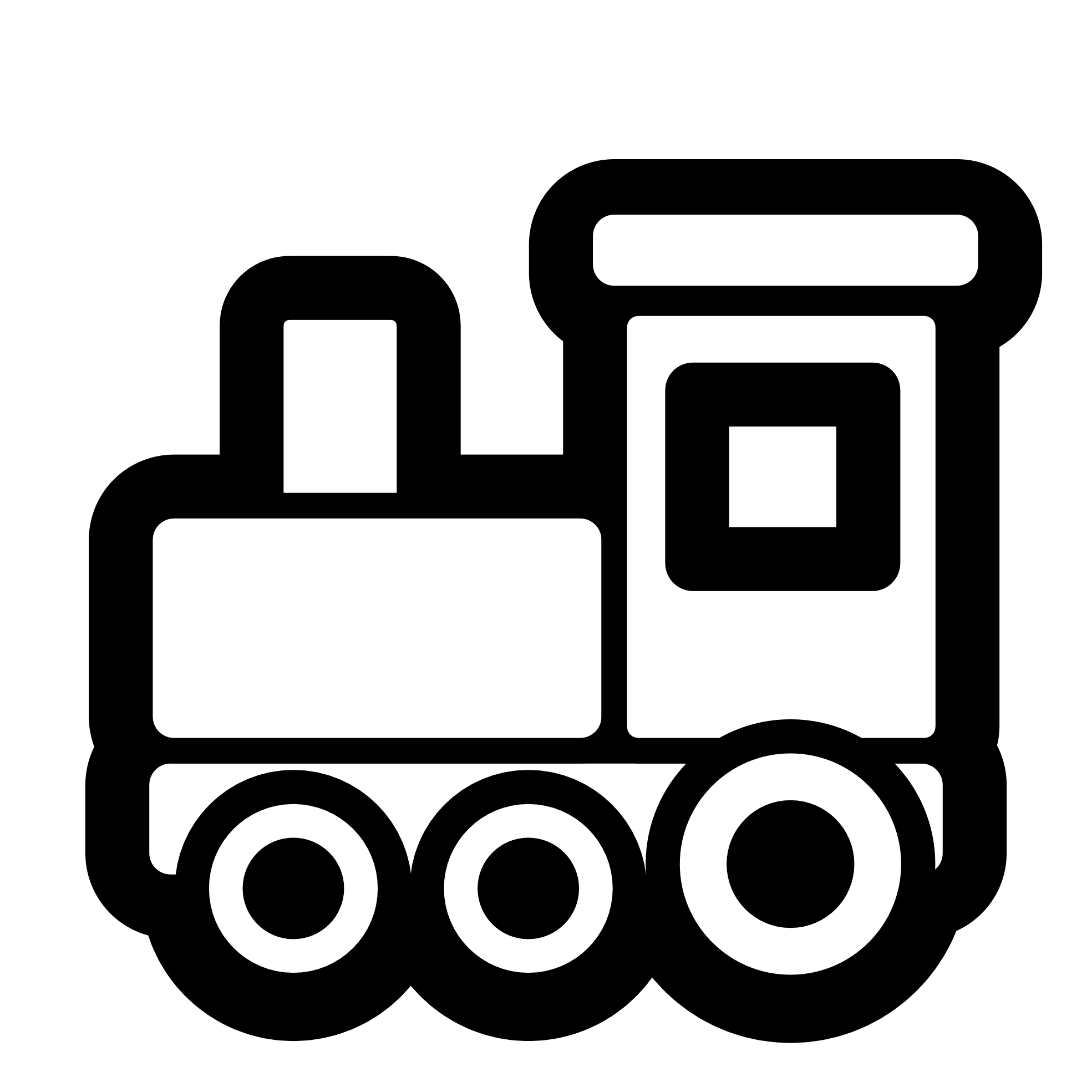 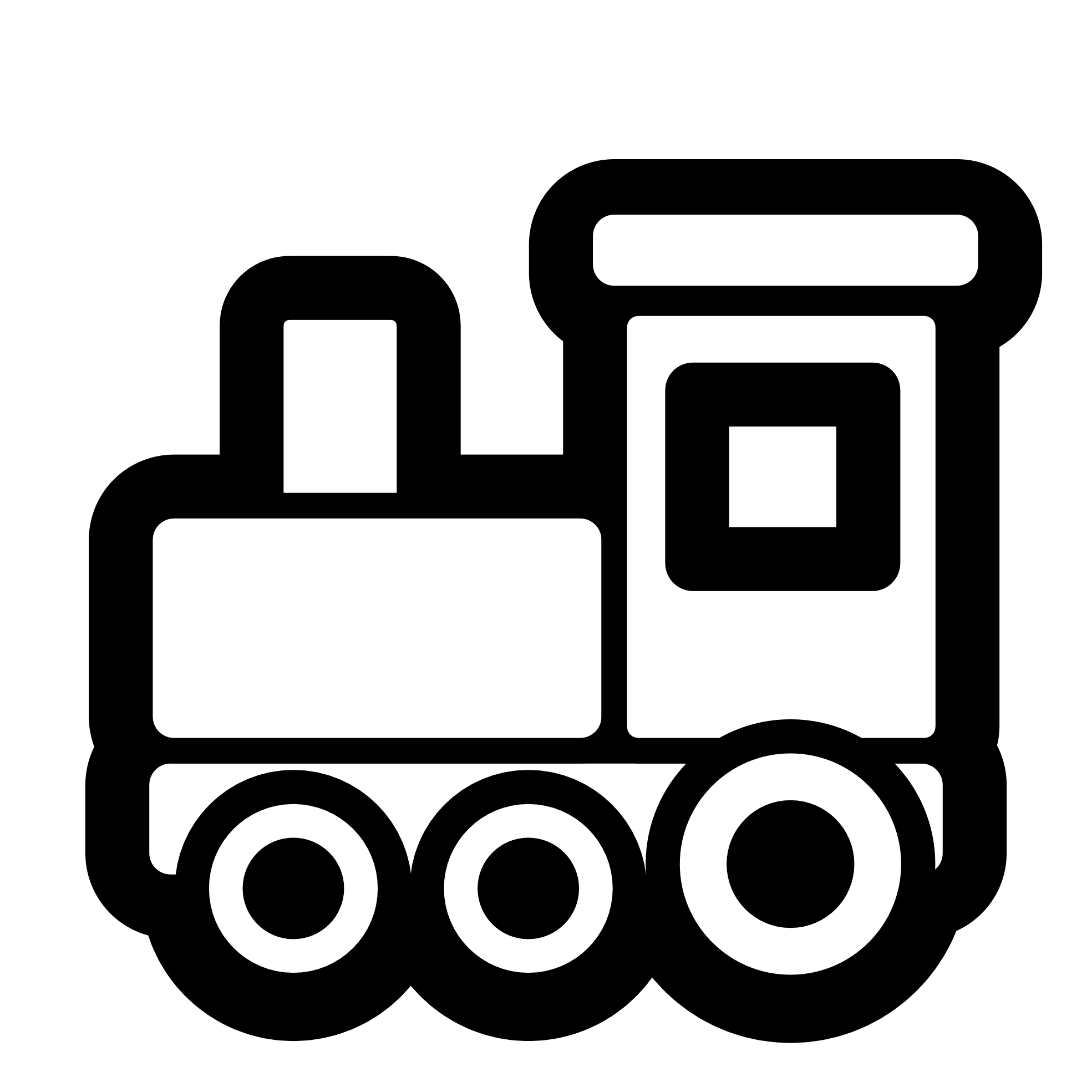 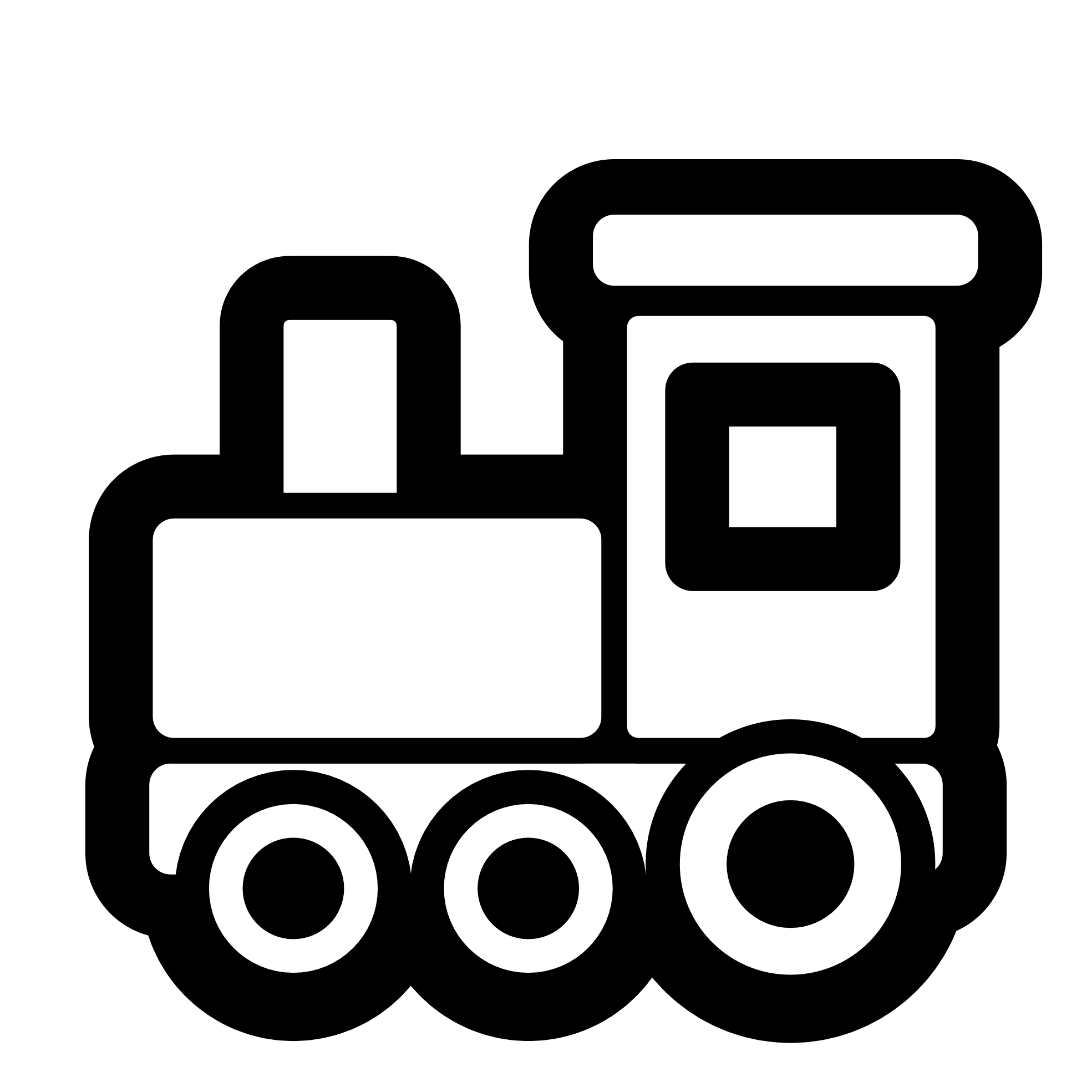 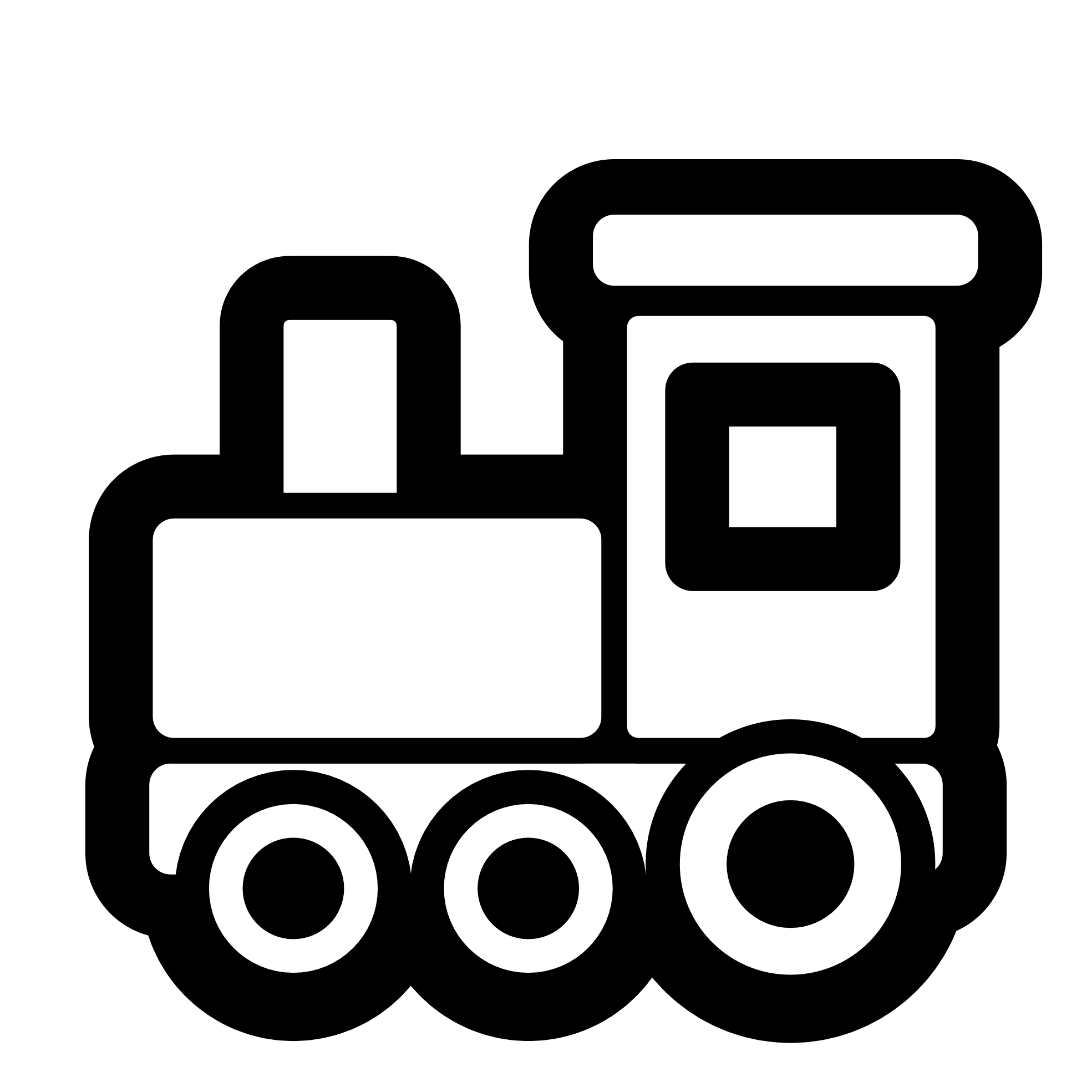 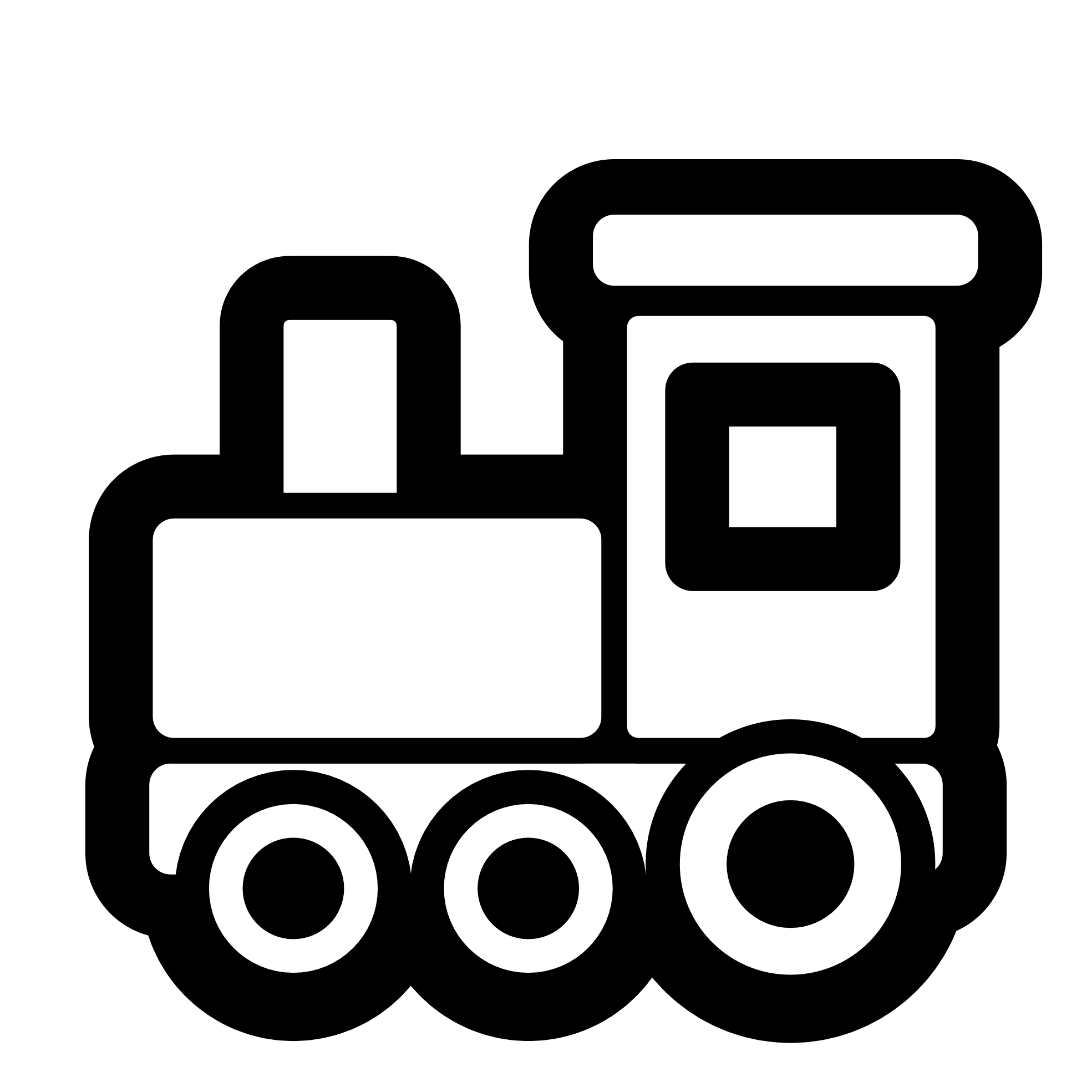 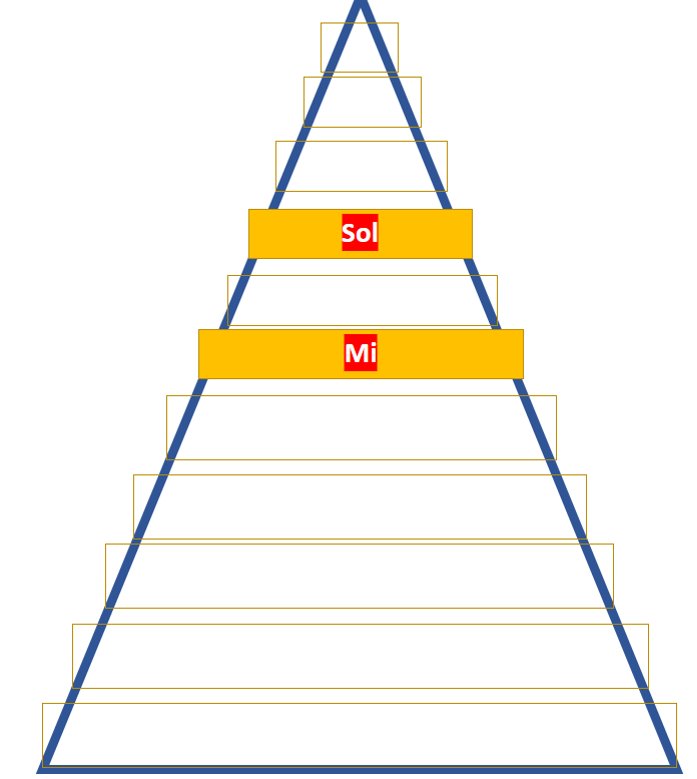 Sol
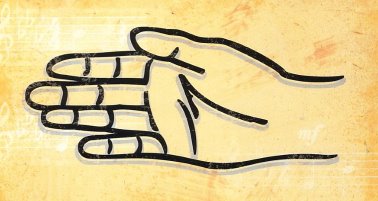 Mi
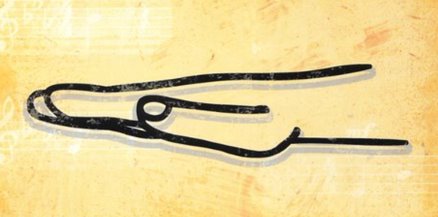